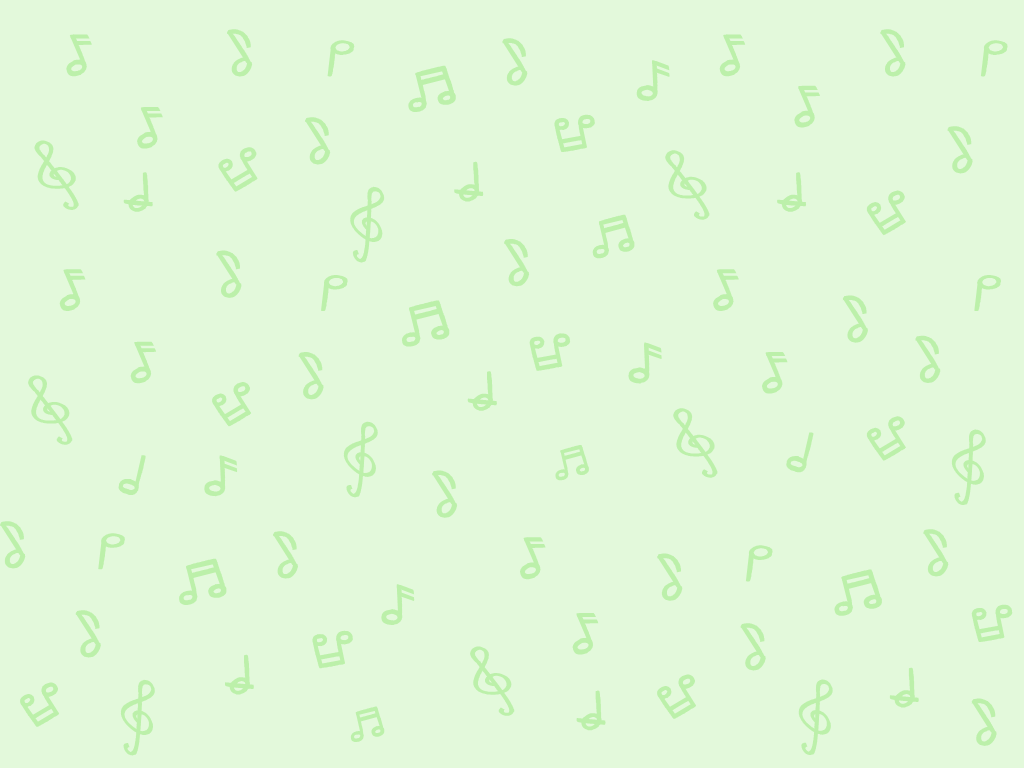 四上 第八課
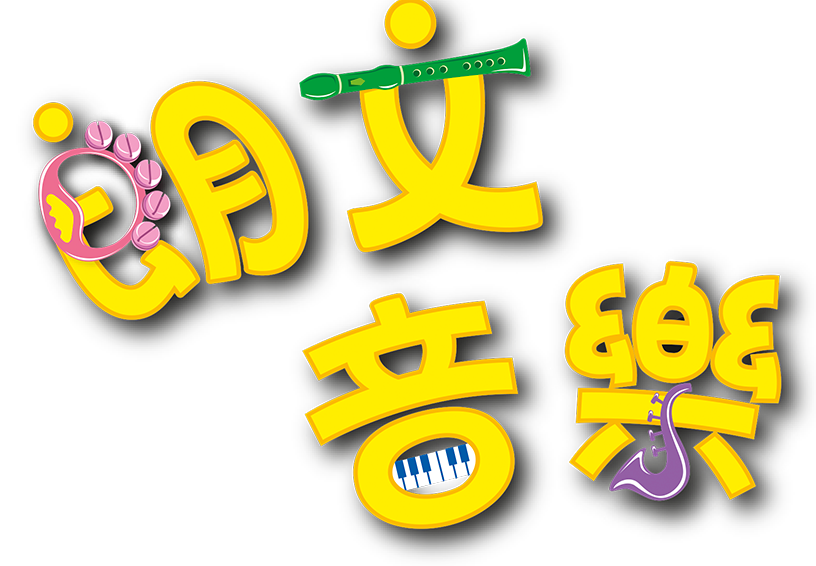 教學簡報
視唱曲譜
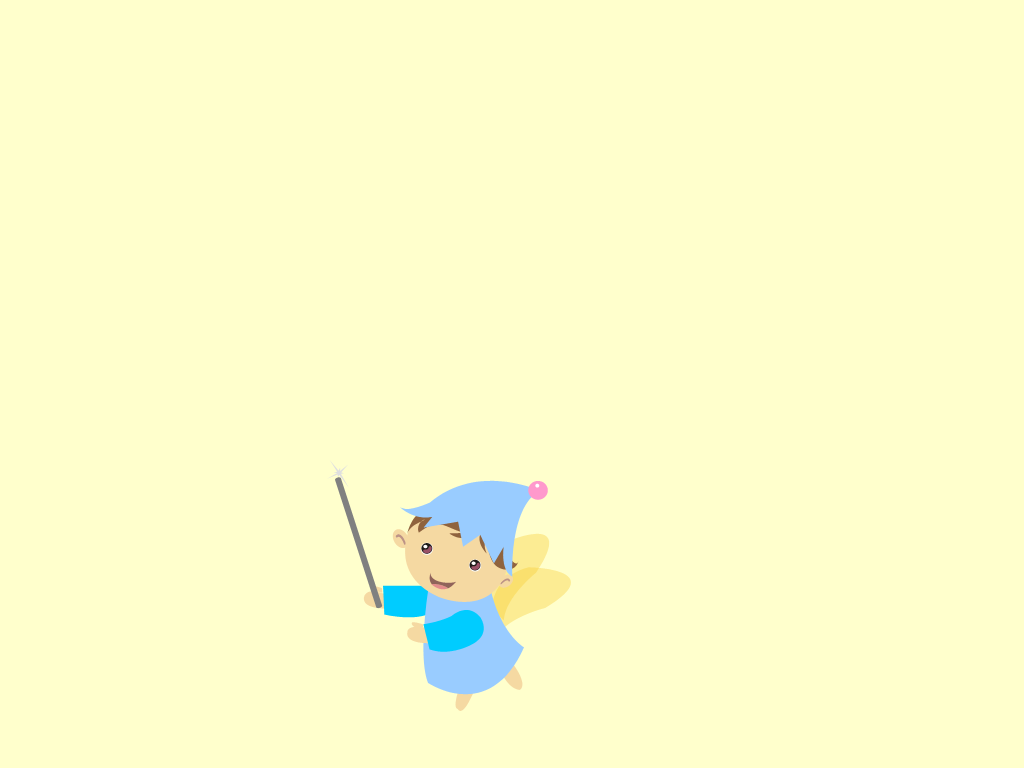 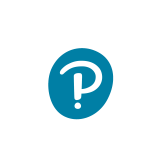 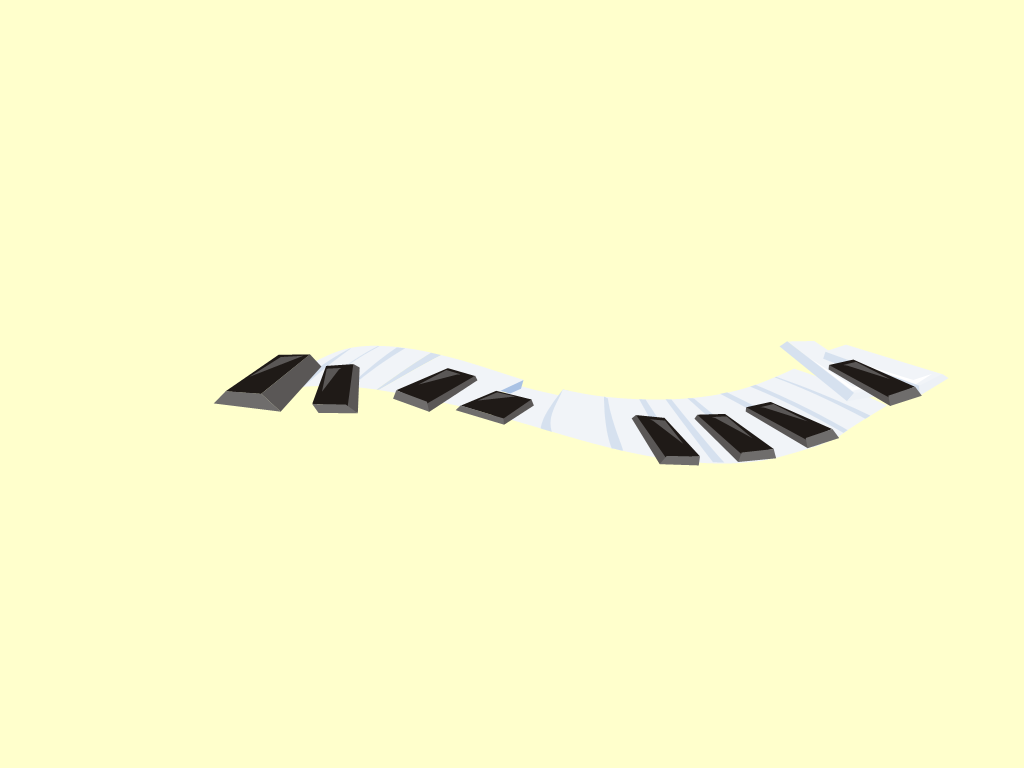 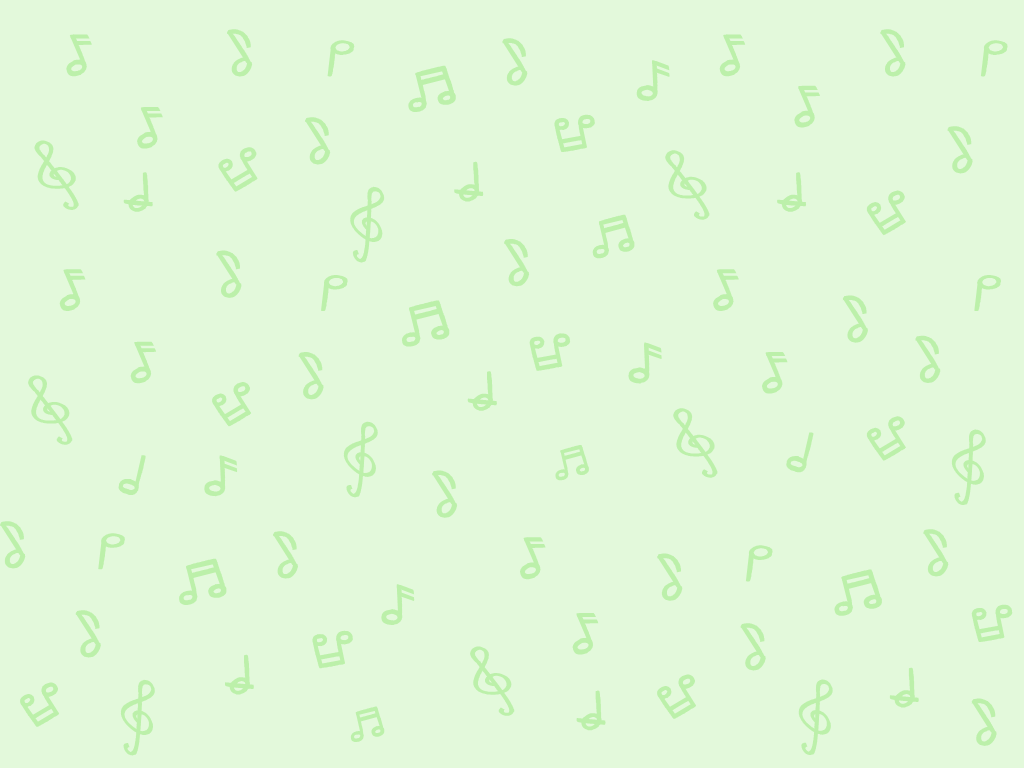 學習重點
掌握視唱的技巧
學唱Ring the Bells
辨識表演記號的意思
辨識大調主和弦
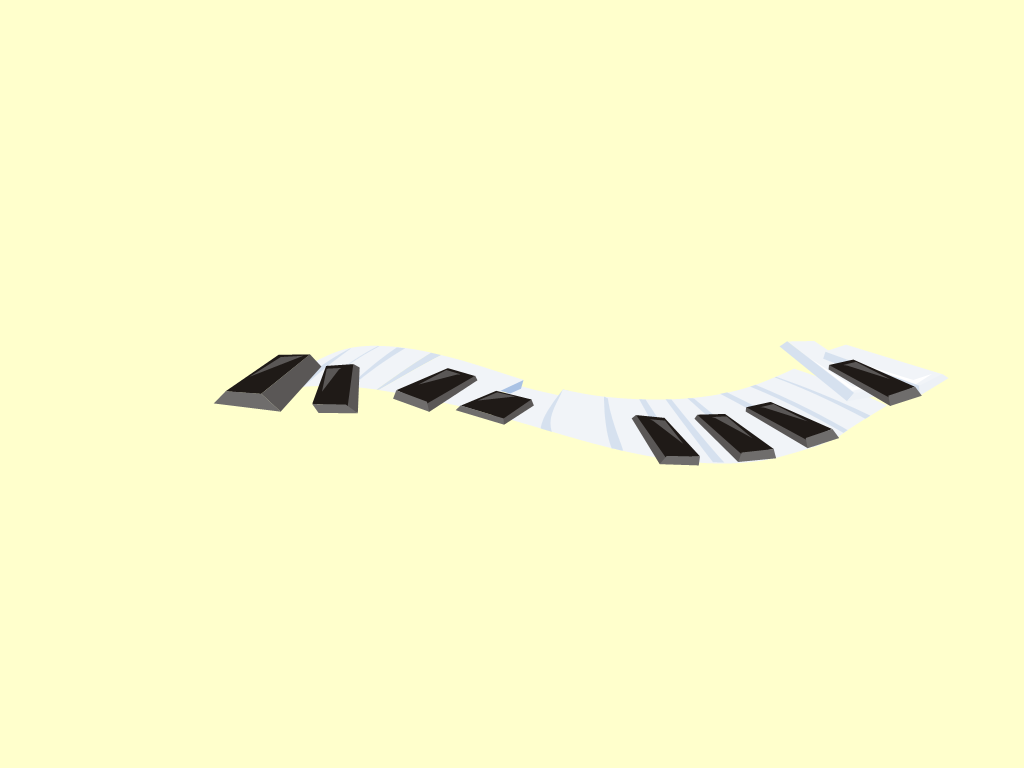 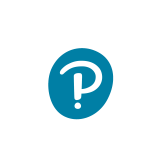 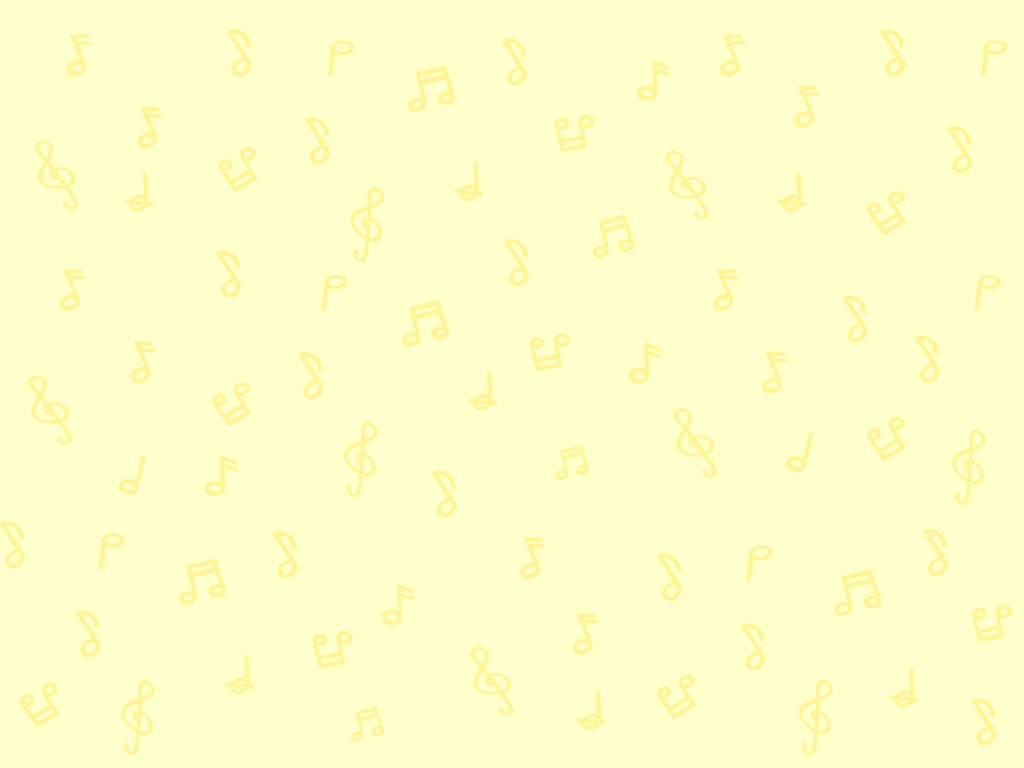 掌握視唱的技巧
大家在上一課已認識C大調音階，在這一課，我們將會進一步加強大家讀譜和視唱的技巧。
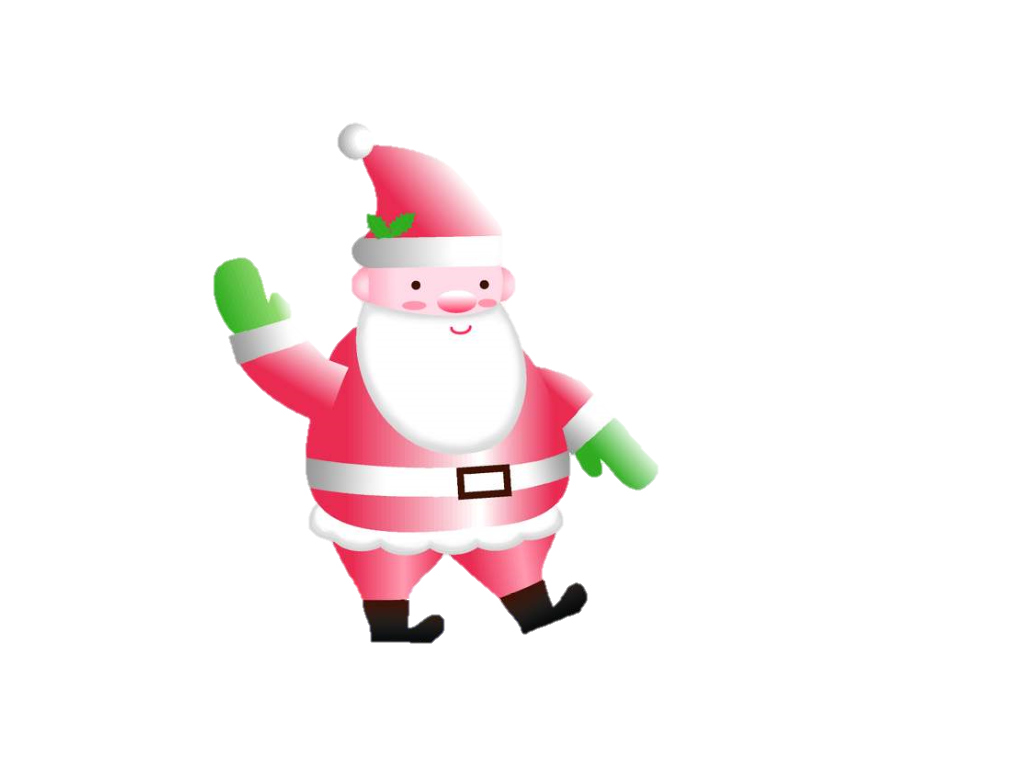 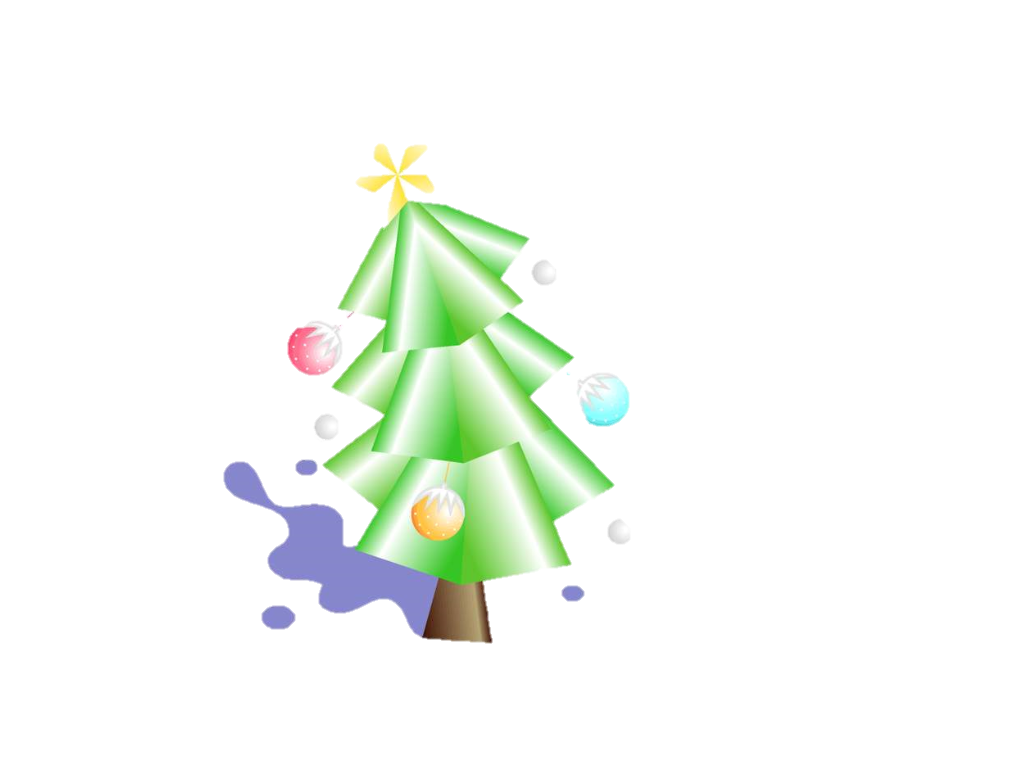 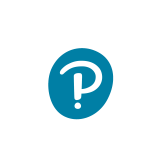 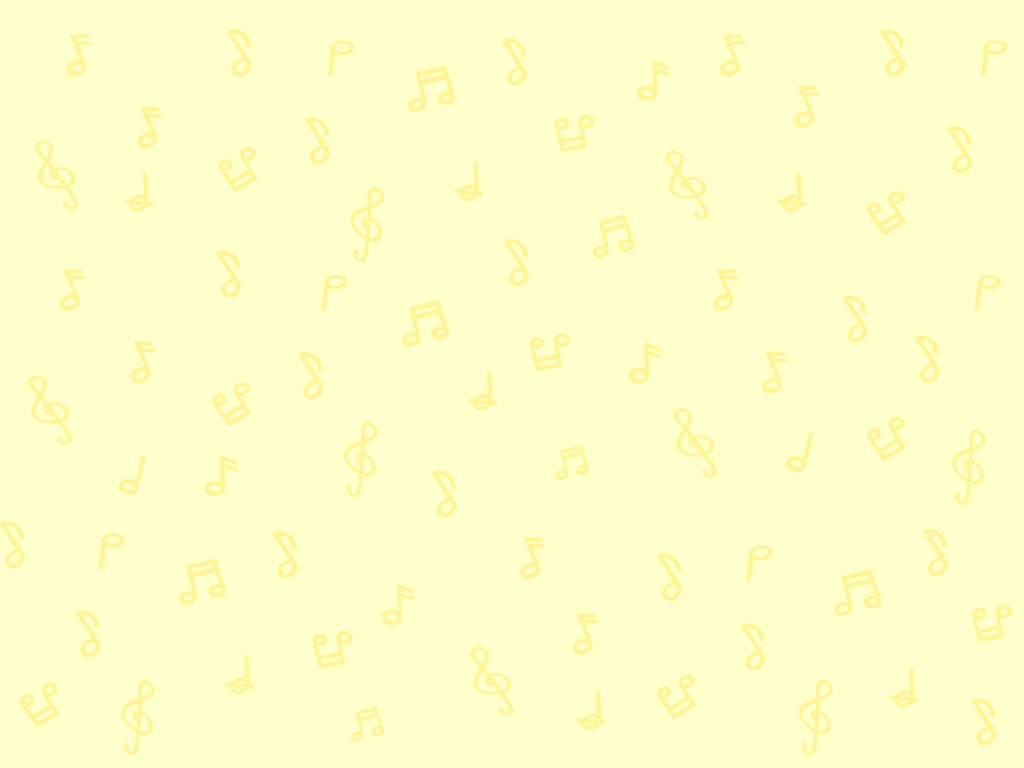 掌握視唱的技巧
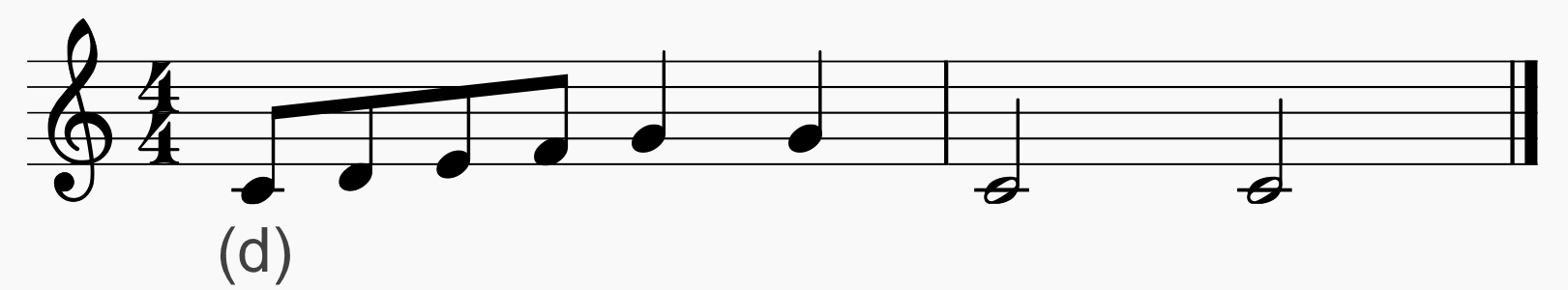 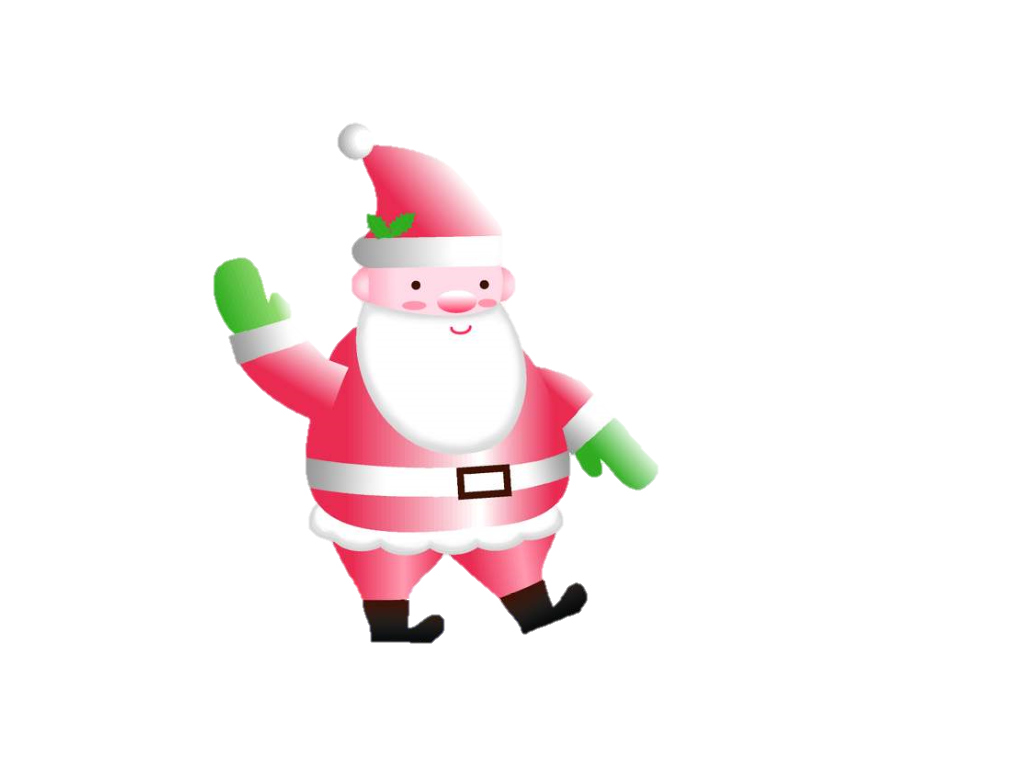 你們認為視唱以上五線譜時，需要注意哪些地方？
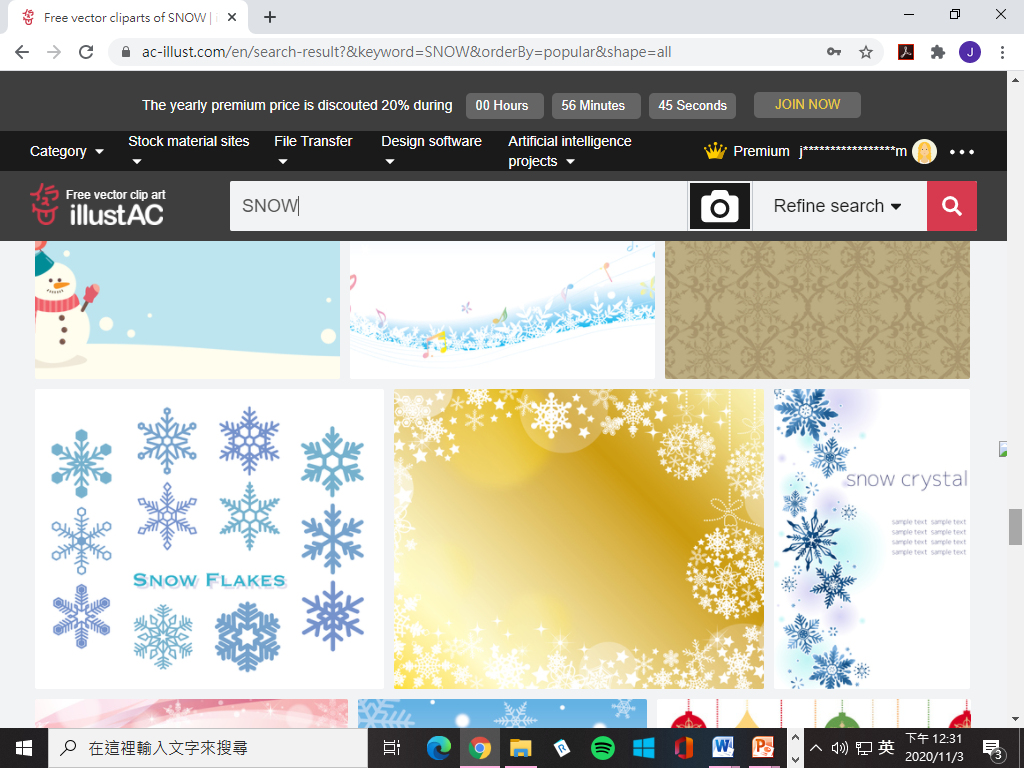 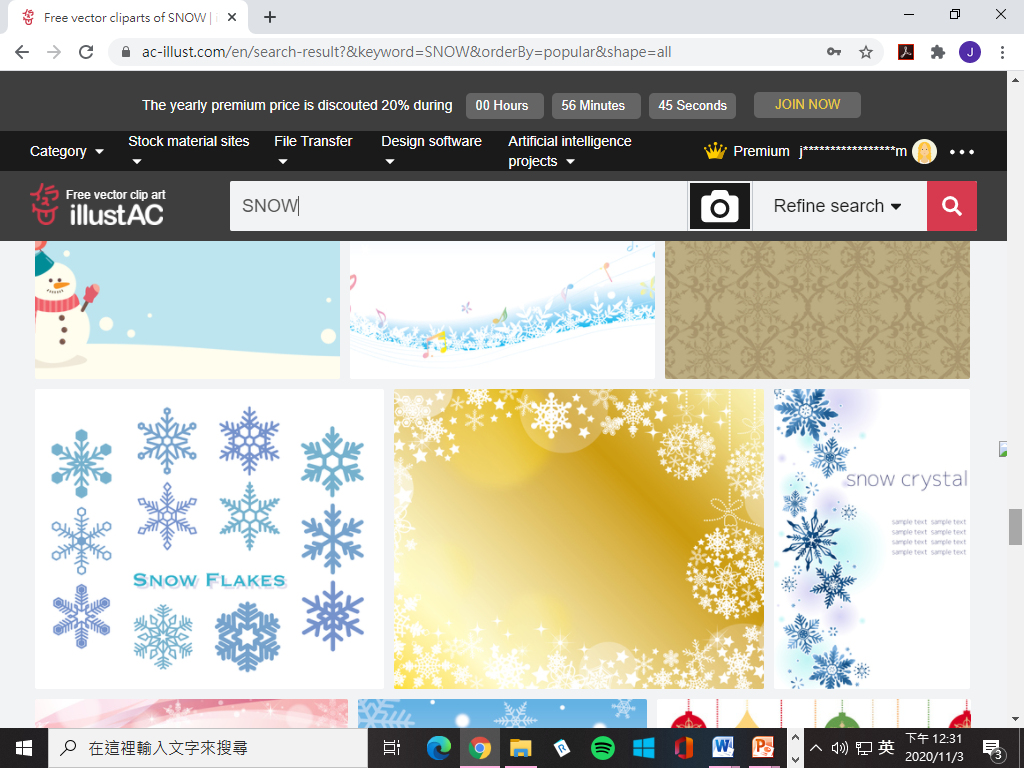 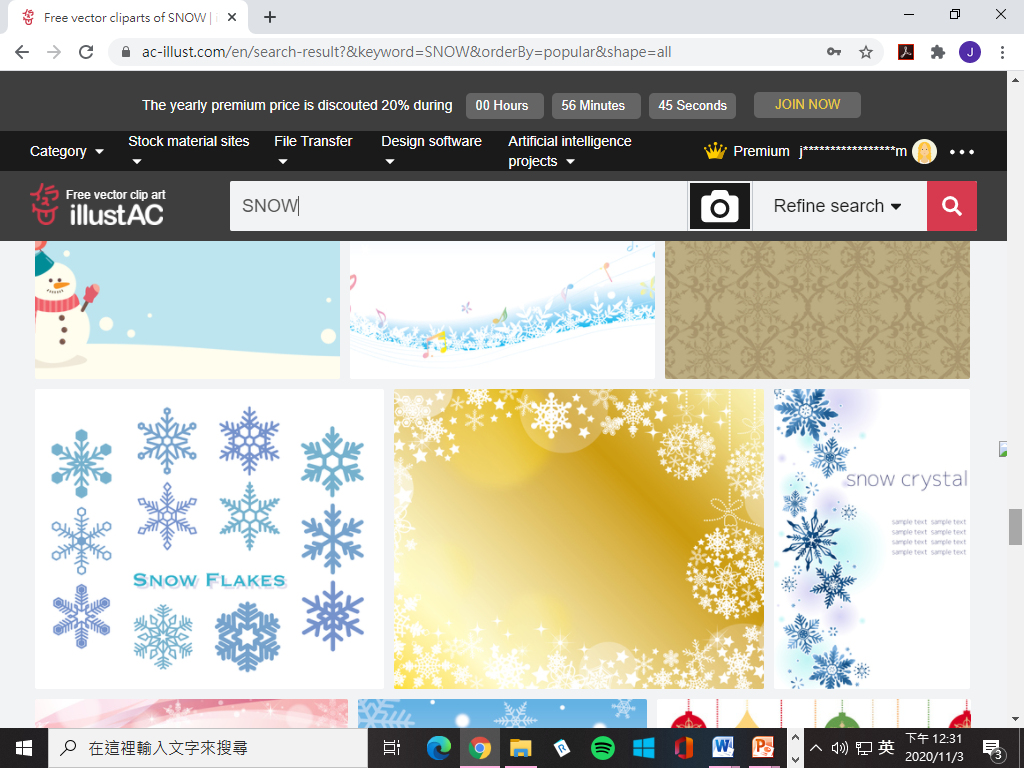 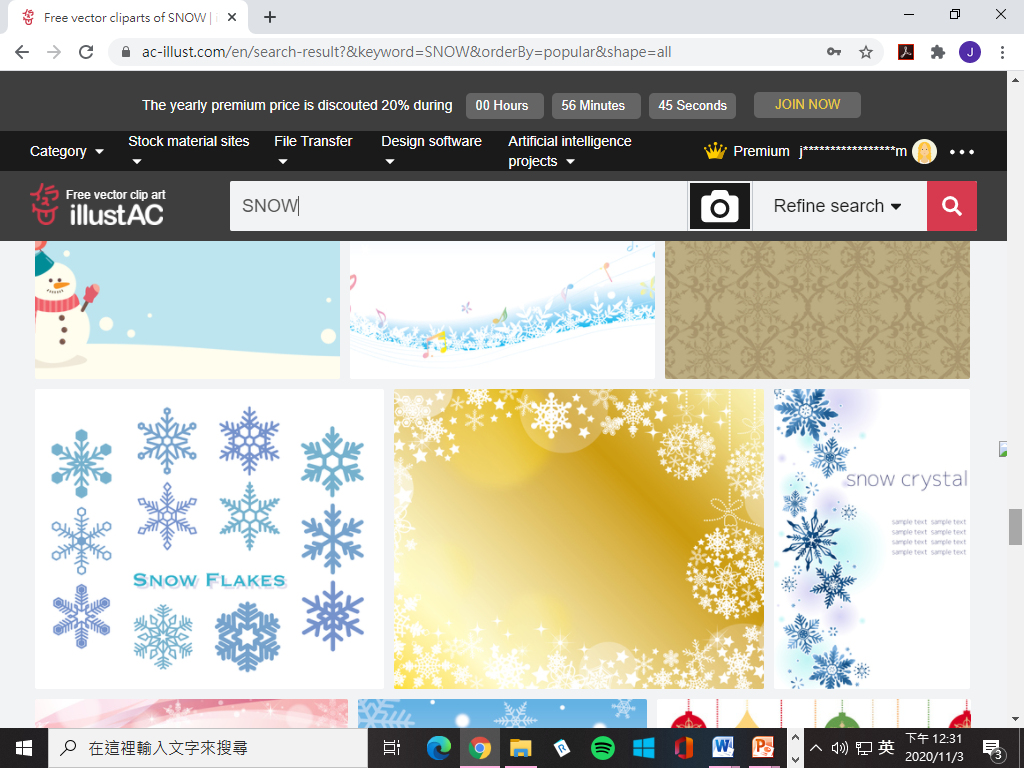 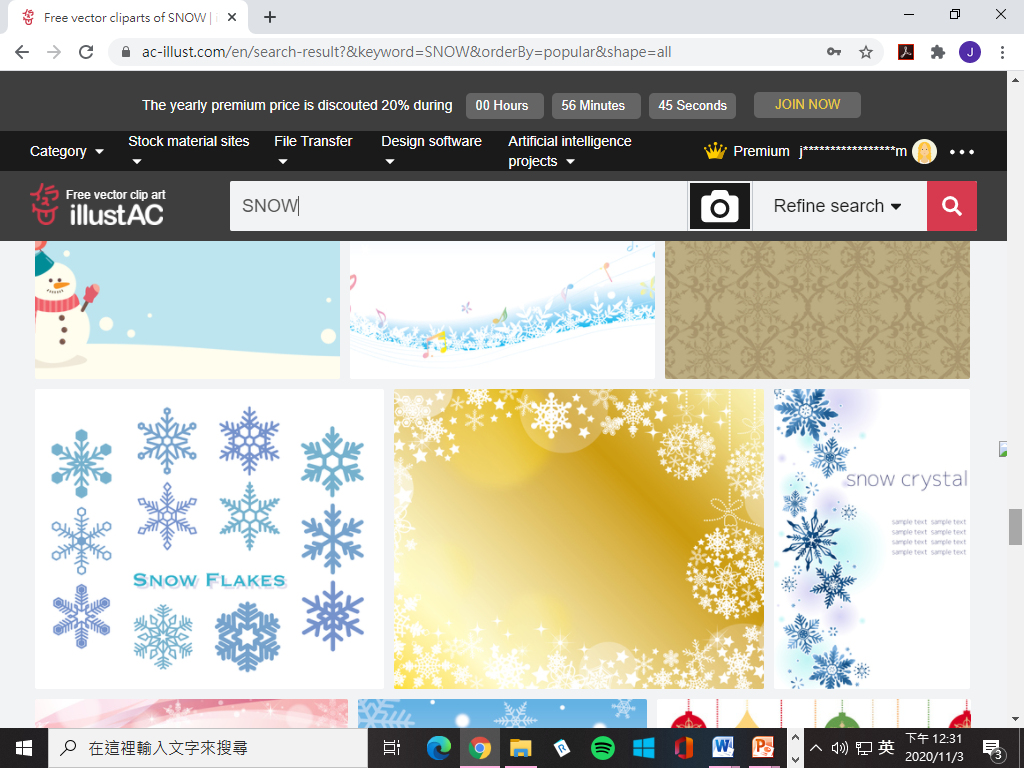 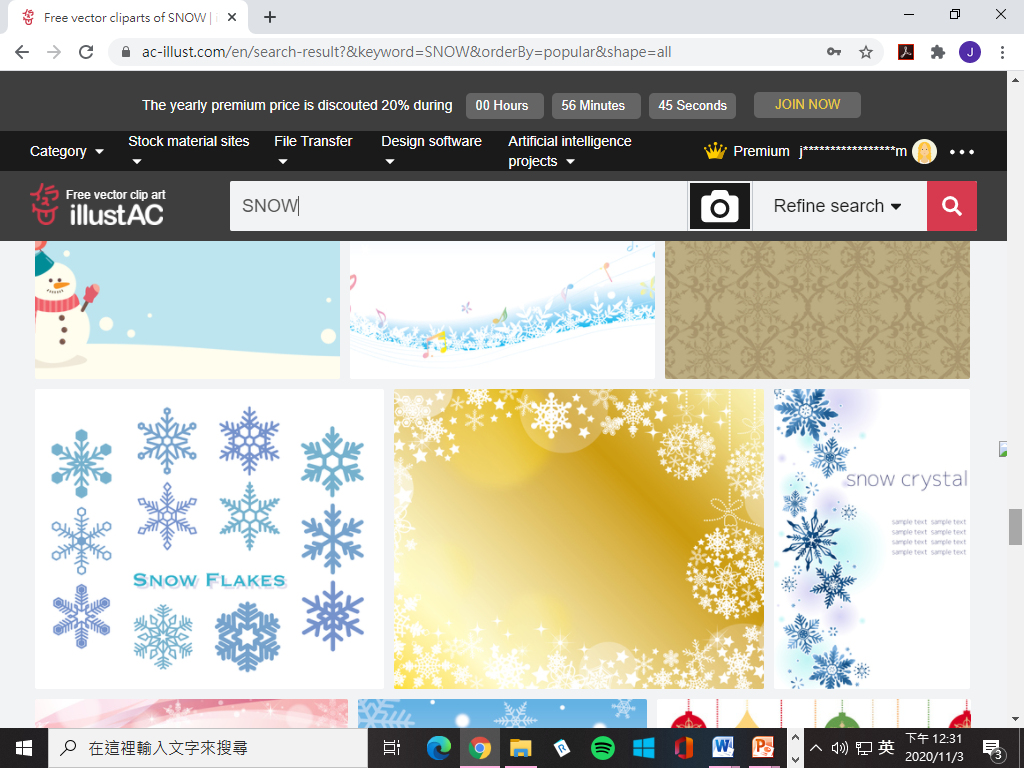 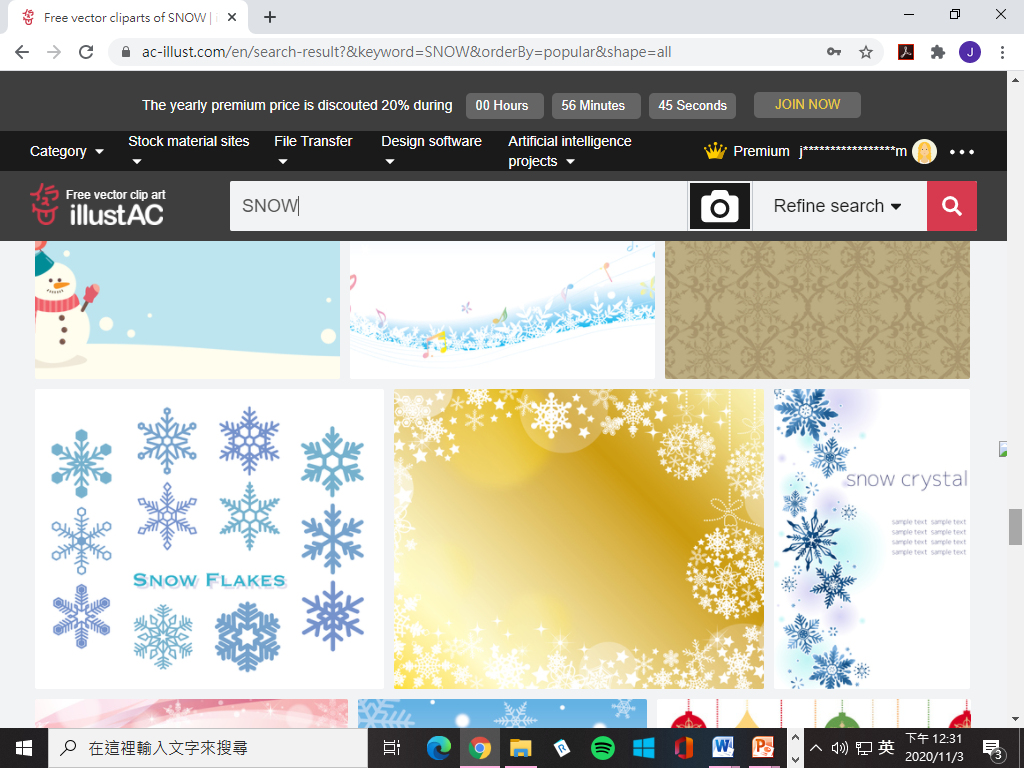 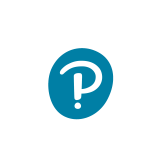 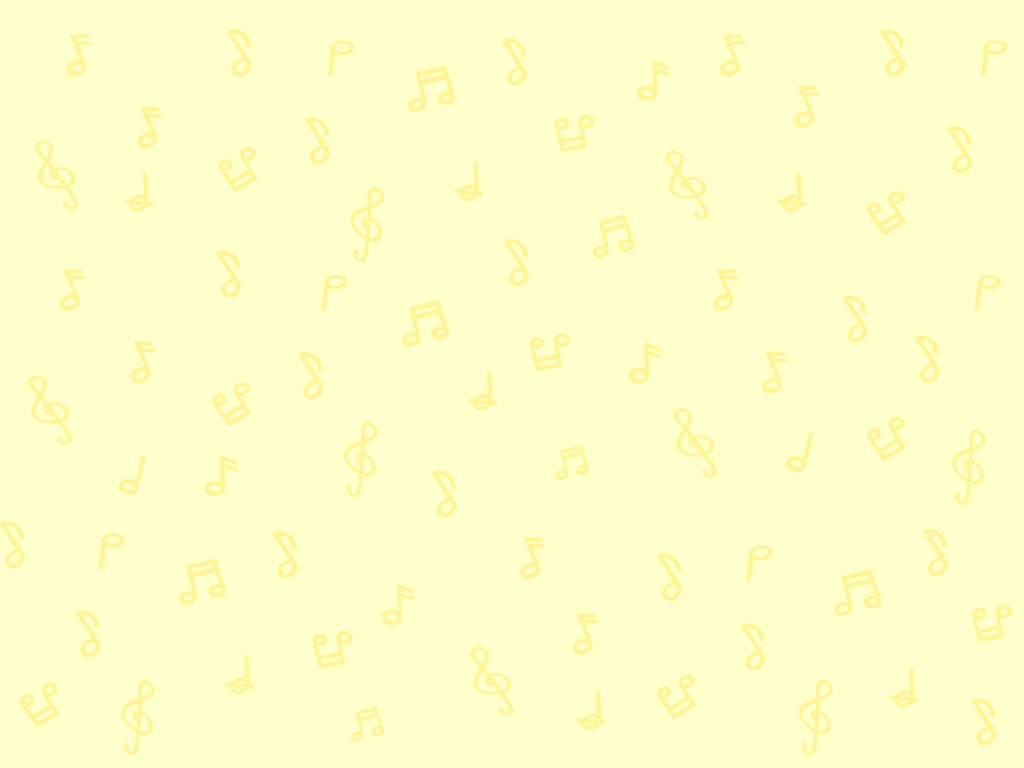 掌握視唱的技巧
視唱的基本步驟：
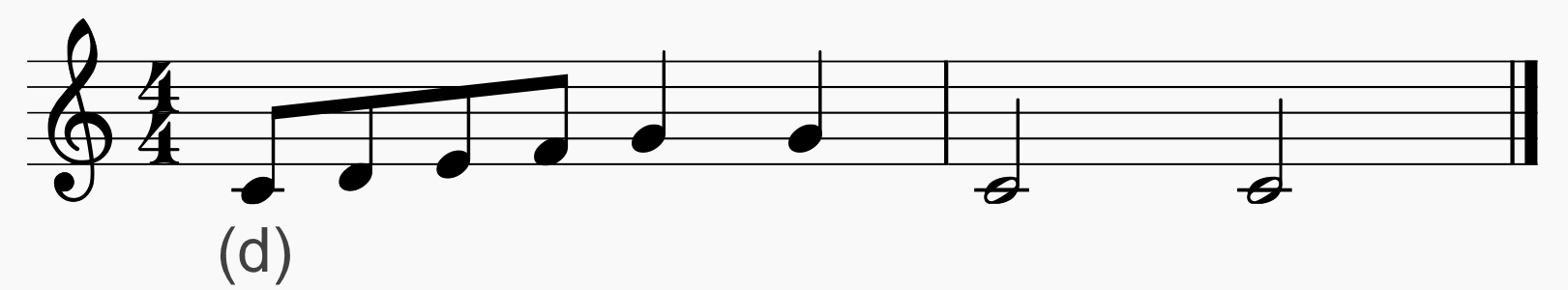 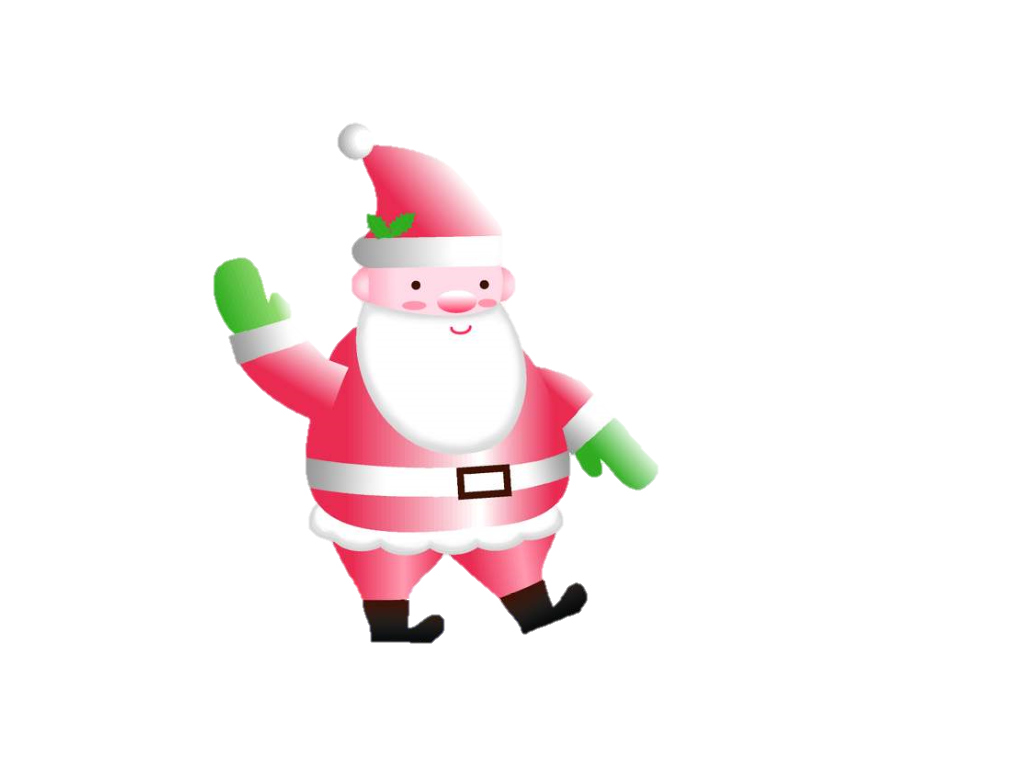 1. 找出拍子記號，邊讀譜邊準確
    地數拍子。
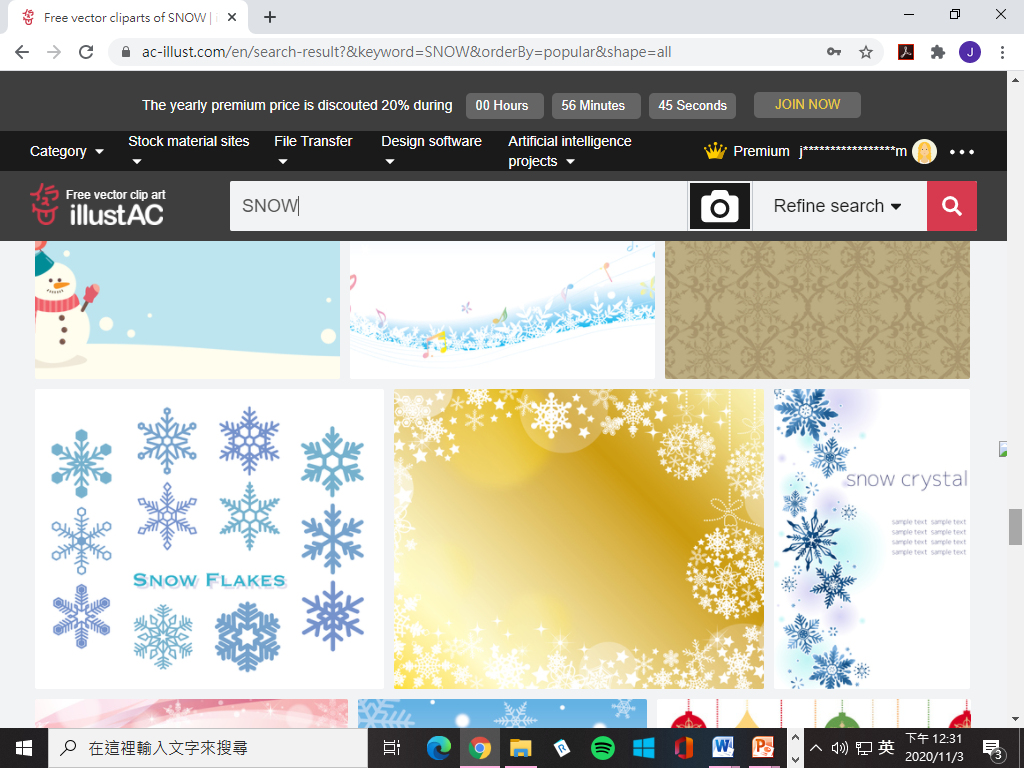 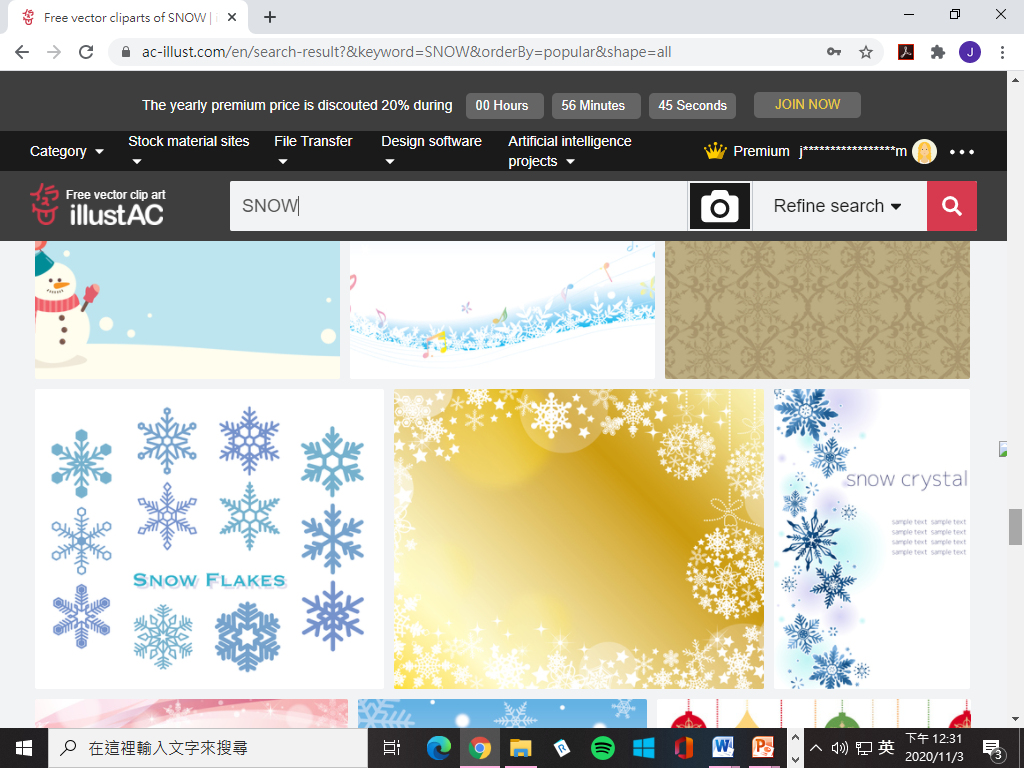 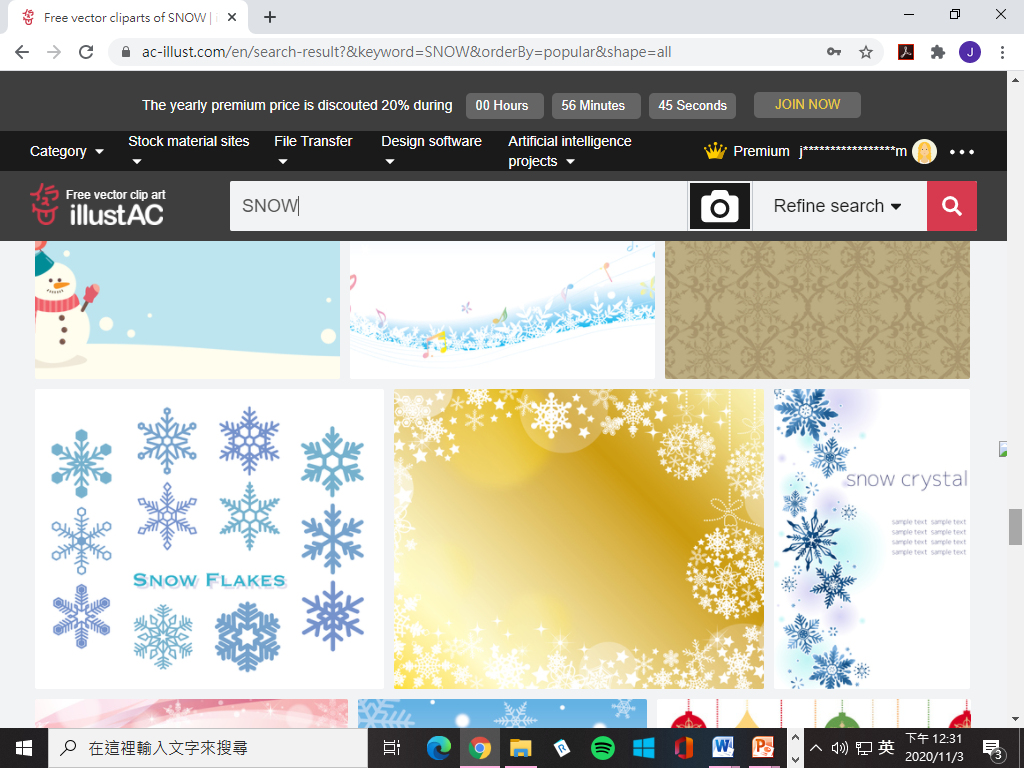 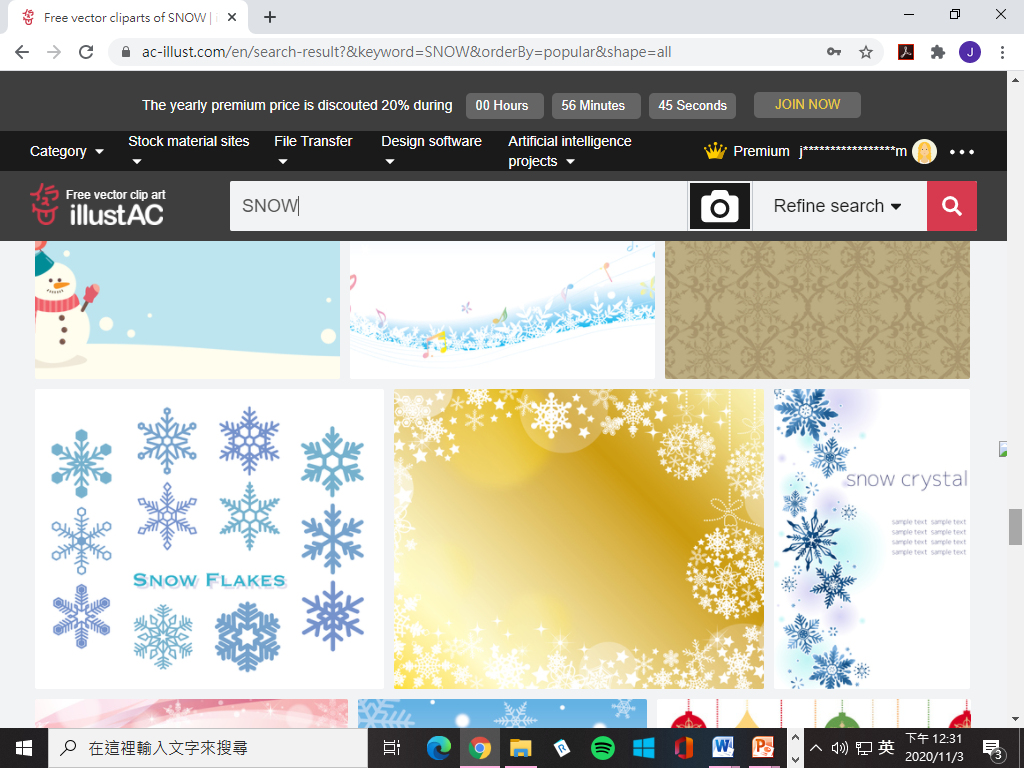 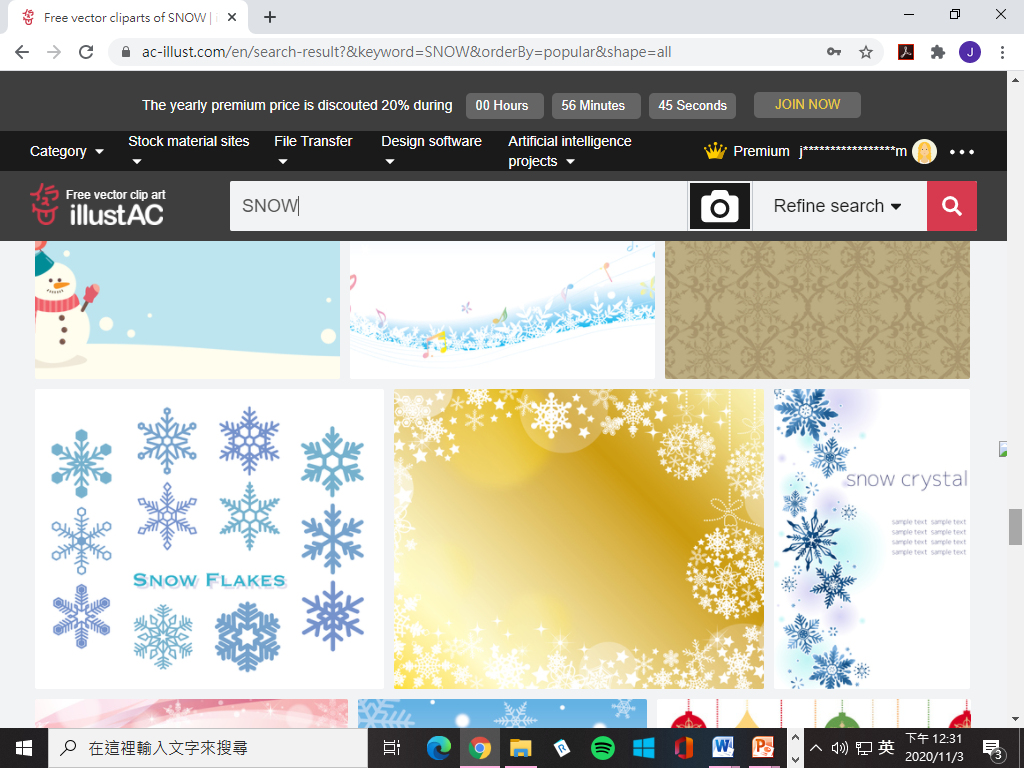 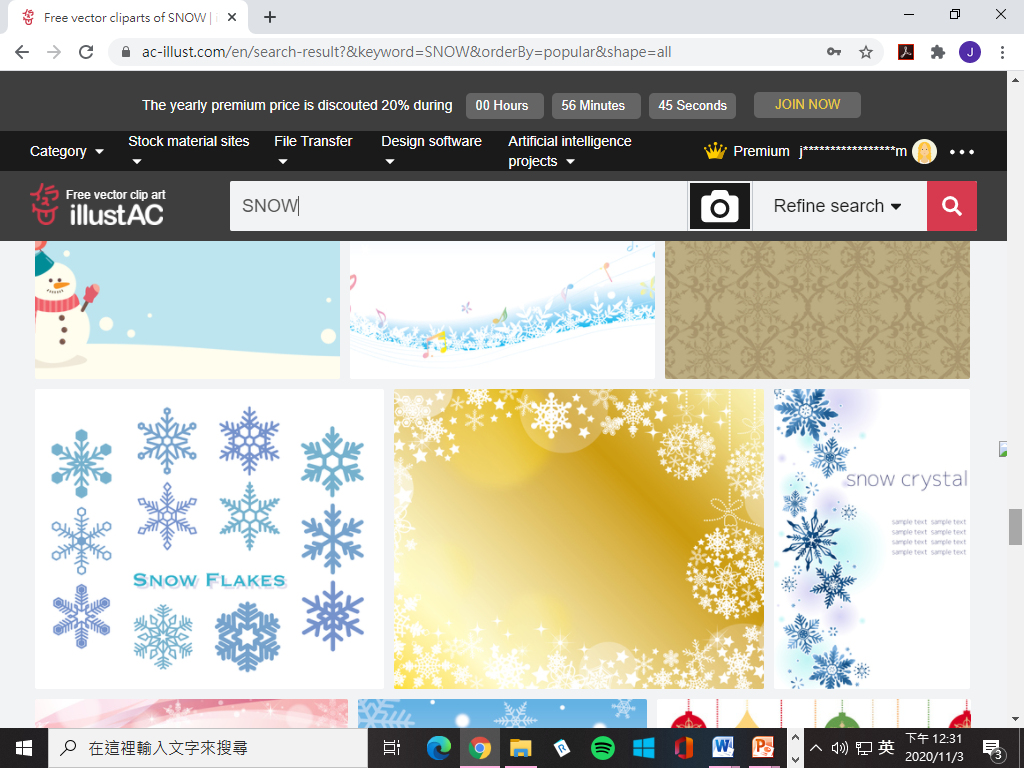 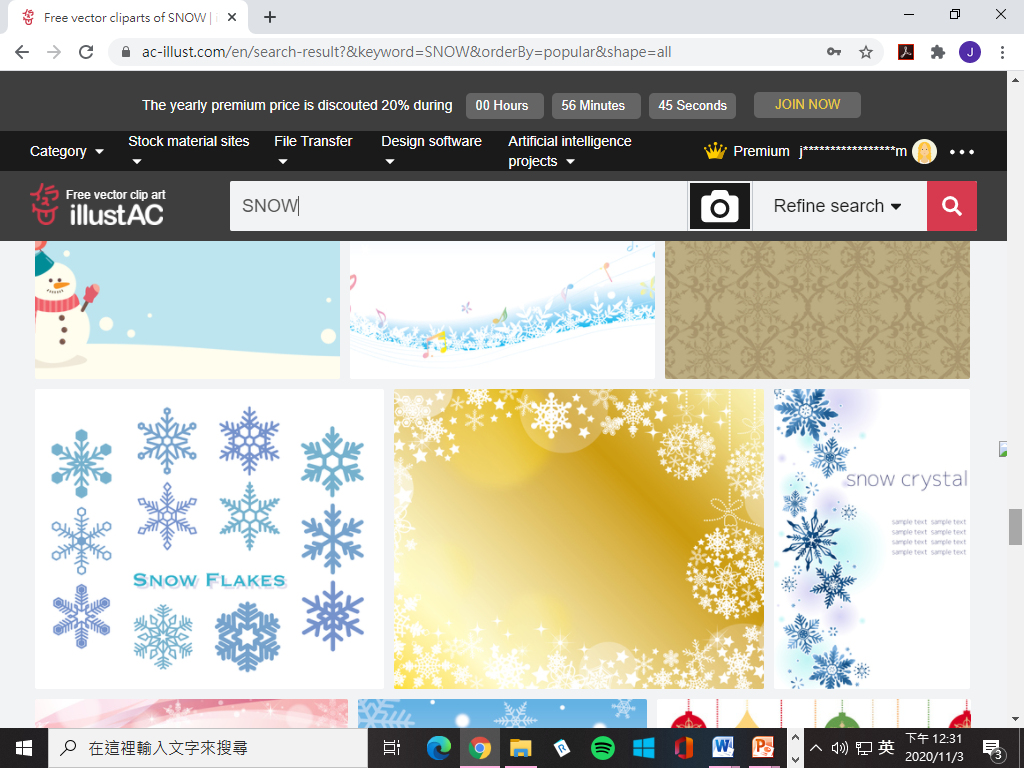 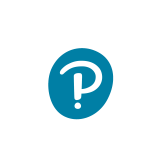 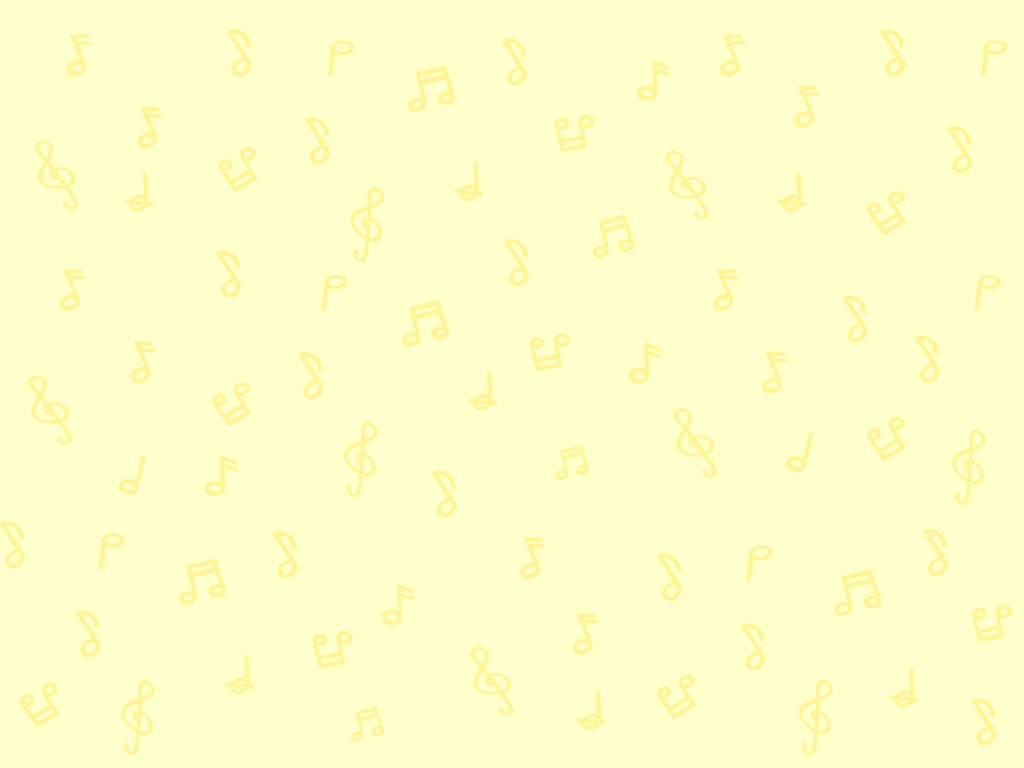 掌握視唱的技巧
視唱的基本步驟：
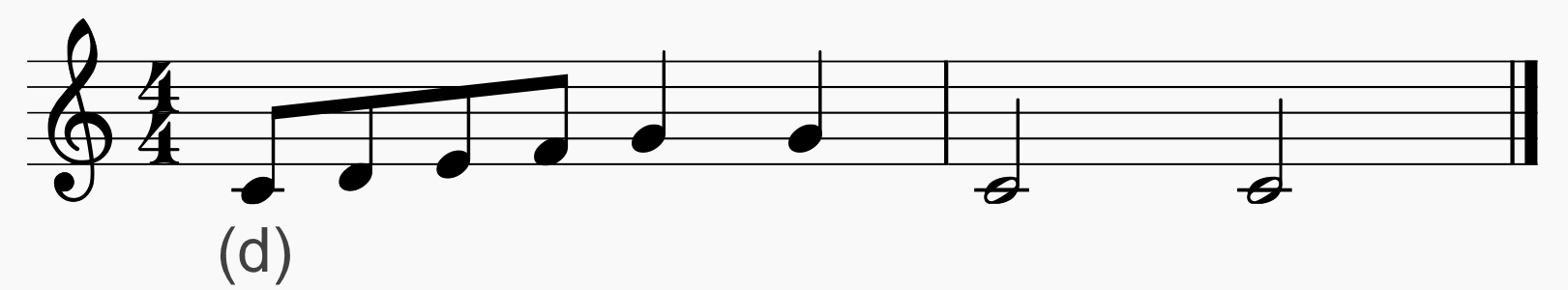 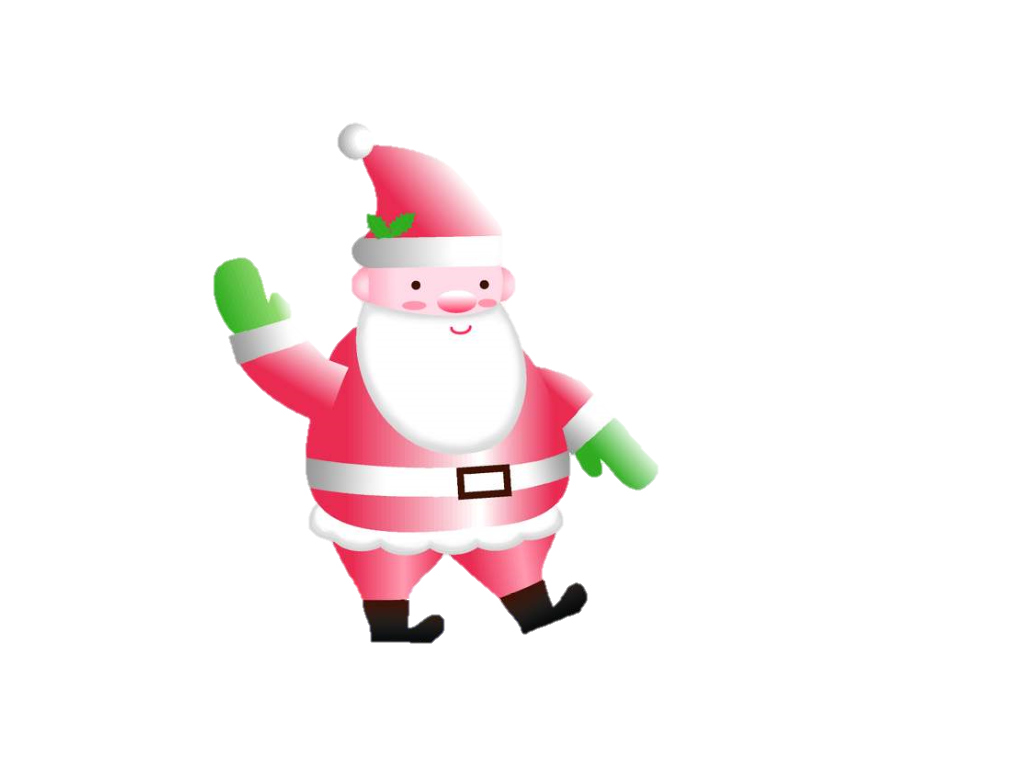 2. 把樂句的節奏在心裏讀一次。
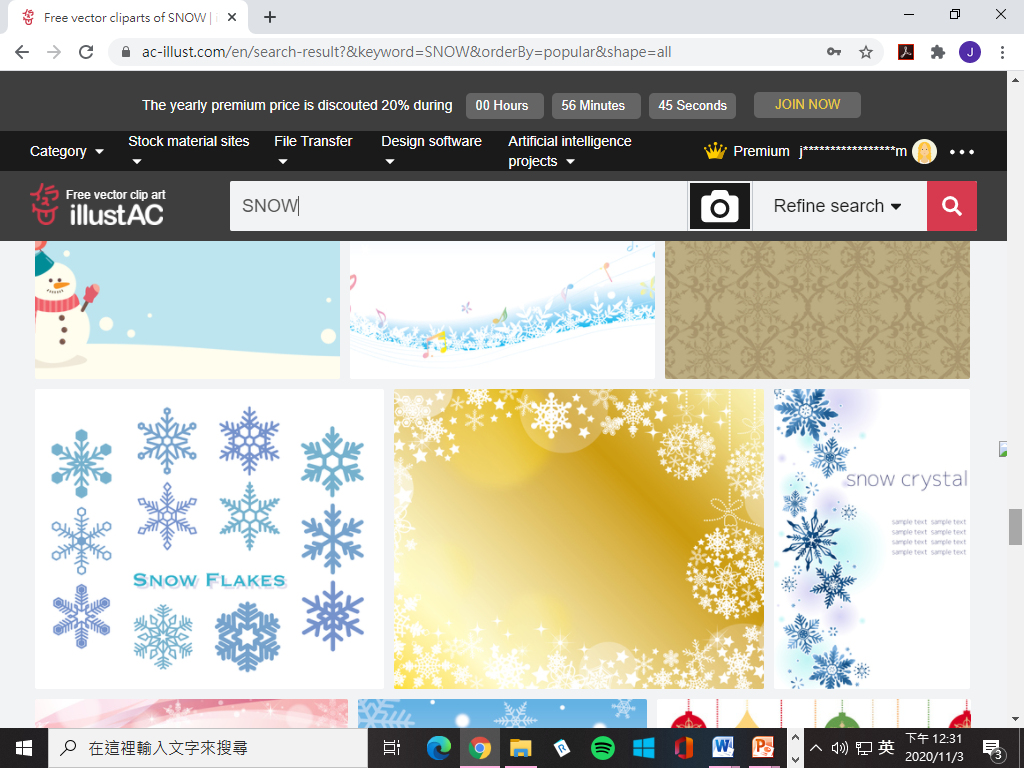 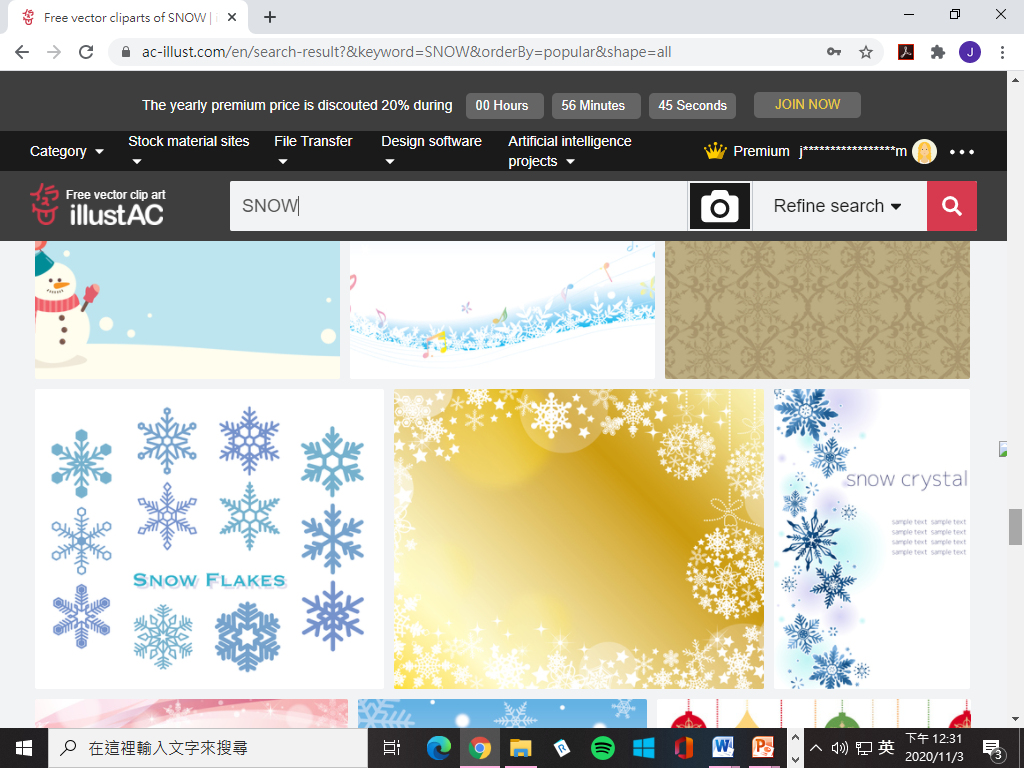 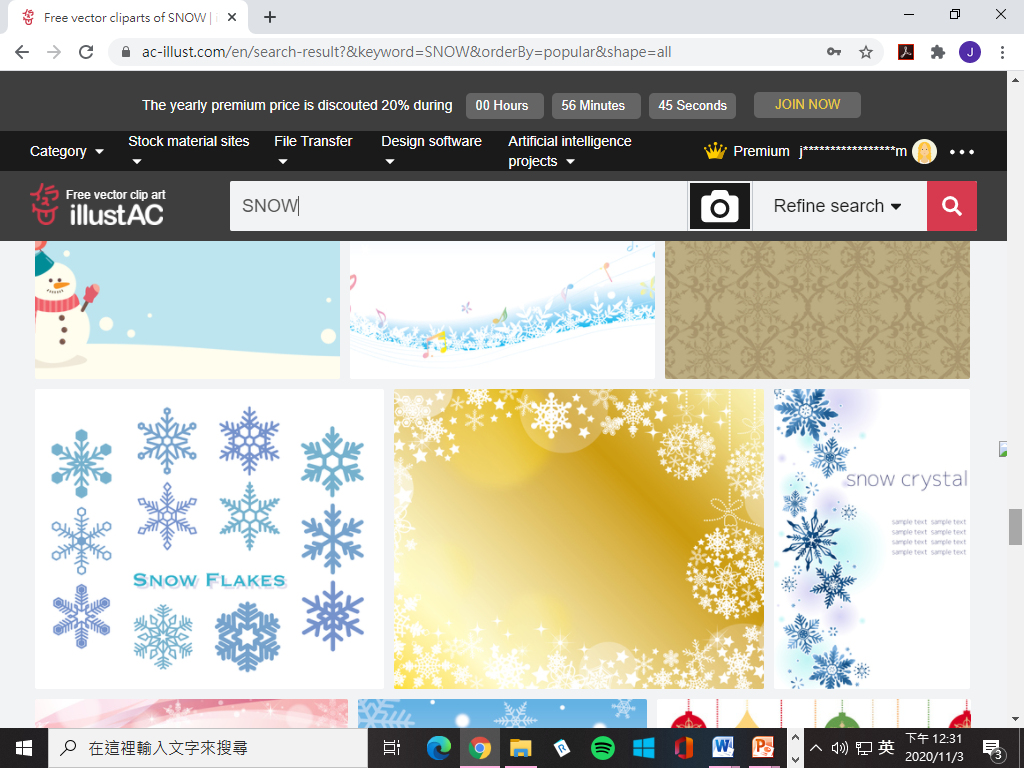 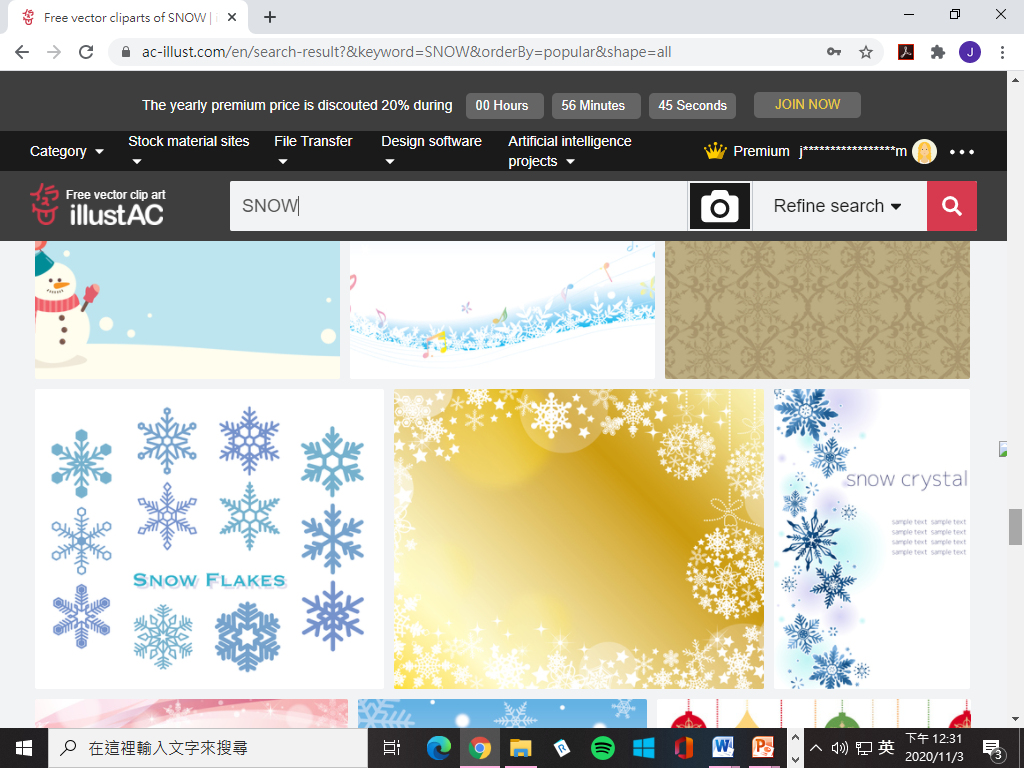 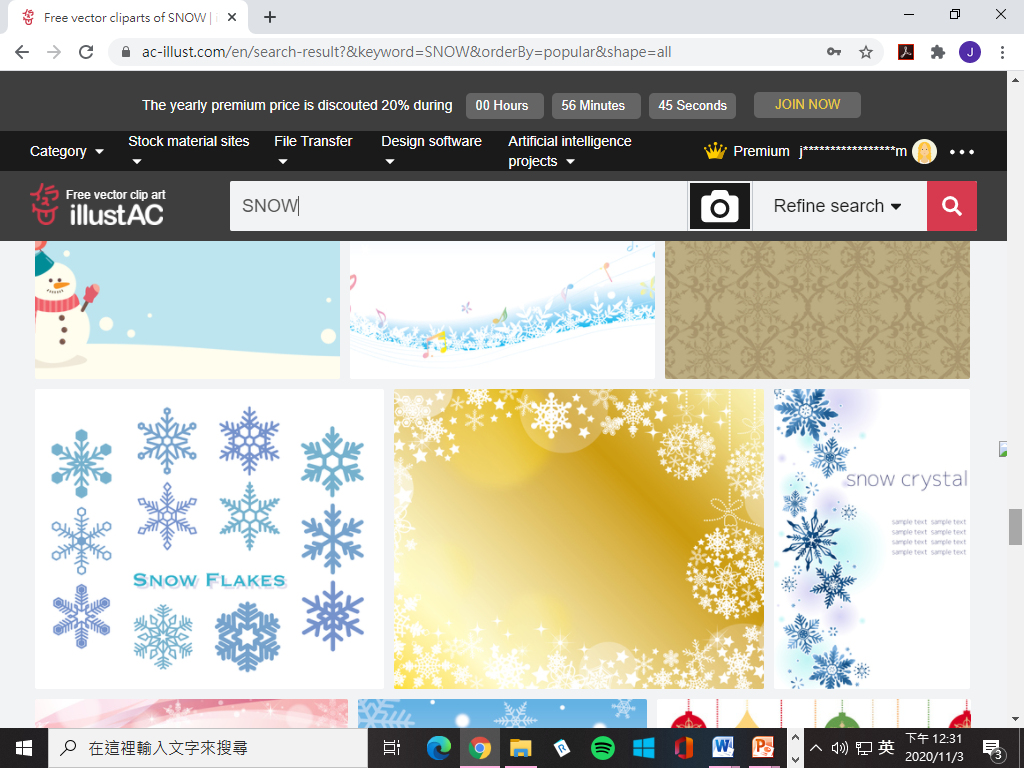 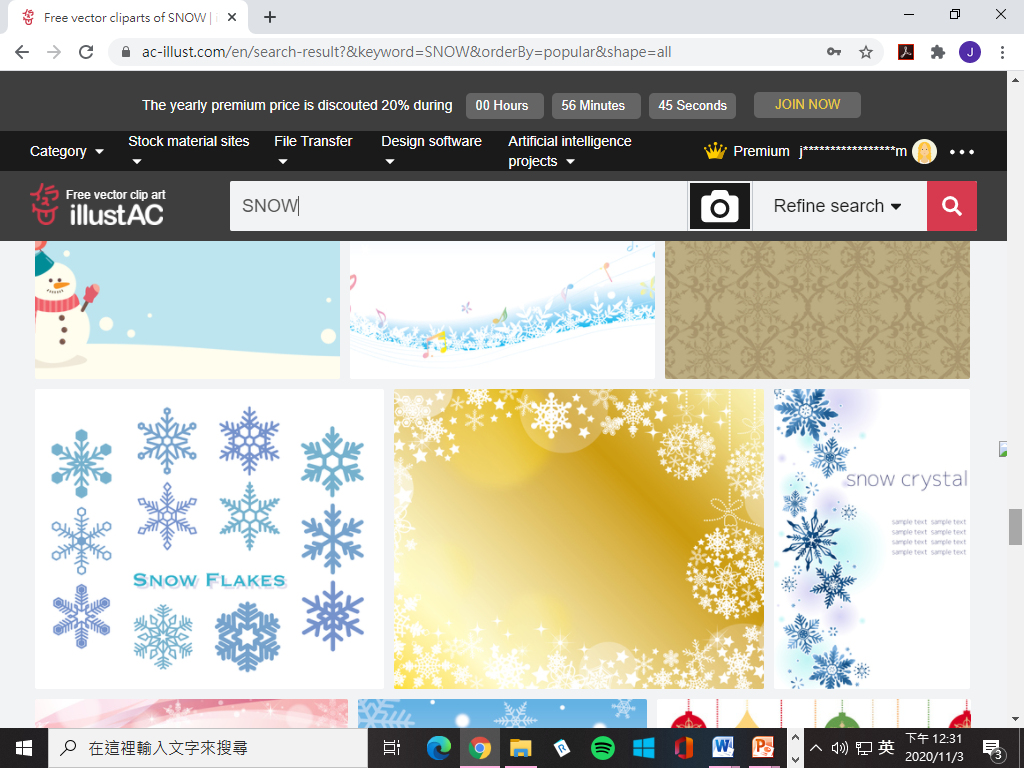 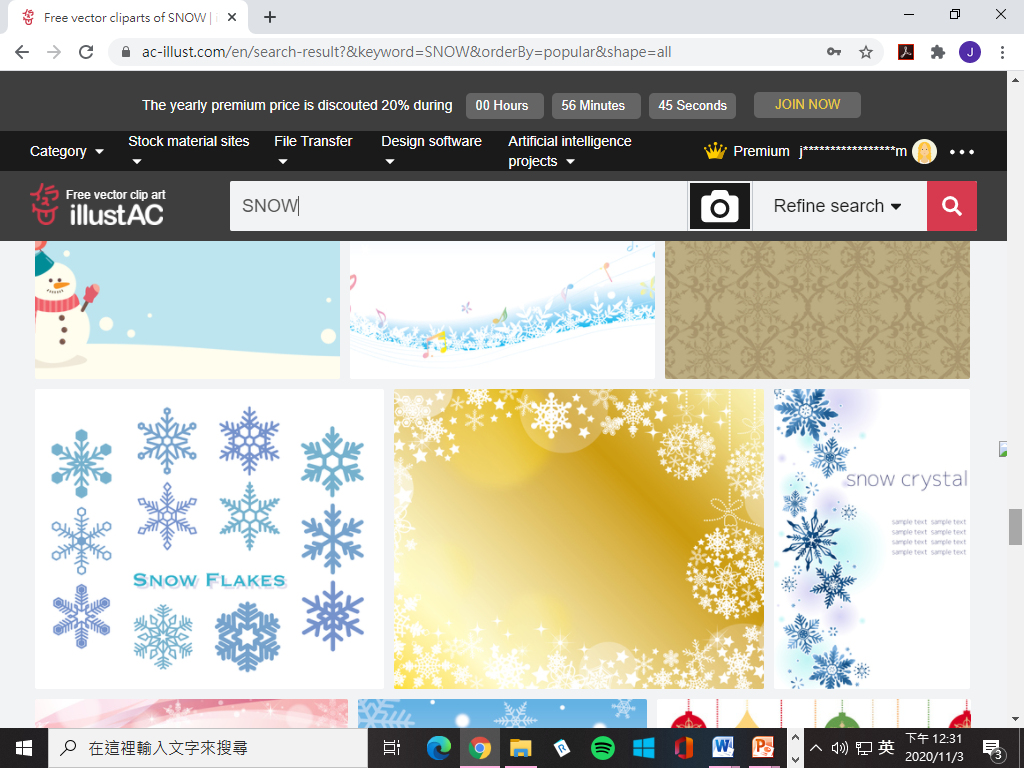 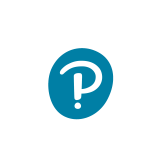 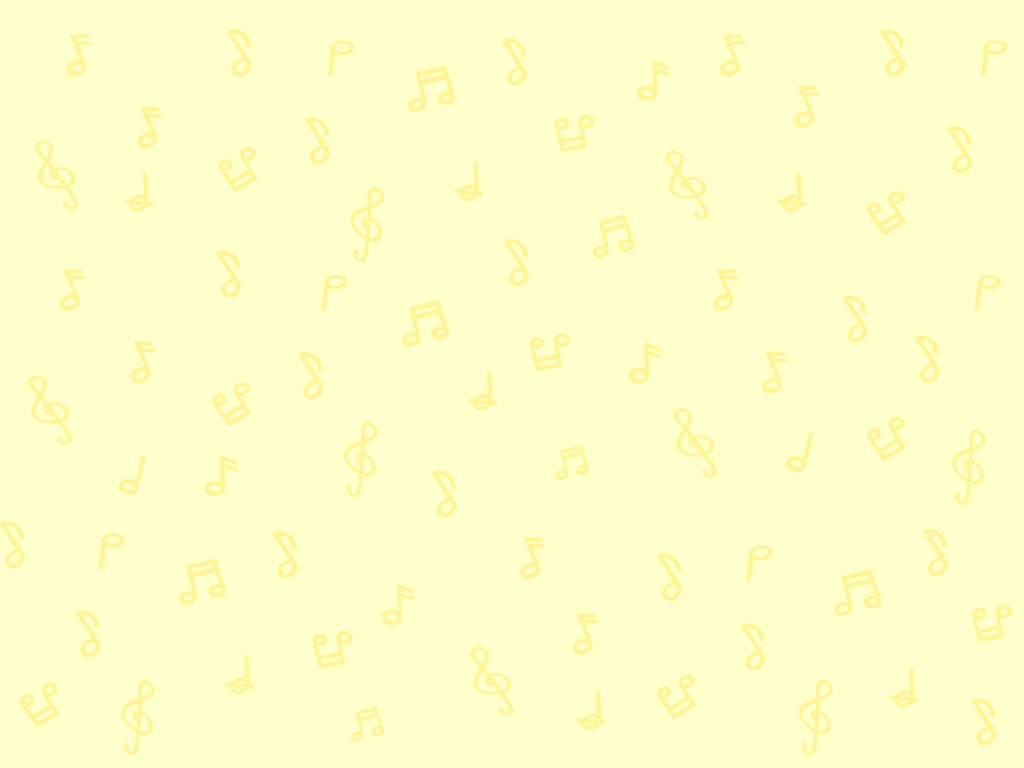 掌握視唱的技巧
視唱的基本步驟：
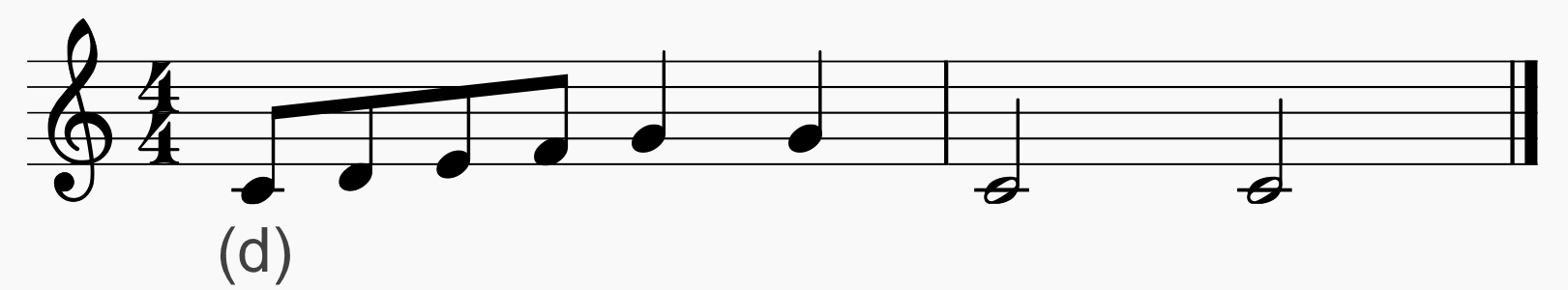 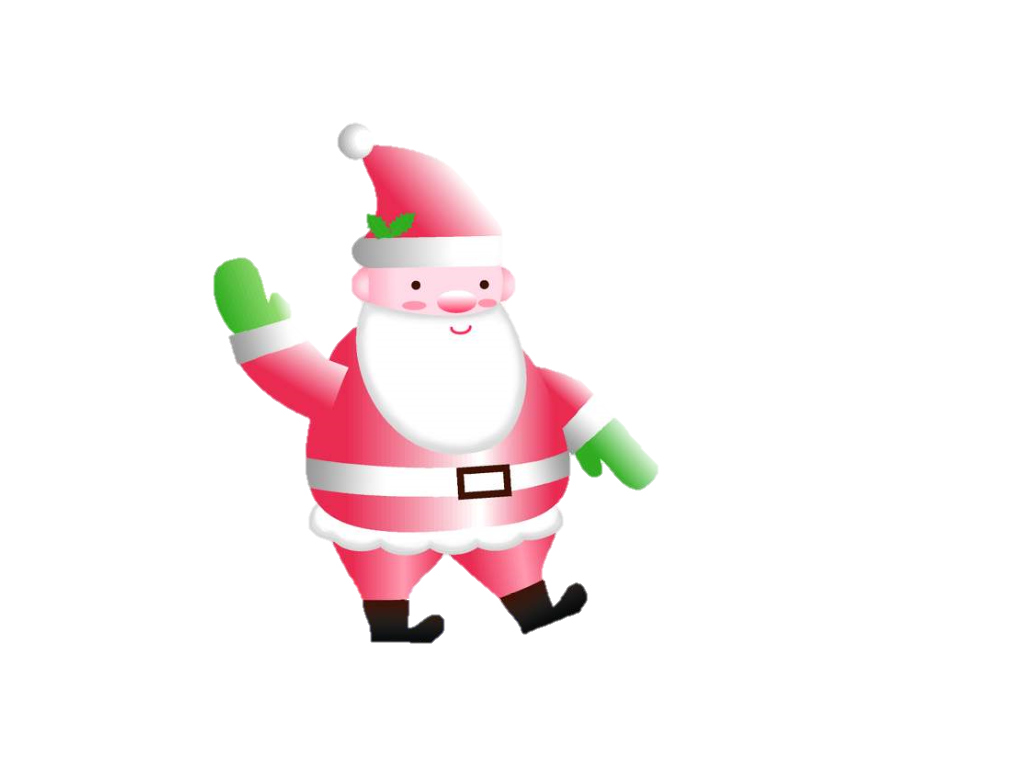 3. 找出主音d的位置。
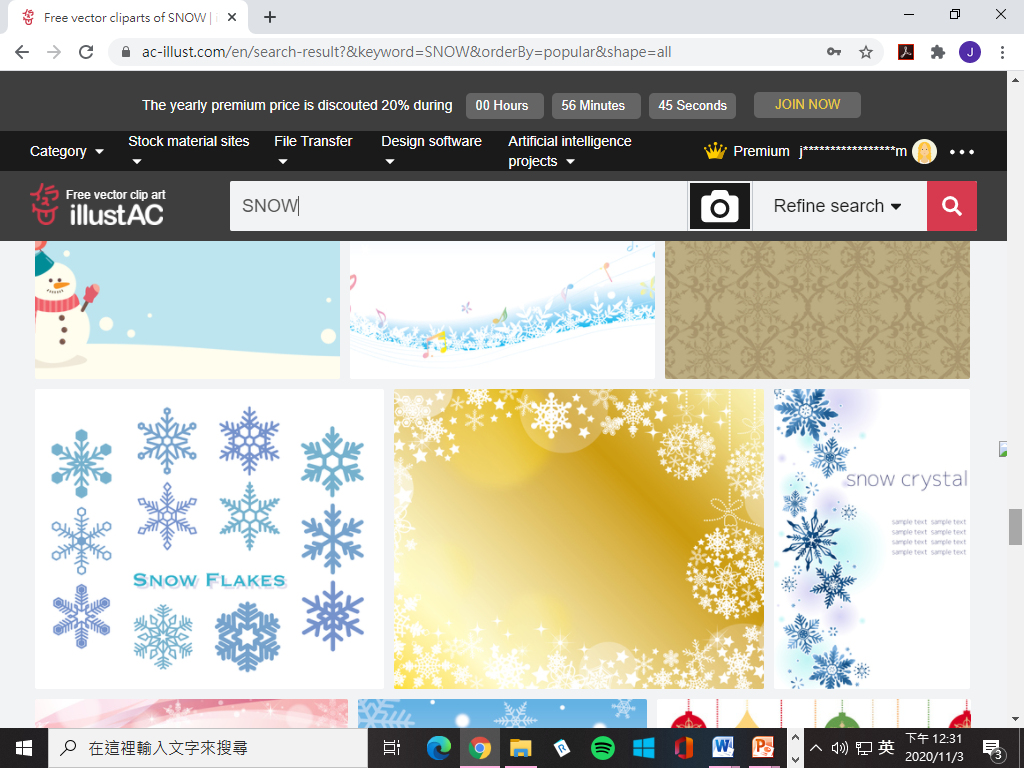 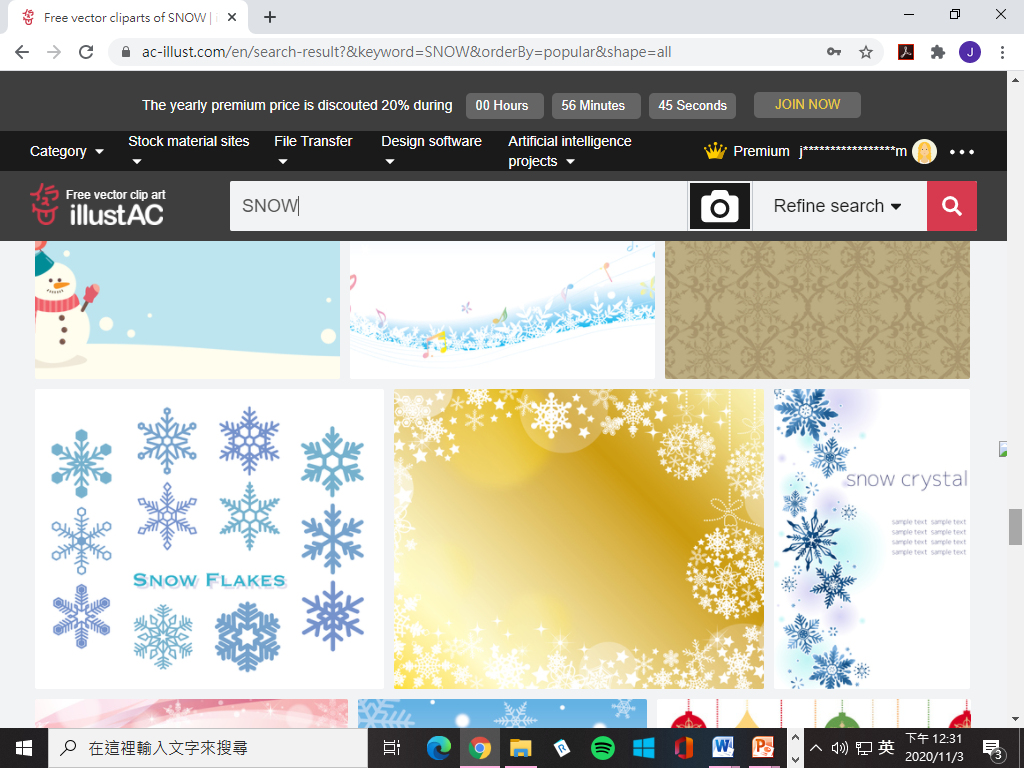 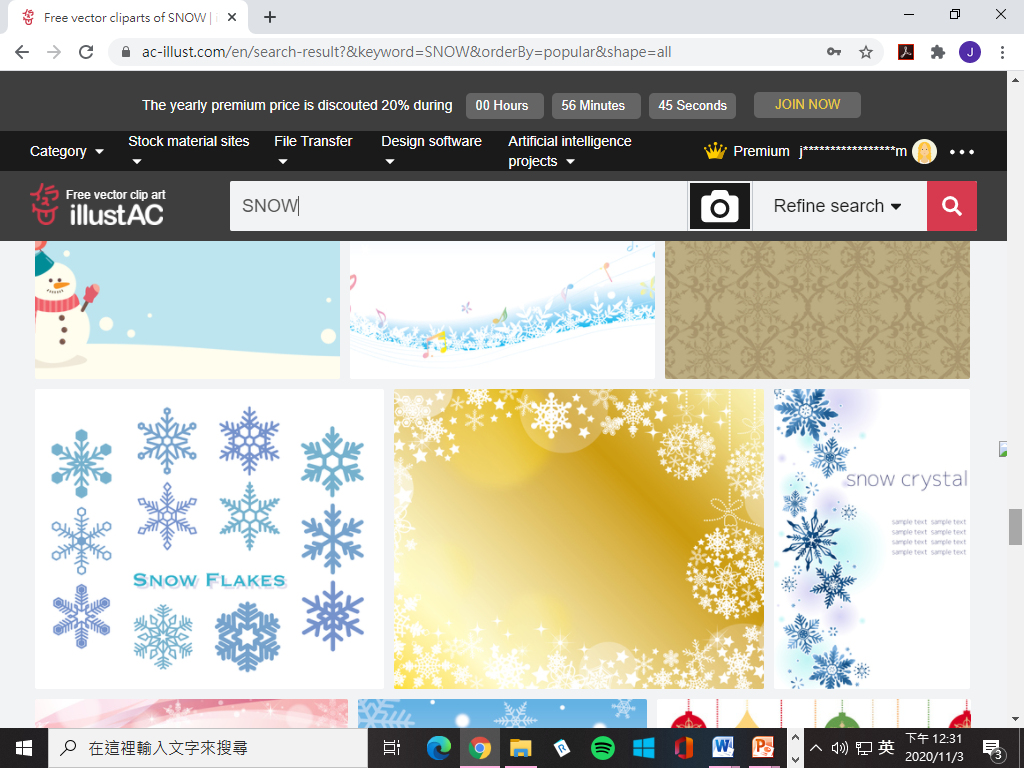 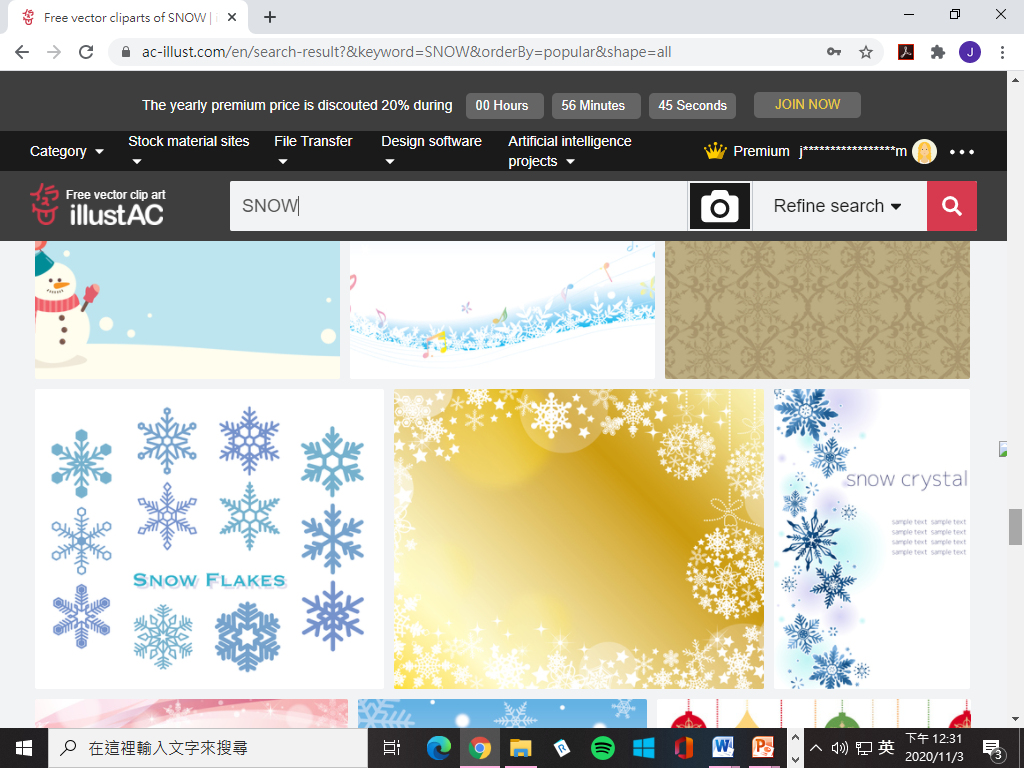 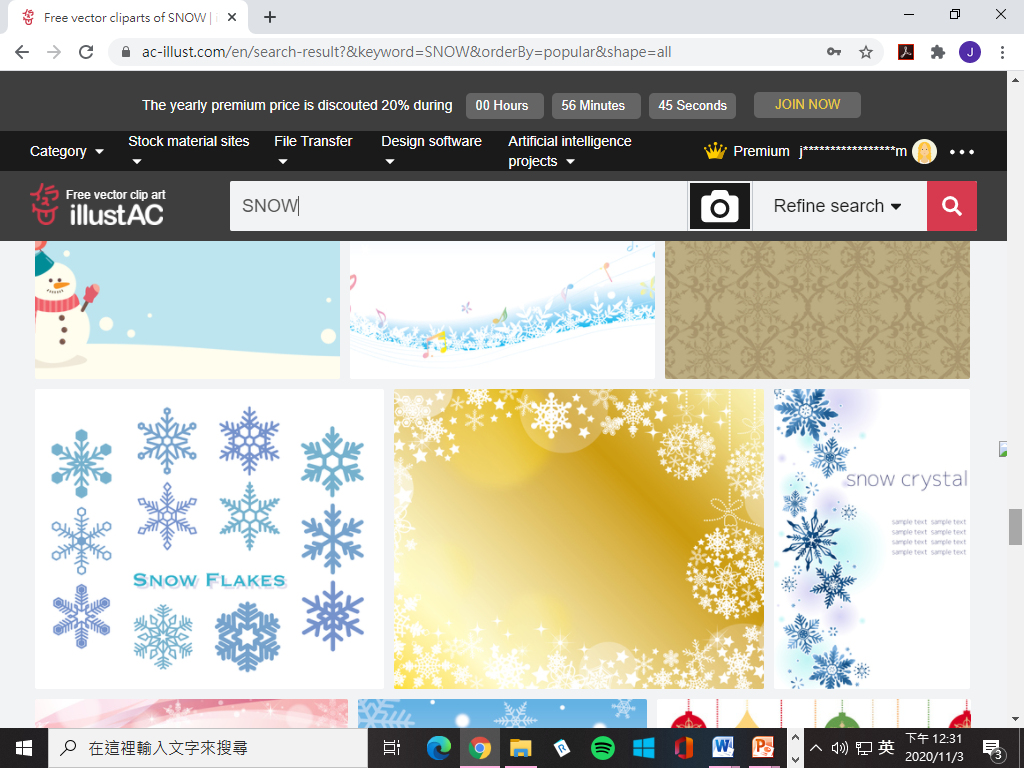 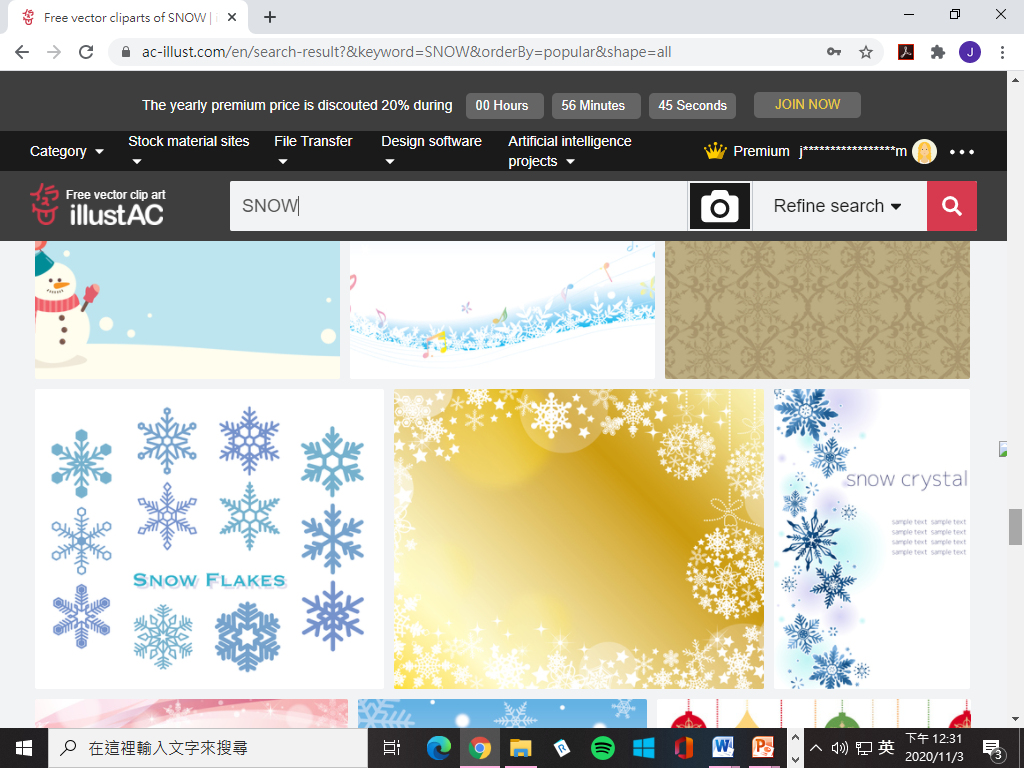 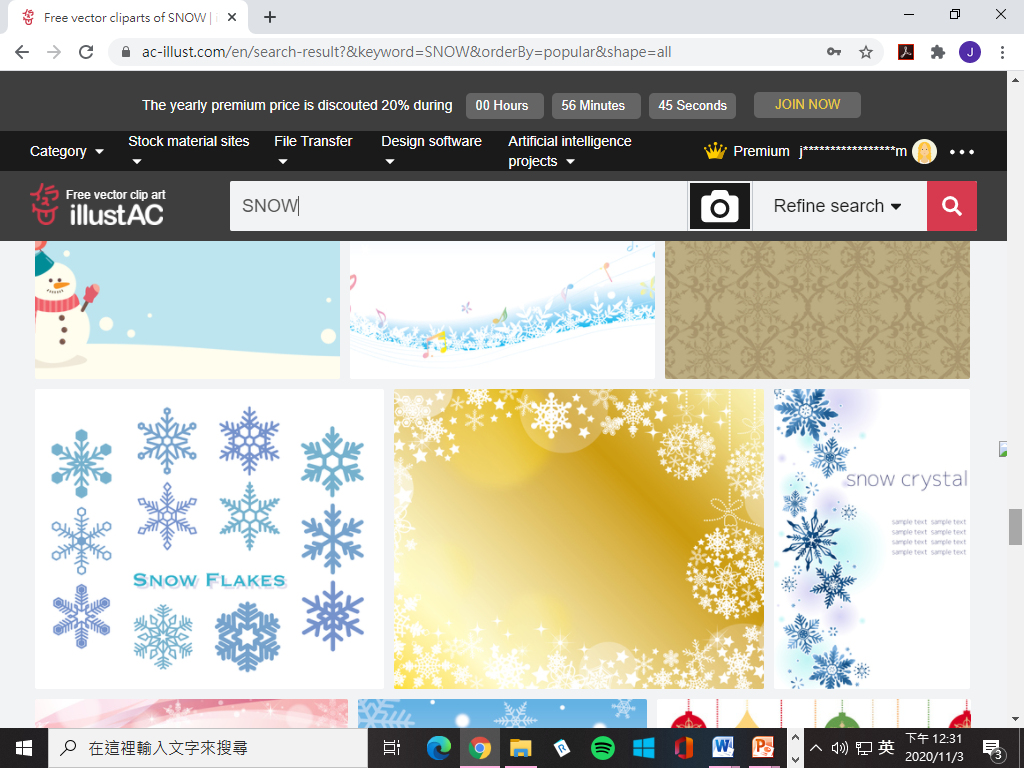 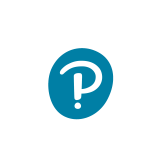 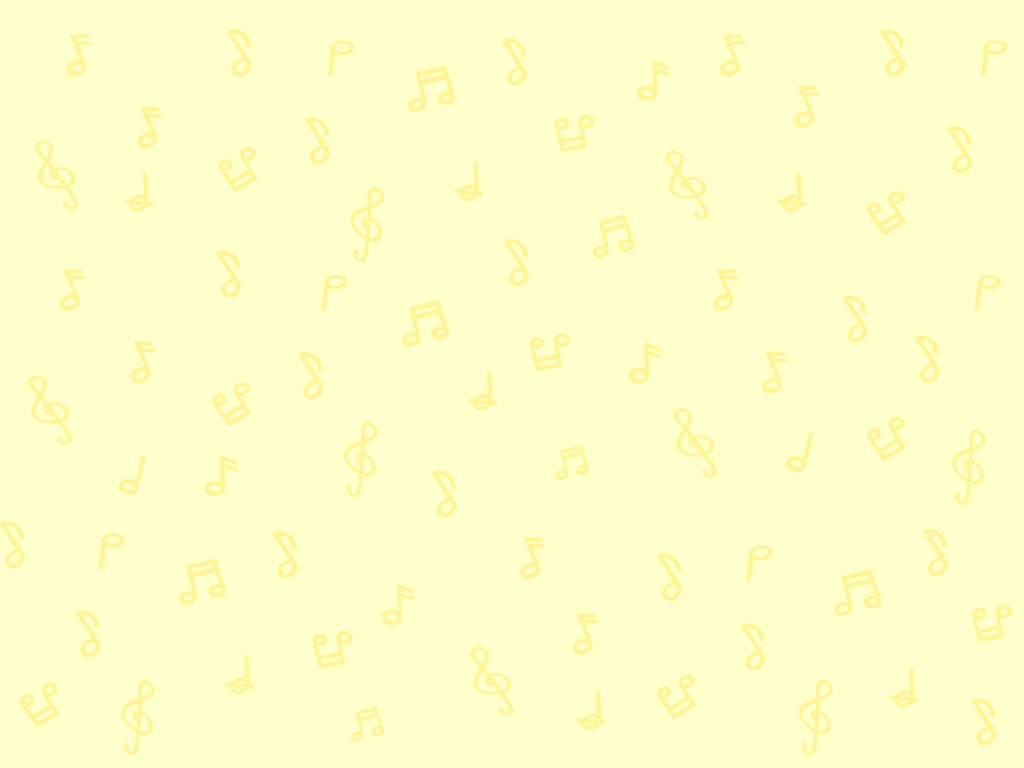 掌握視唱的技巧
視唱的基本步驟：
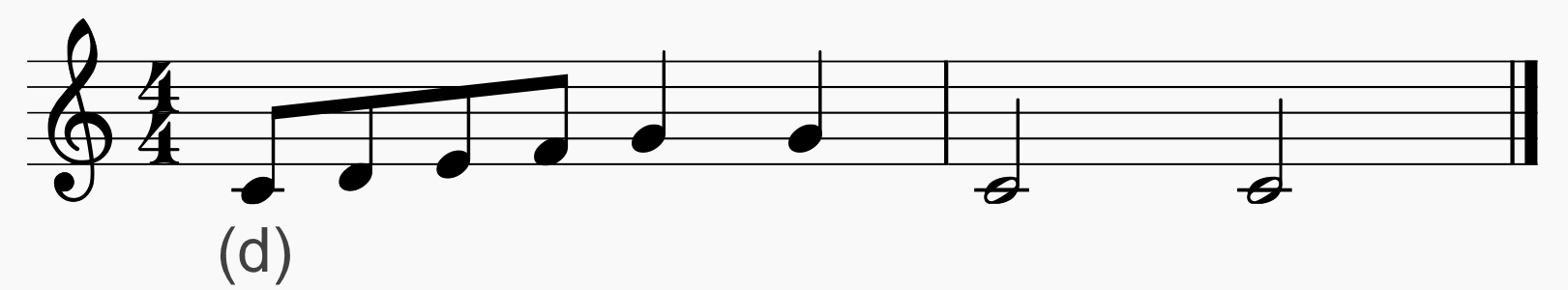 r   m   f    s       s         d            d
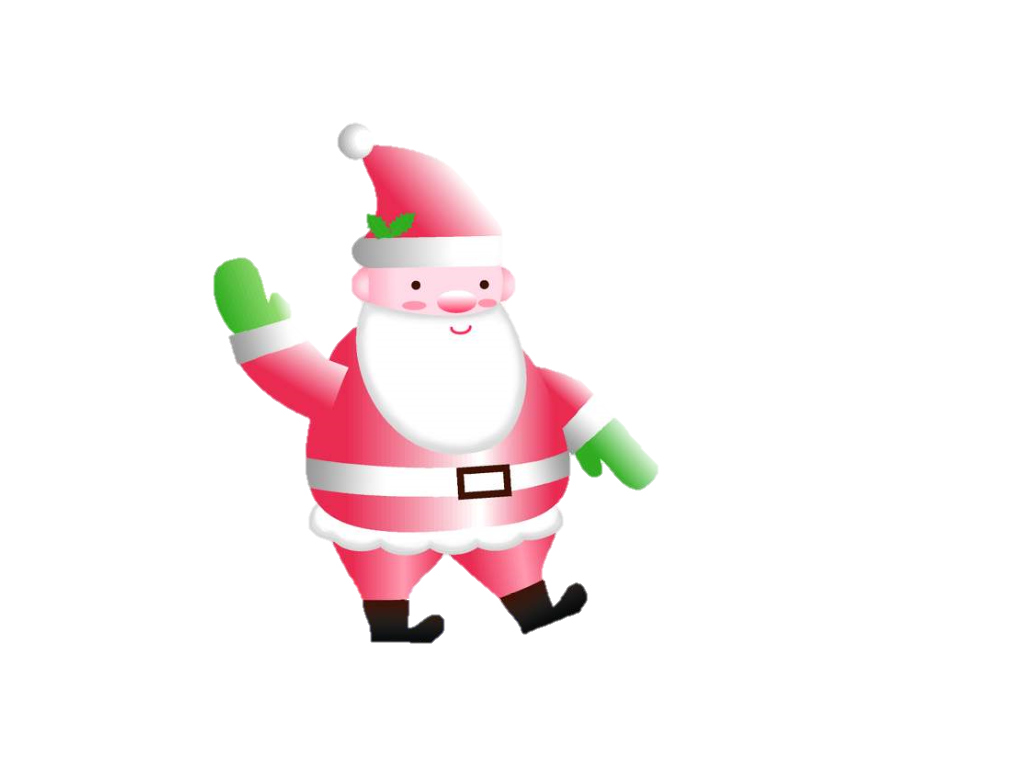 4. 把樂句看一次，找出其他 
    音的唱名。
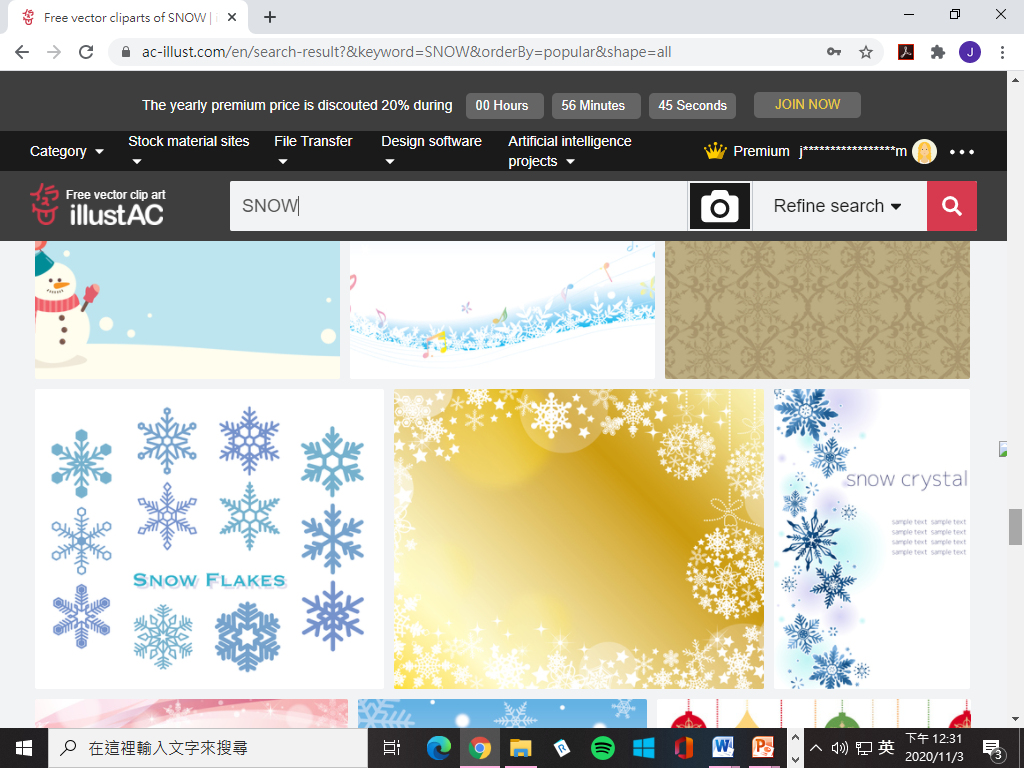 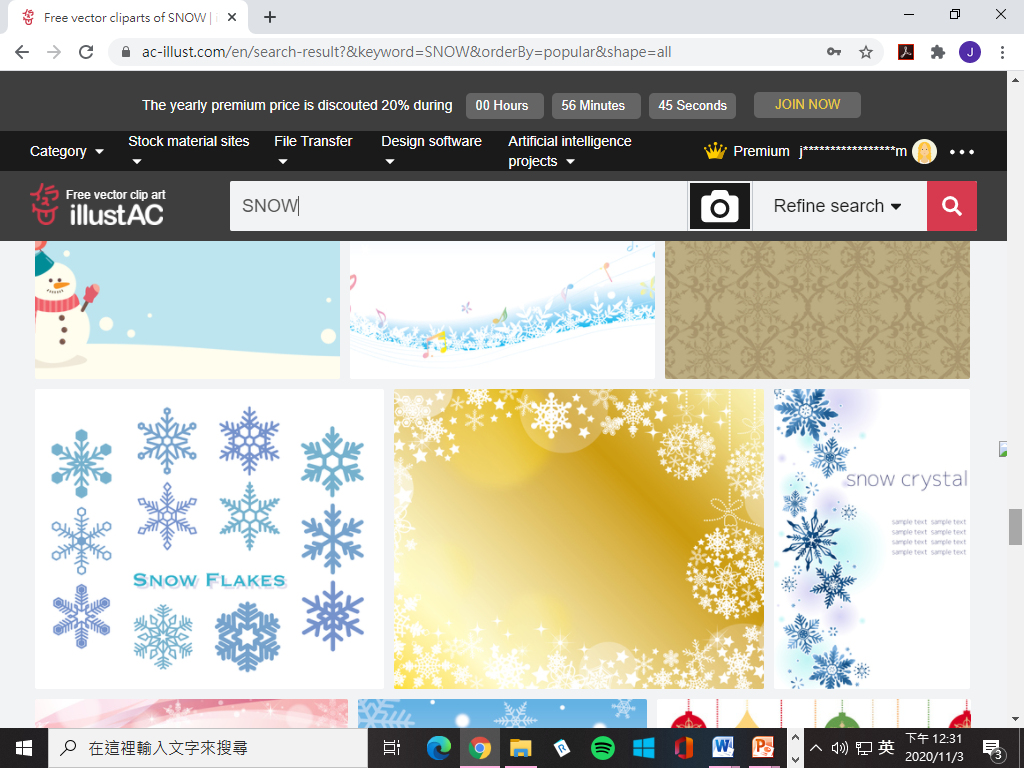 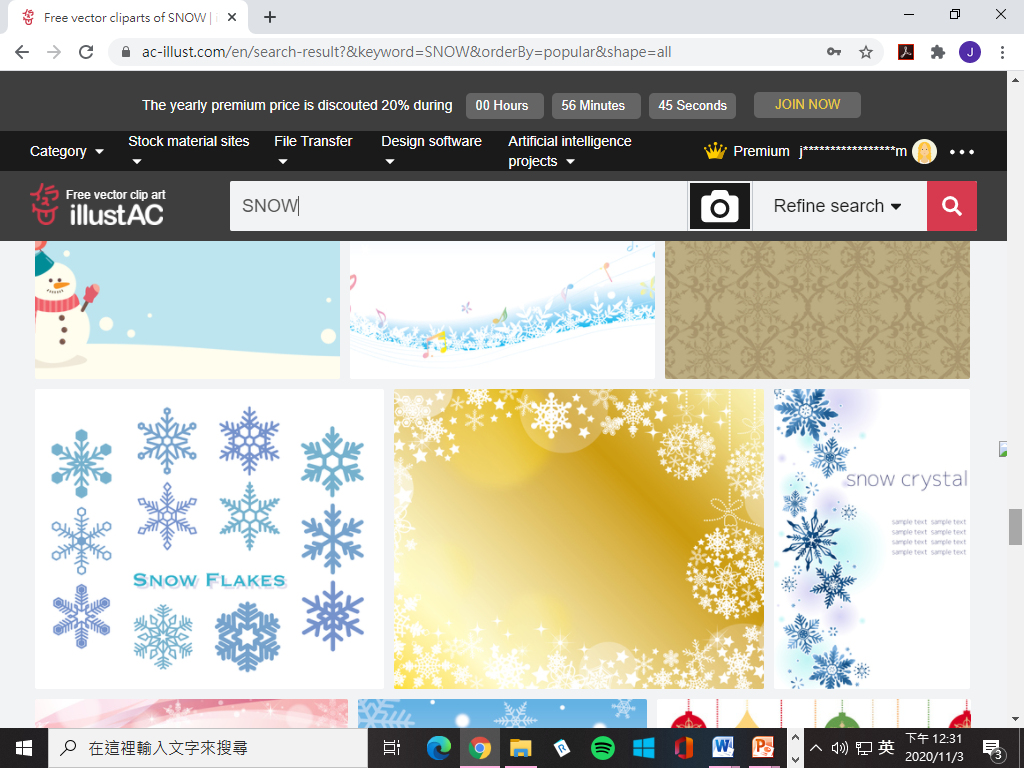 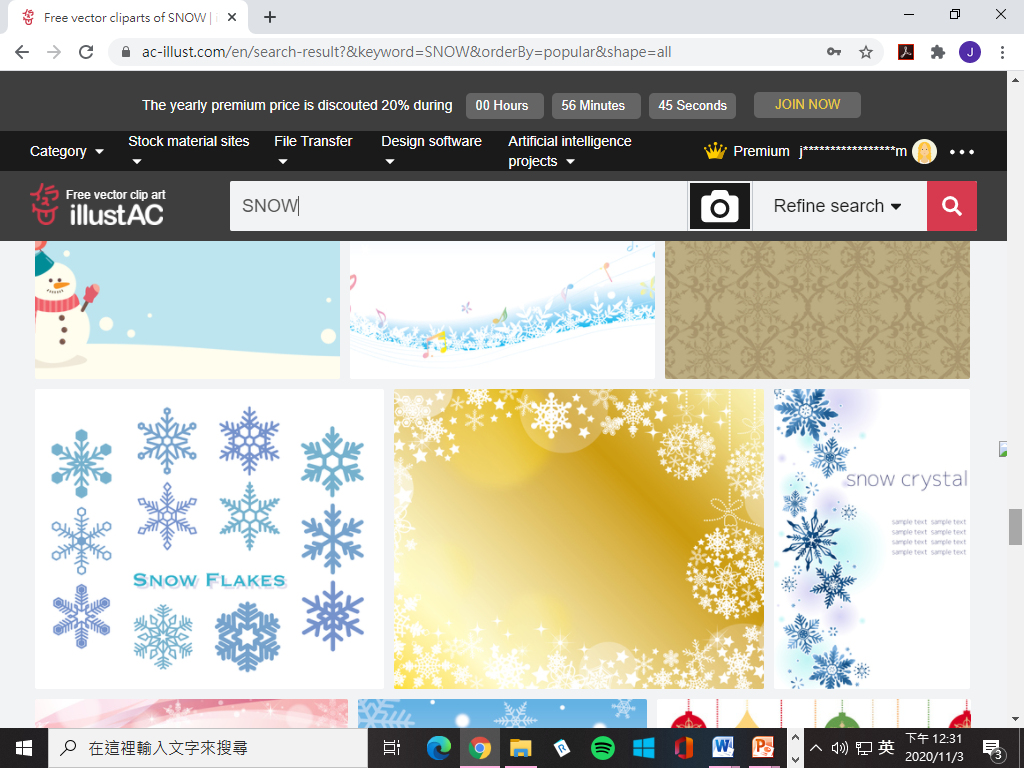 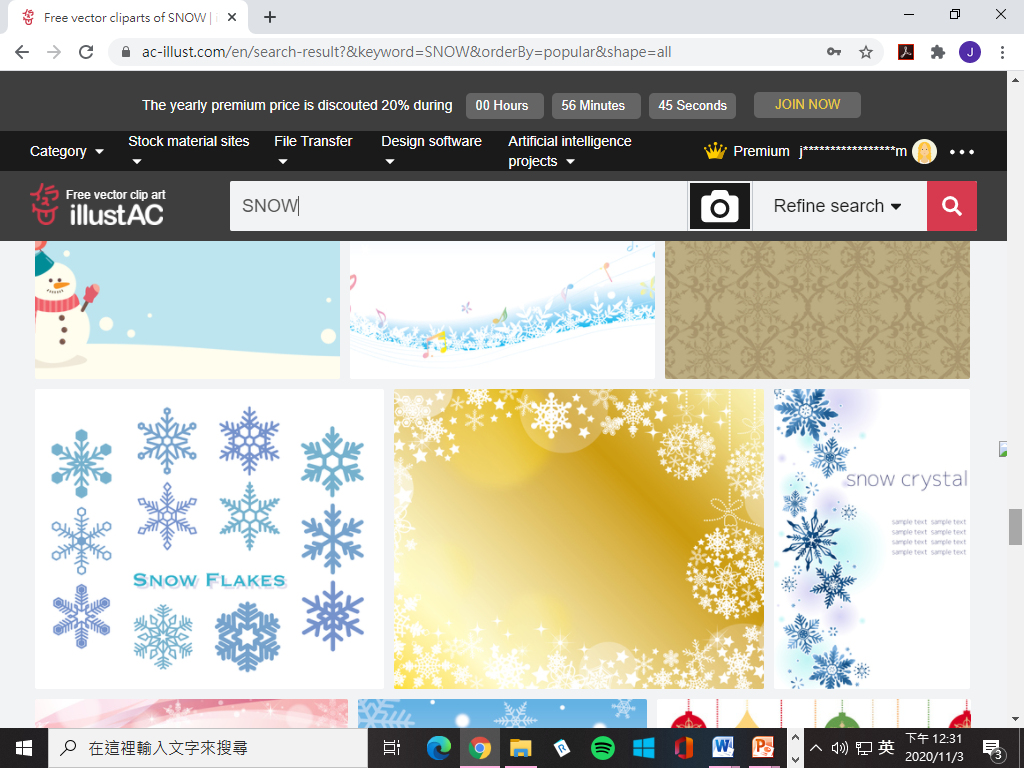 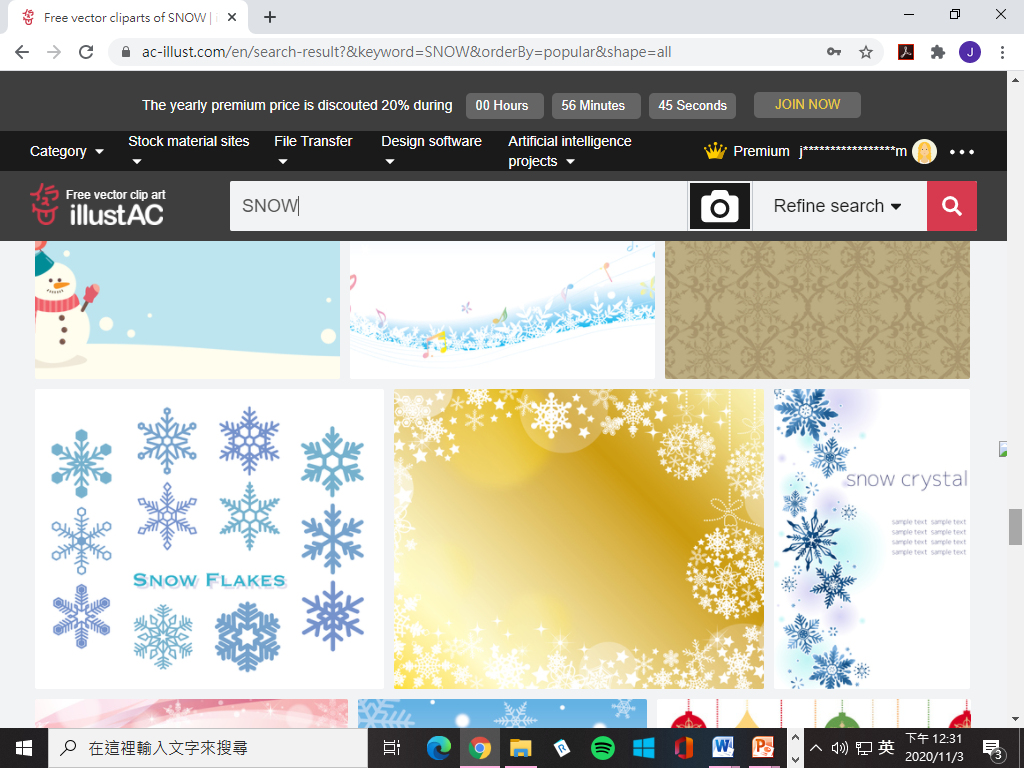 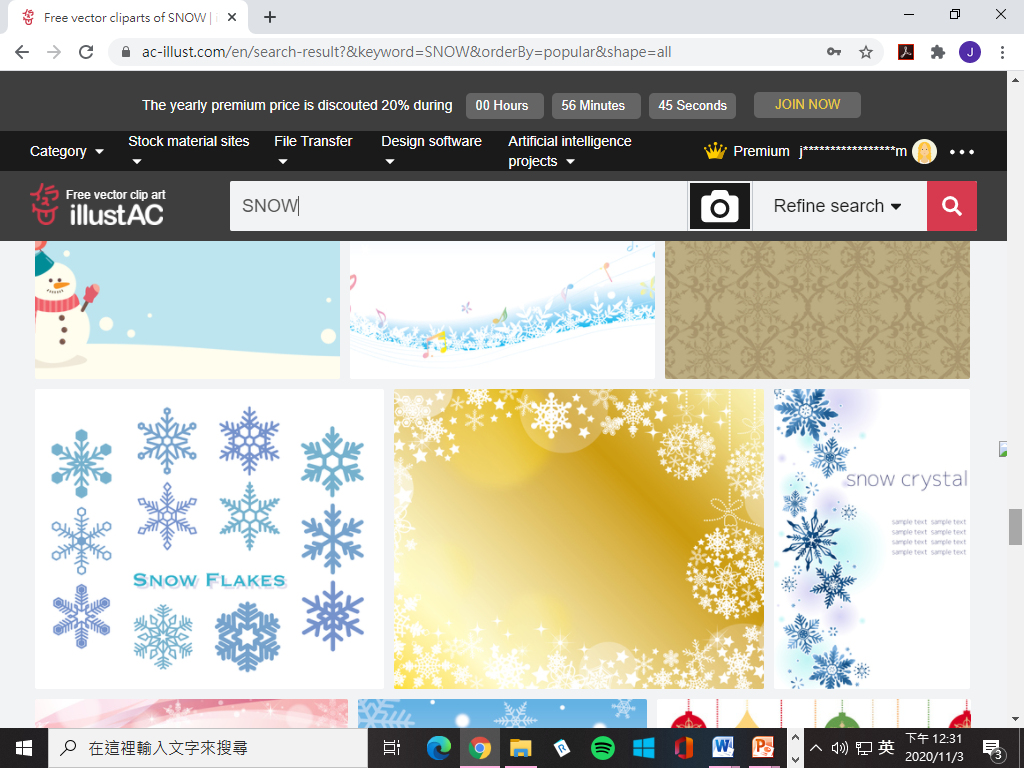 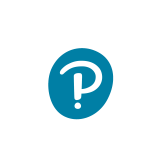 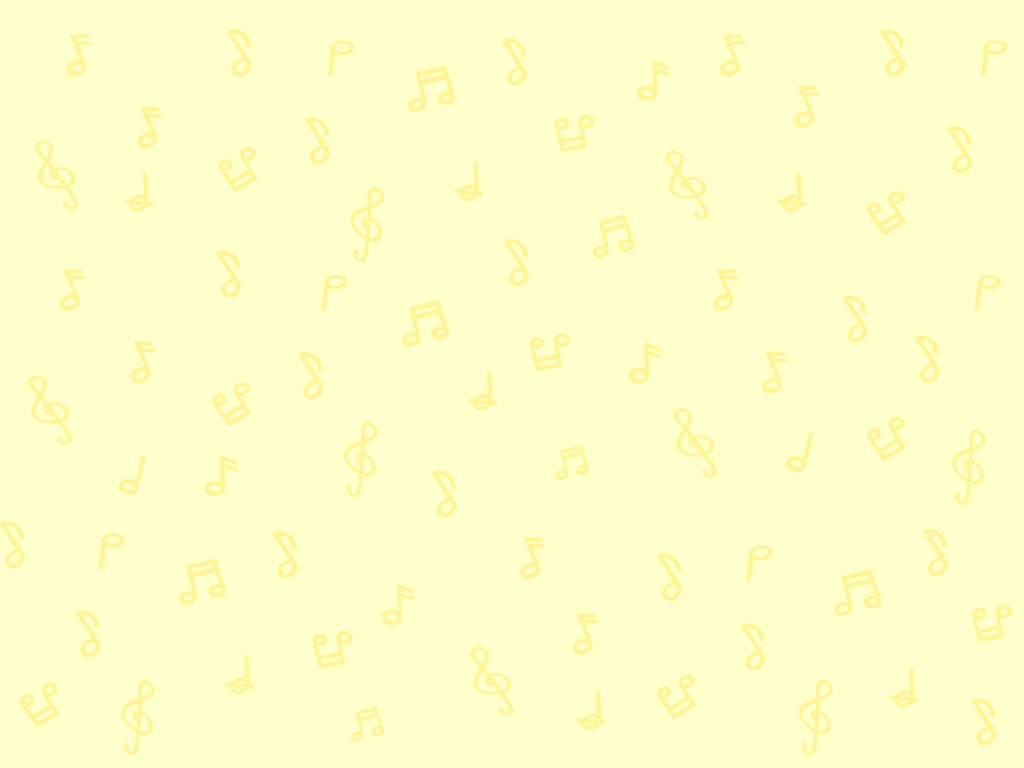 掌握視唱的技巧
視唱的基本步驟：
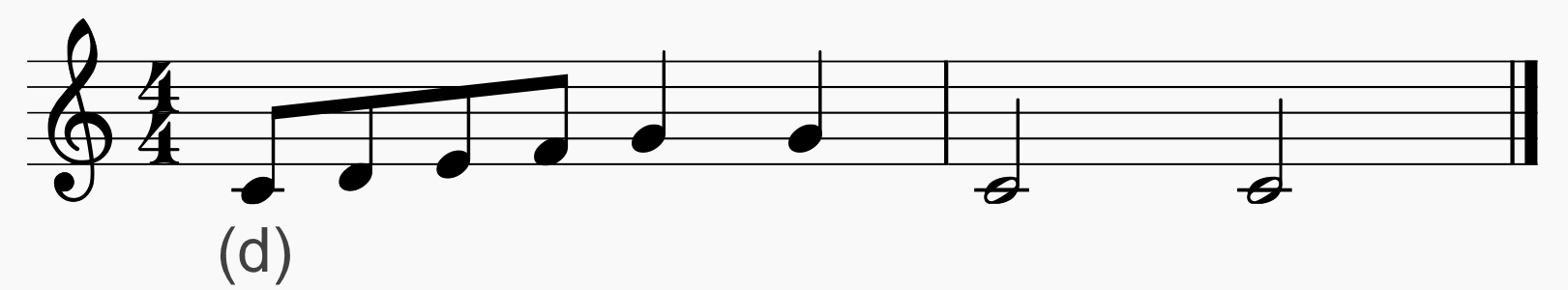 r   m   f    s       s         d             d
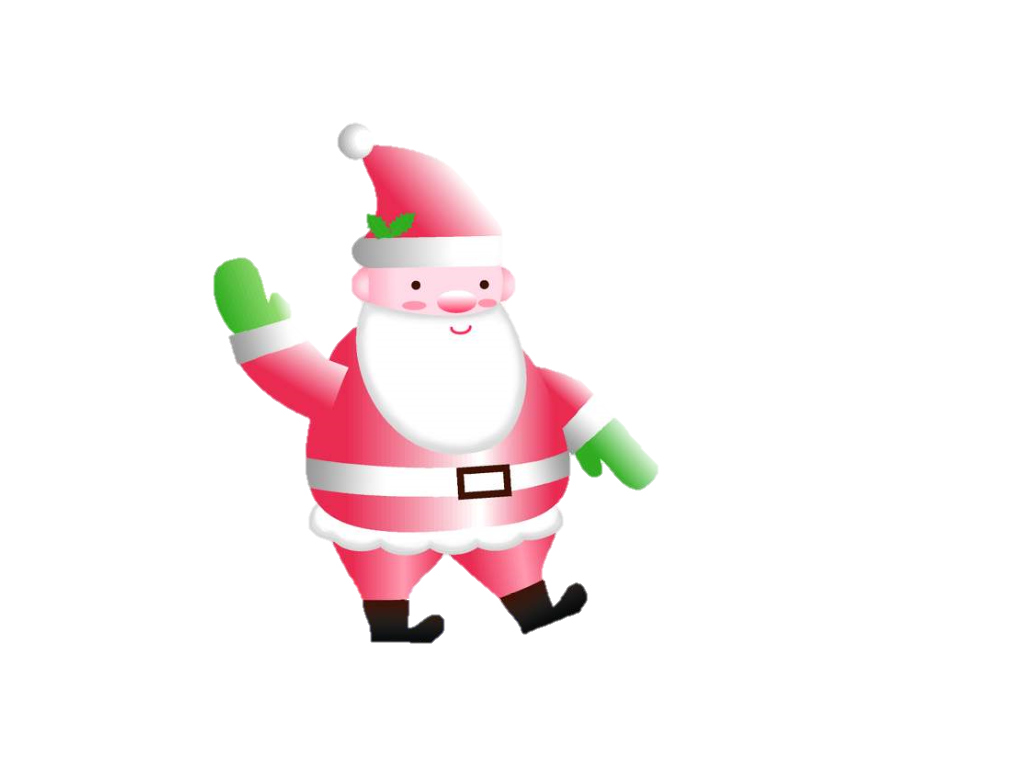 5. 按節奏把樂句唱出來。
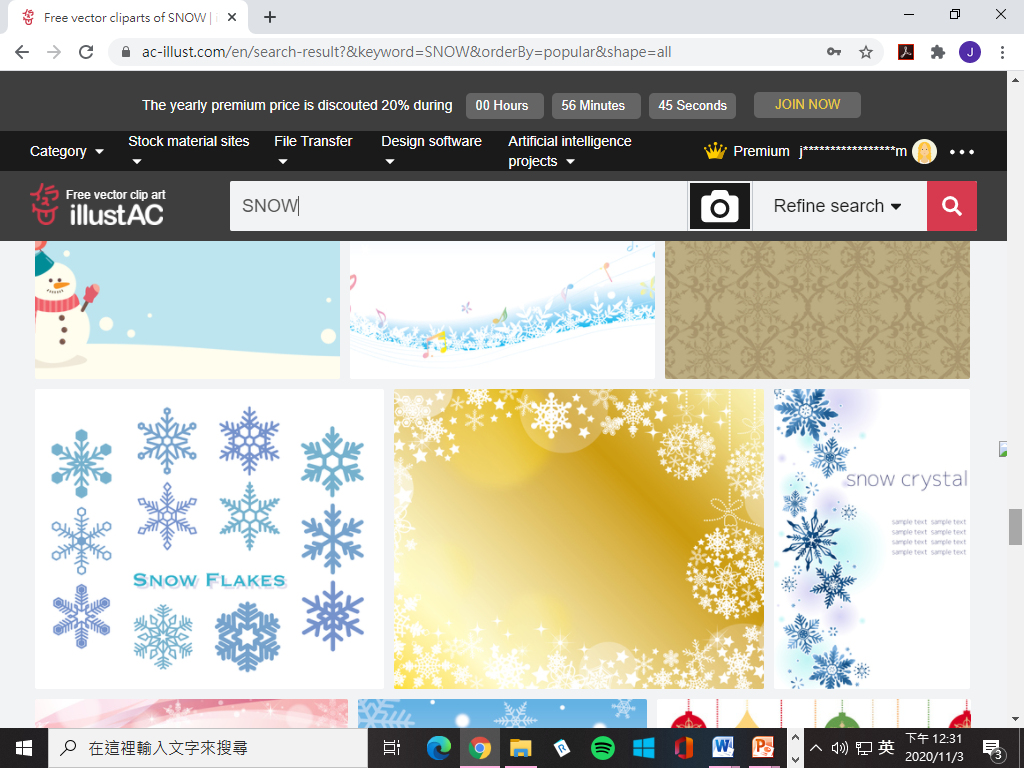 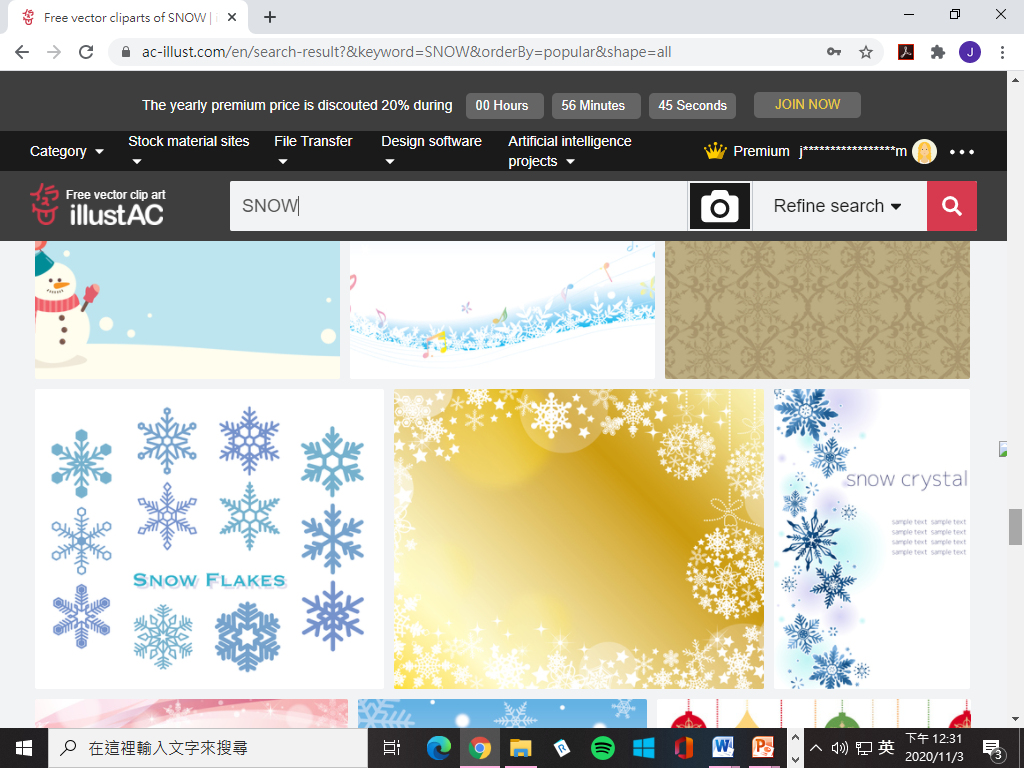 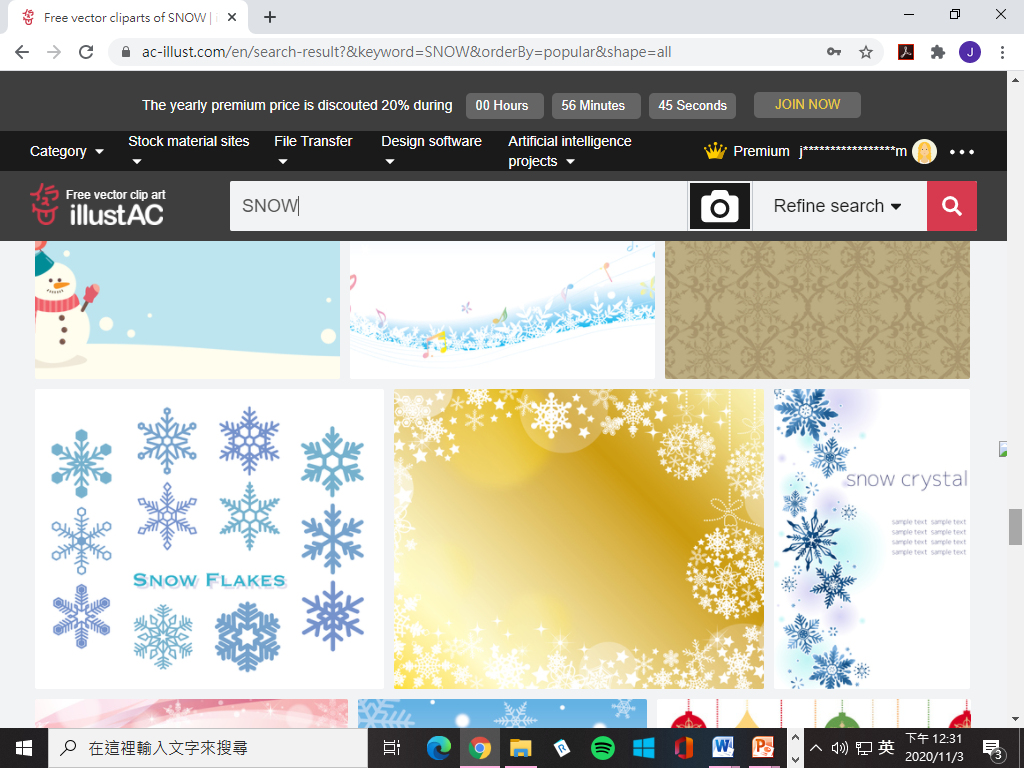 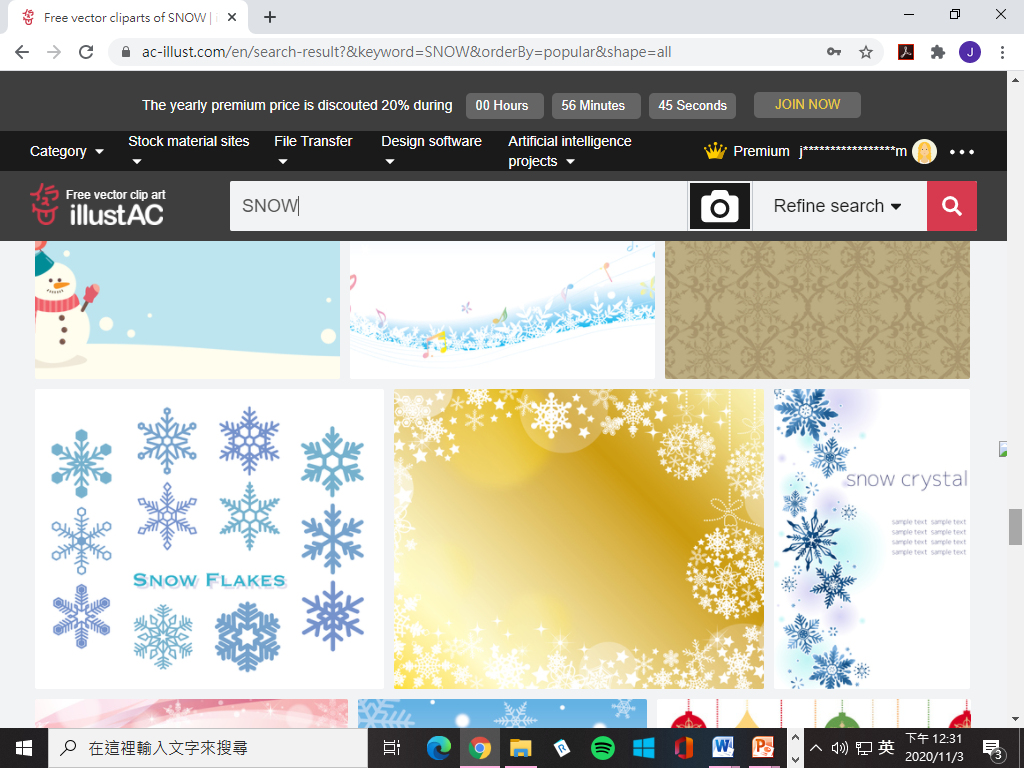 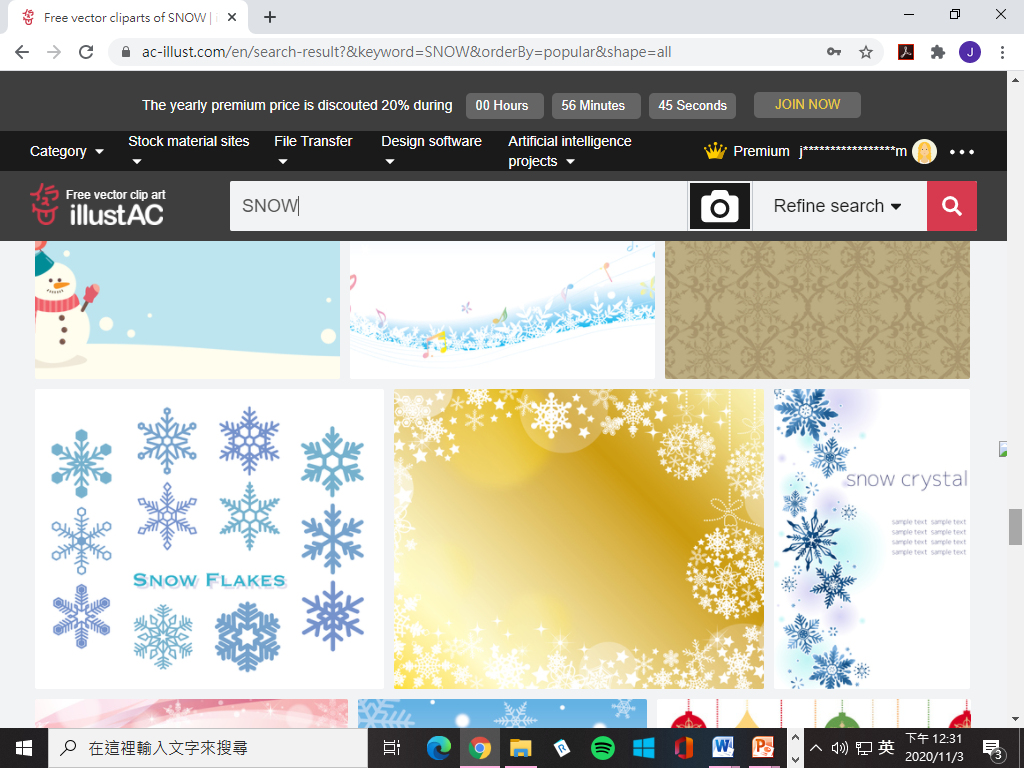 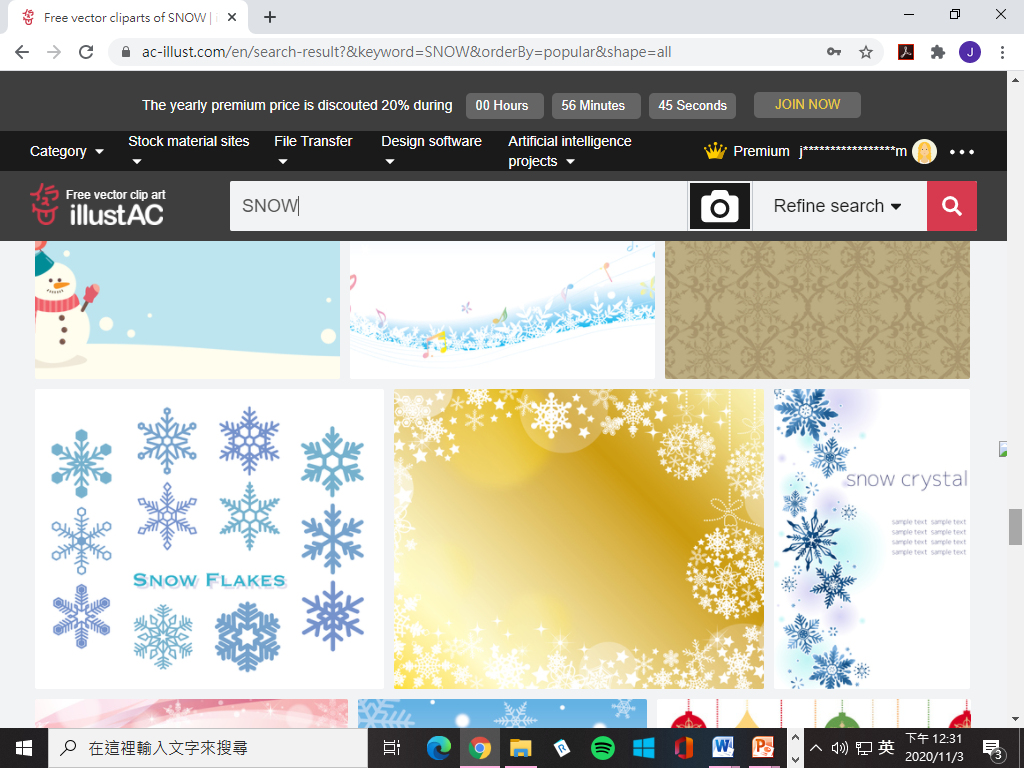 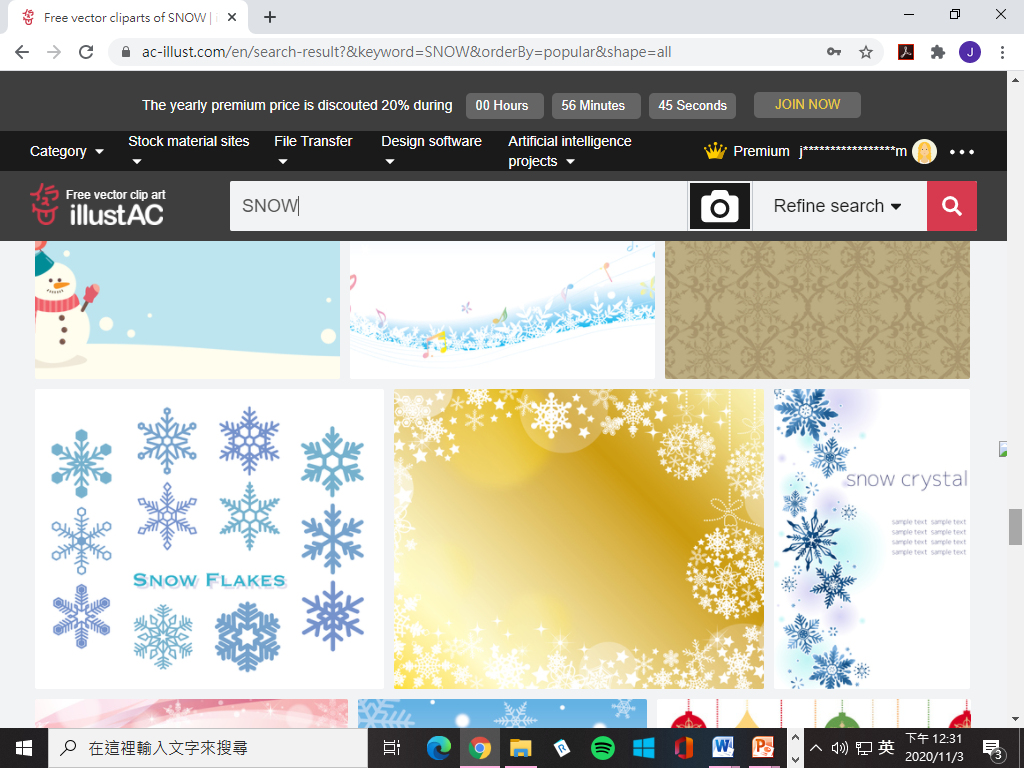 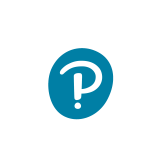 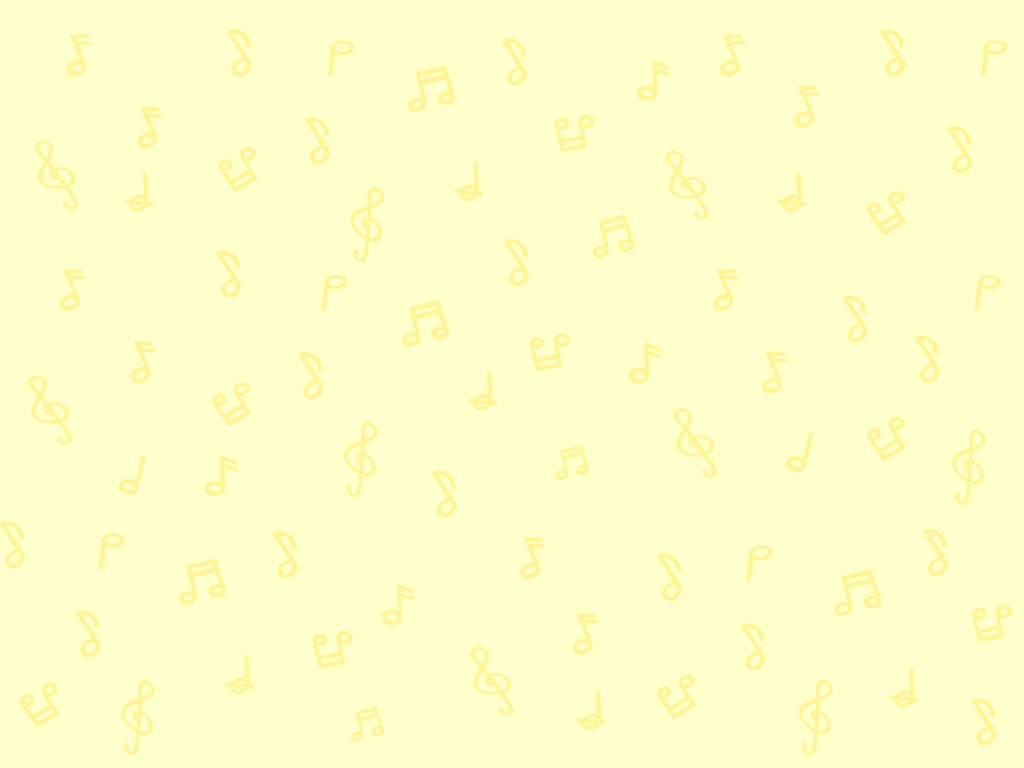 掌握視唱的技巧
嘗試在無鋼琴伴奏下視唱以下旋律，然後聽聽旋律，評估自己唱得如何。
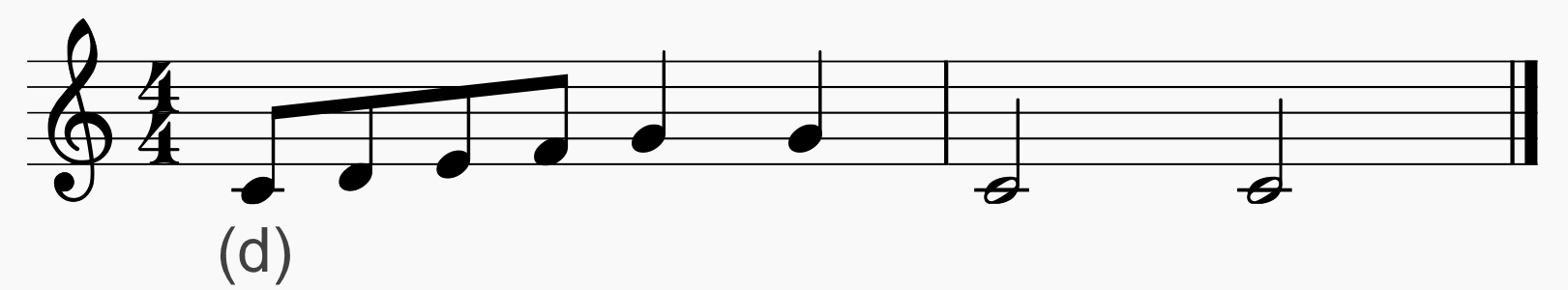 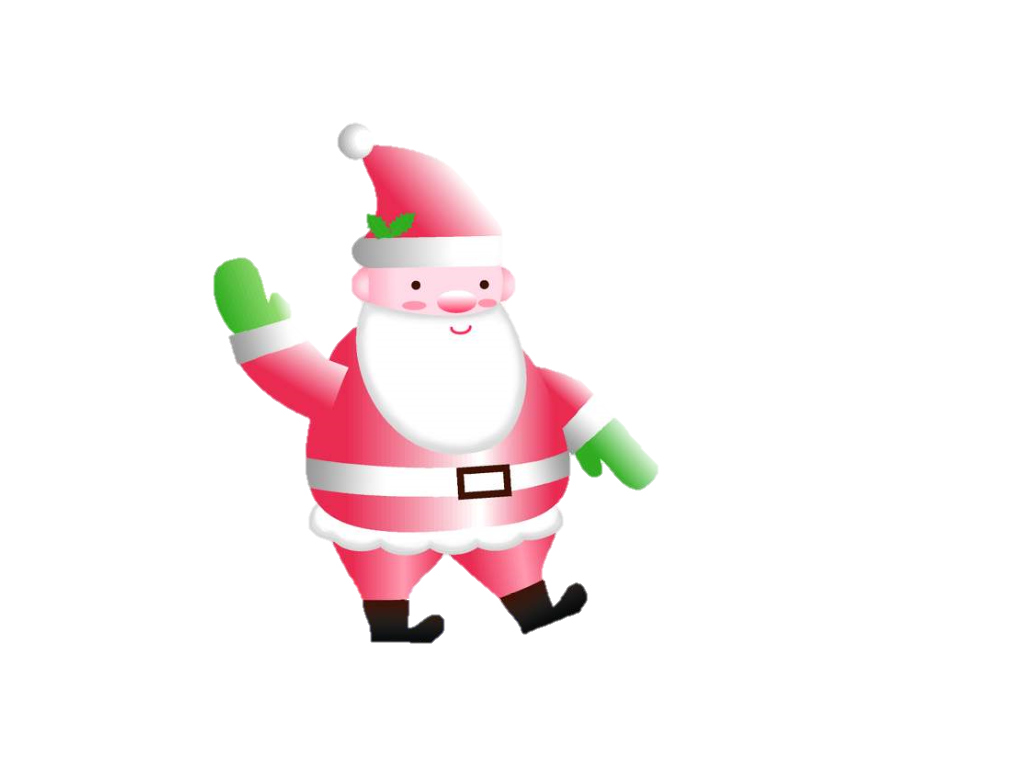 要訓練好視唱，記着不要把唱名寫下來啊！
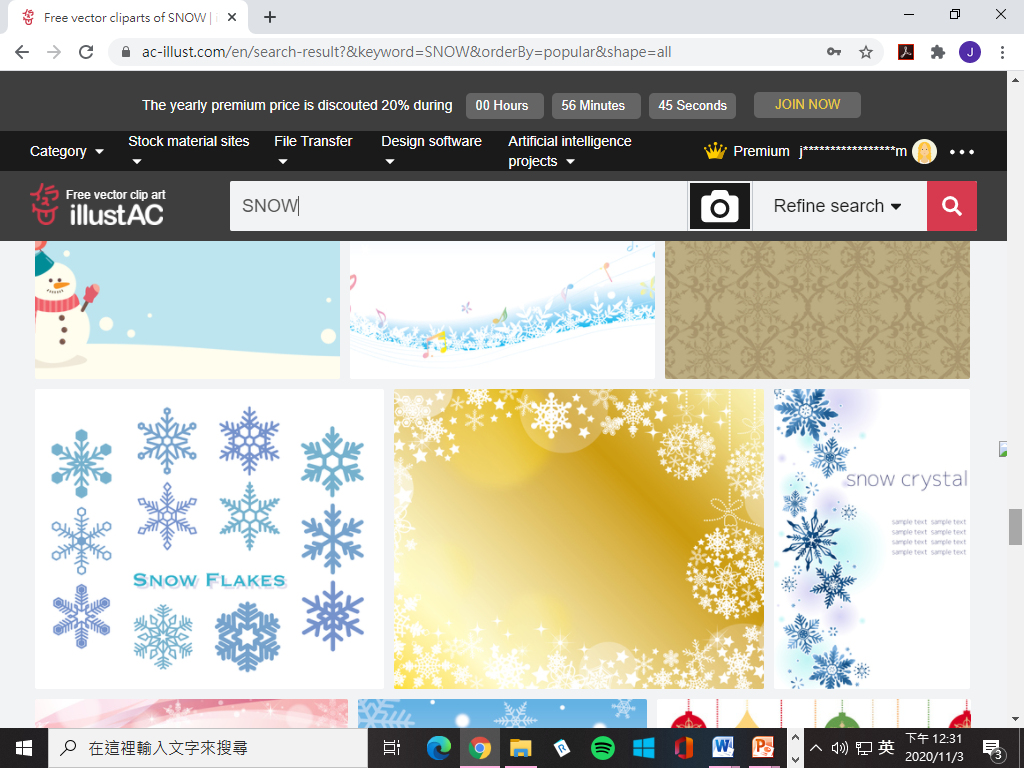 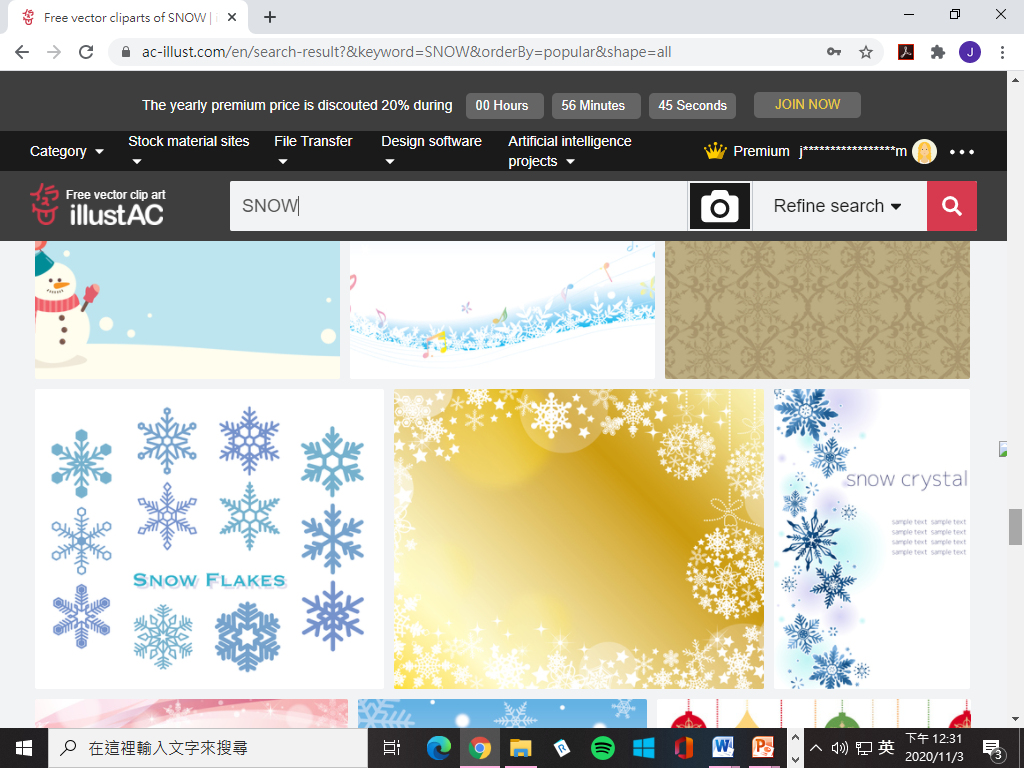 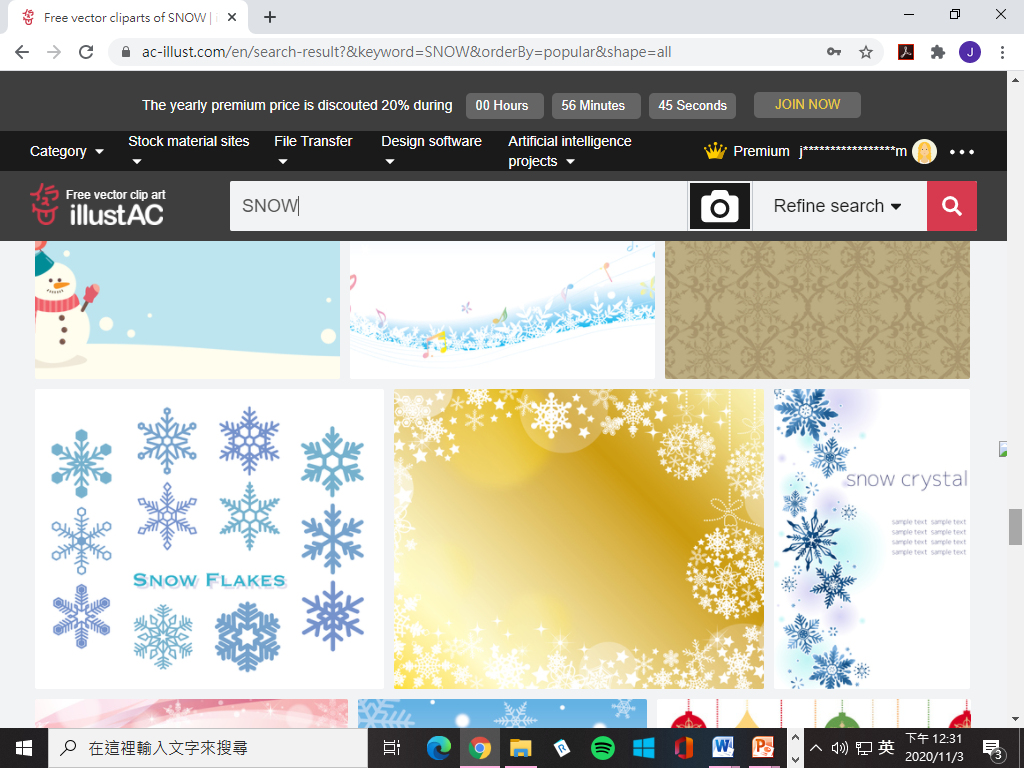 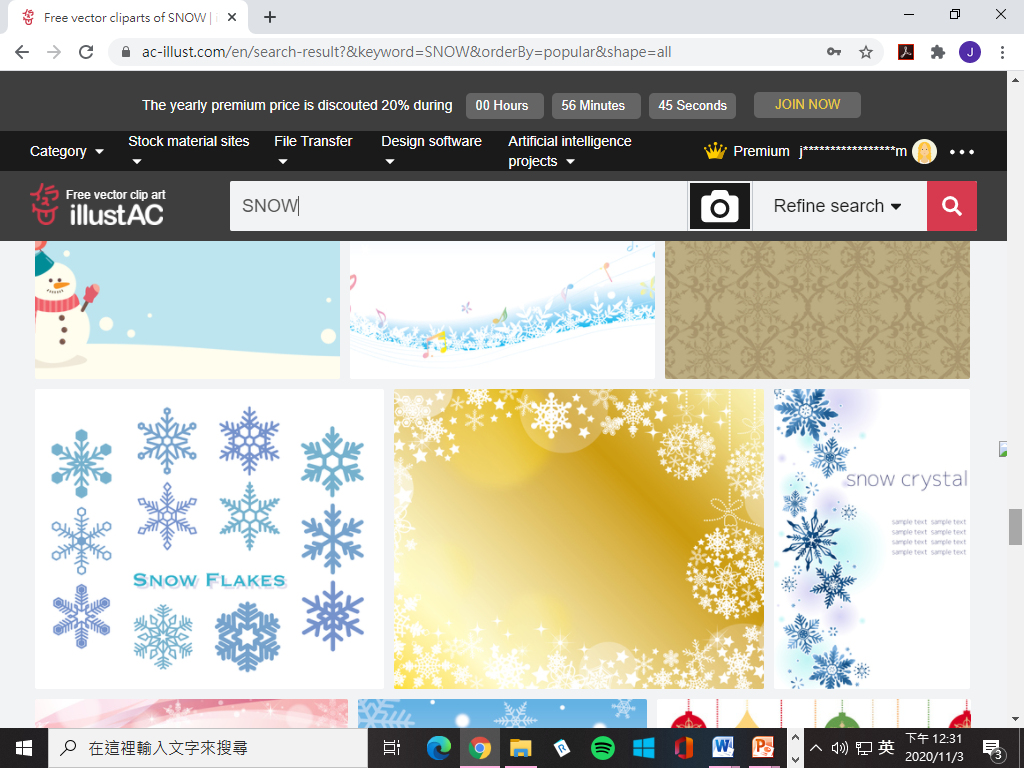 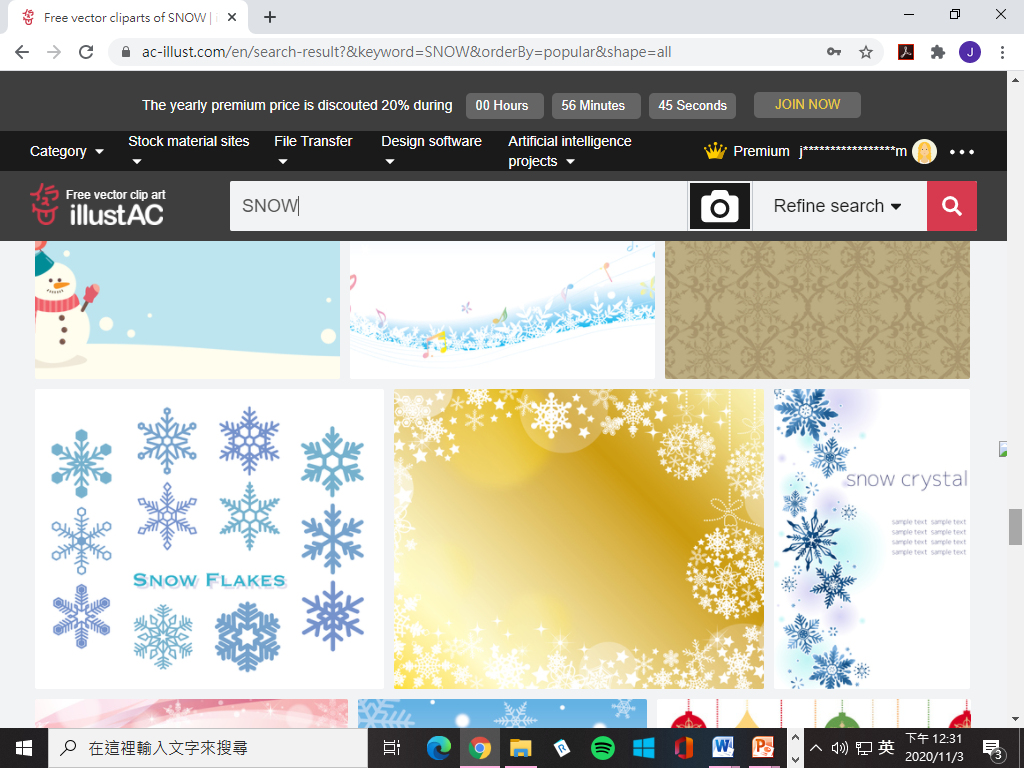 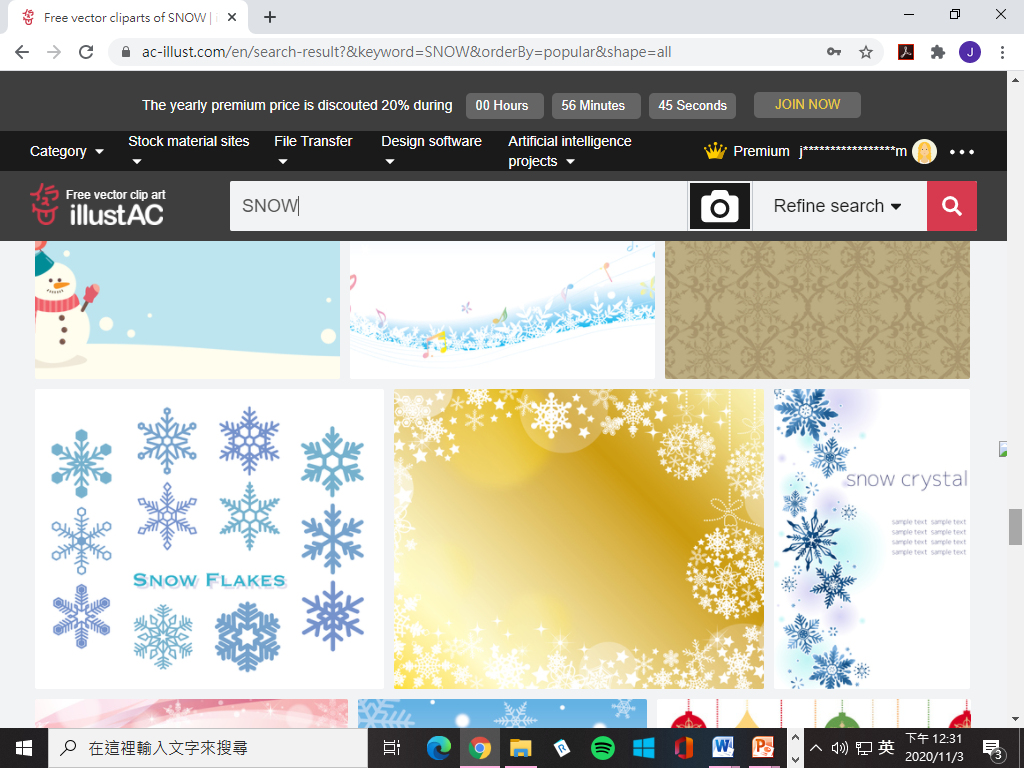 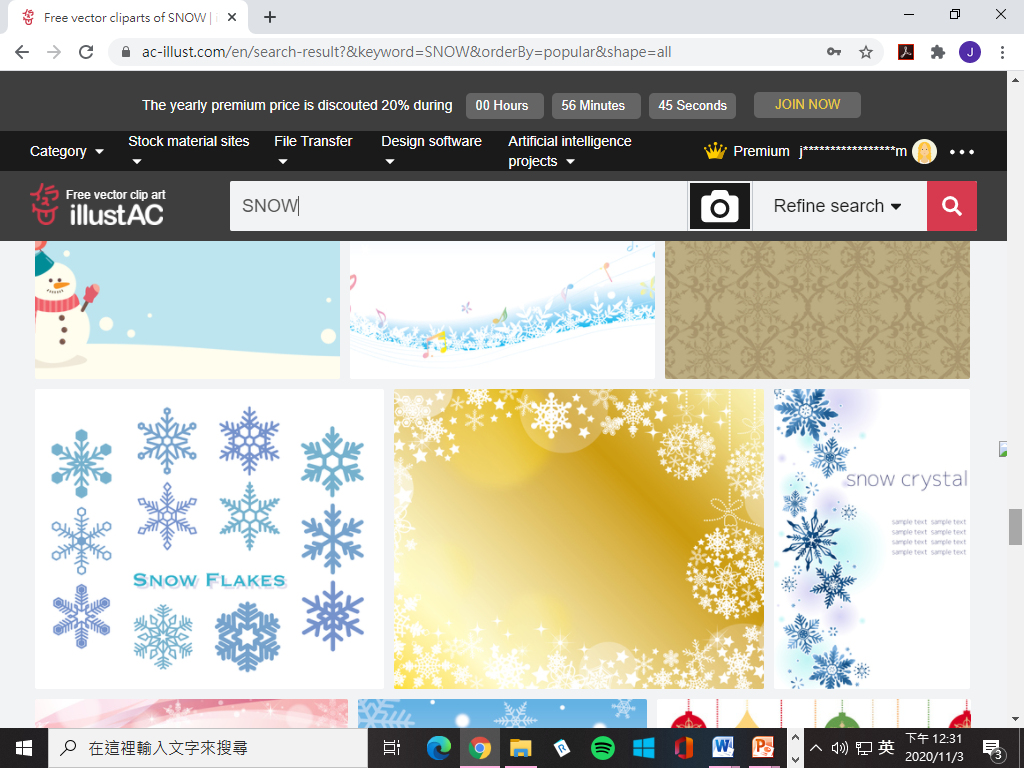 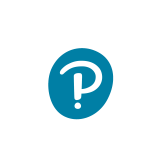 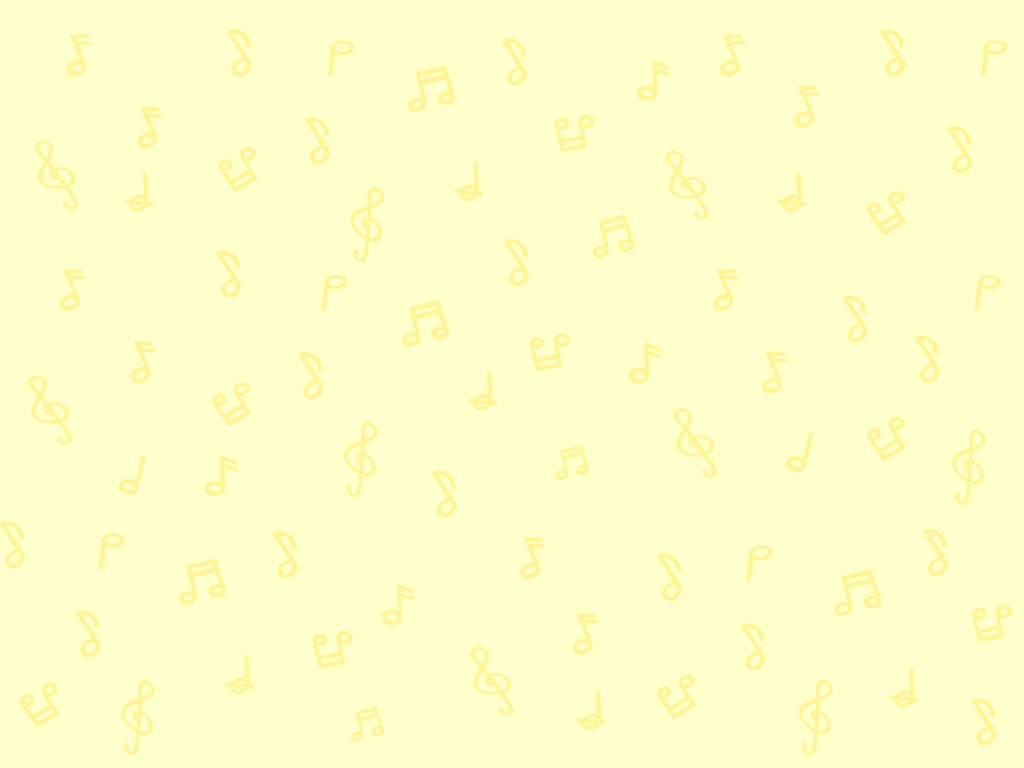 掌握視唱的技巧
按照剛才所學的視唱步驟，視唱以下C大調旋律短句。
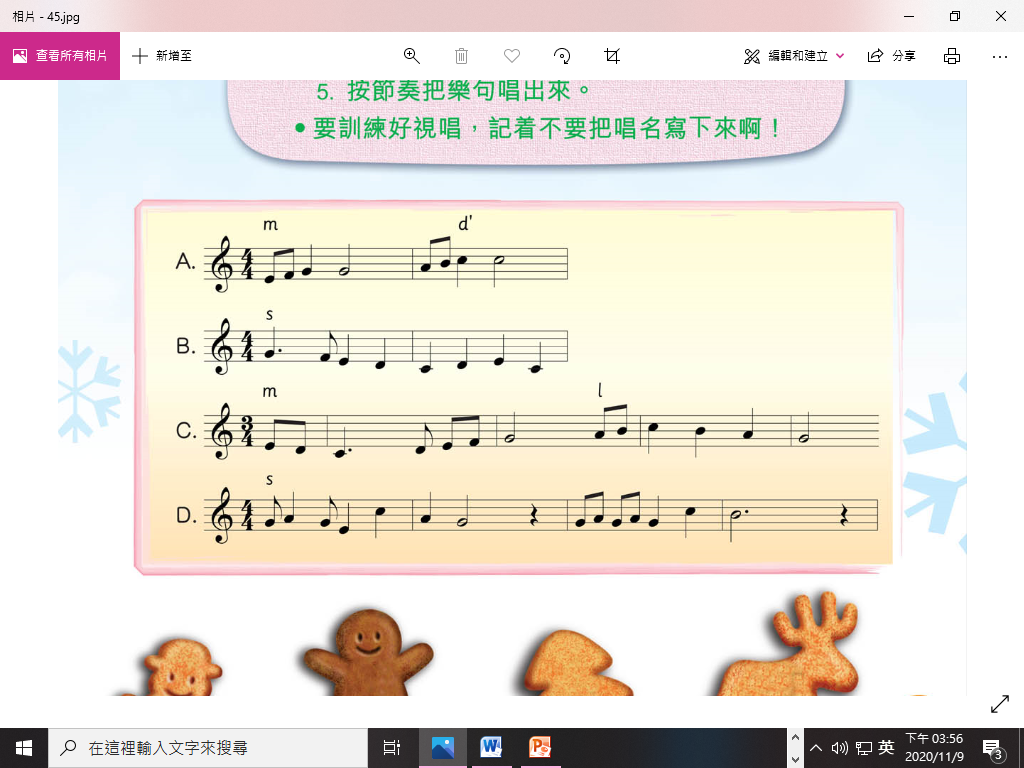 這些短句都是選自我們熟悉的聖誕歌曲。
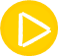 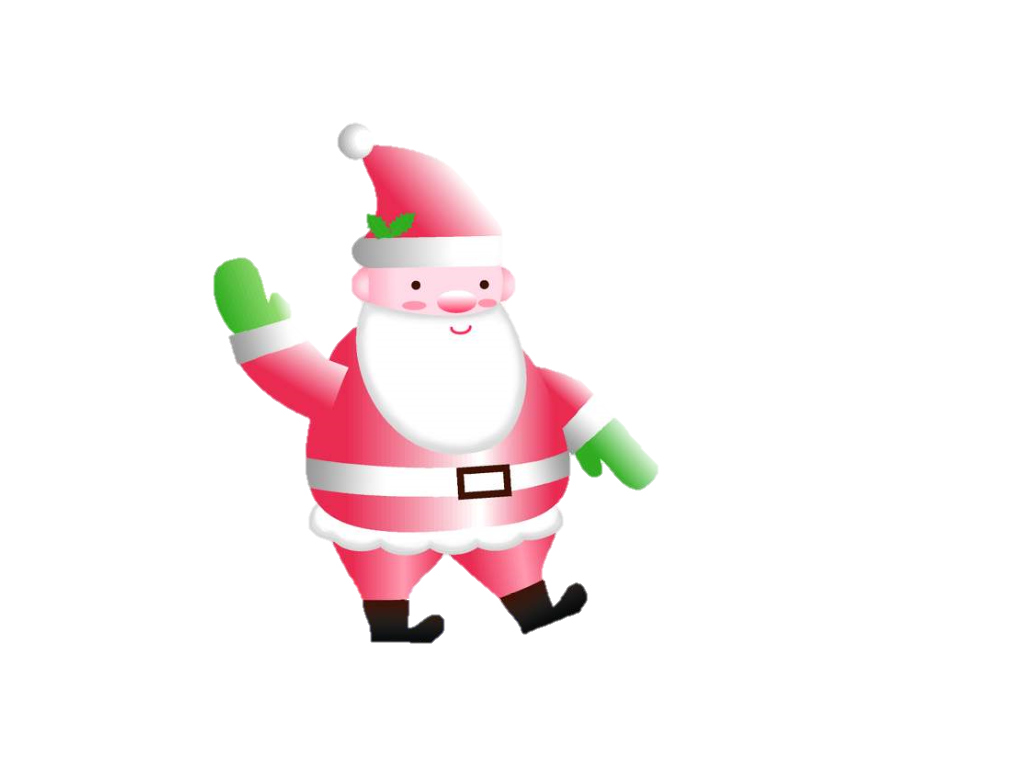 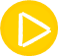 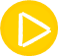 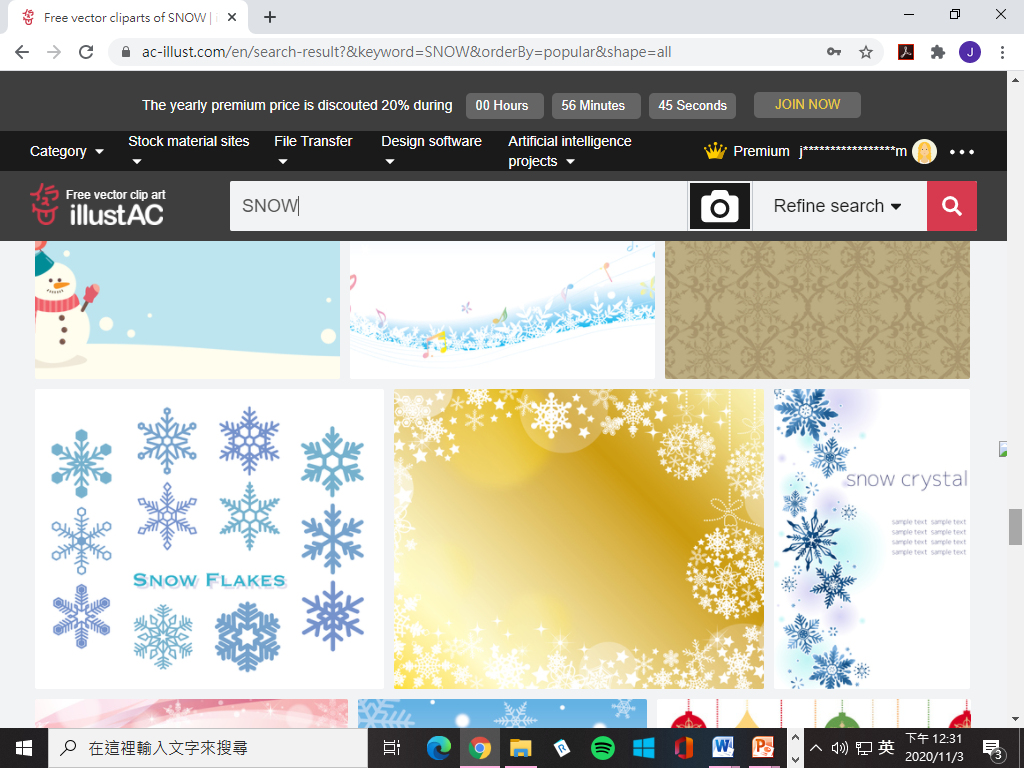 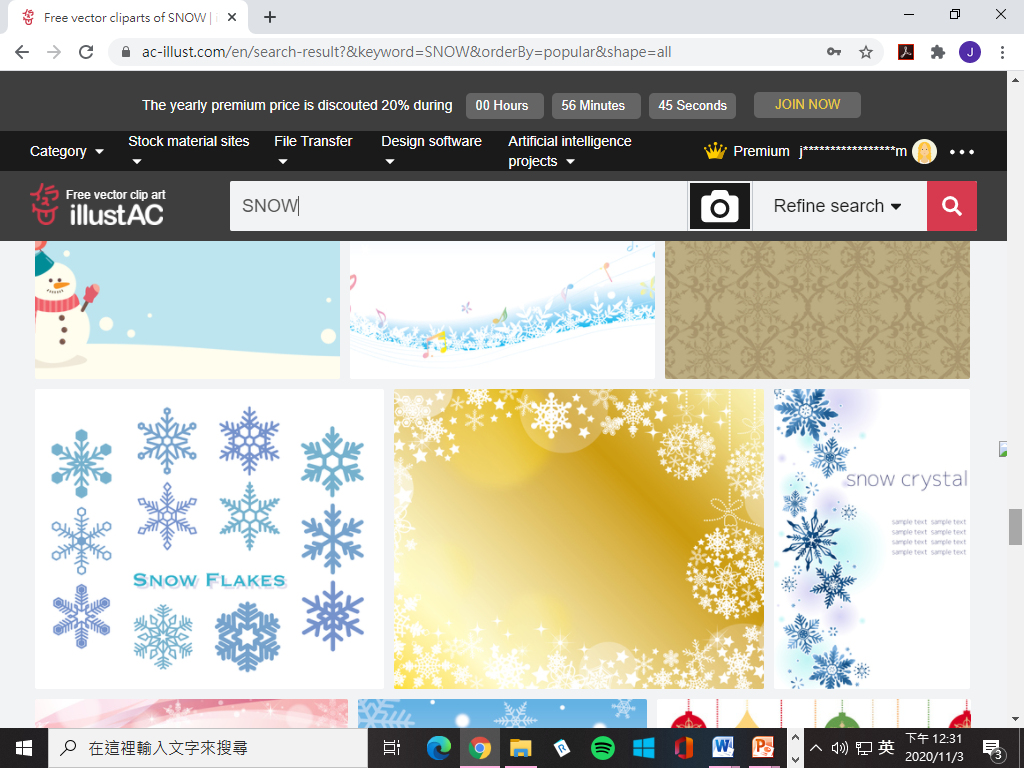 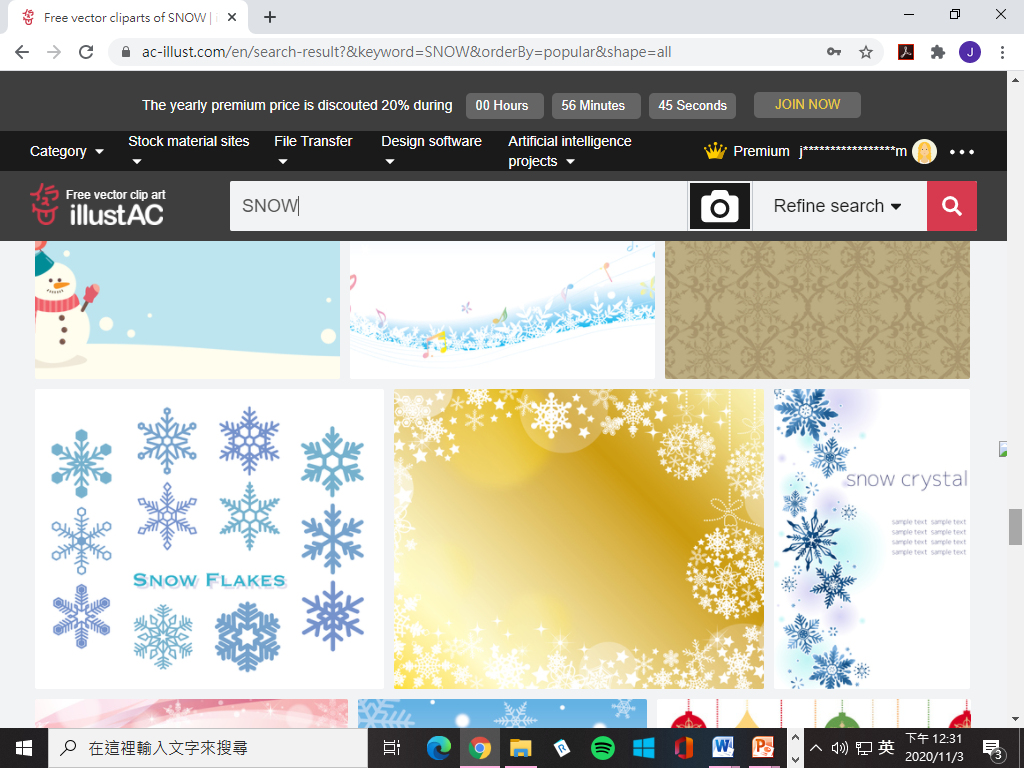 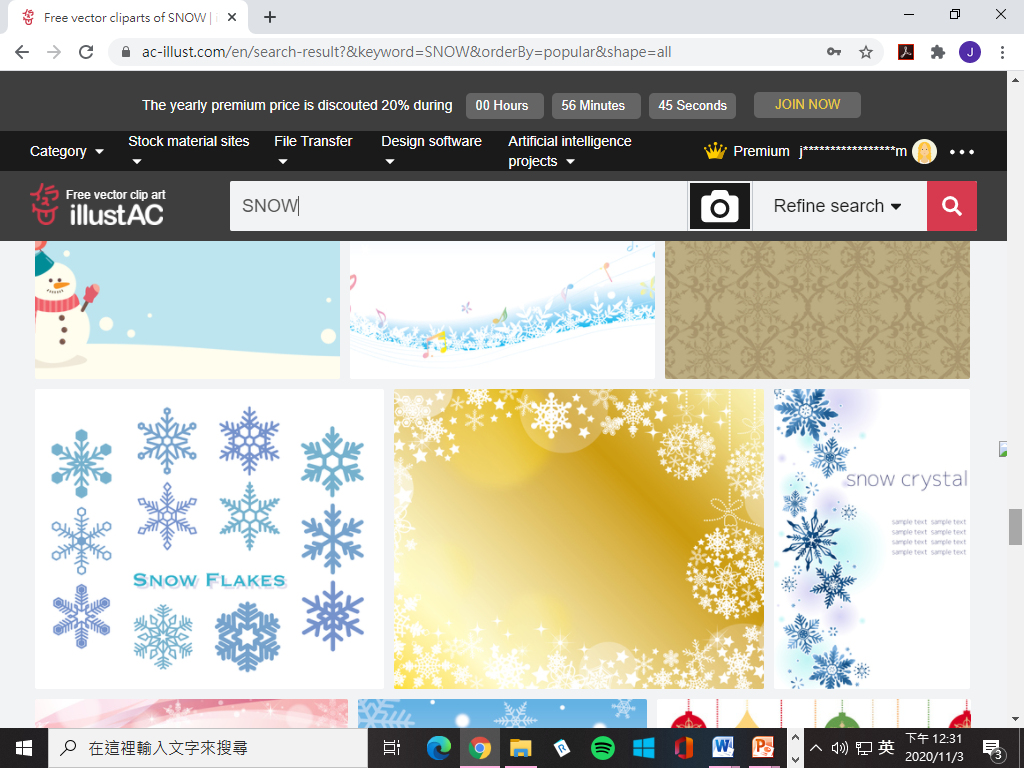 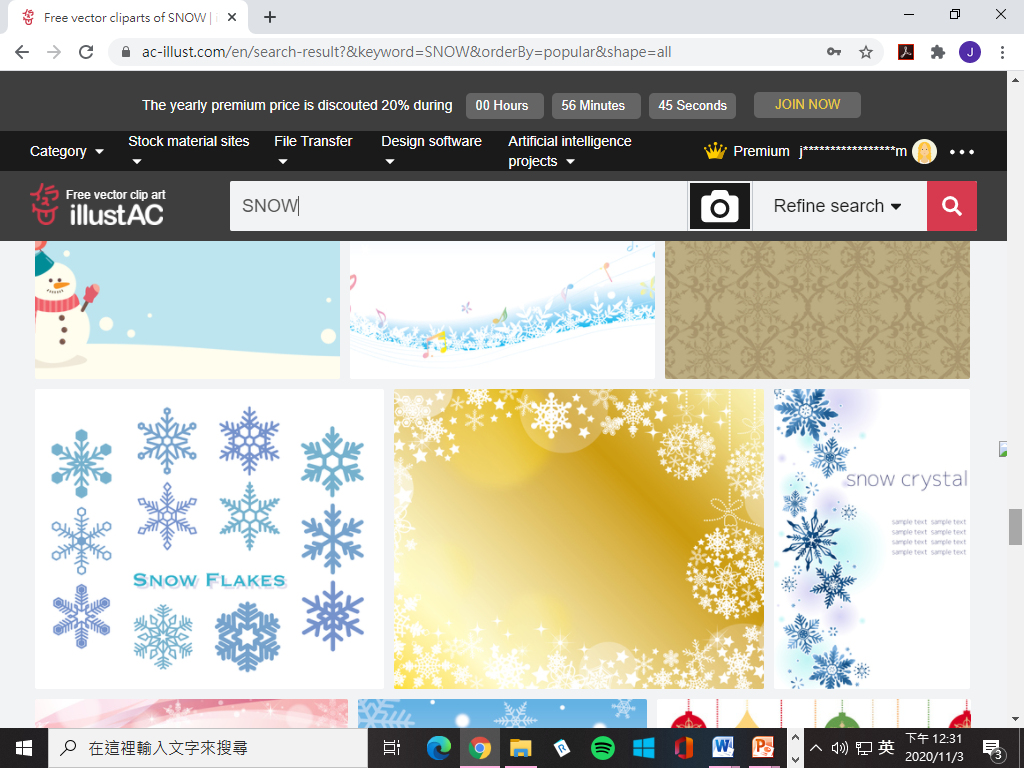 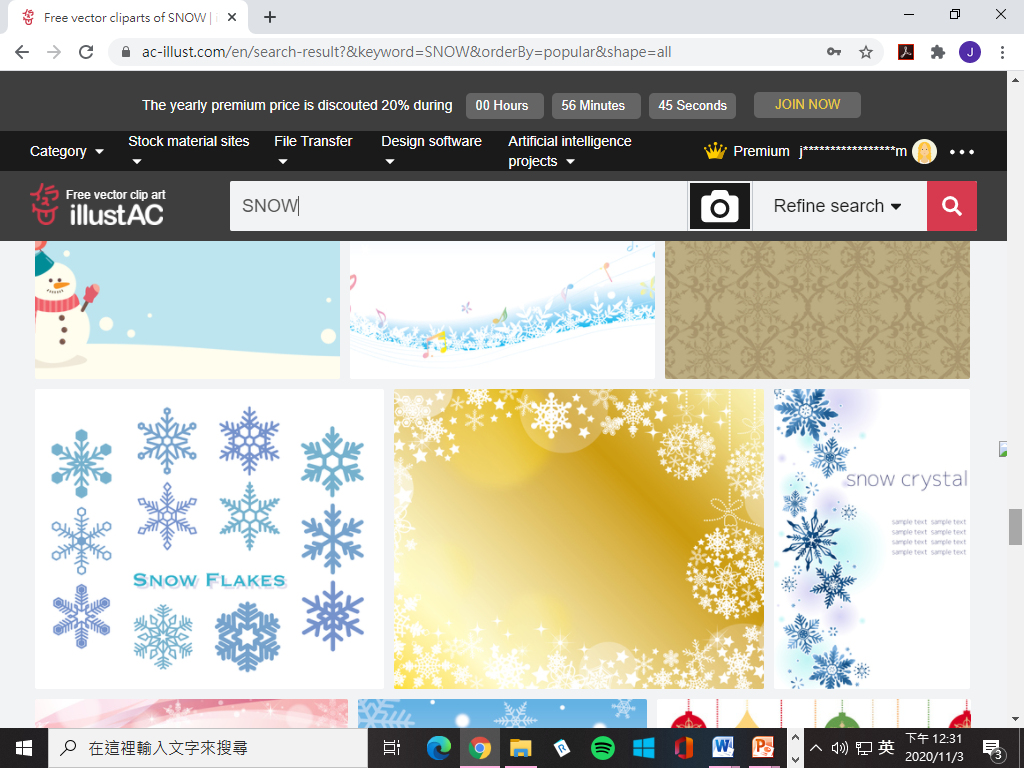 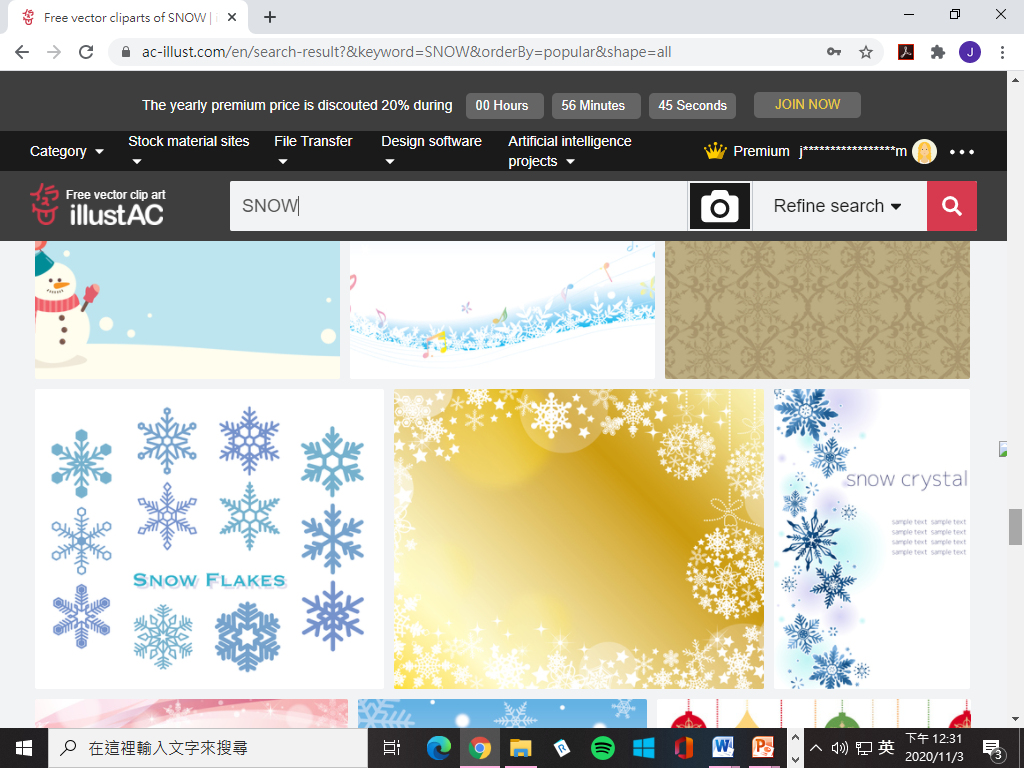 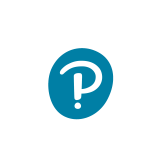 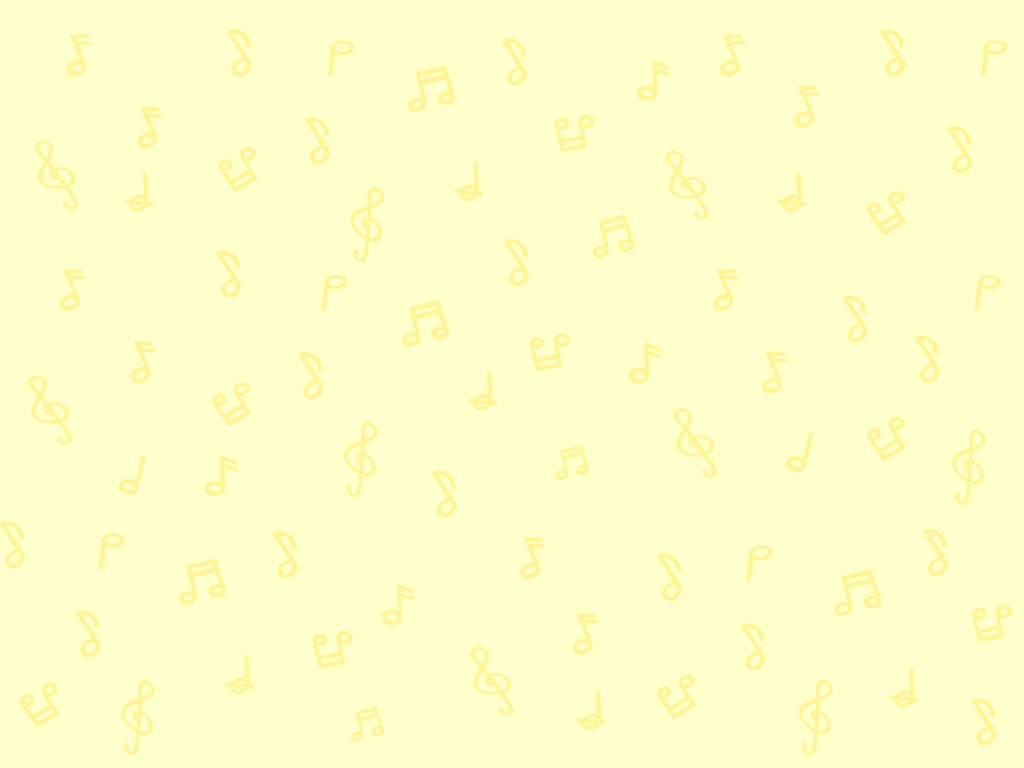 掌握視唱的技巧
按照剛才所學的視唱步驟，視唱以下C大調旋律短句。
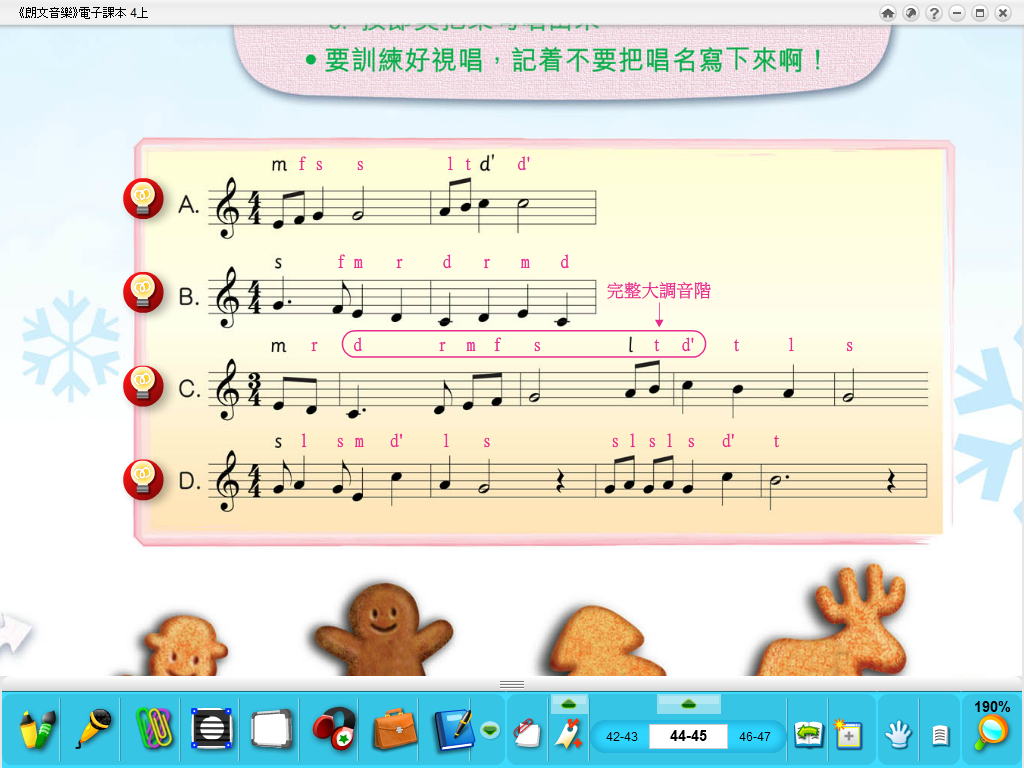 這些短句都是選自我們熟悉的聖誕歌曲。
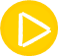 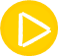 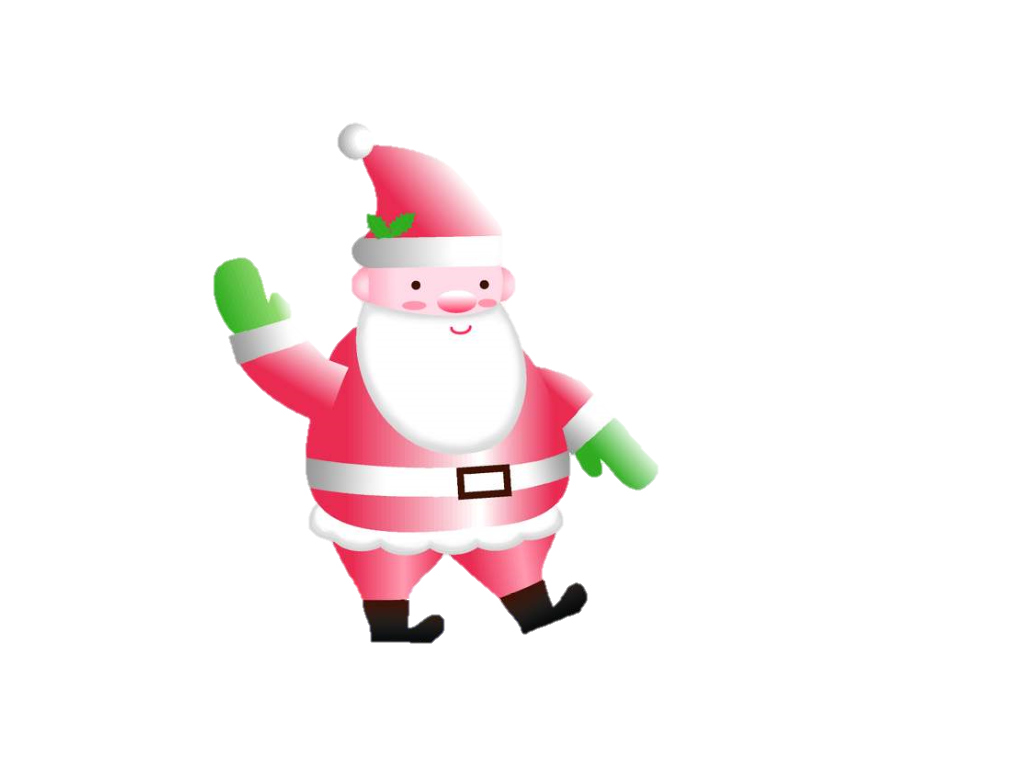 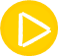 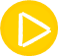 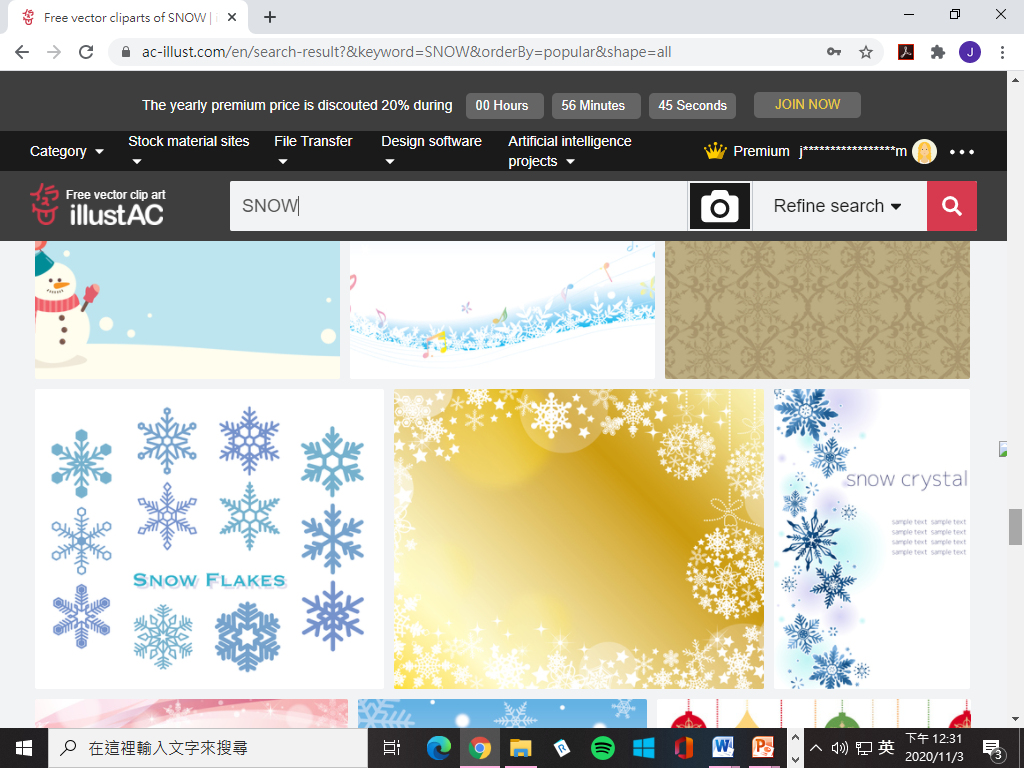 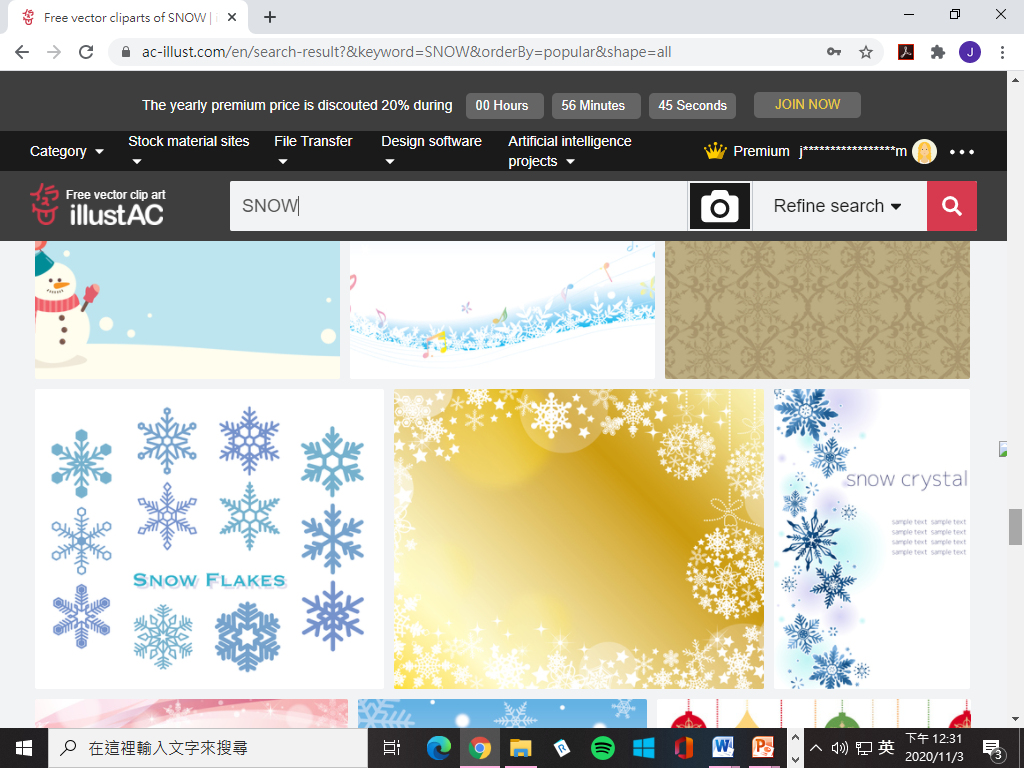 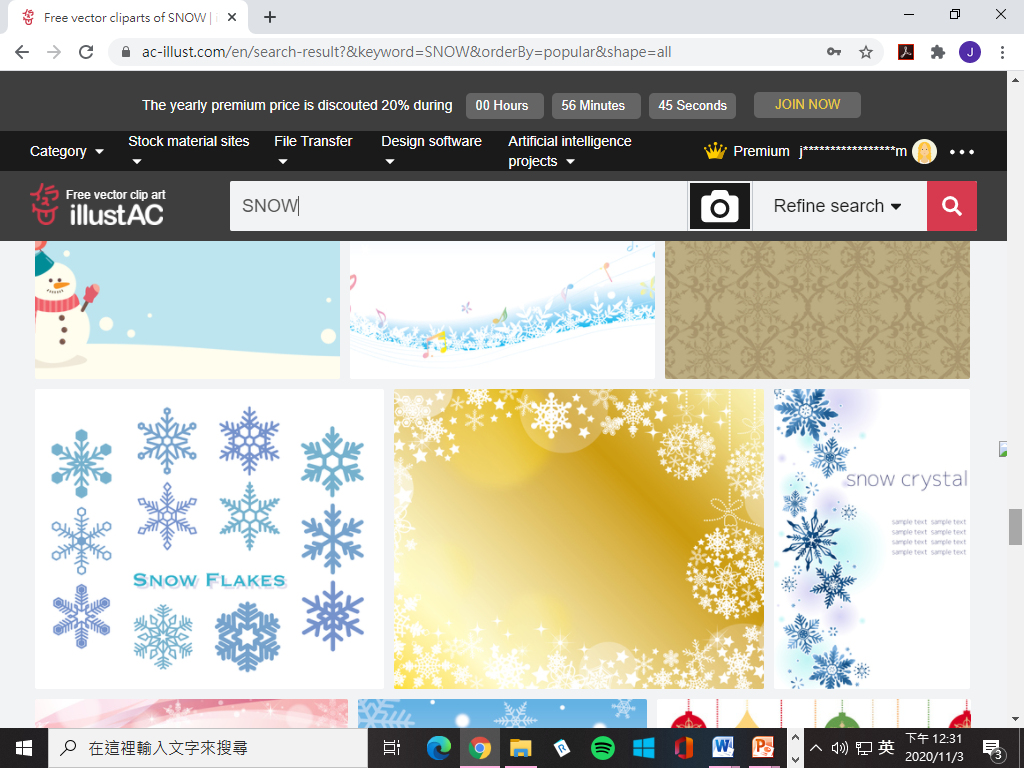 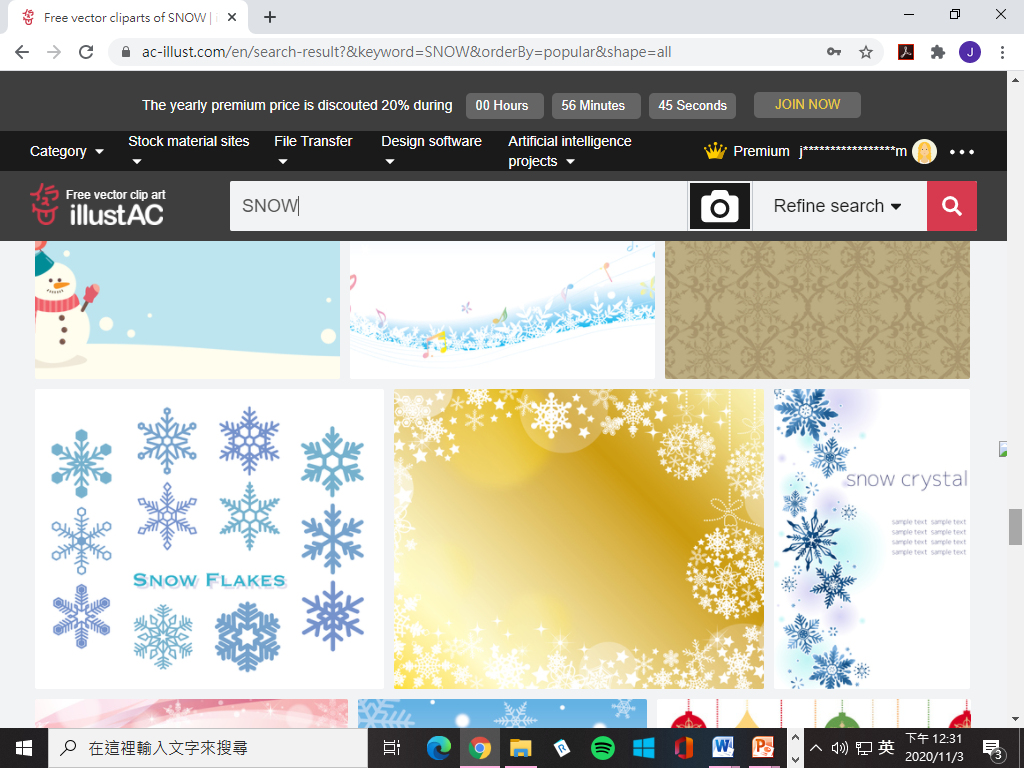 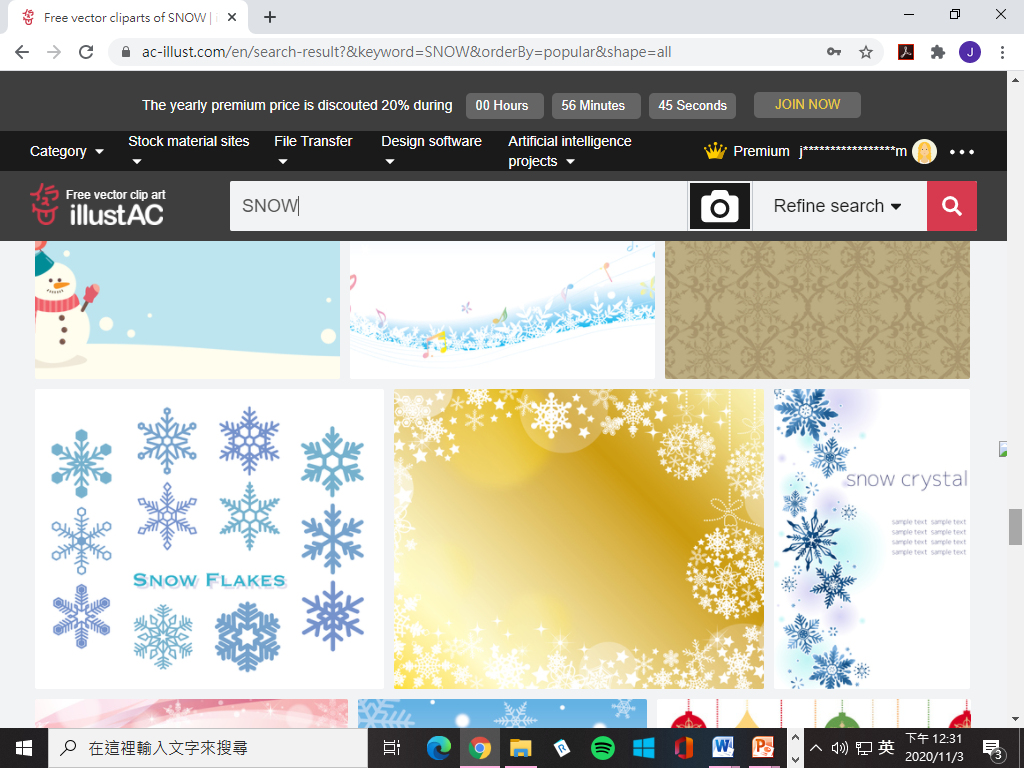 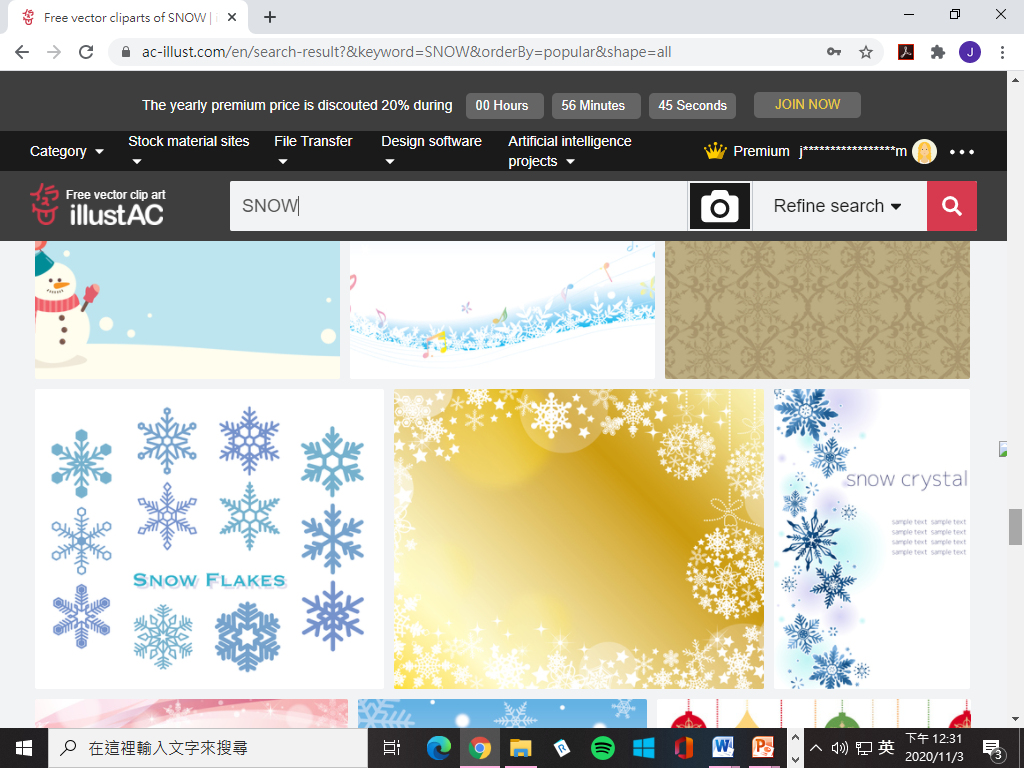 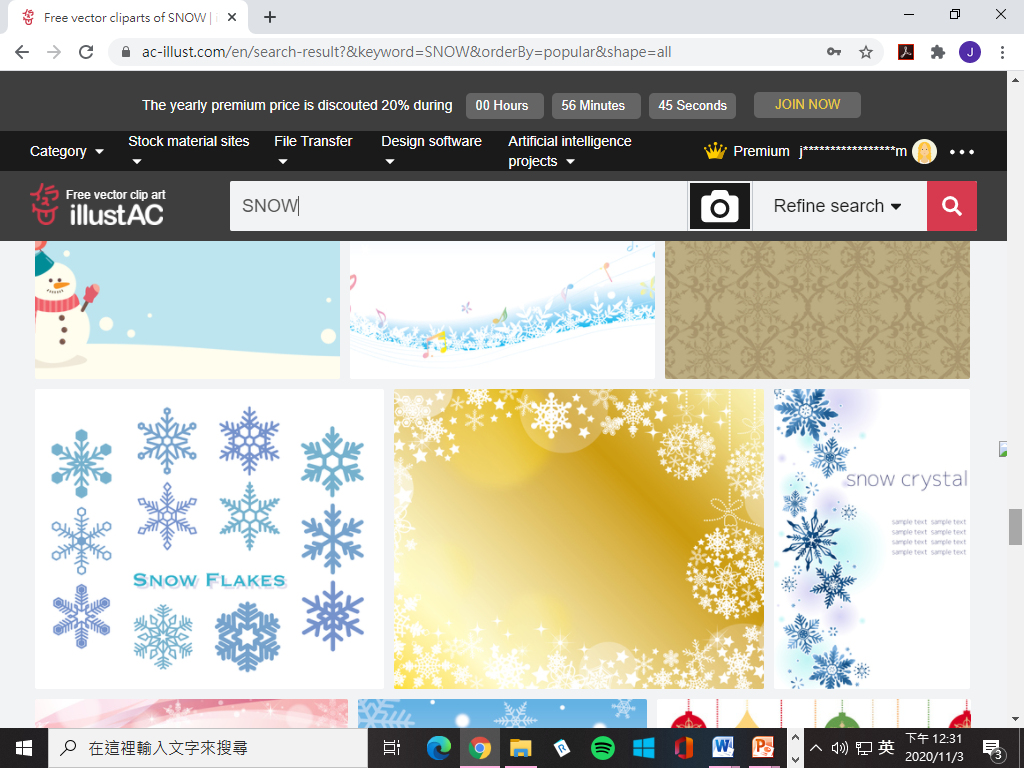 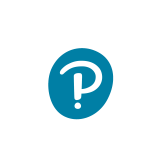 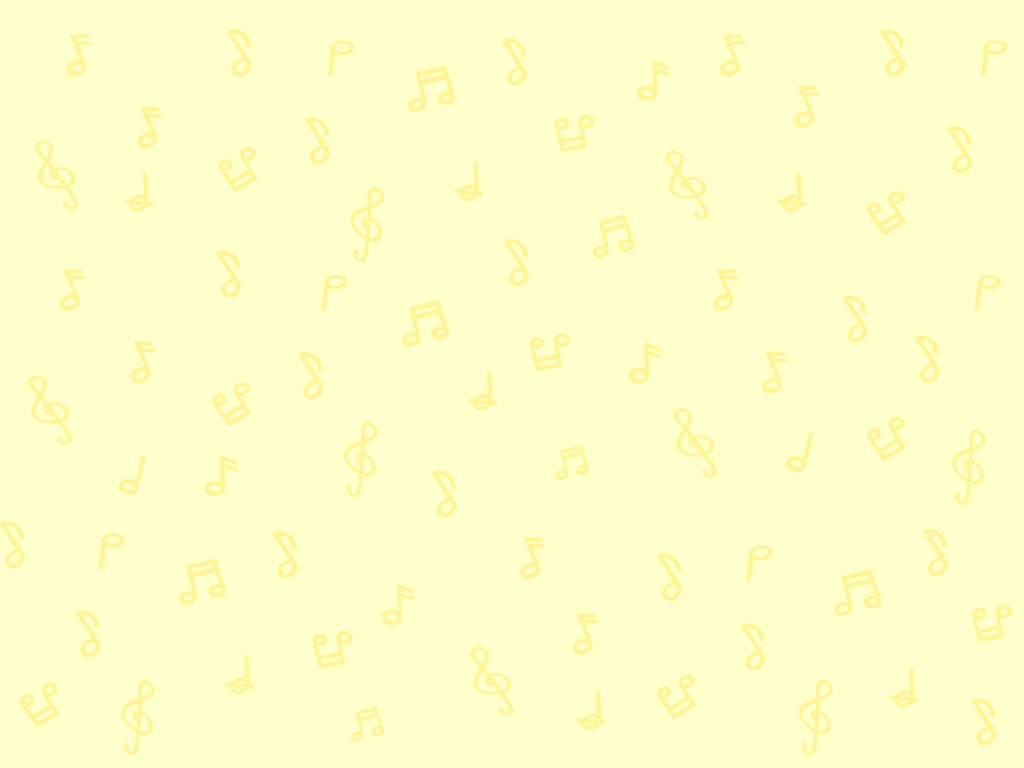 掌握視唱的技巧
播放Santa Claus is Coming to Town，留意歌曲的旋律。
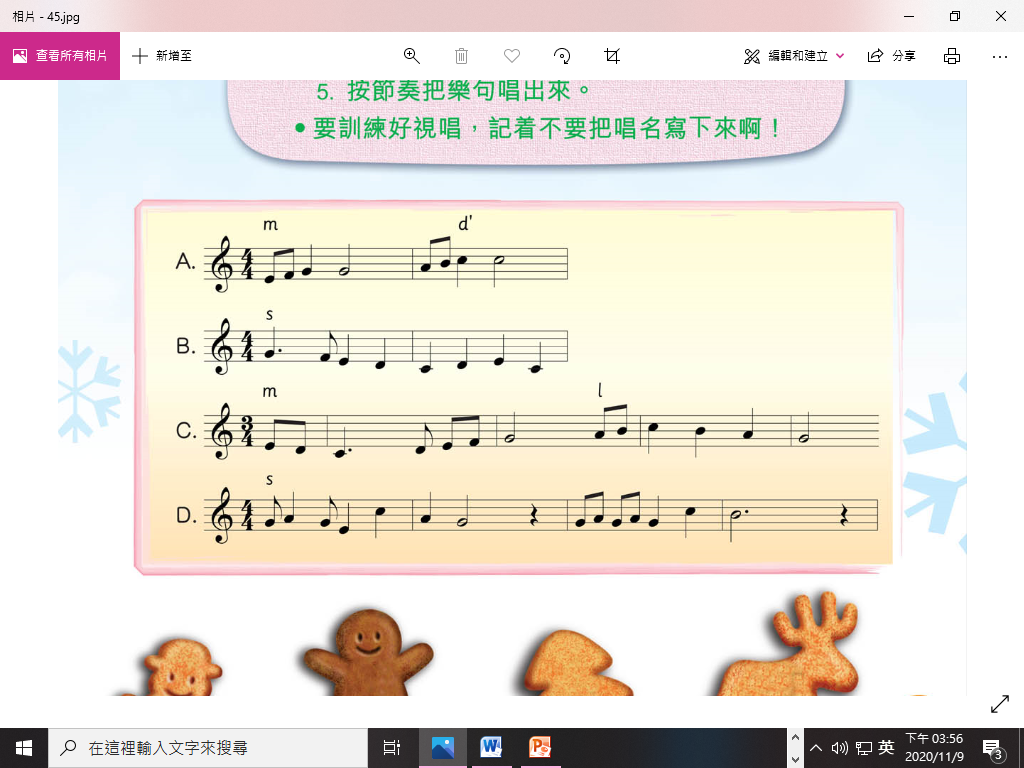 你剛才視唱的四個短句，哪個選自這首聖誕歌曲？
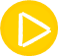 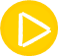 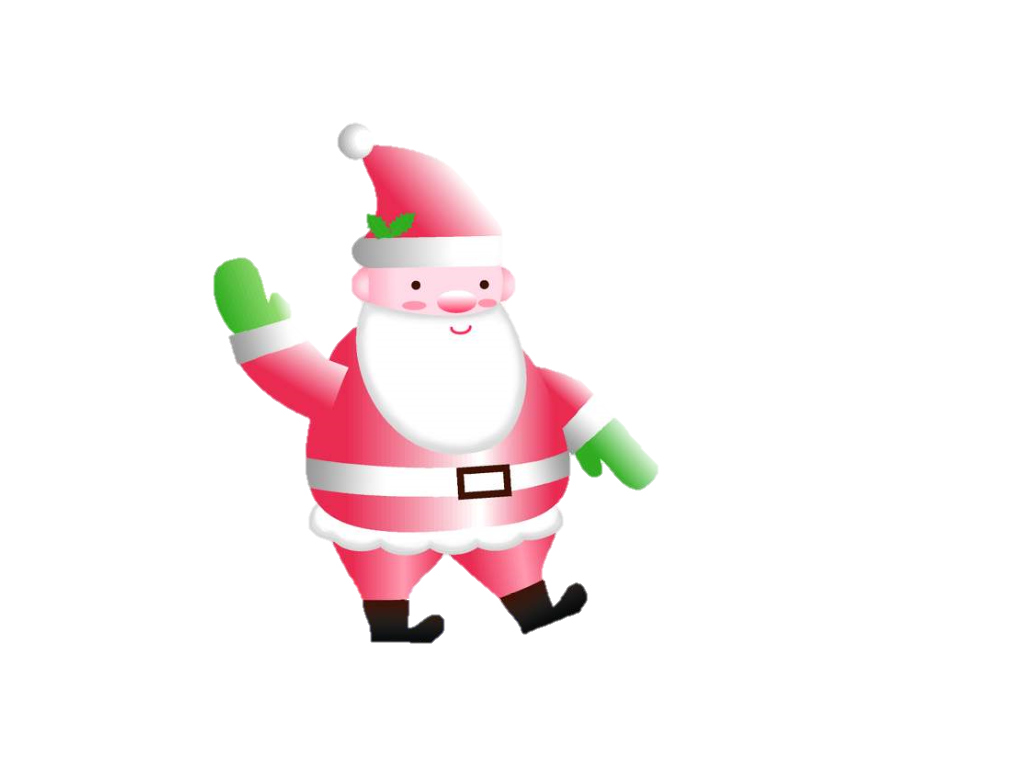 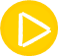 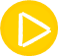 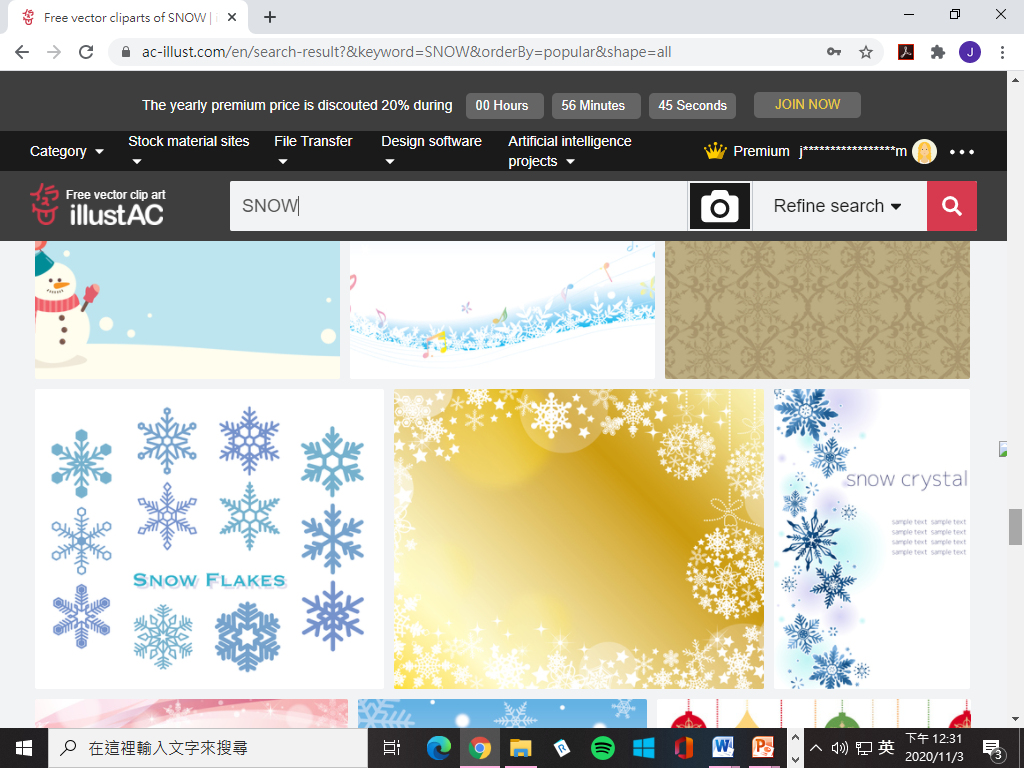 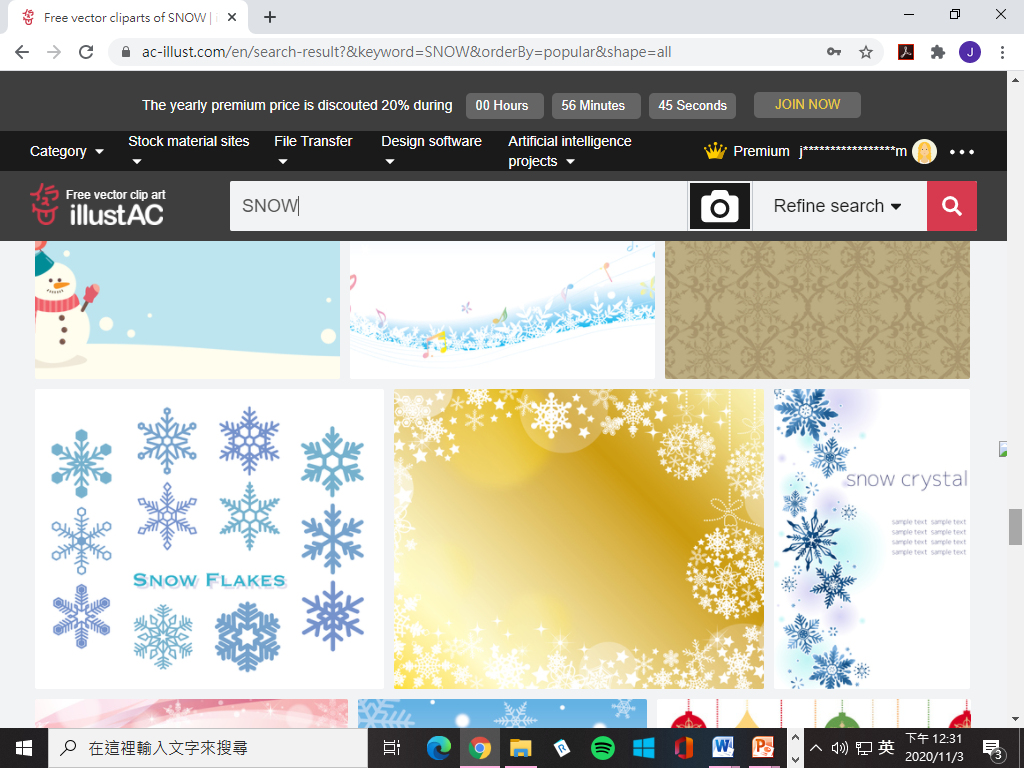 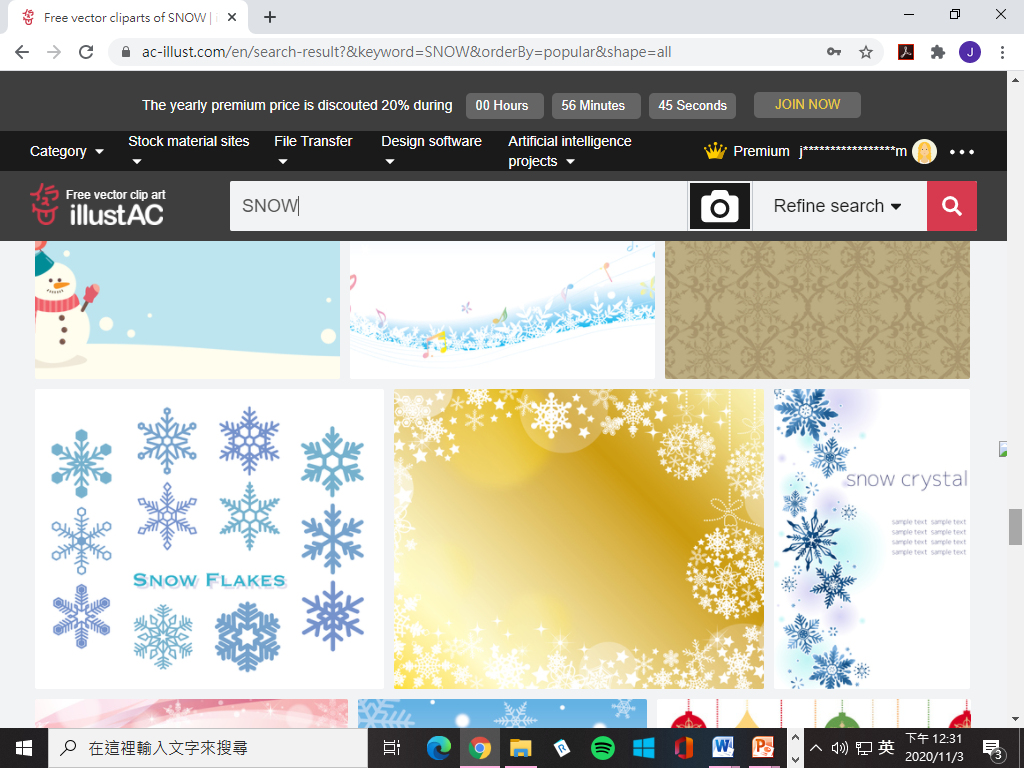 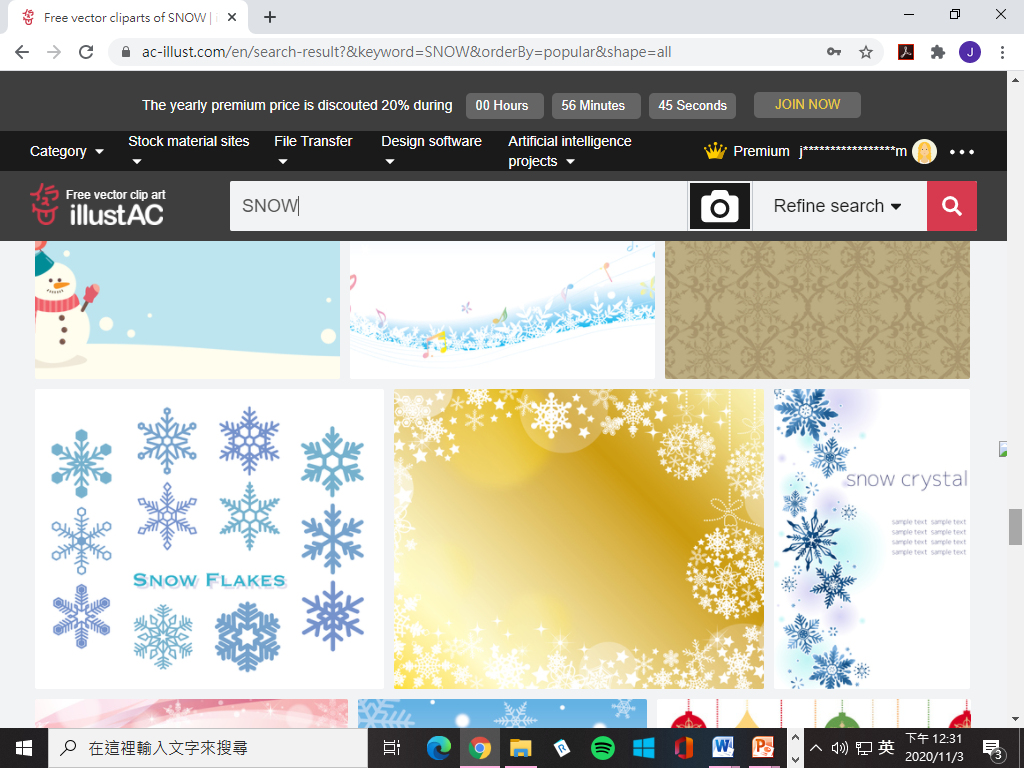 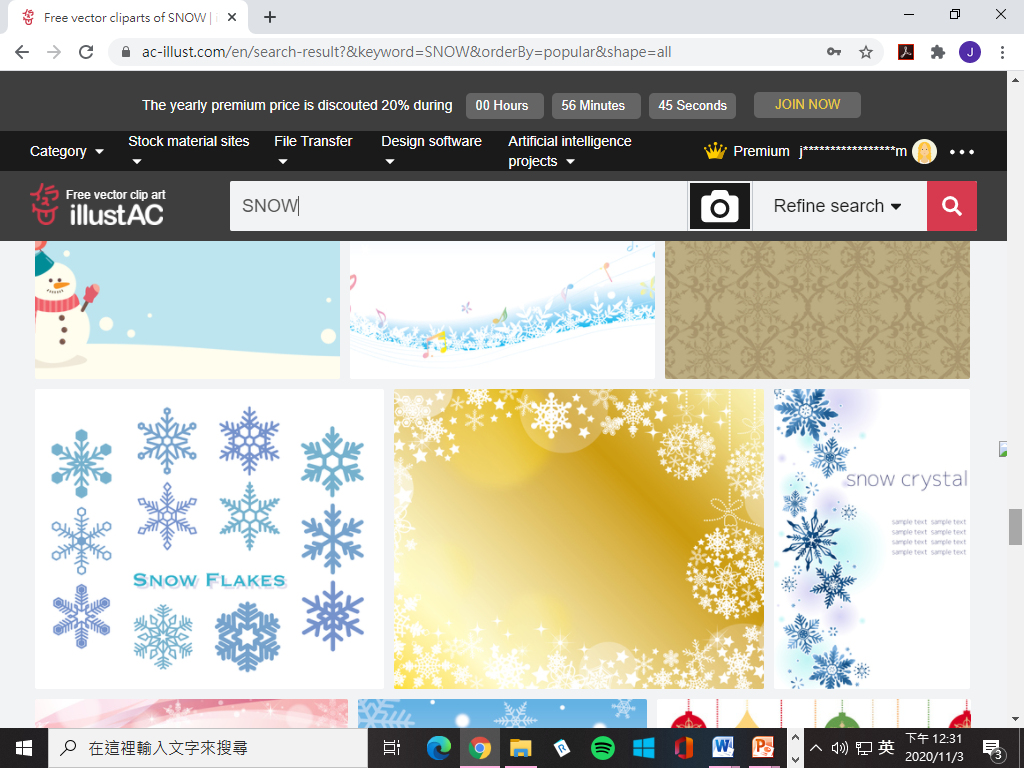 樂曲介紹
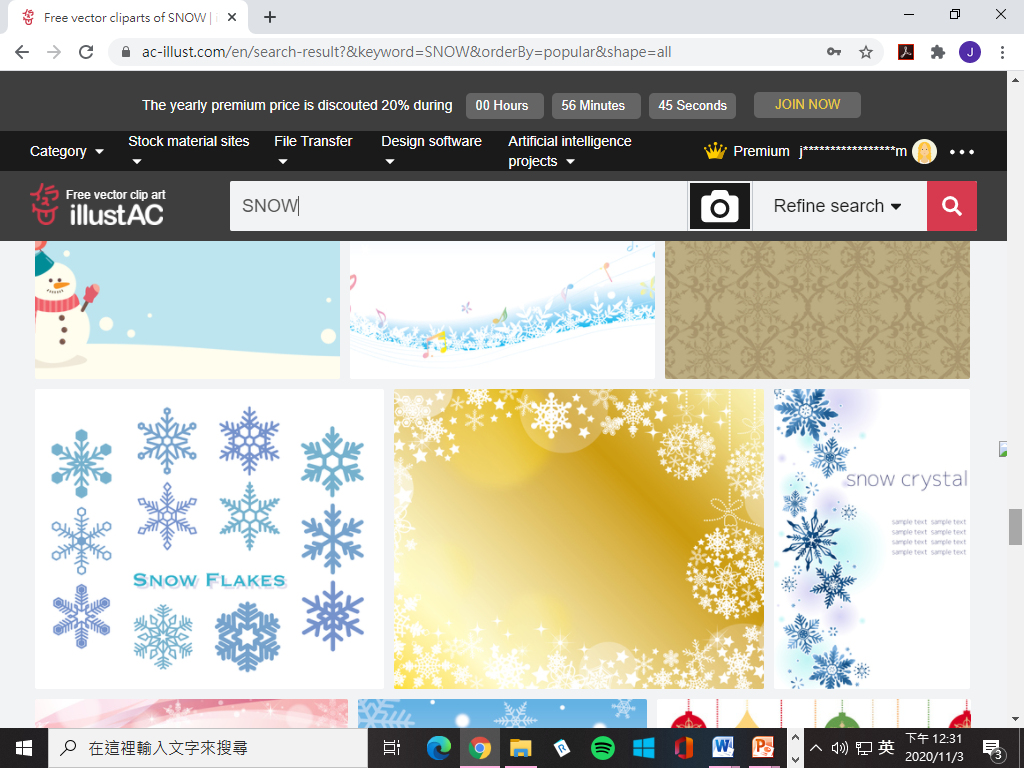 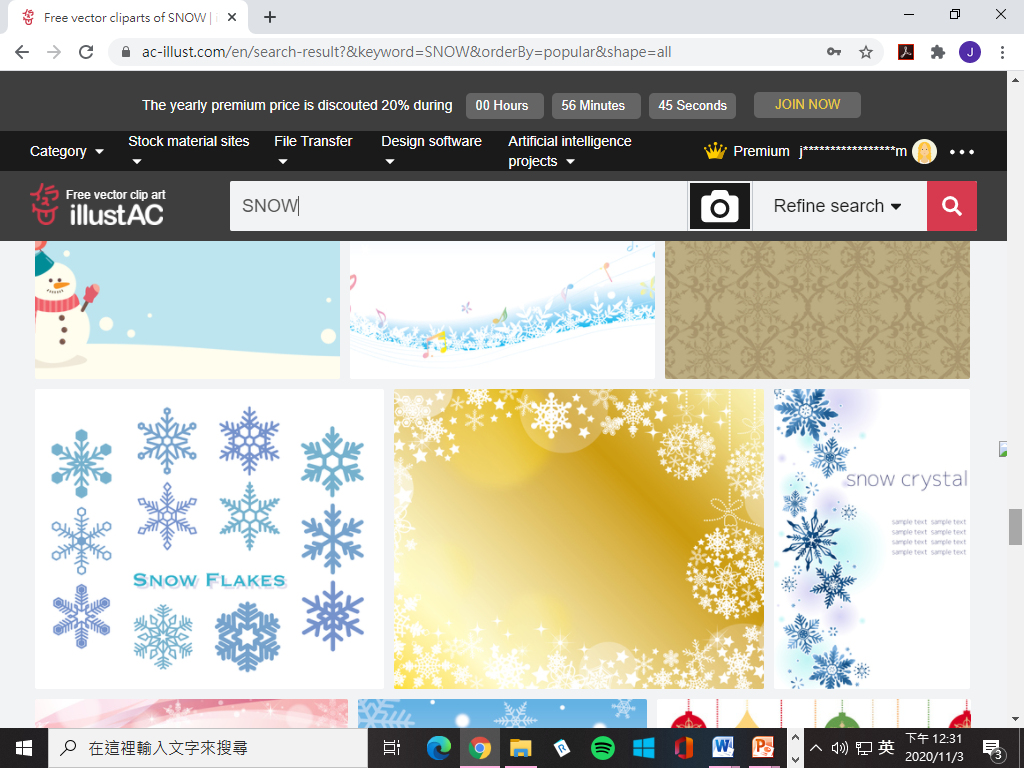 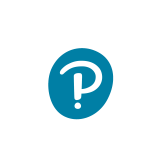 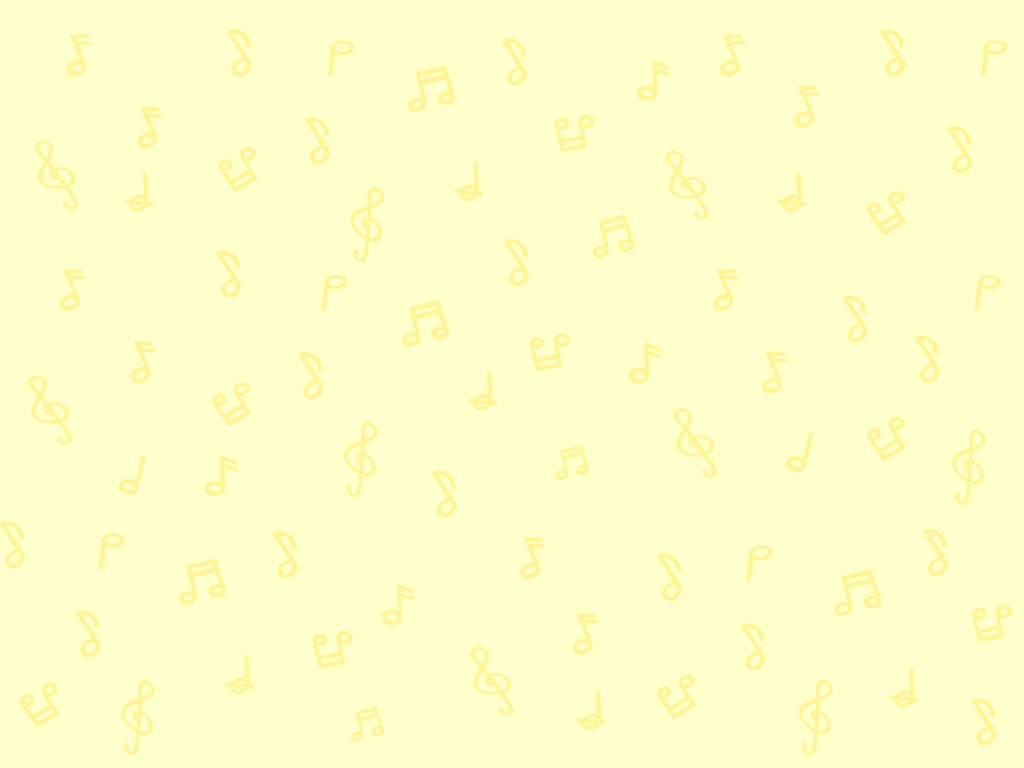 掌握視唱的技巧
播放The First Noël，留意歌曲的旋律。
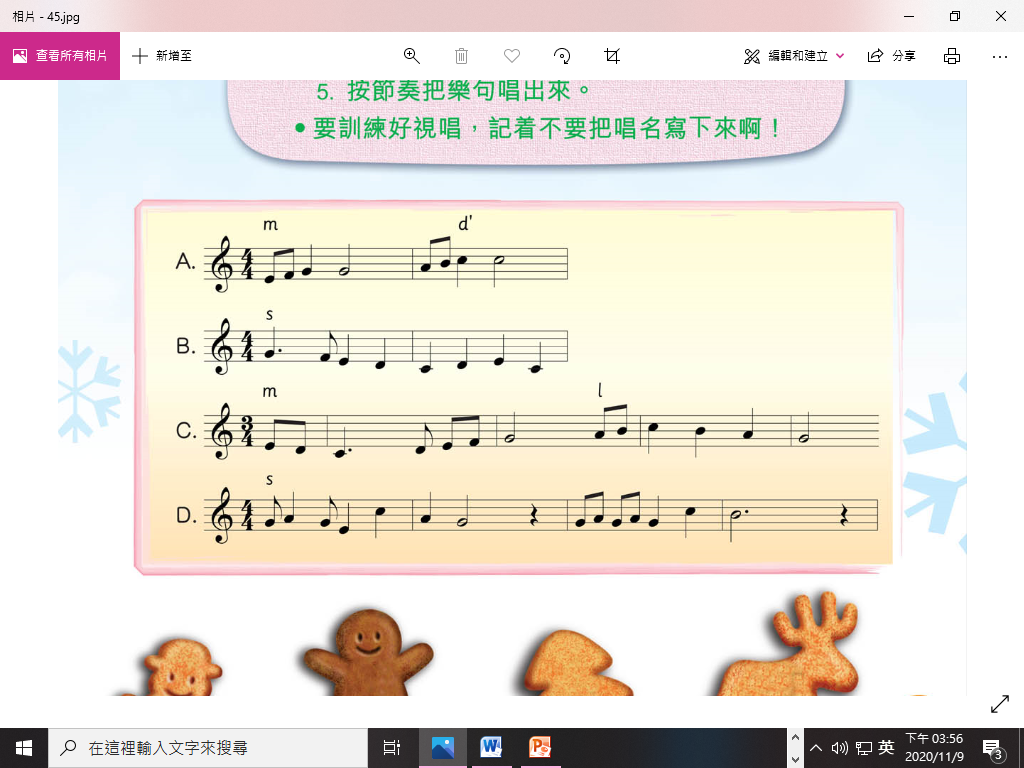 你剛才視唱的四個短句，哪個選自這首聖誕歌曲？
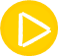 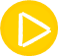 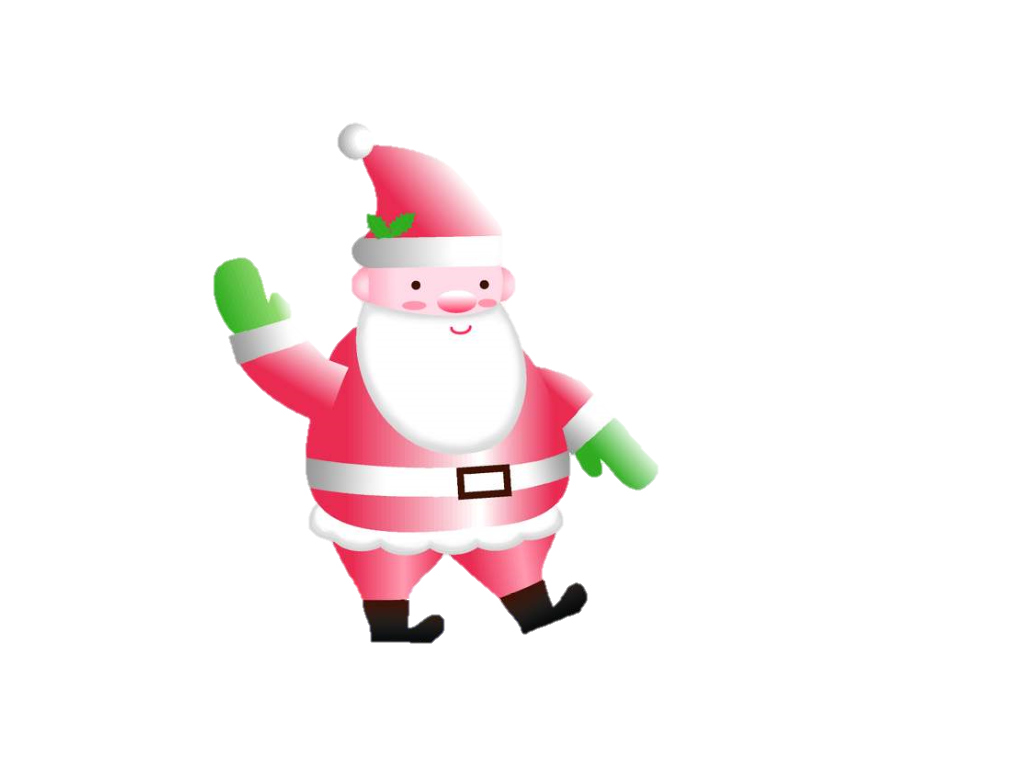 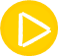 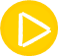 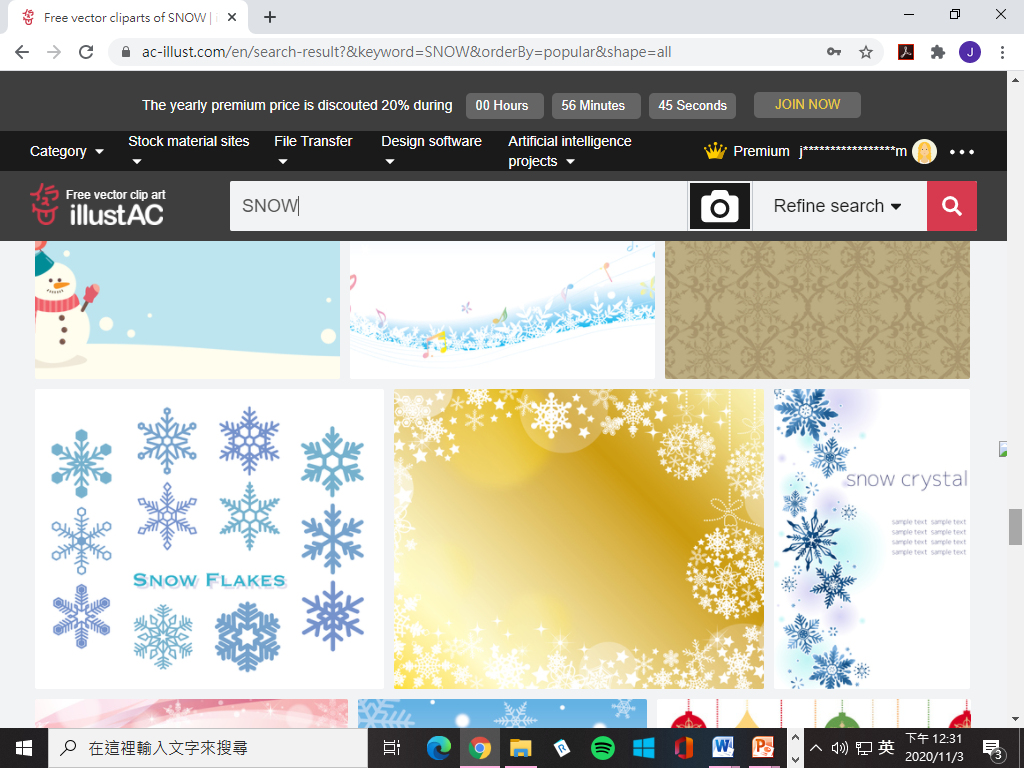 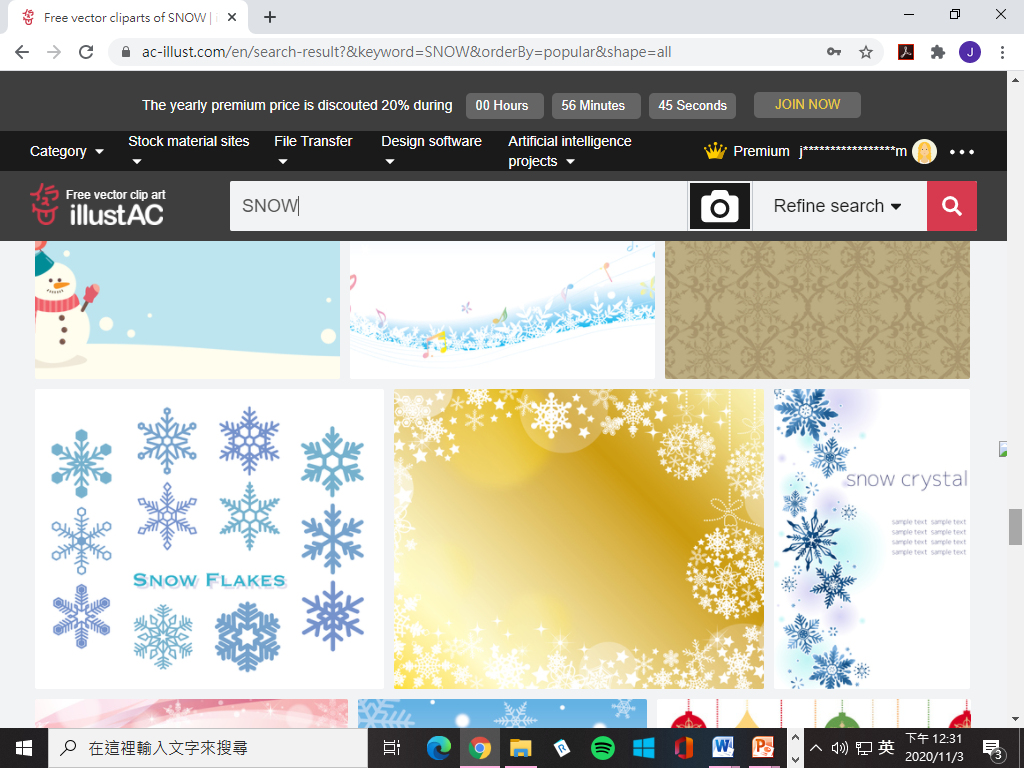 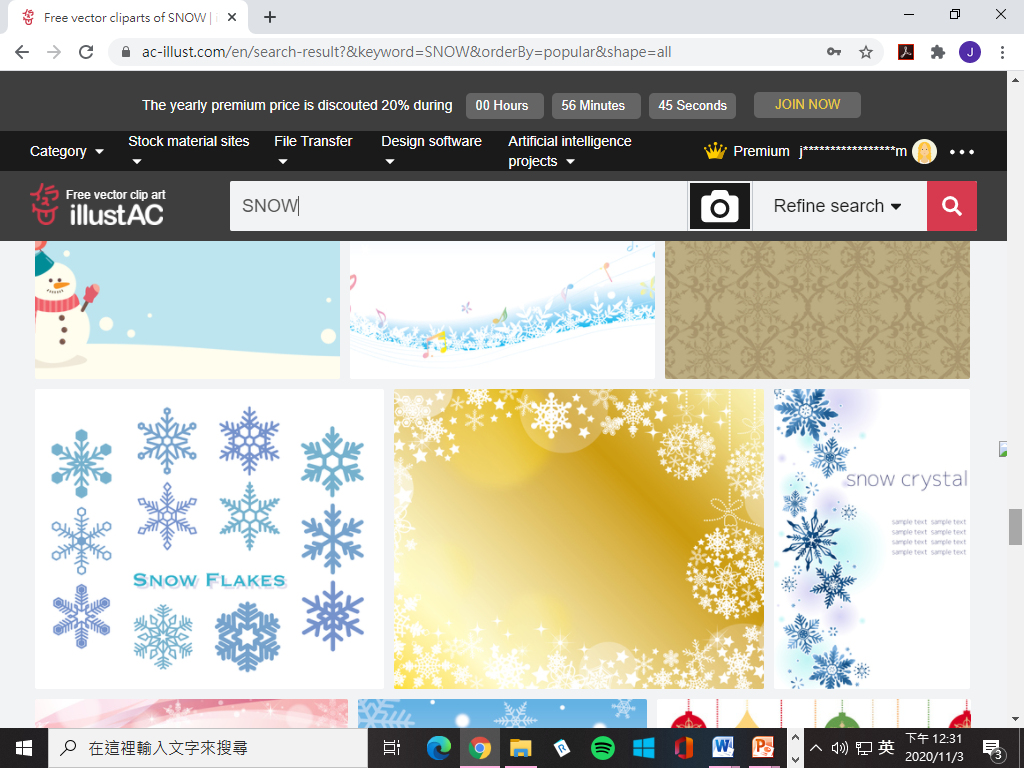 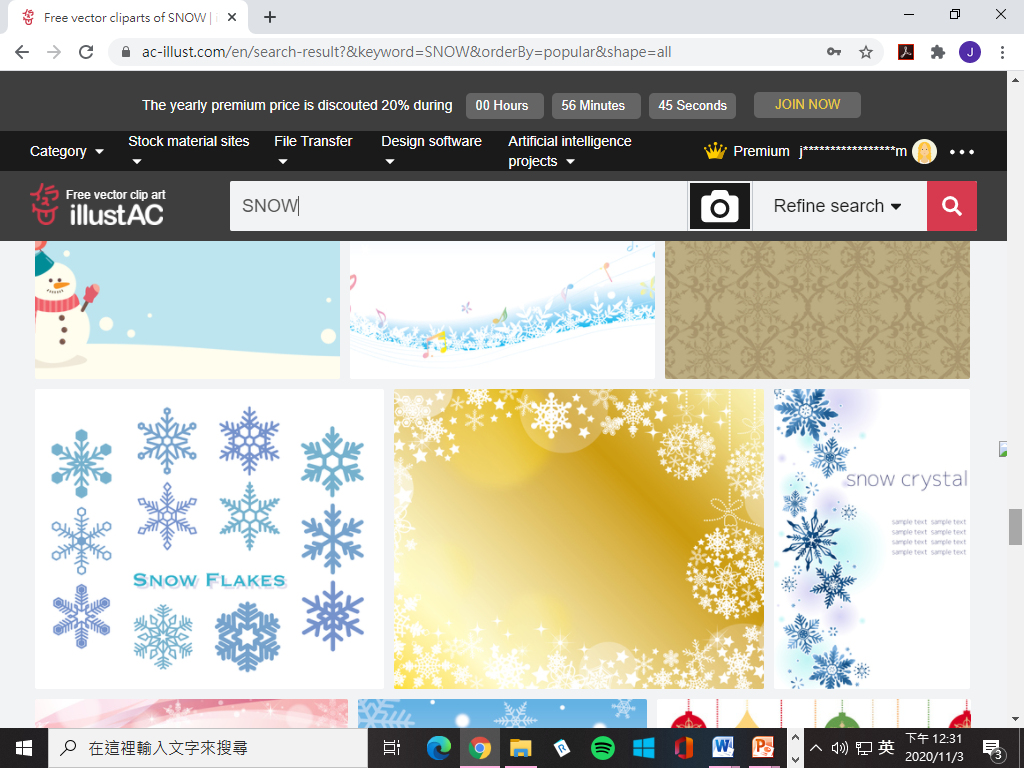 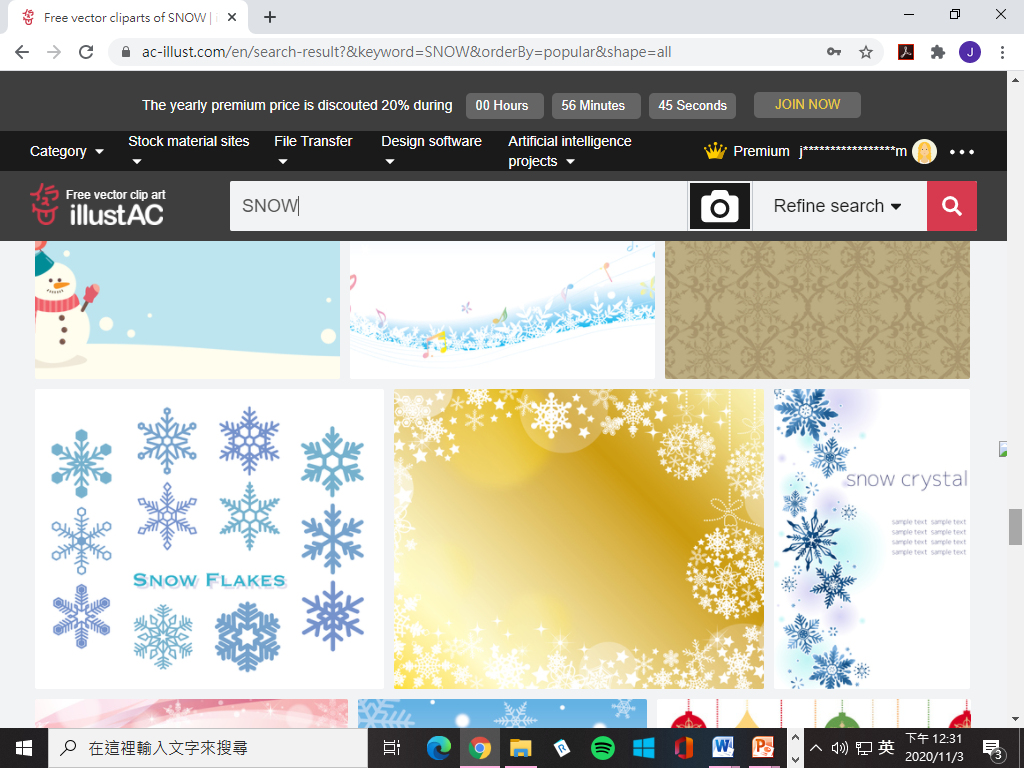 樂曲介紹
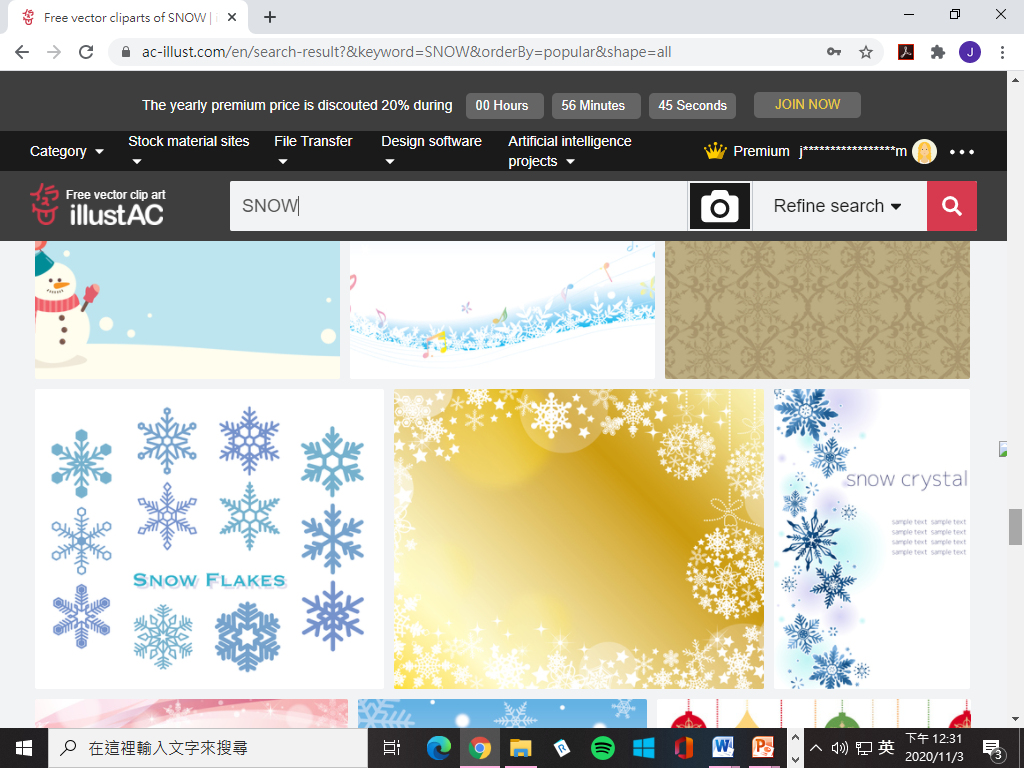 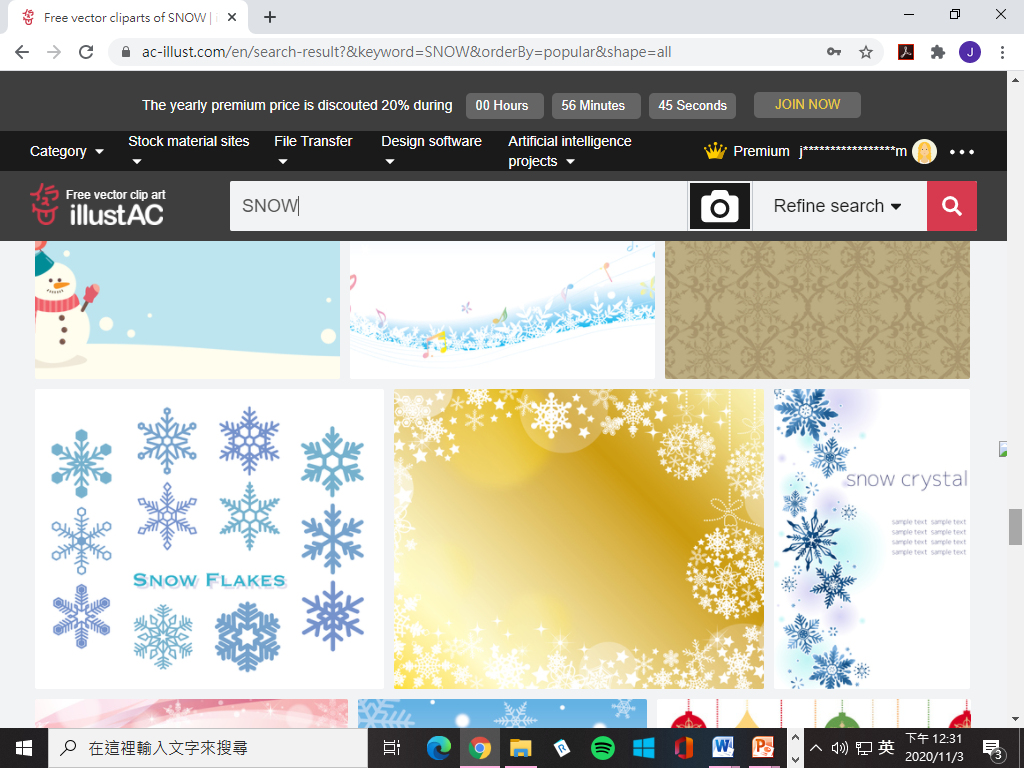 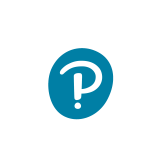 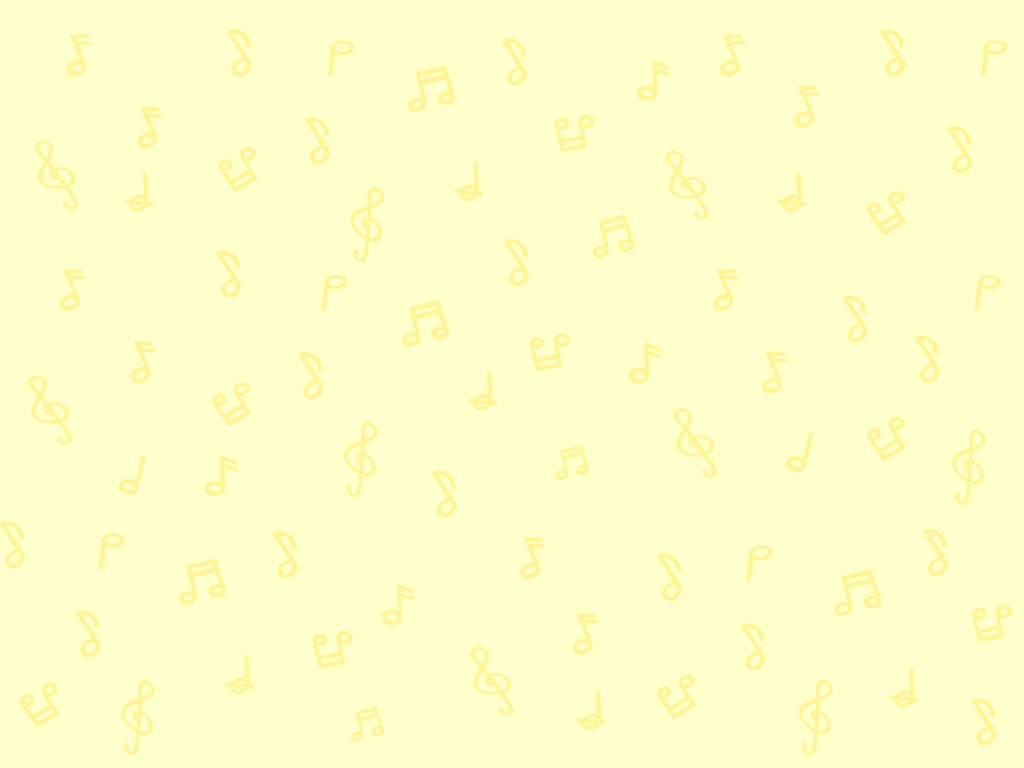 掌握視唱的技巧
播放Rudolph the Red-nosed Reindeer，留意歌曲的旋律。
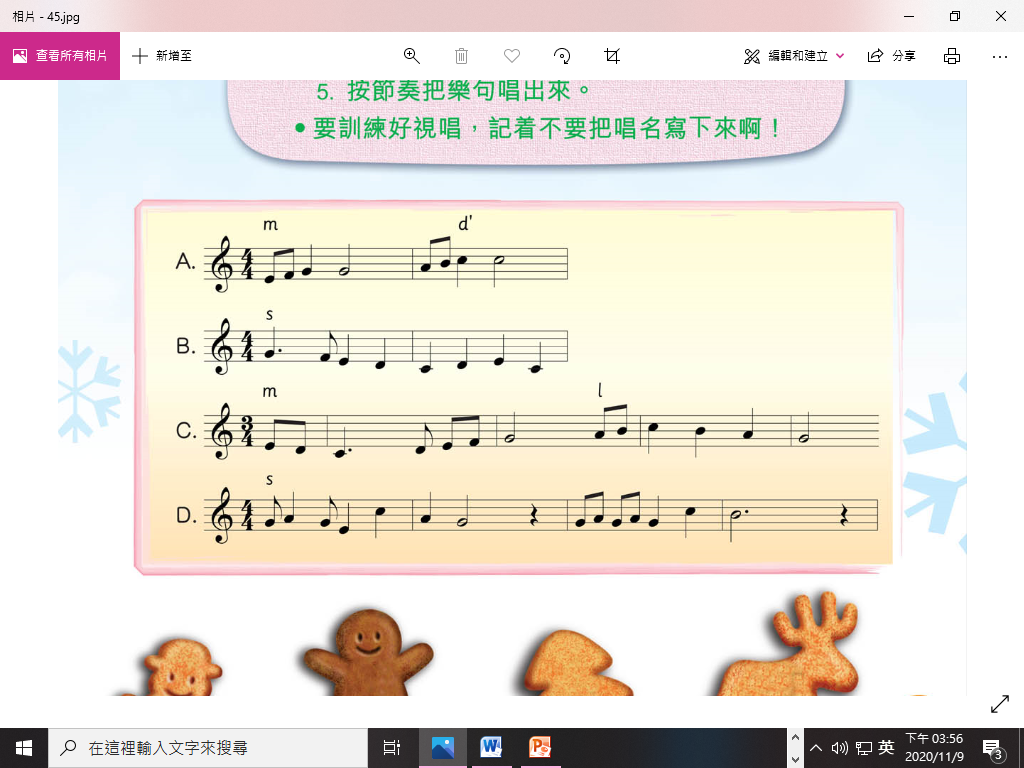 你剛才視唱的四個短句，哪個選自這首聖誕歌曲？
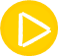 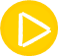 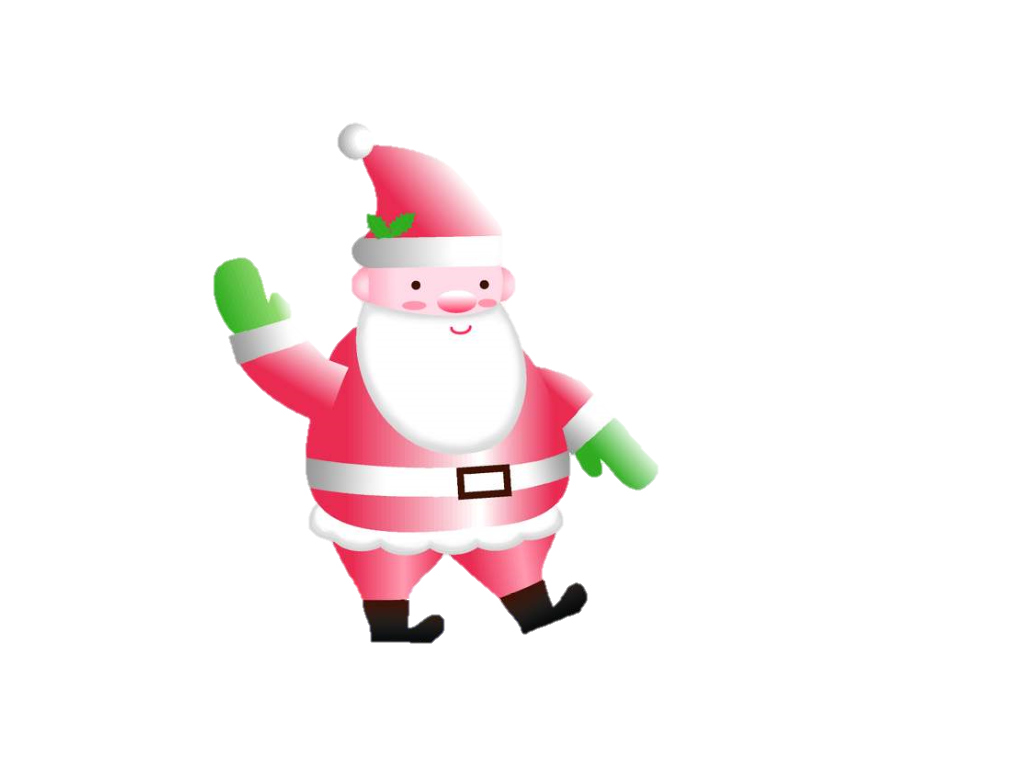 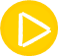 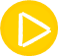 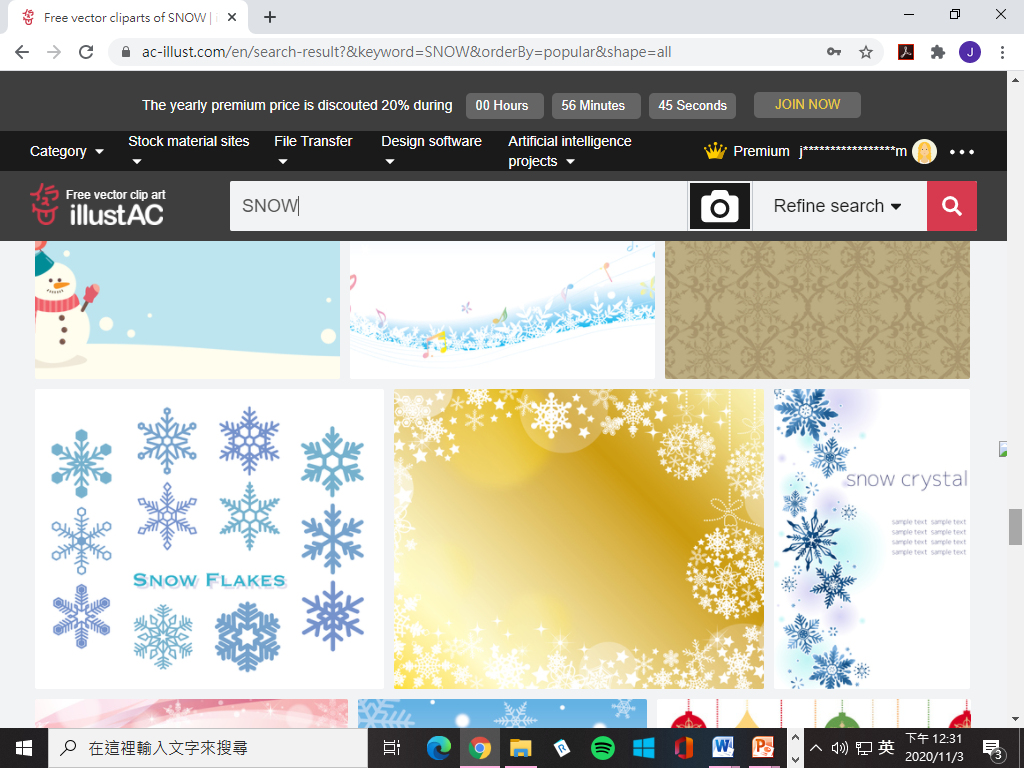 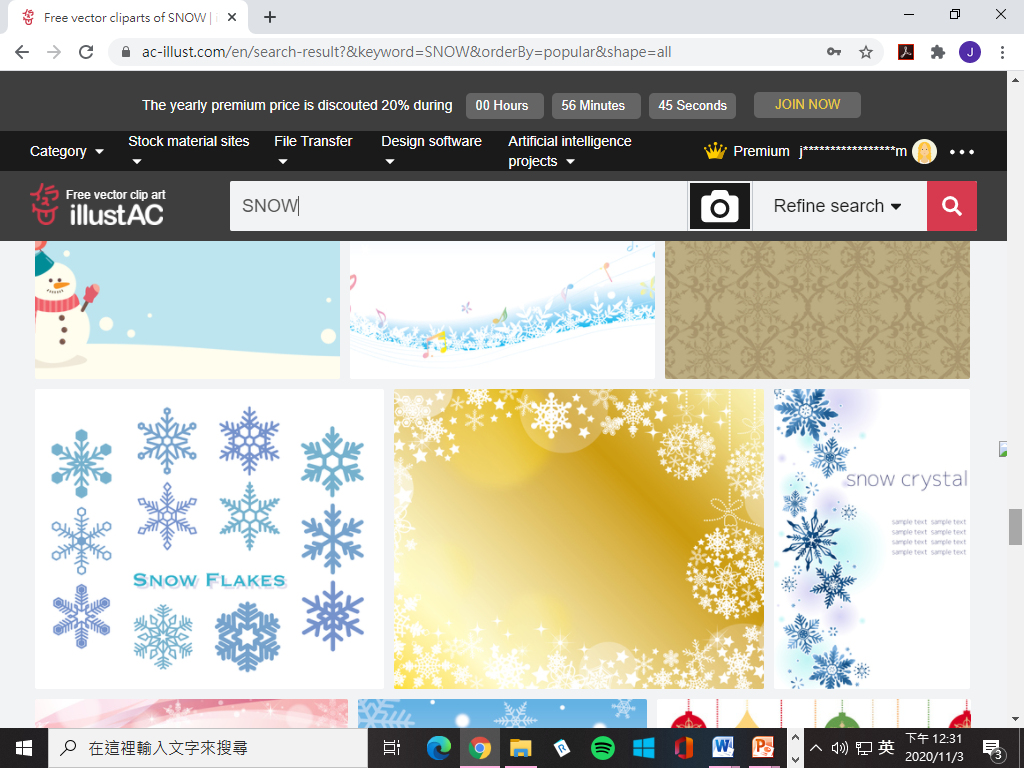 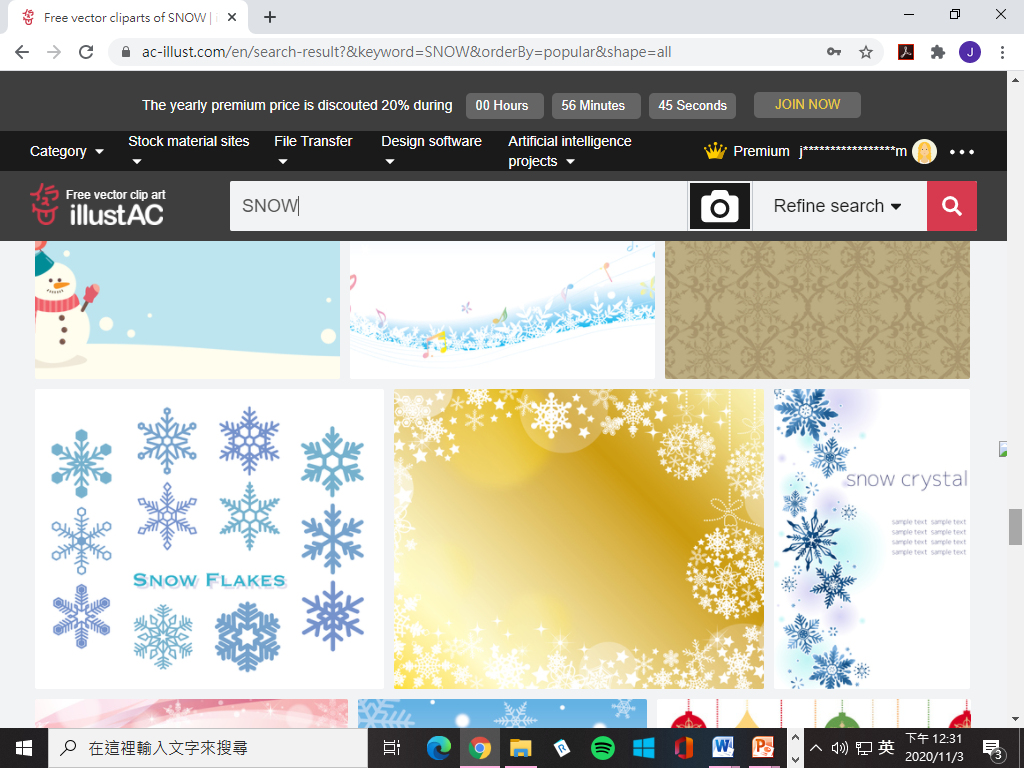 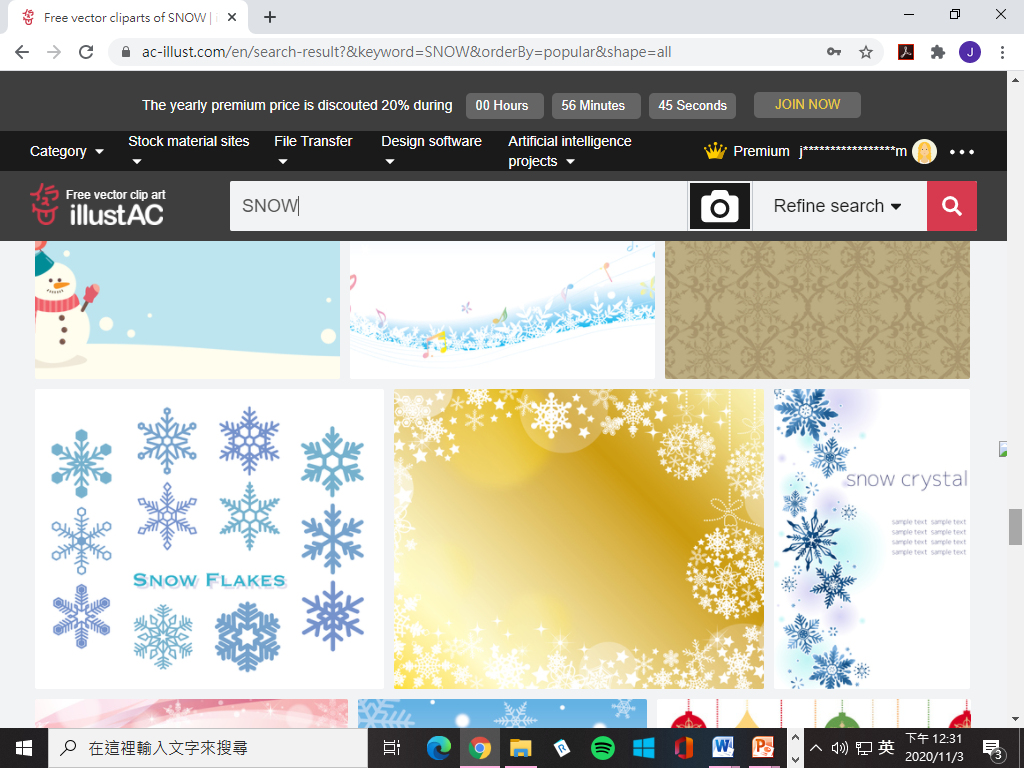 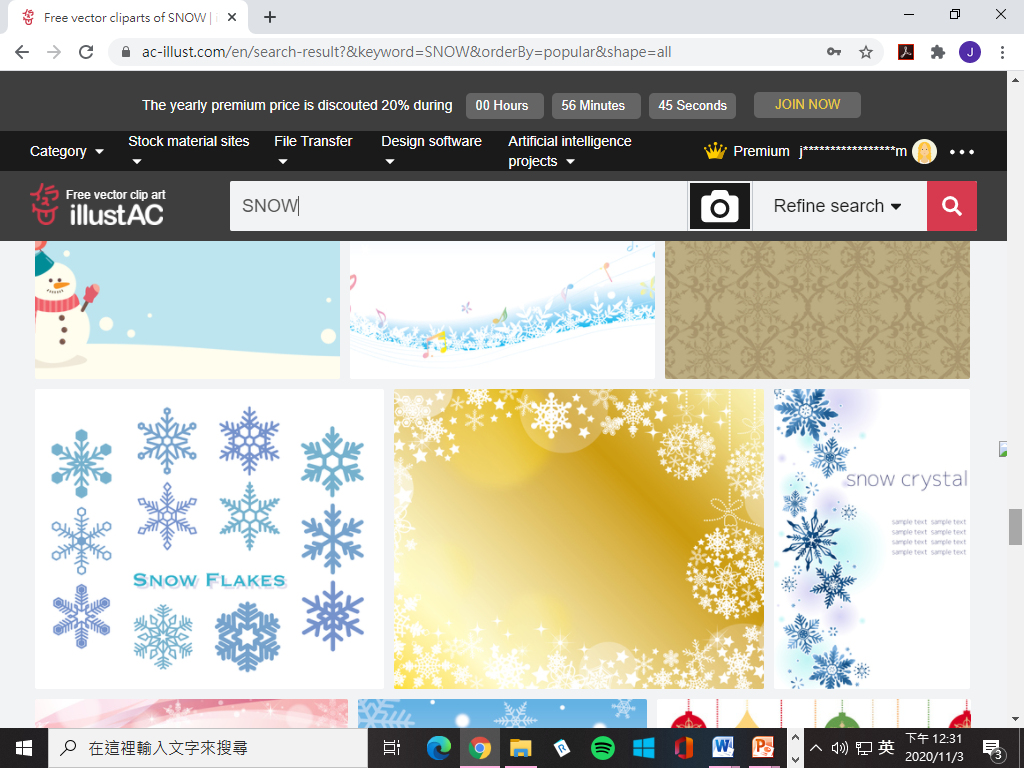 樂曲介紹
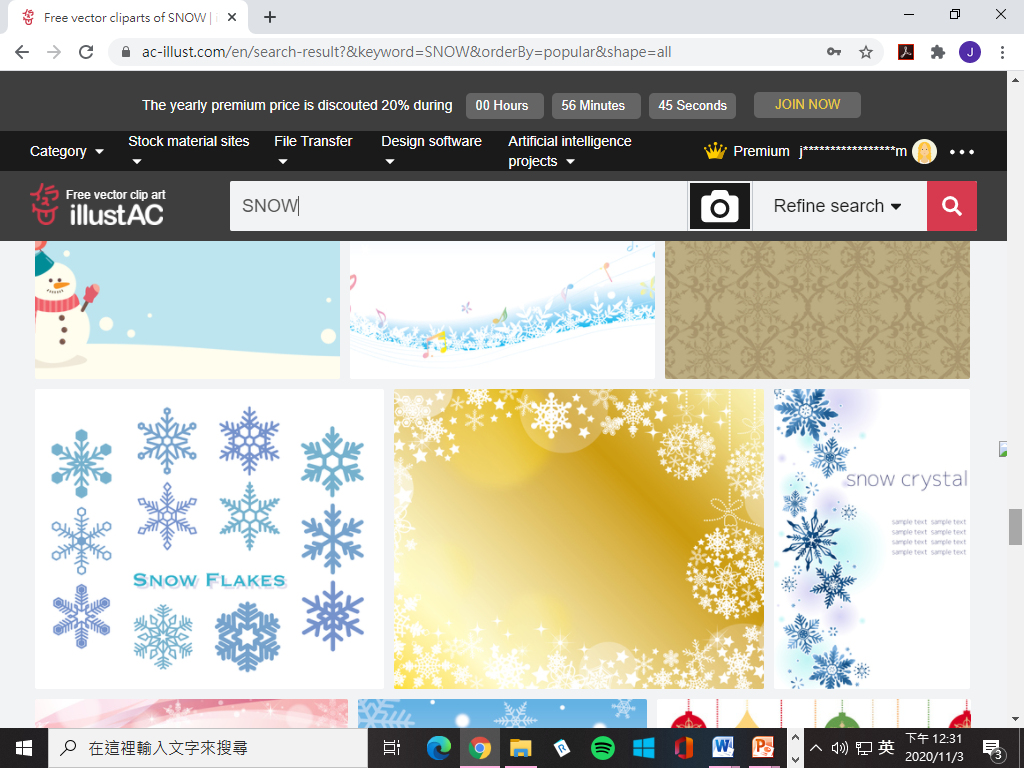 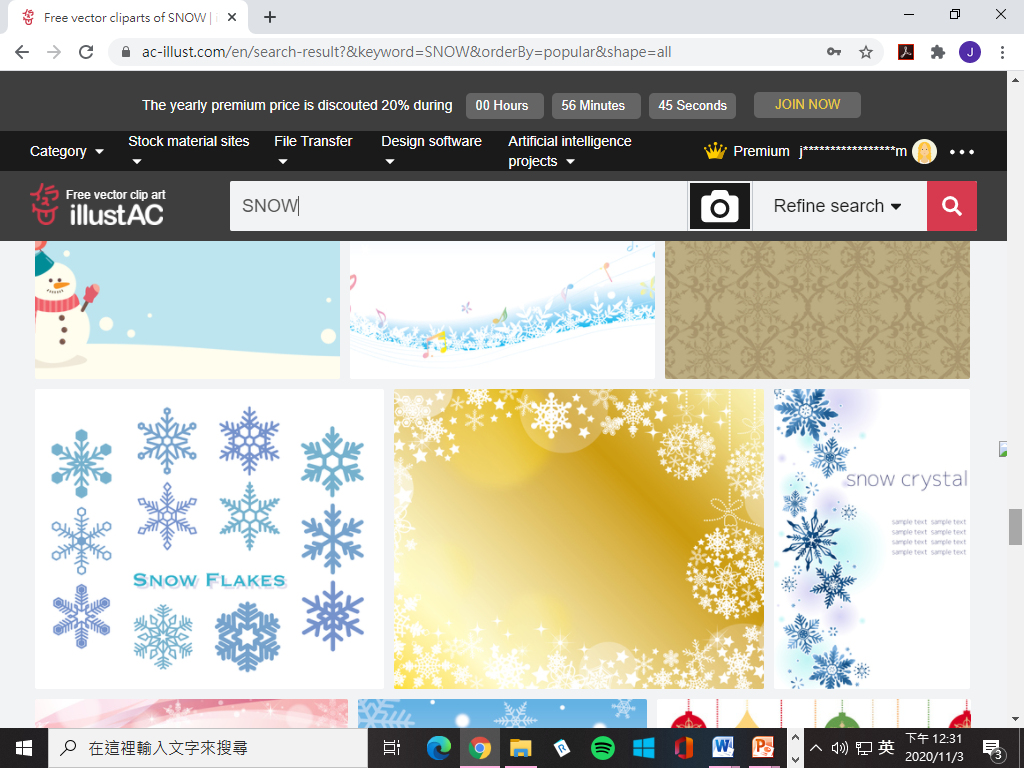 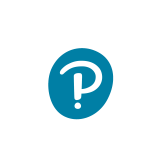 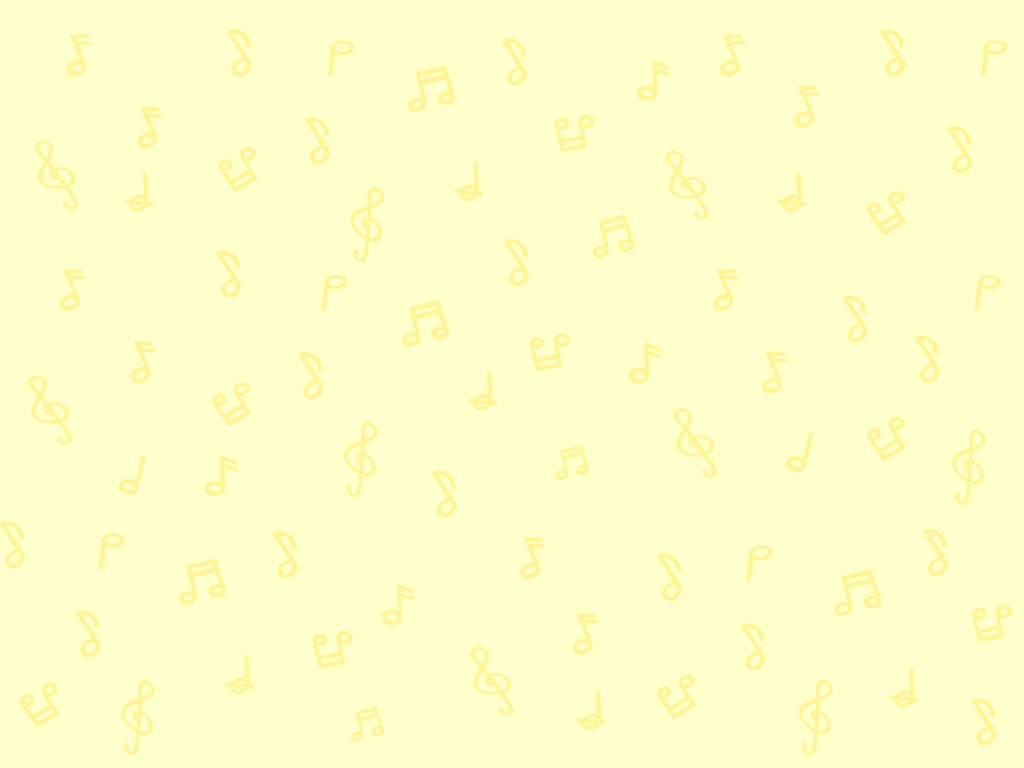 掌握視唱的技巧
播放Deck the Halls　 ，留意歌曲的旋律。
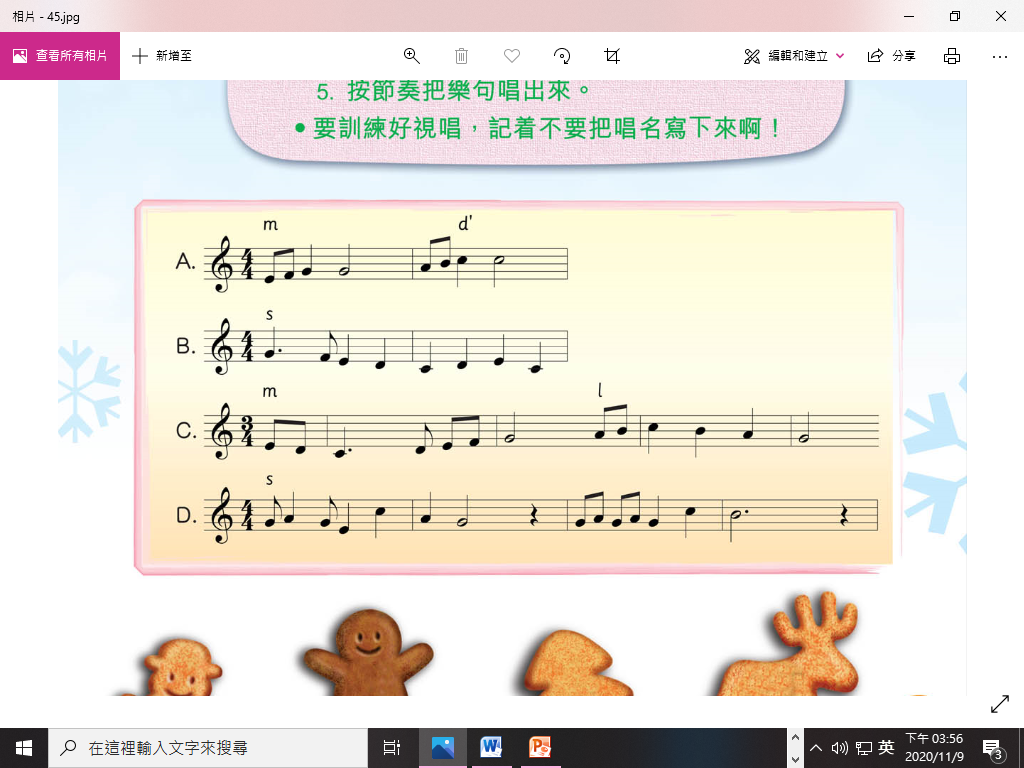 你剛才視唱的四個短句，哪個選自這首聖誕歌曲？
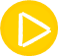 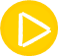 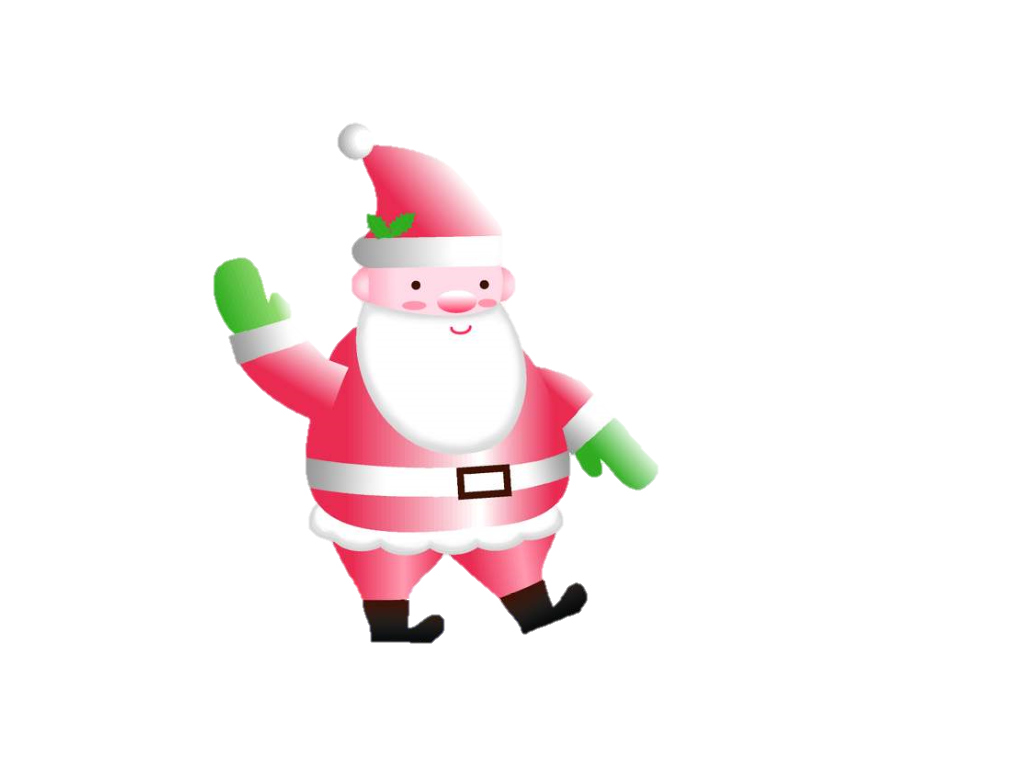 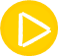 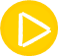 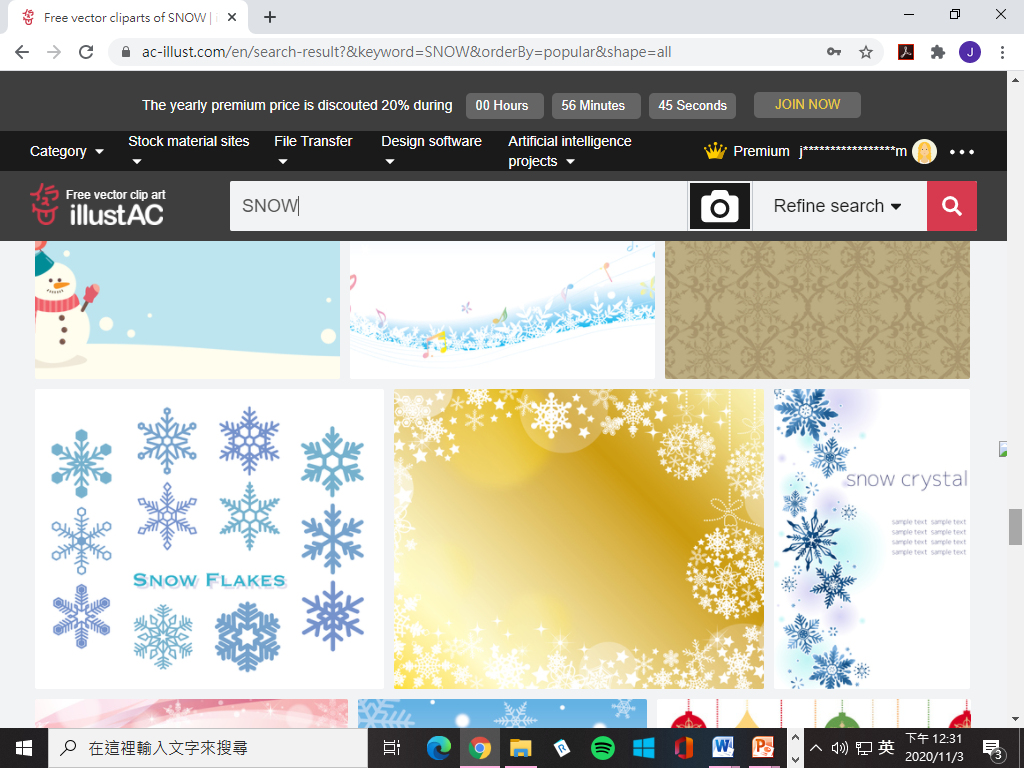 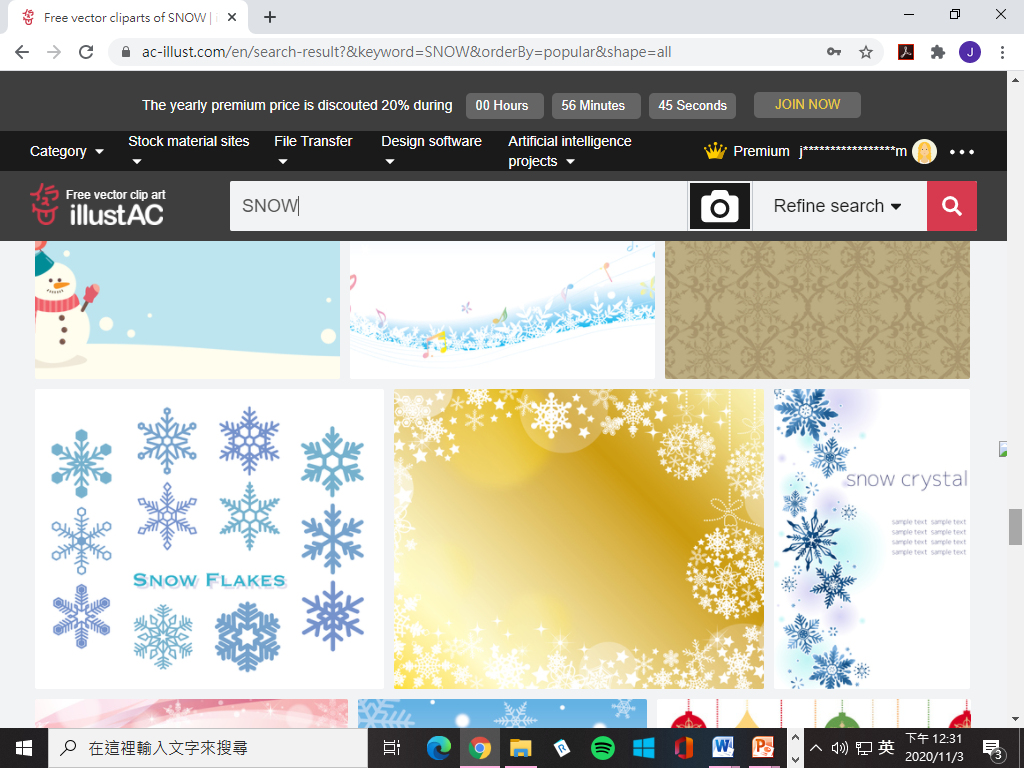 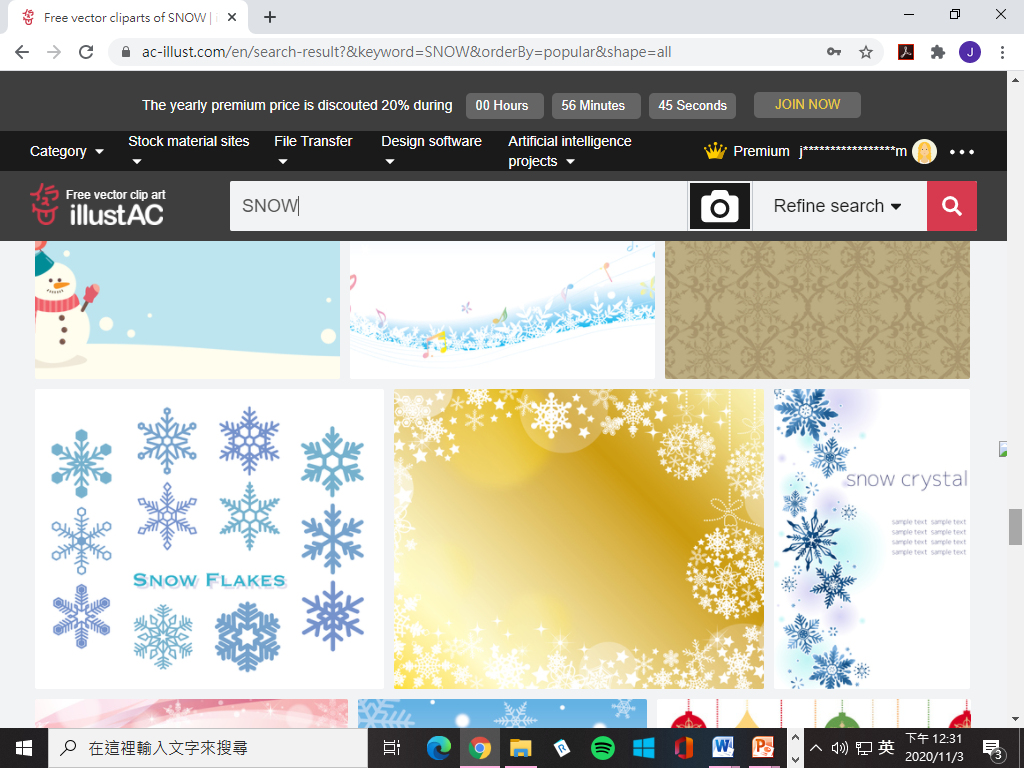 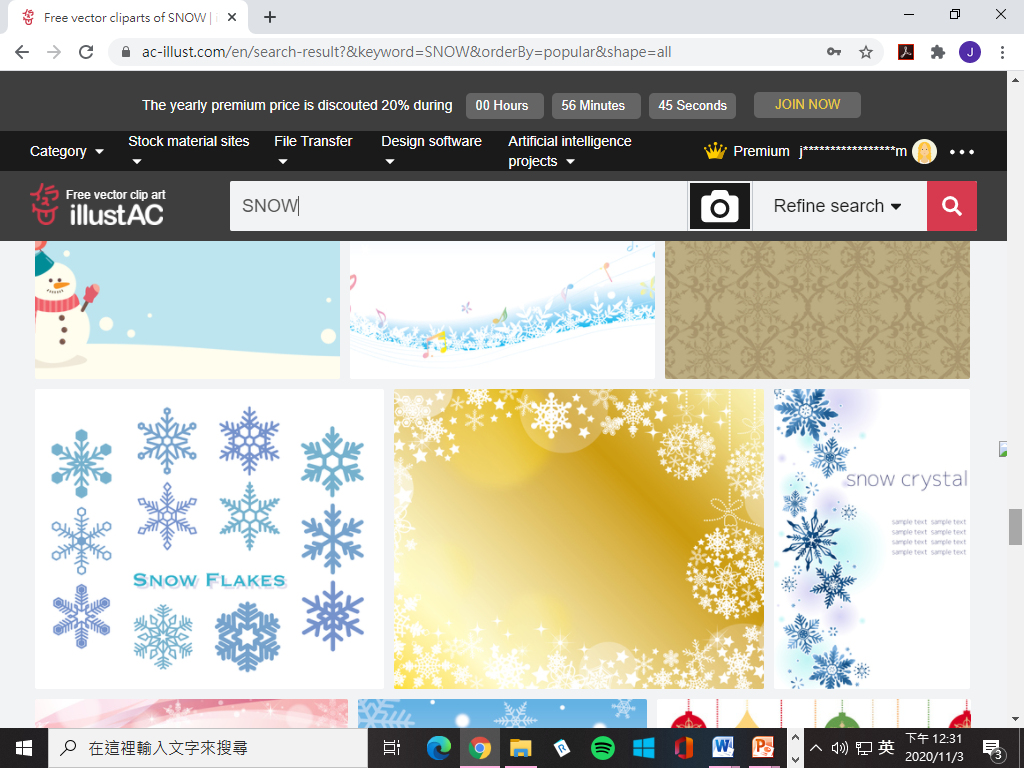 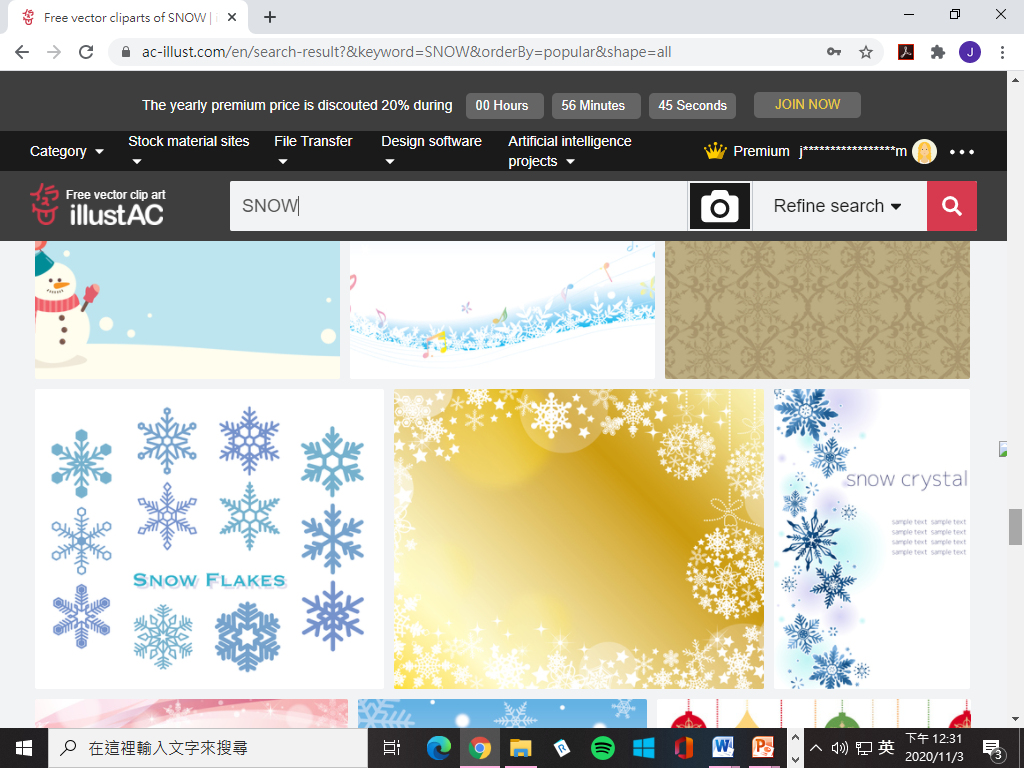 樂曲介紹
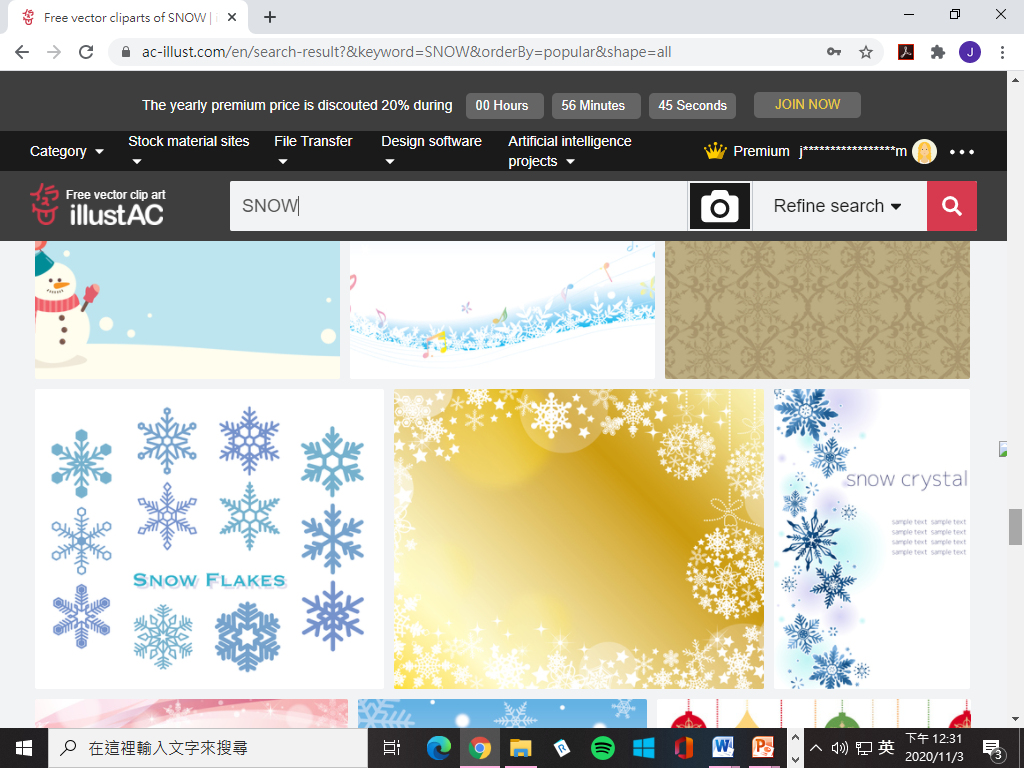 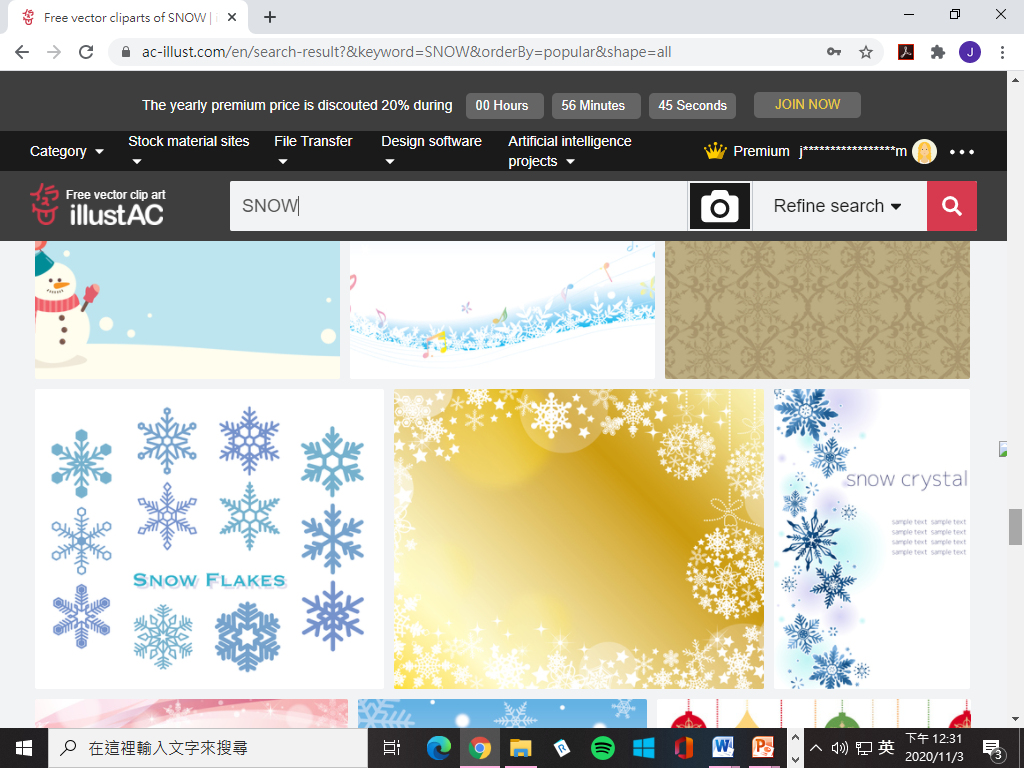 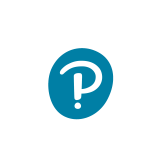 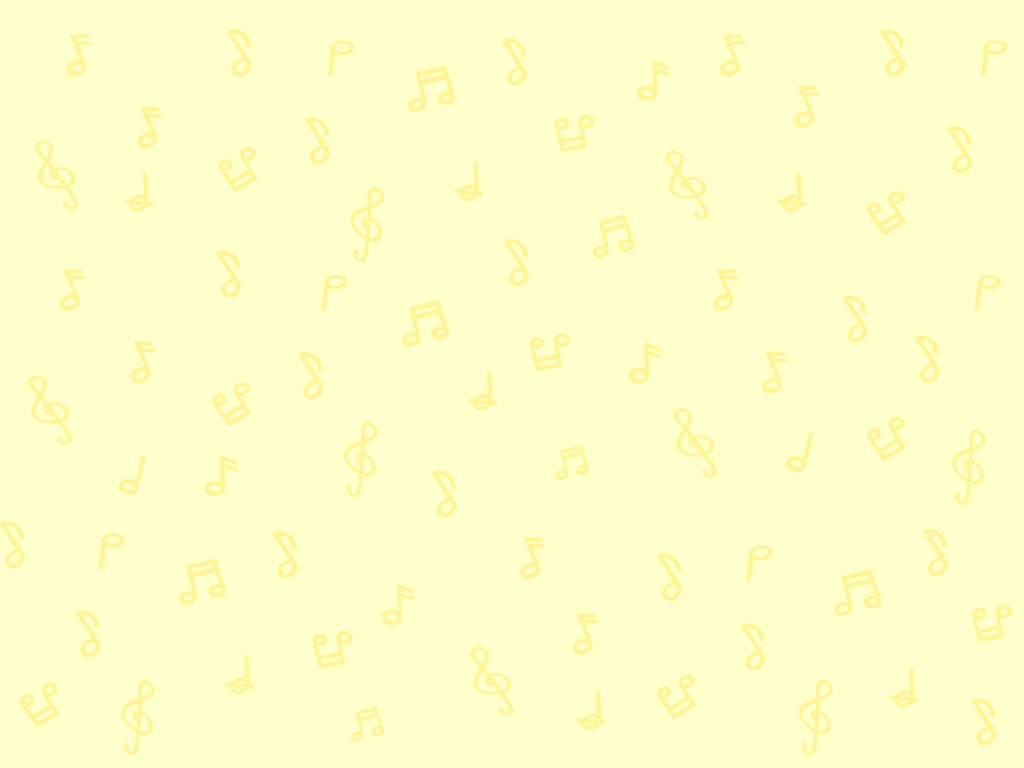 學唱聖誕歌曲，辨識表演記號的意思
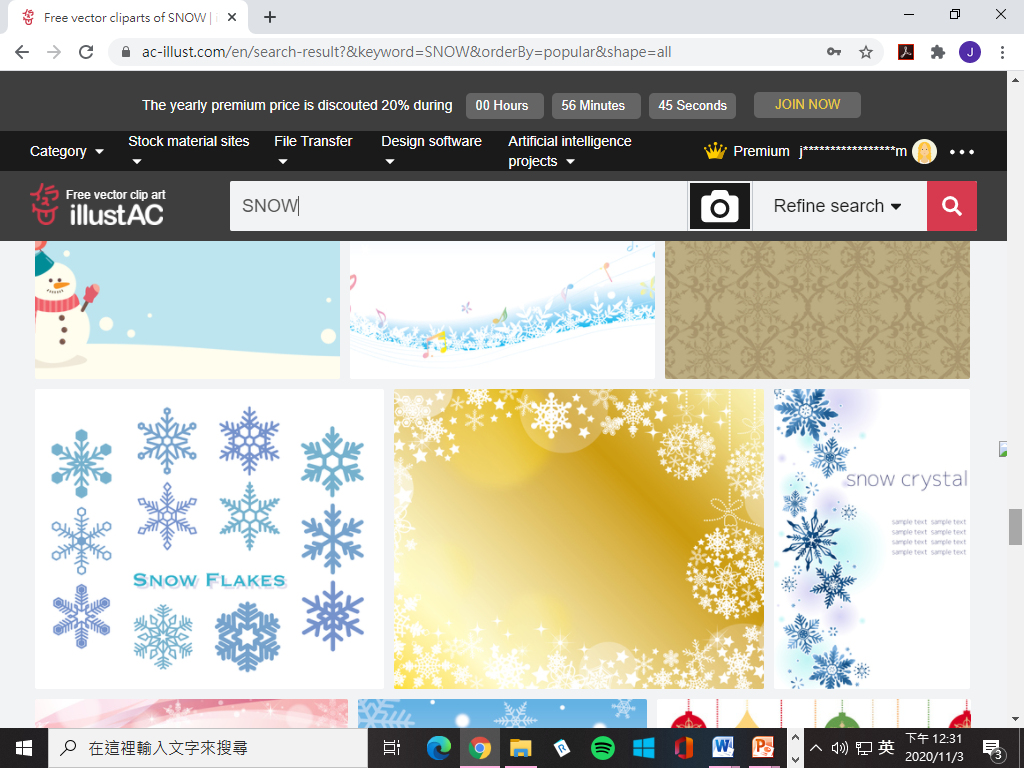 開啟電子課本第46-47頁，留意Ring the Bells的歌譜。
樂曲介紹
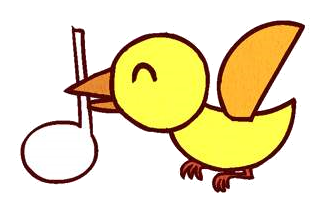 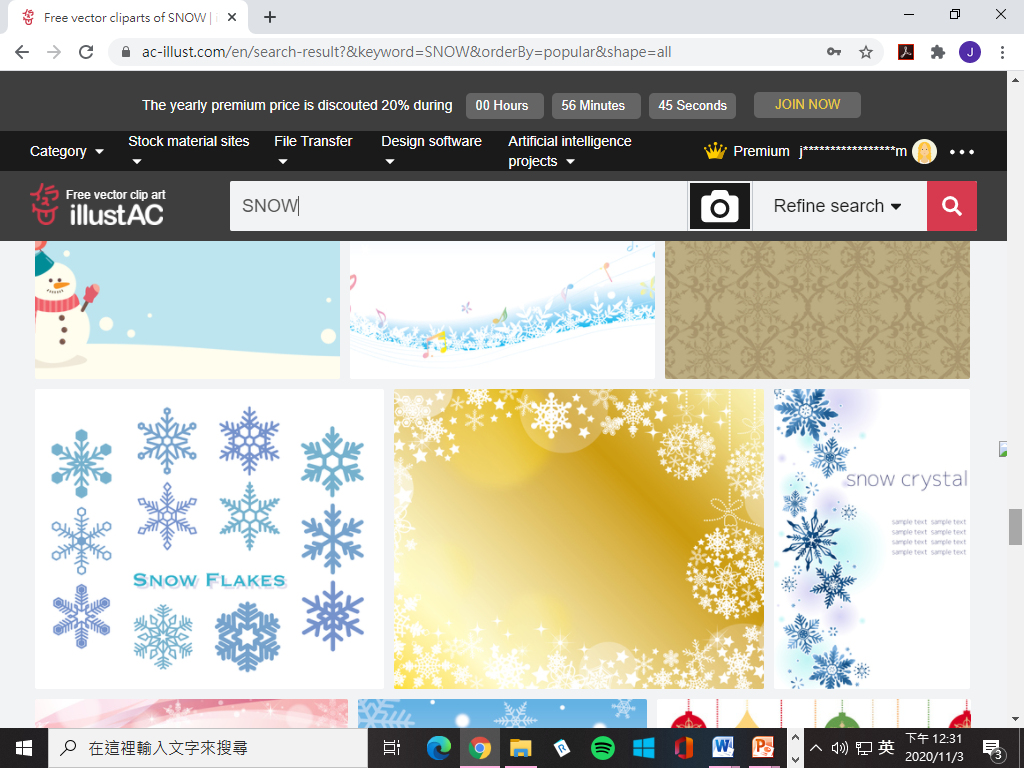 Ring the Bells第一個音的唱名是d’。
你能夠從歌譜中找到第一個音的唱名嗎？
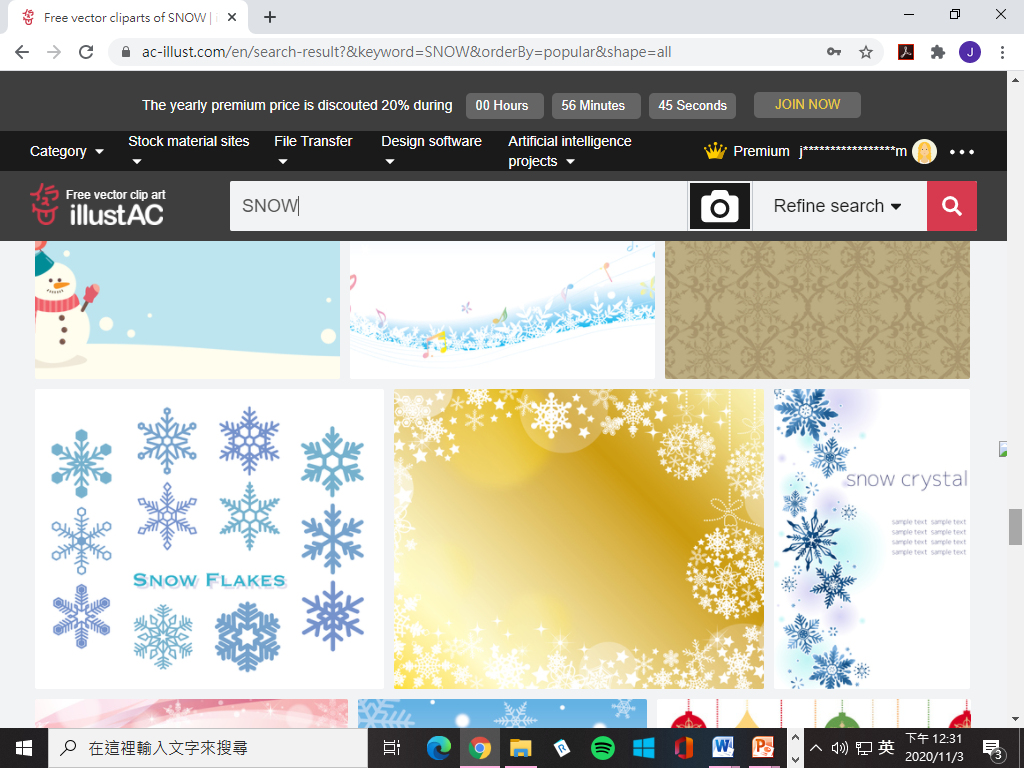 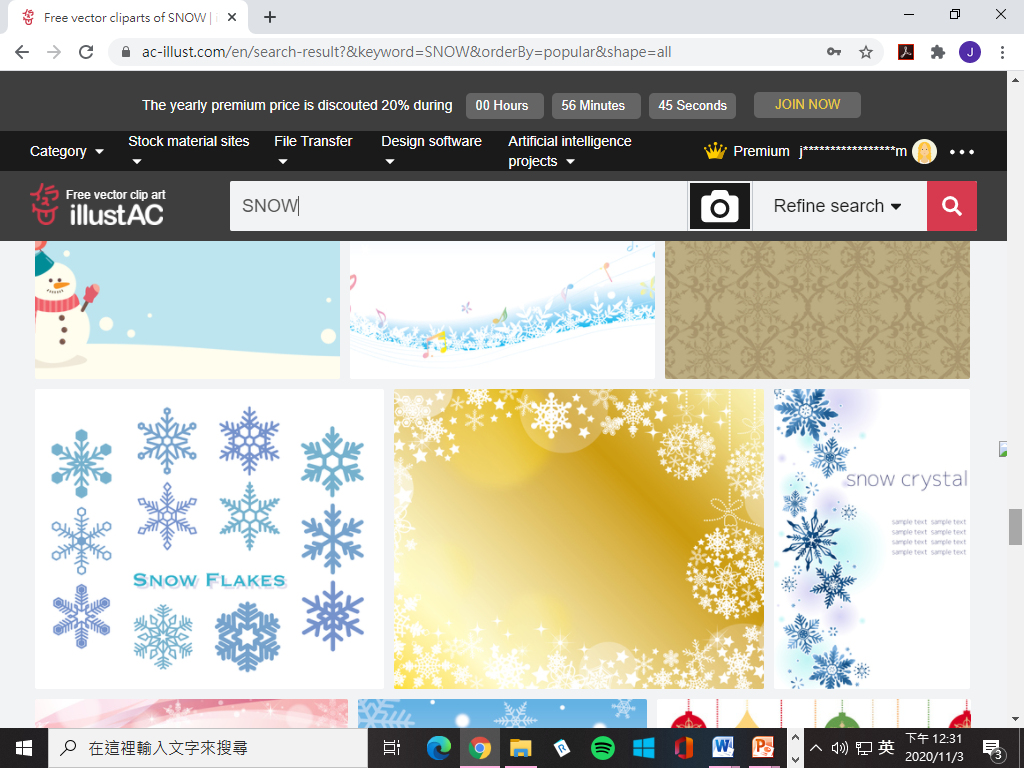 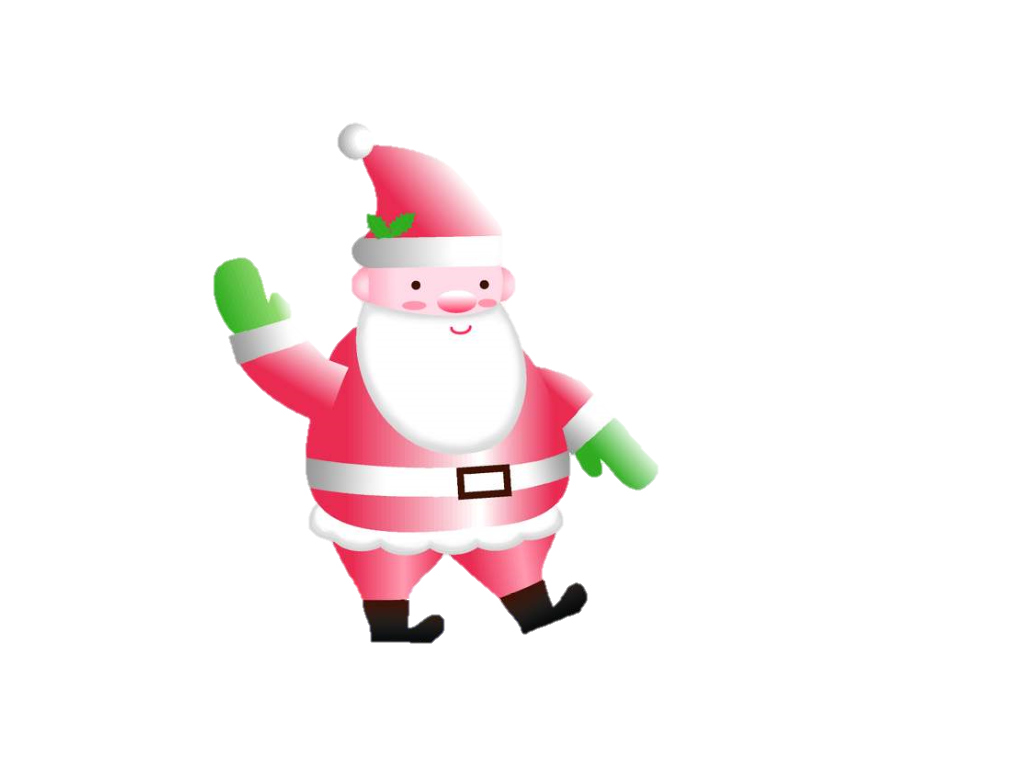 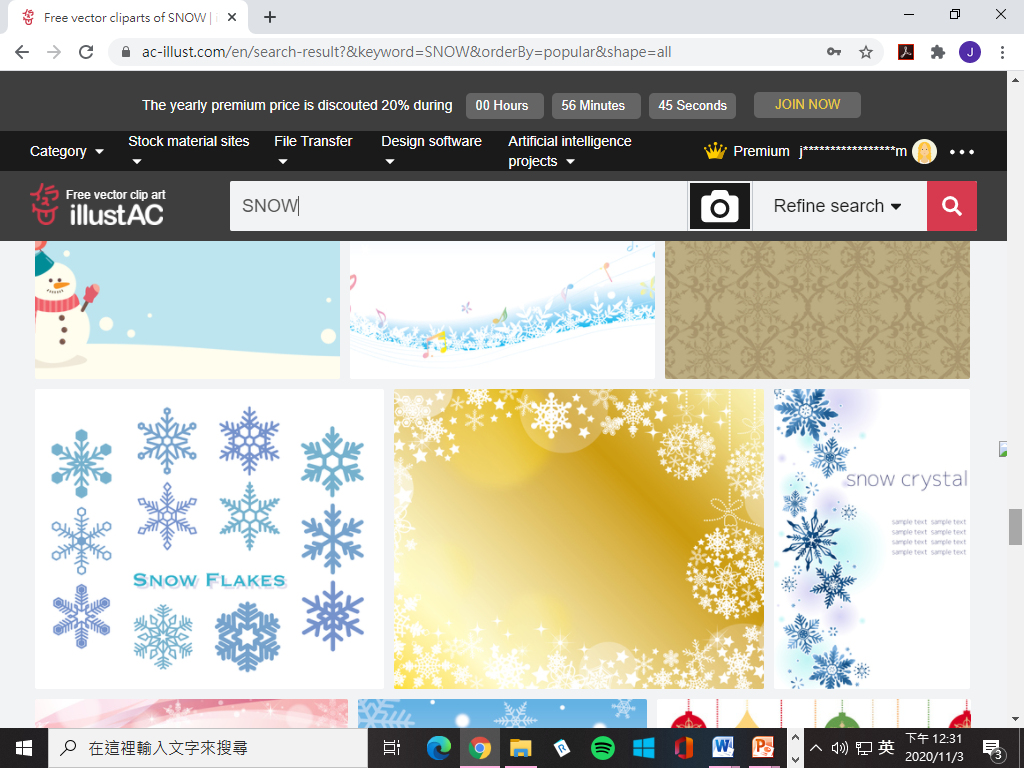 這是一首 C 大調的歌曲。
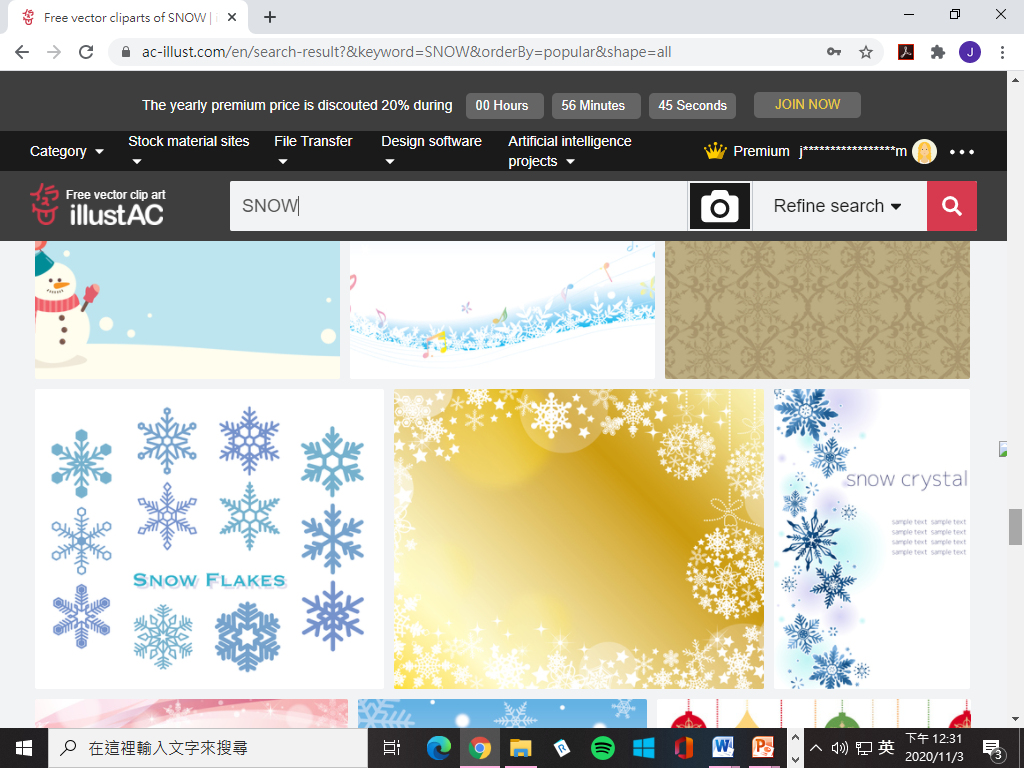 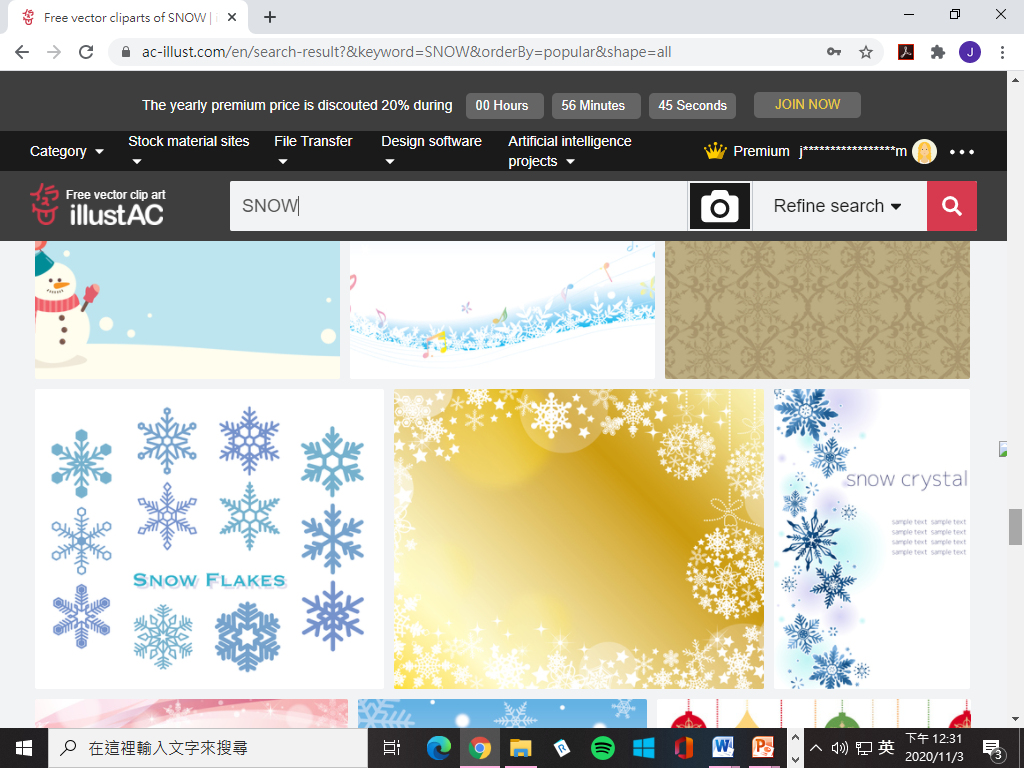 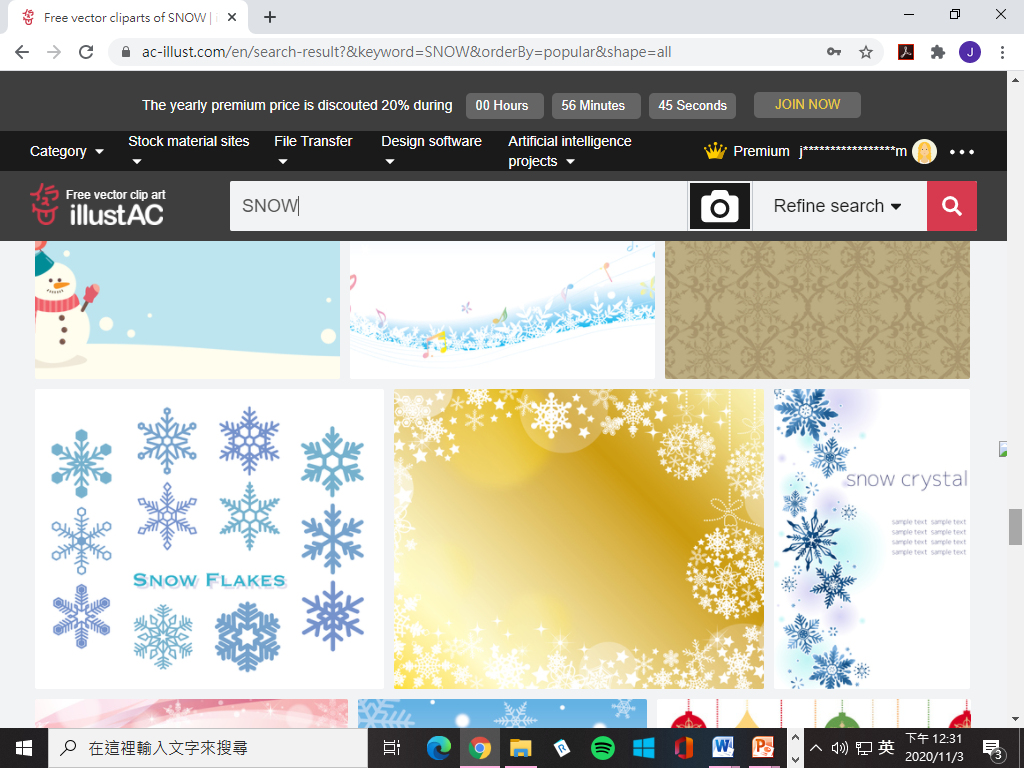 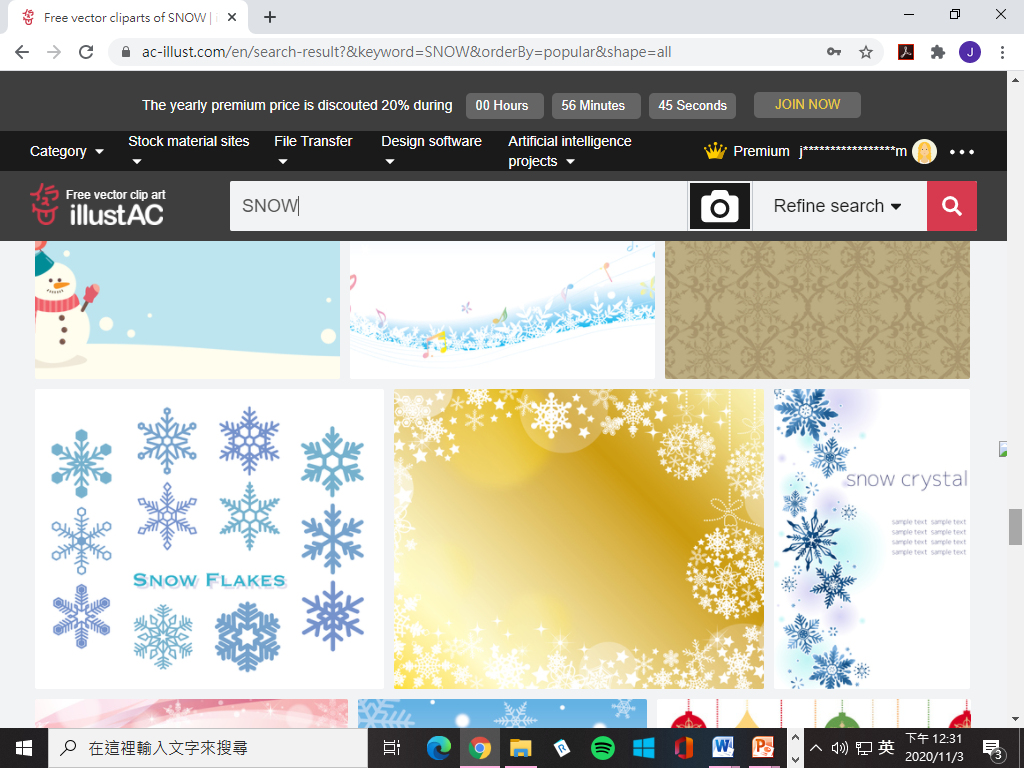 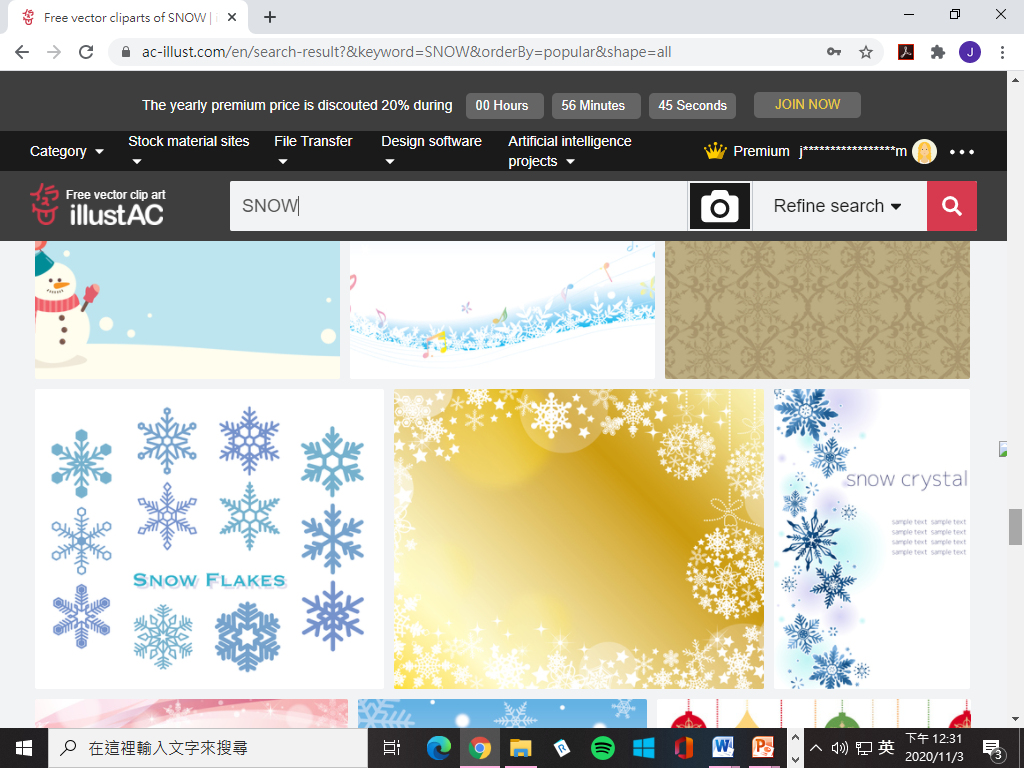 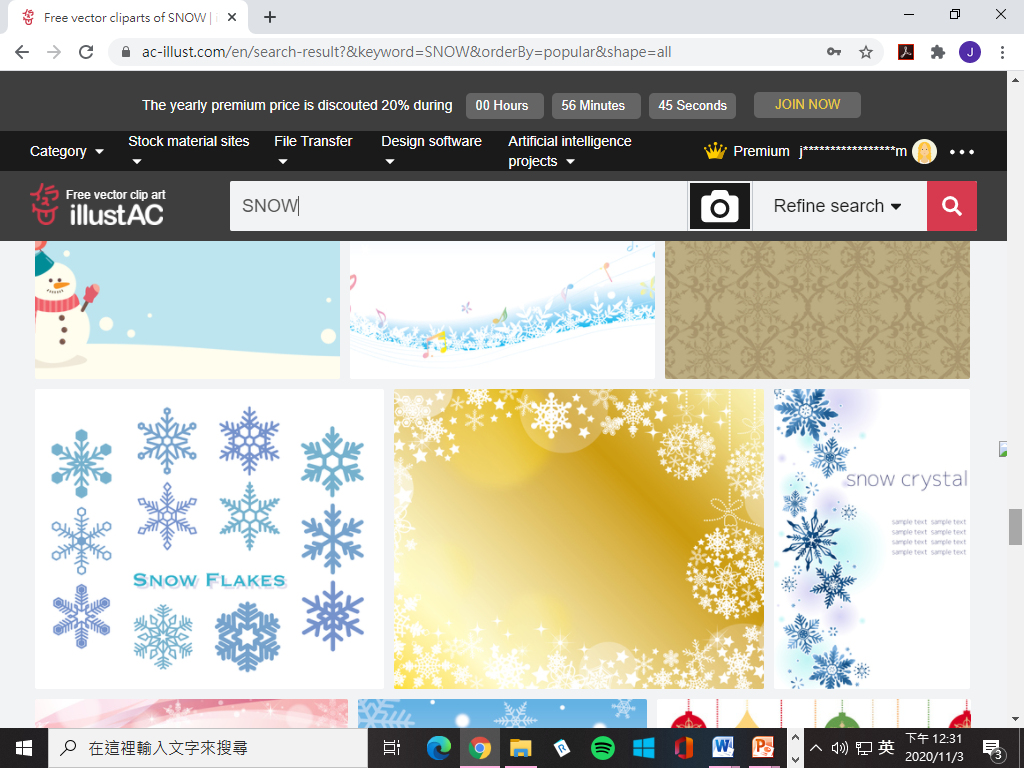 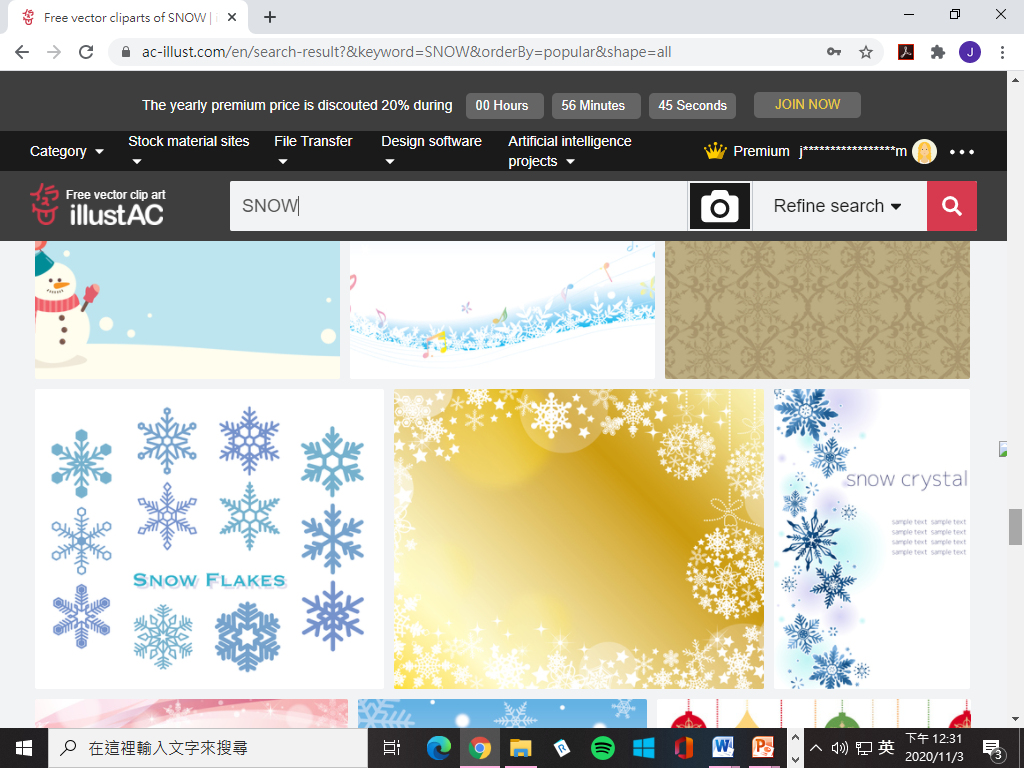 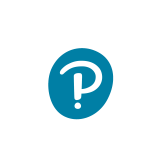 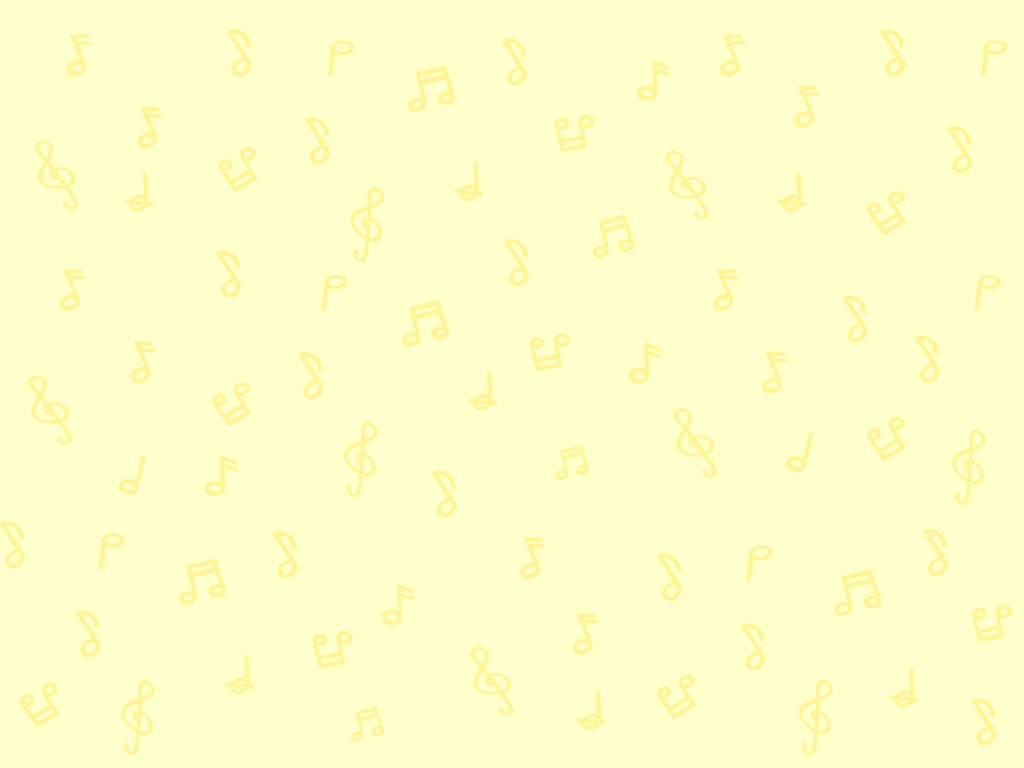 學唱聖誕歌曲，辨識表演記號的意思
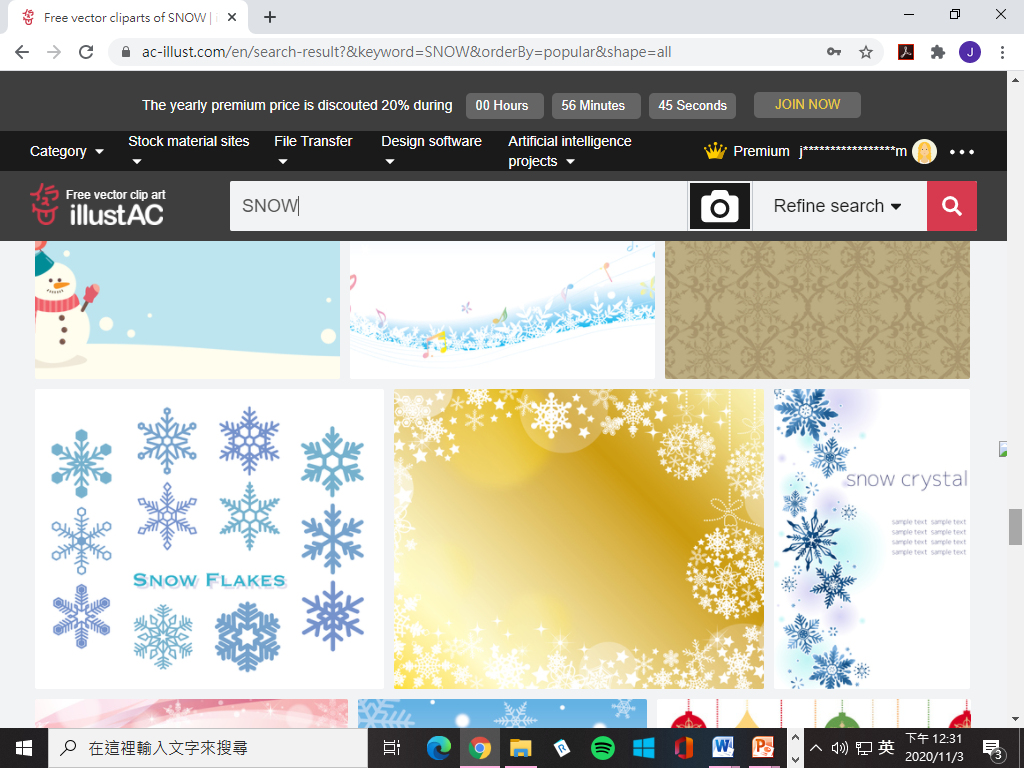 開啟電子課本第46-47頁，留意Ring the Bells的歌譜。
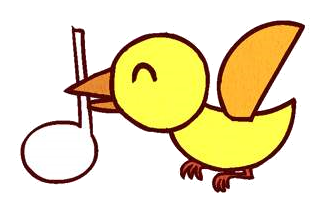 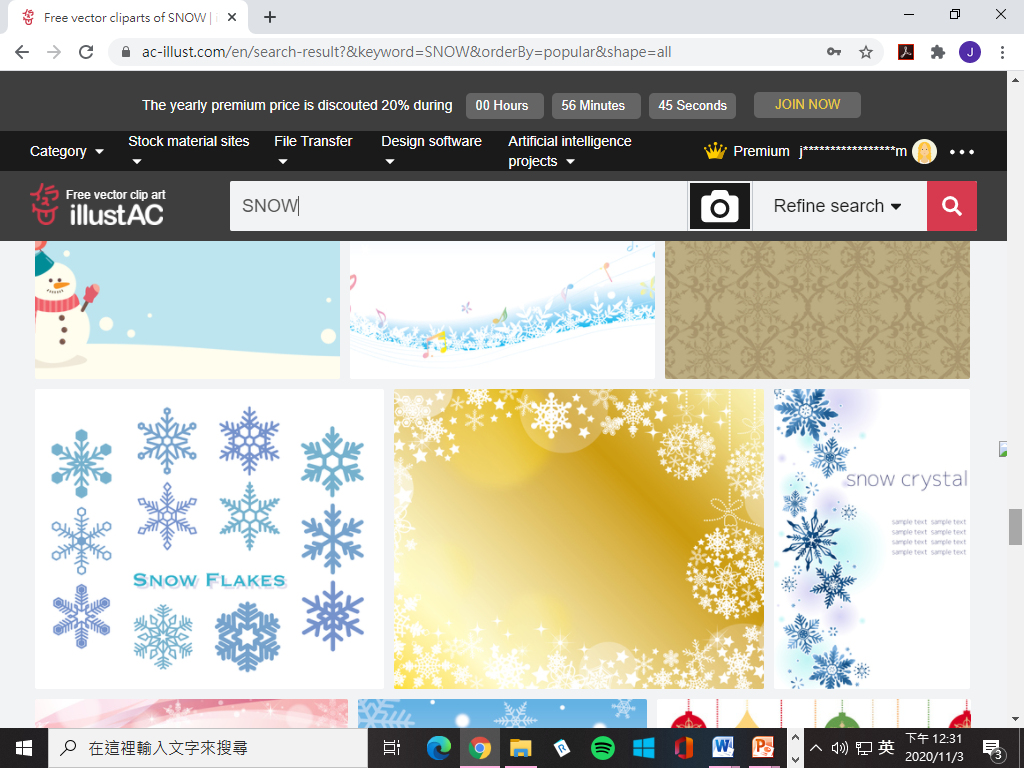 試用唱名視唱歌曲第一、二行的旋律。
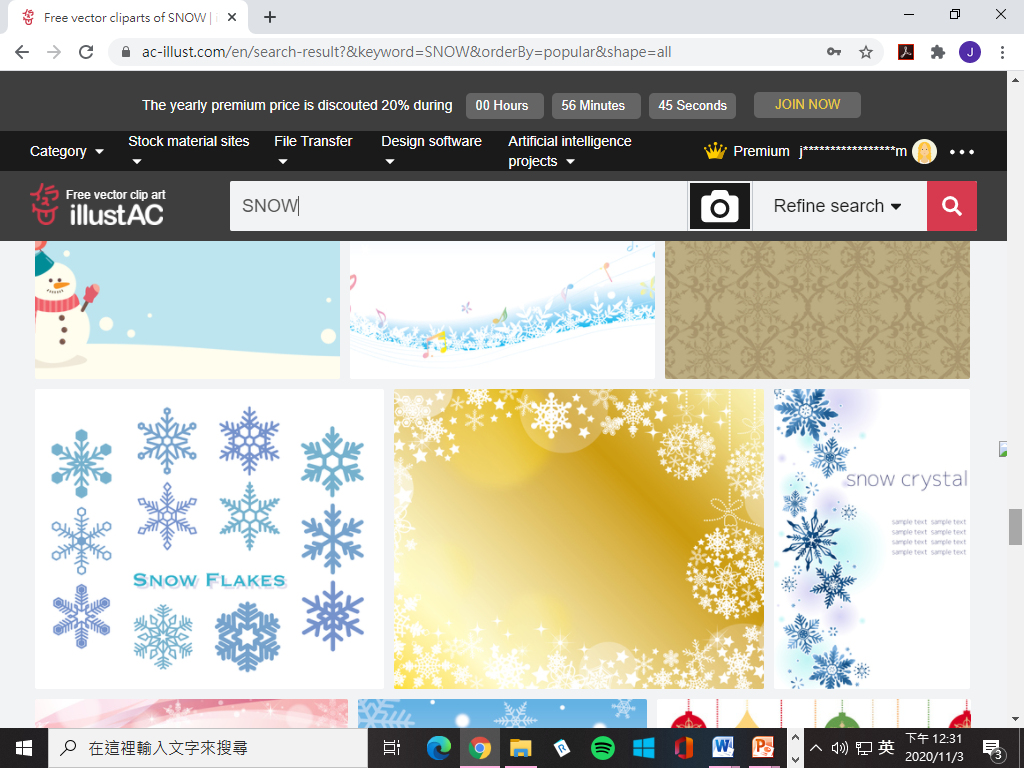 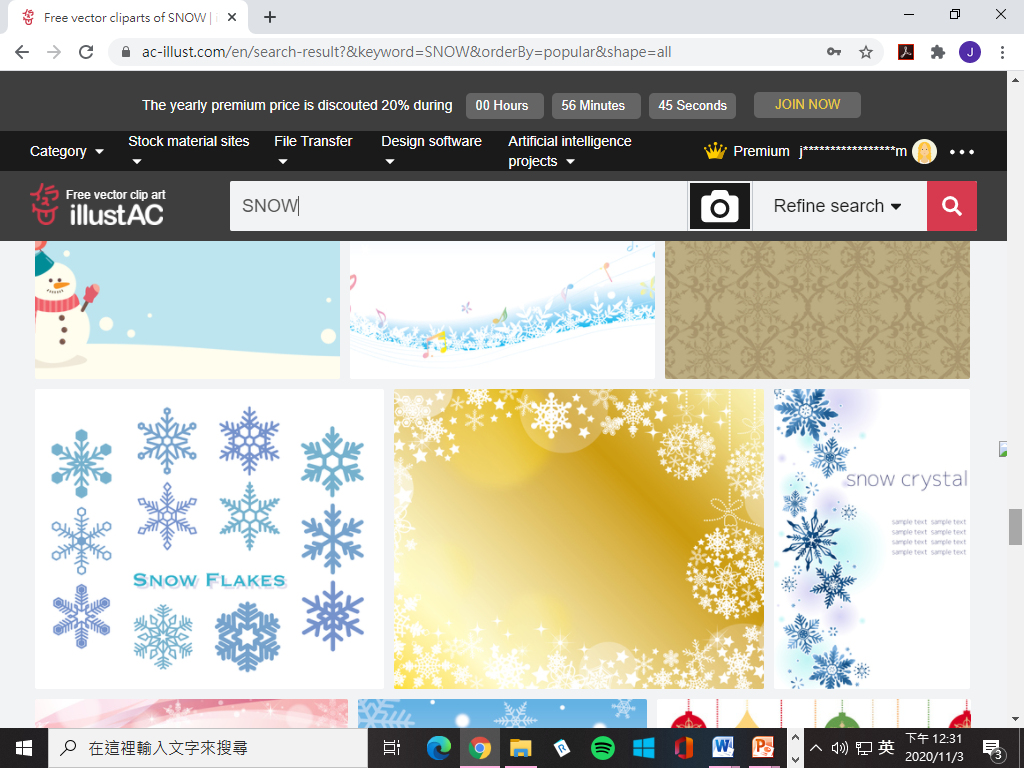 演唱時要注意重複記號啊！
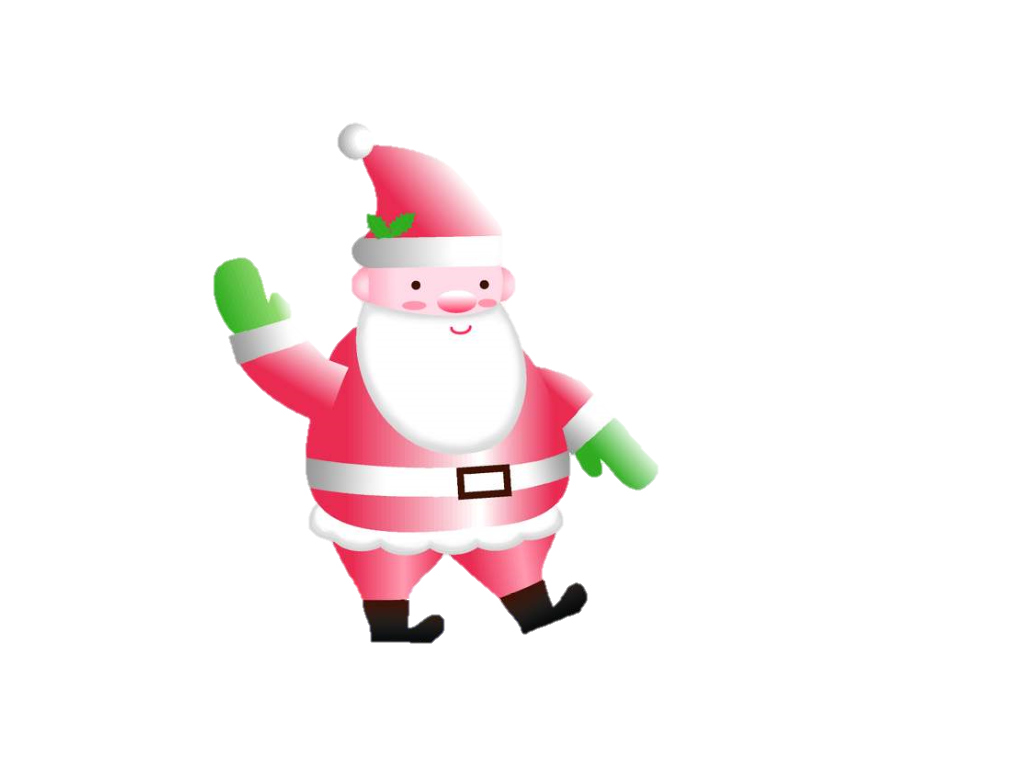 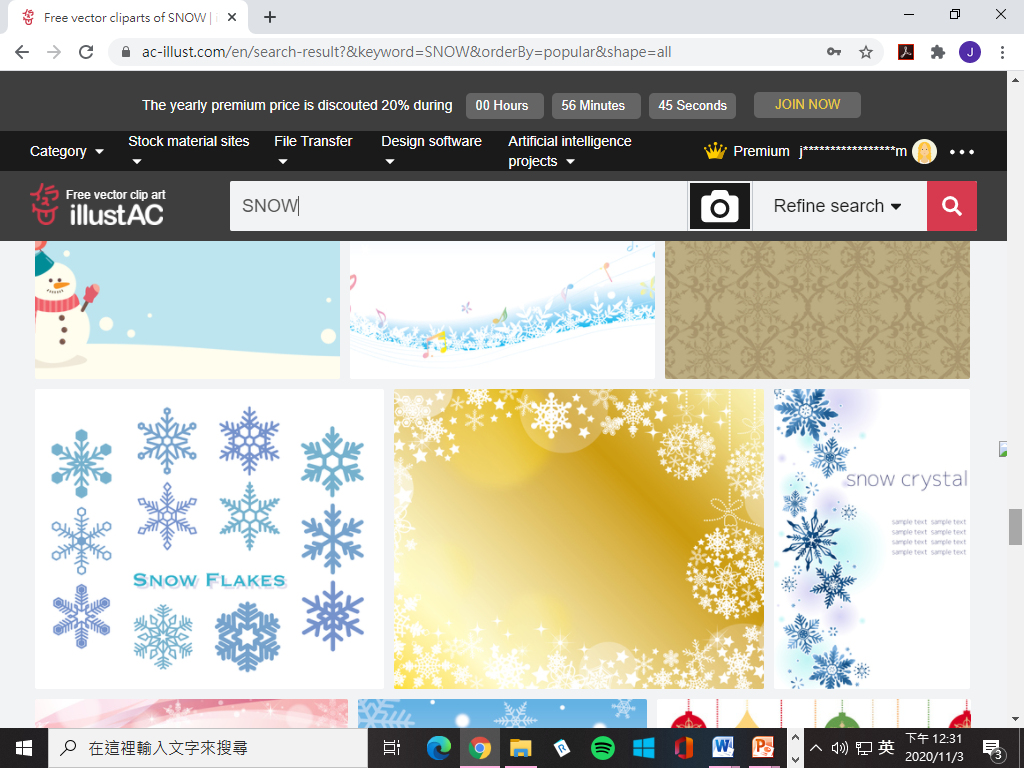 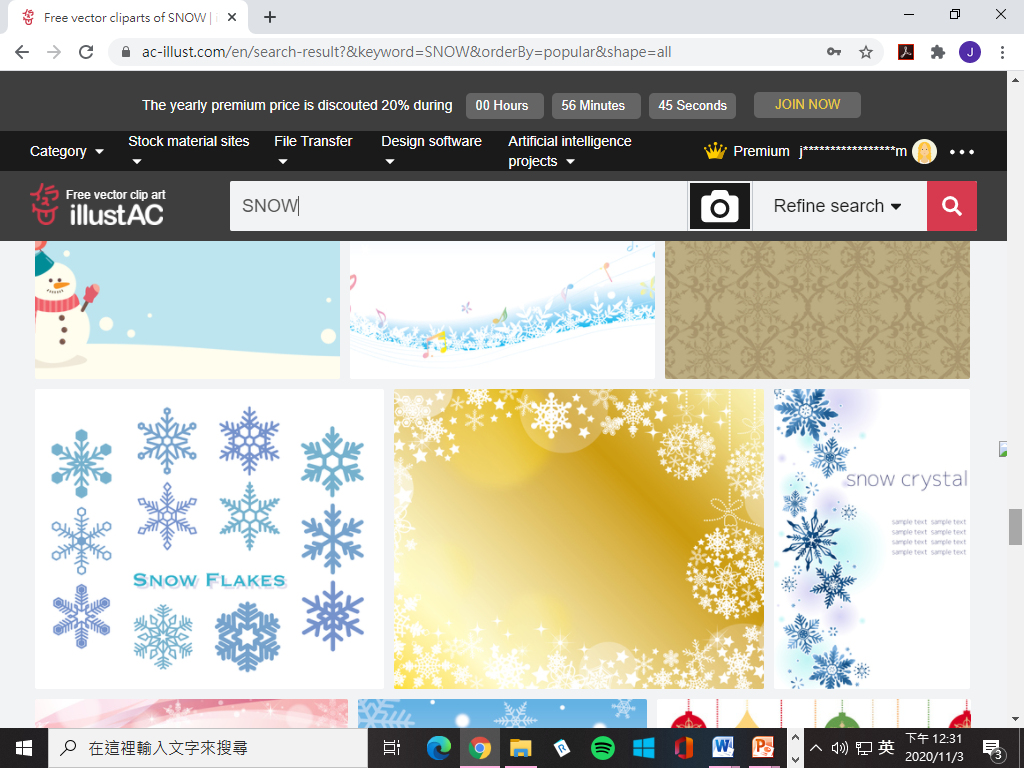 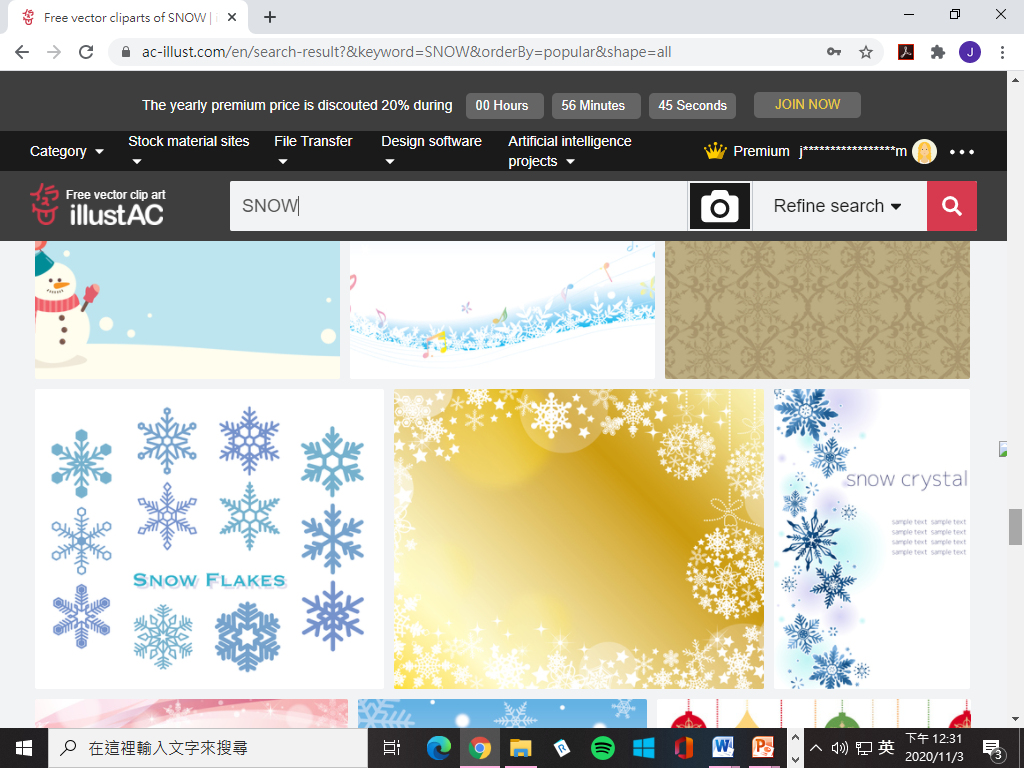 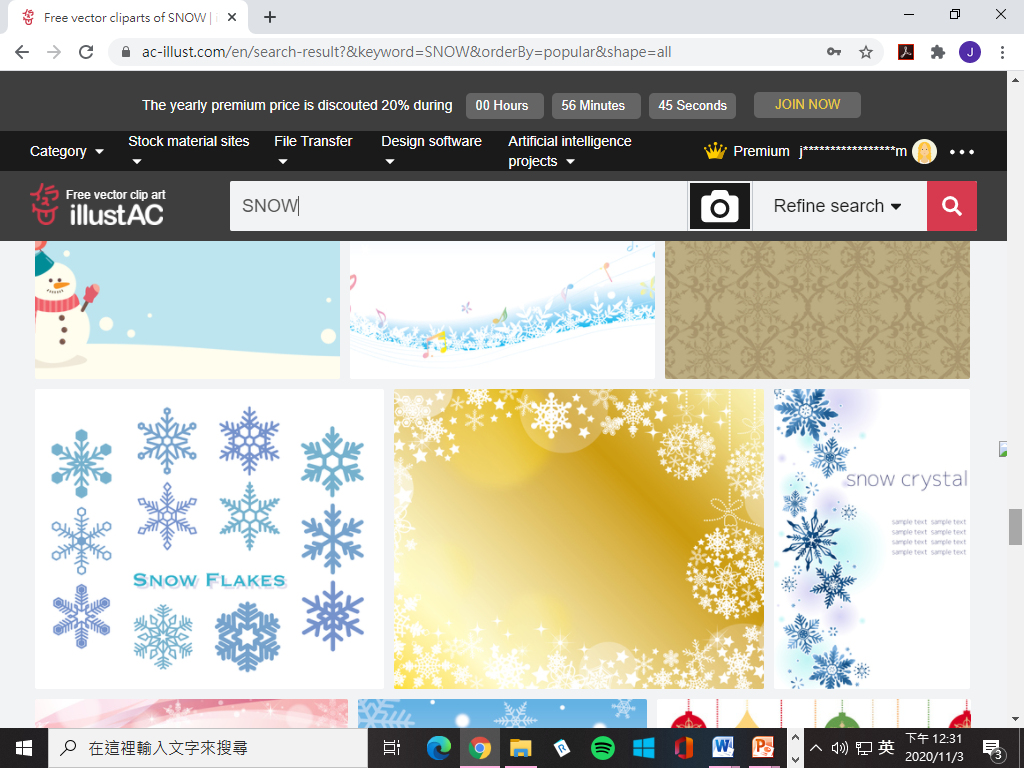 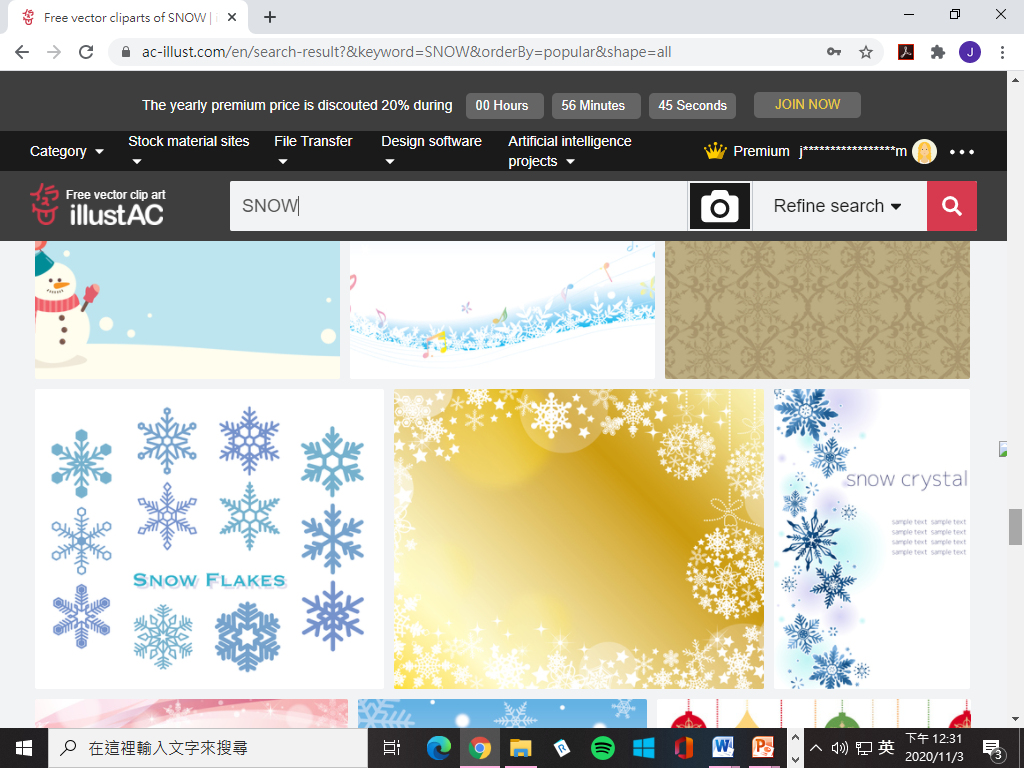 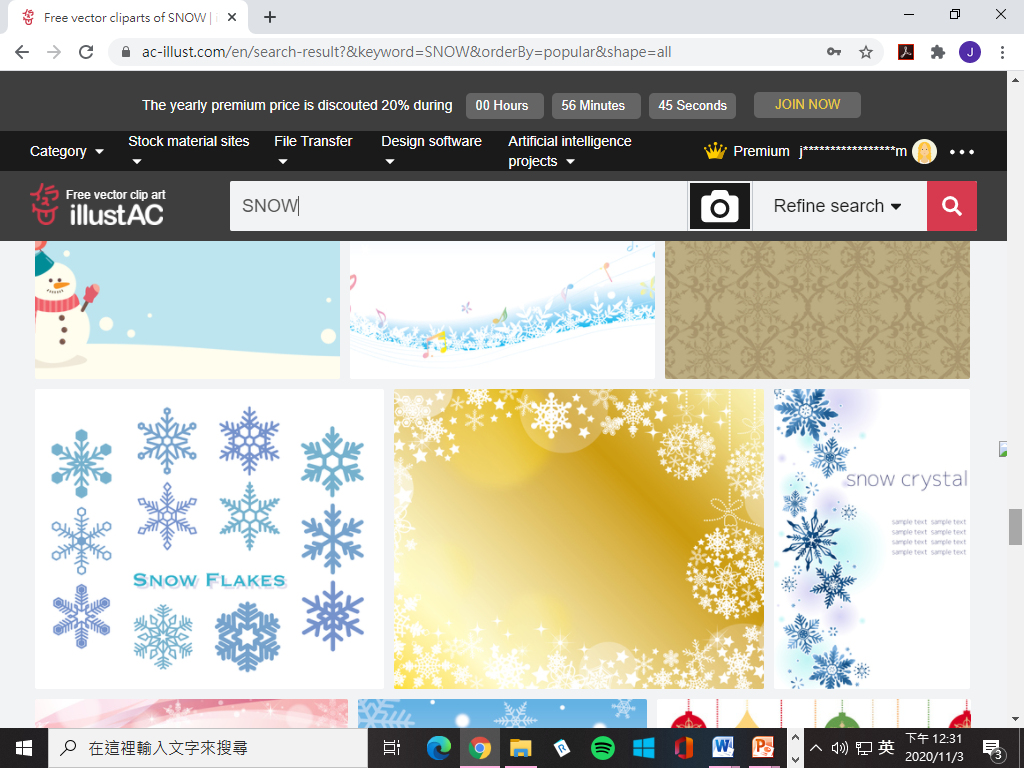 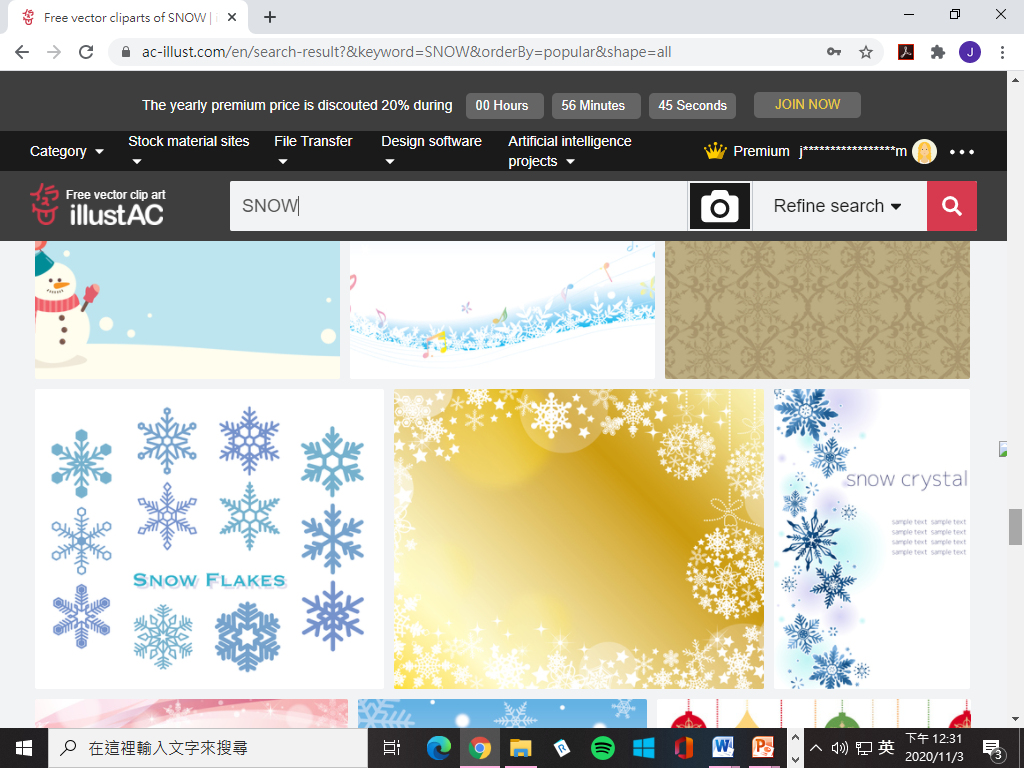 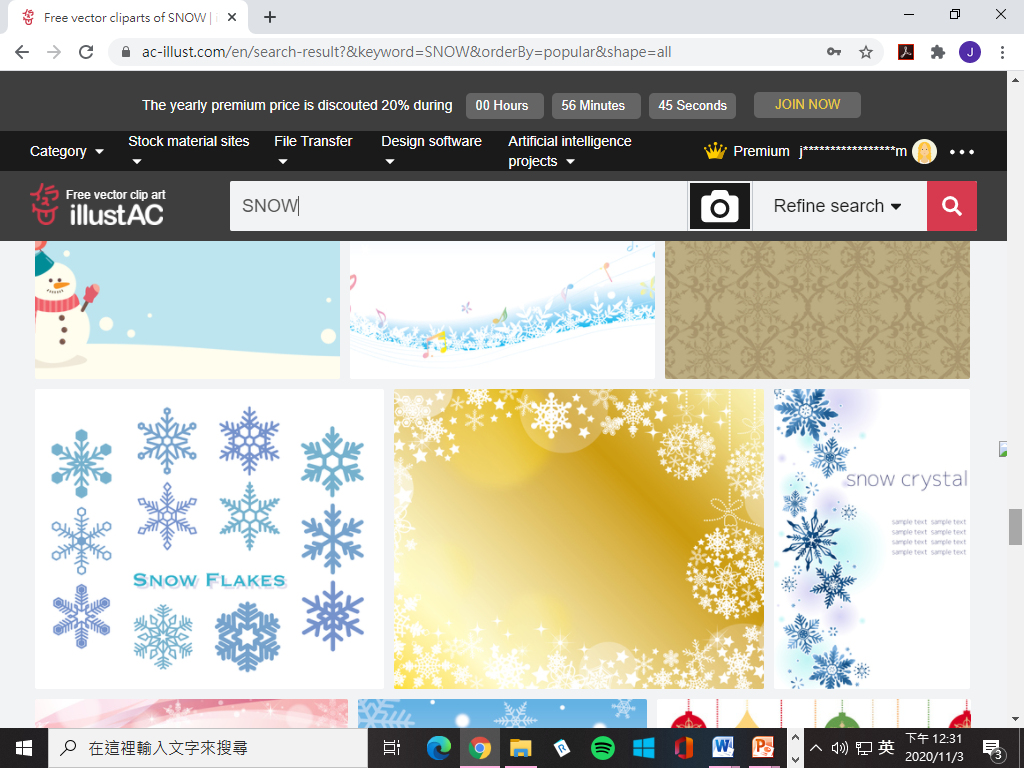 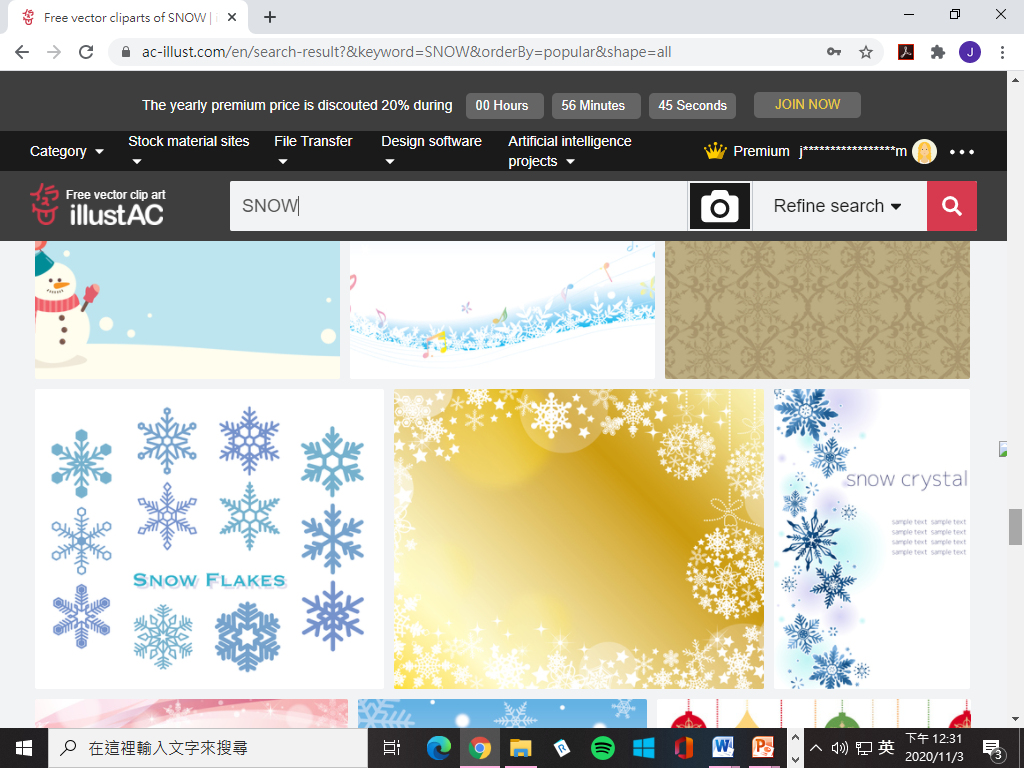 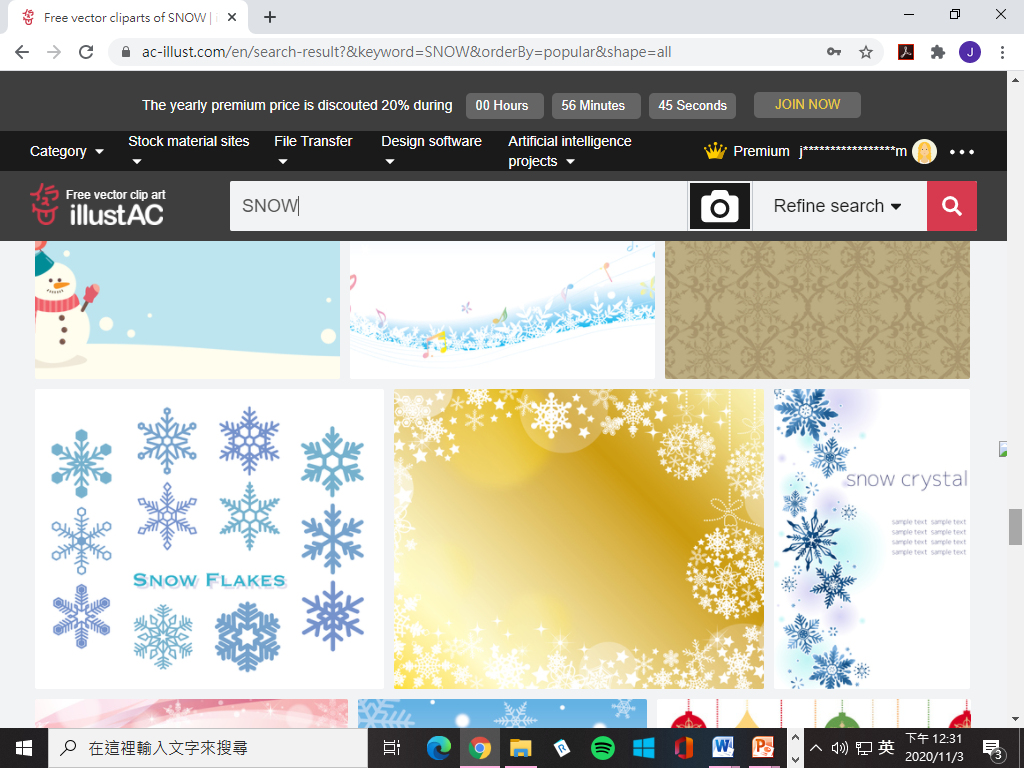 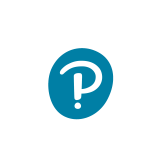 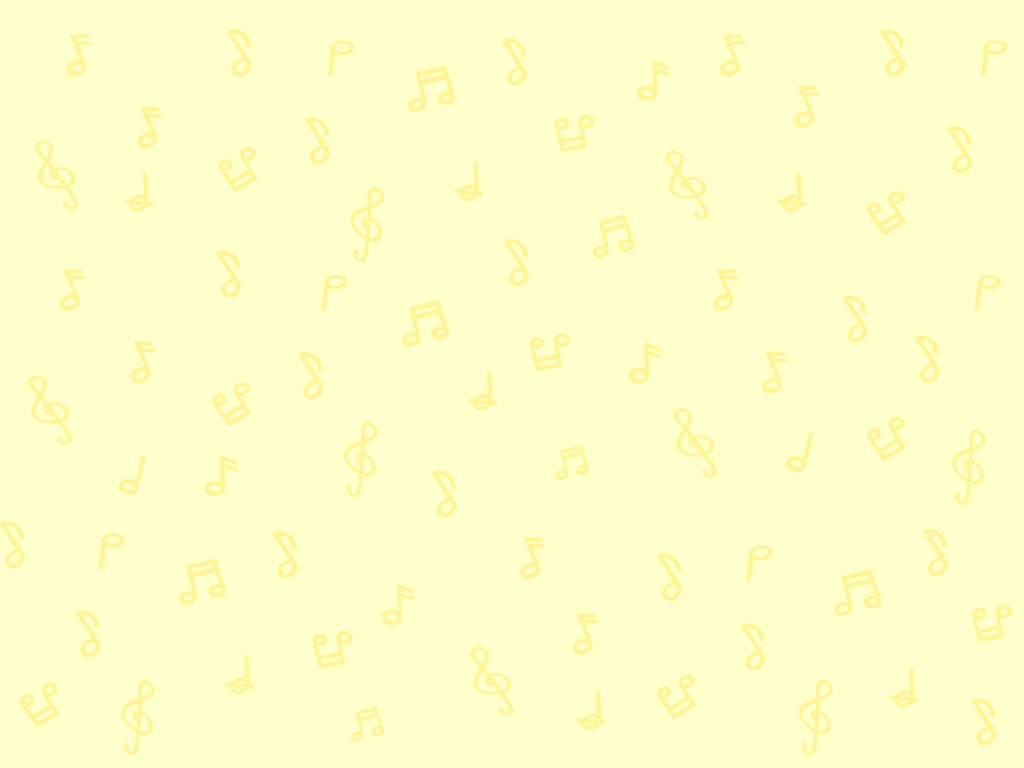 學唱聖誕歌曲，辨識表演記號的意思
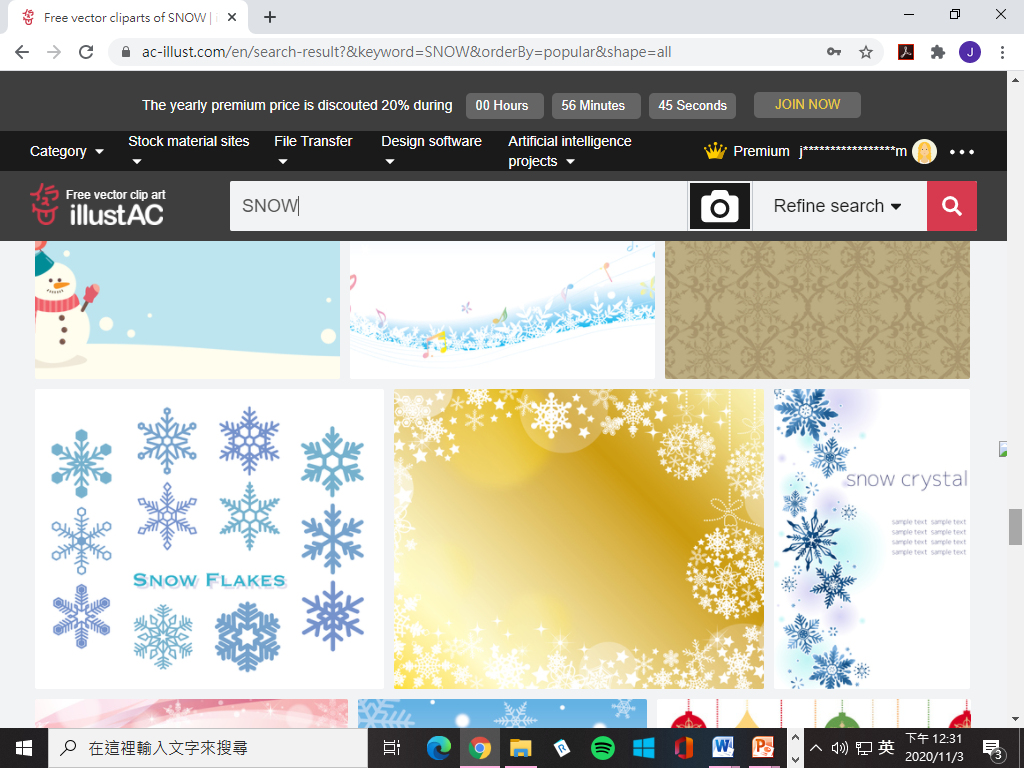 開啟電子課本第46-47頁，留意Ring the Bells的歌譜。
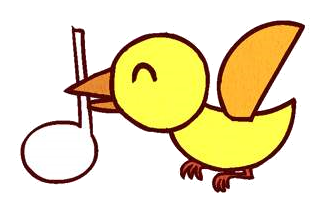 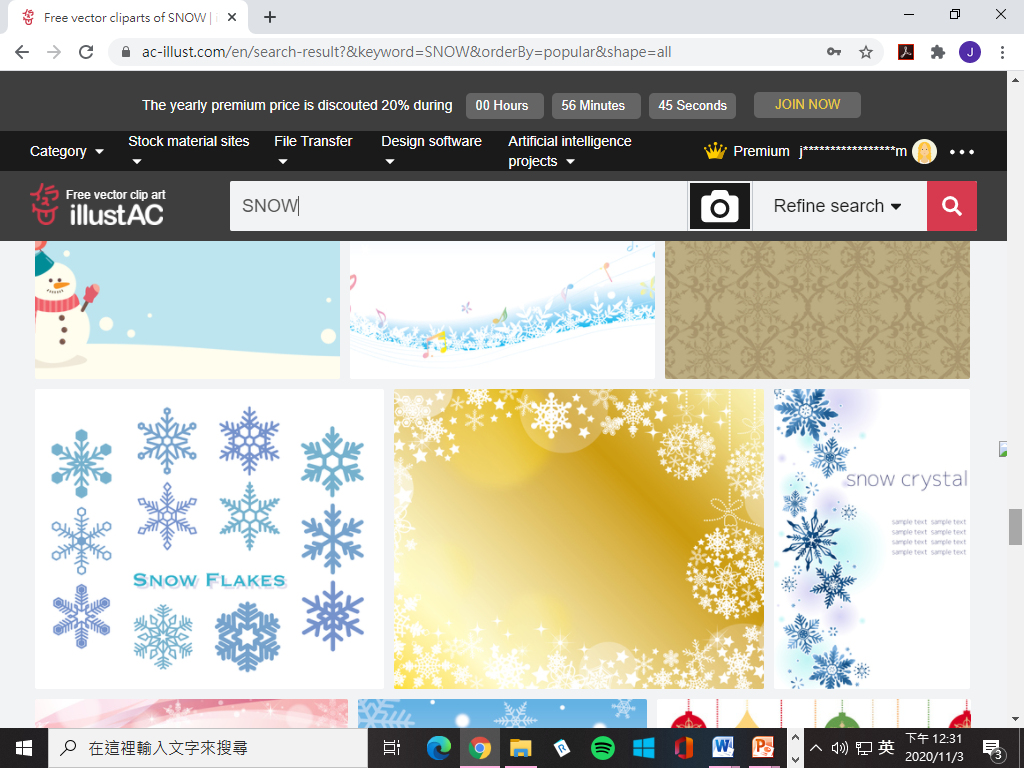 一起按節奏唱出全曲的唱名。
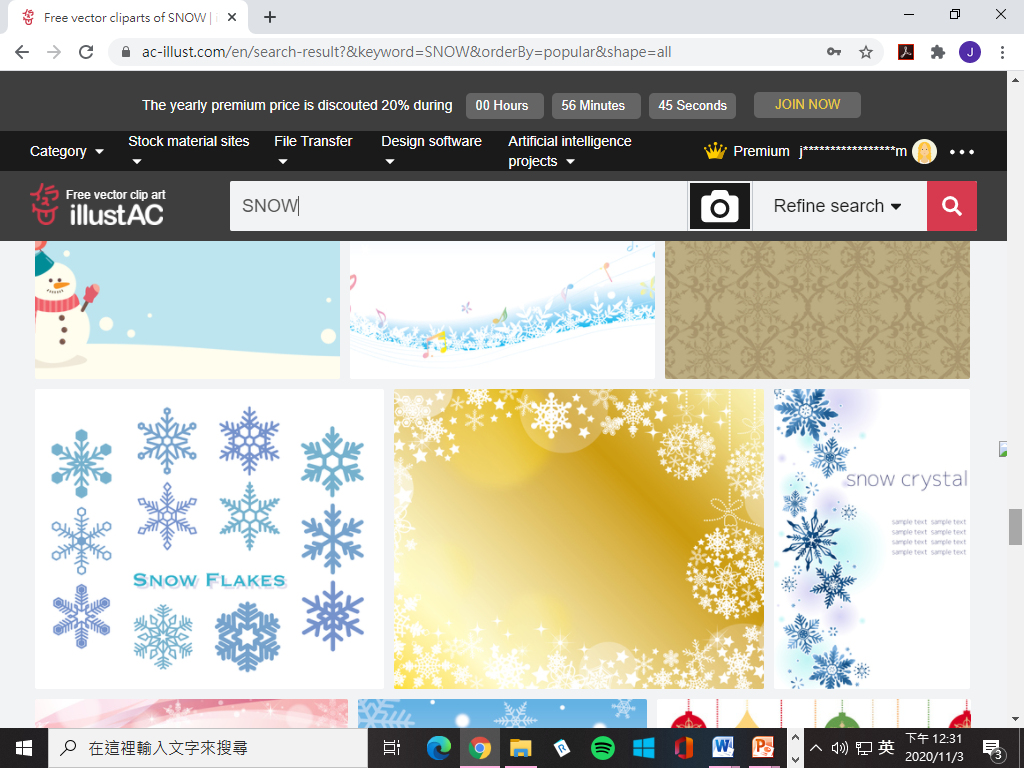 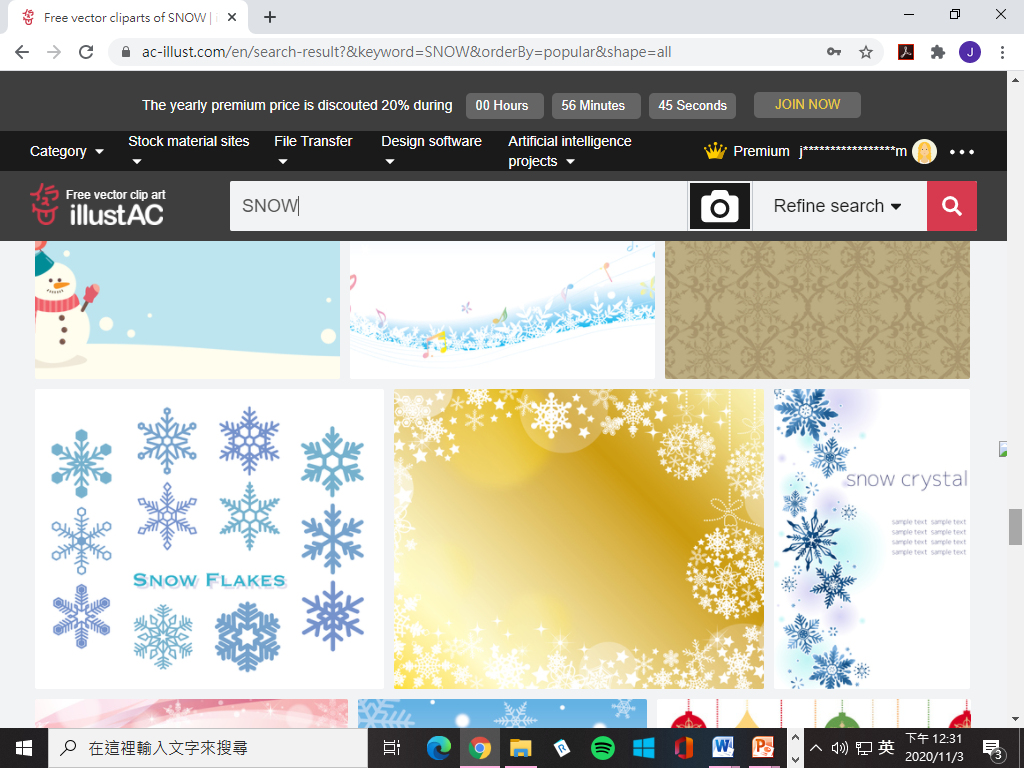 這首歌曲用了甚麼唱名結束？
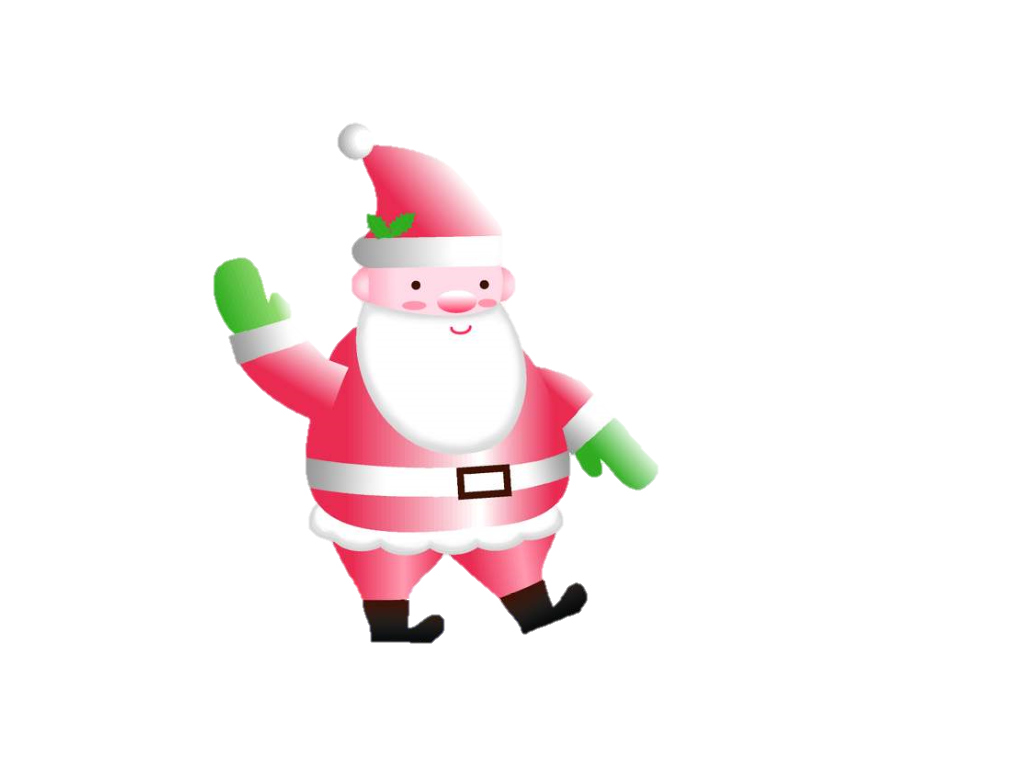 唱名 d'。一般 C 大調的歌曲或樂曲多以唱名 d 或 d'音結束。
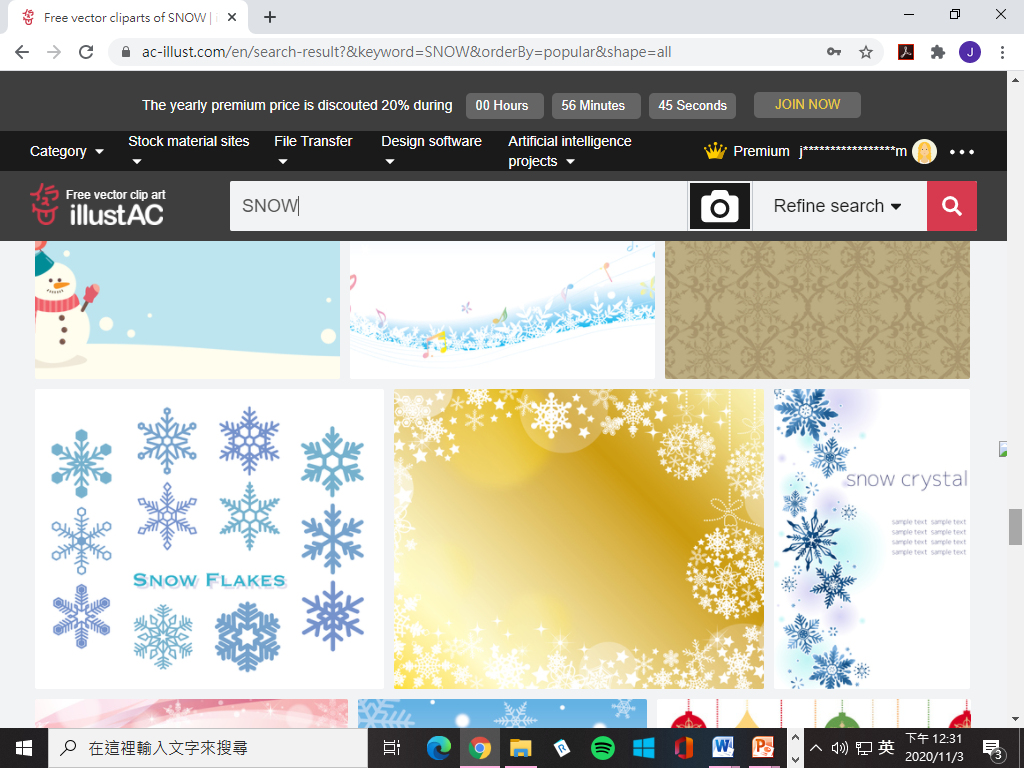 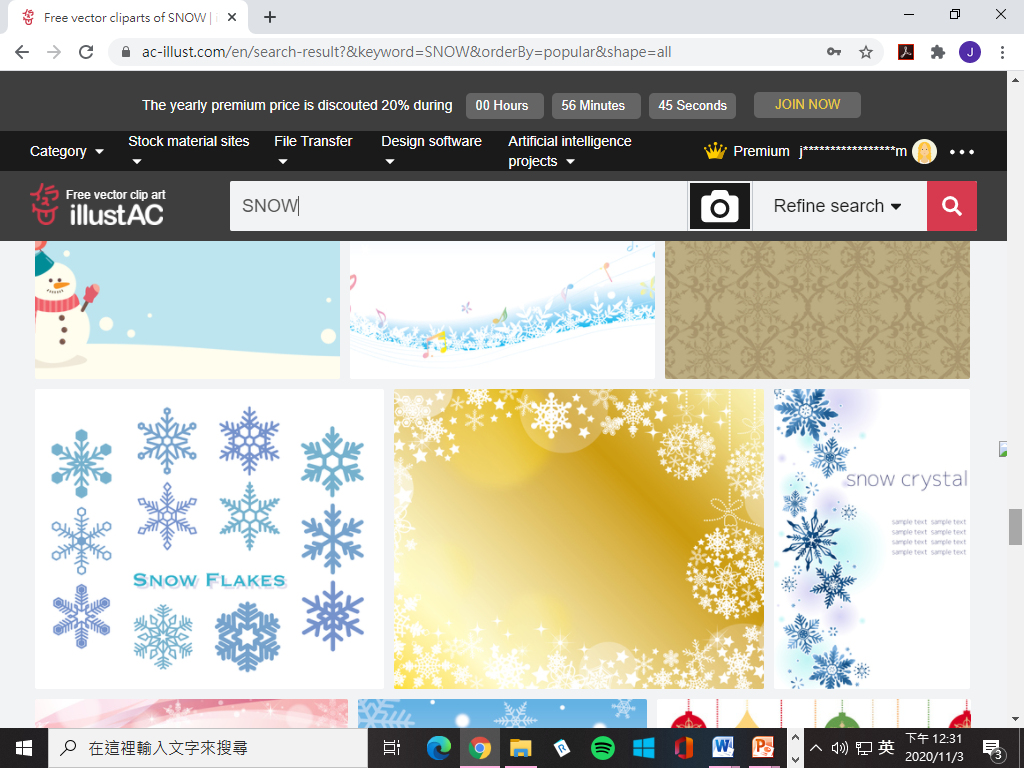 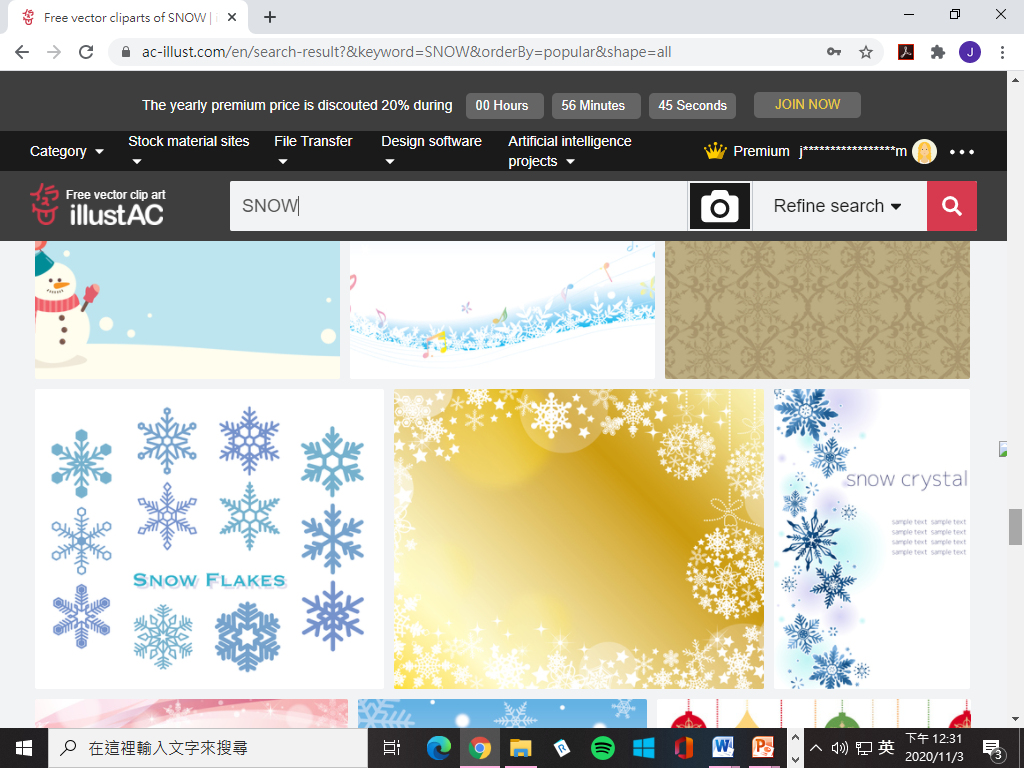 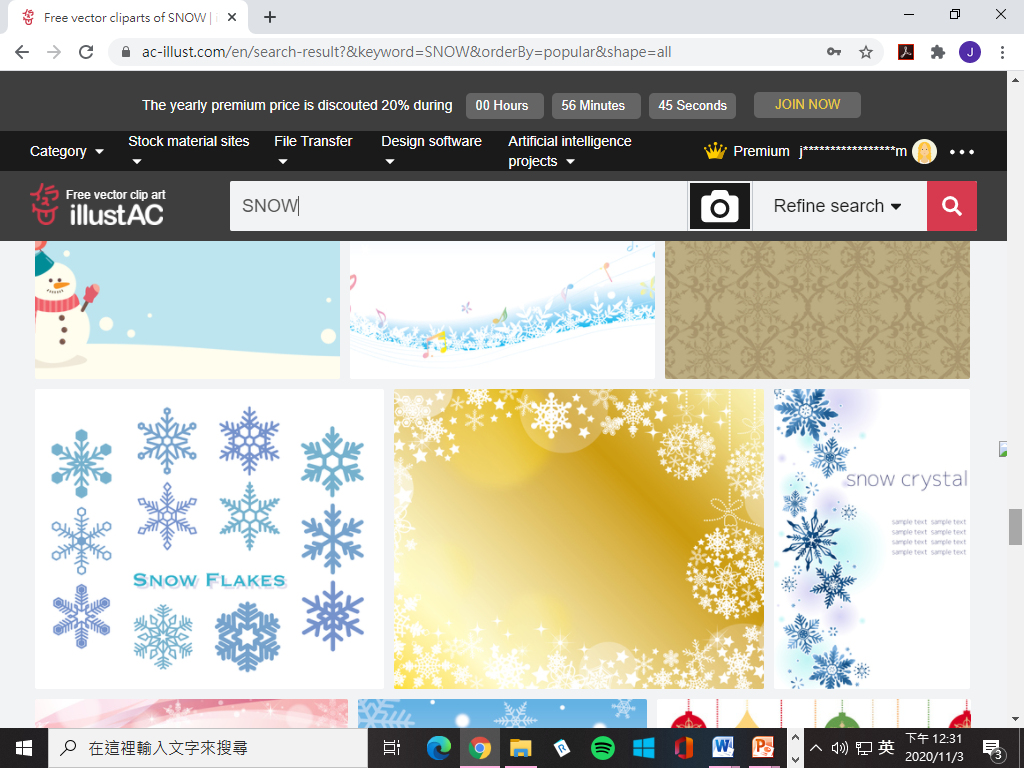 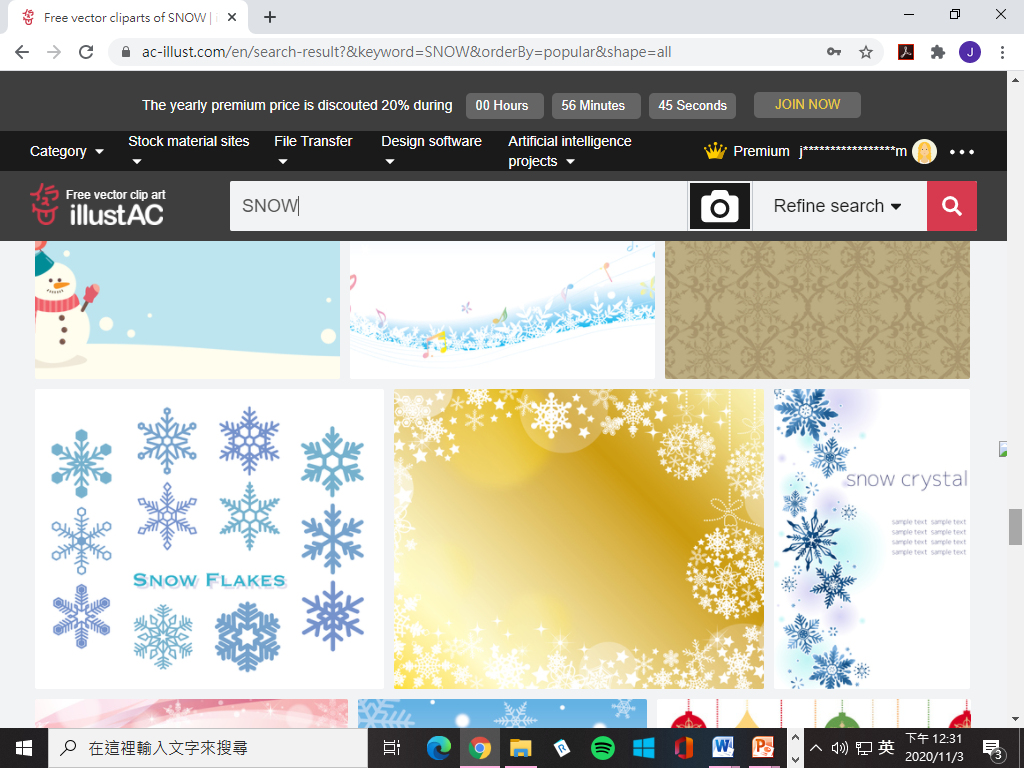 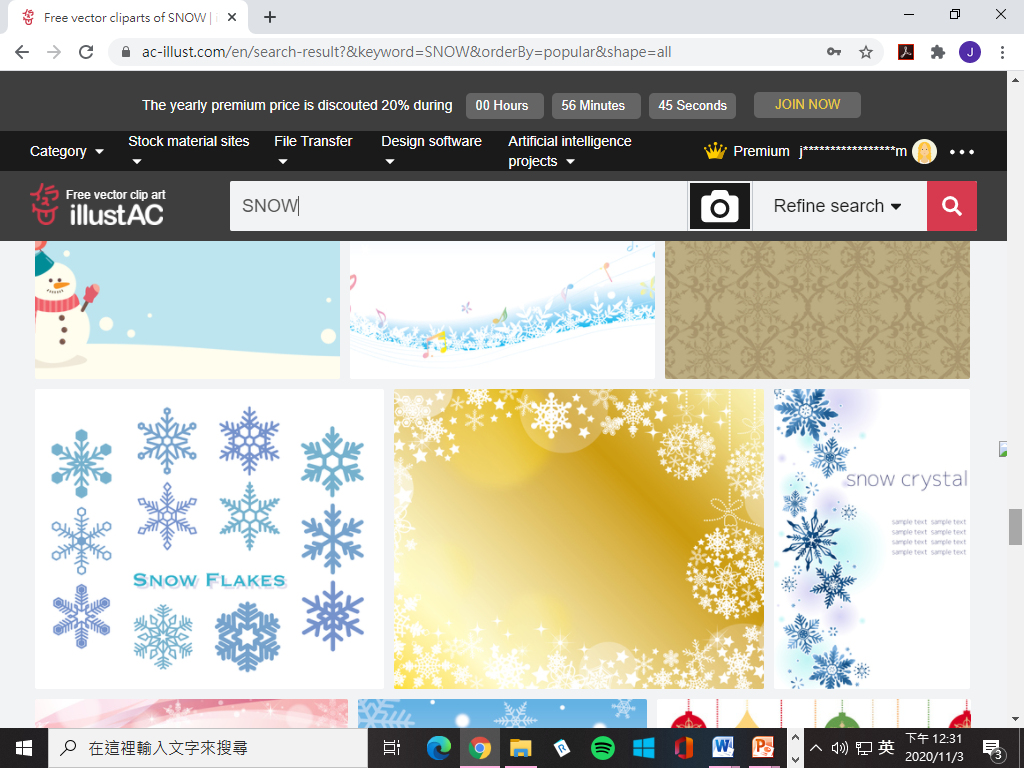 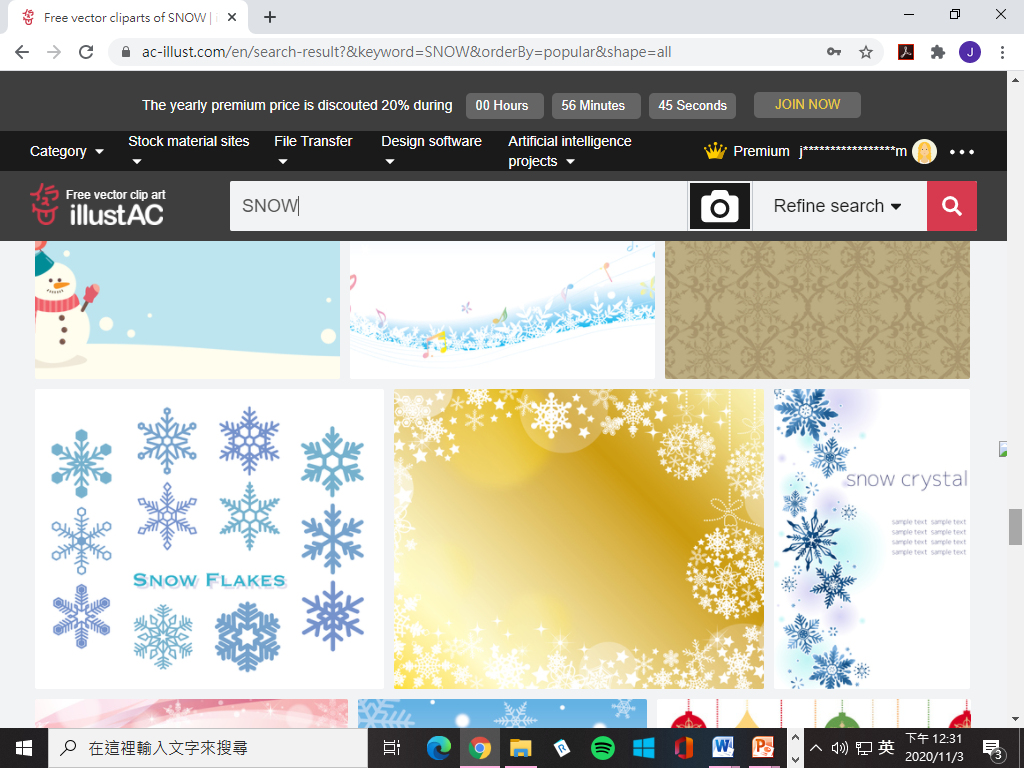 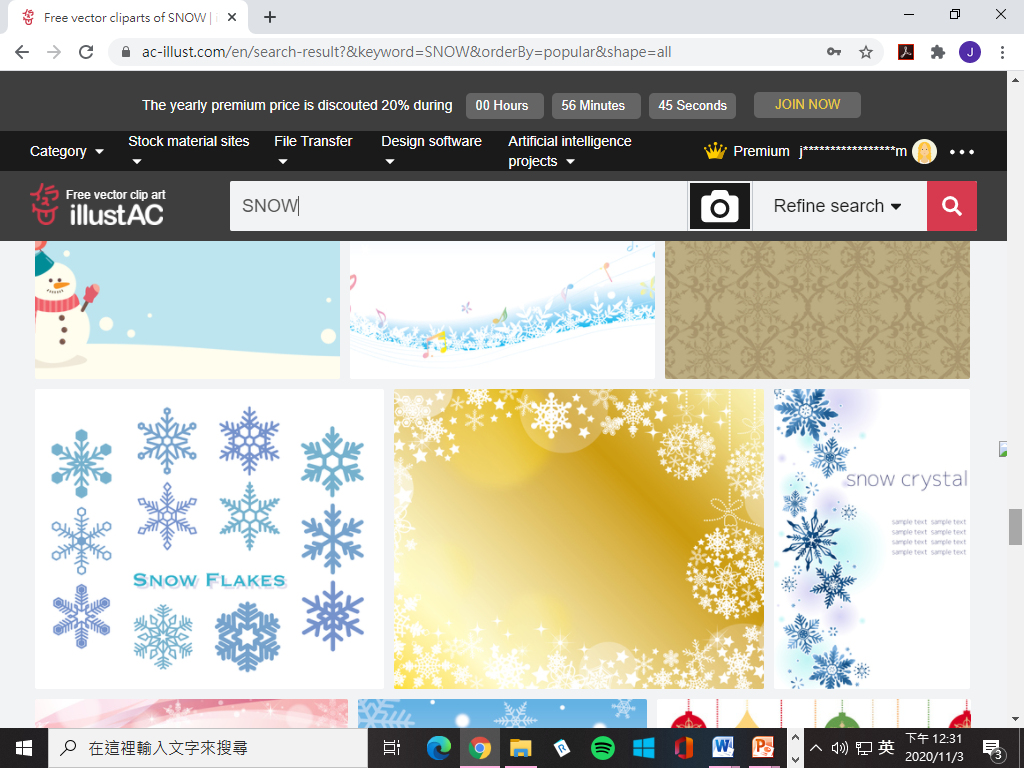 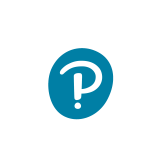 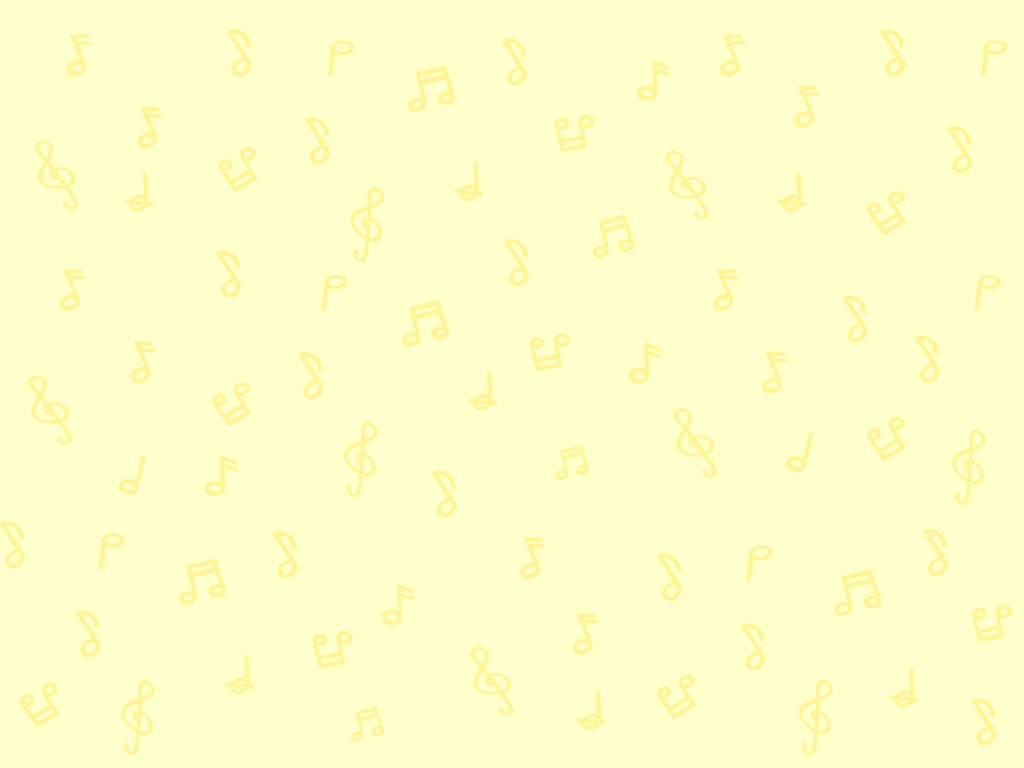 學唱聖誕歌曲，辨識表演記號的意思
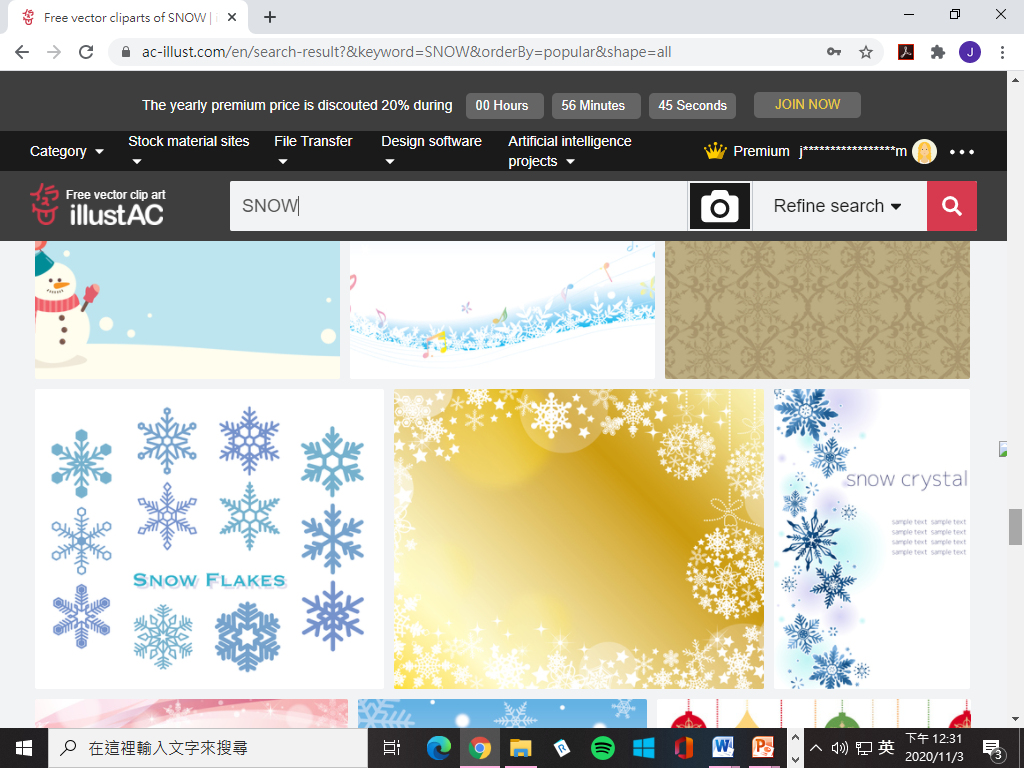 開啟電子課本第46-47頁，留意Ring the Bells的歌譜。
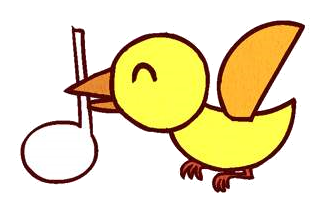 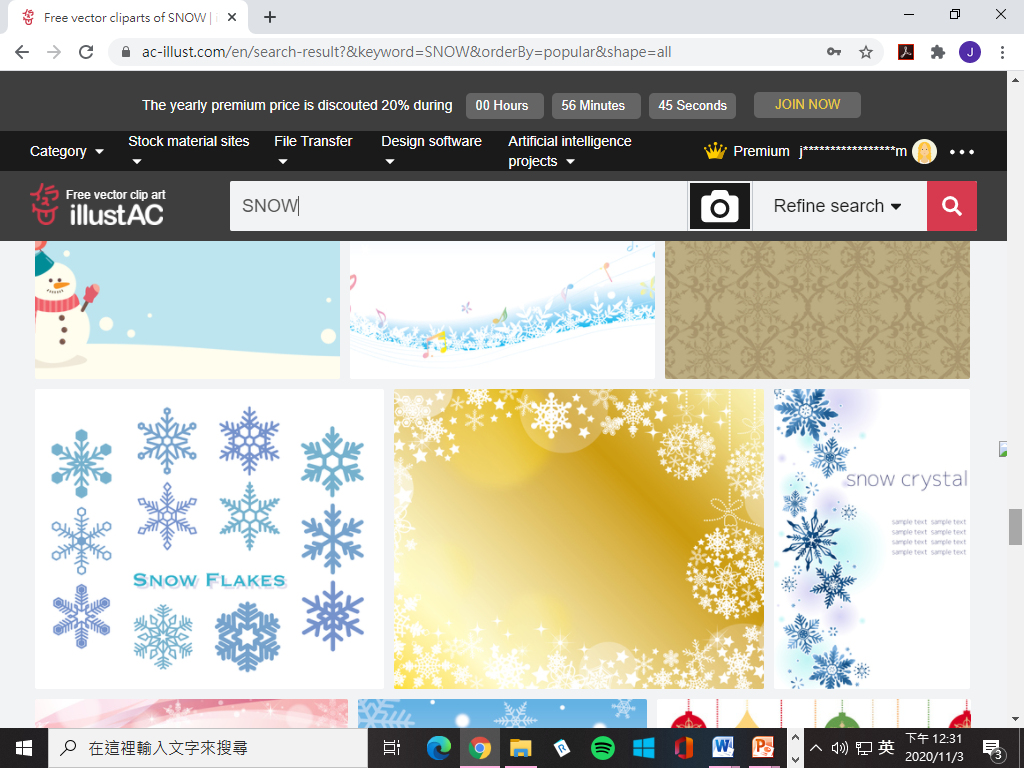 你們也可以跟着歌曲的卡拉OK版本，學唱歌曲。
聆聽歌曲，然後一起演唱這首聖誕歌曲。
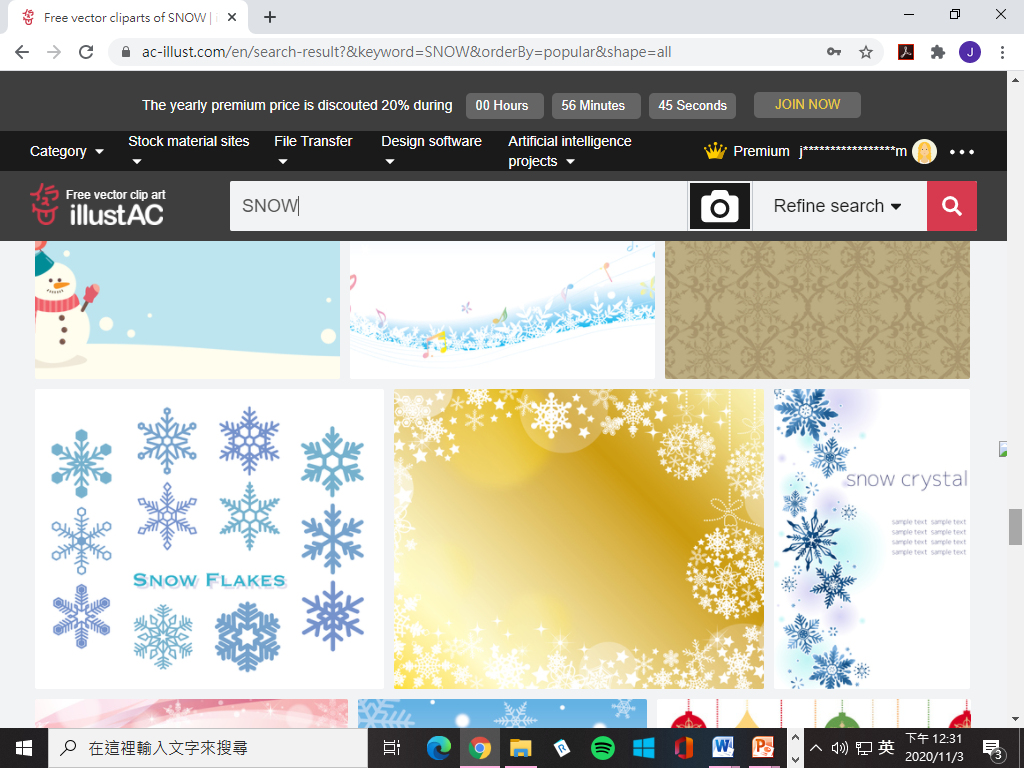 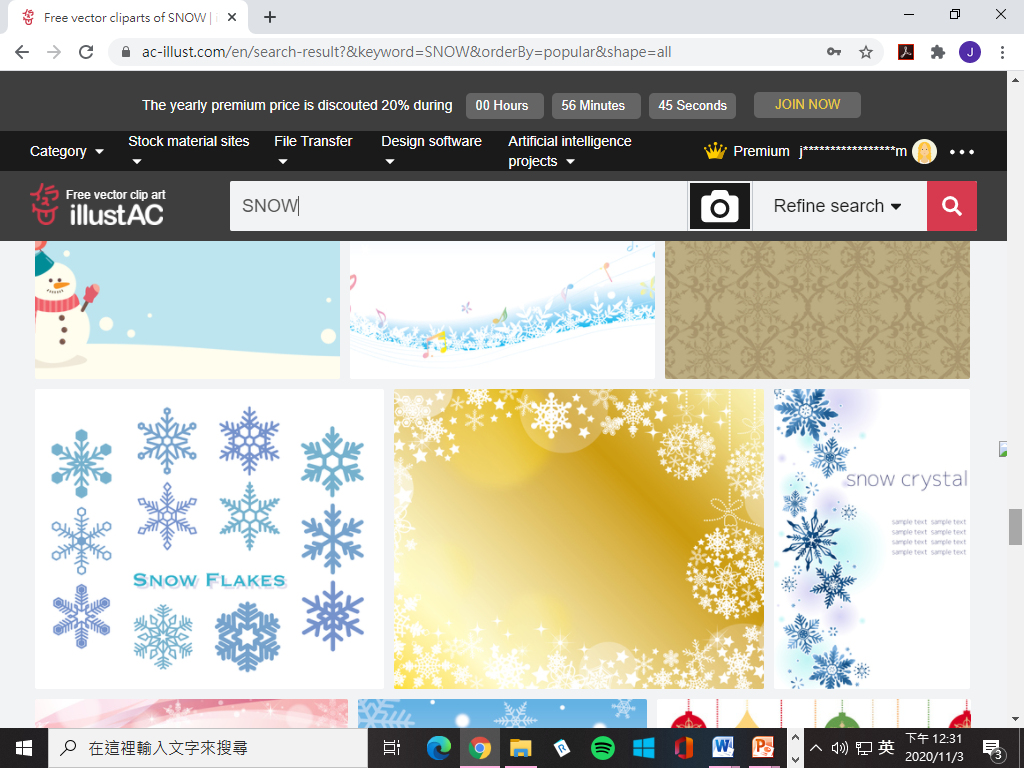 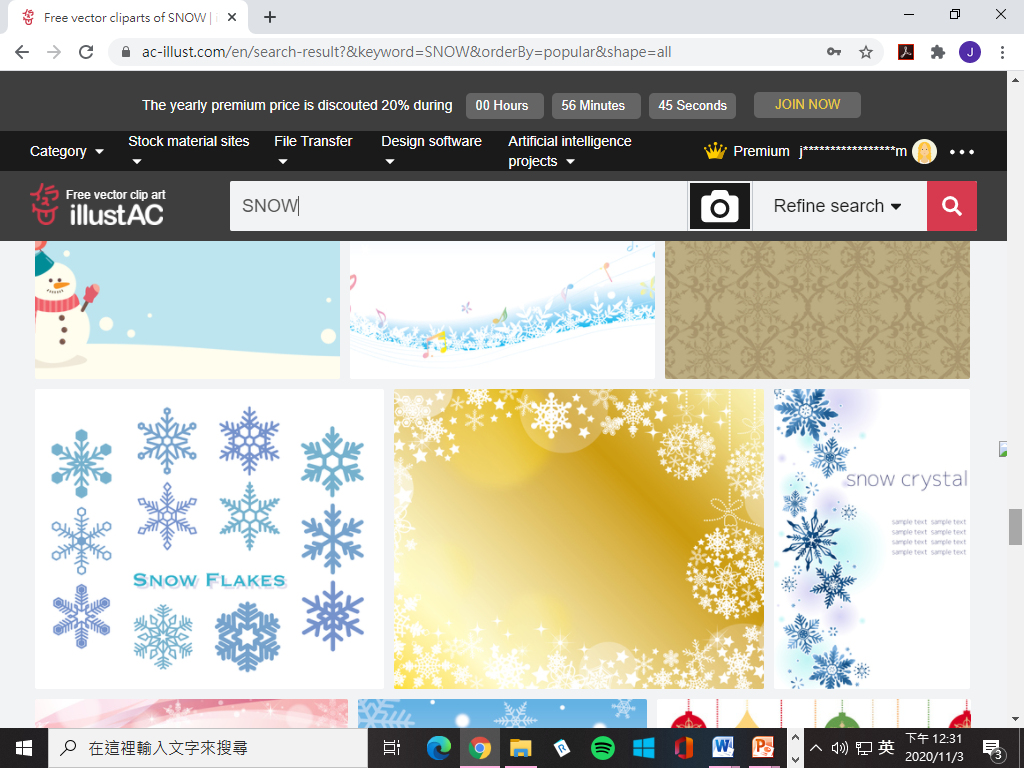 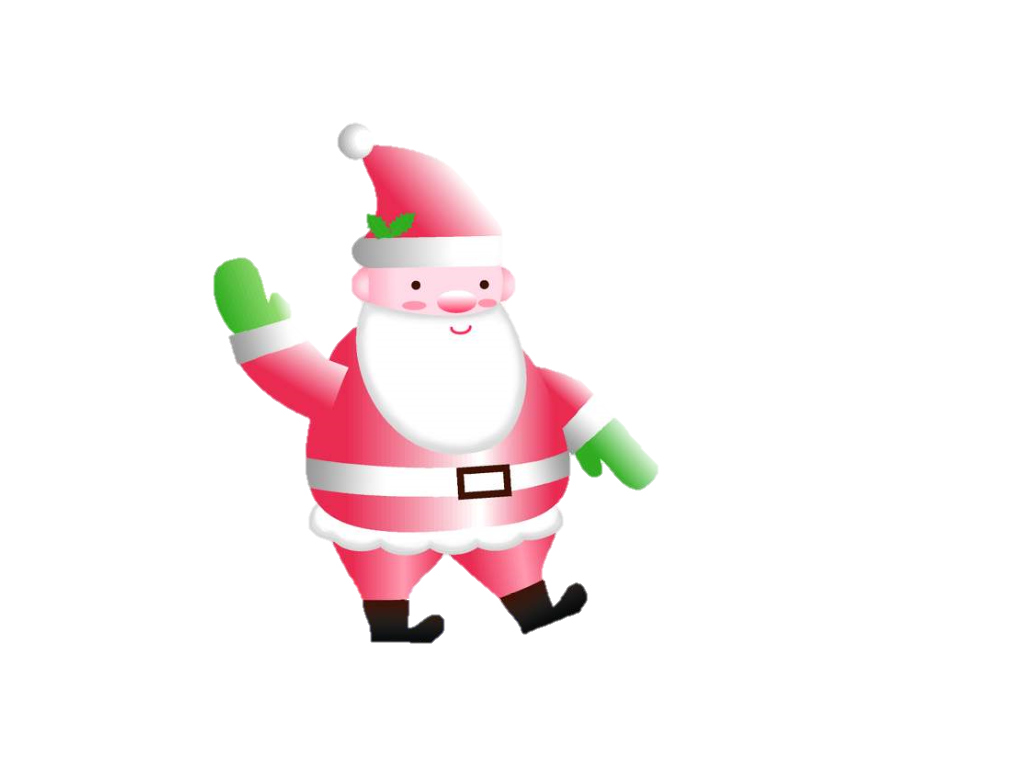 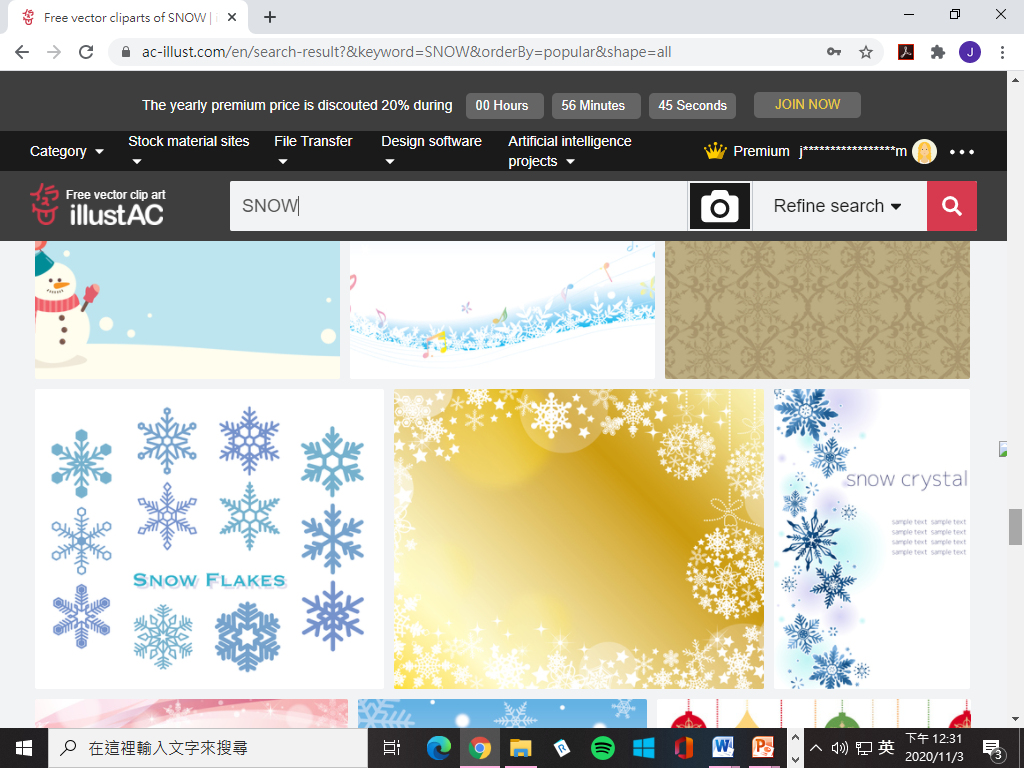 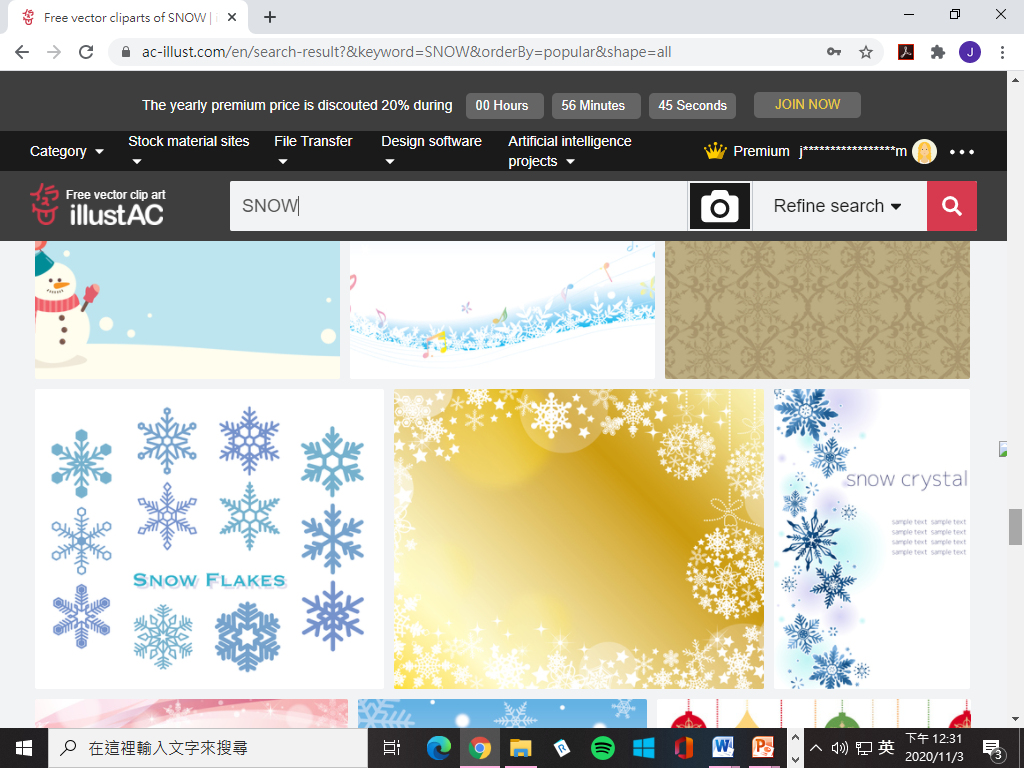 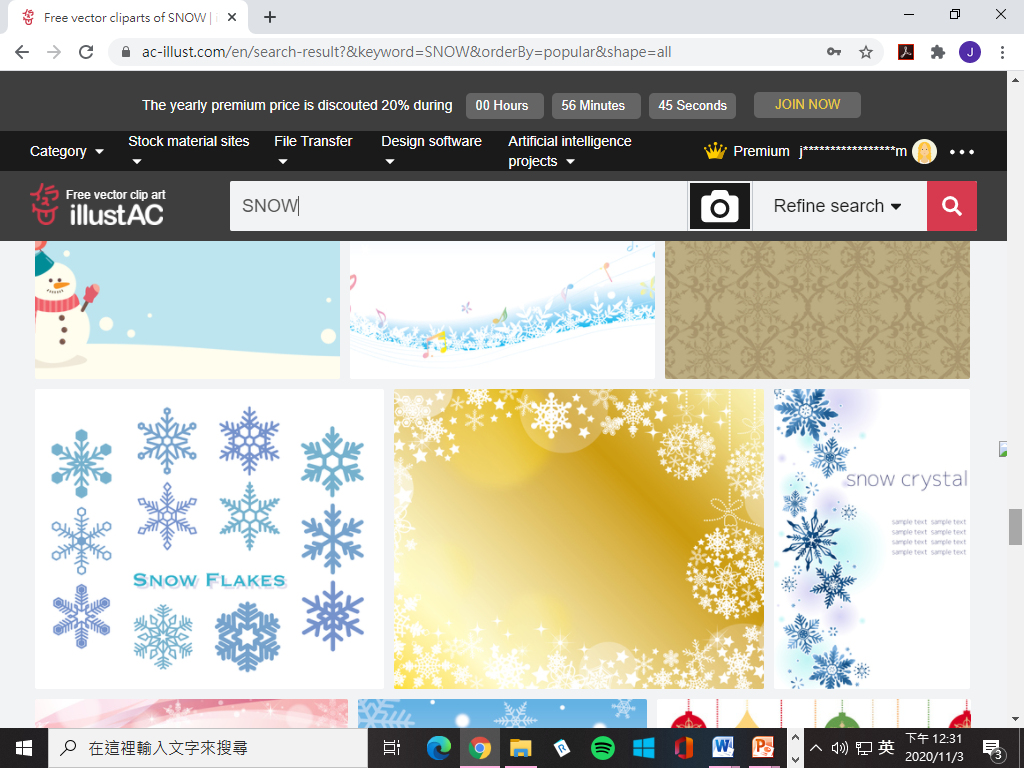 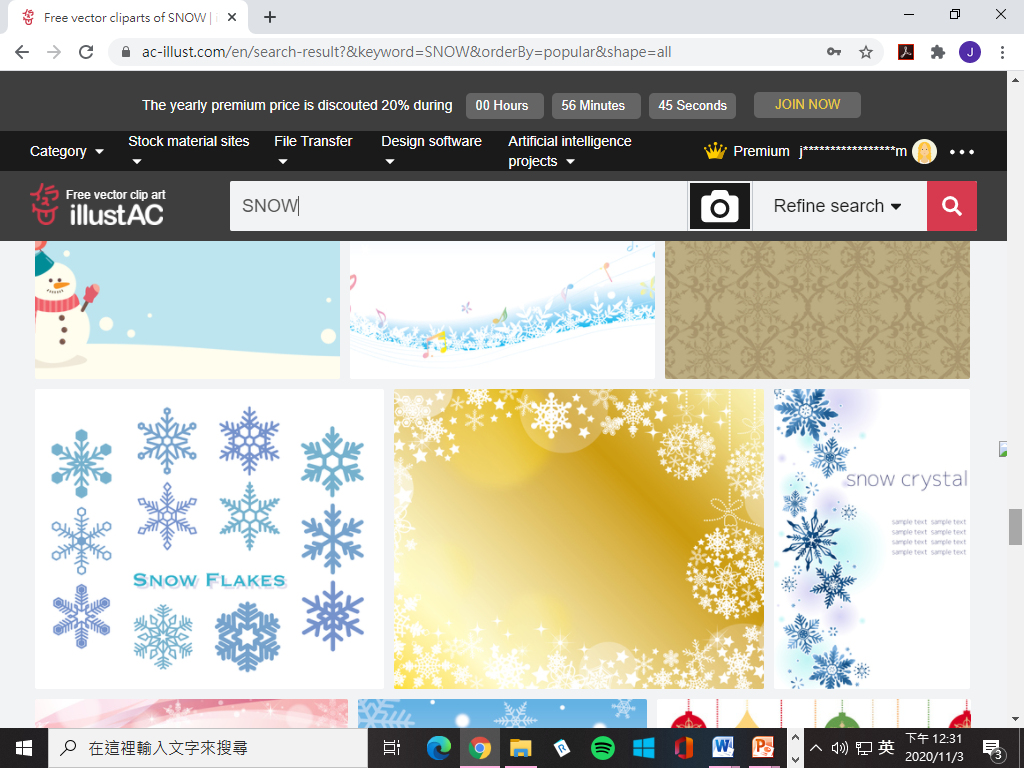 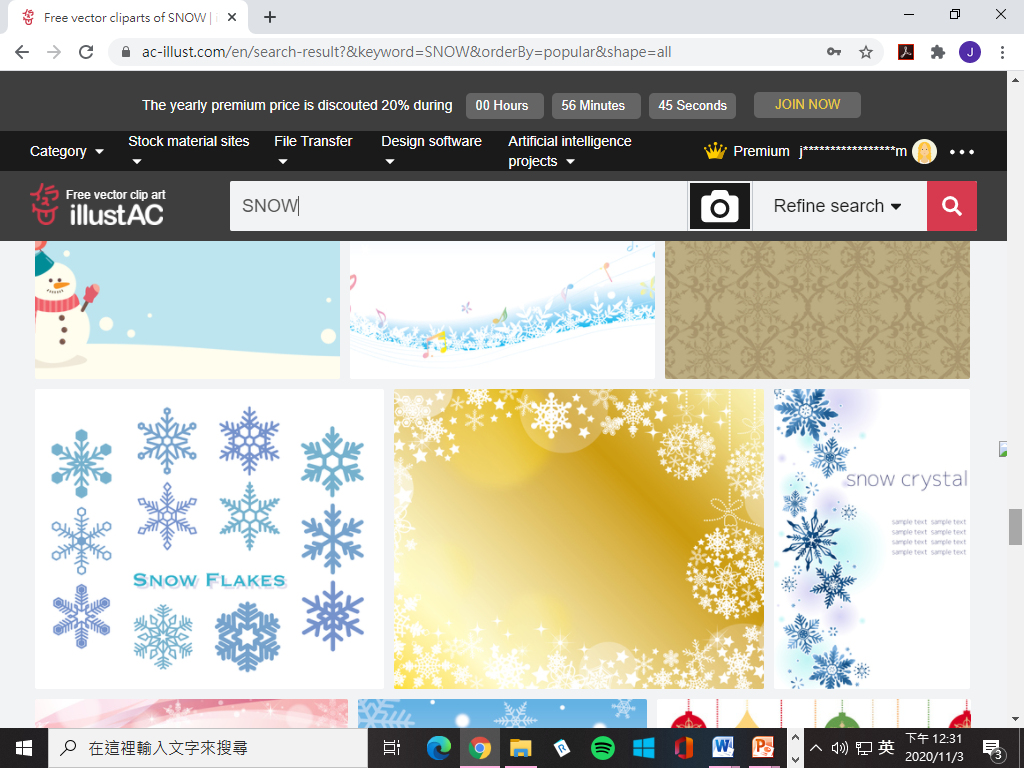 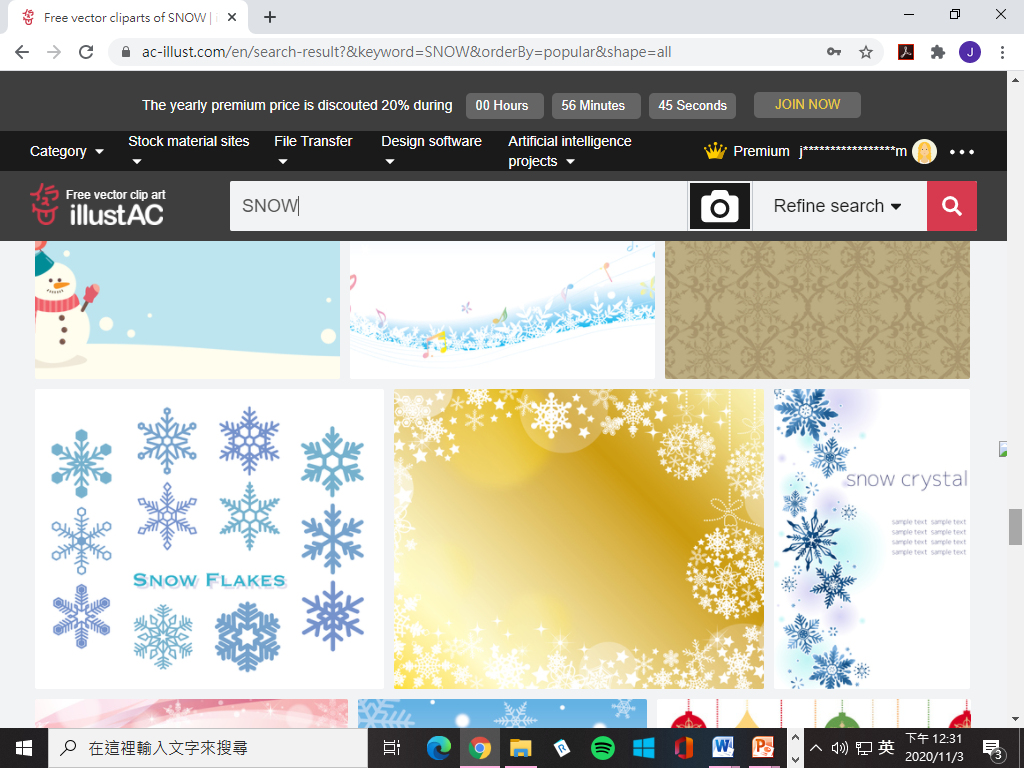 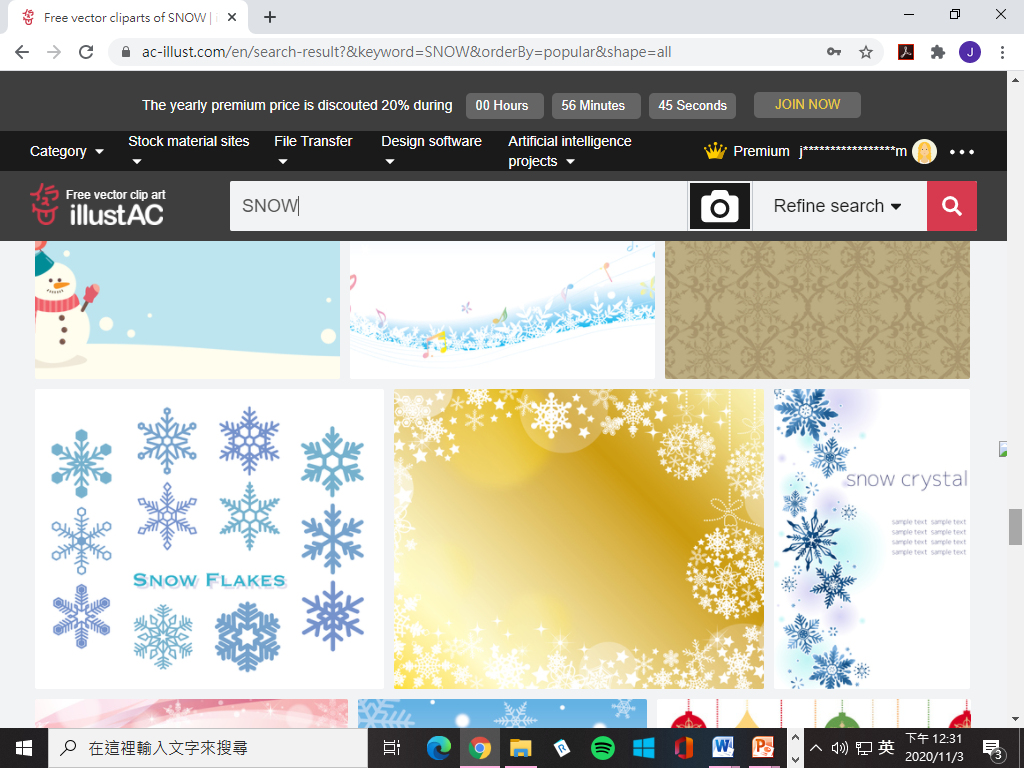 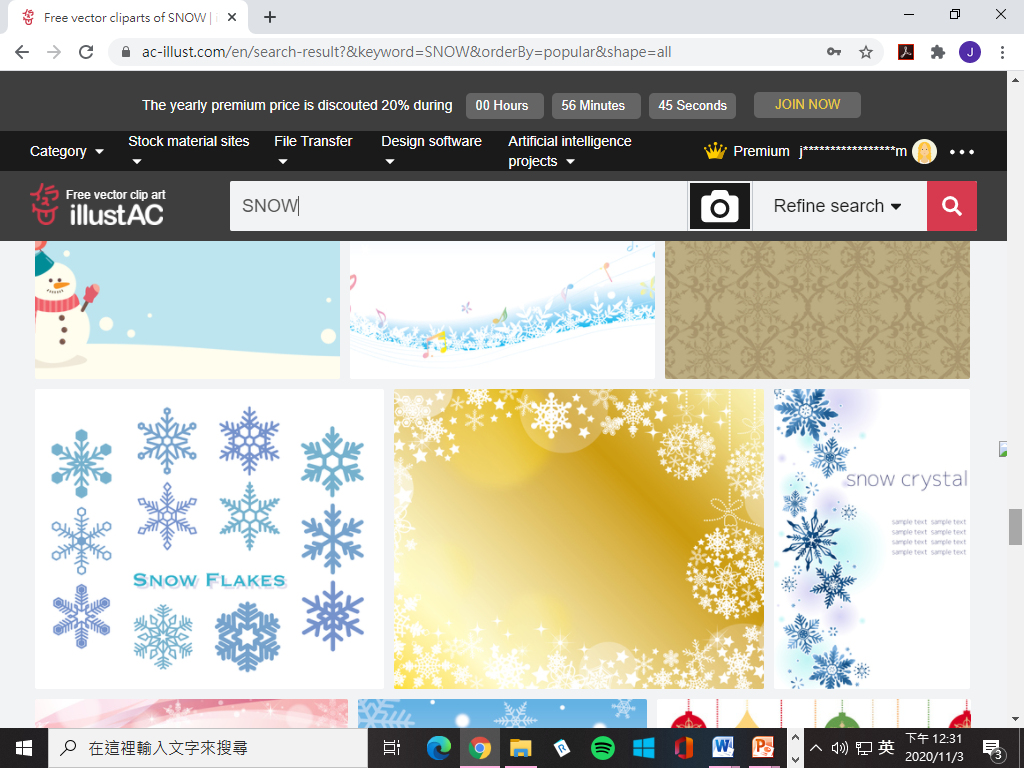 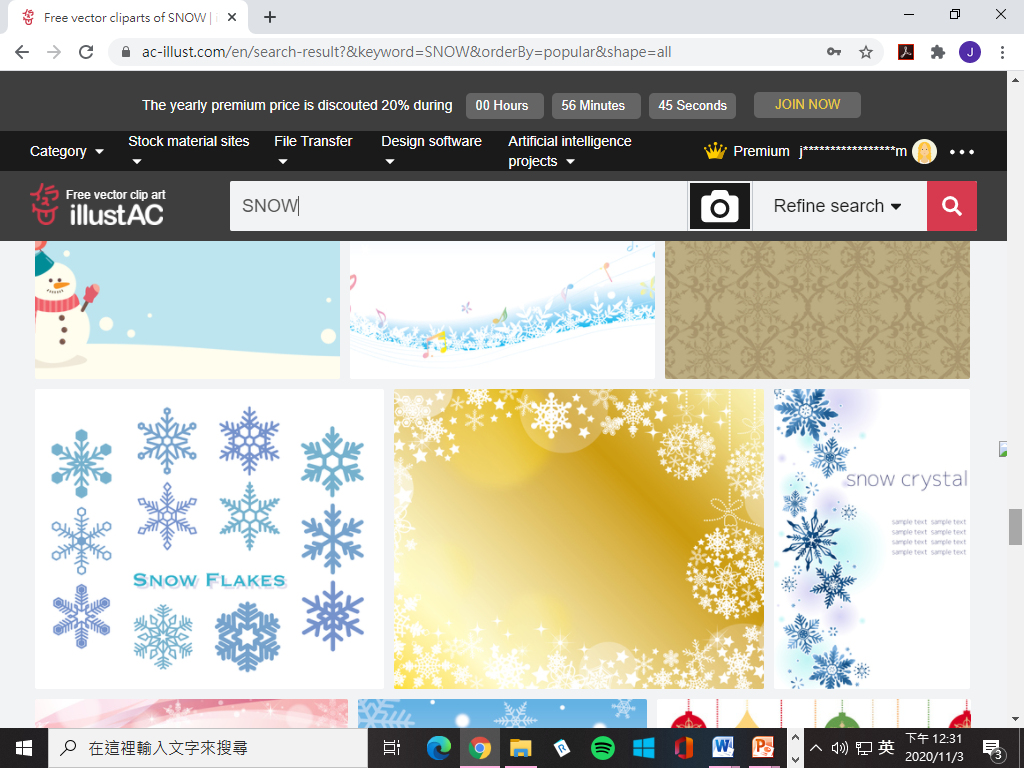 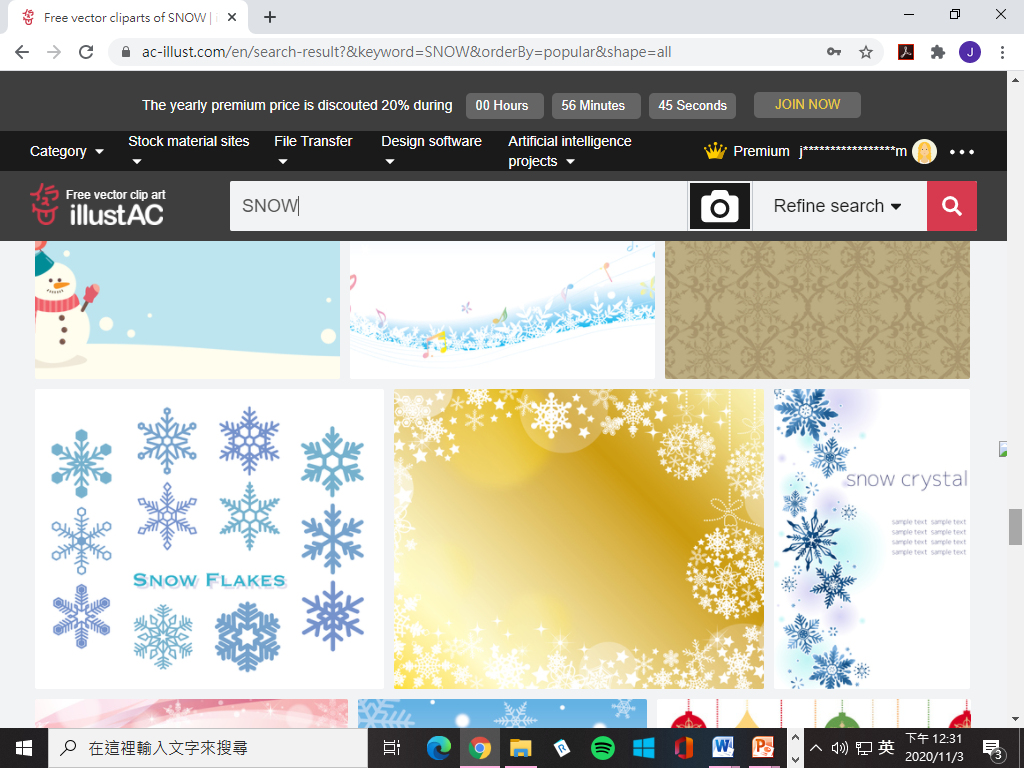 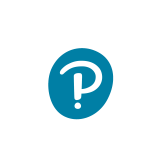 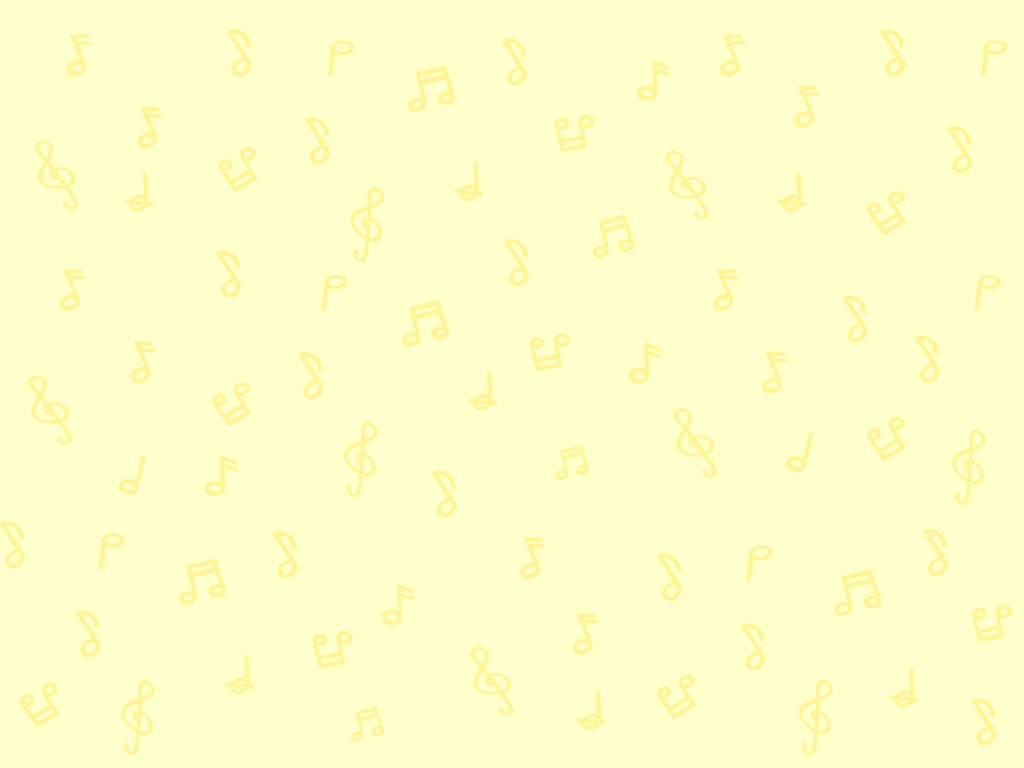 學唱聖誕歌曲，辨識表演記號的意思
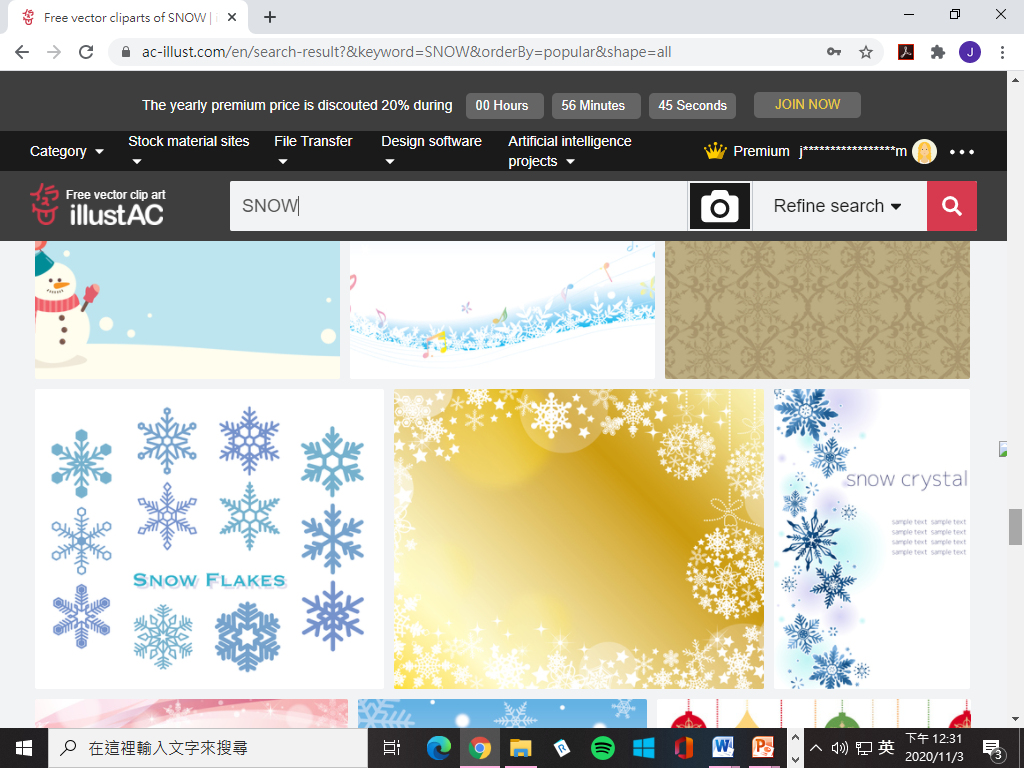 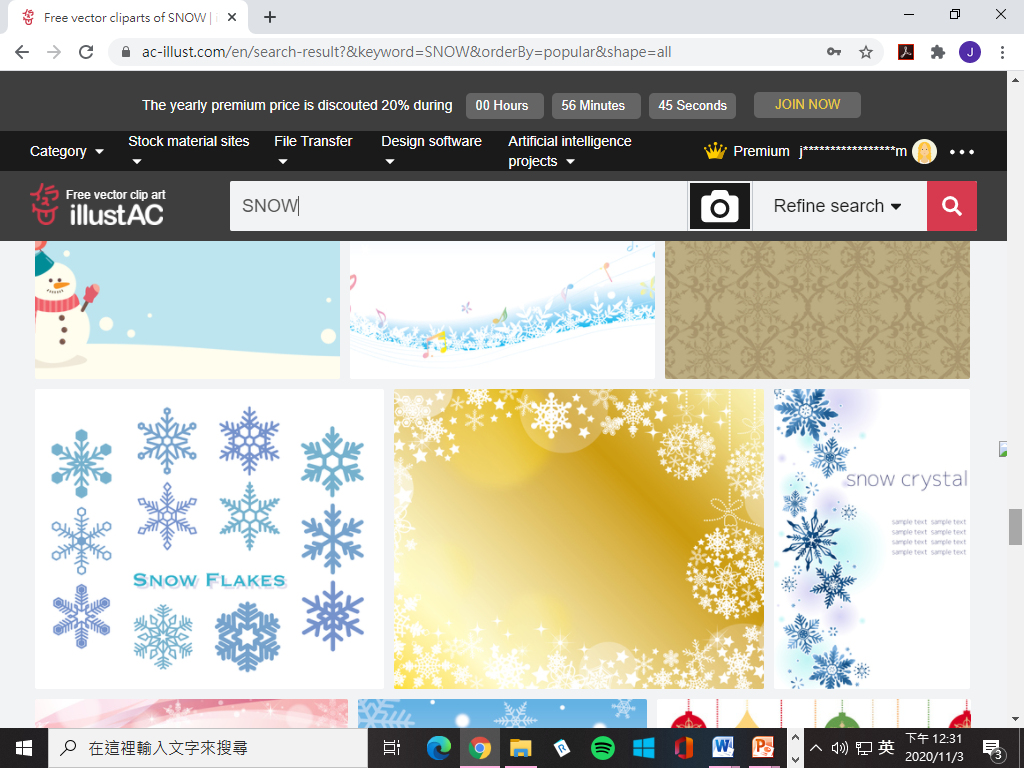 Agitato     是表情記號的一種，表示興奮地演唱或演奏。
Ring the Bells的歌譜上出現了一些表演記號，你知道是甚麼意思嗎？
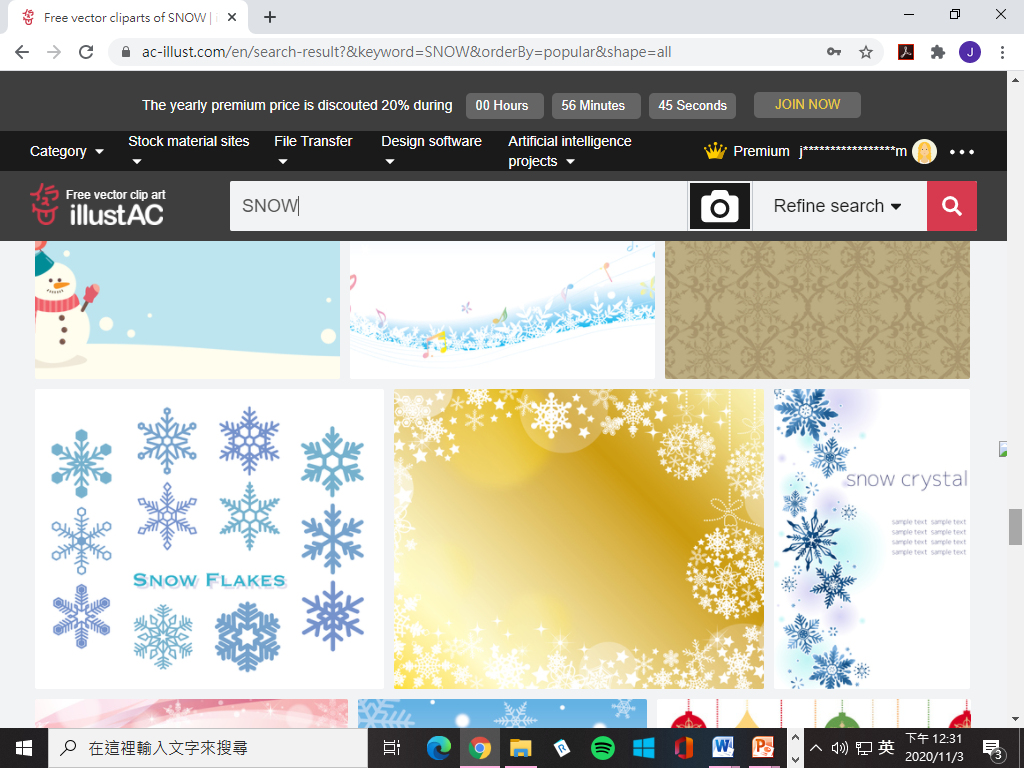 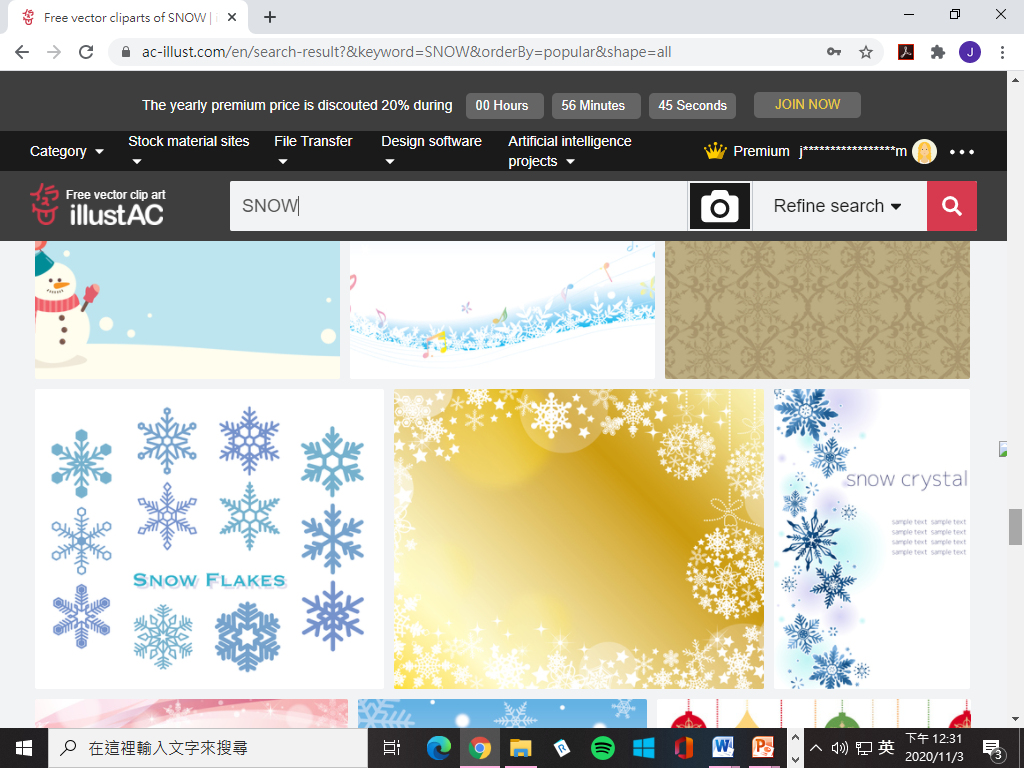 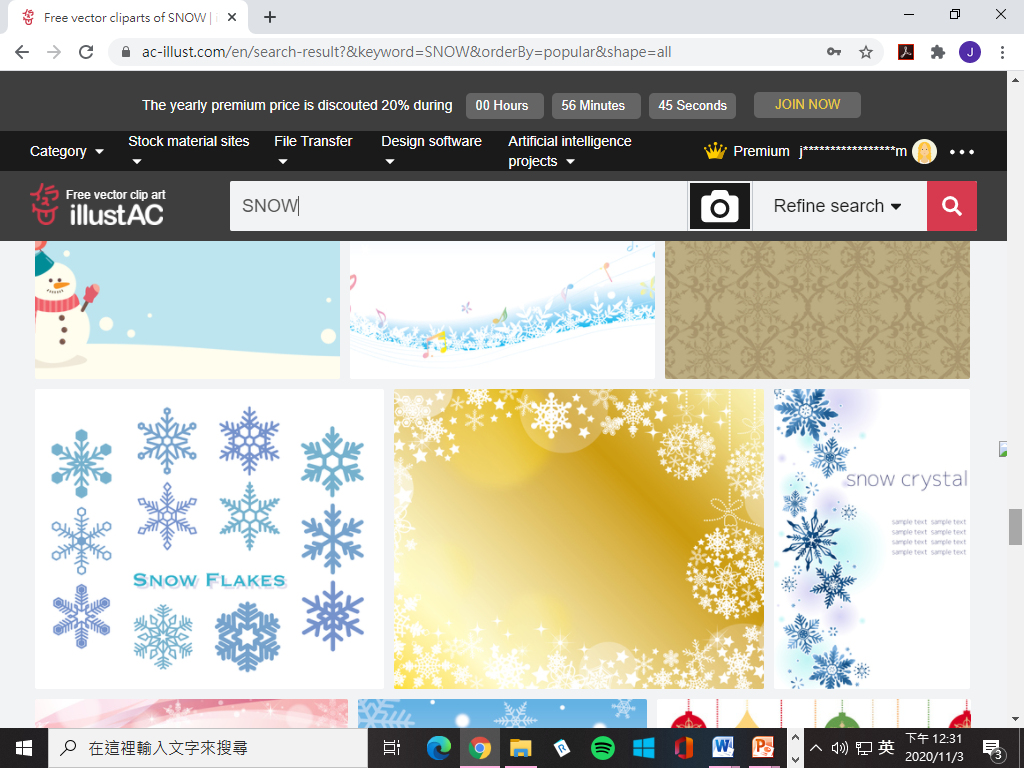 rit.即 ritardando    ，表示速度漸慢。
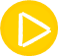 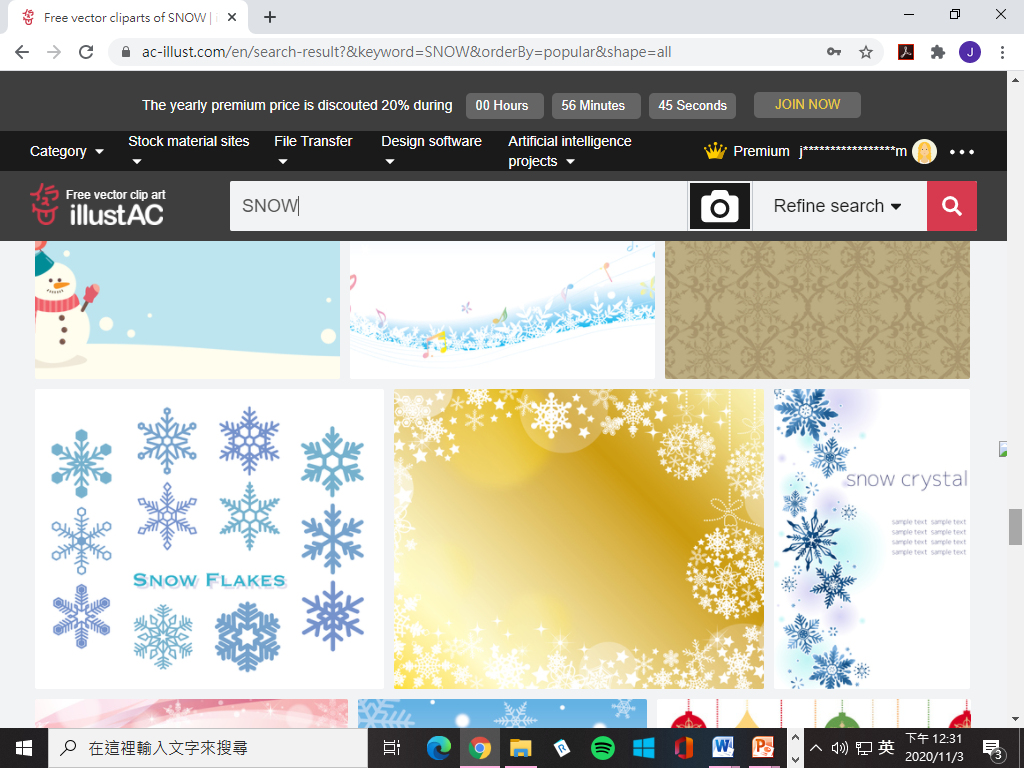 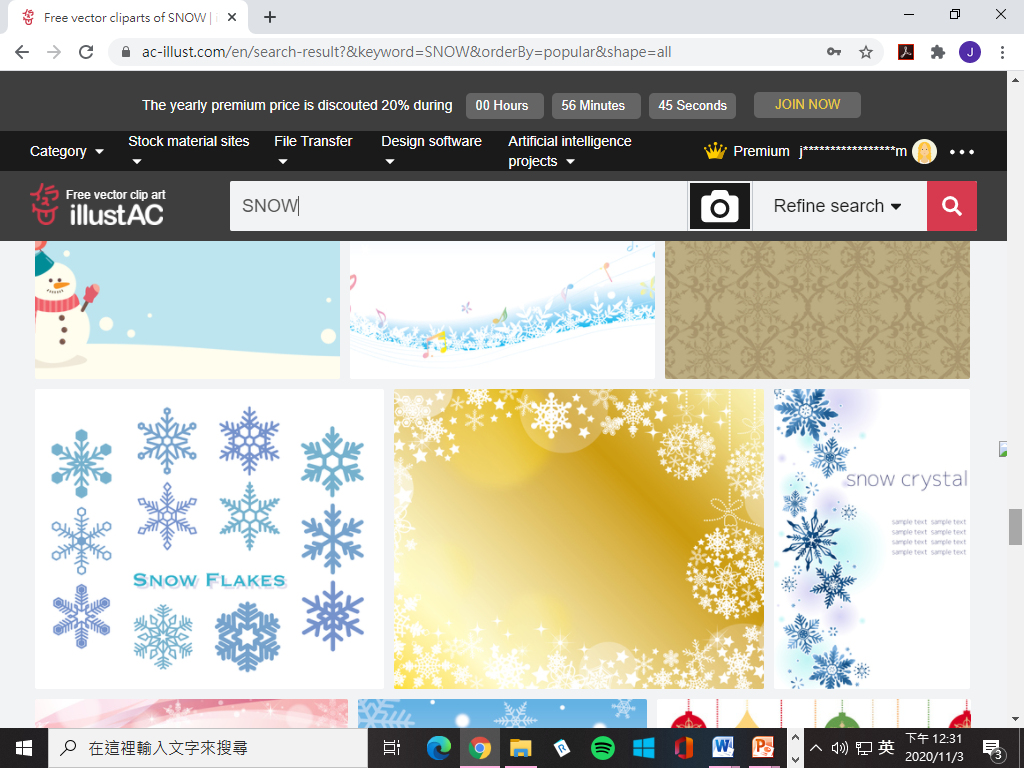 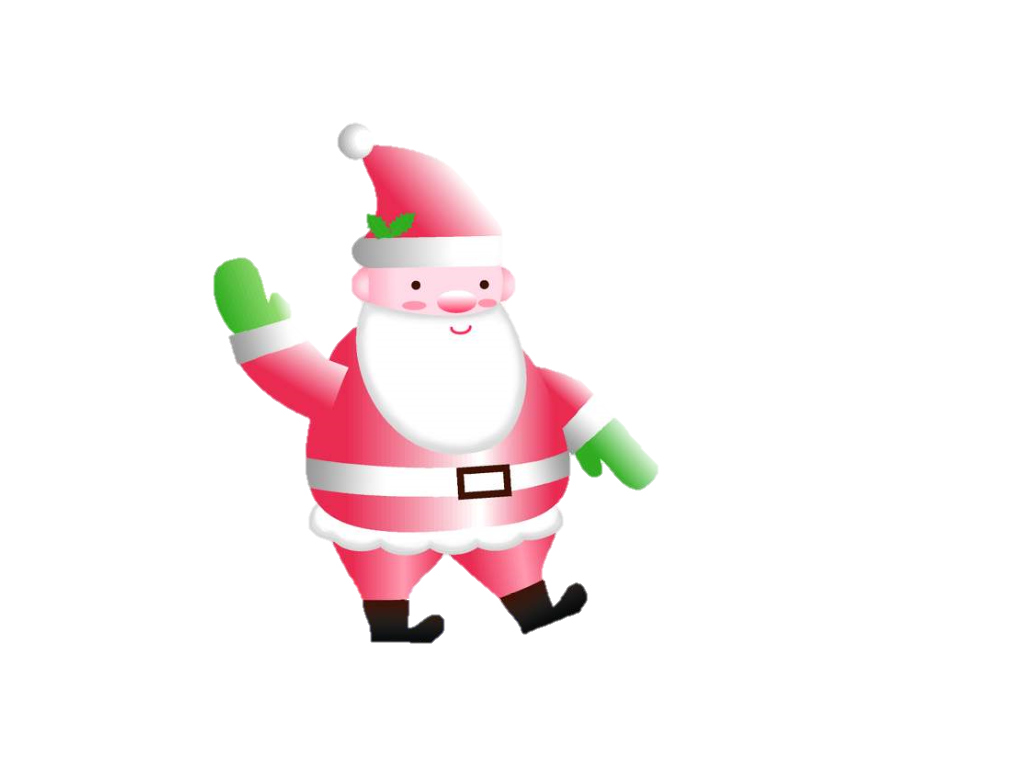 a tempo      ，當這個記號出現時，我們要把演奏或演唱的速度回復原速。
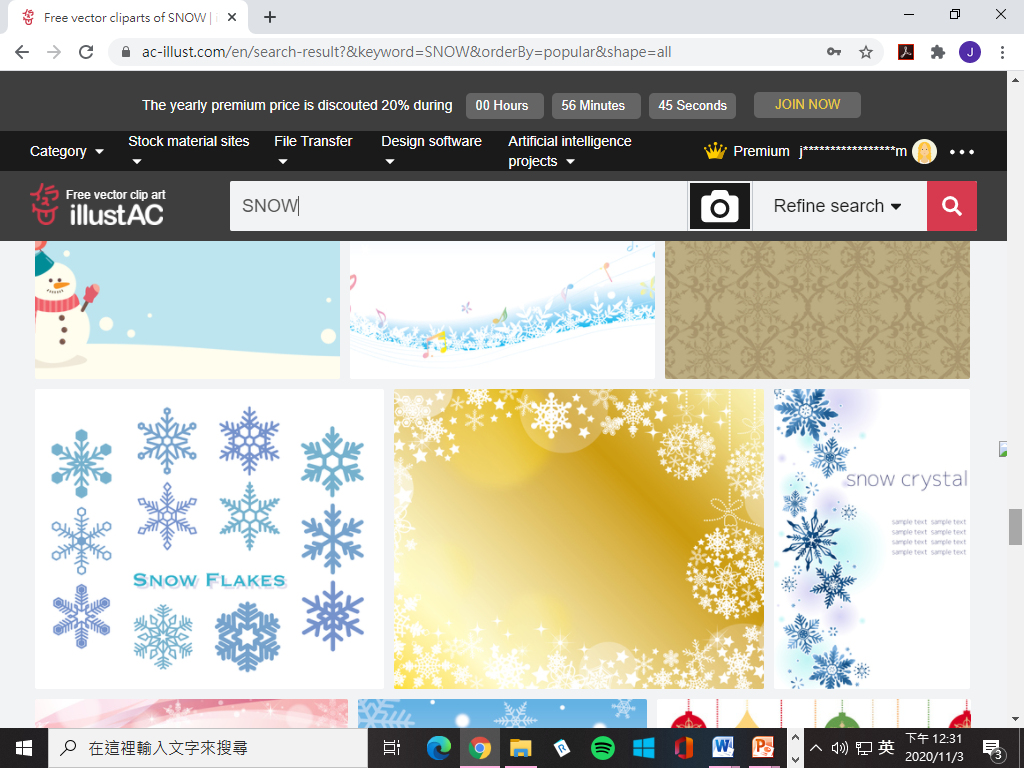 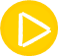 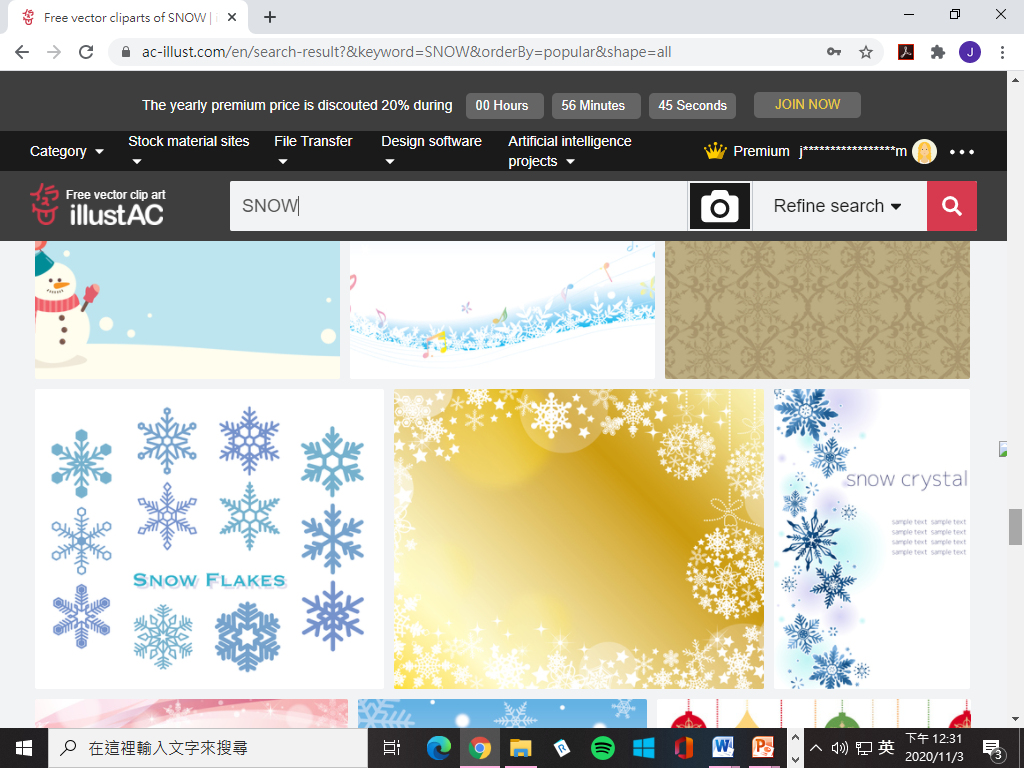 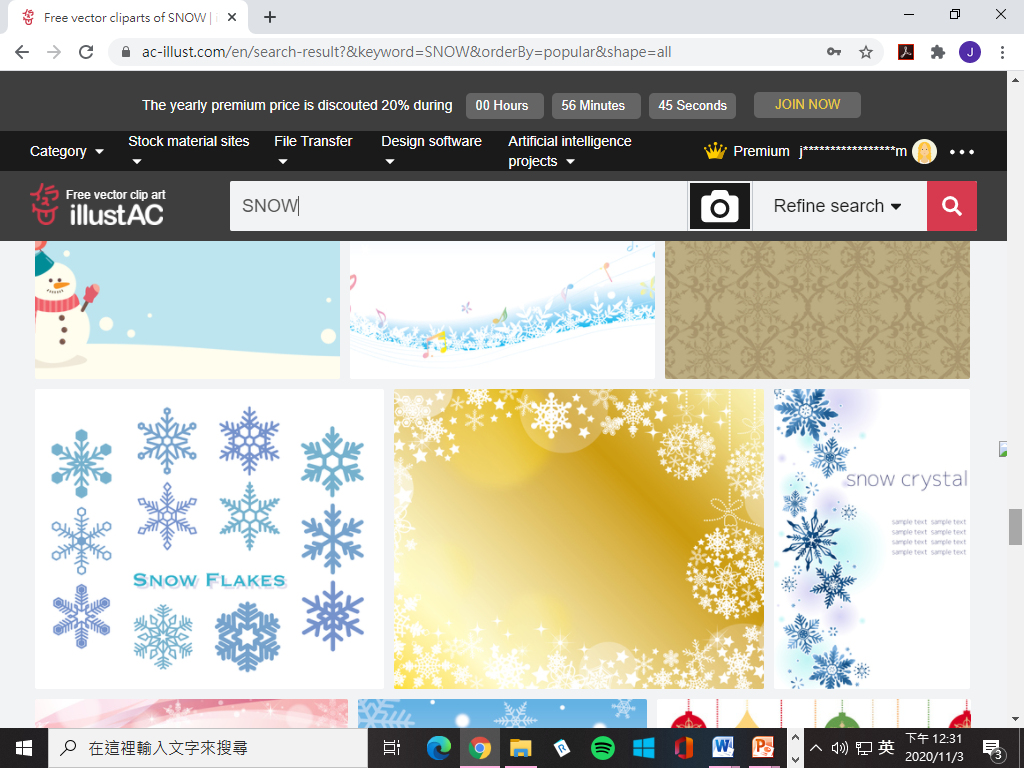 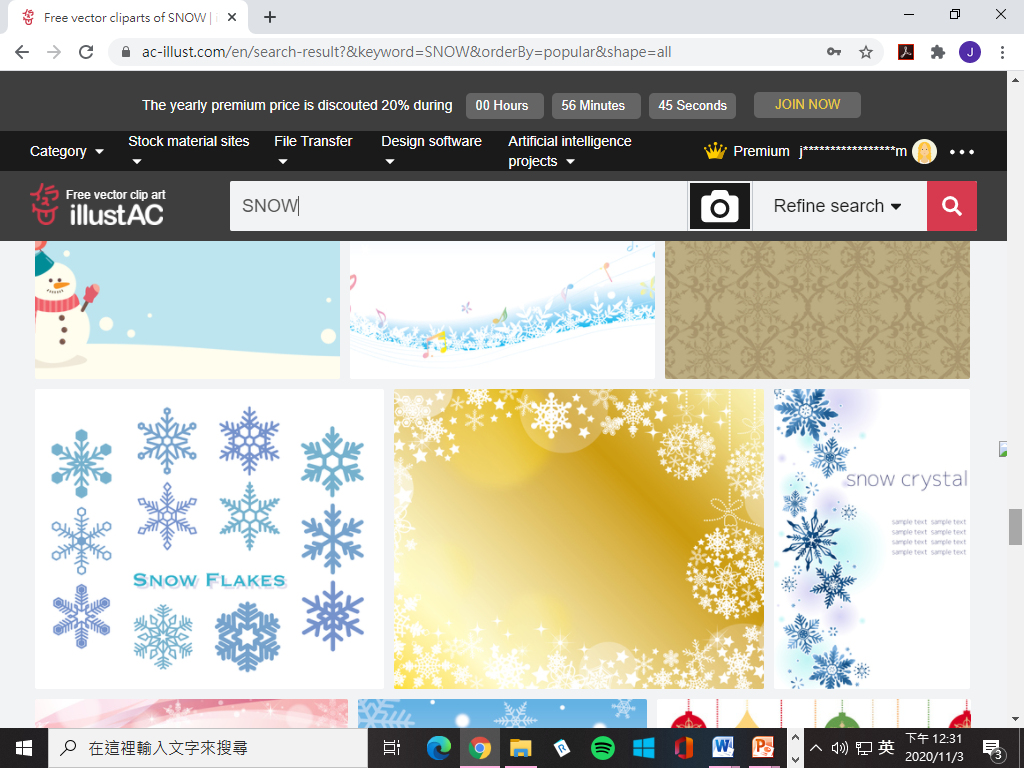 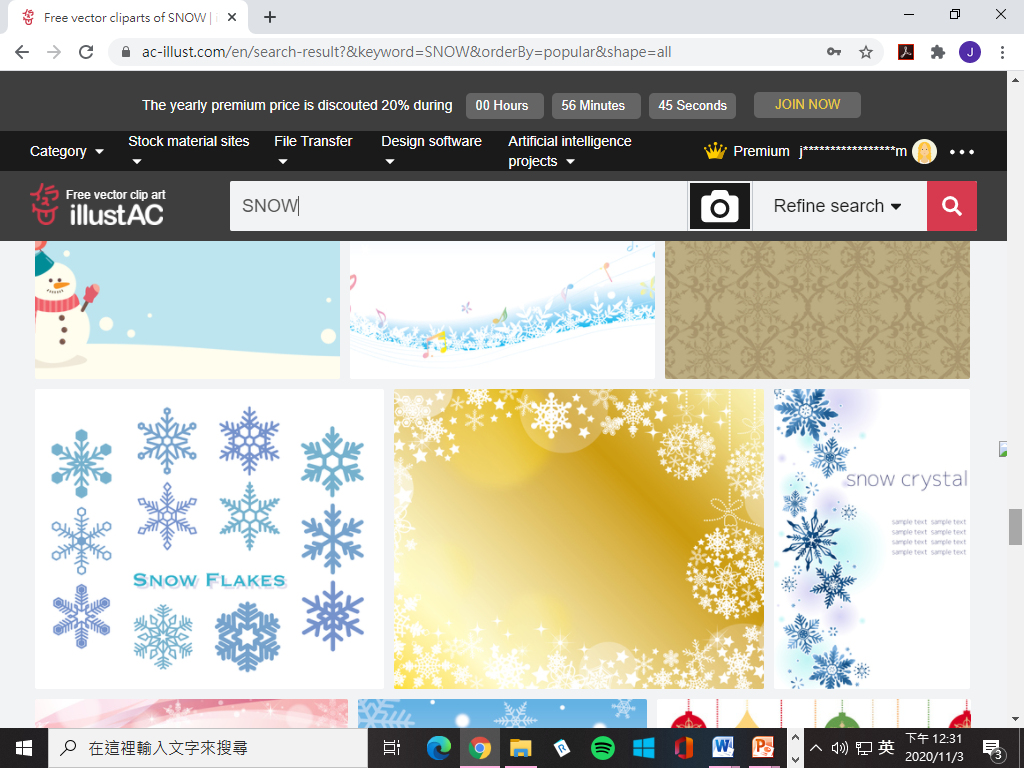 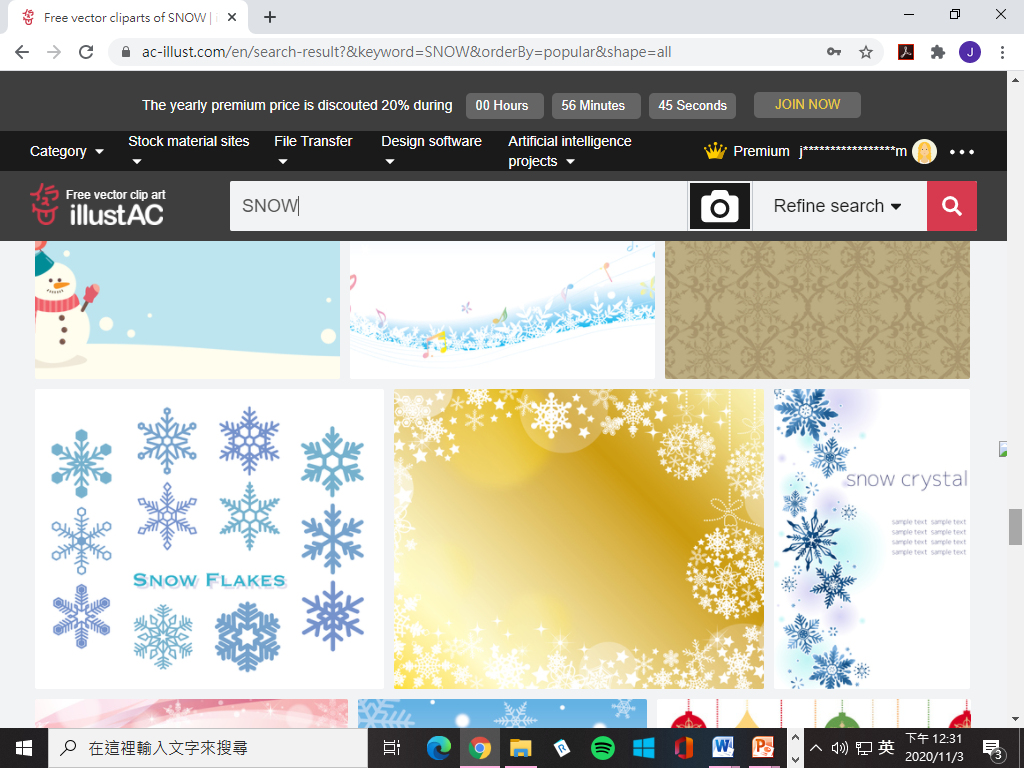 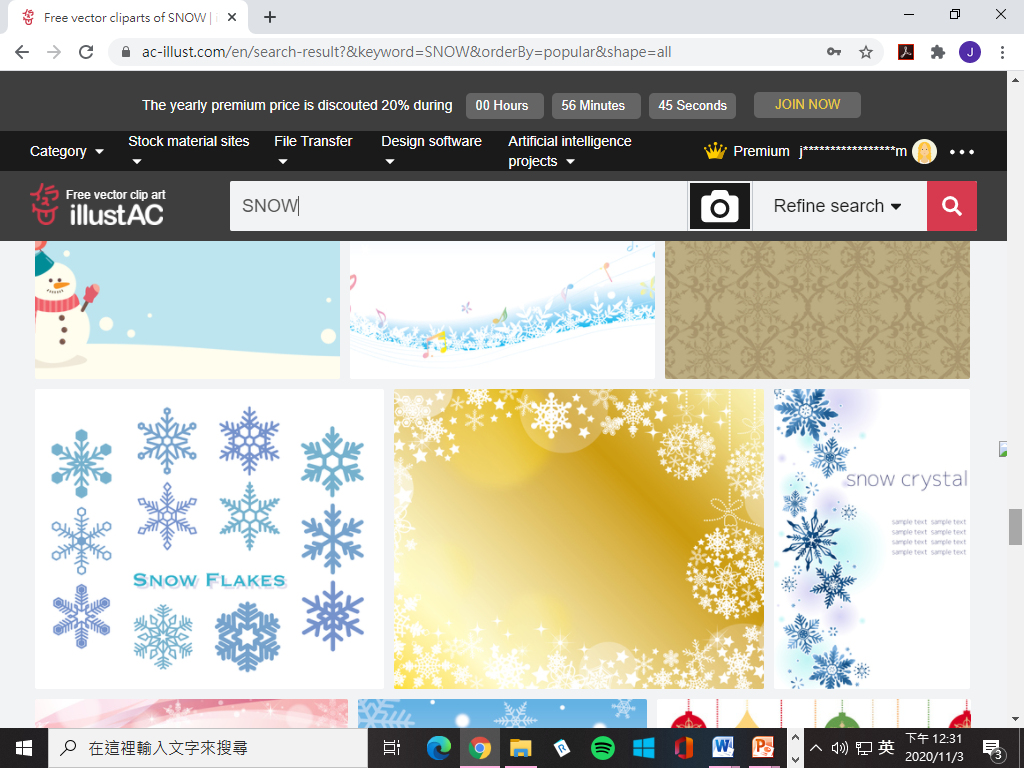 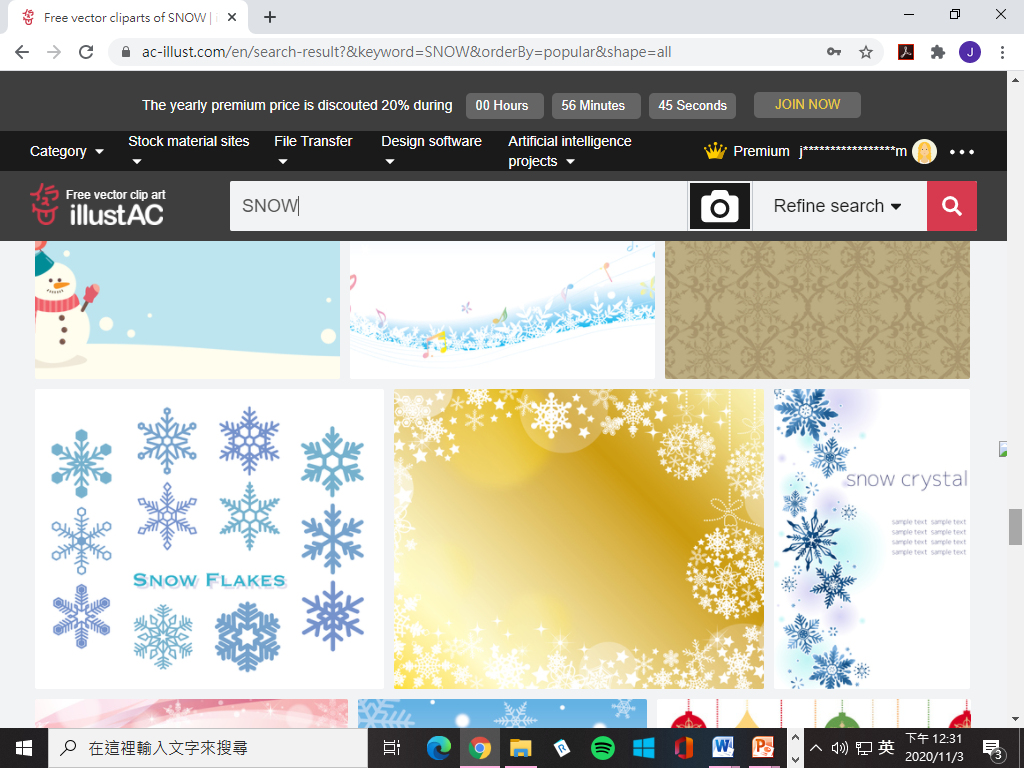 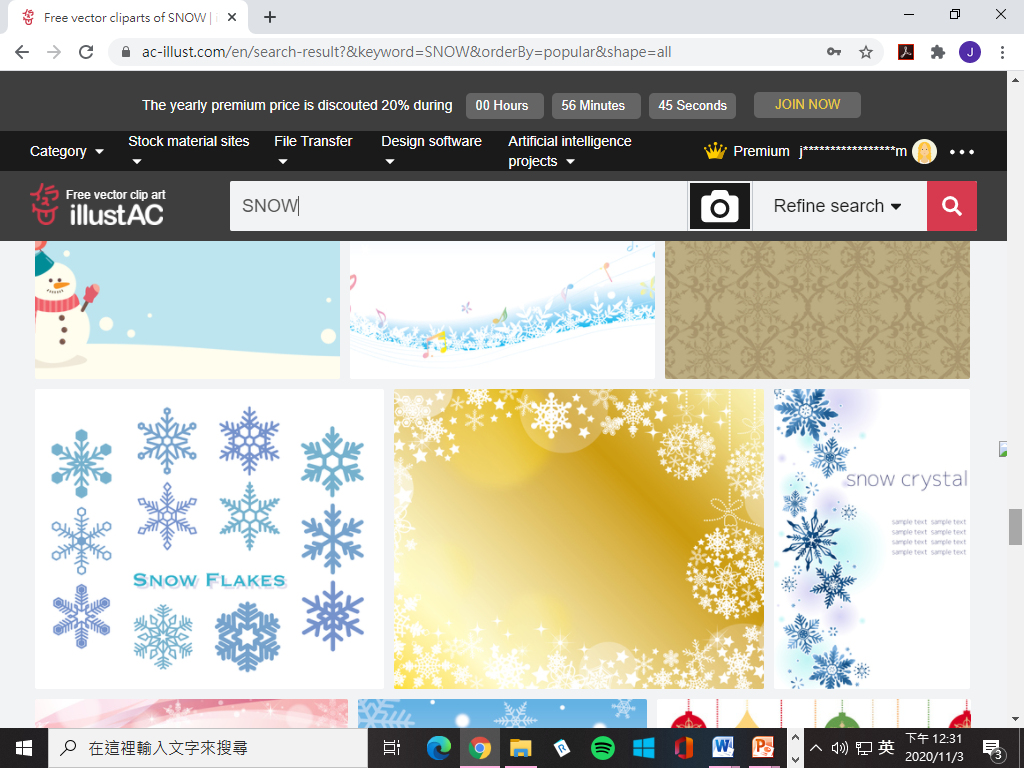 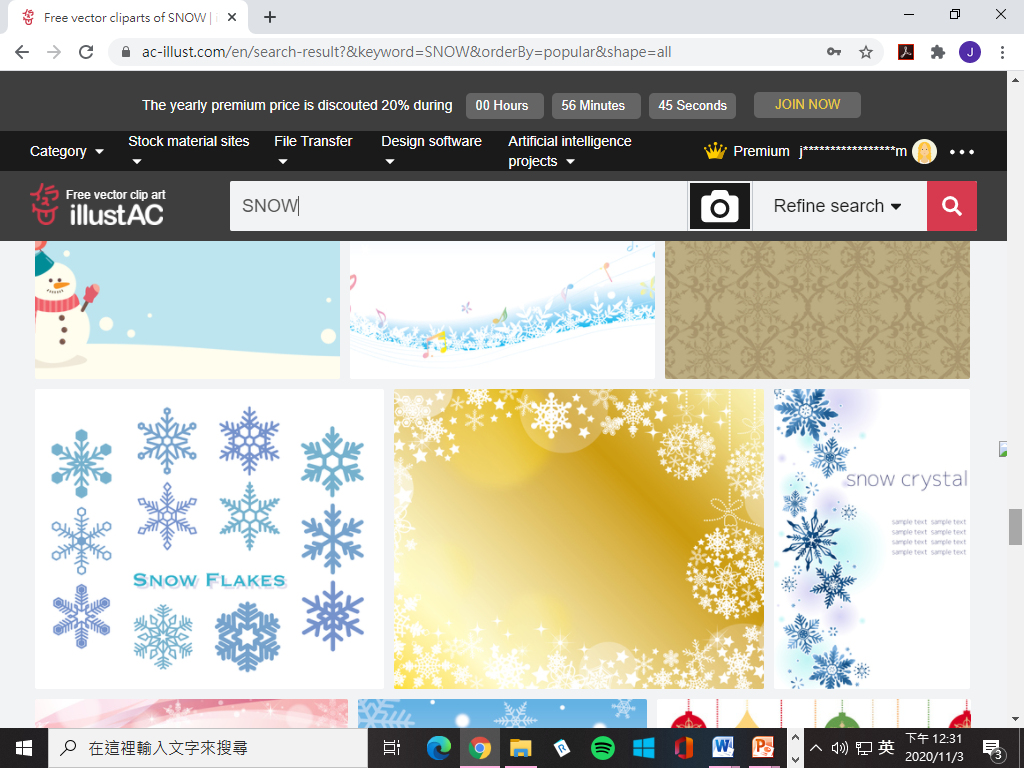 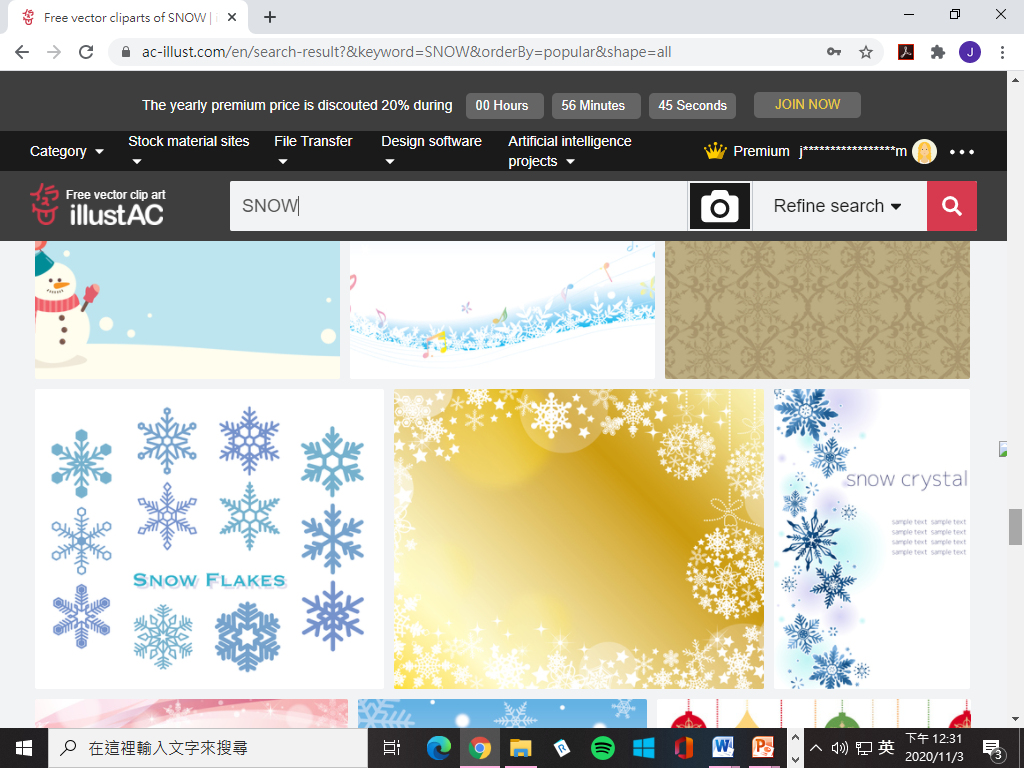 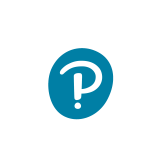 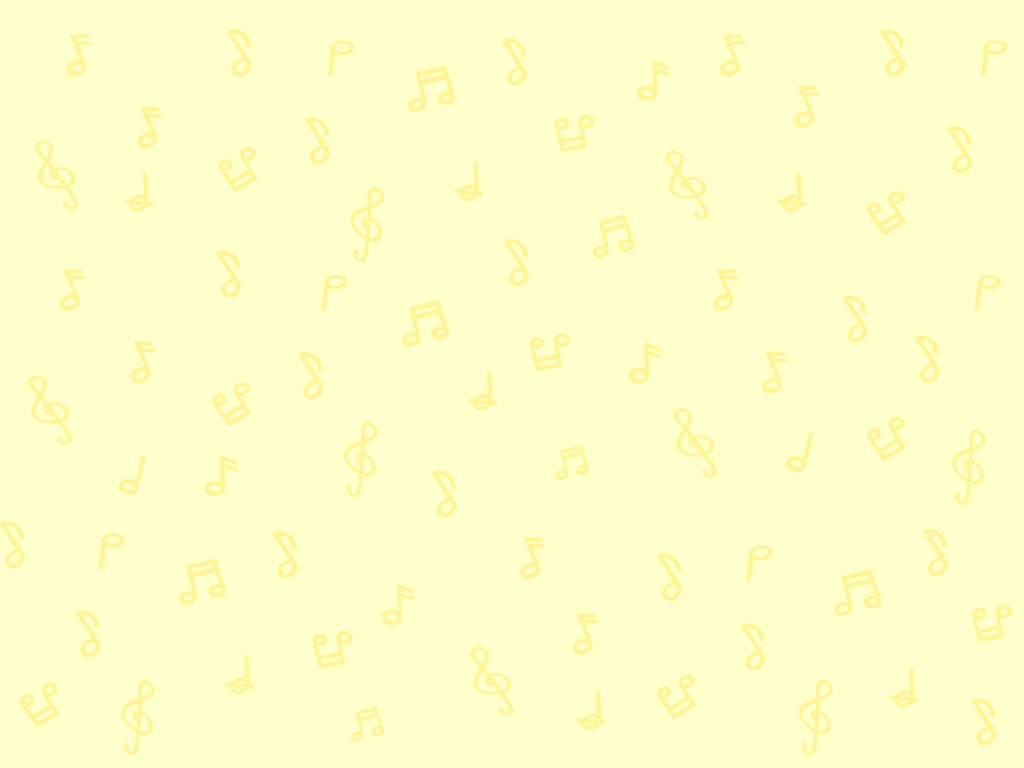 學唱聖誕歌曲，辨識表演記號的意思
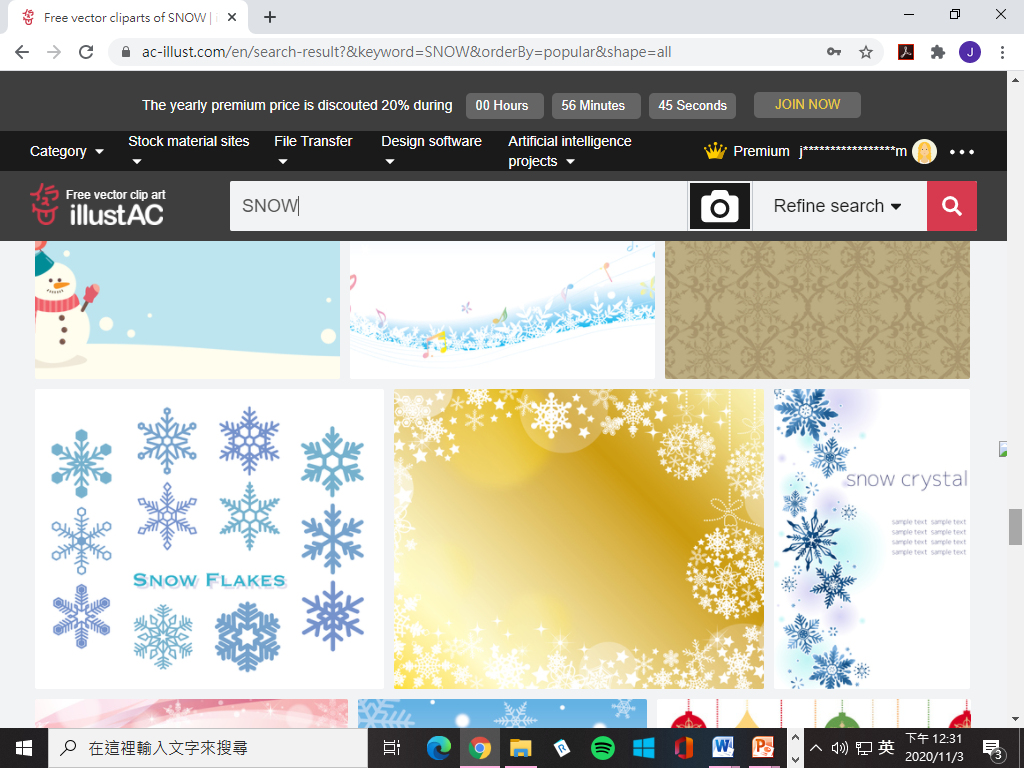 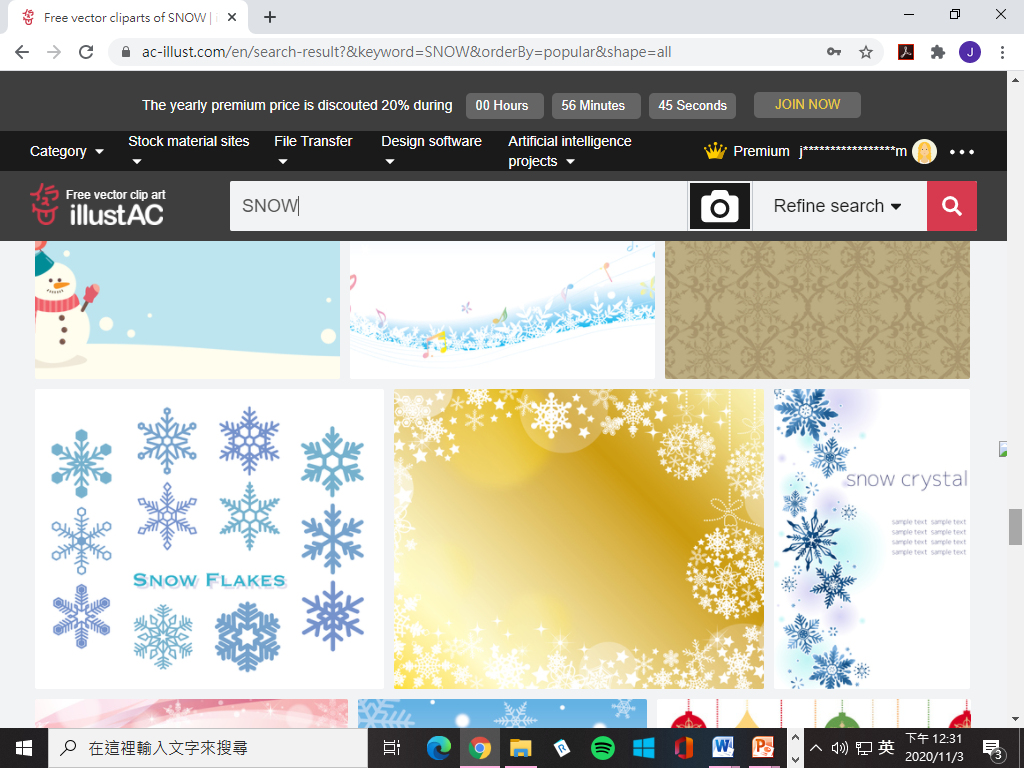 再唱Ring the Bells，記得要按歌譜中的表演記號來演唱啊﹗
Agitato     是表情記號的一種，表示興奮地演唱或演奏。
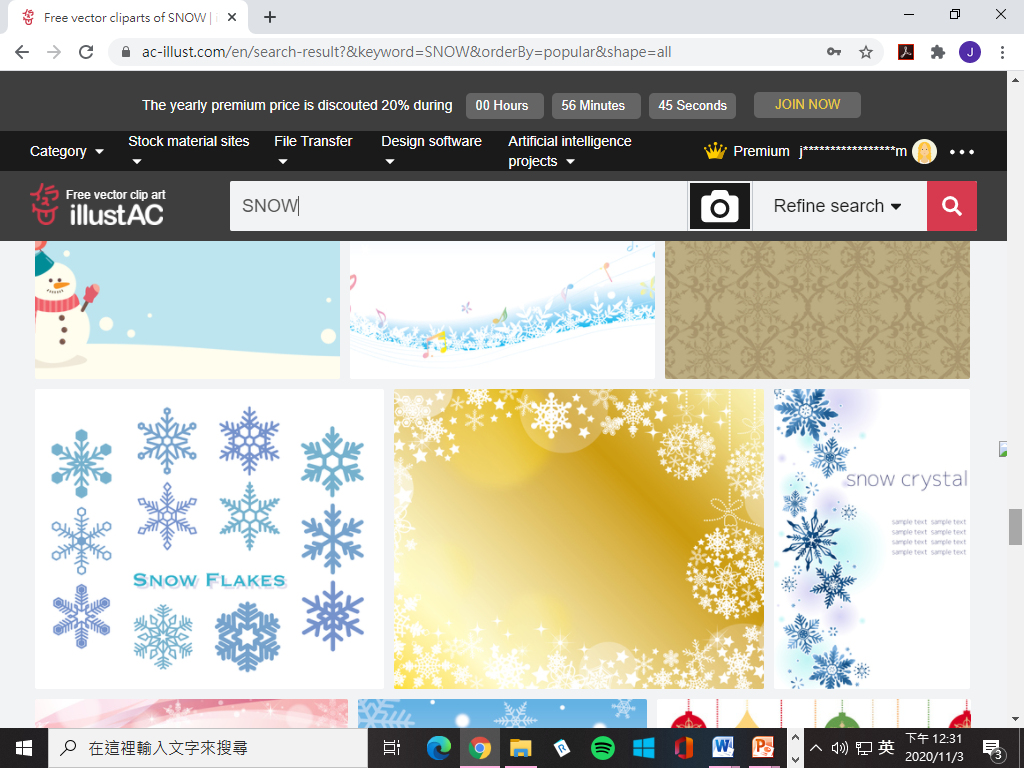 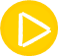 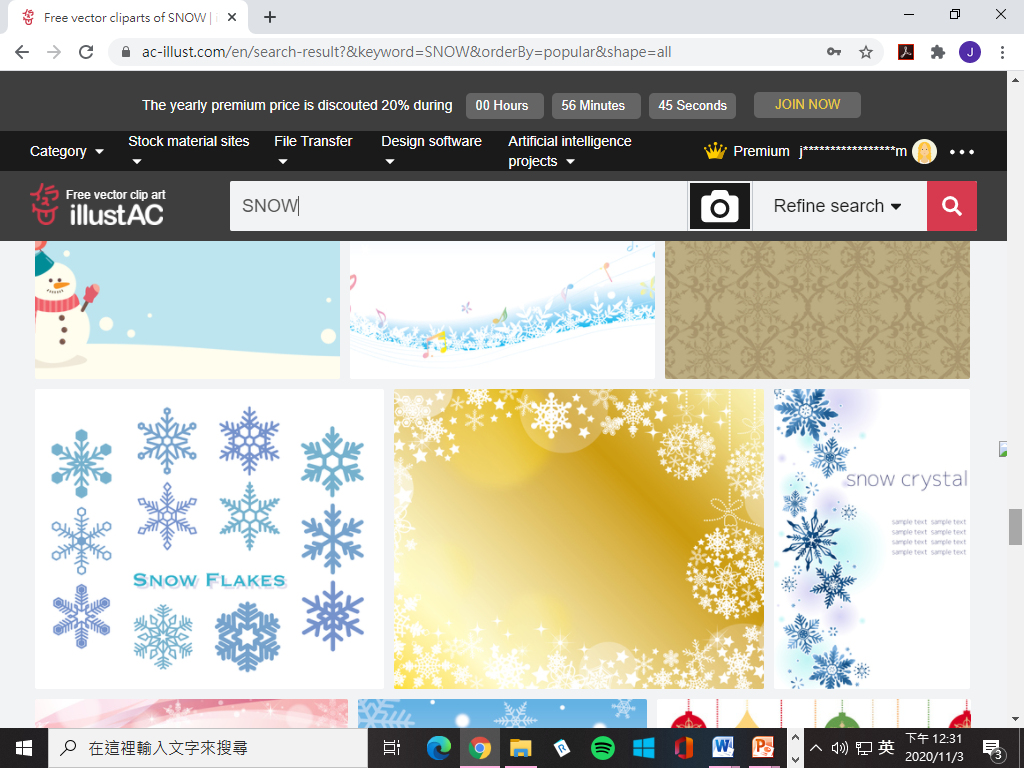 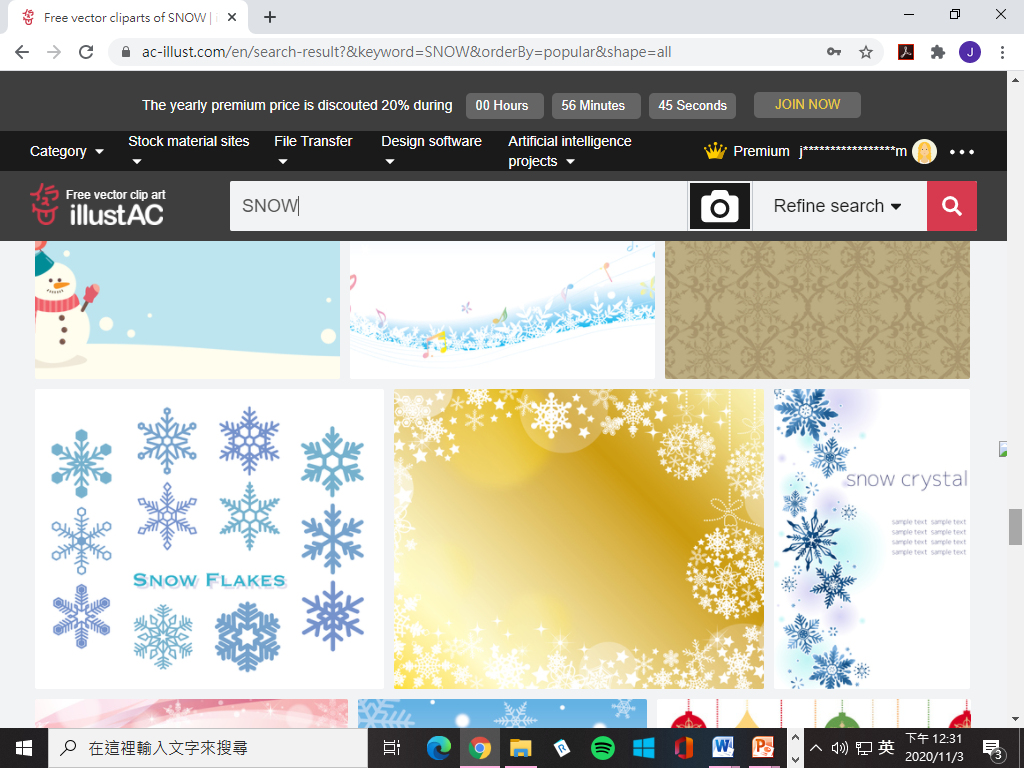 rit.即 ritardando    ，表示速度漸慢。
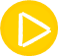 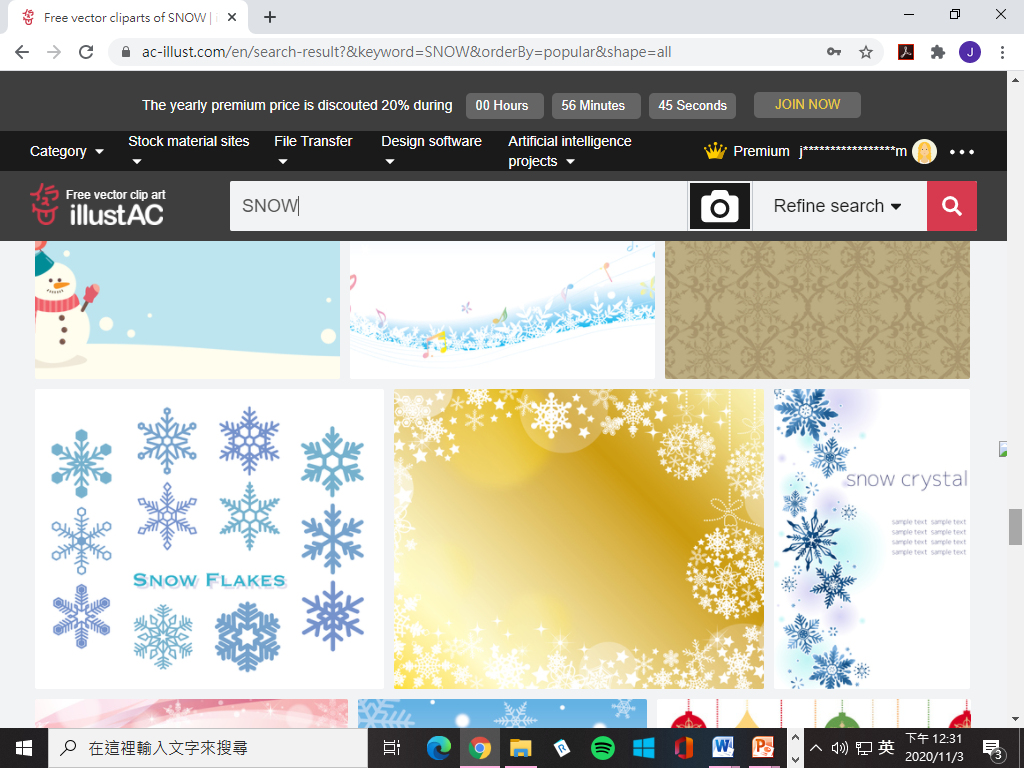 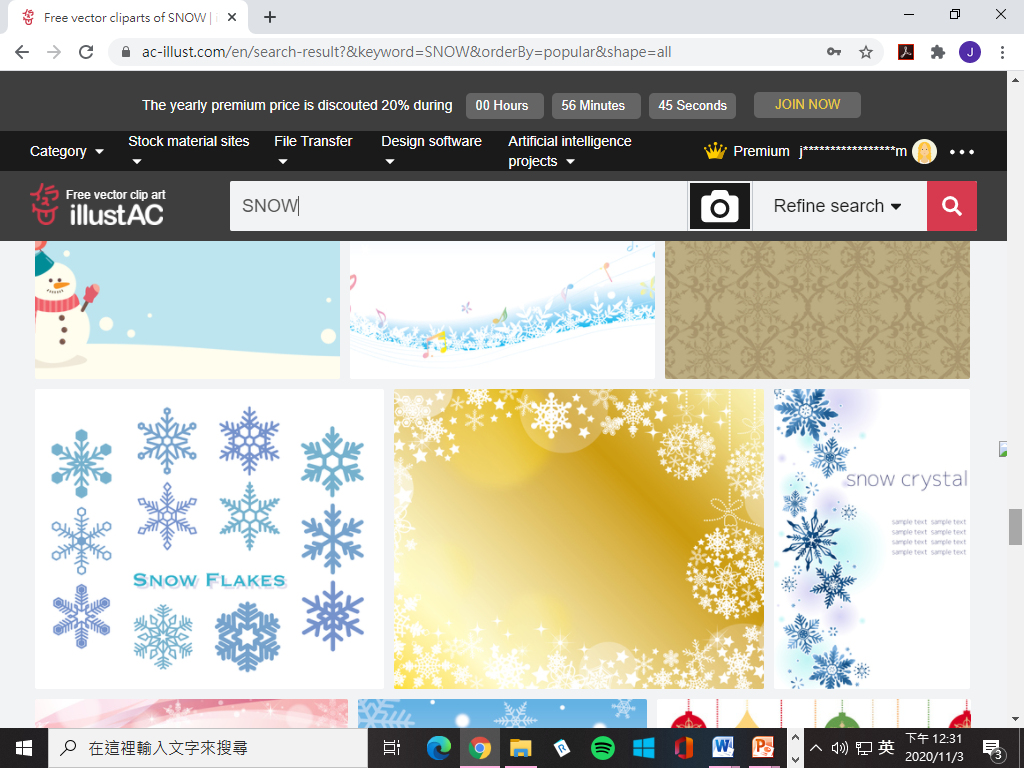 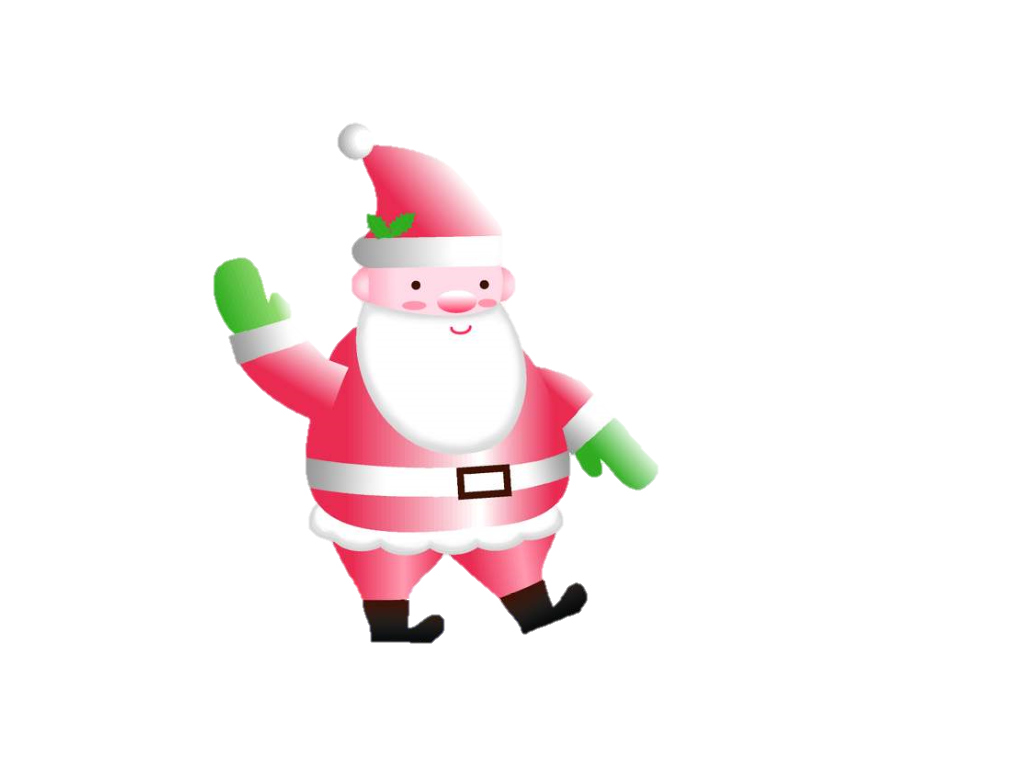 a tempo      ，當這個記號出現時，我們要把演奏或演唱的速度回復原速。
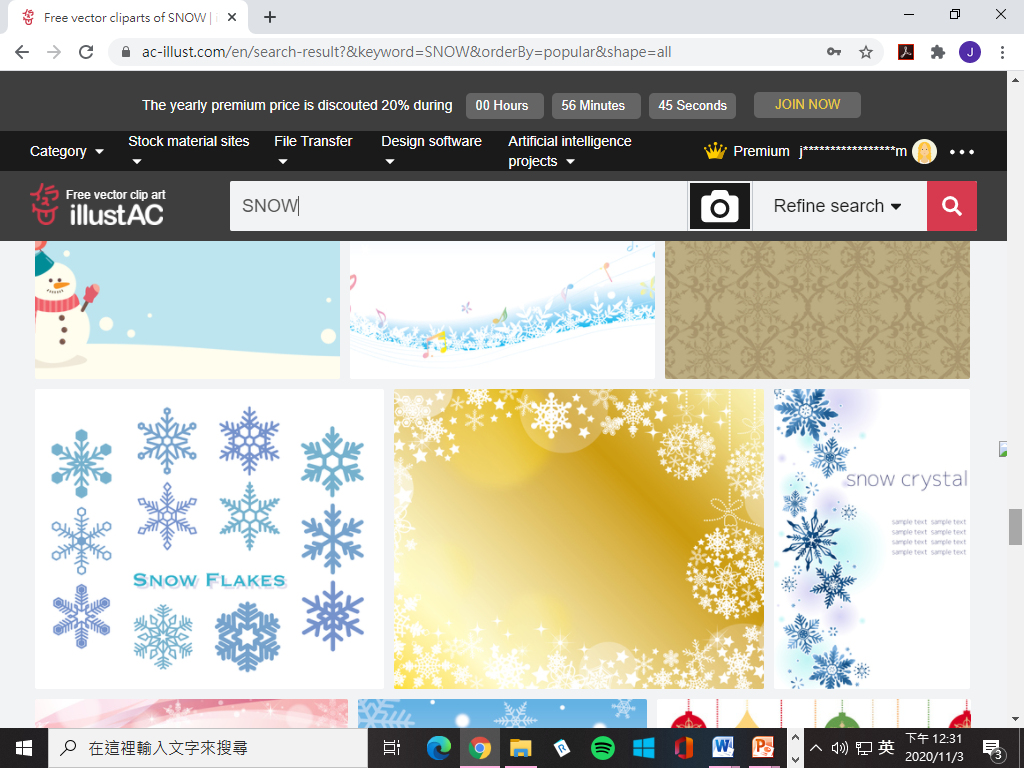 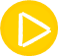 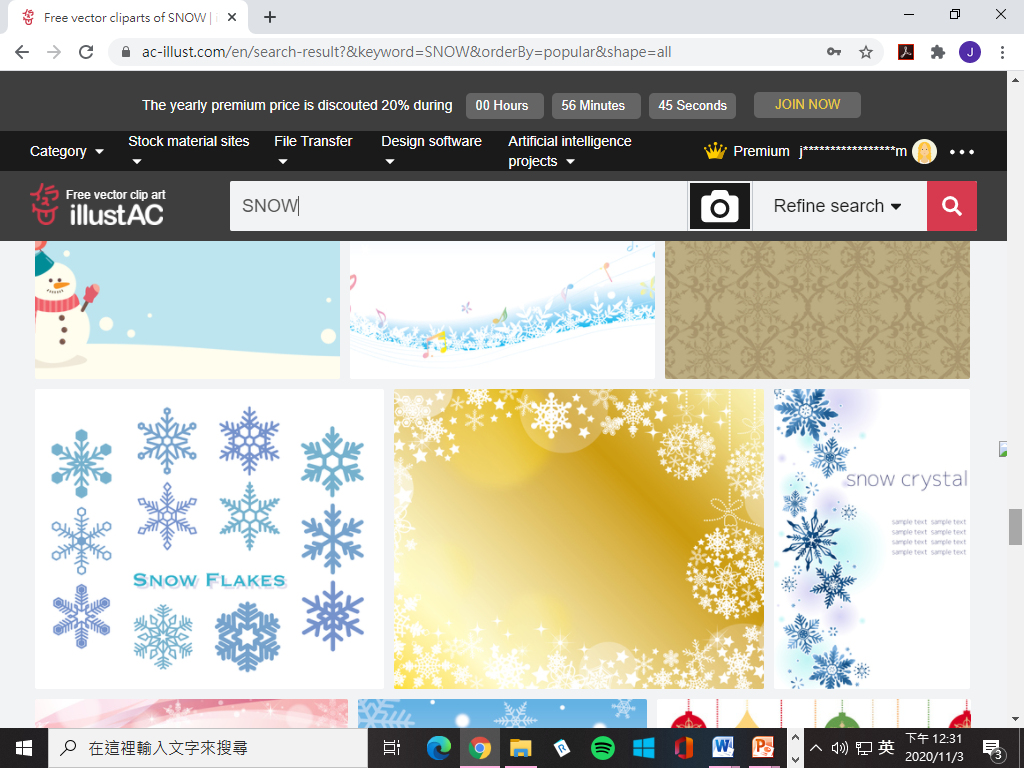 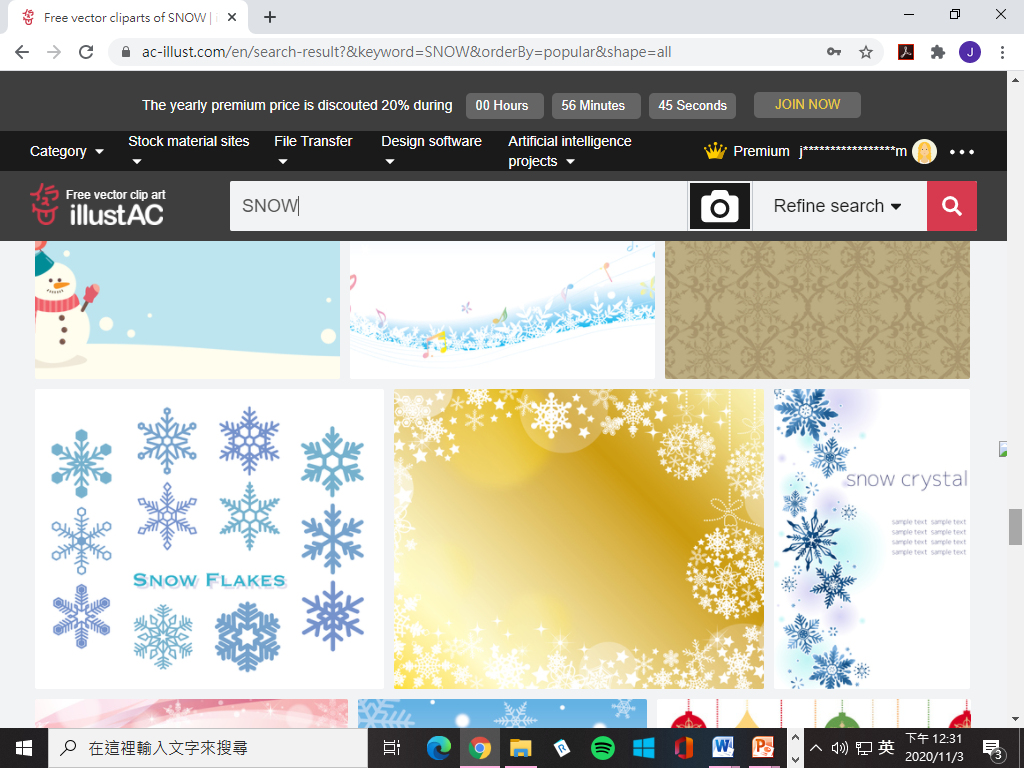 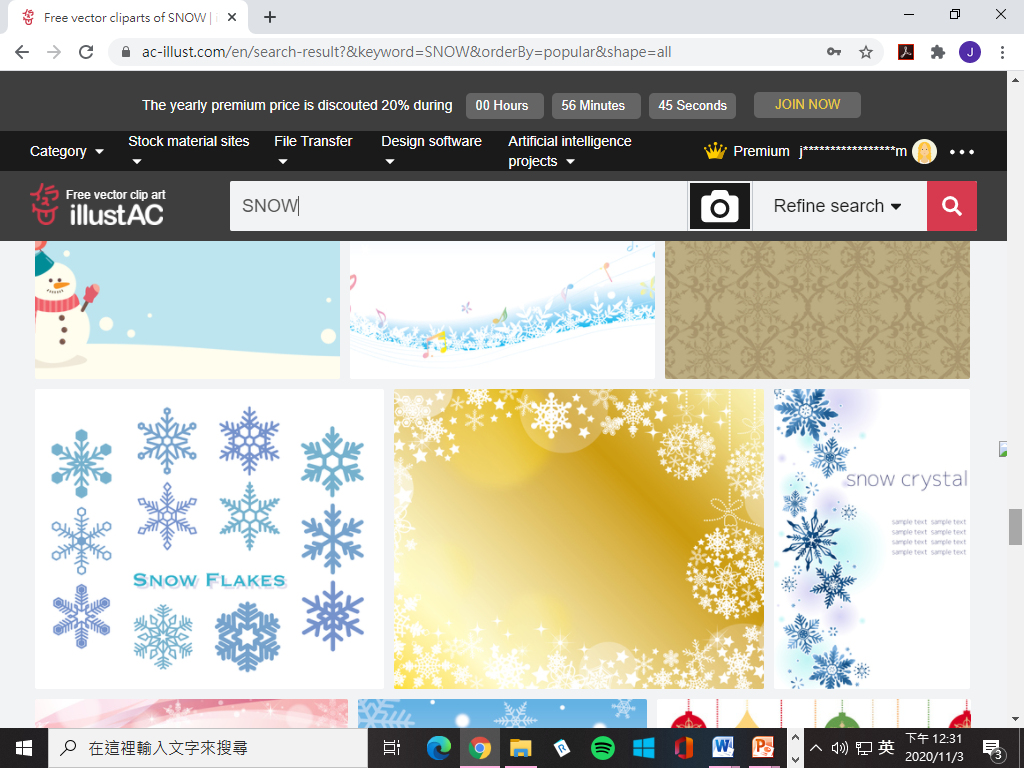 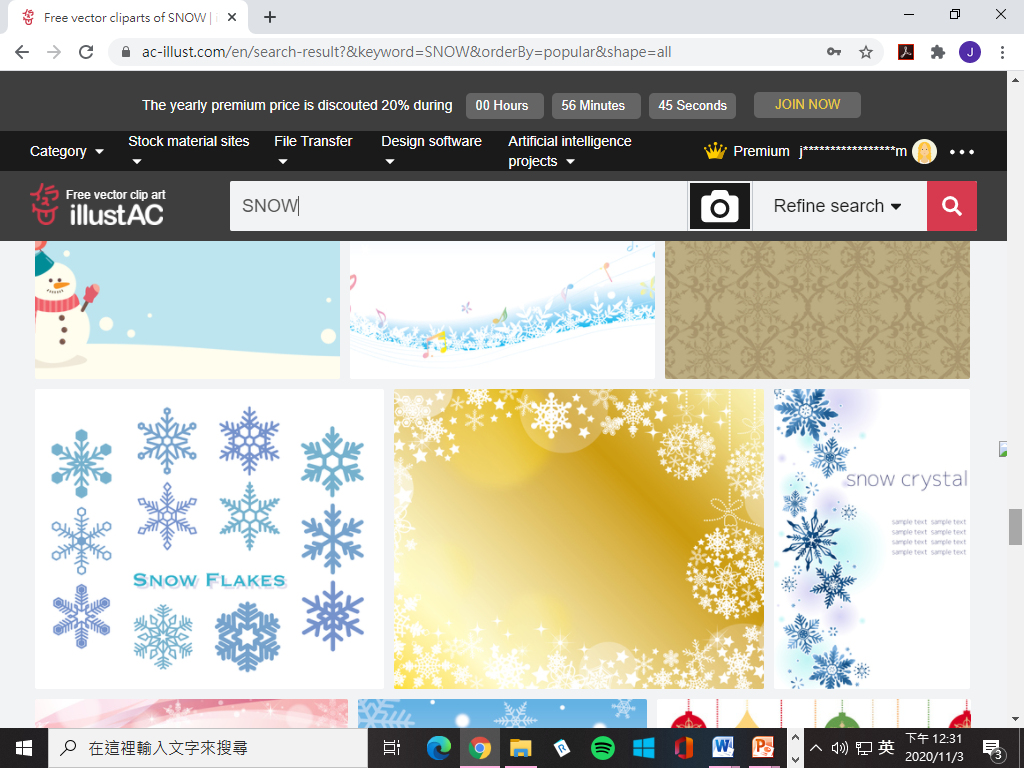 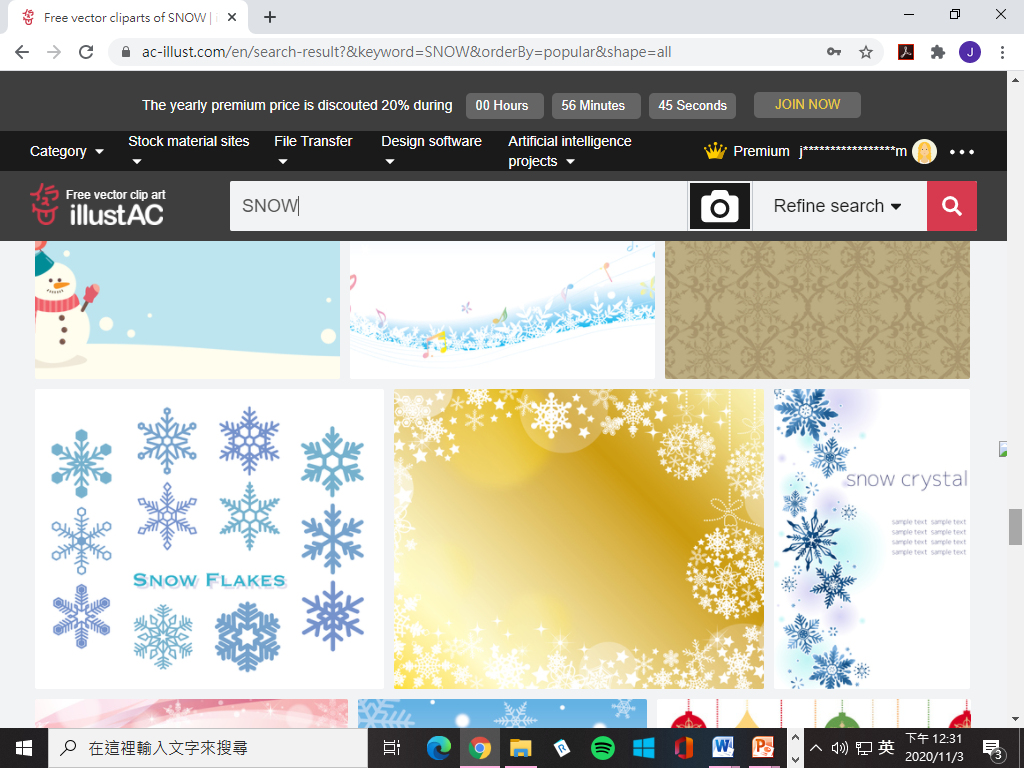 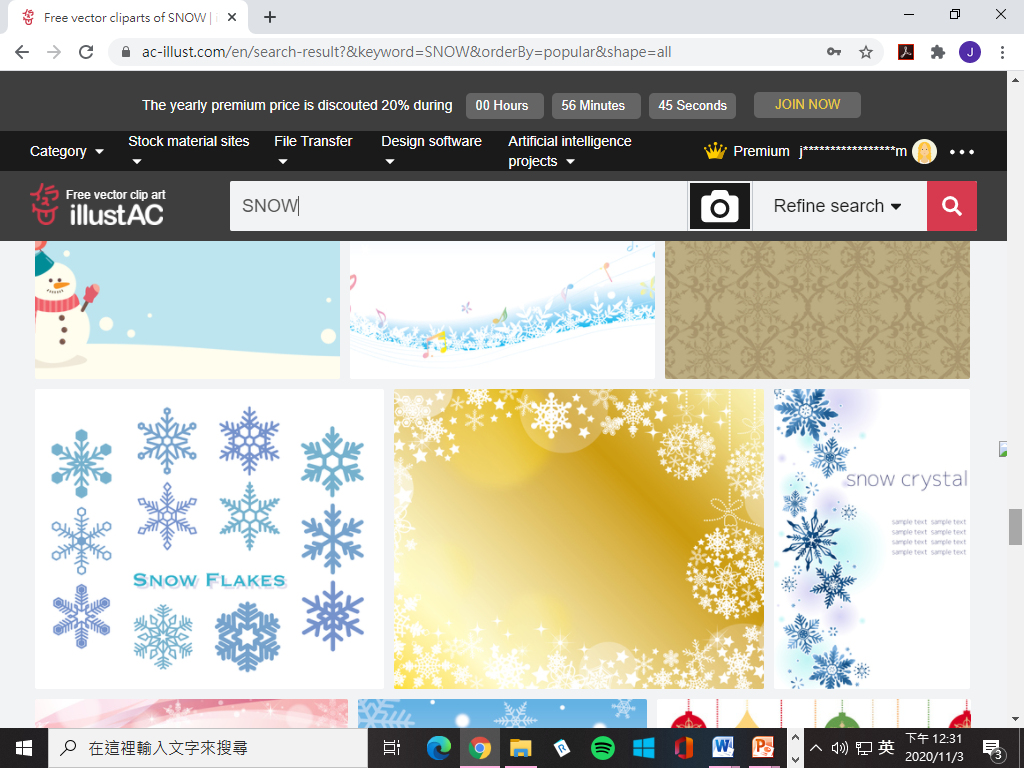 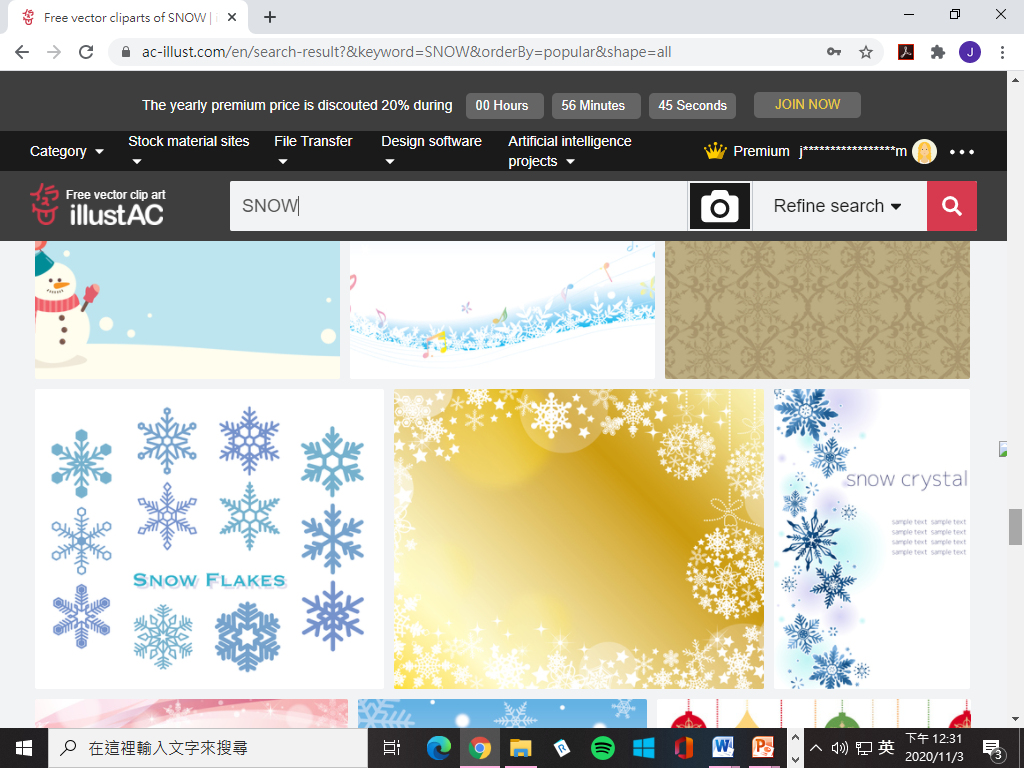 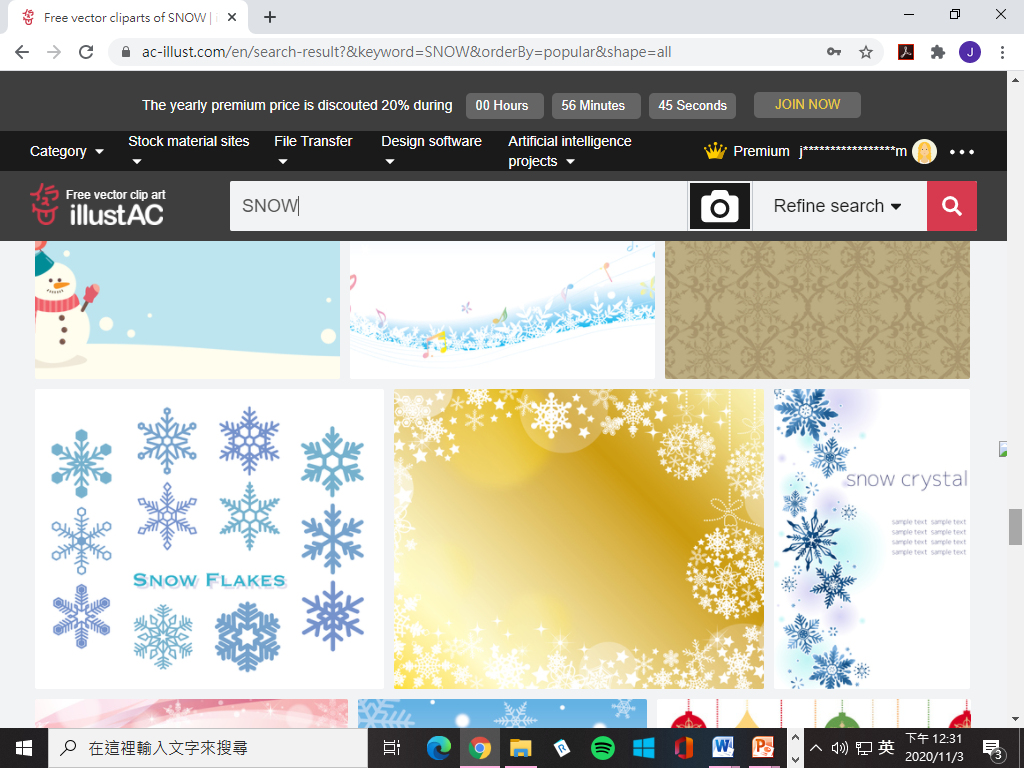 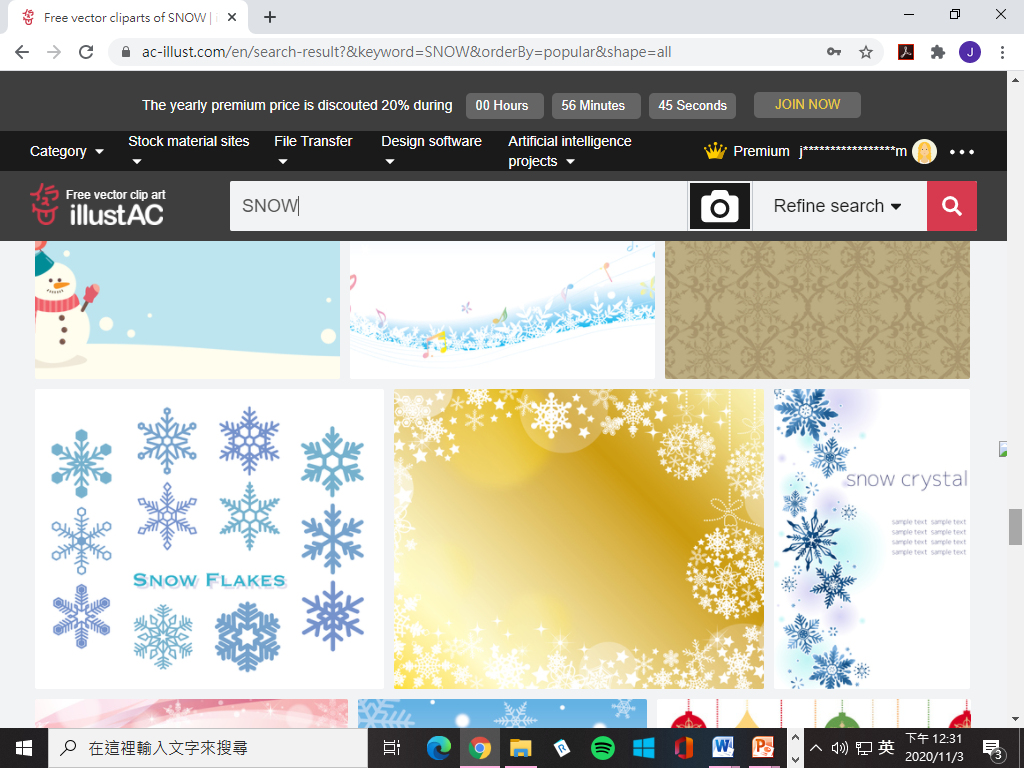 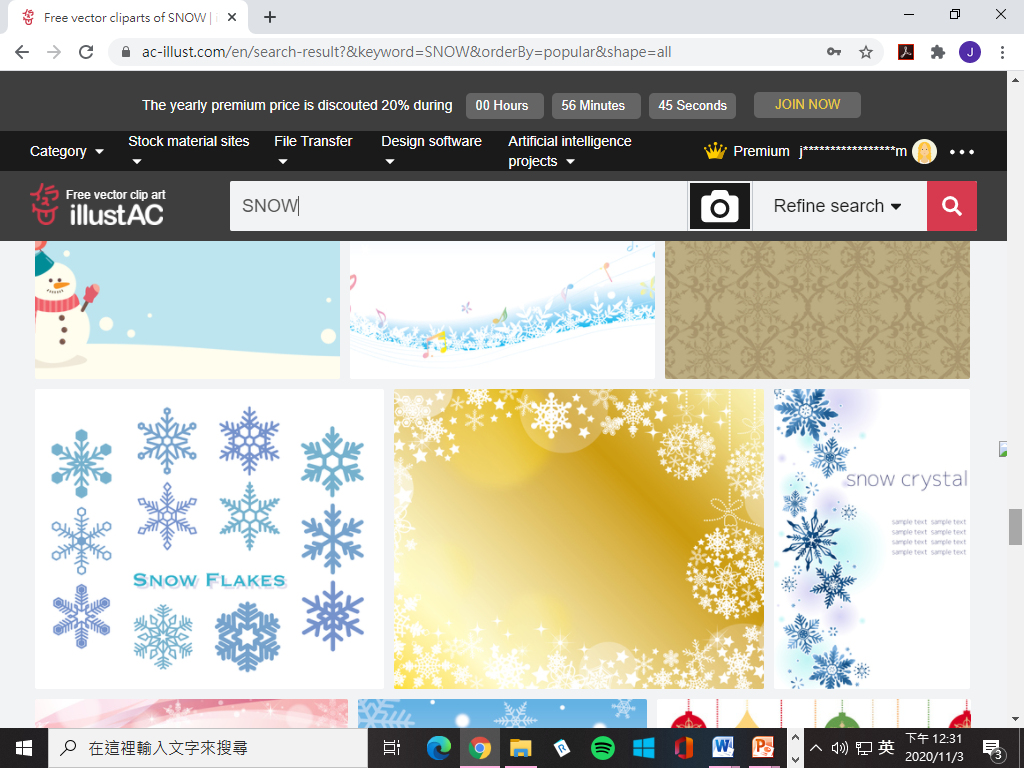 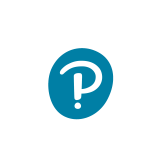 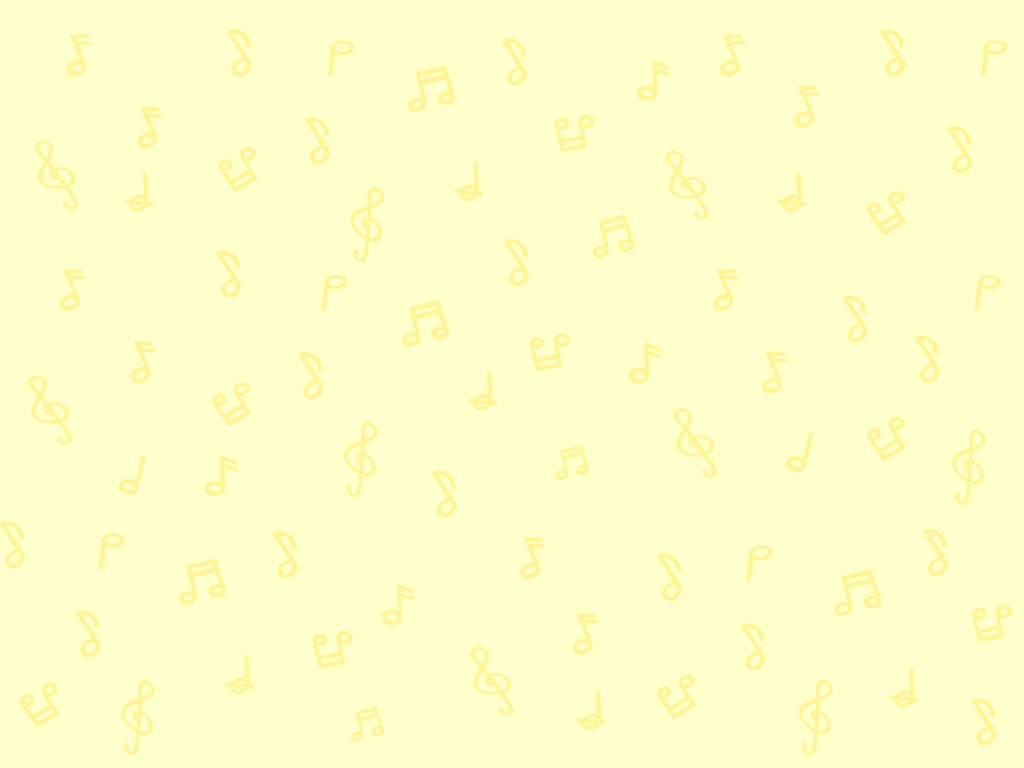 辨識大調主和弦
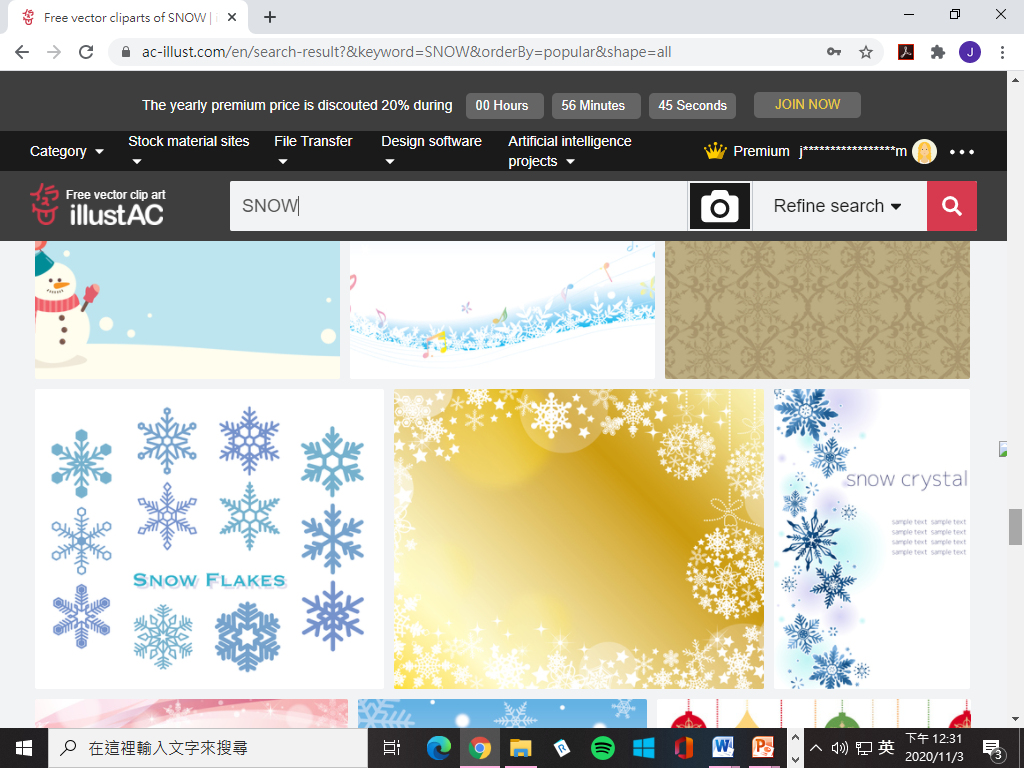 分別聆聽C大調 d、m、s 三個音。
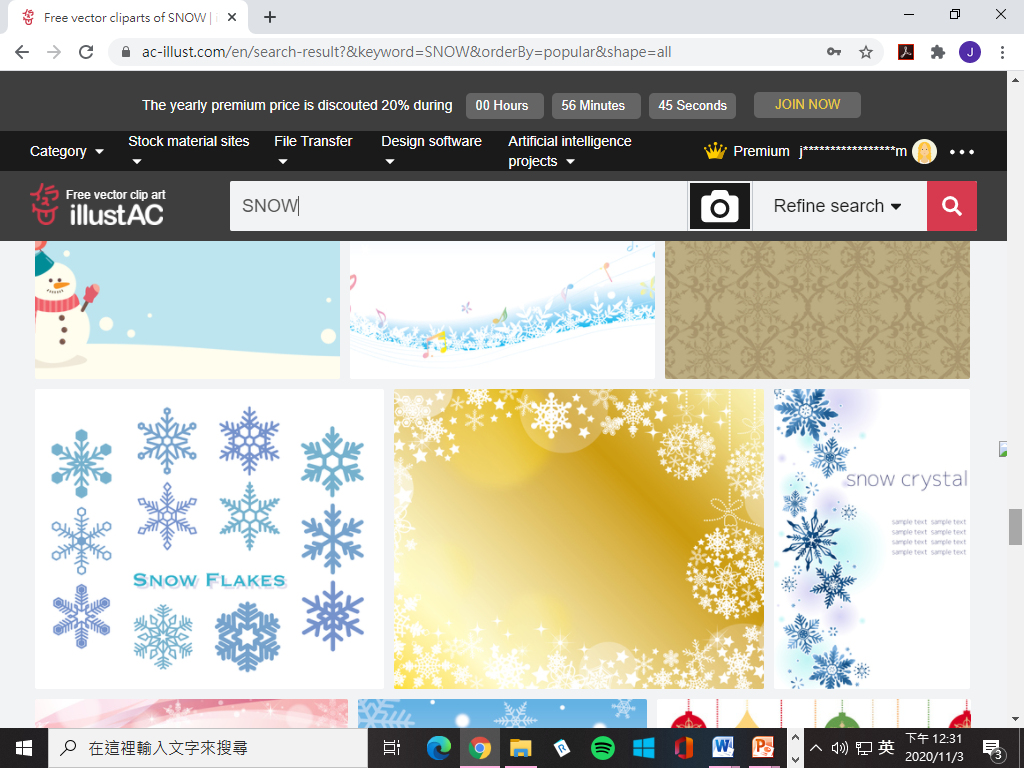 C大調
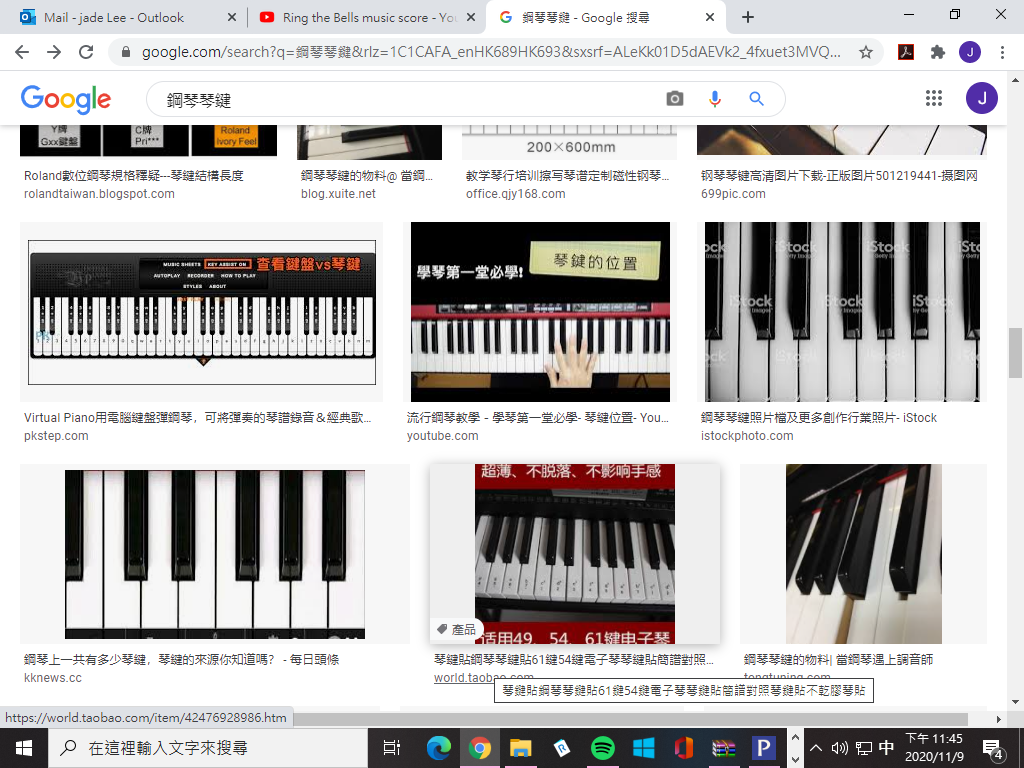 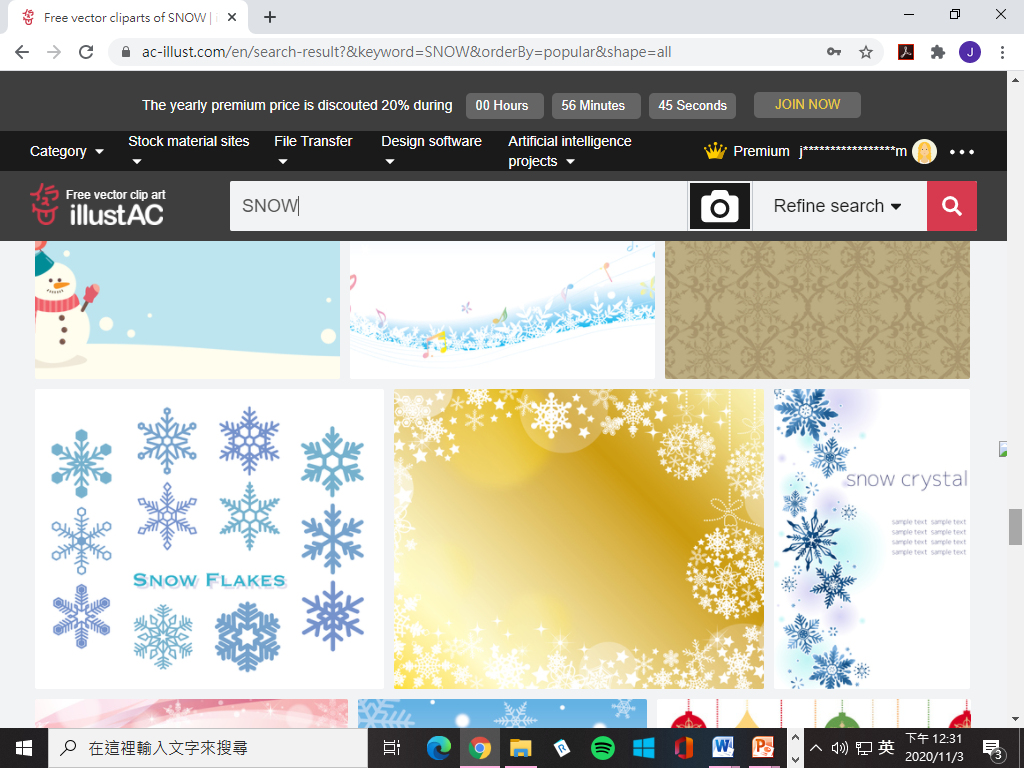 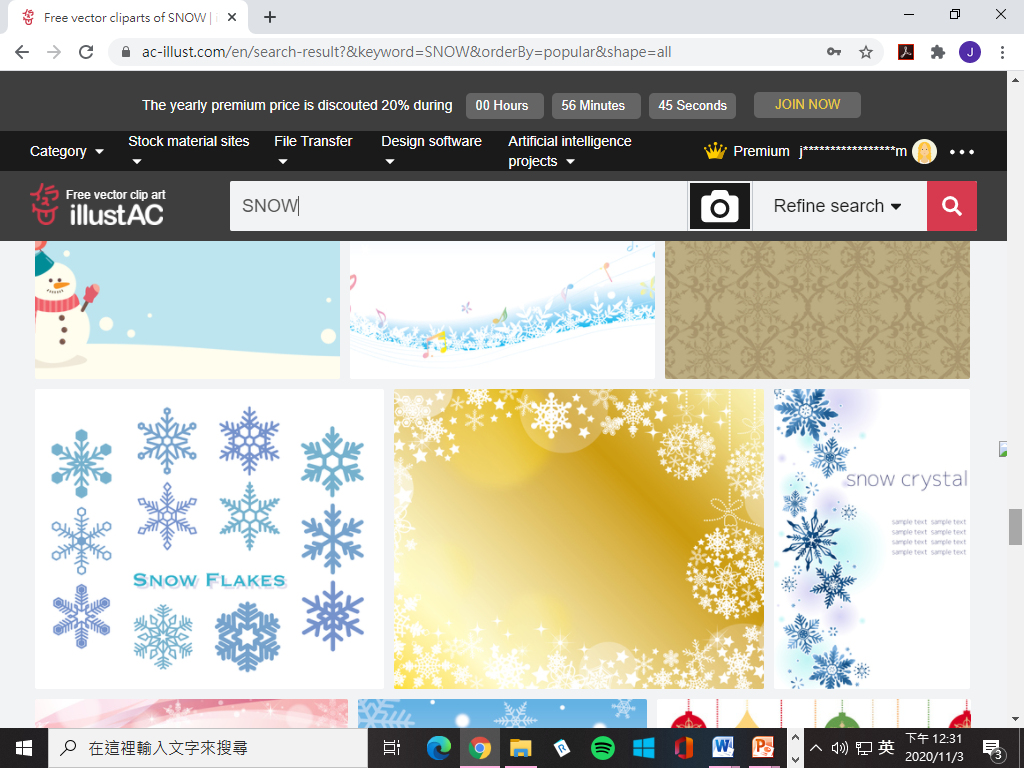 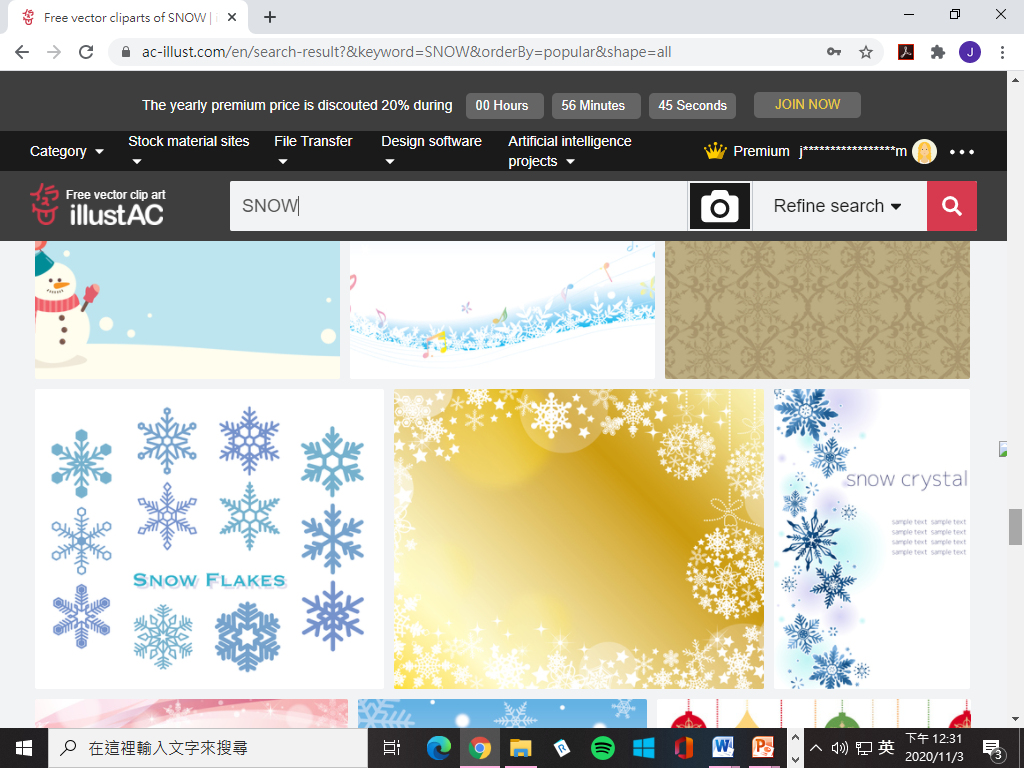 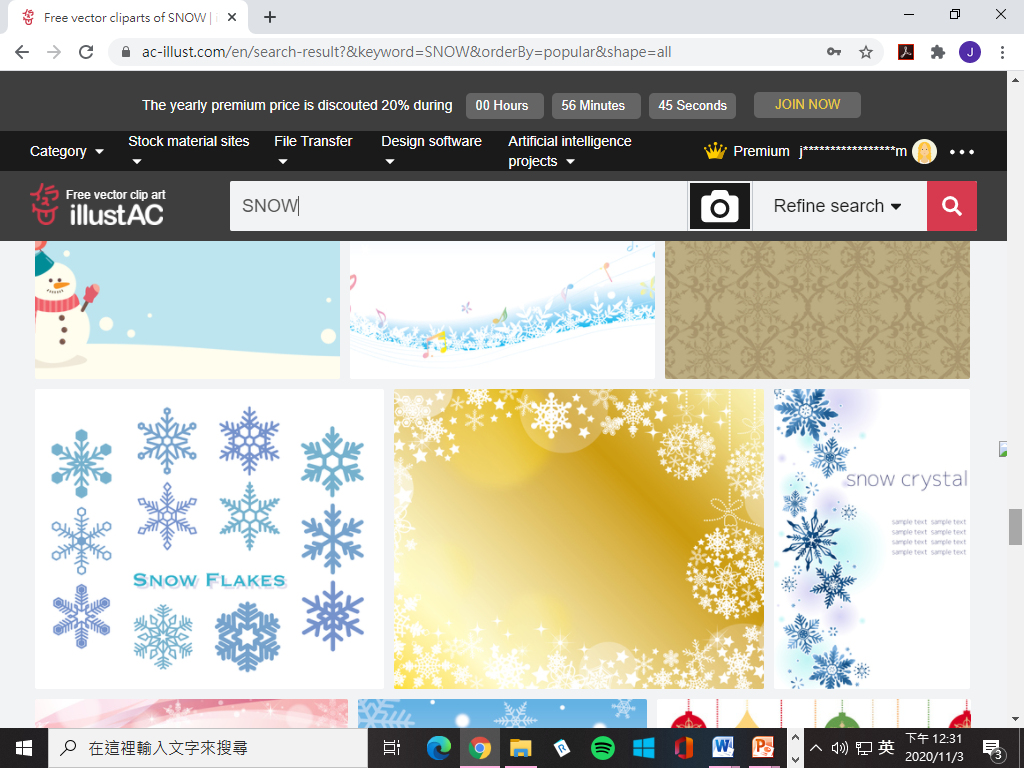 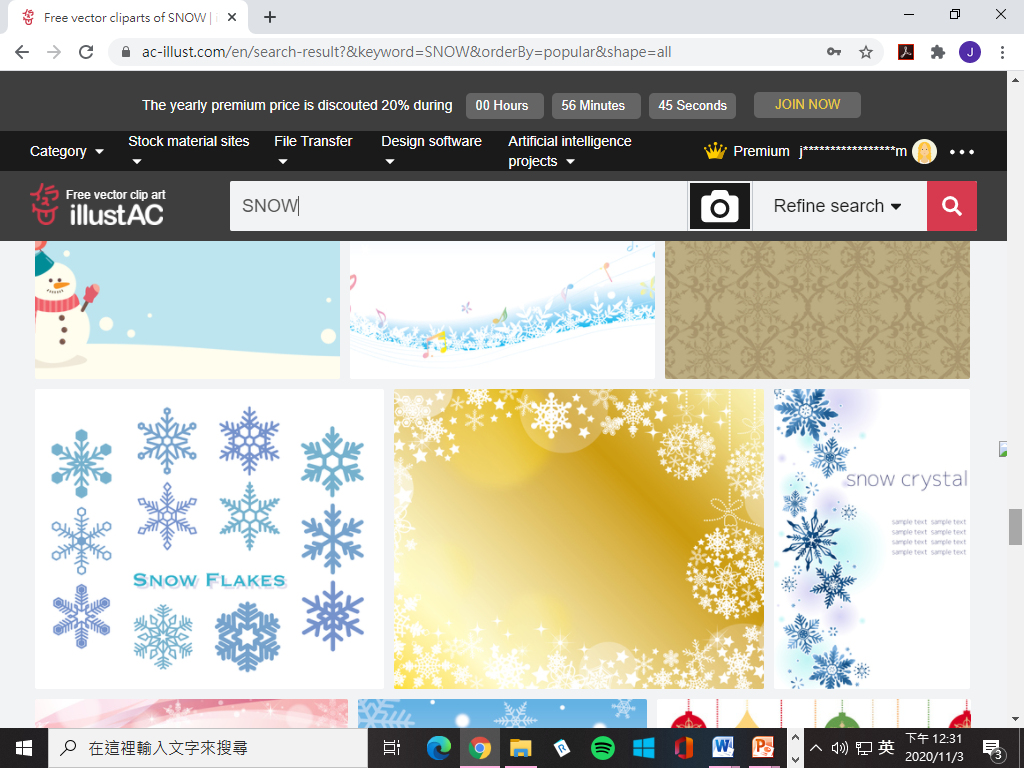 d            m            s
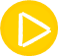 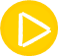 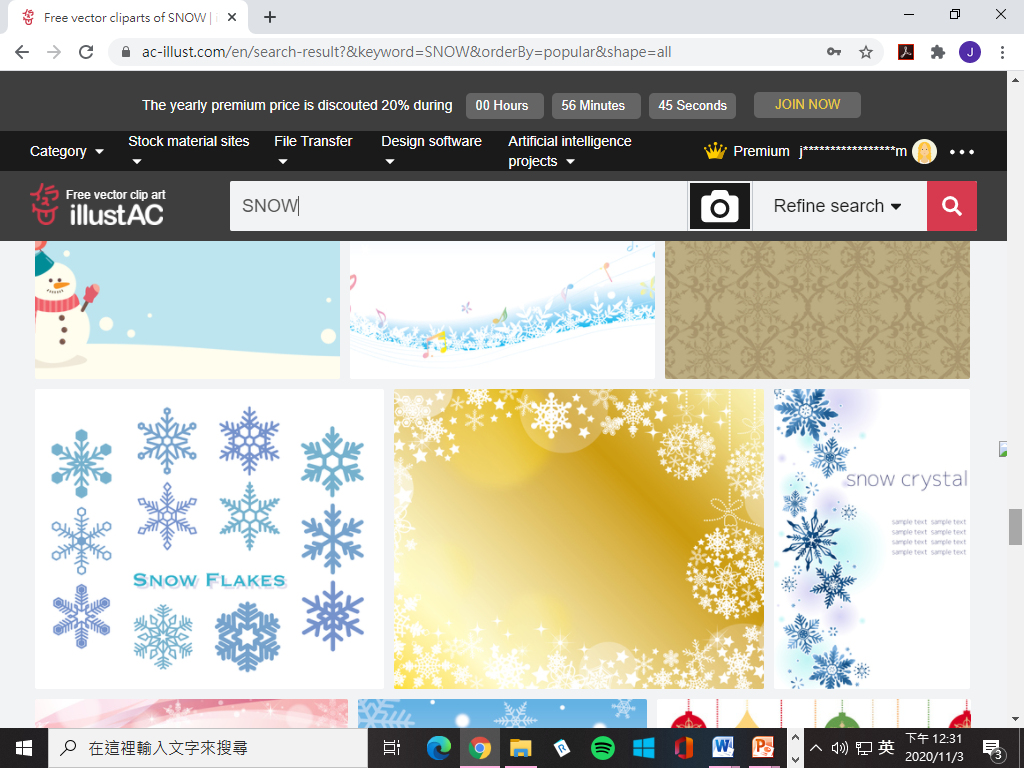 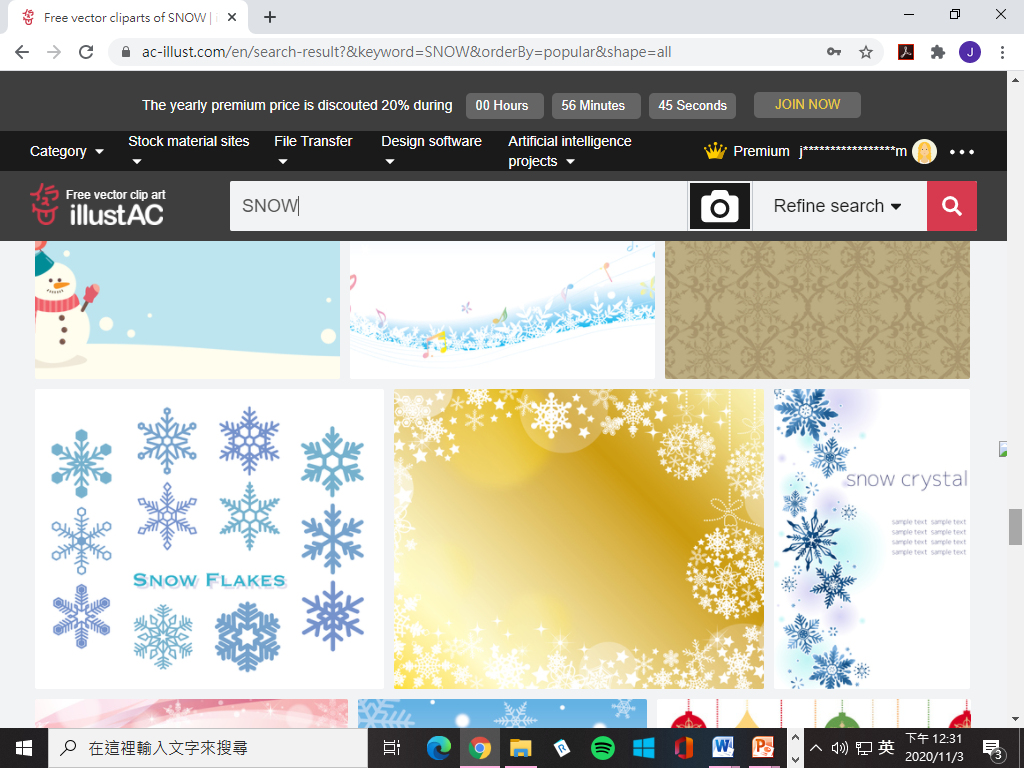 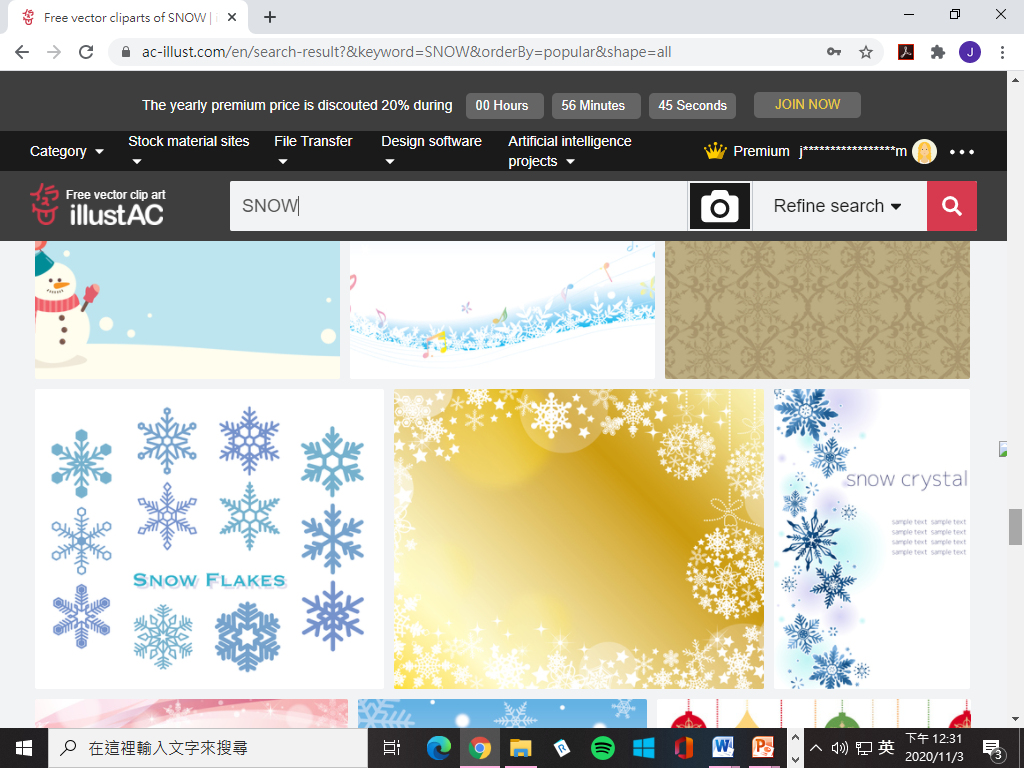 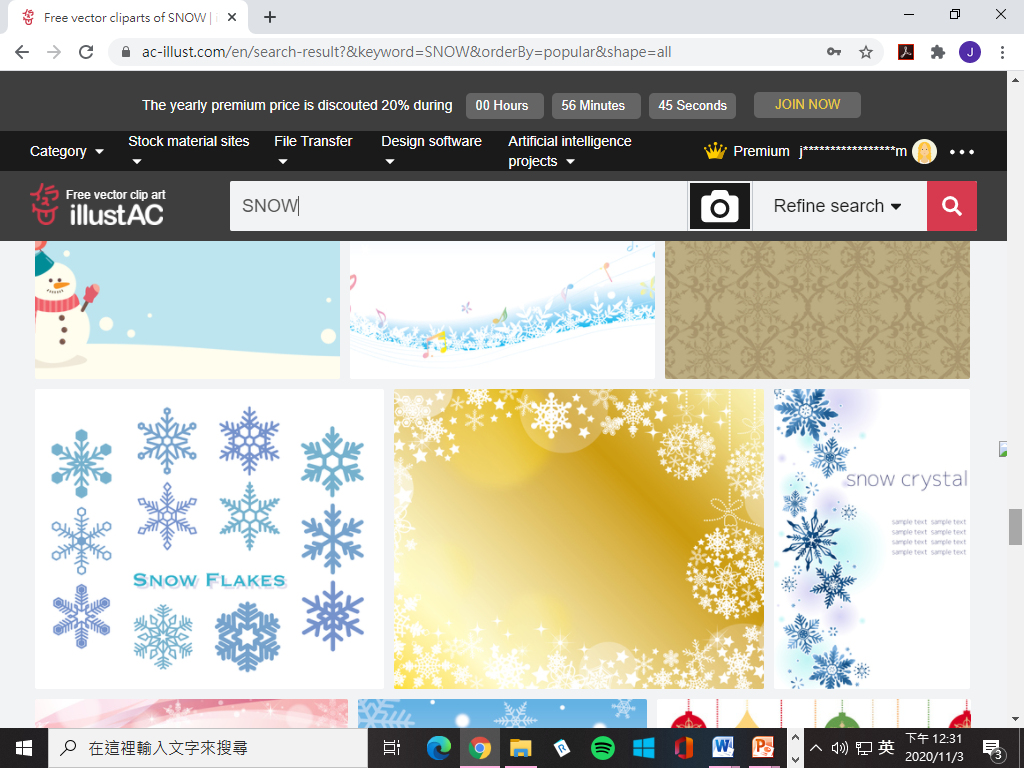 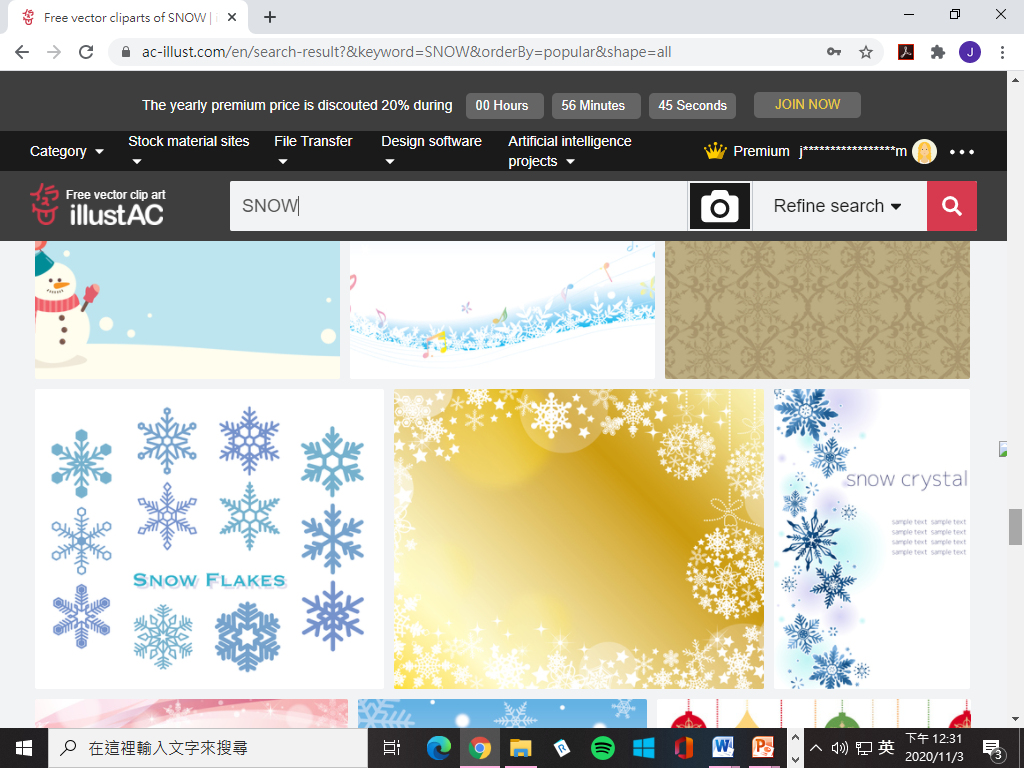 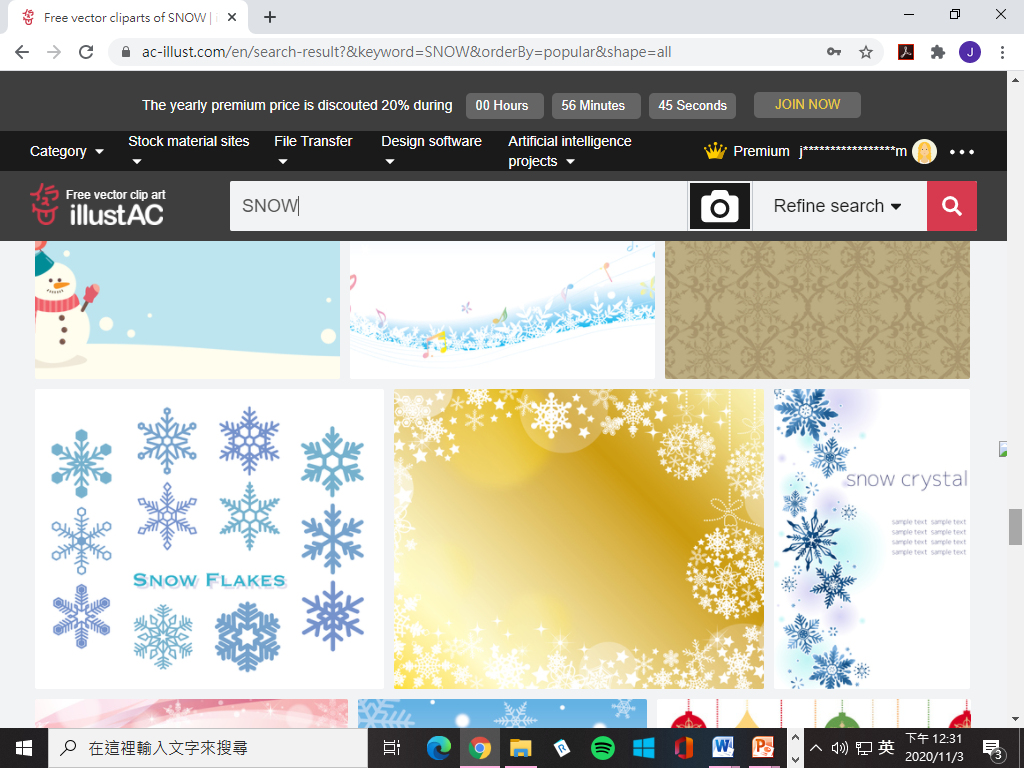 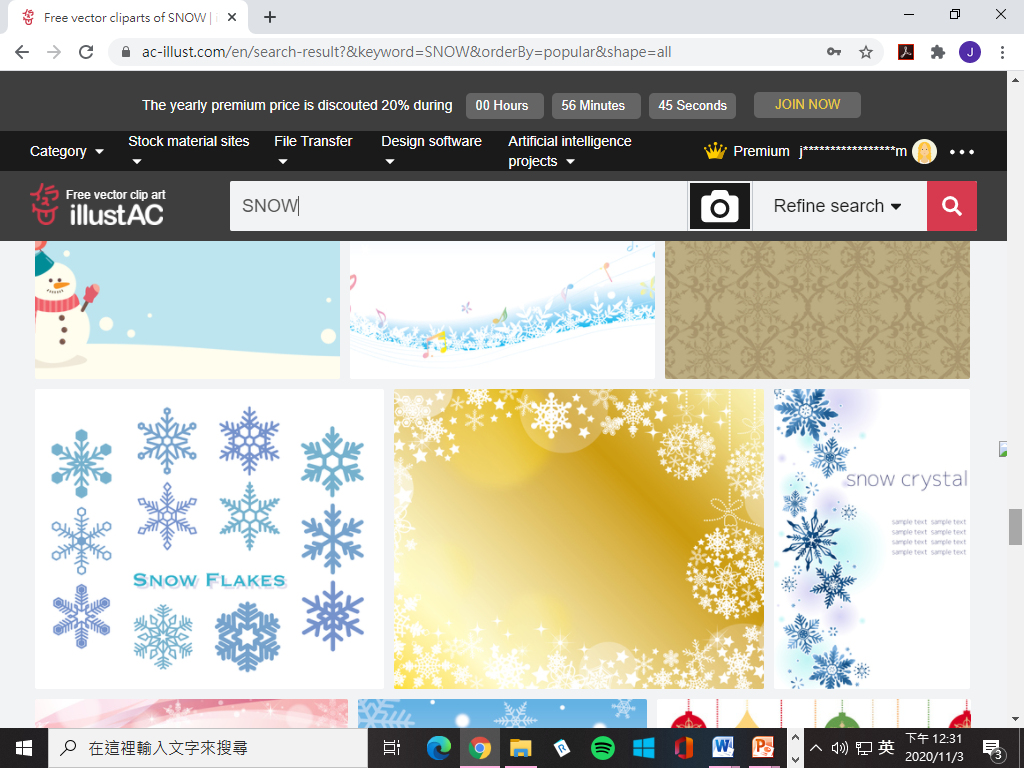 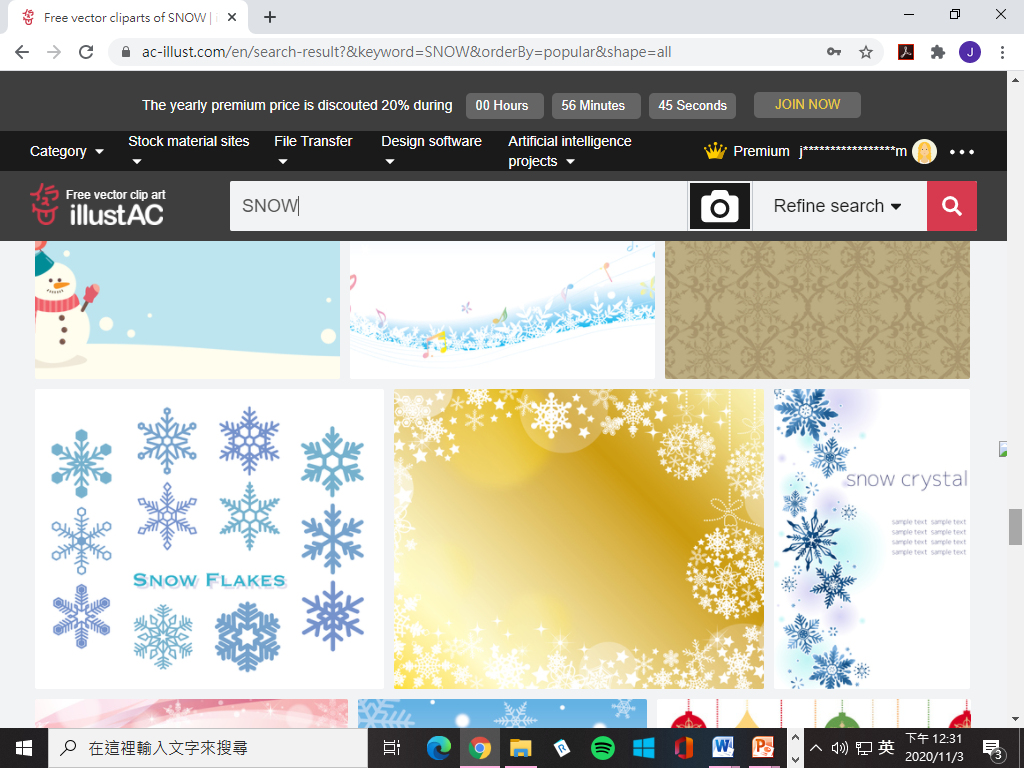 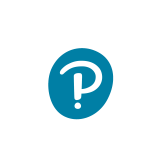 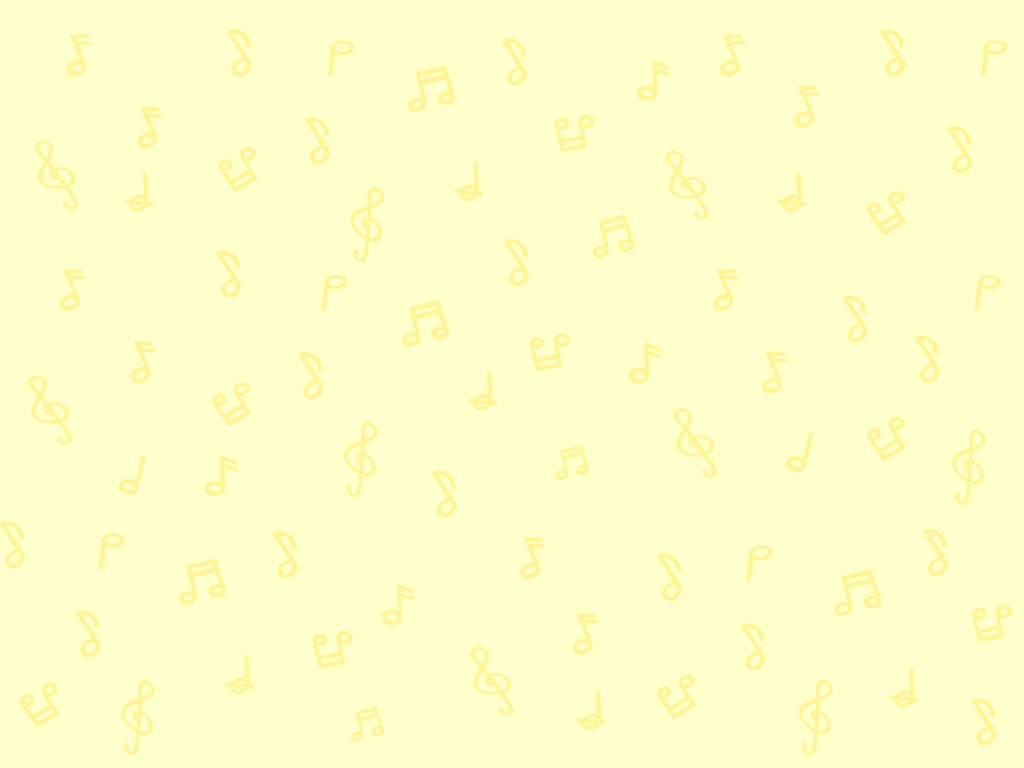 辨識大調主和弦
同時彈奏 d、m、s 三個音，你聽到的聲音效果是怎樣的？
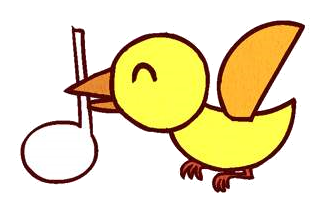 C大調
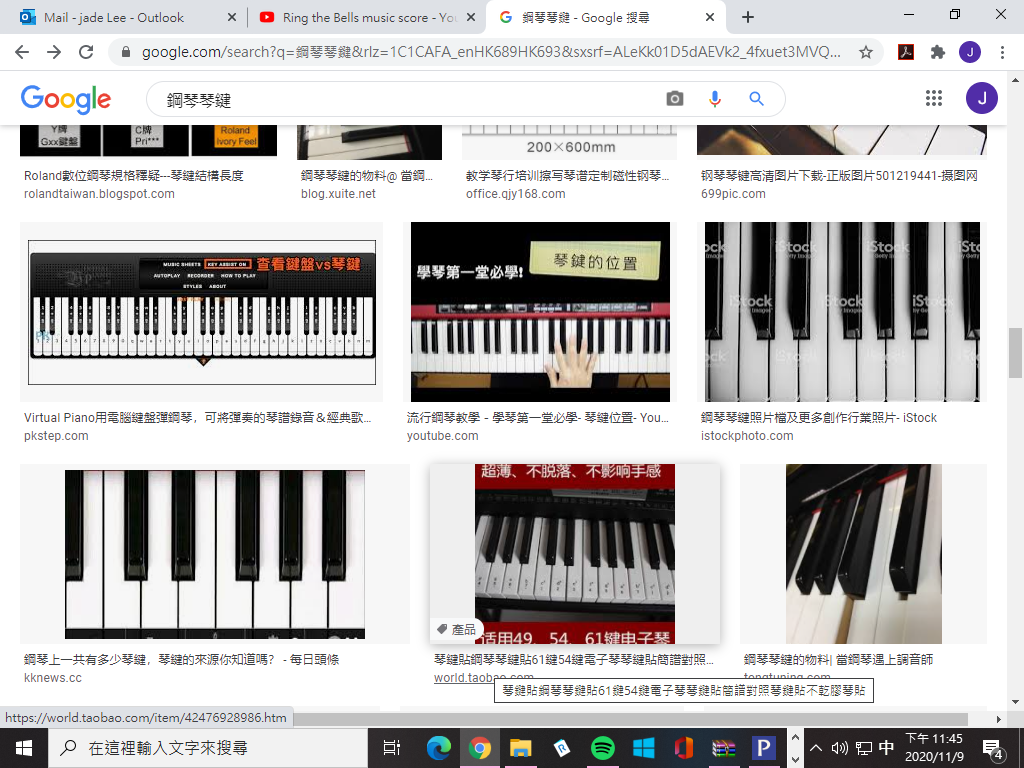 和諧悅耳。
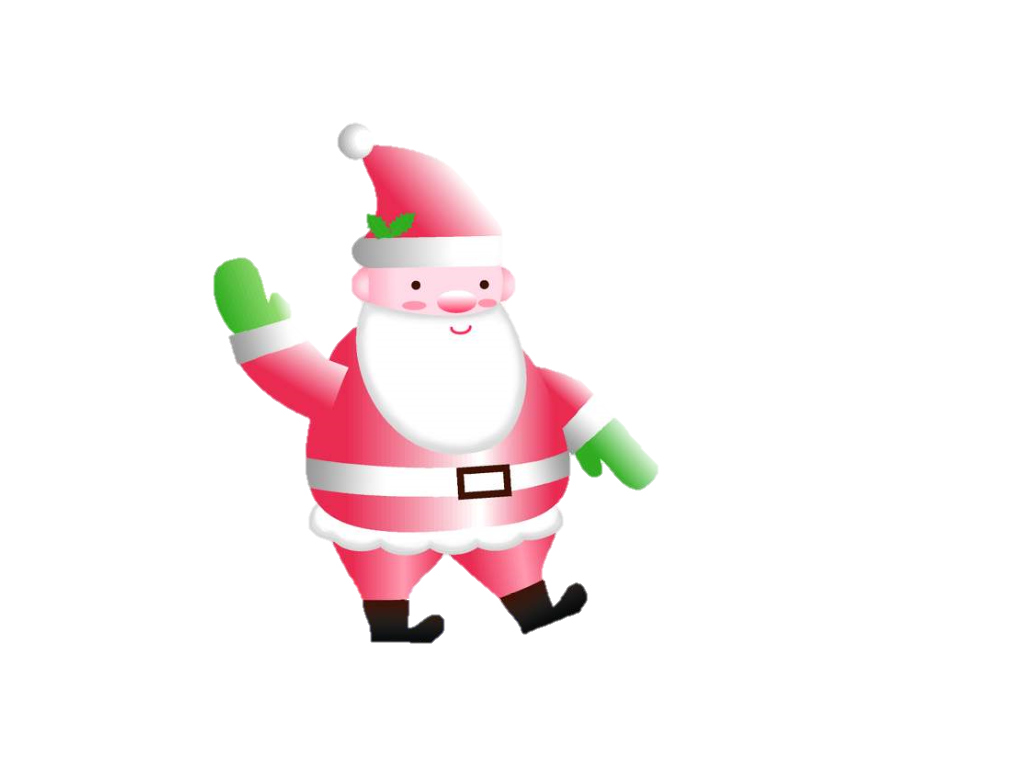 聲音較厚。
d            m            s
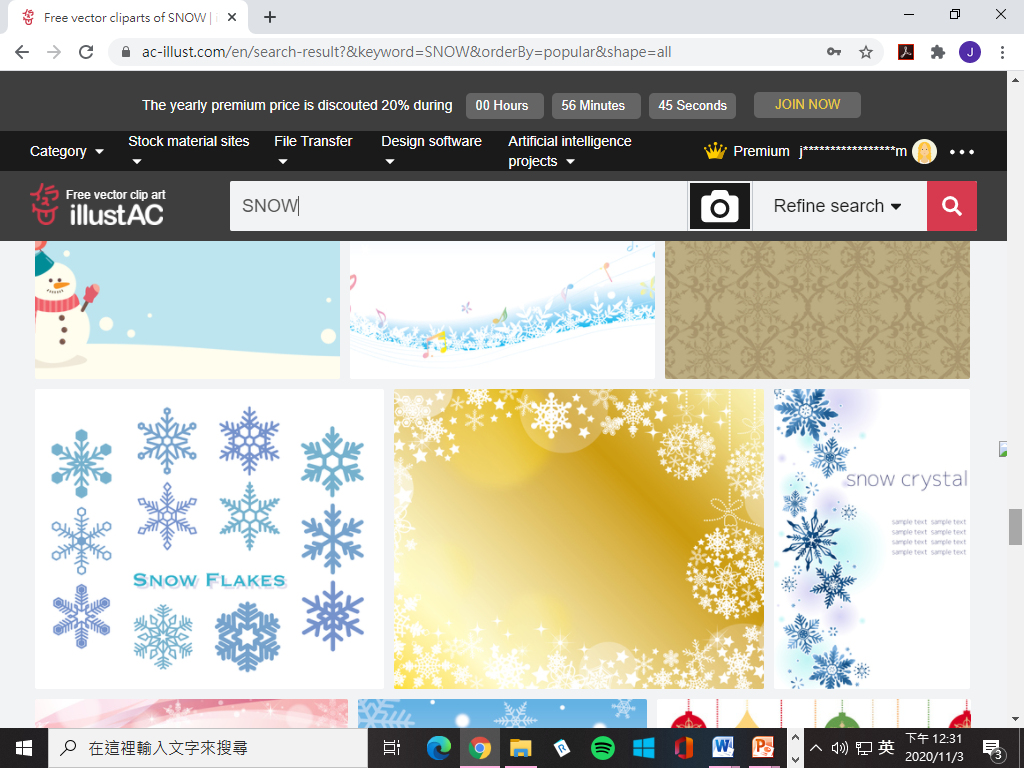 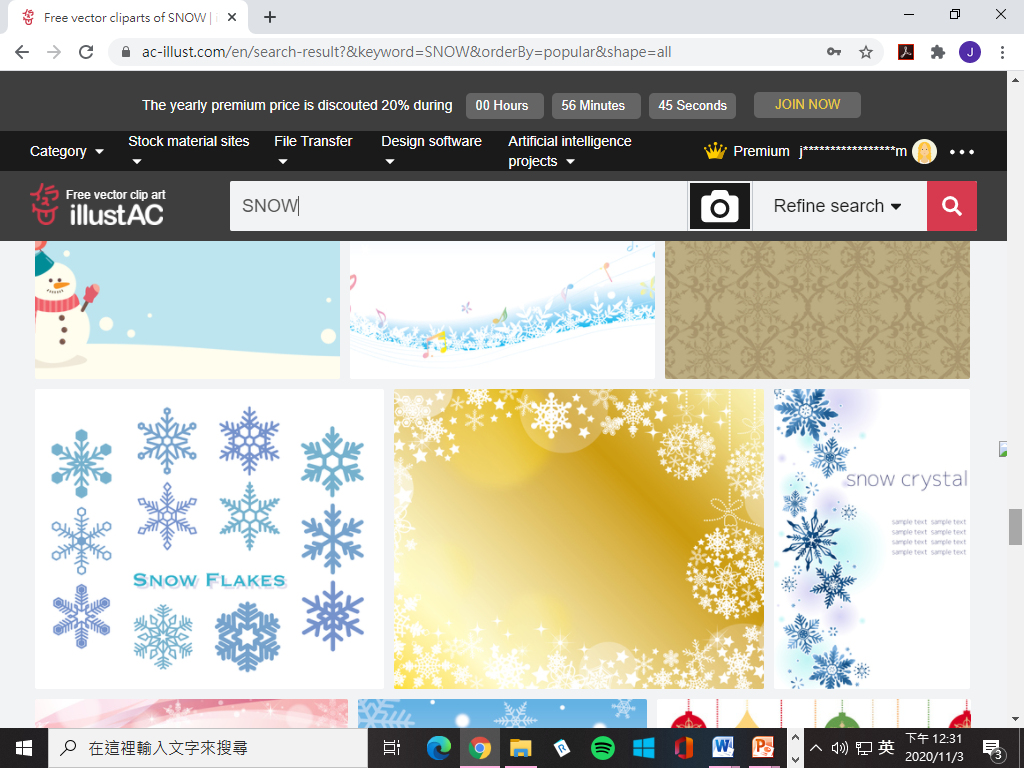 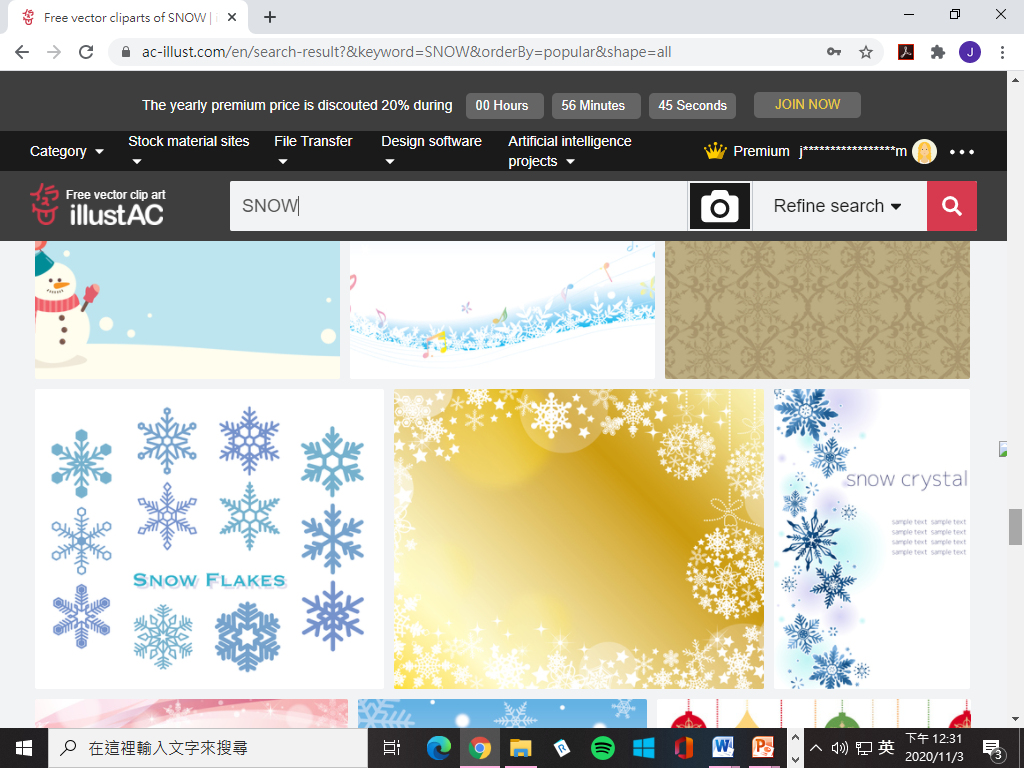 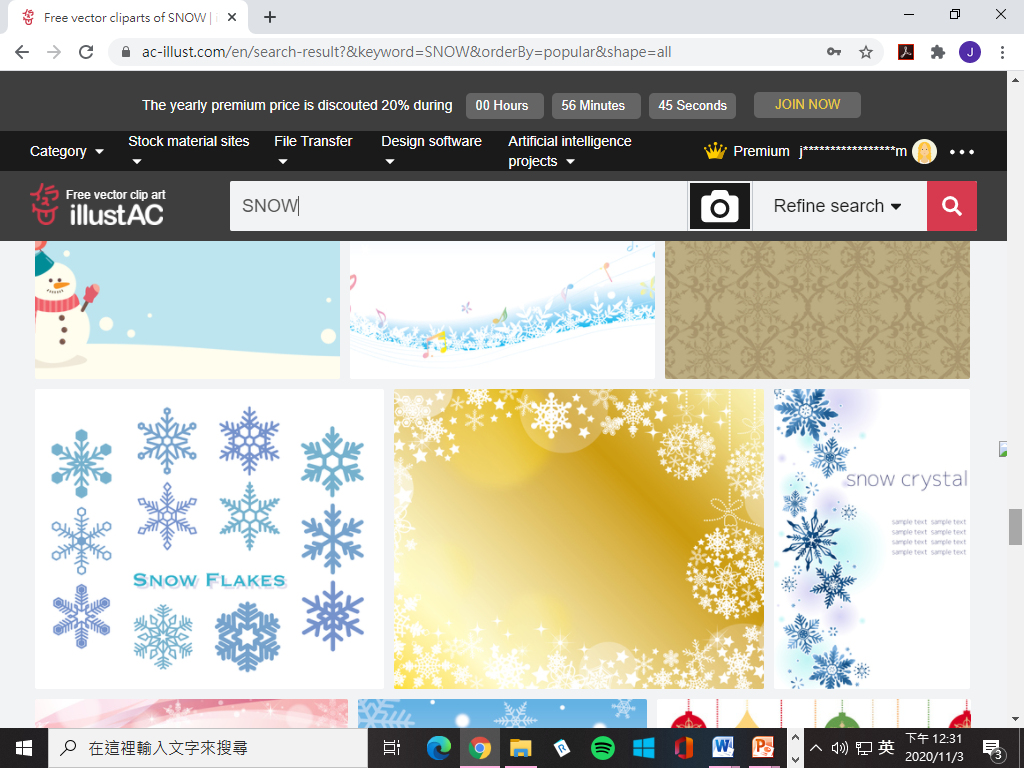 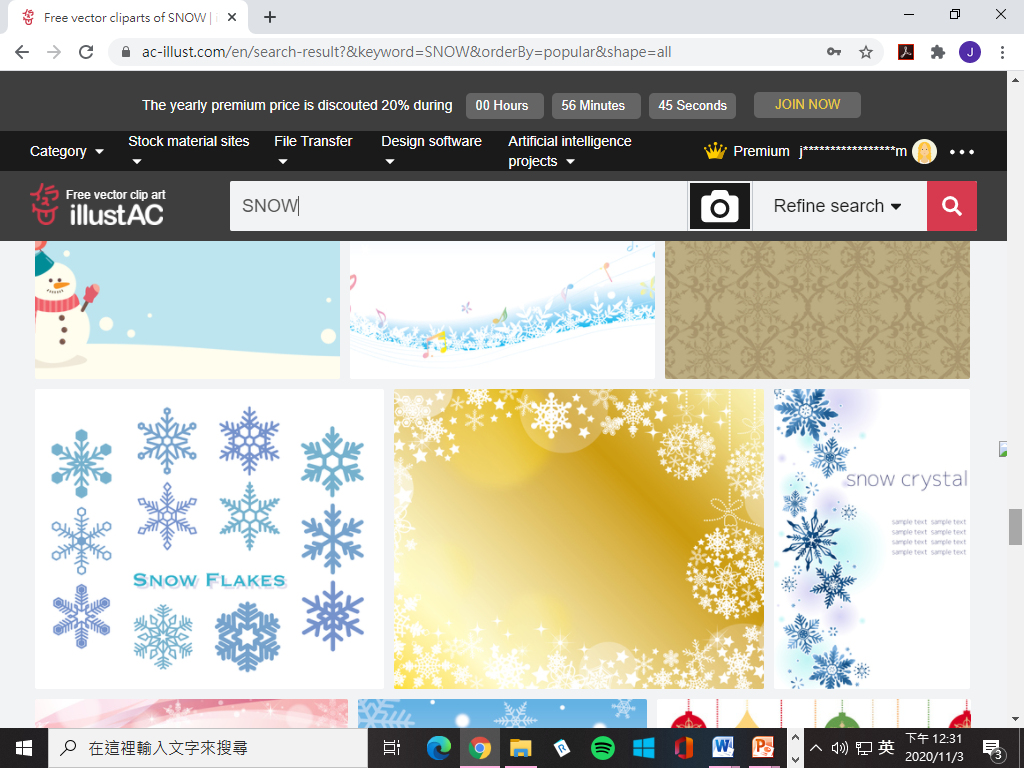 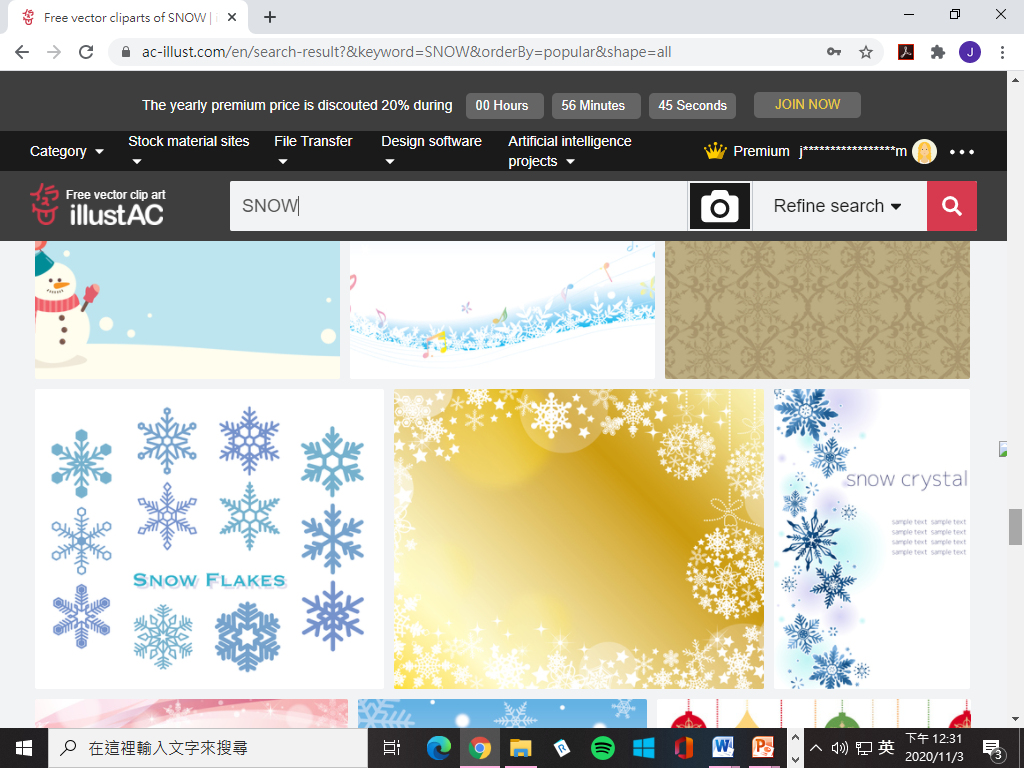 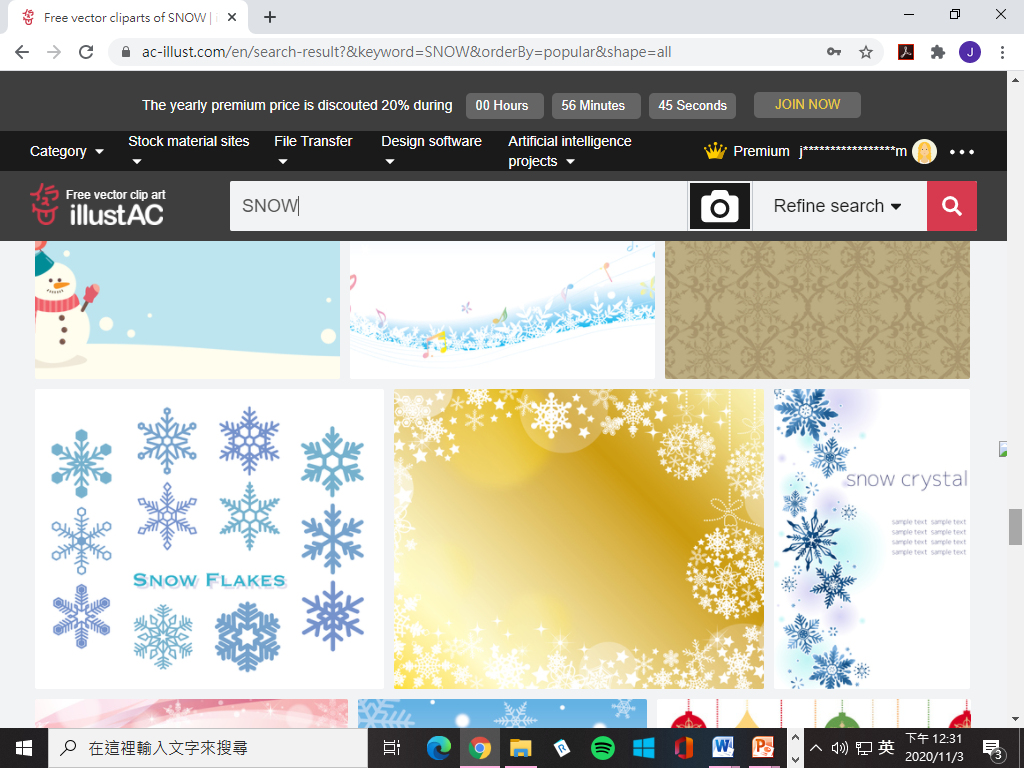 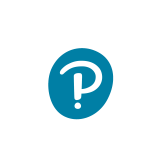 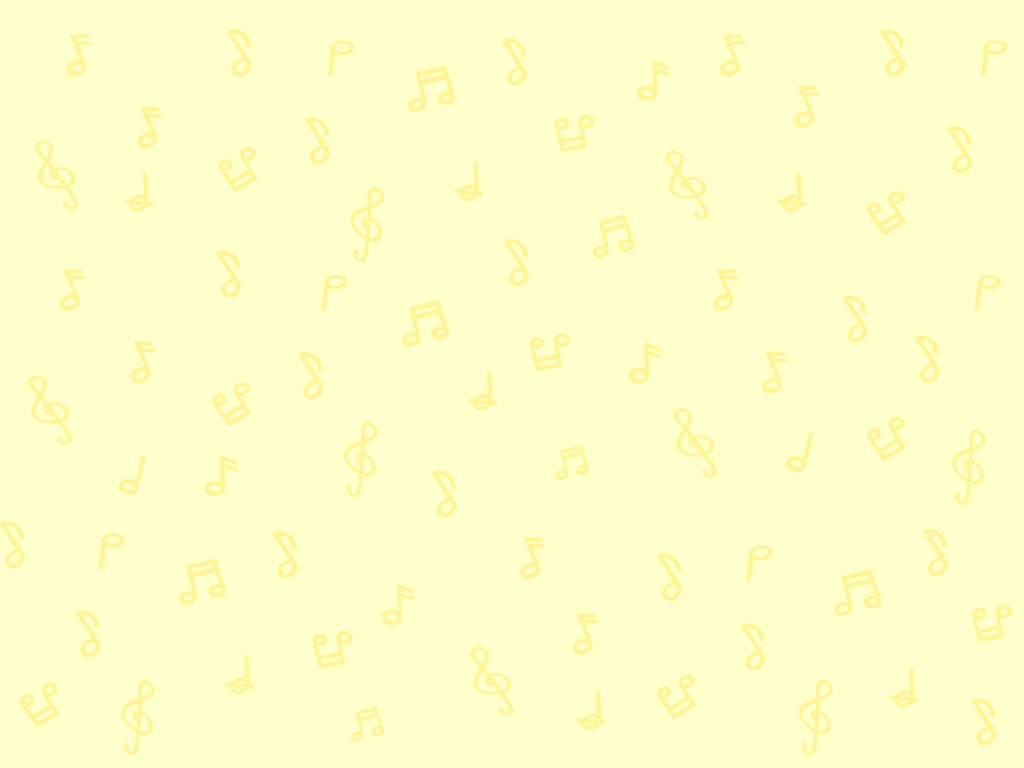 辨識大調主和弦
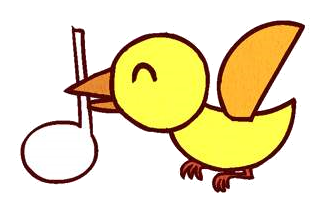 三個以上的音以三度音程關係排列和結合起來，叫「和弦」。
三個音排列起來構成「三和弦」 。
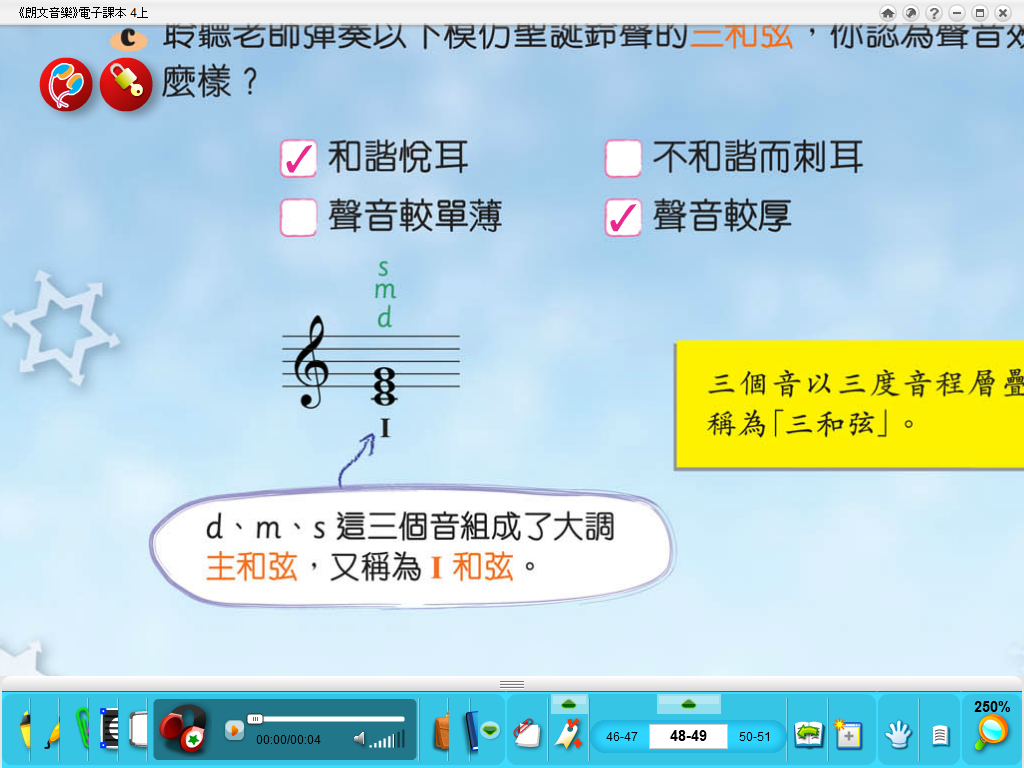 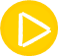 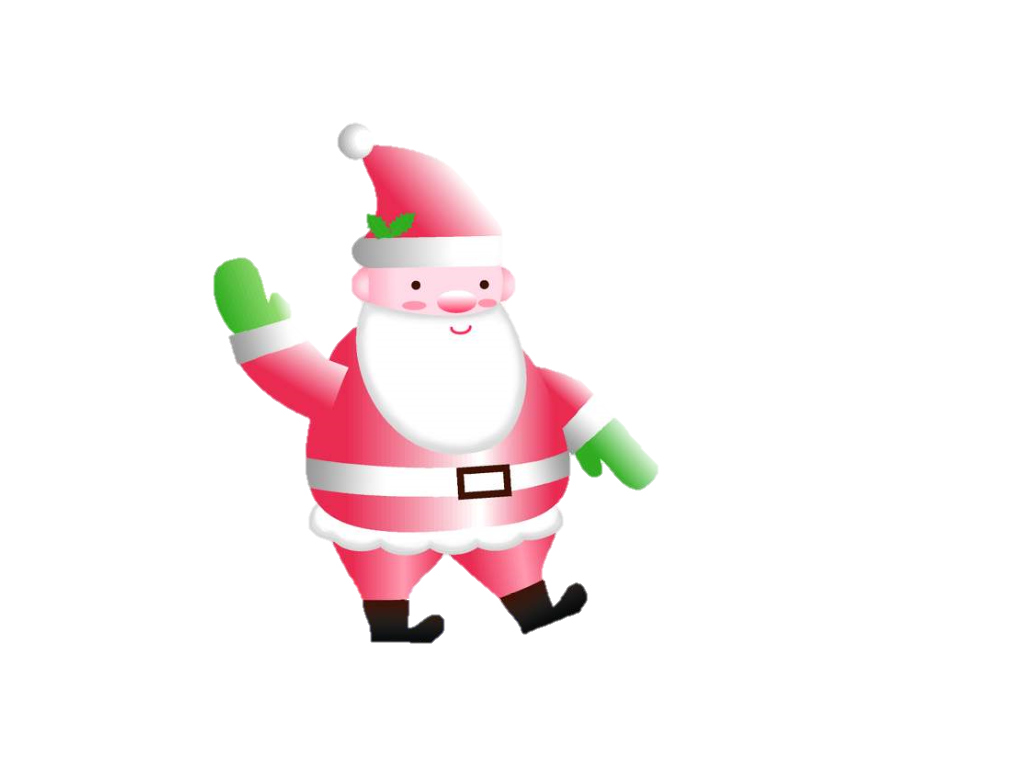 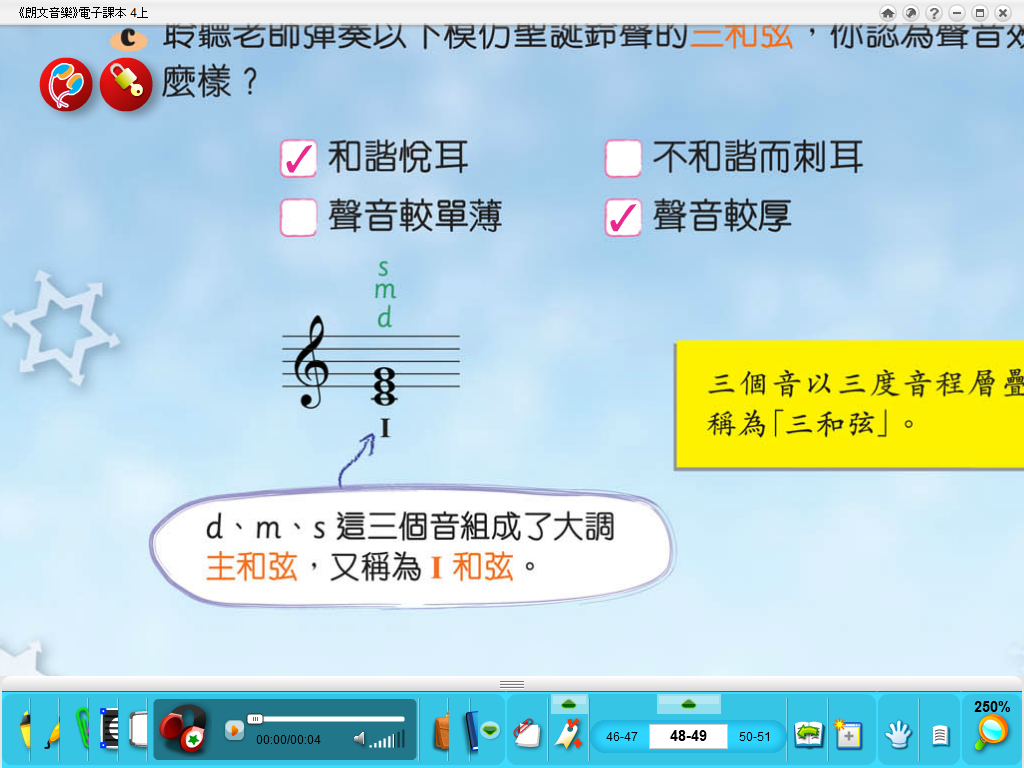 d、m、s 這三個音組成了大調主和弦，又稱為Ⅰ和弦。
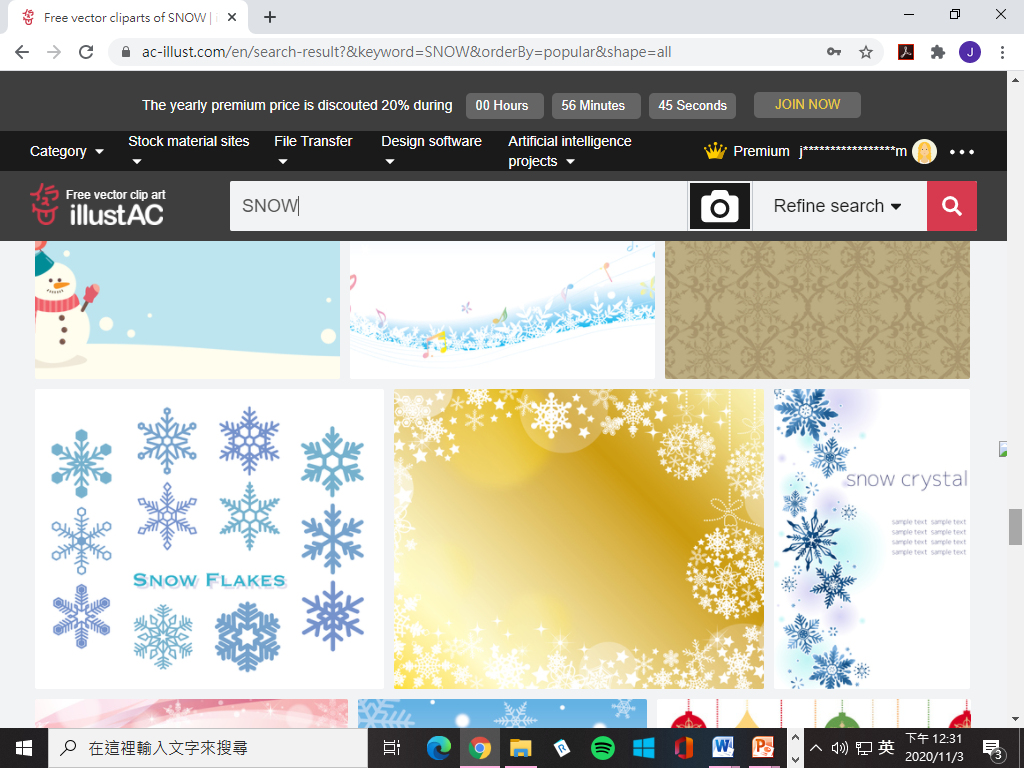 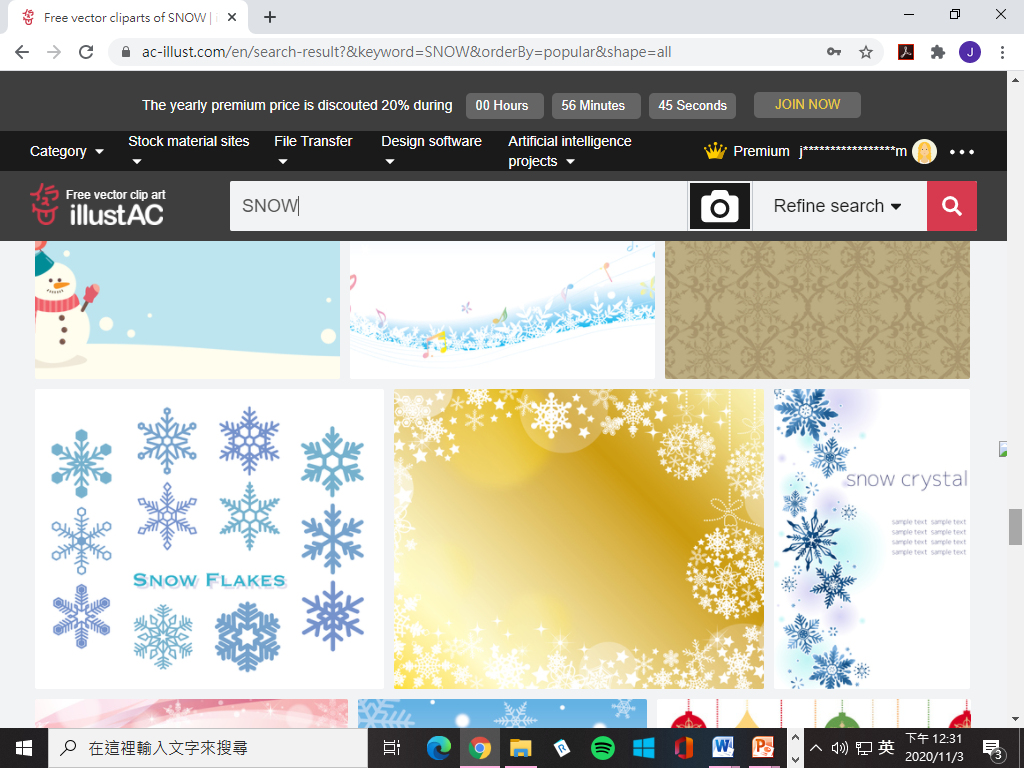 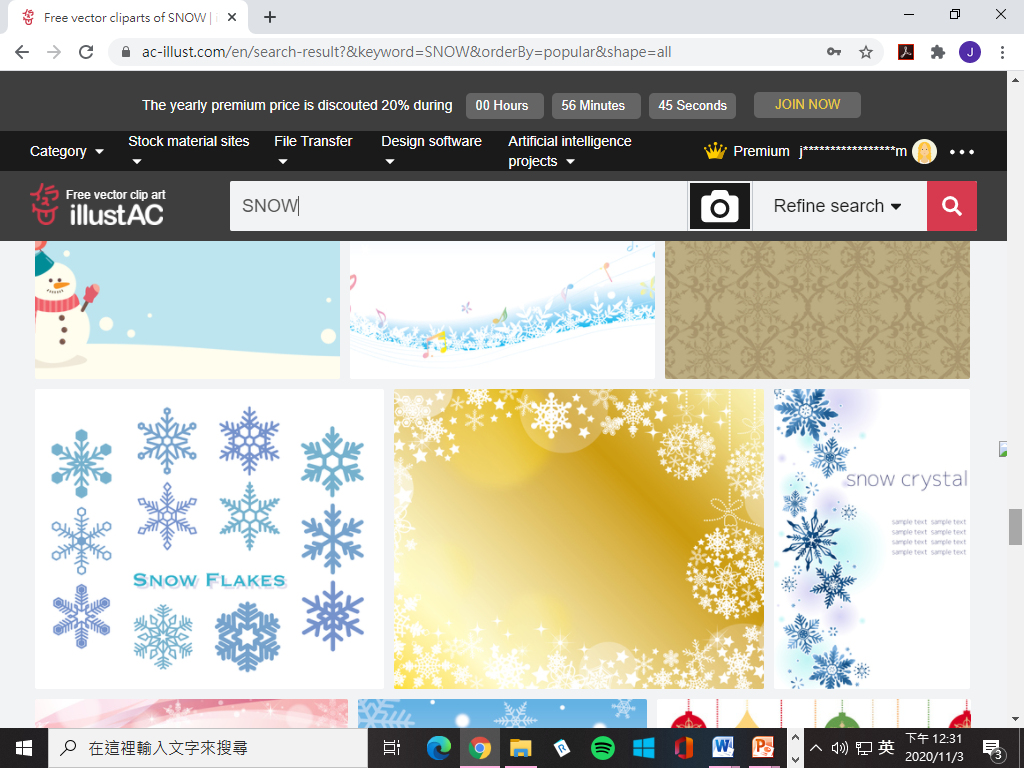 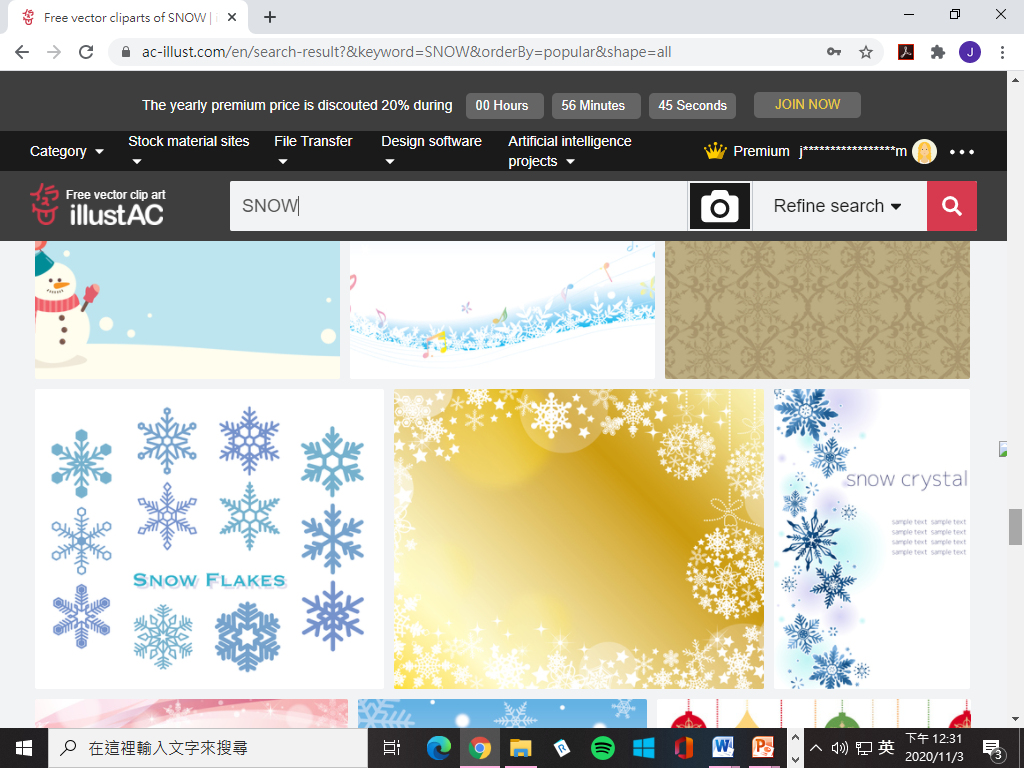 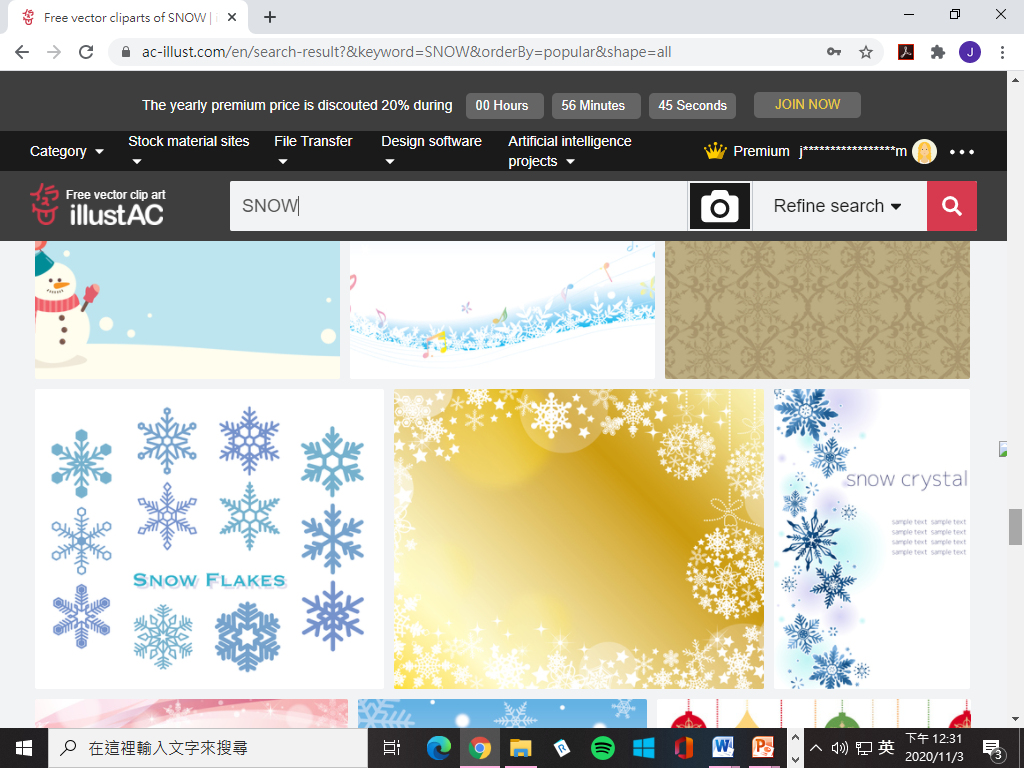 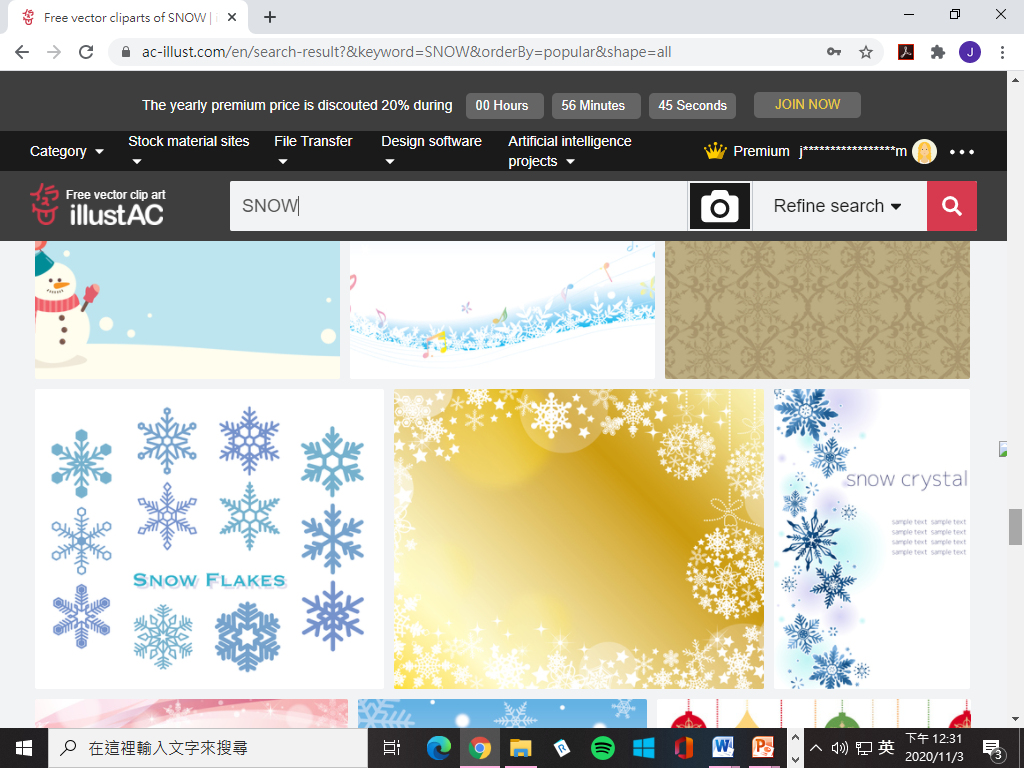 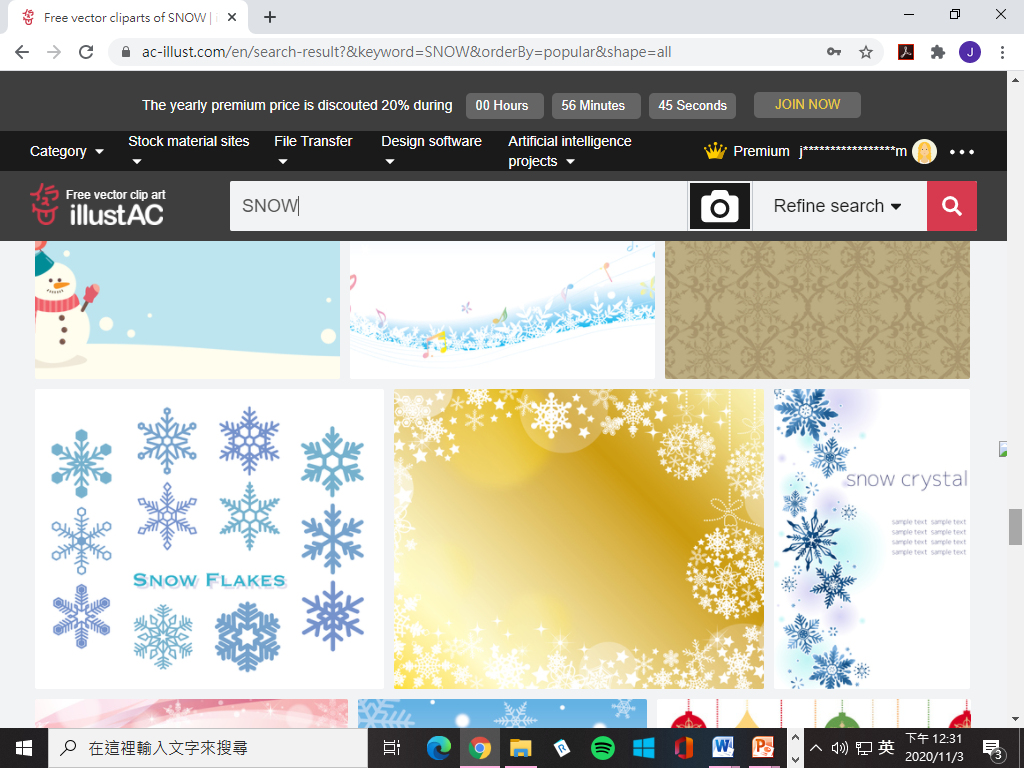 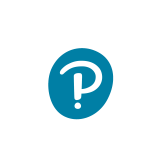 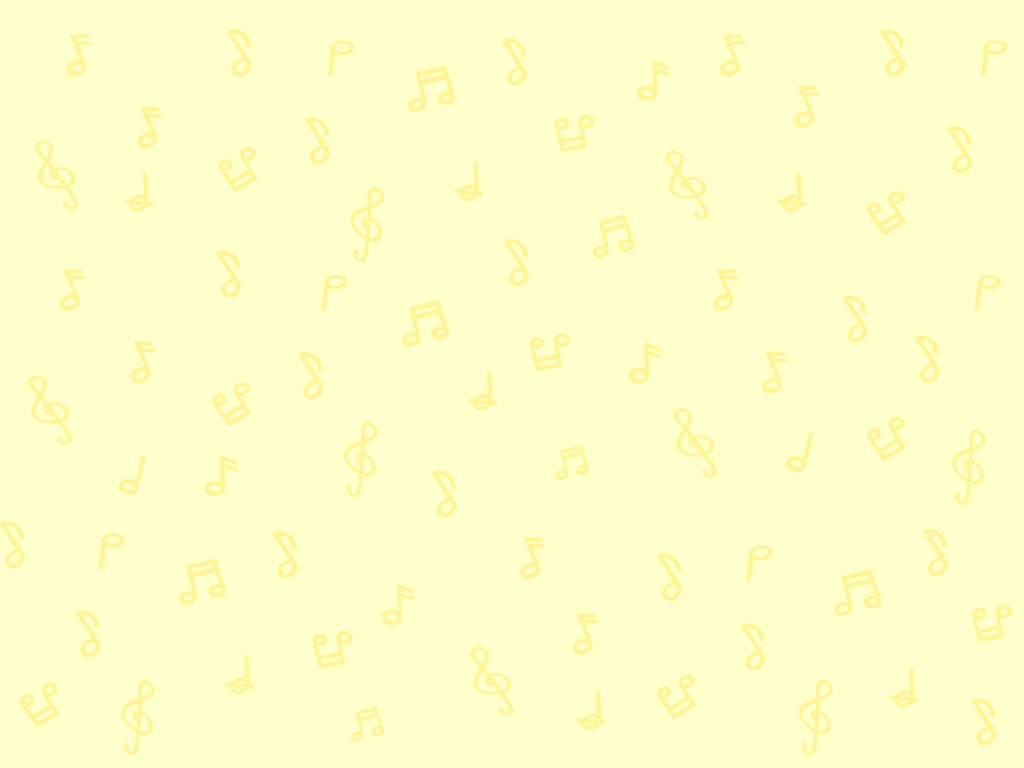 辨識大調主和弦
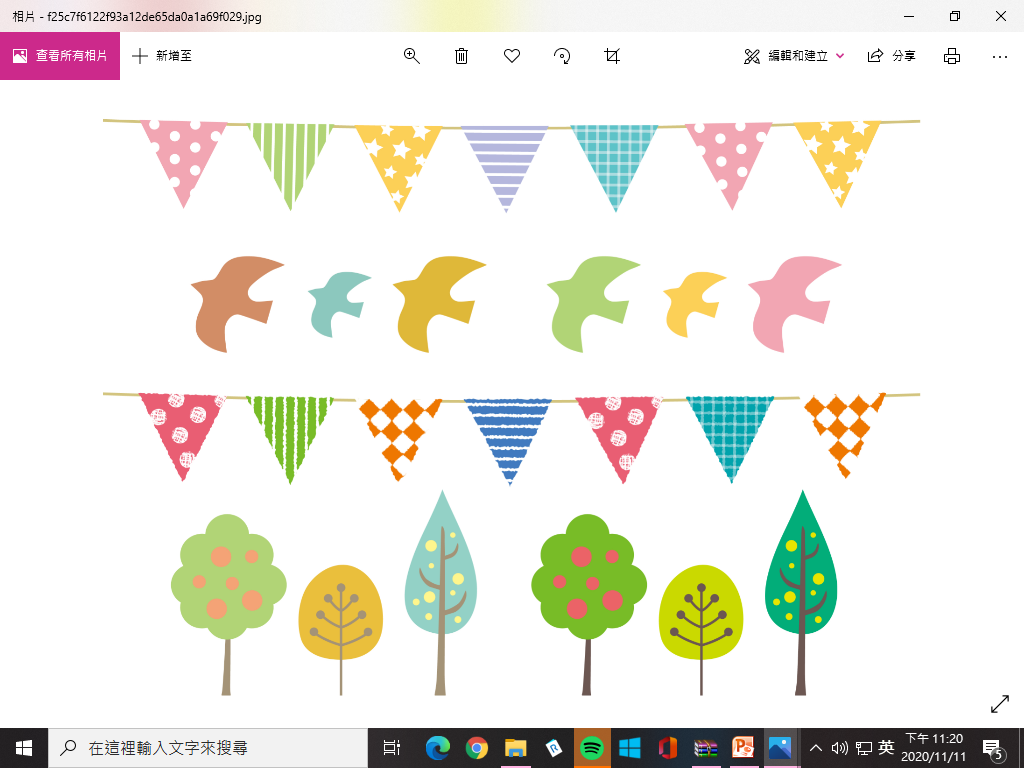 三人一組，合作按節奏用鐘音條演奏C大調主和弦。
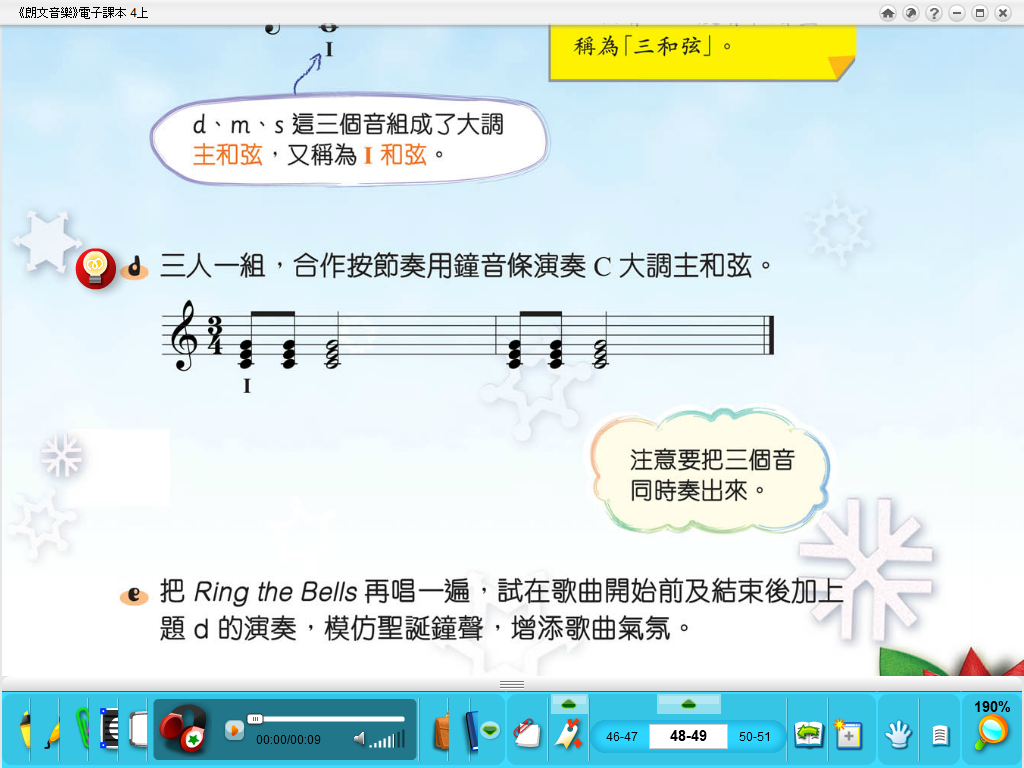 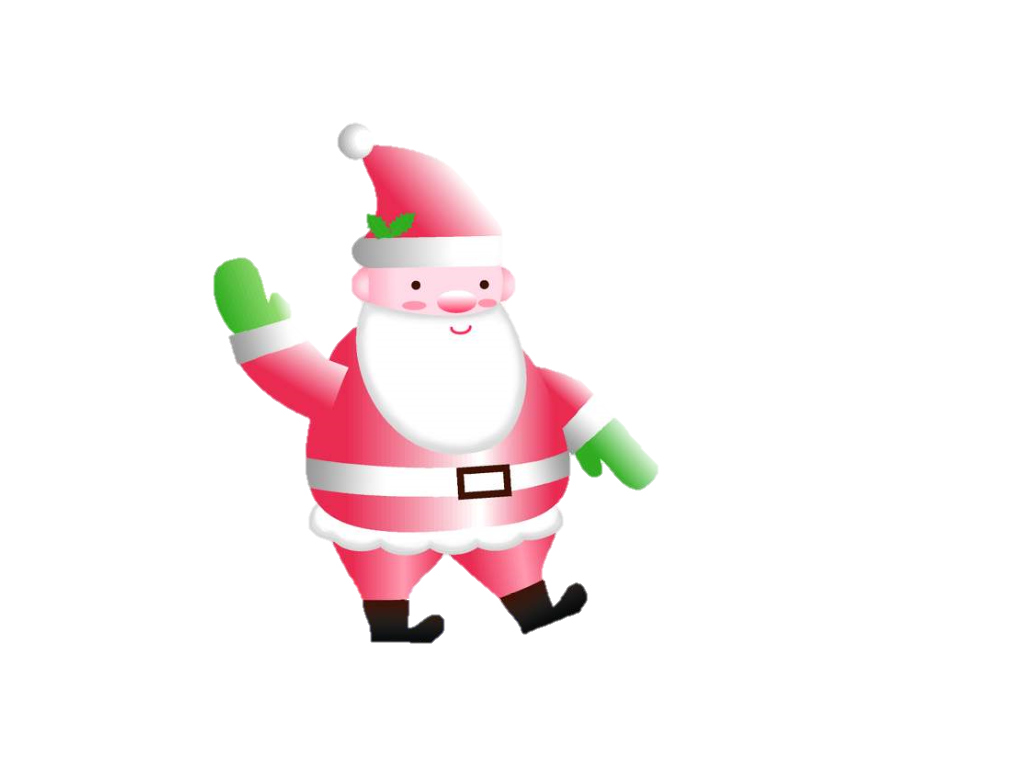 注意要把三個音同時奏出來呀！
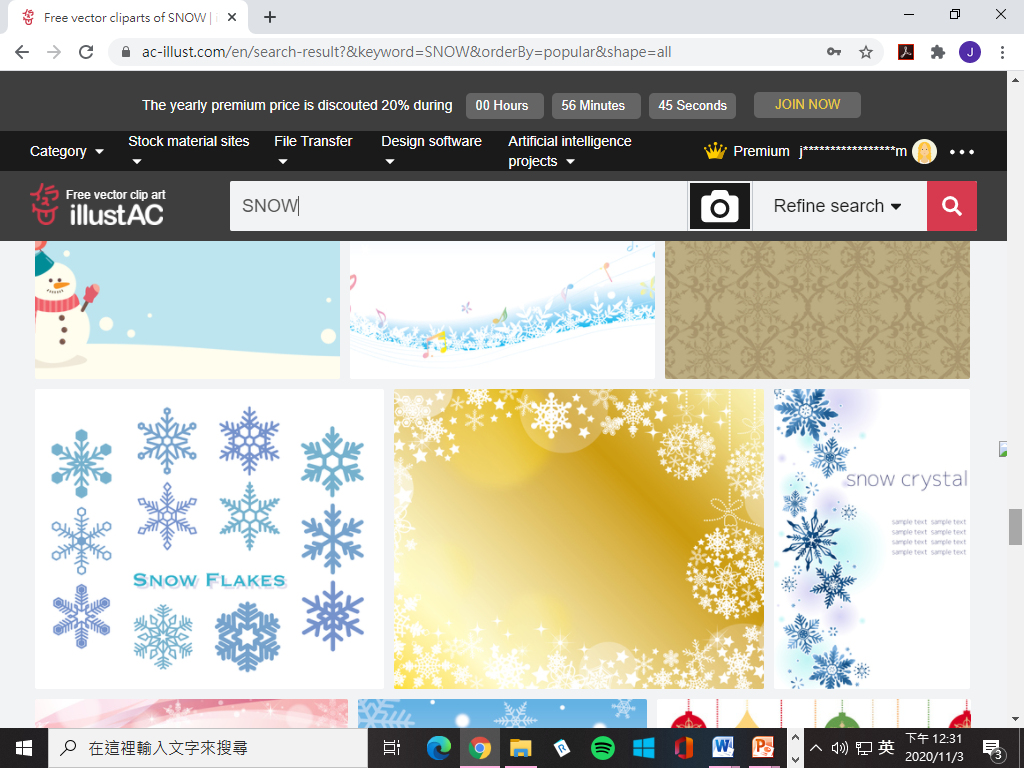 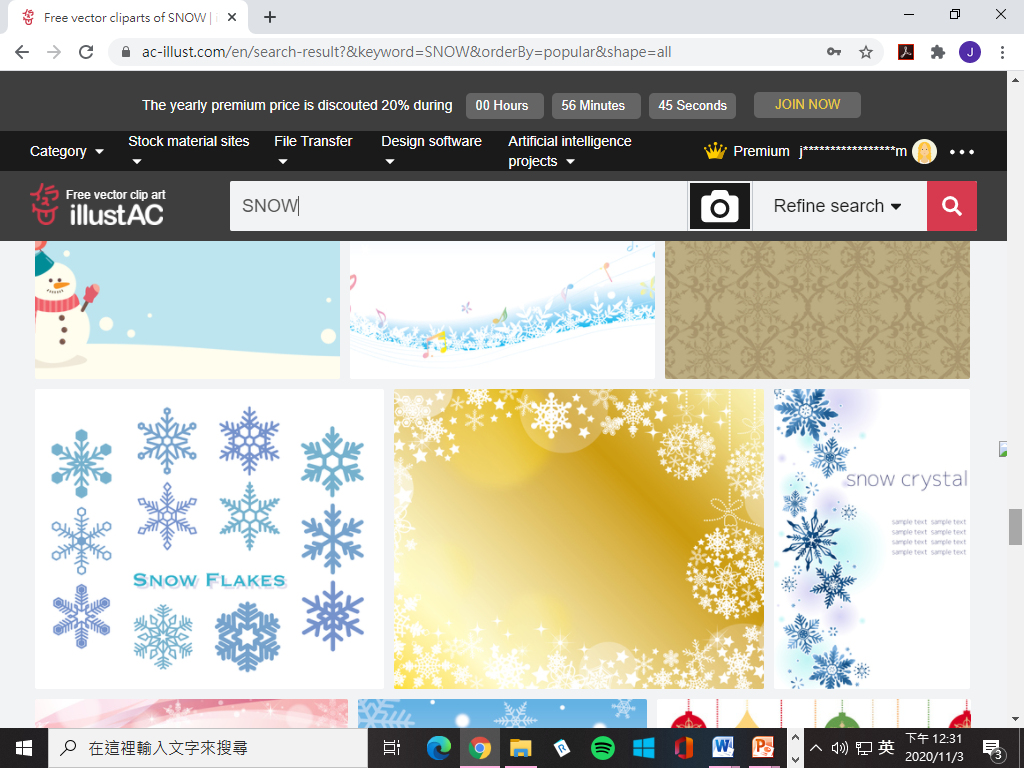 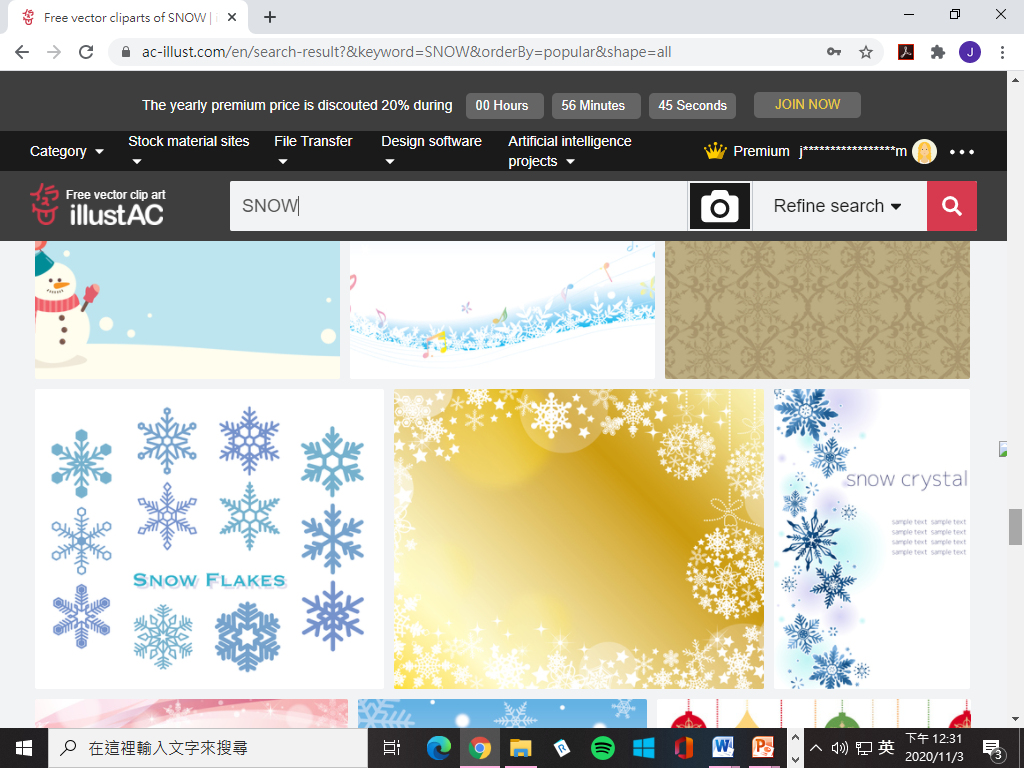 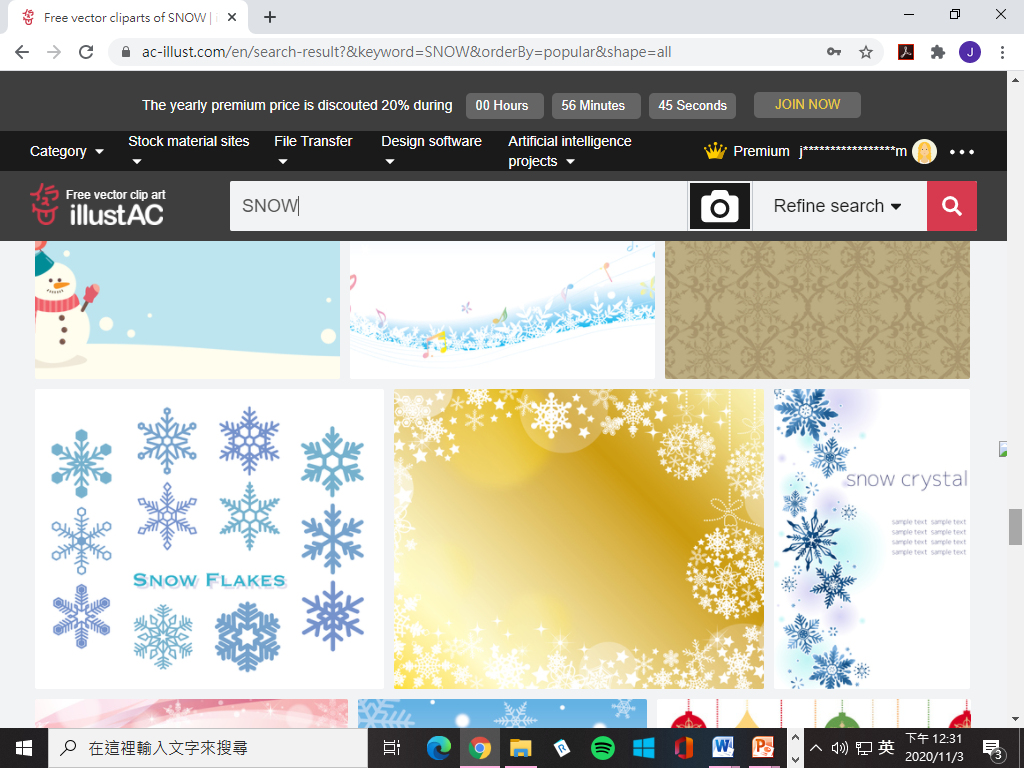 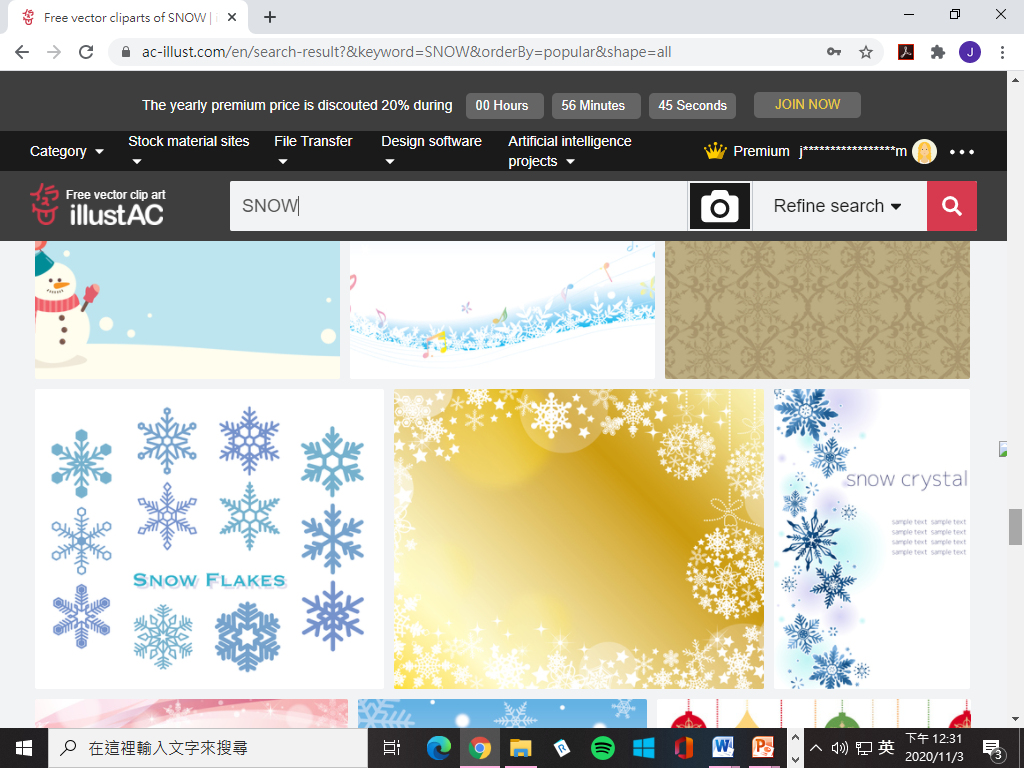 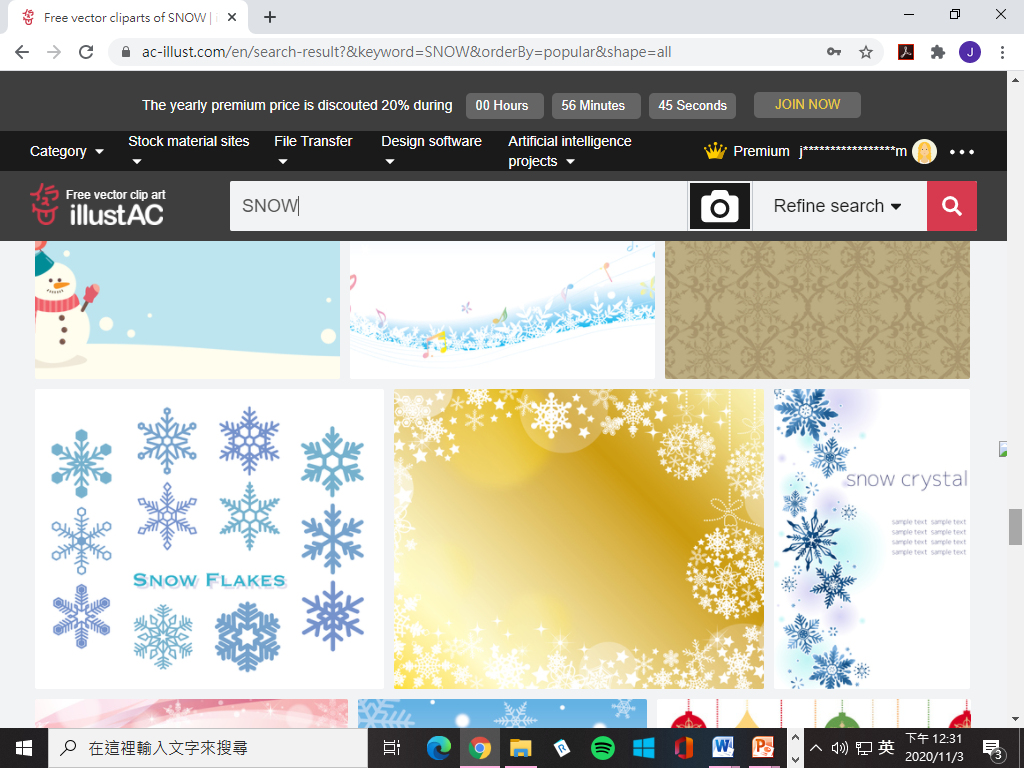 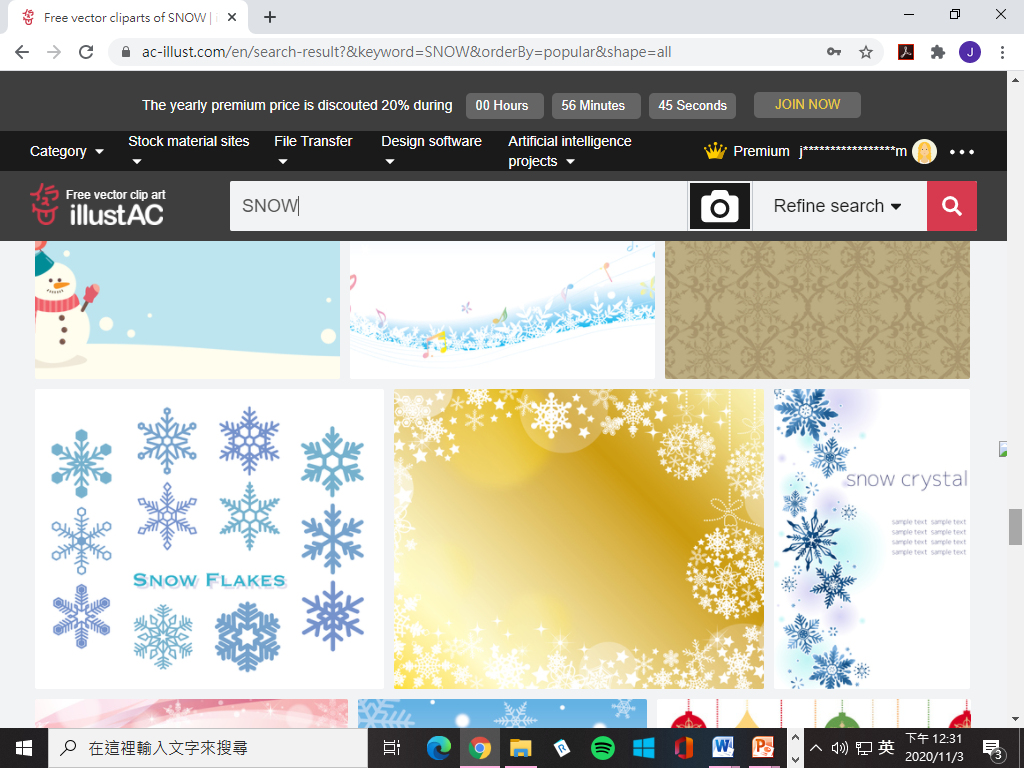 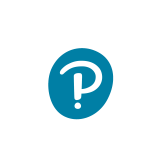 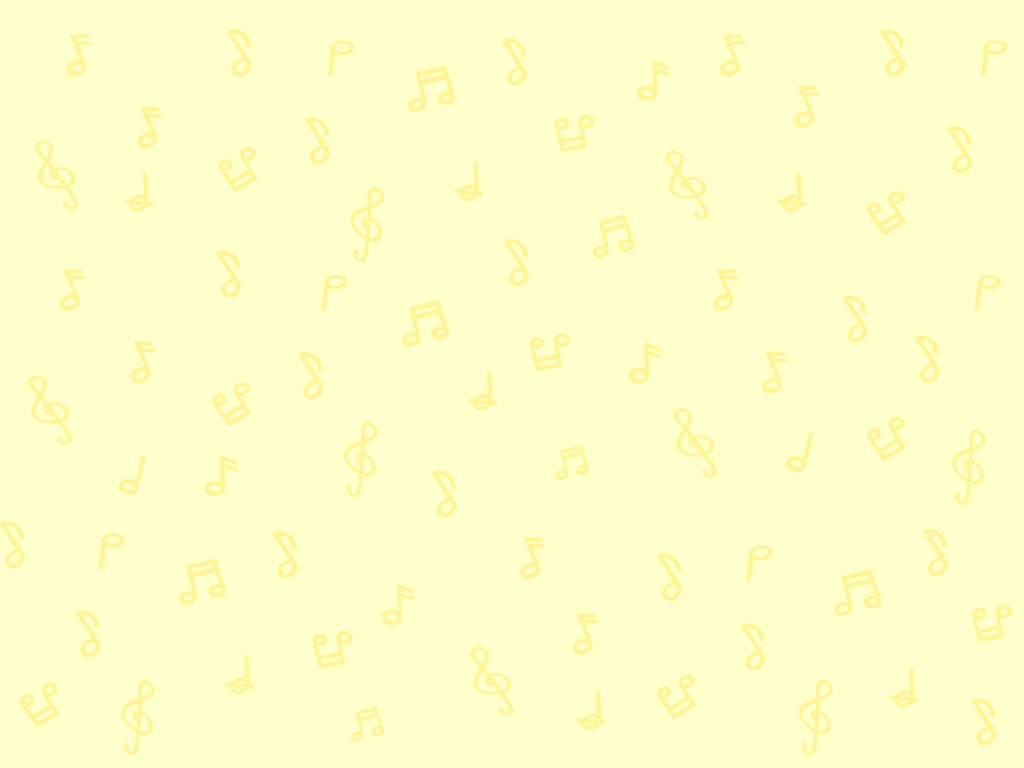 辨識大調主和弦
再唱一遍Ring the Bells，試在歌曲開始前及結束後，用鐘音條奏出以下節奏。
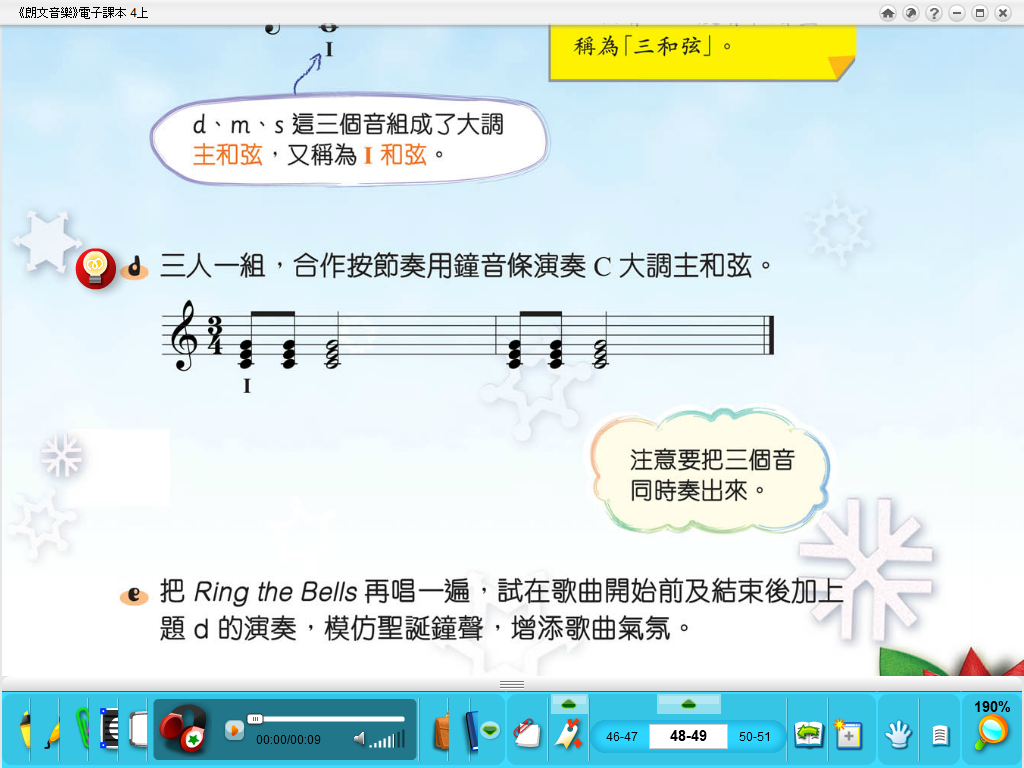 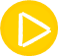 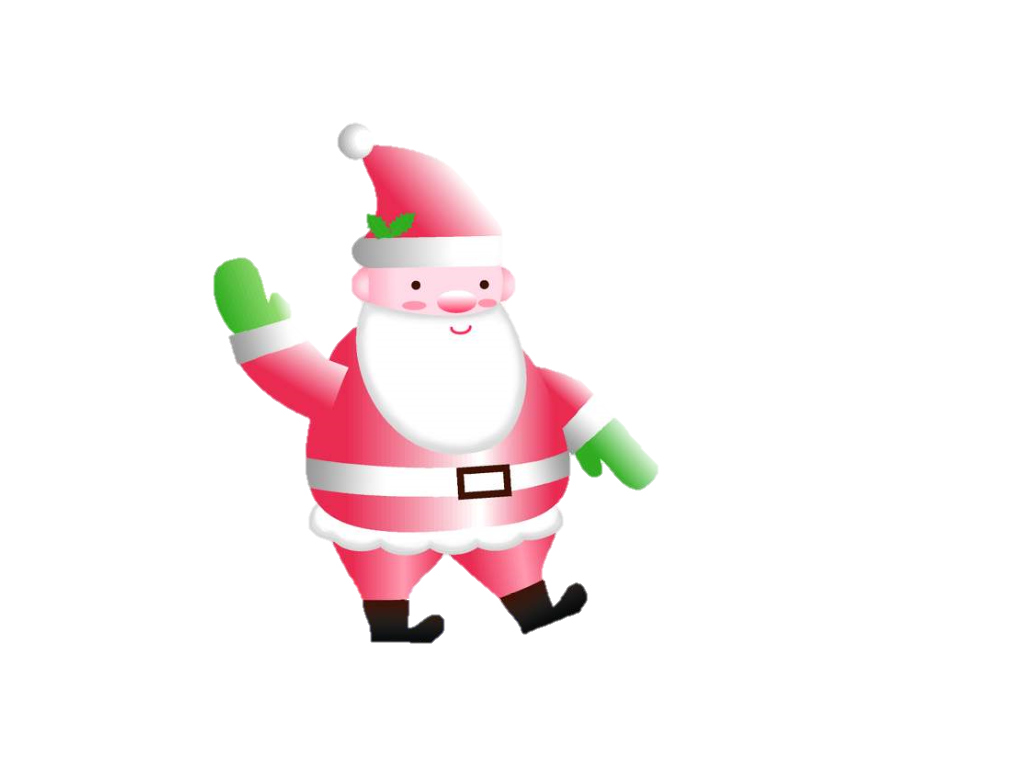 這樣模仿聖誕鐘聲，能增添歌曲的氣氛！
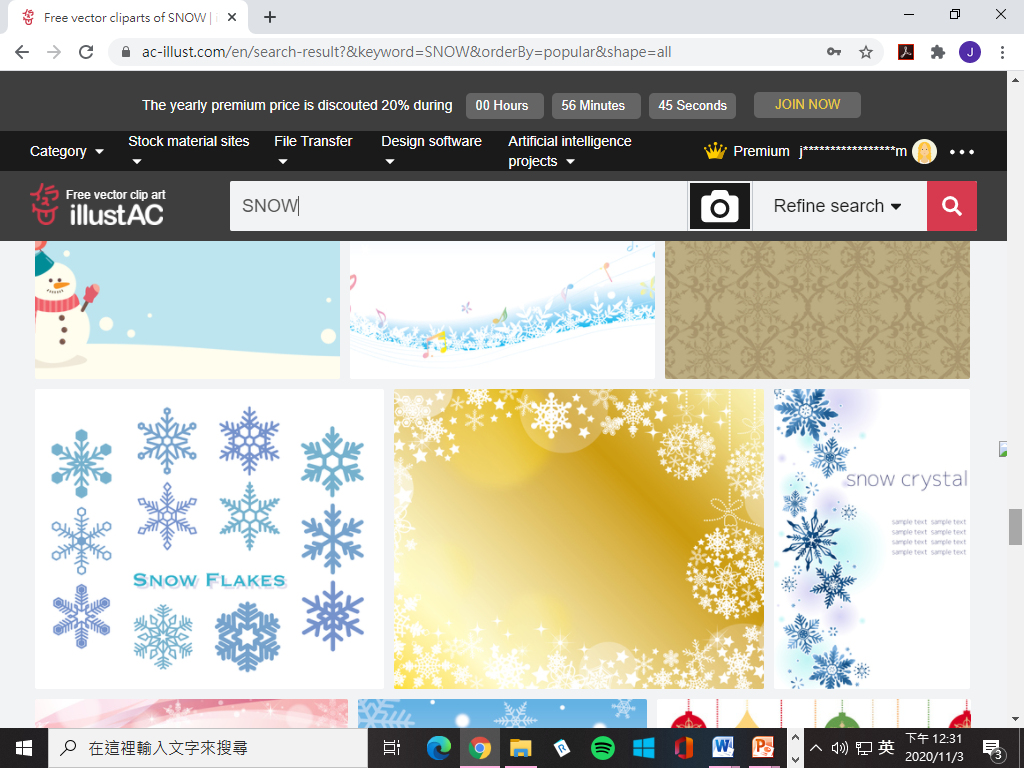 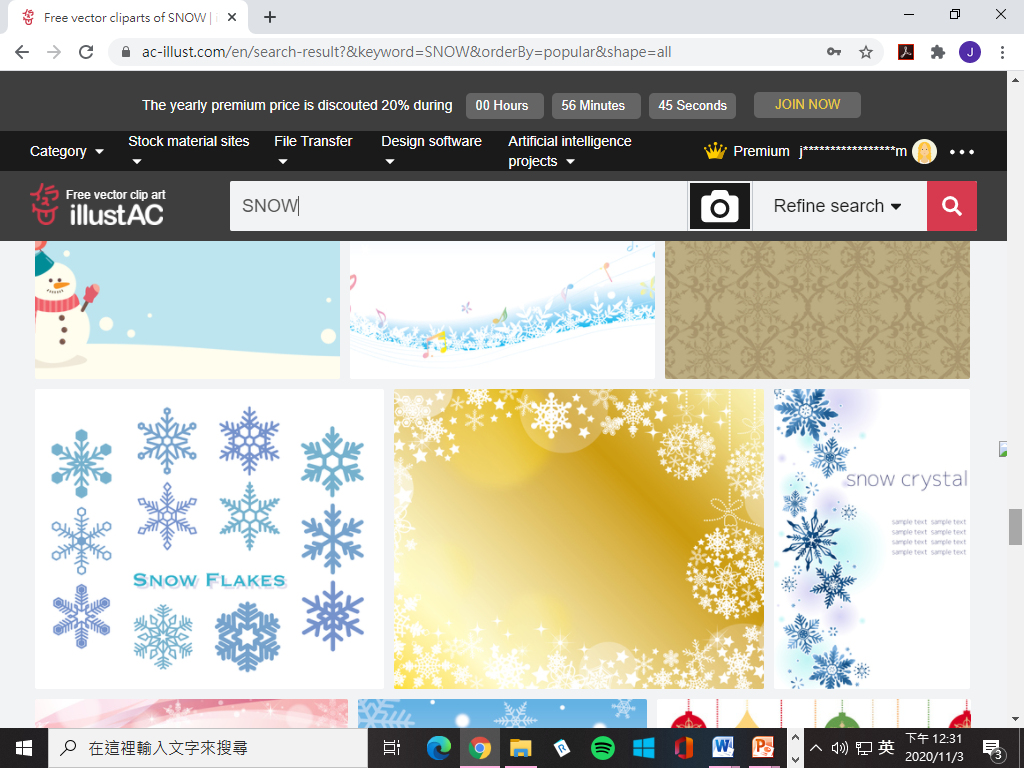 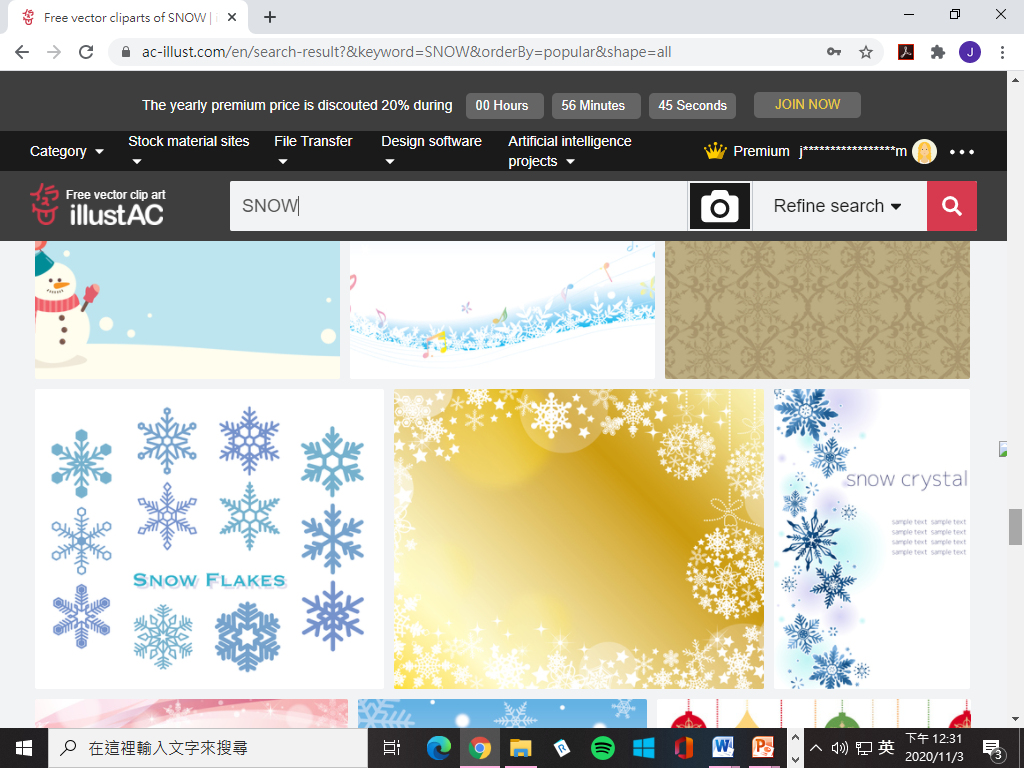 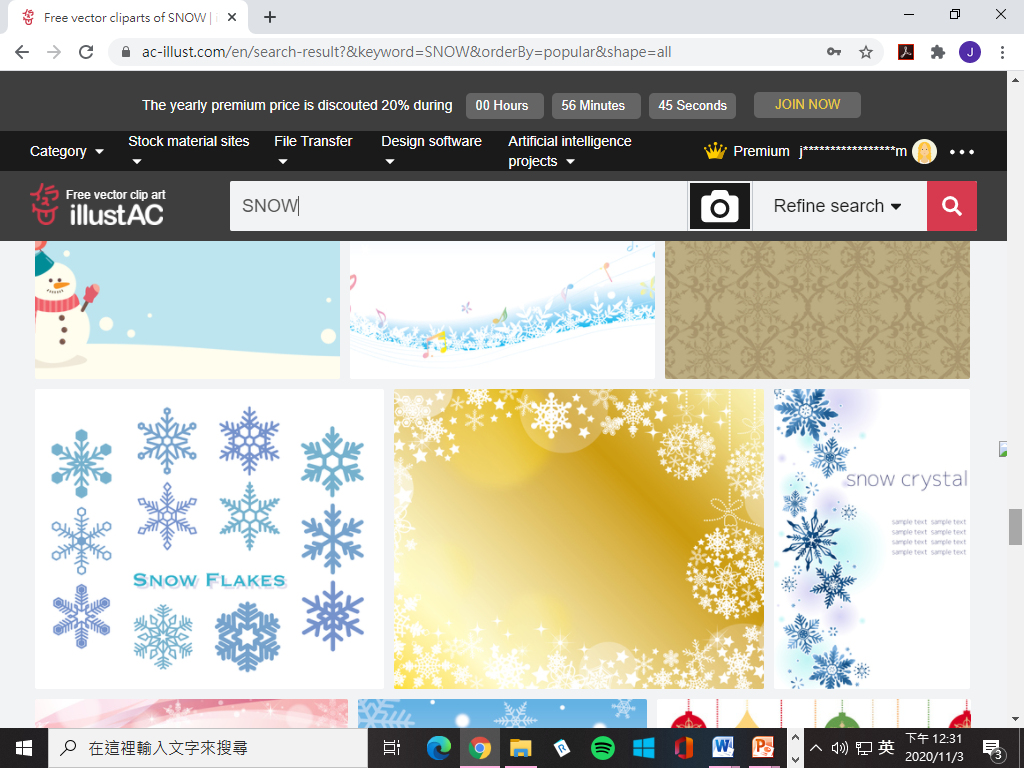 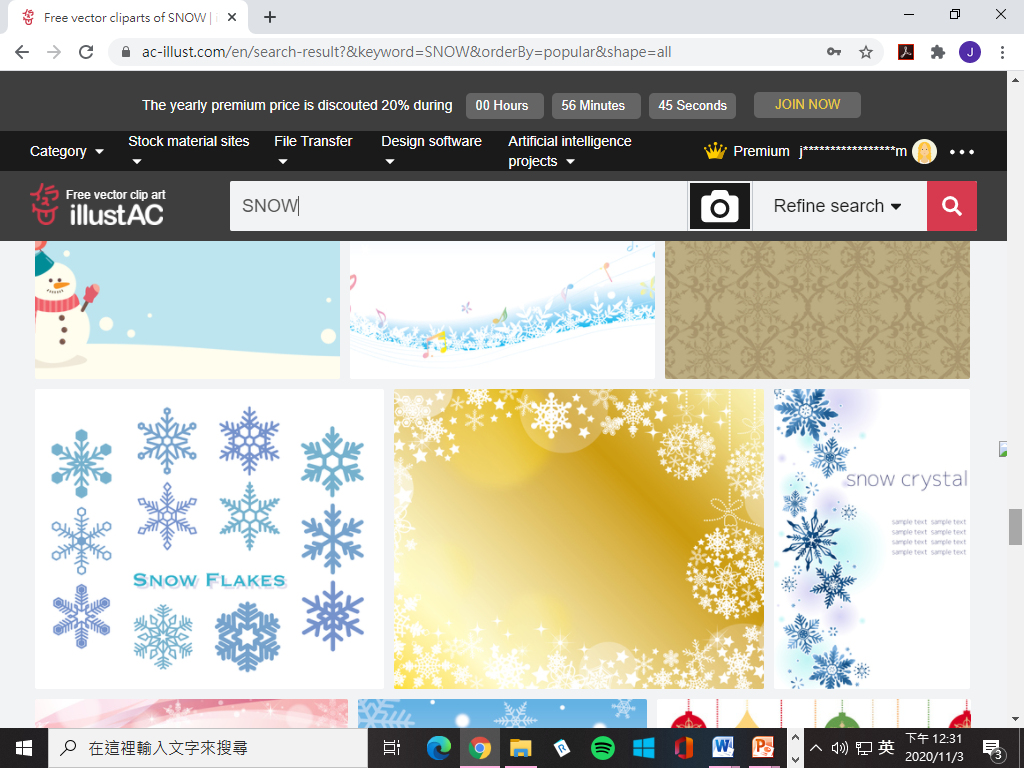 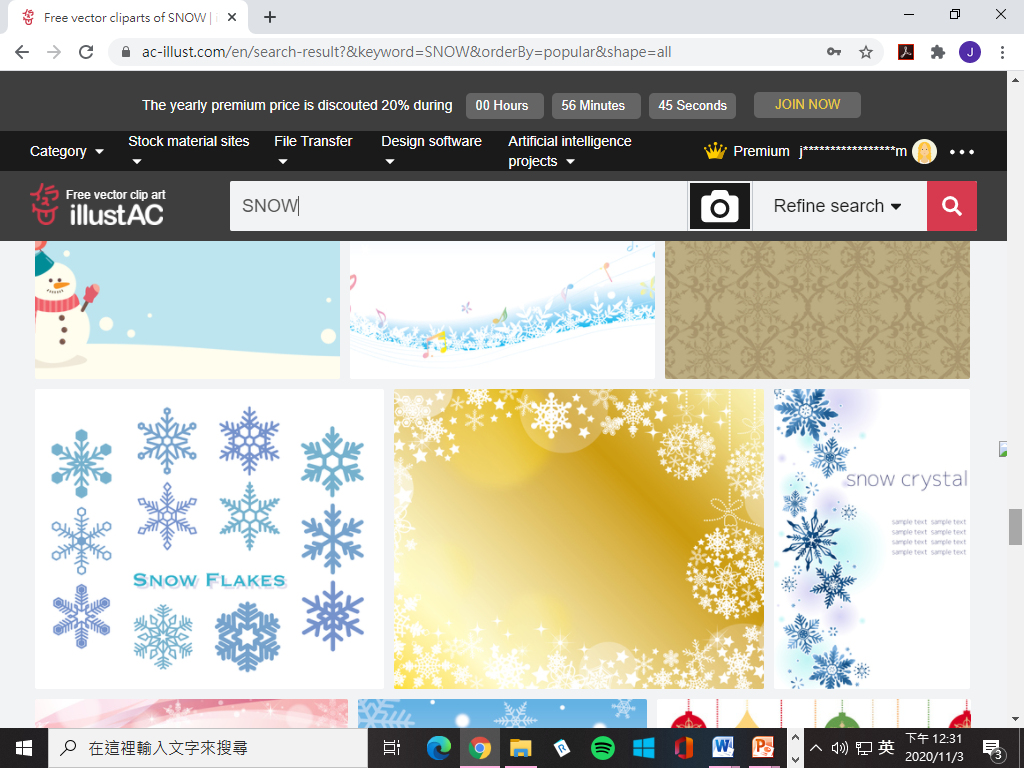 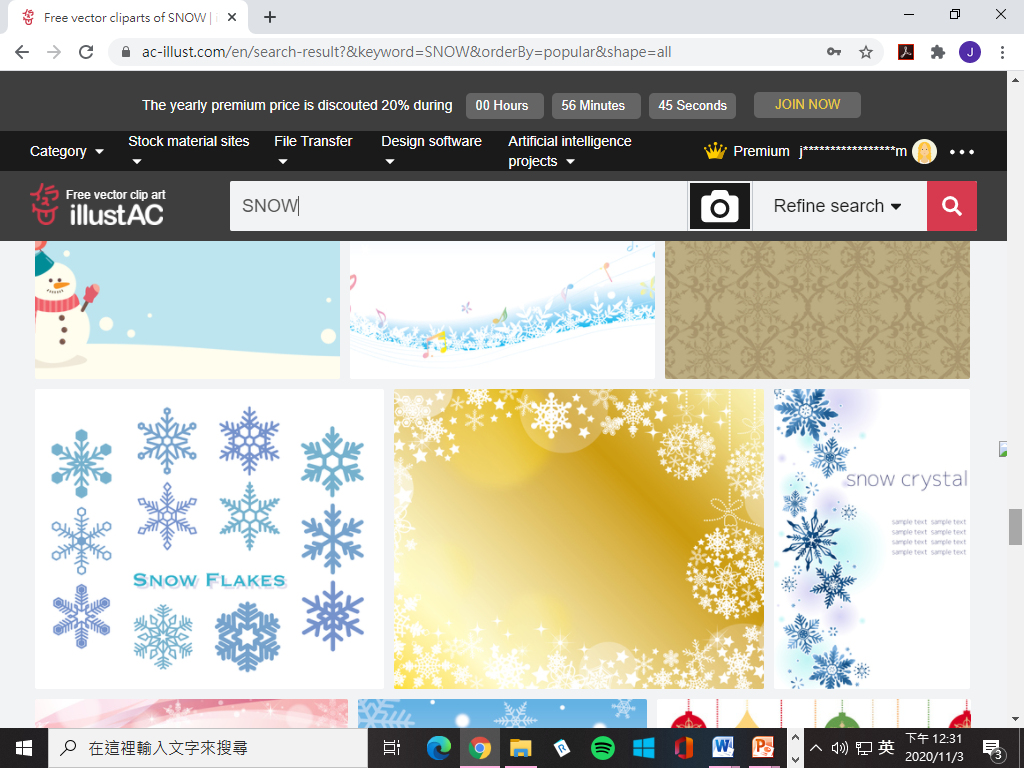 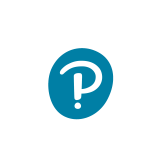 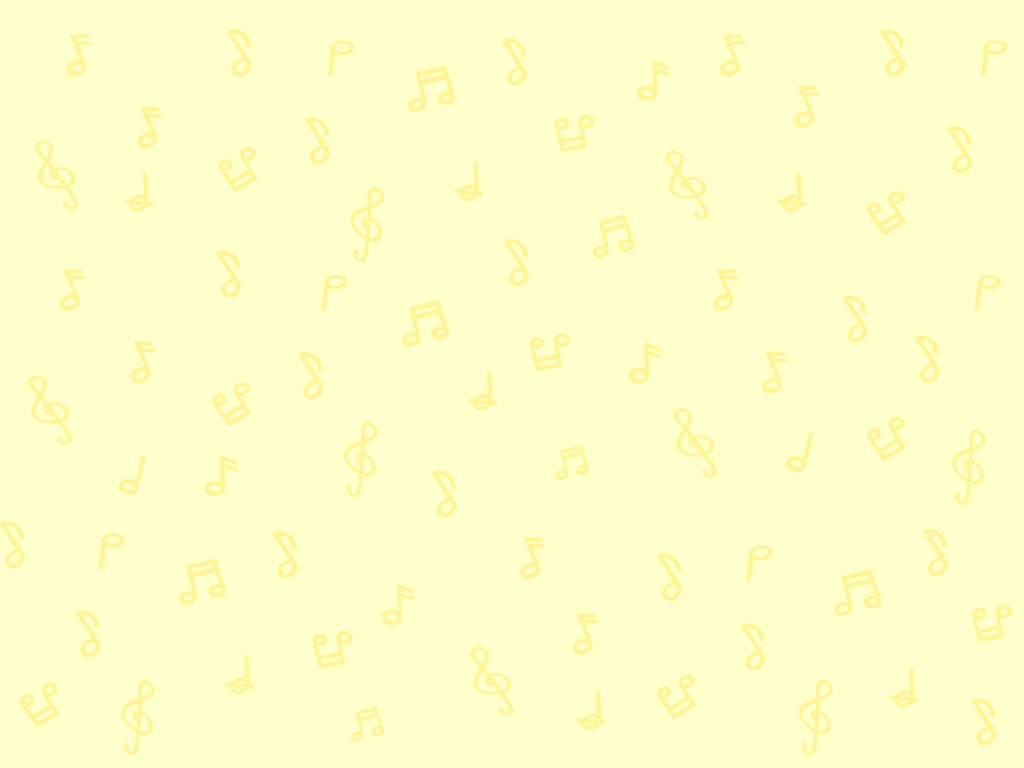 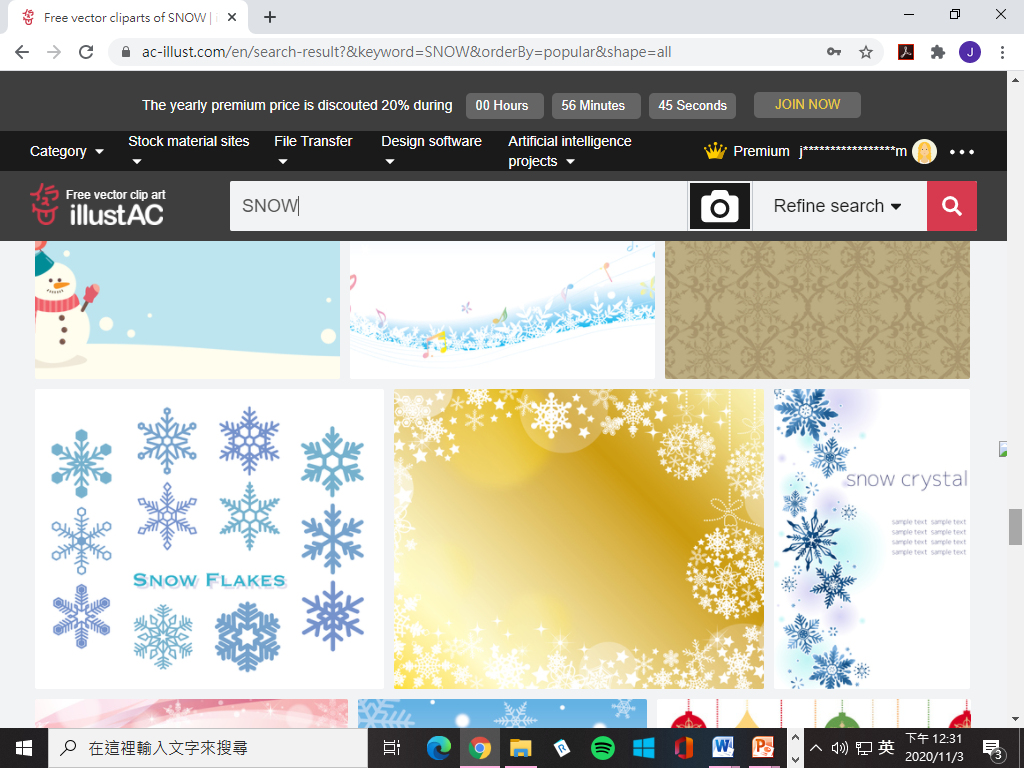 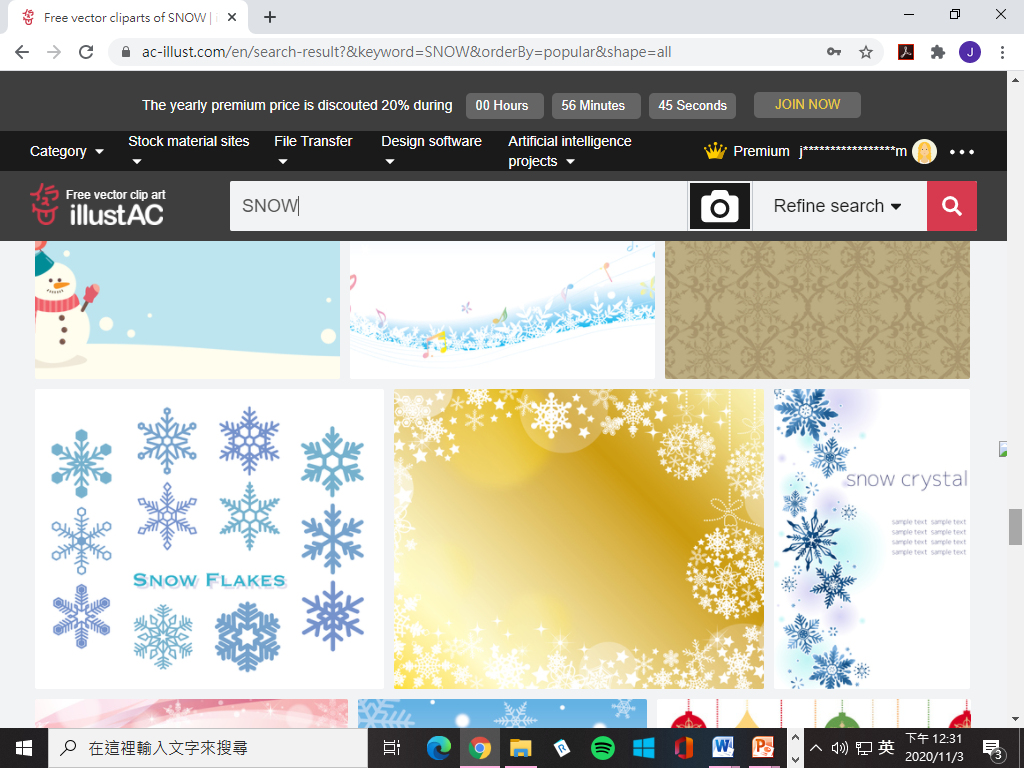 總結
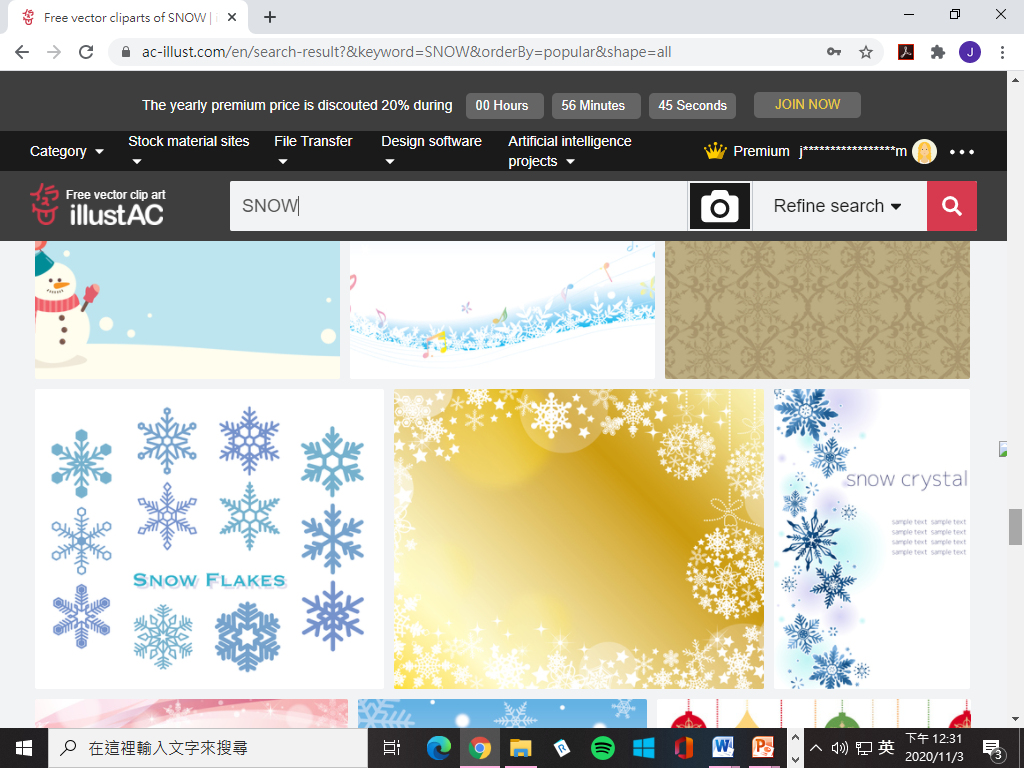 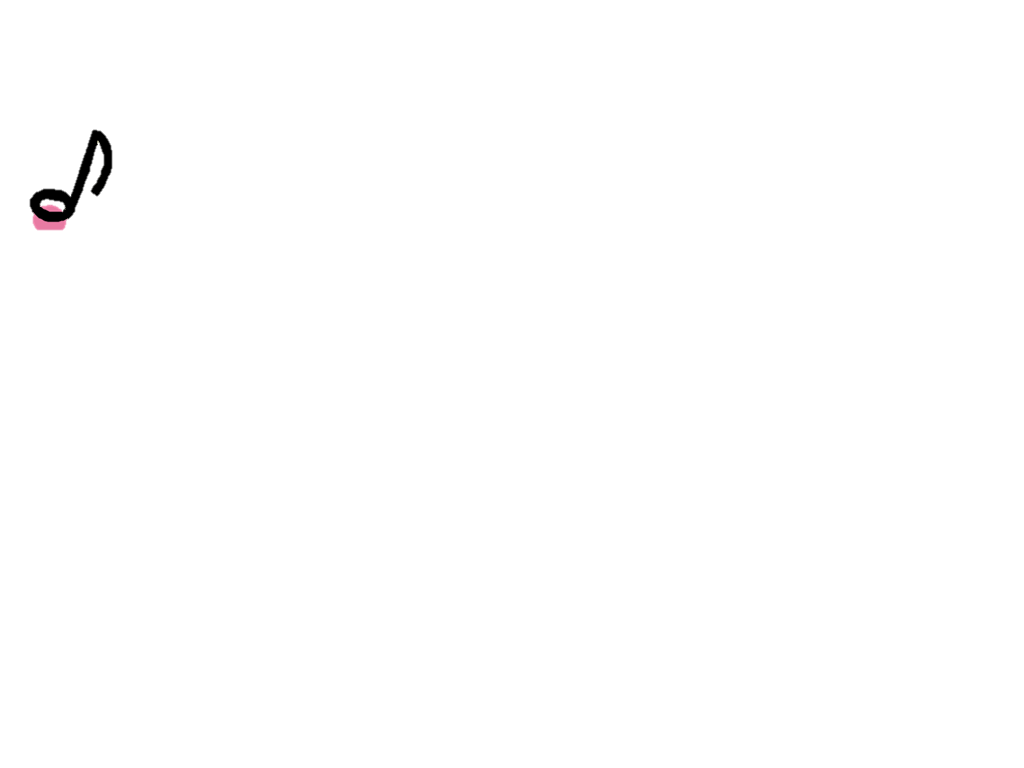 找出拍子記號和主音d的位置，並掌握節奏，
是學習視唱樂譜的基本步驟。
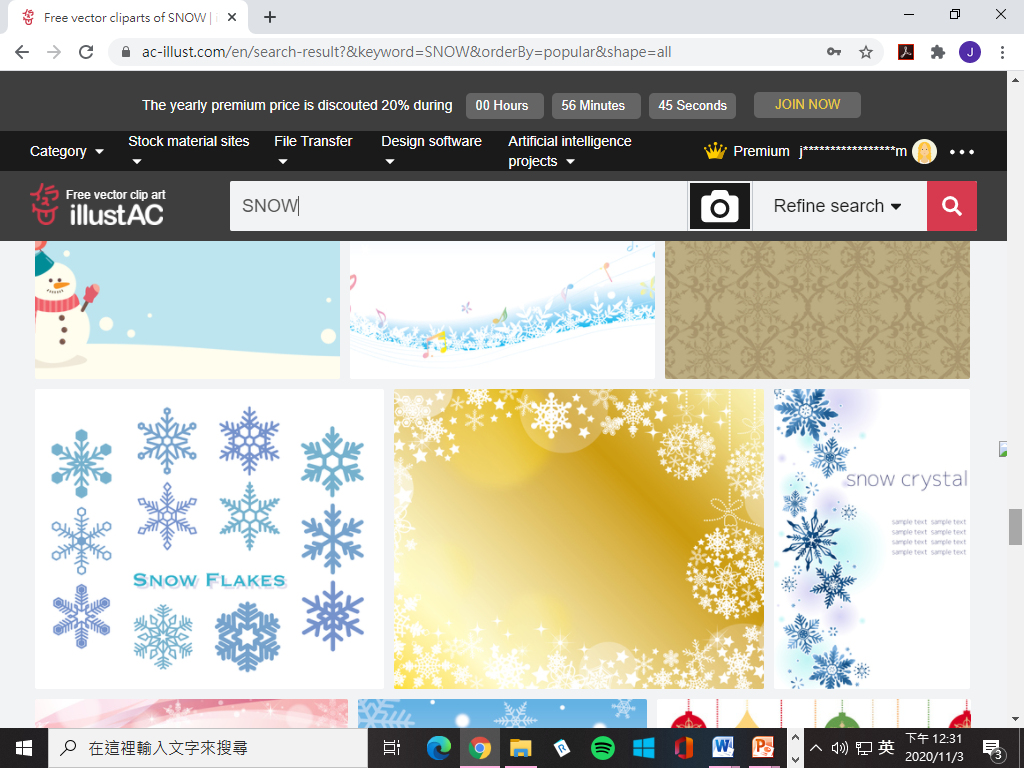 Agitato表示興奮地演唱或演奏；
rit.表示速度漸慢；
a tempo表示要把演奏或演唱的速度回復原速。
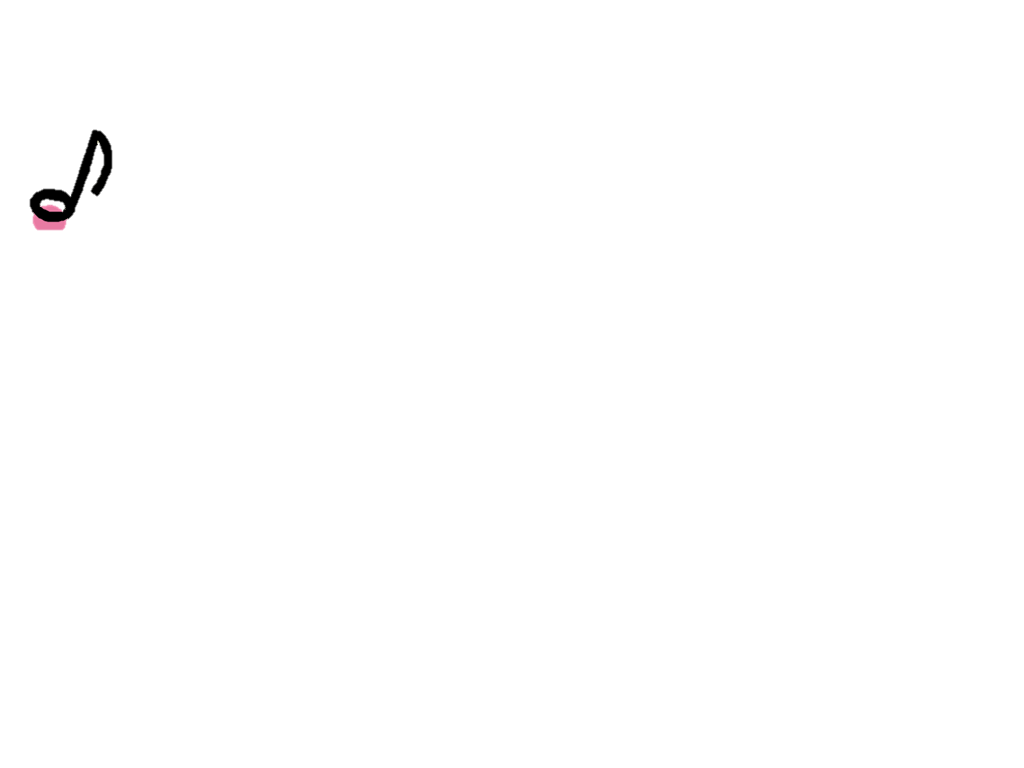 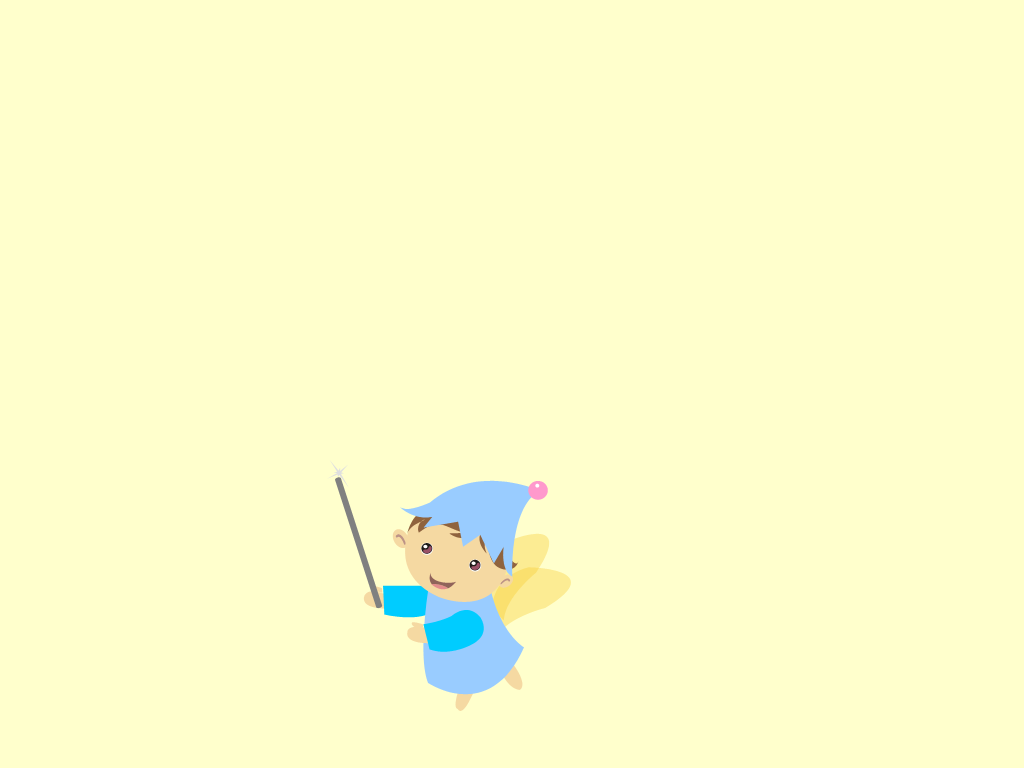 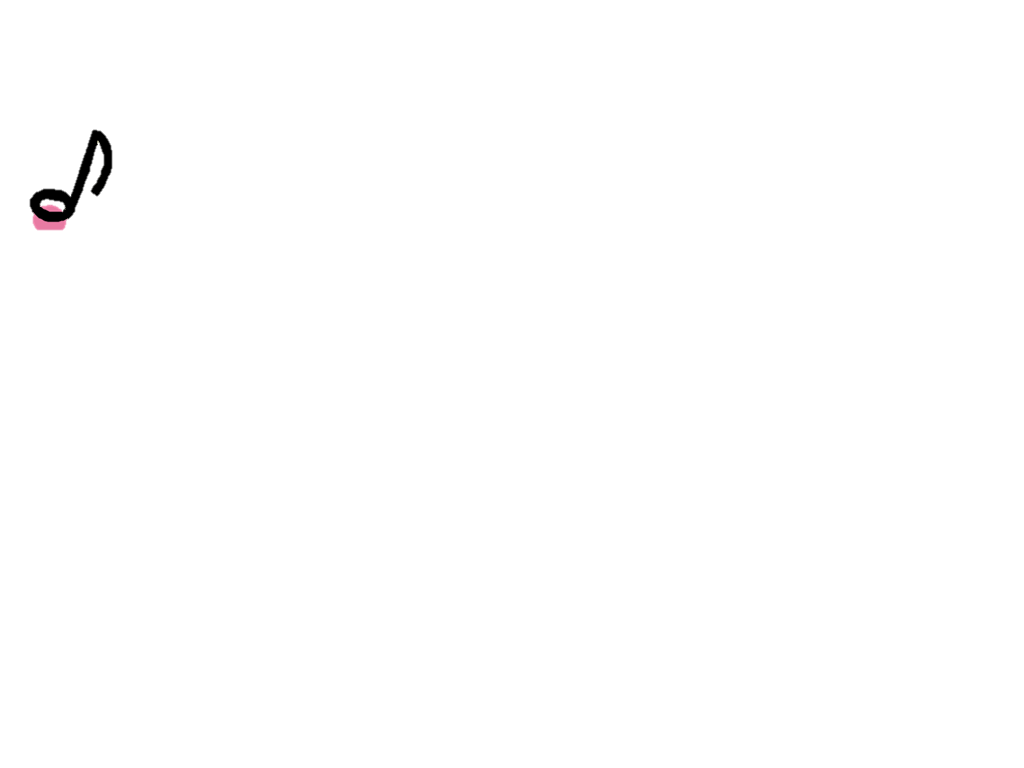 d、m、s 組成了大調主和弦，又稱為I和弦。
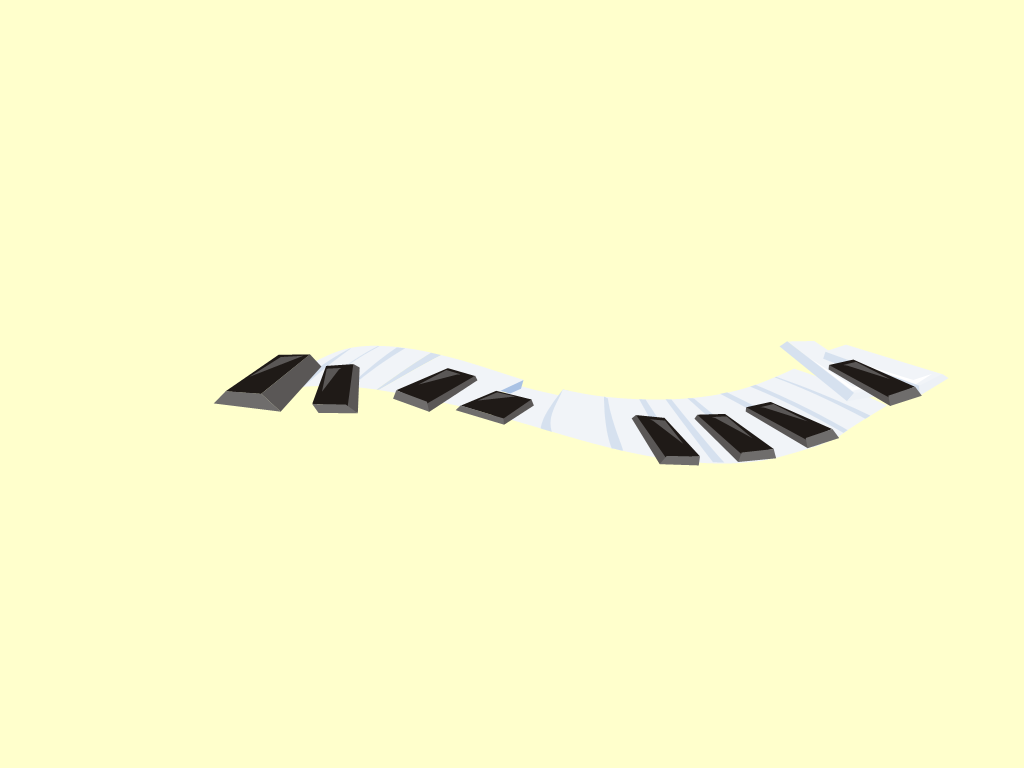 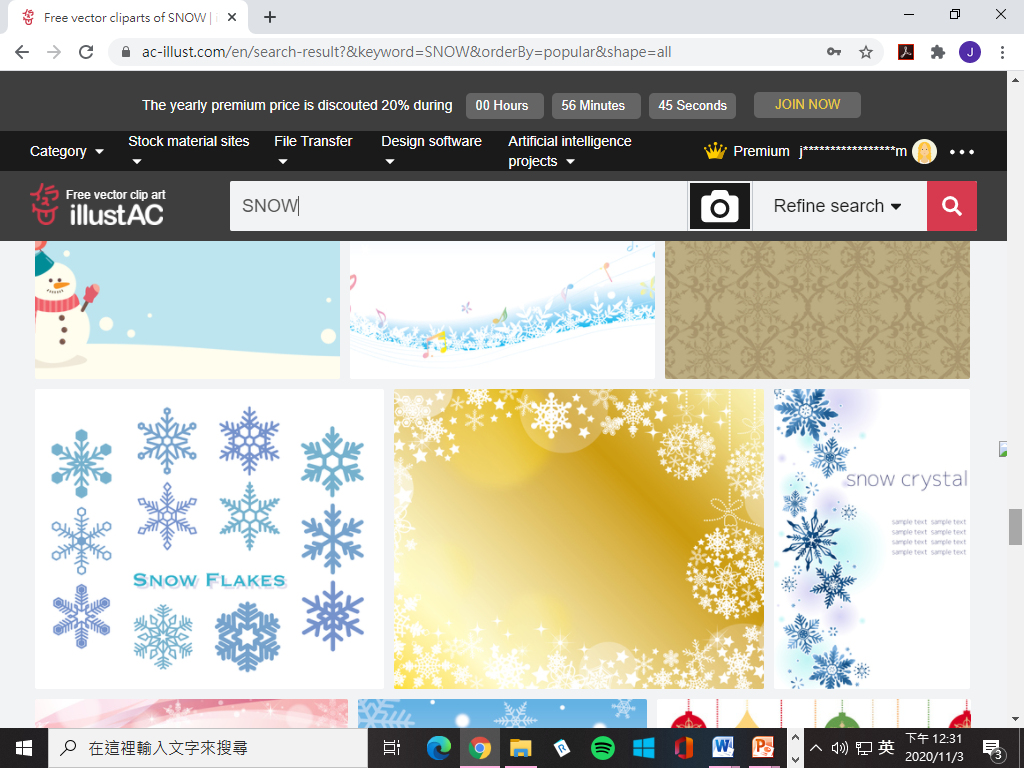 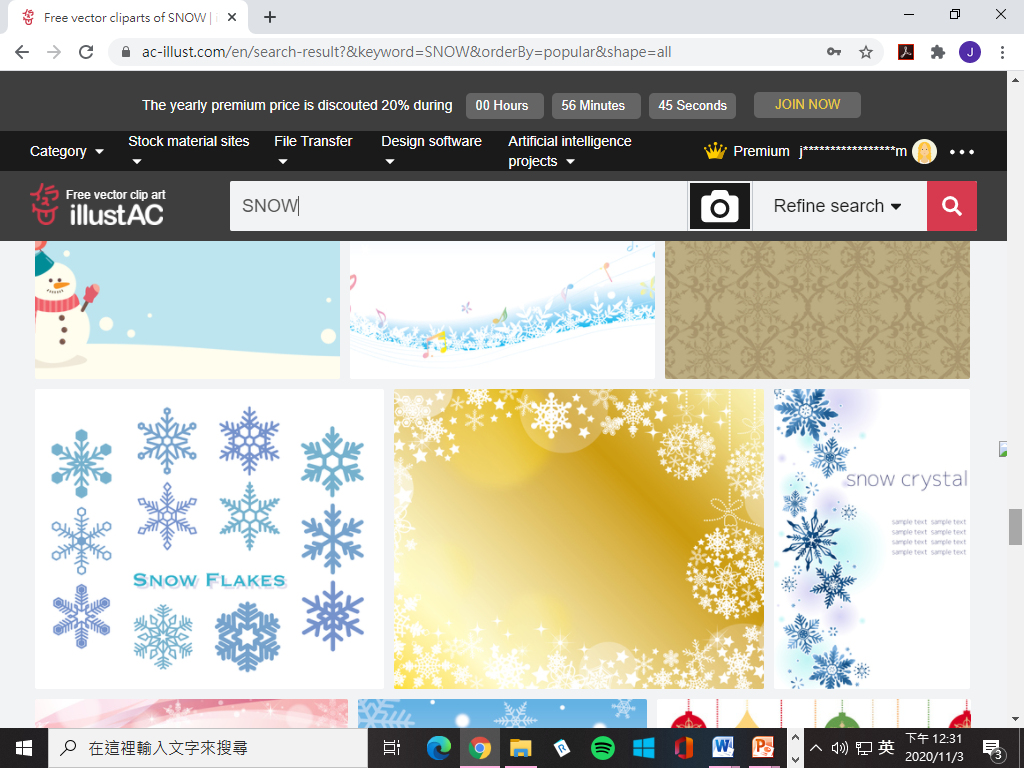 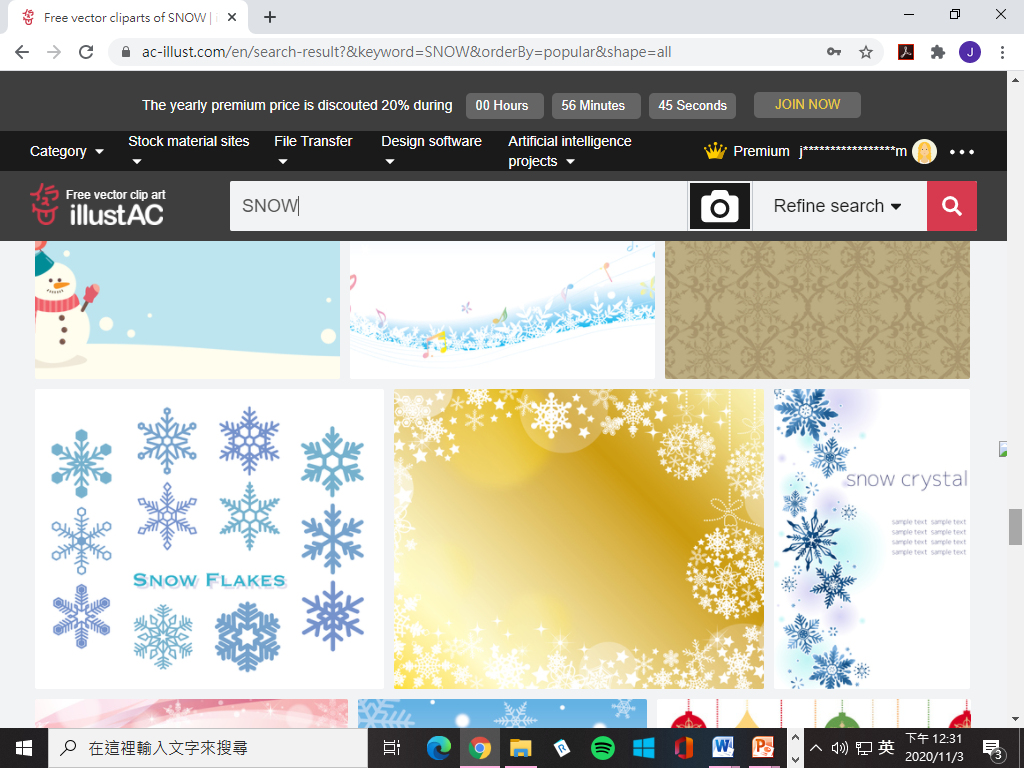 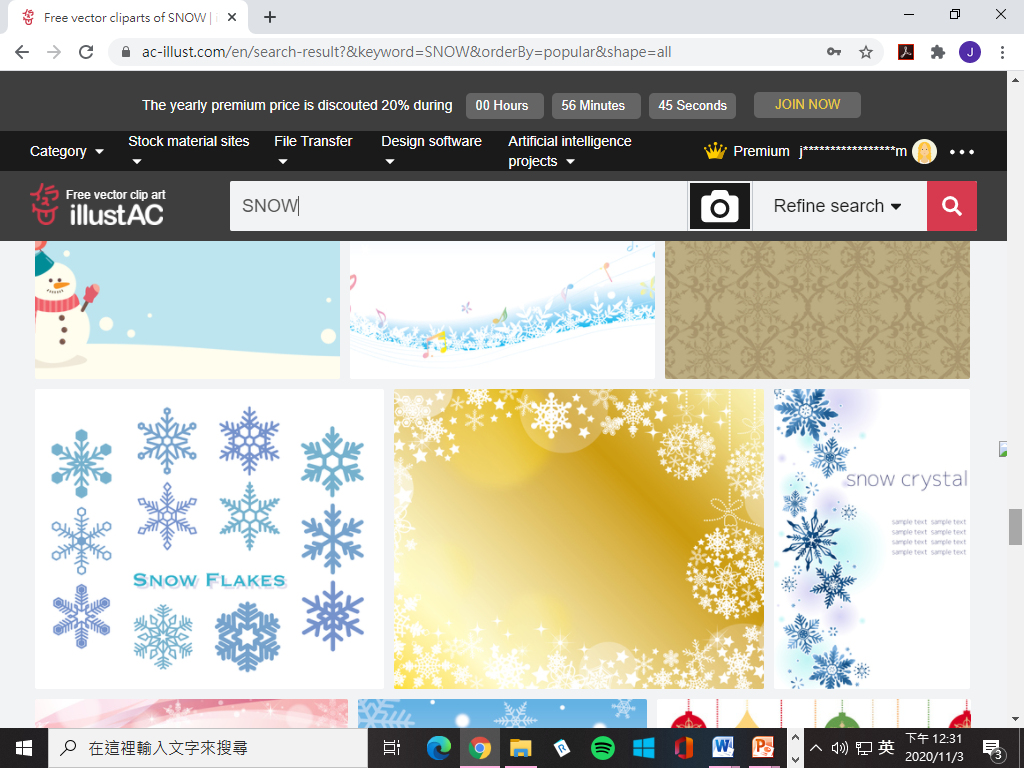 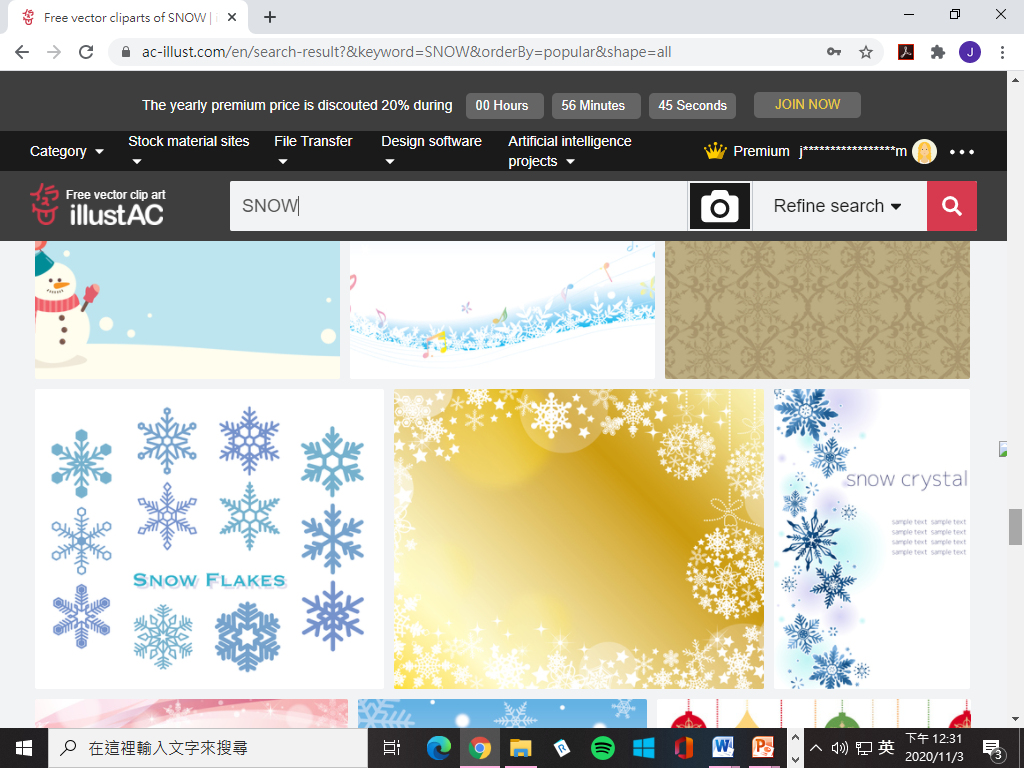 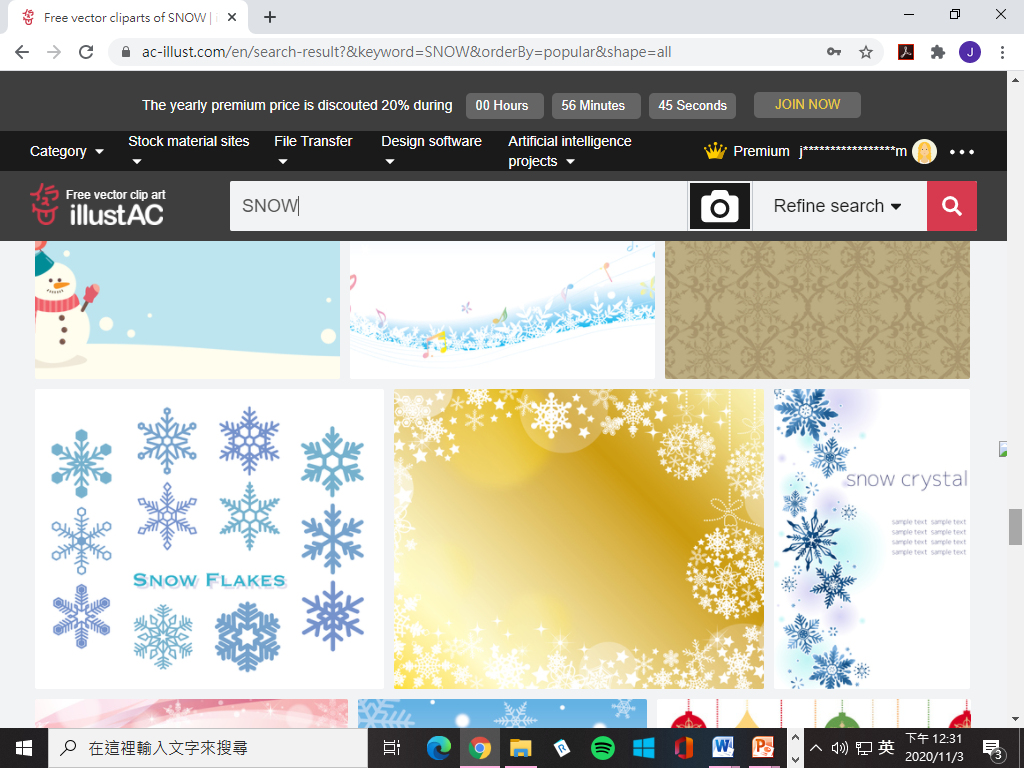 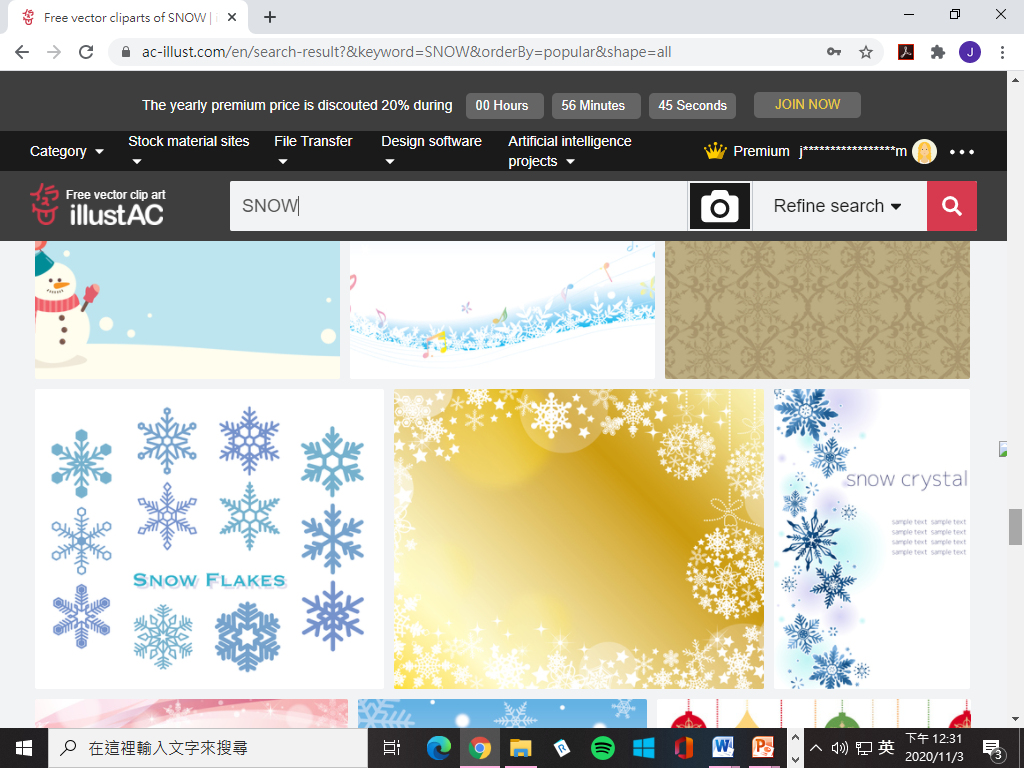 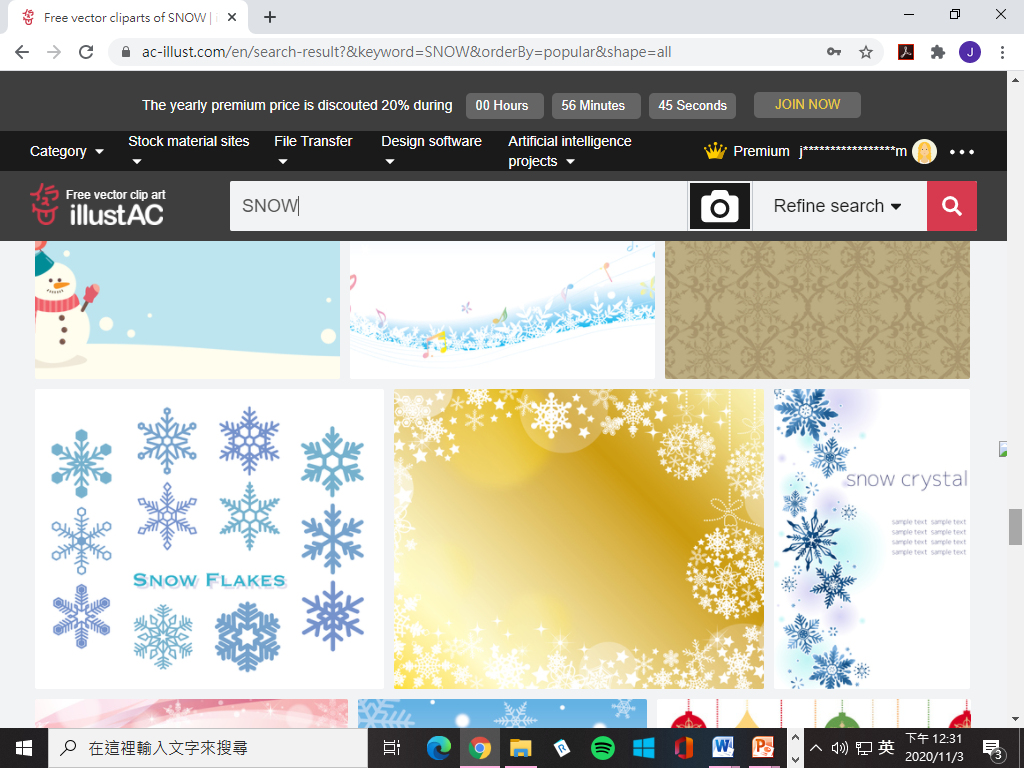 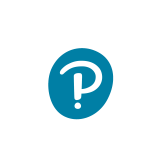 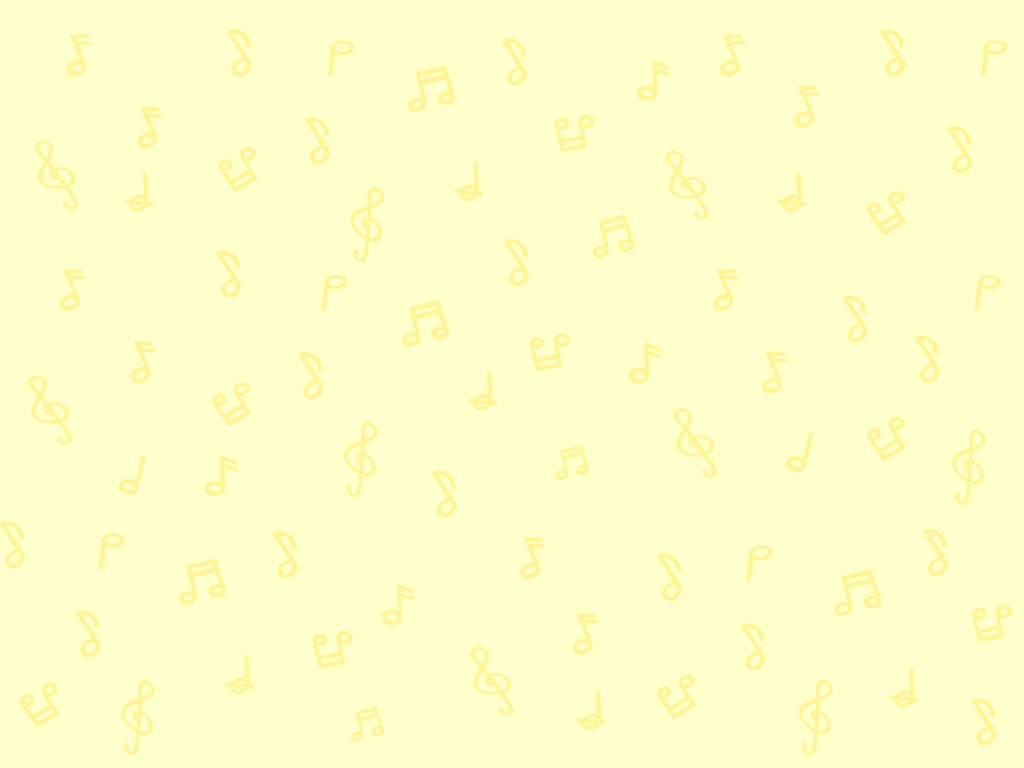 全班分組，按樂譜第二、三行上方指定的節奏和旋律動向，創作C 大調旋律。
創意舞台
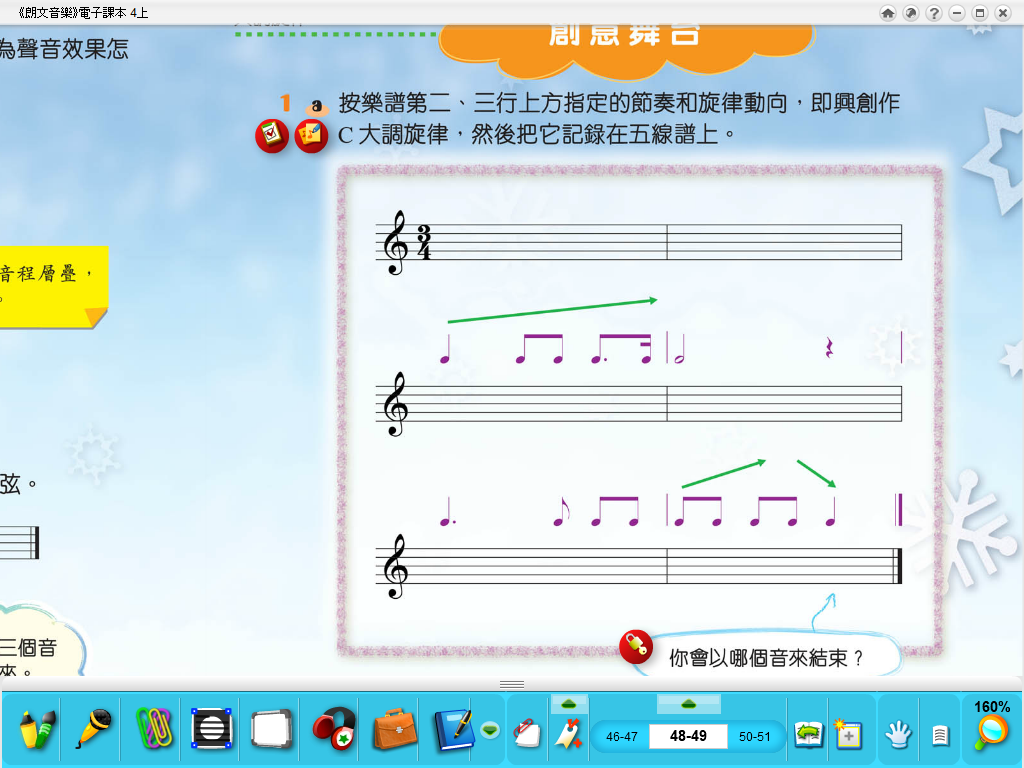 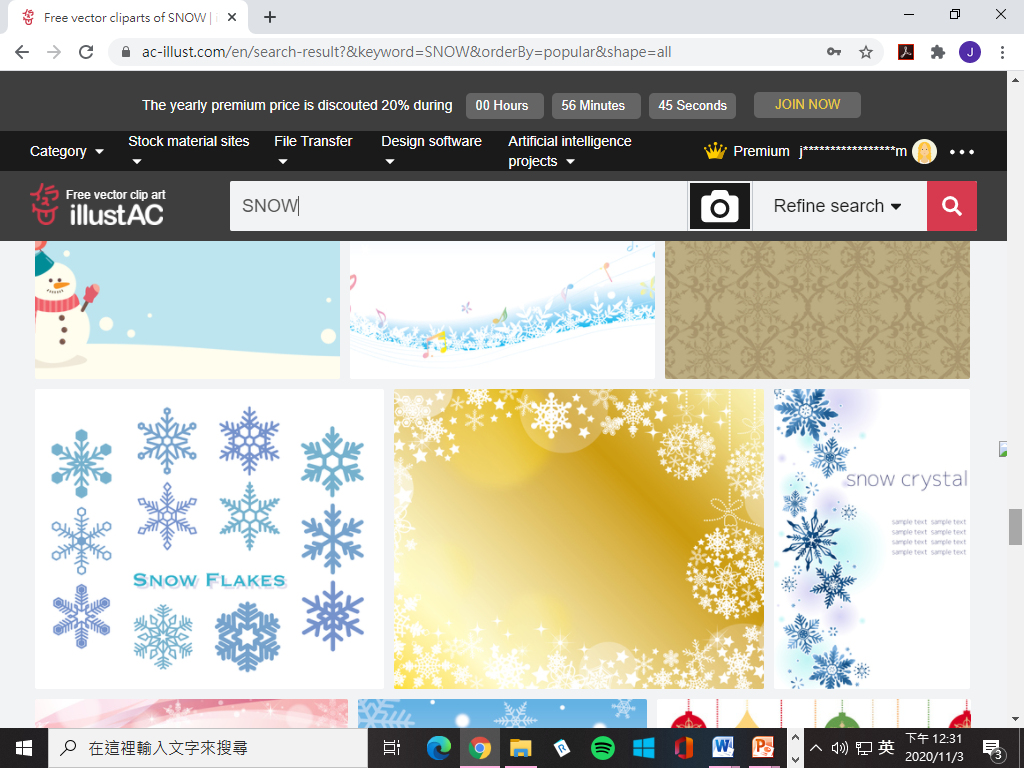 可以先把唱名寫在節奏上方。
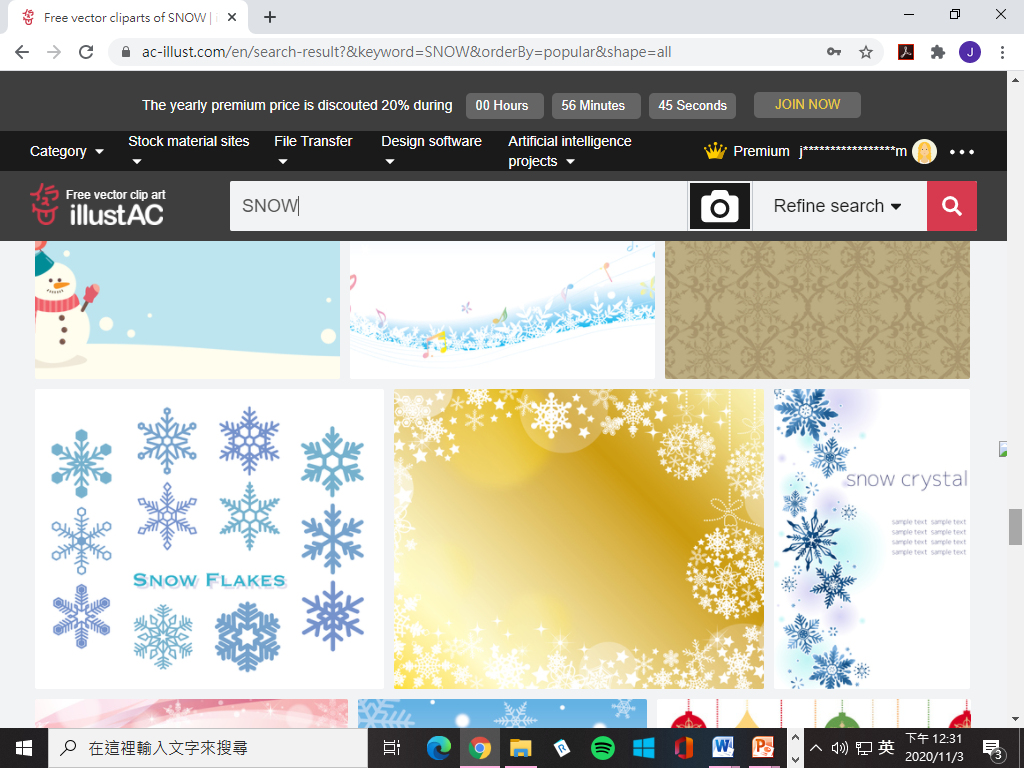 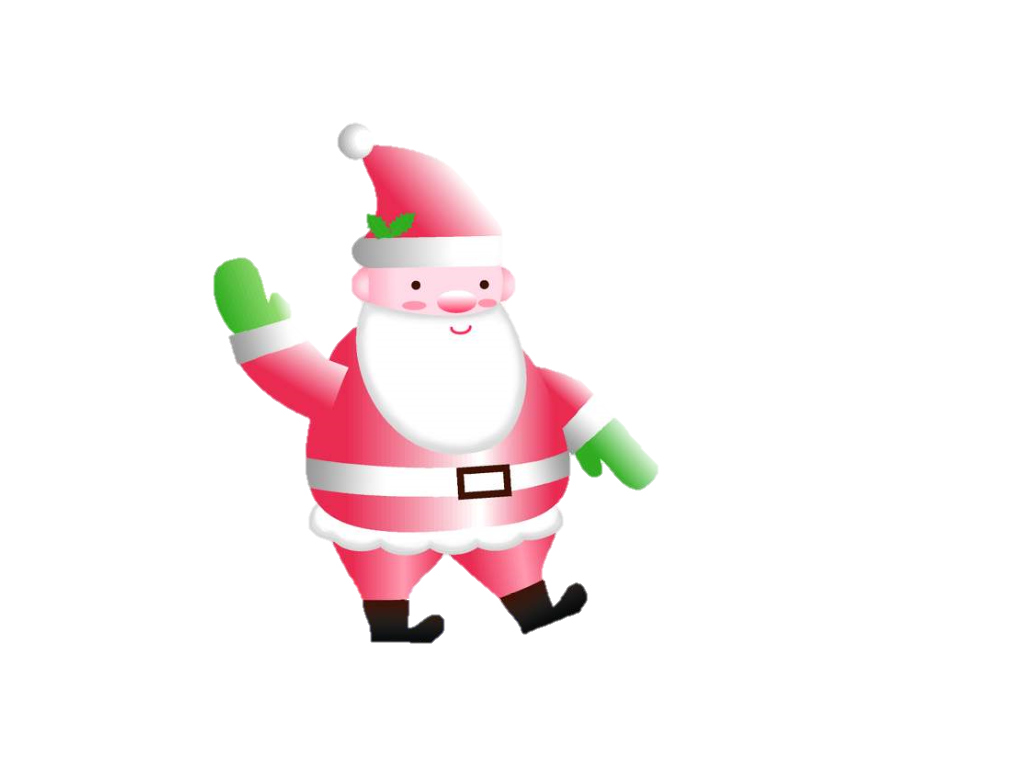 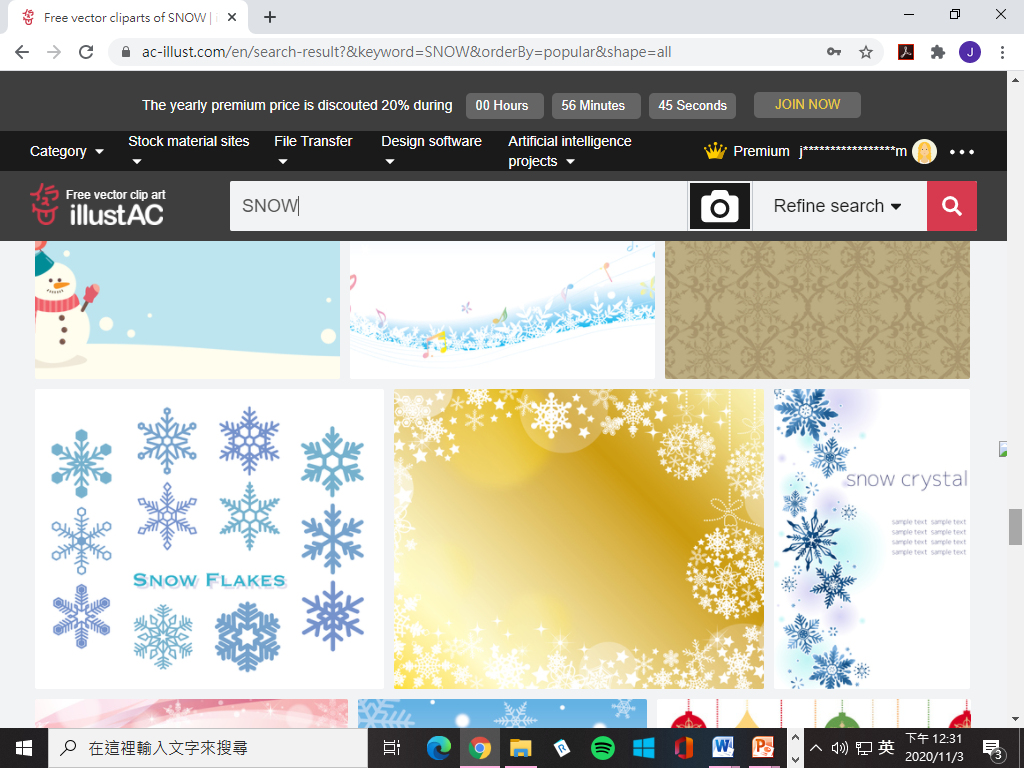 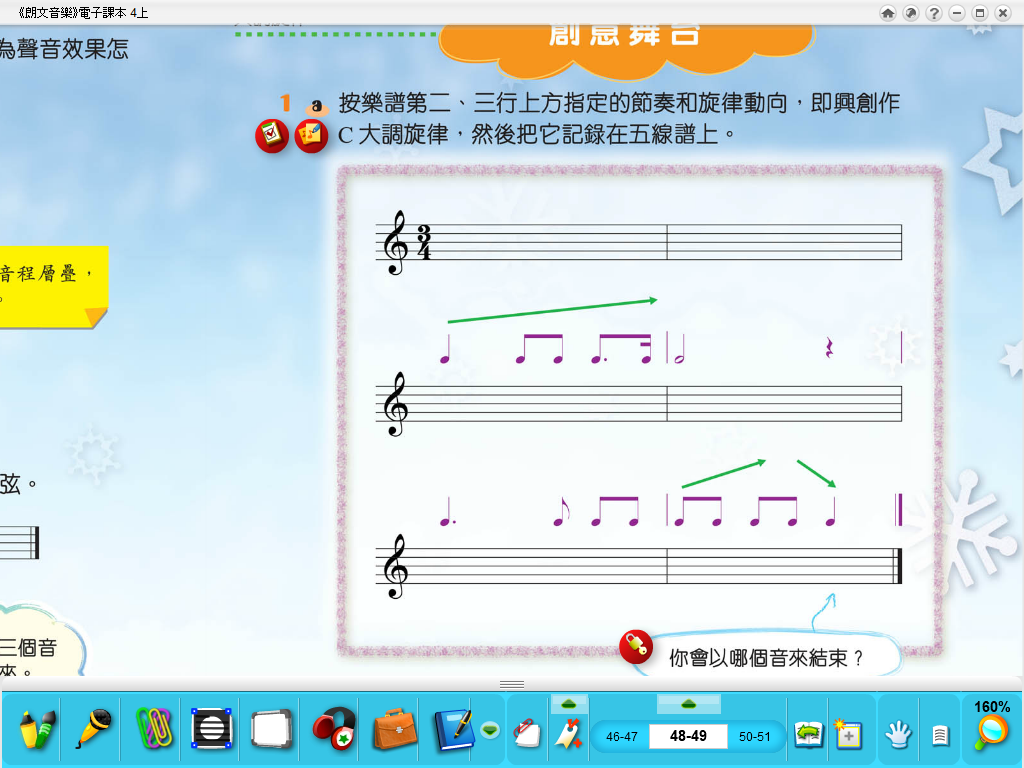 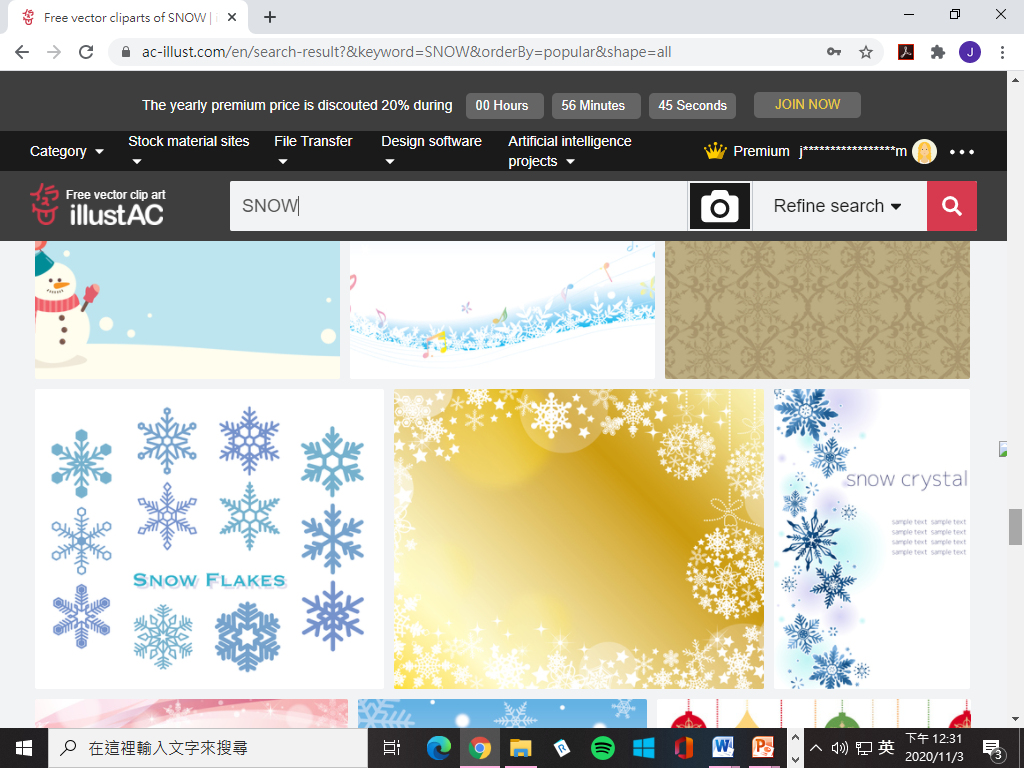 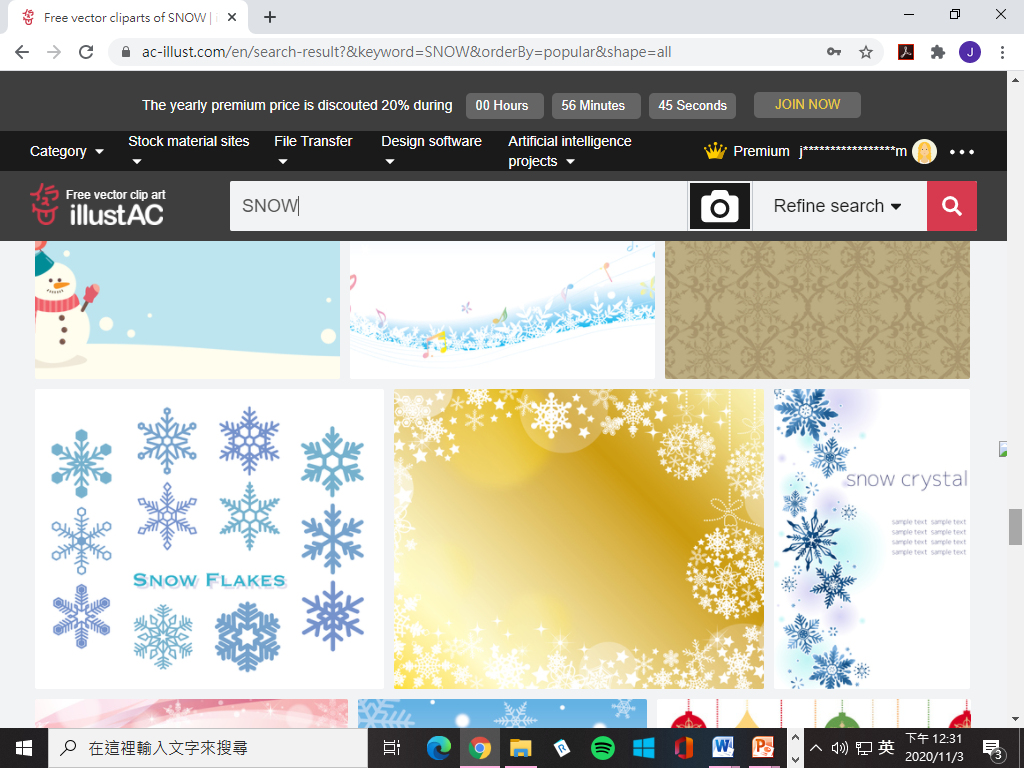 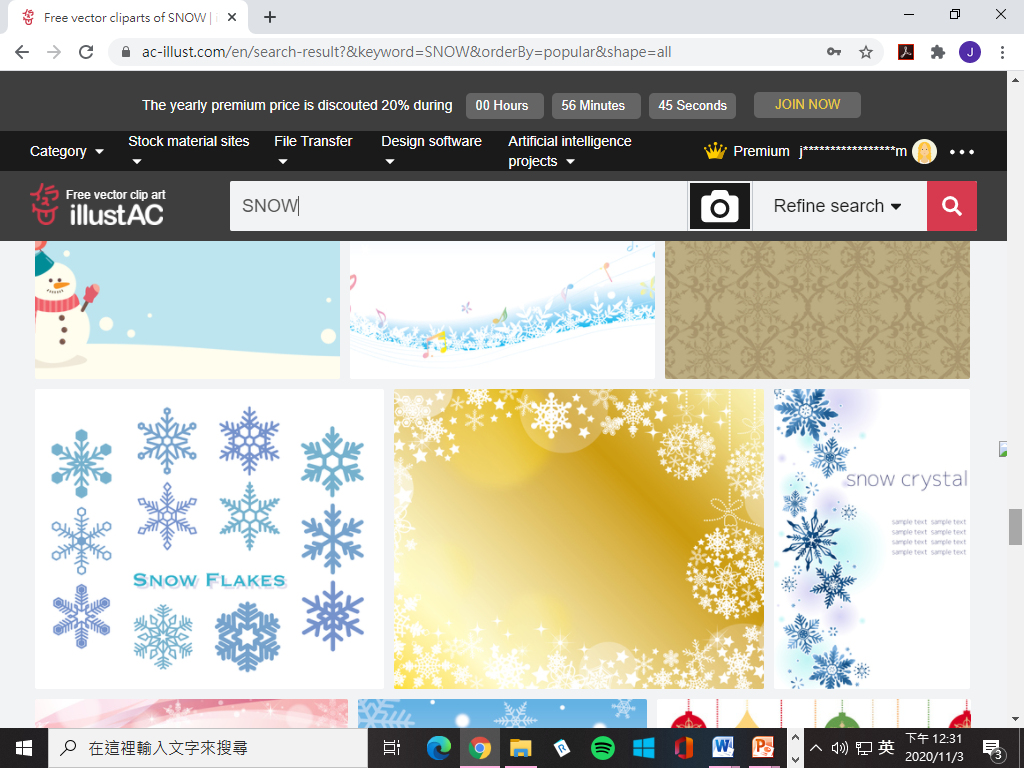 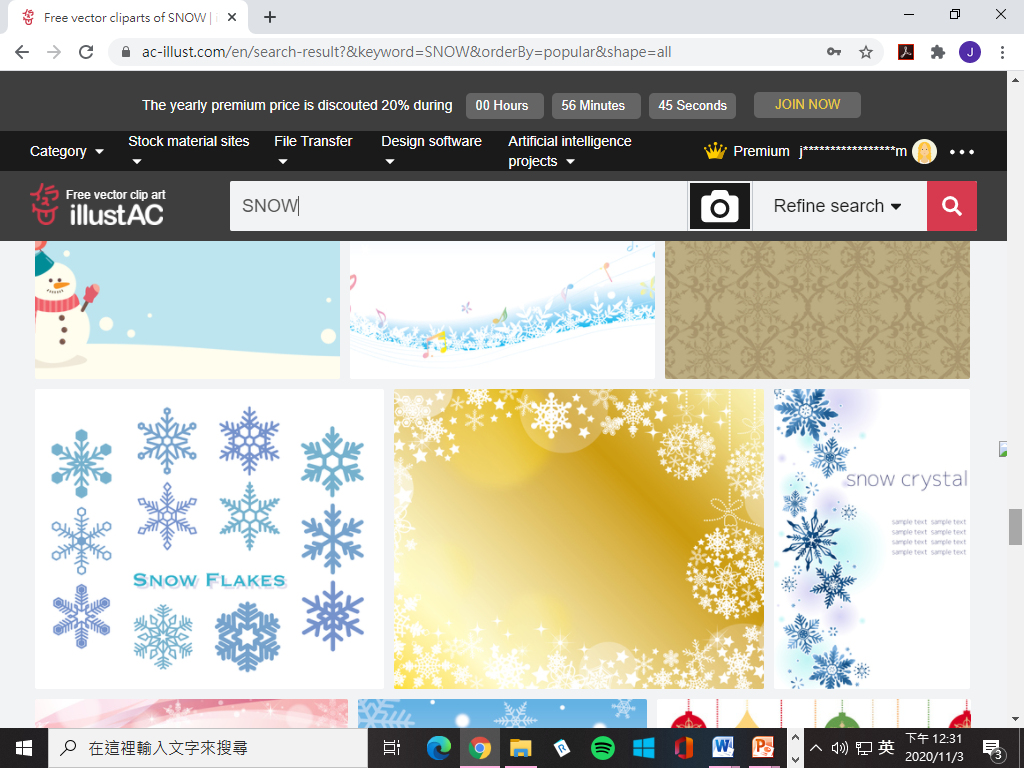 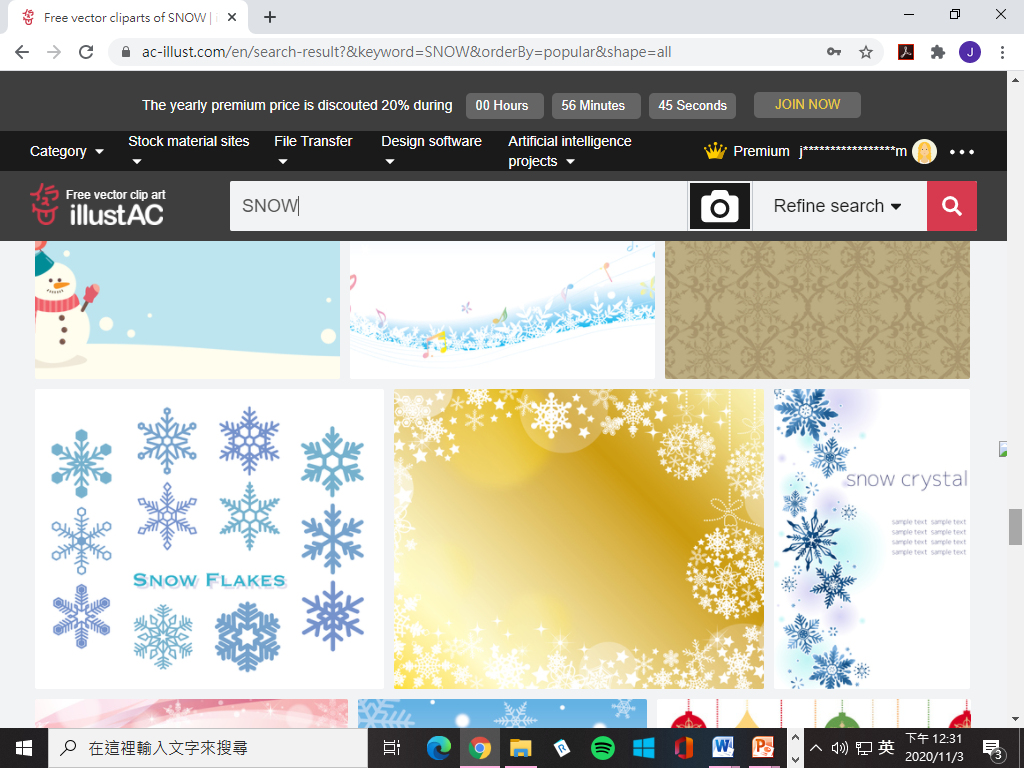 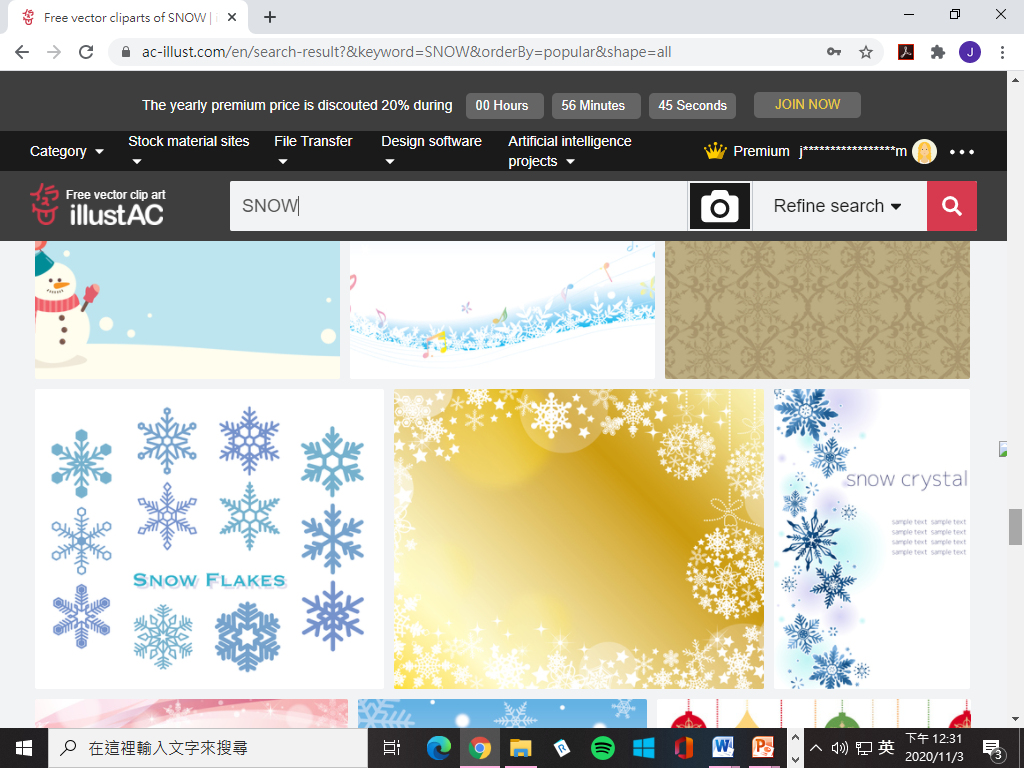 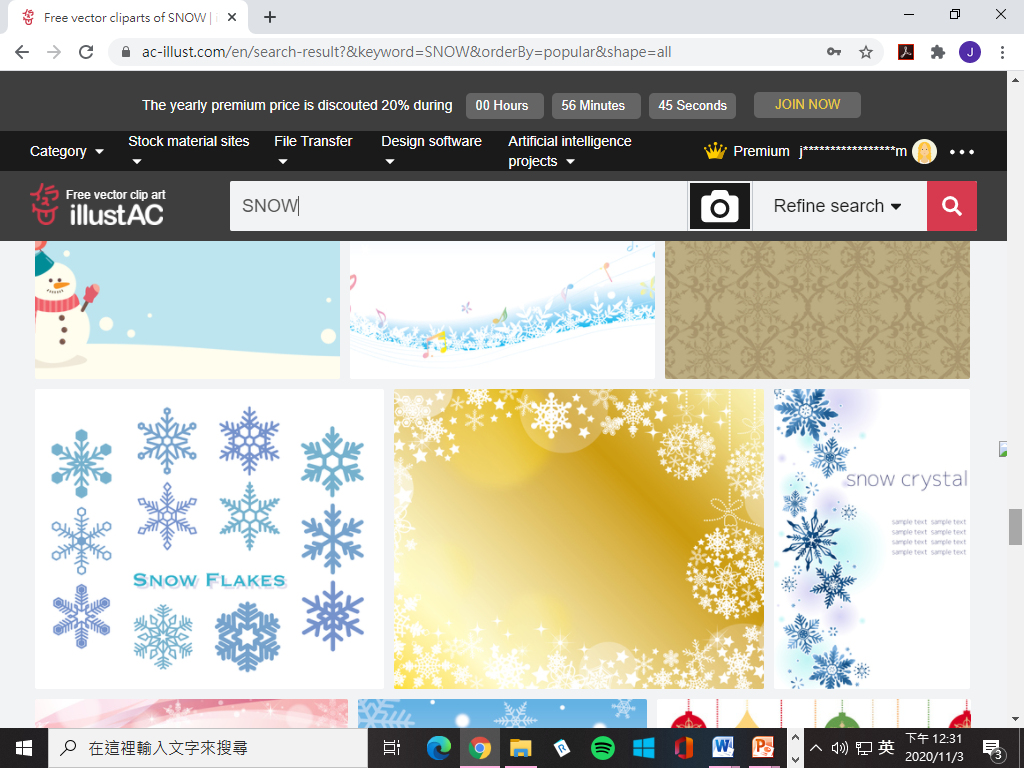 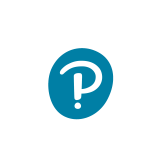 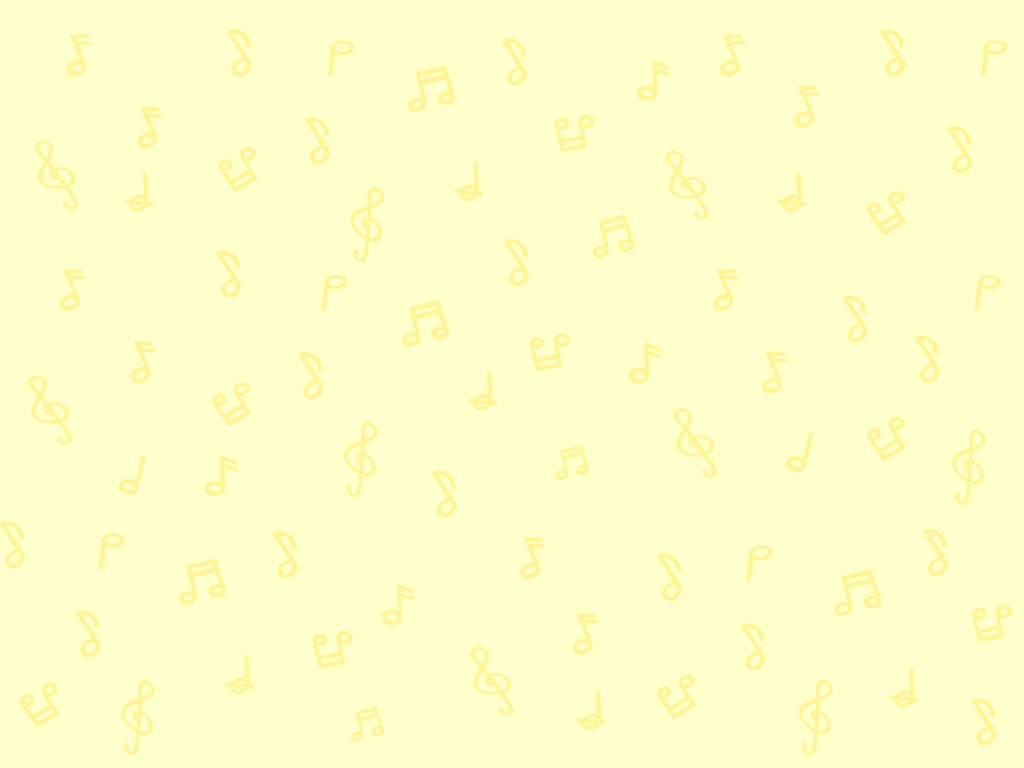 全班分組，按樂譜第二、三行上方指定的節奏和旋律動向，創作C 大調旋律。
創意舞台
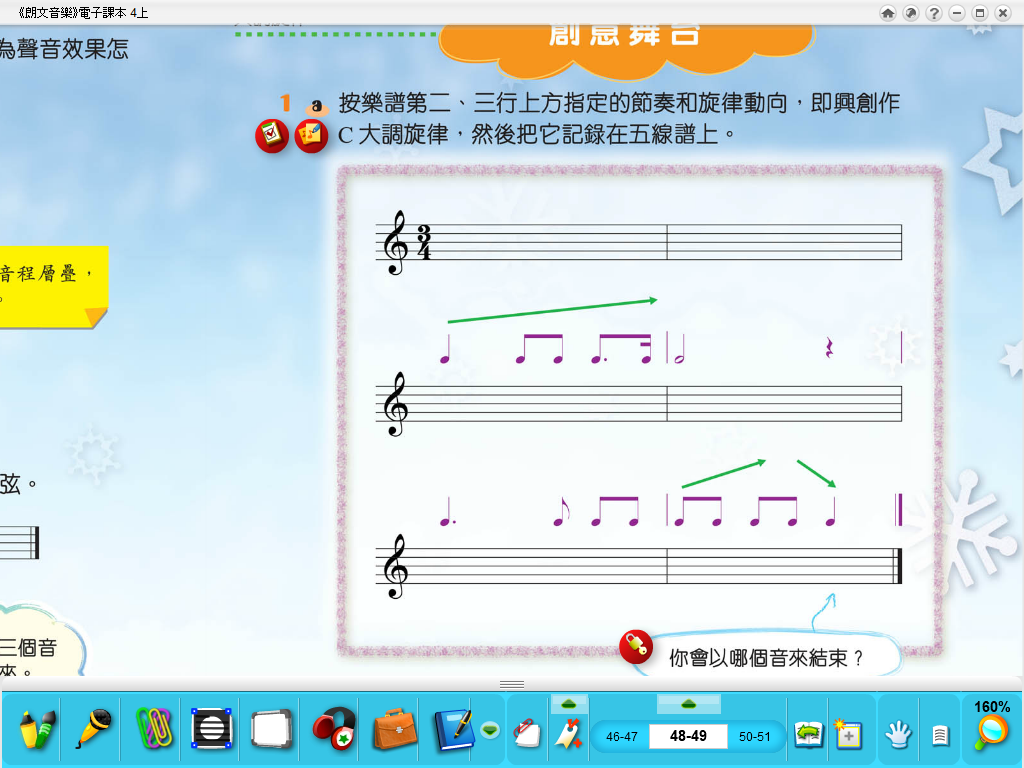 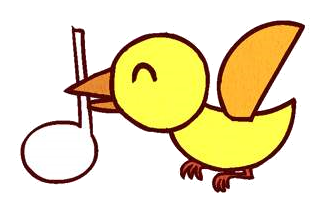 然後把唱名和節奏轉化成音符，記錄在五線譜上。
記得可用唱名 d 或 d’ 音結束。
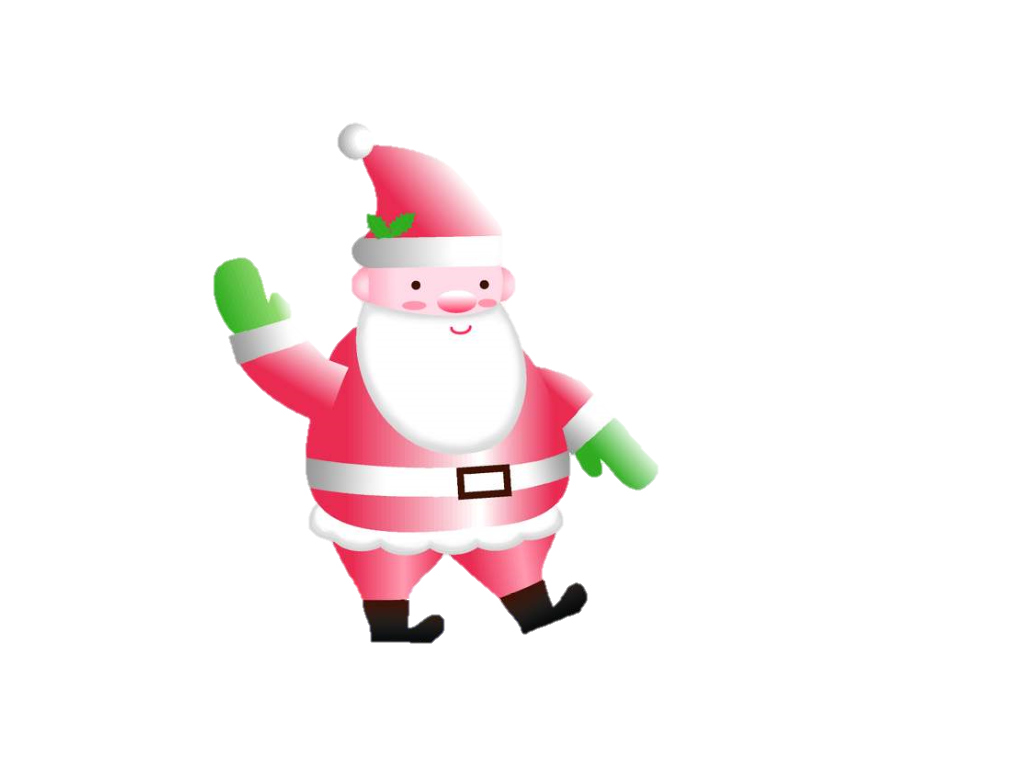 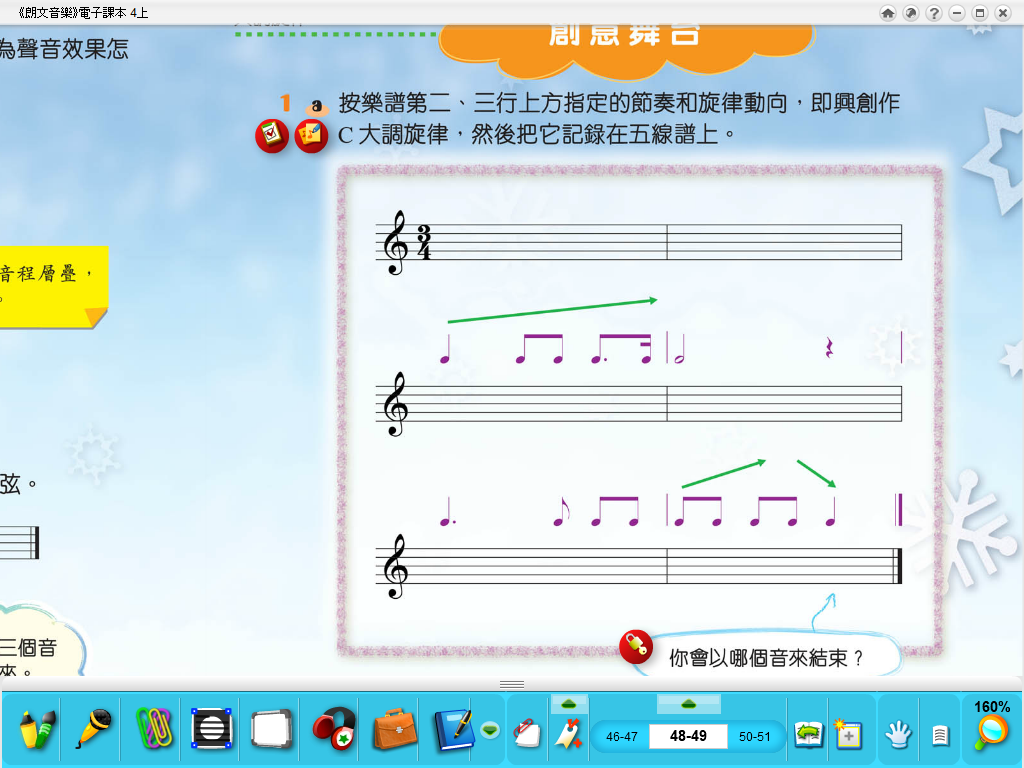 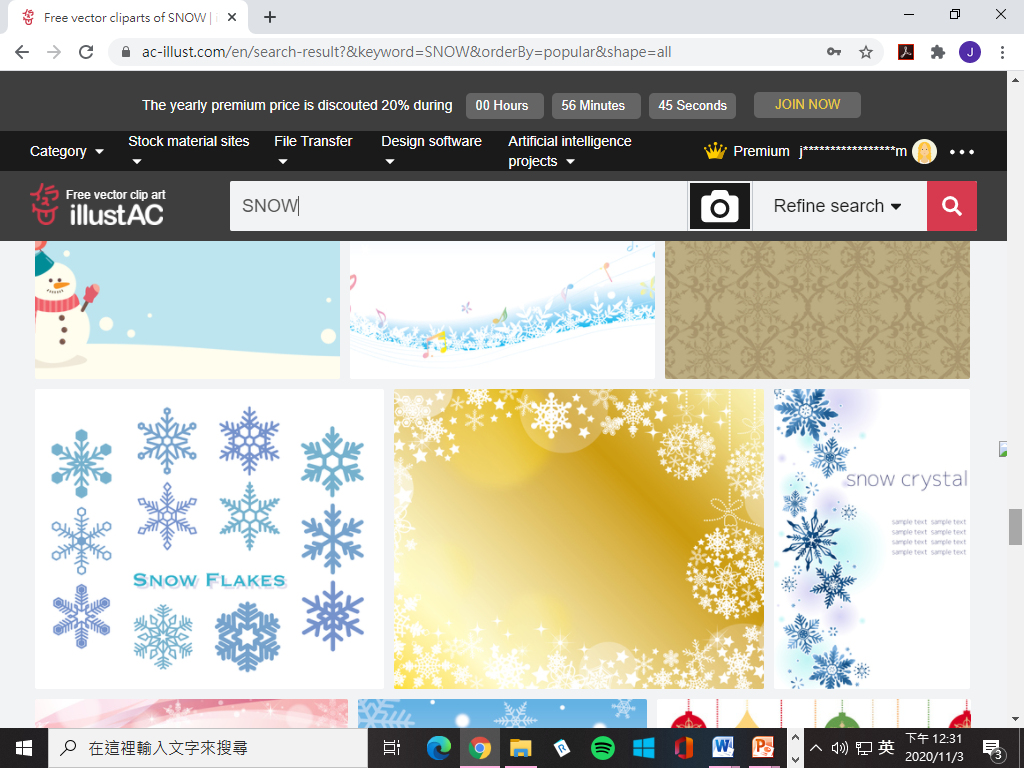 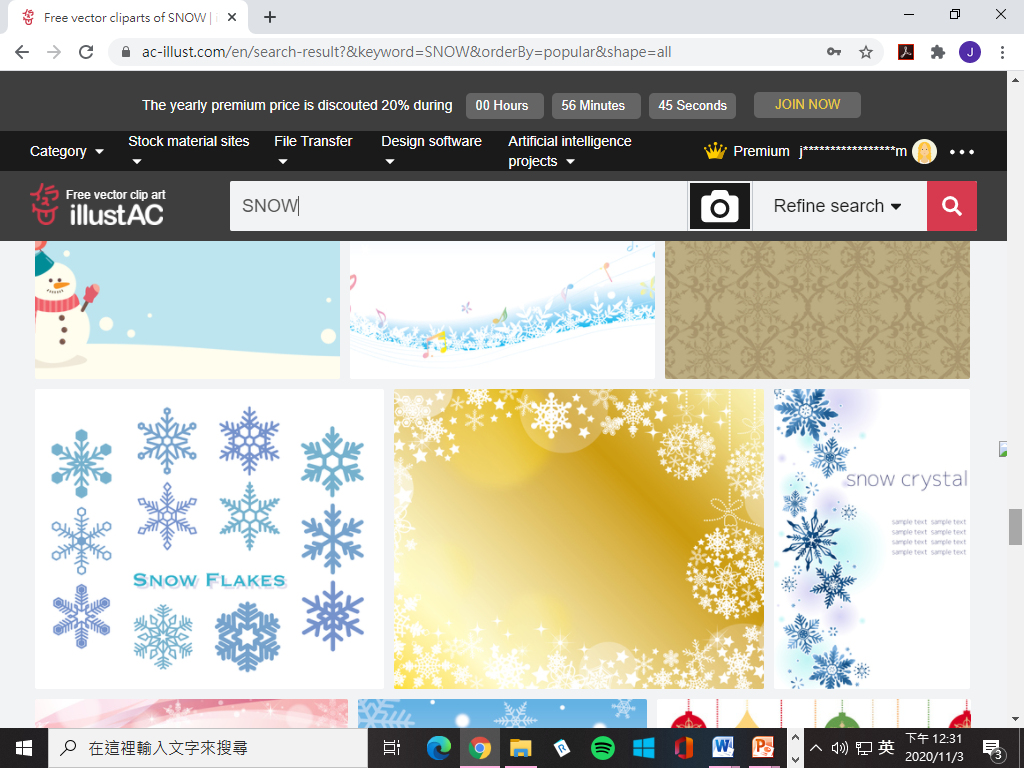 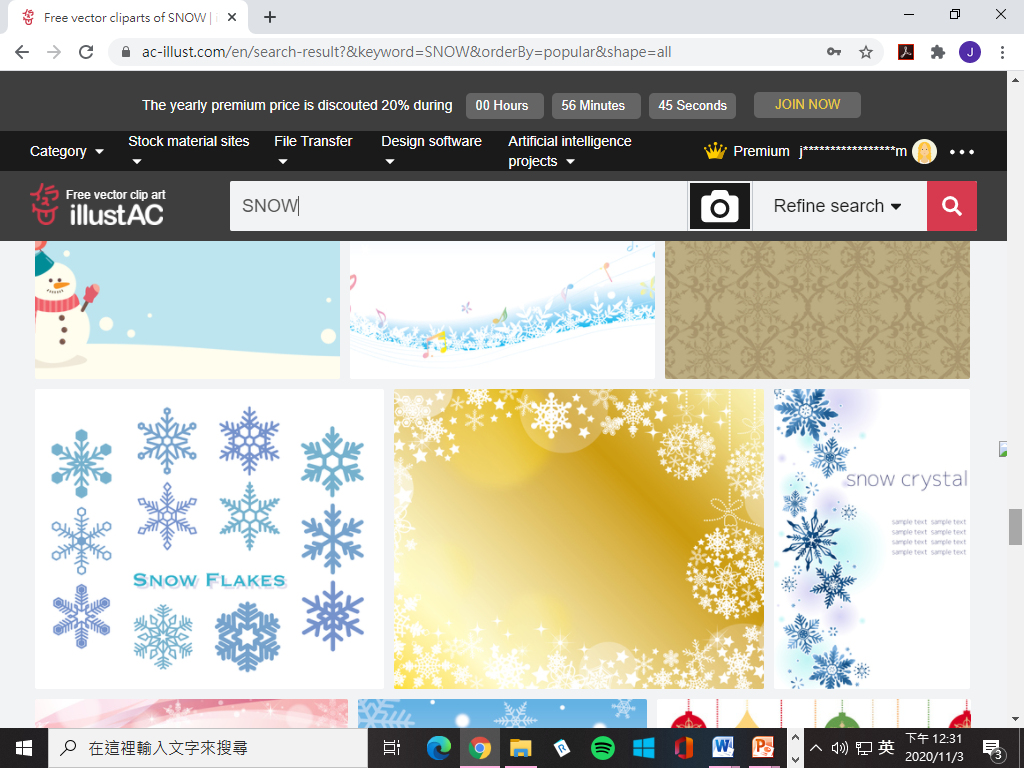 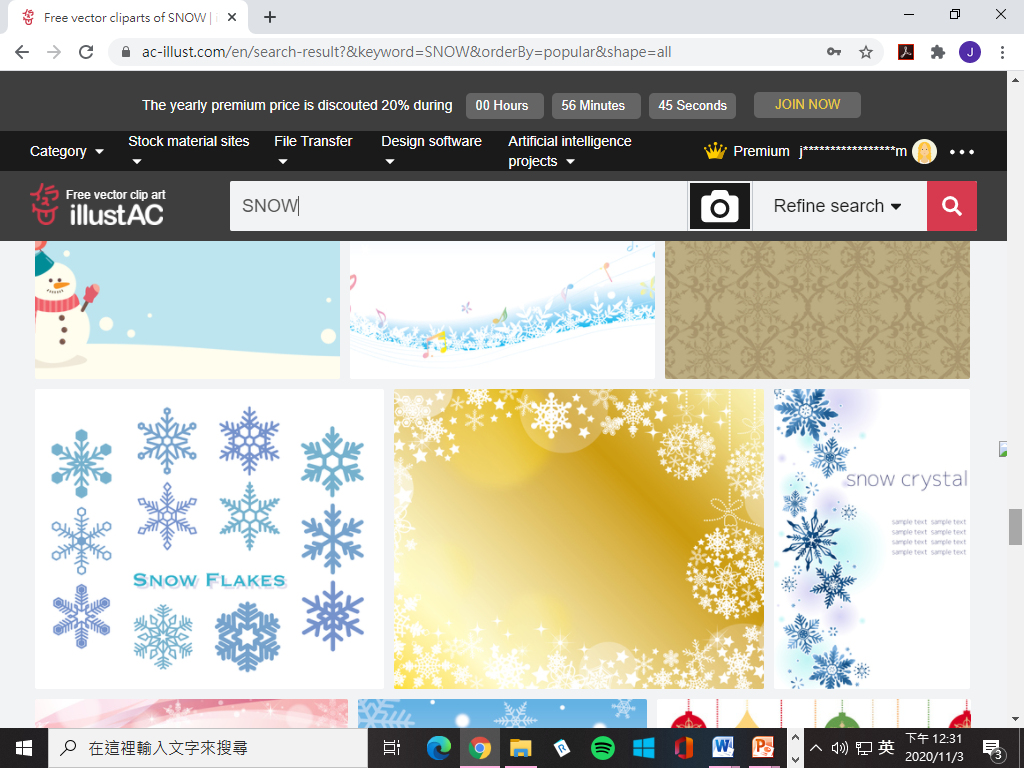 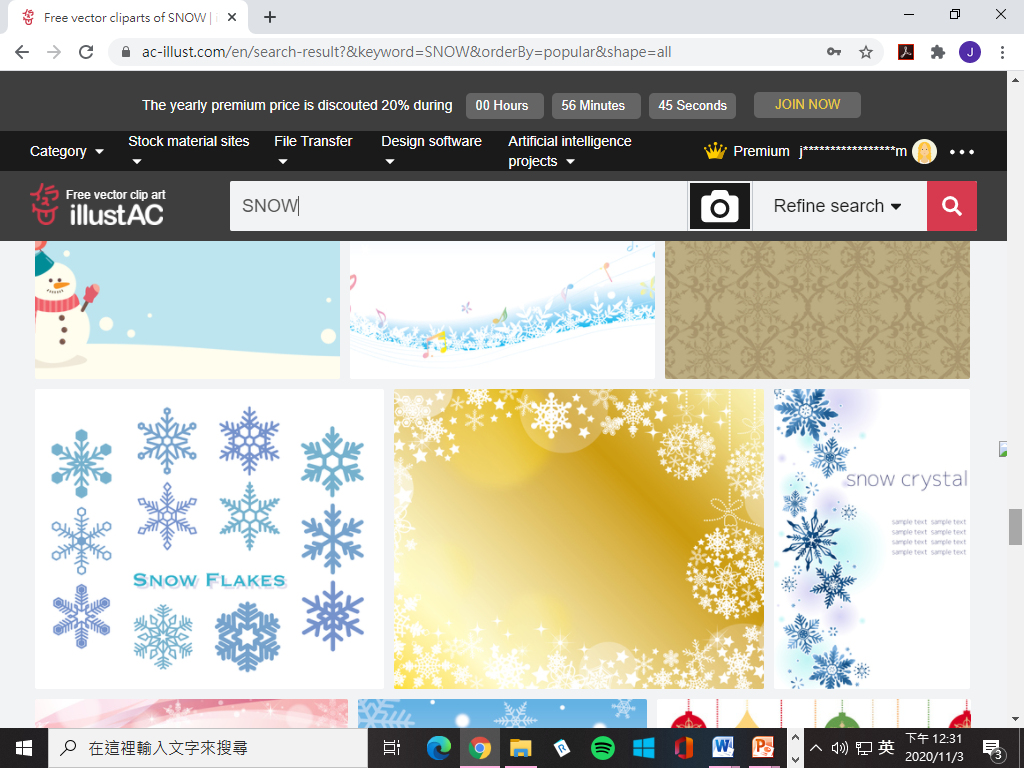 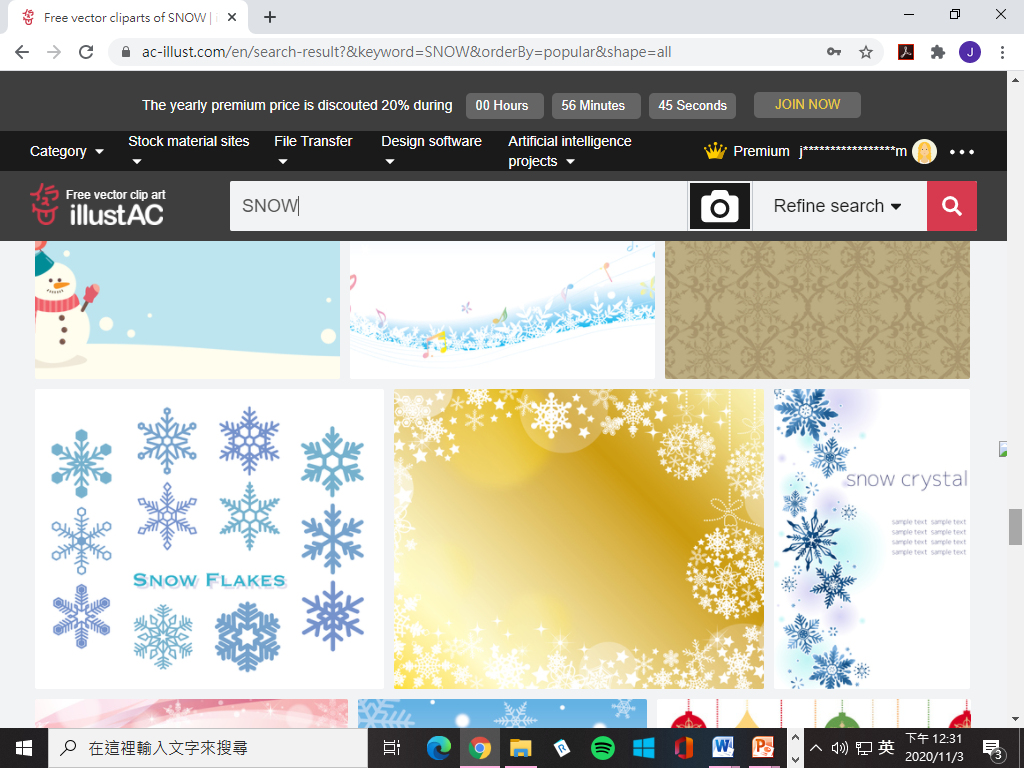 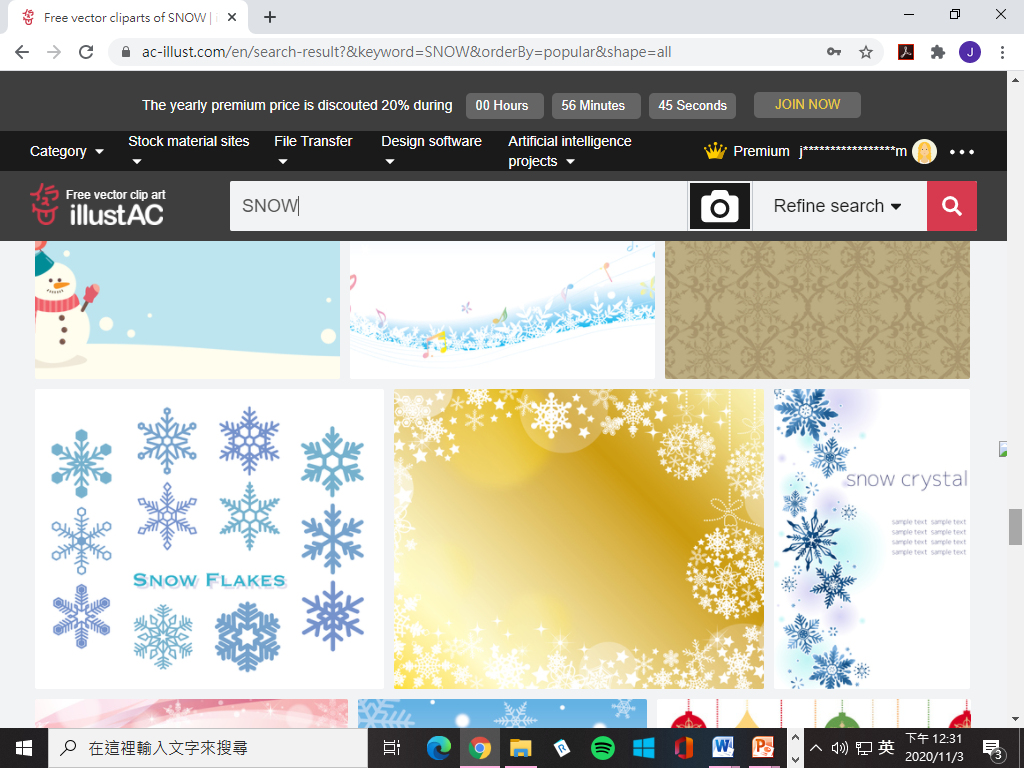 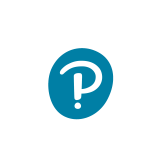 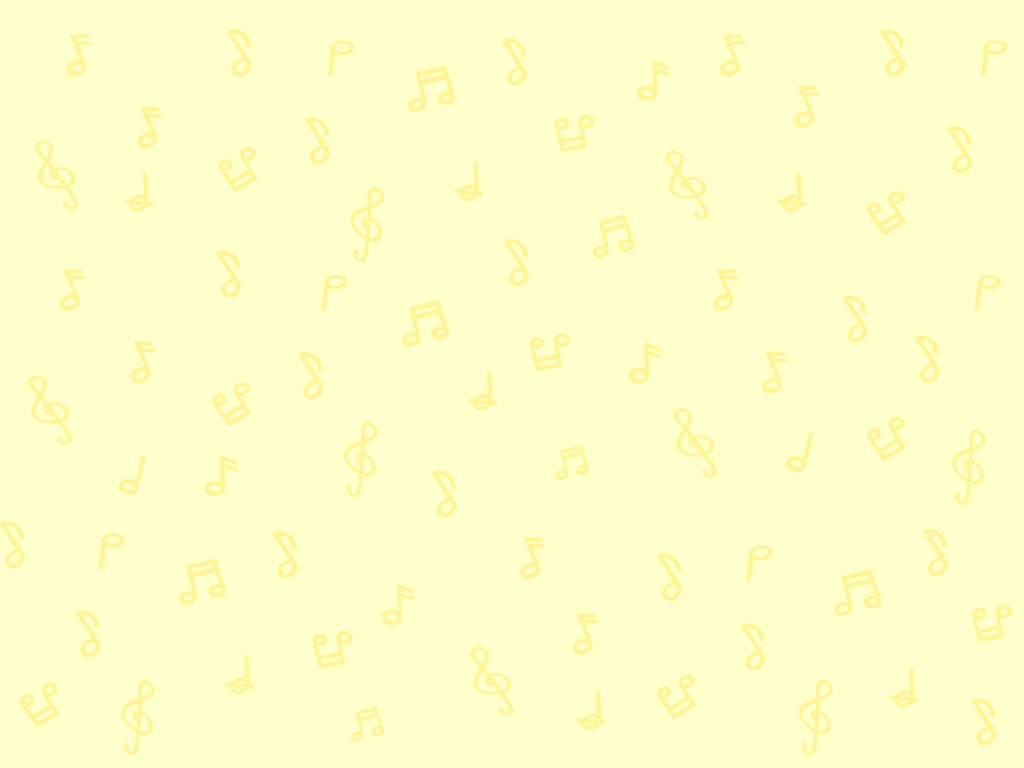 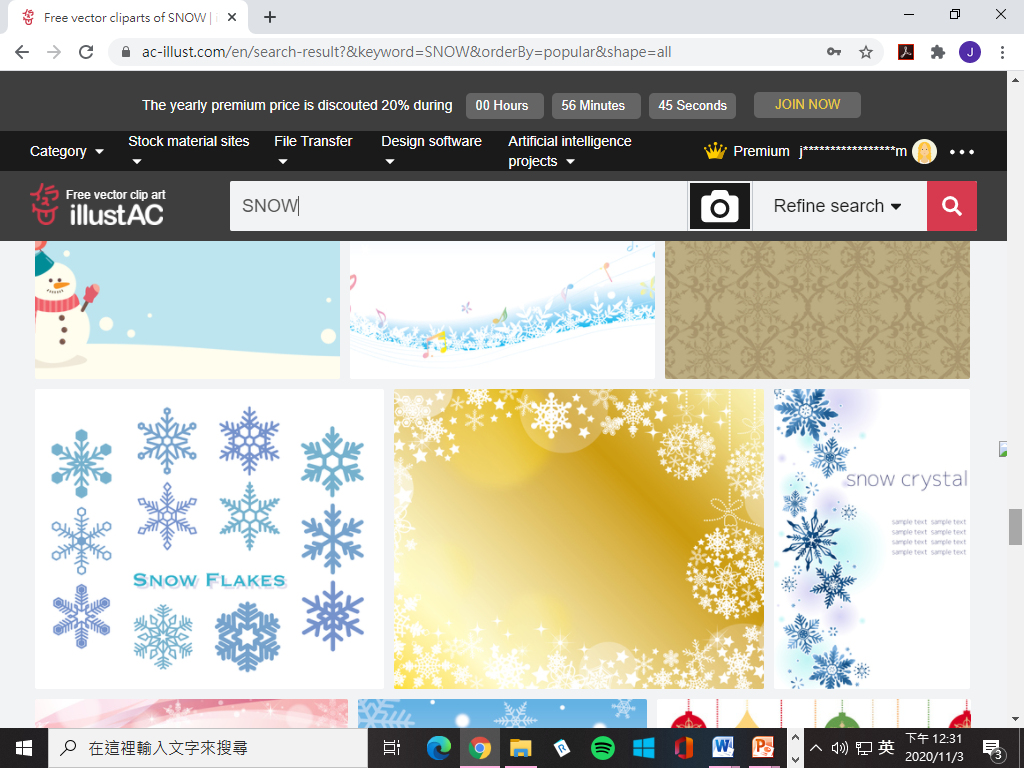 創意舞台
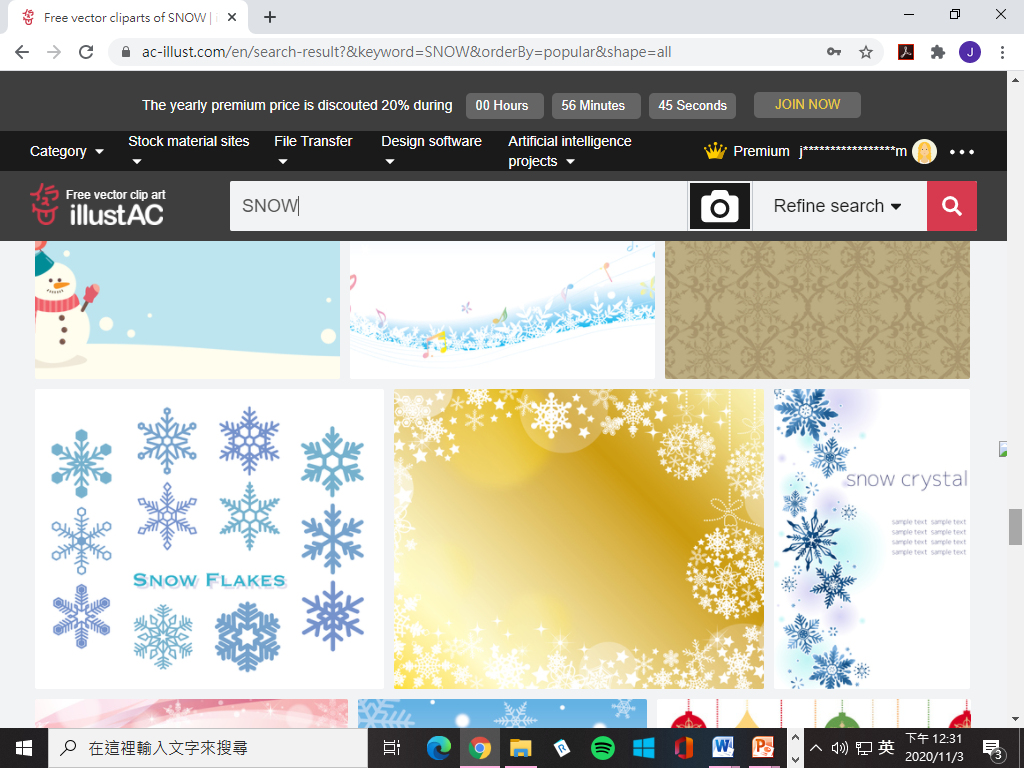 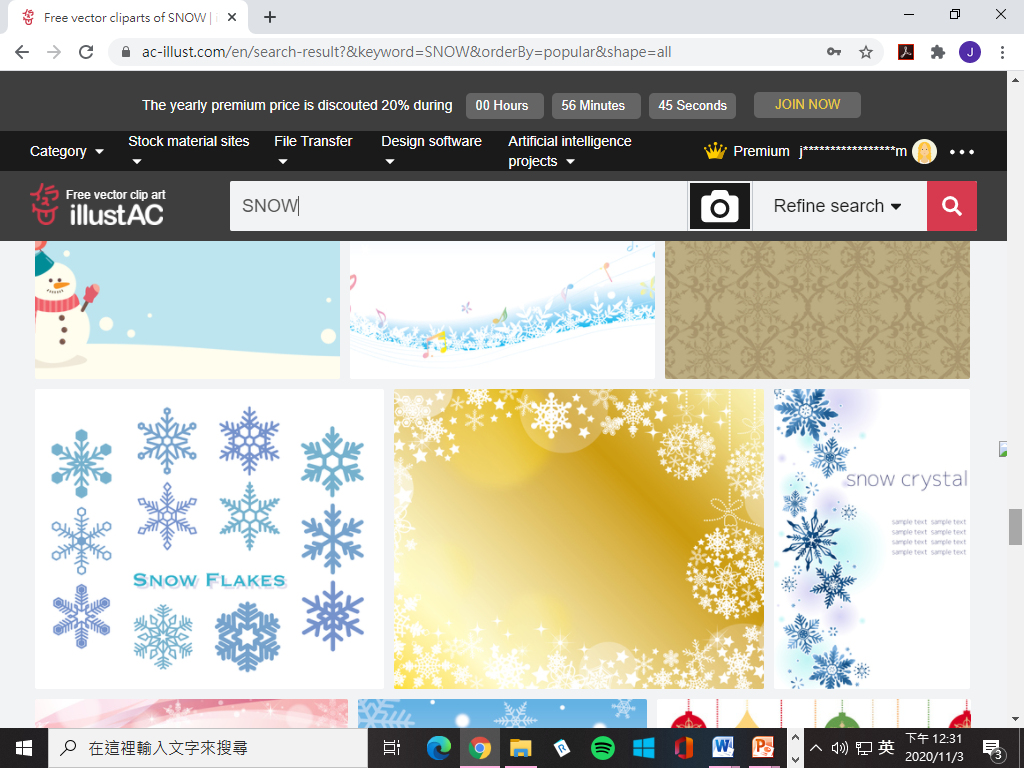 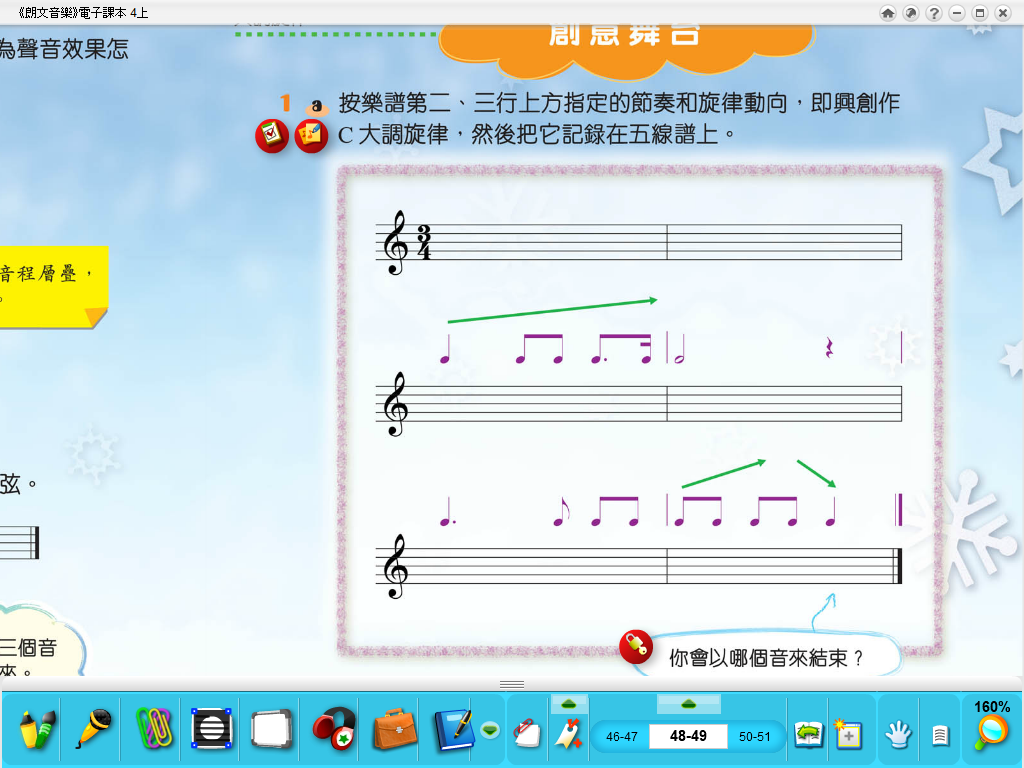 創作兩小節的節奏句，模仿                   


以C大調主和弦把其記錄在樂譜的第一行上。
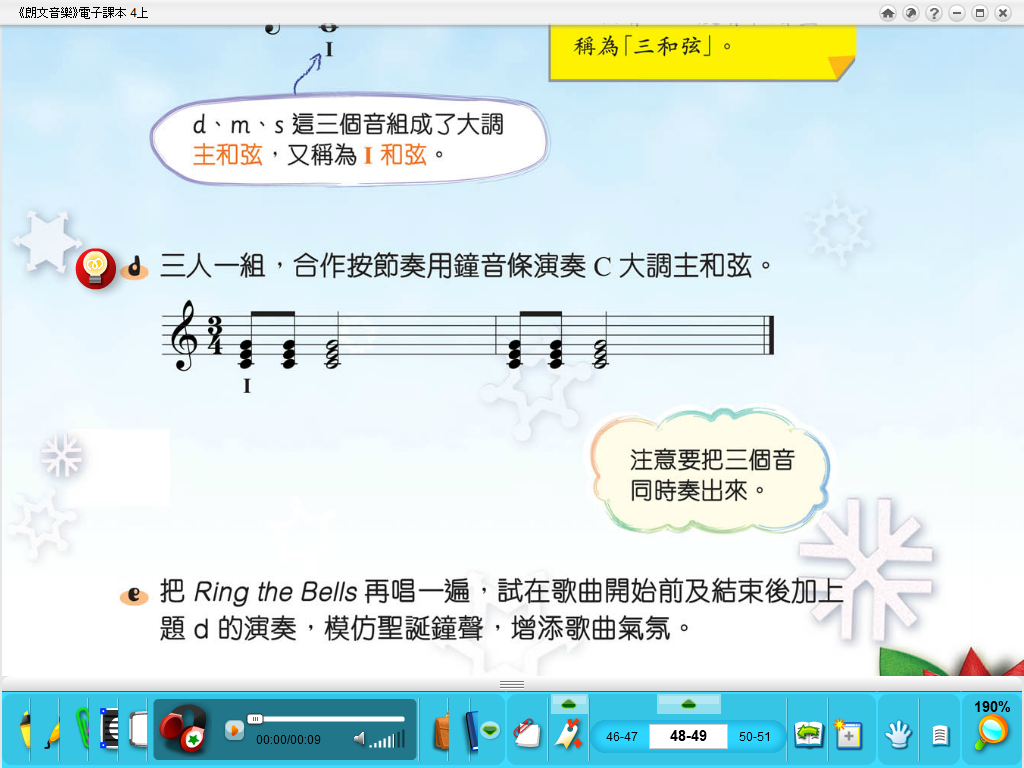 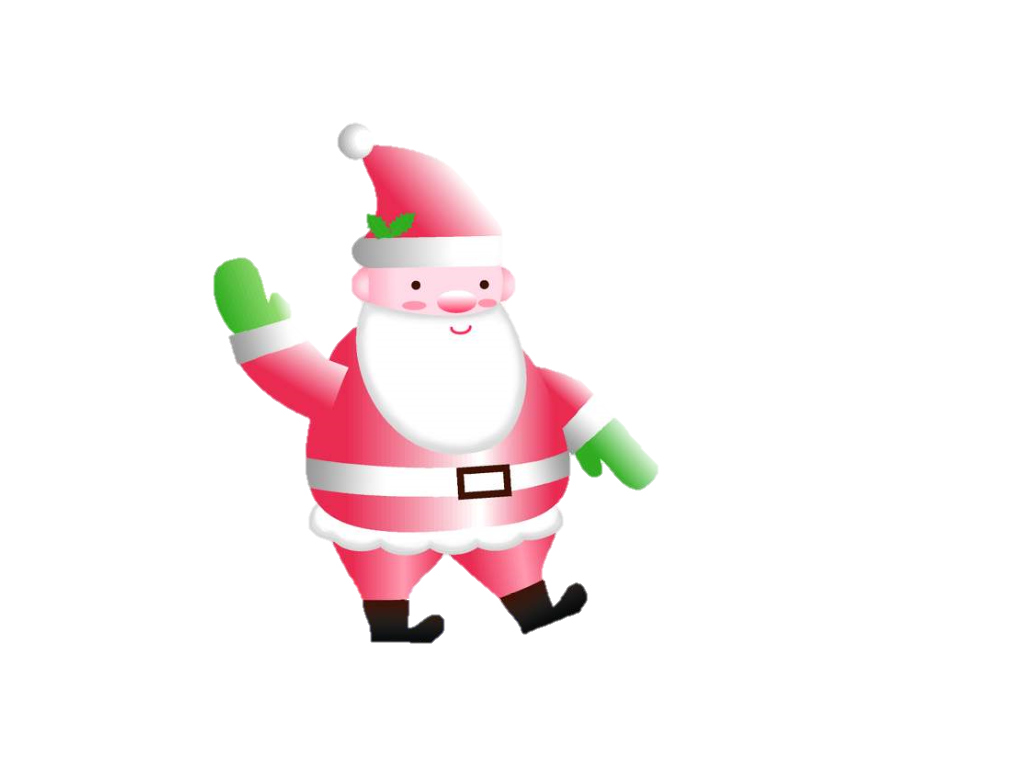 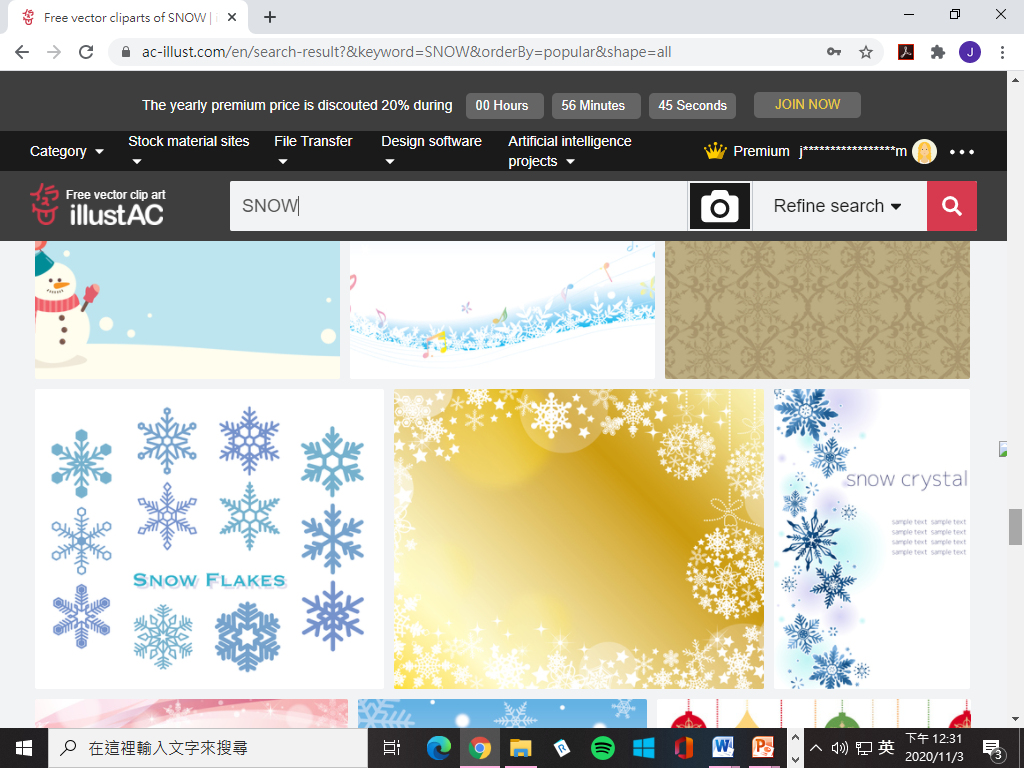 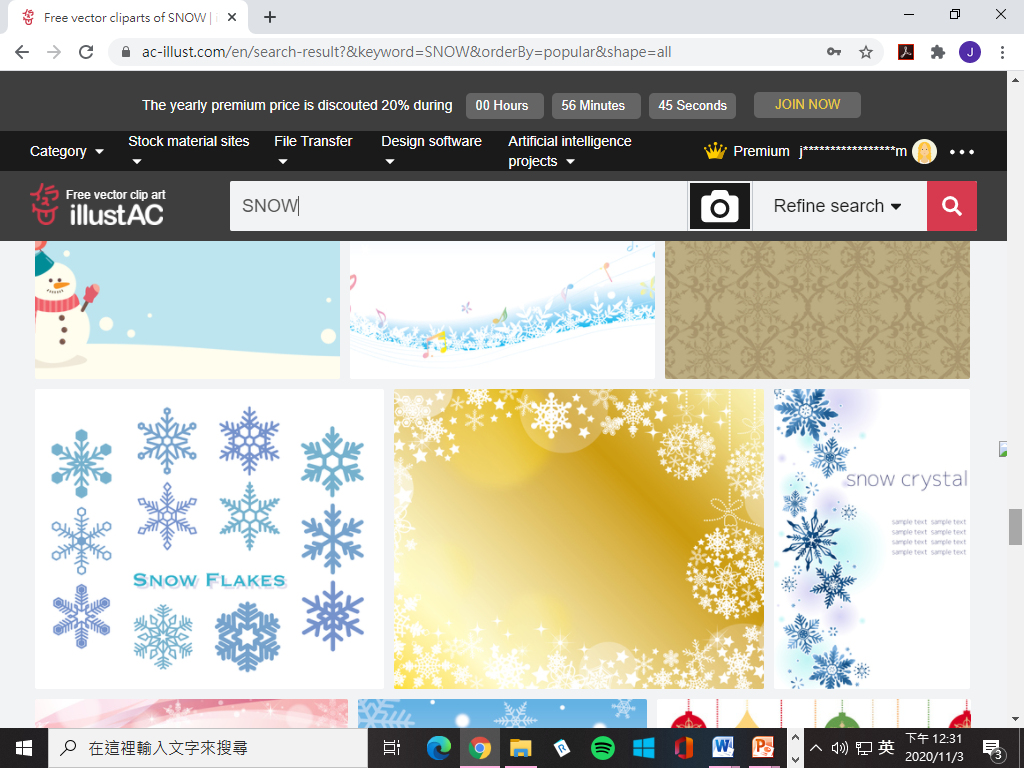 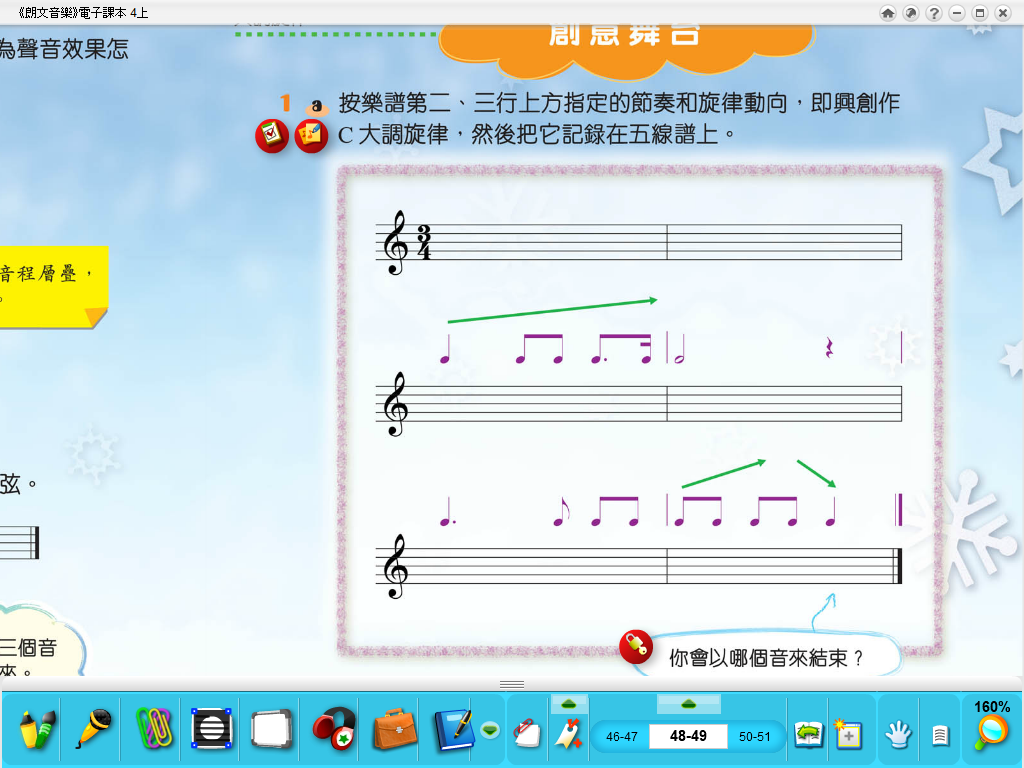 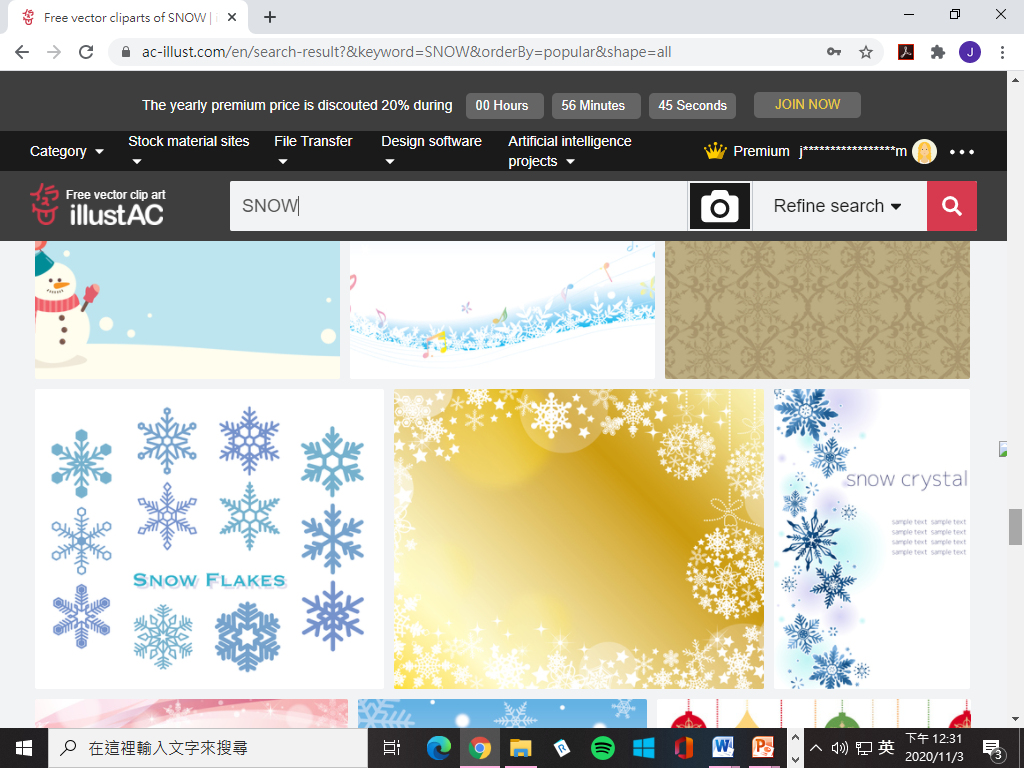 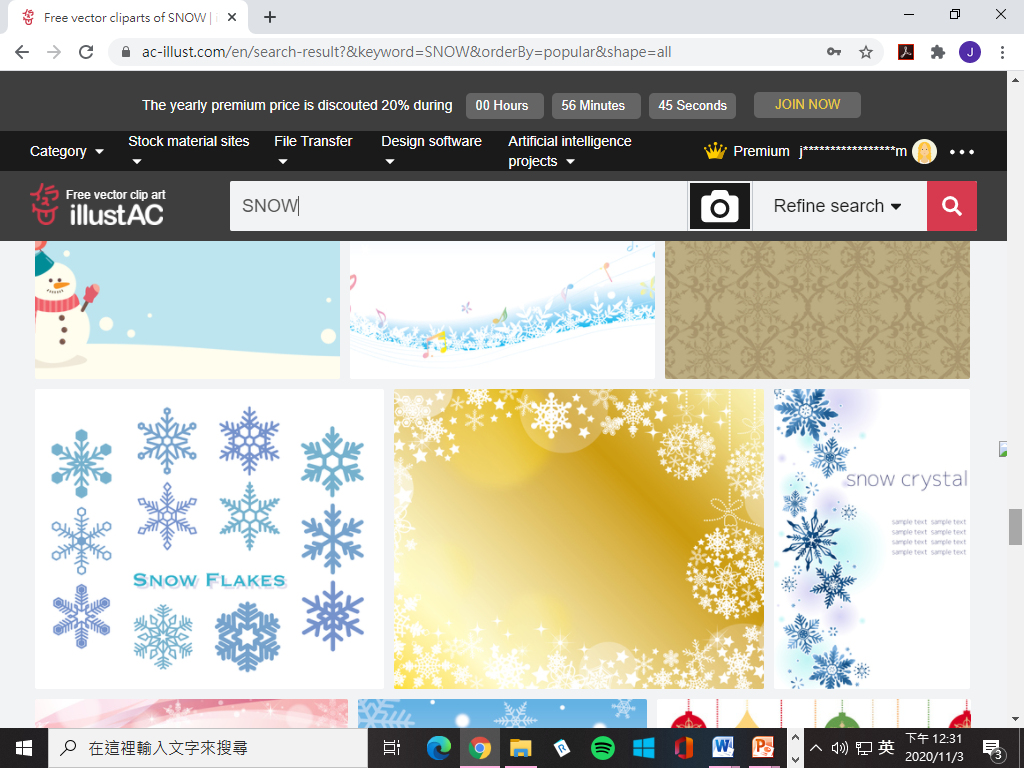 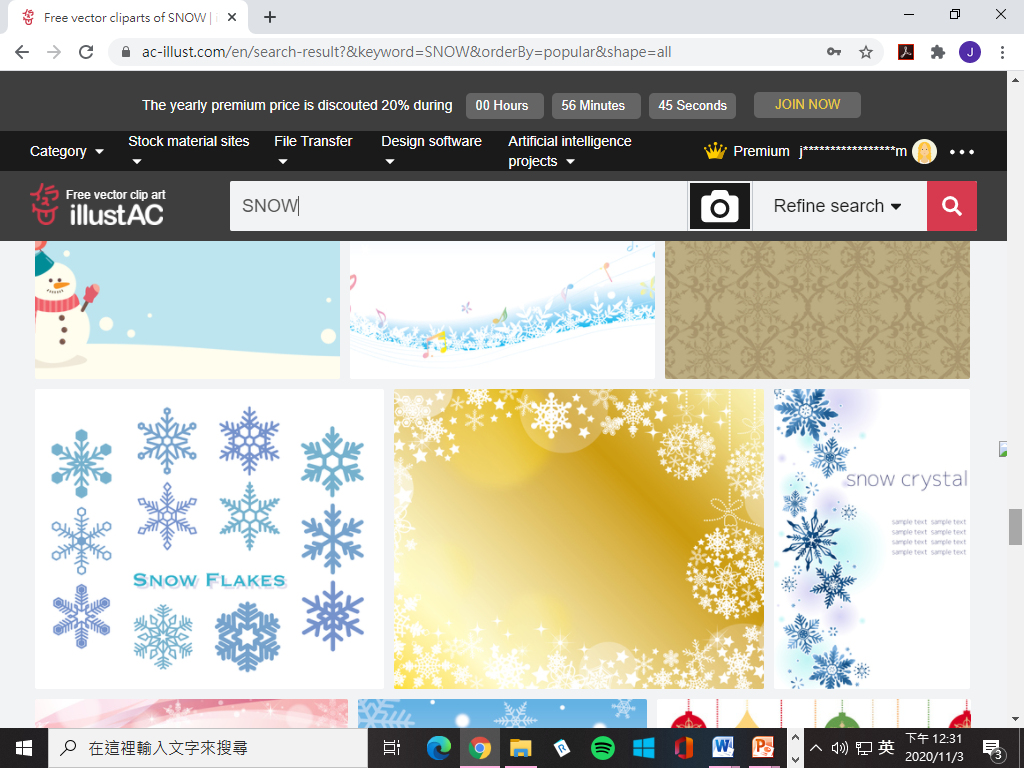 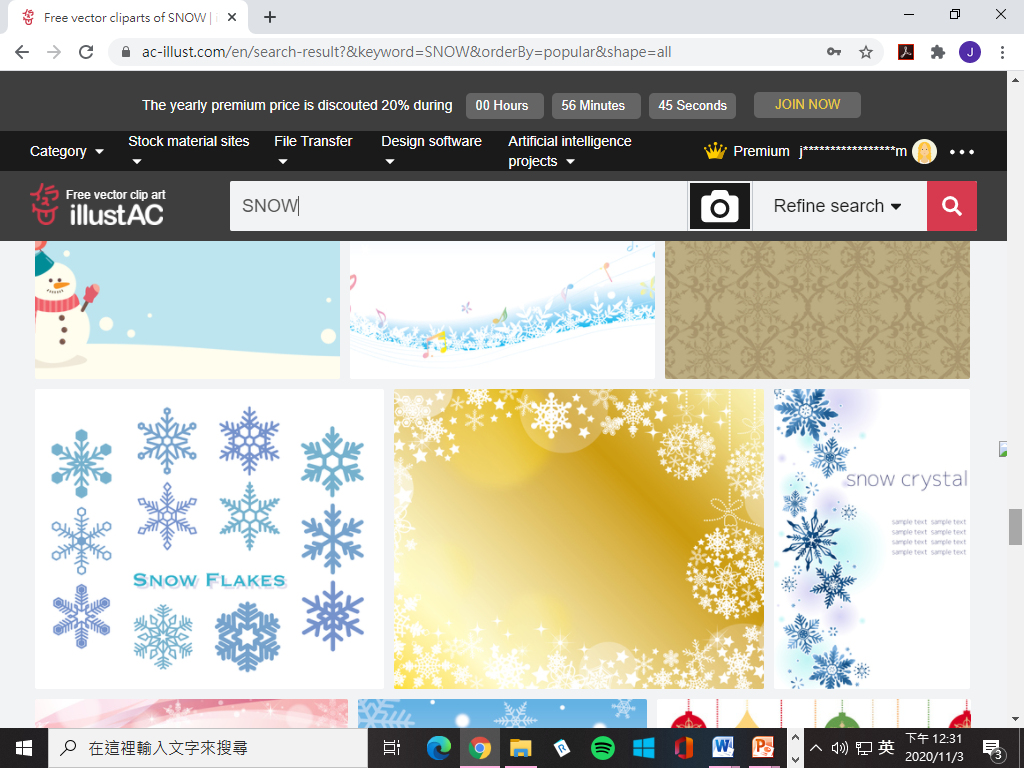 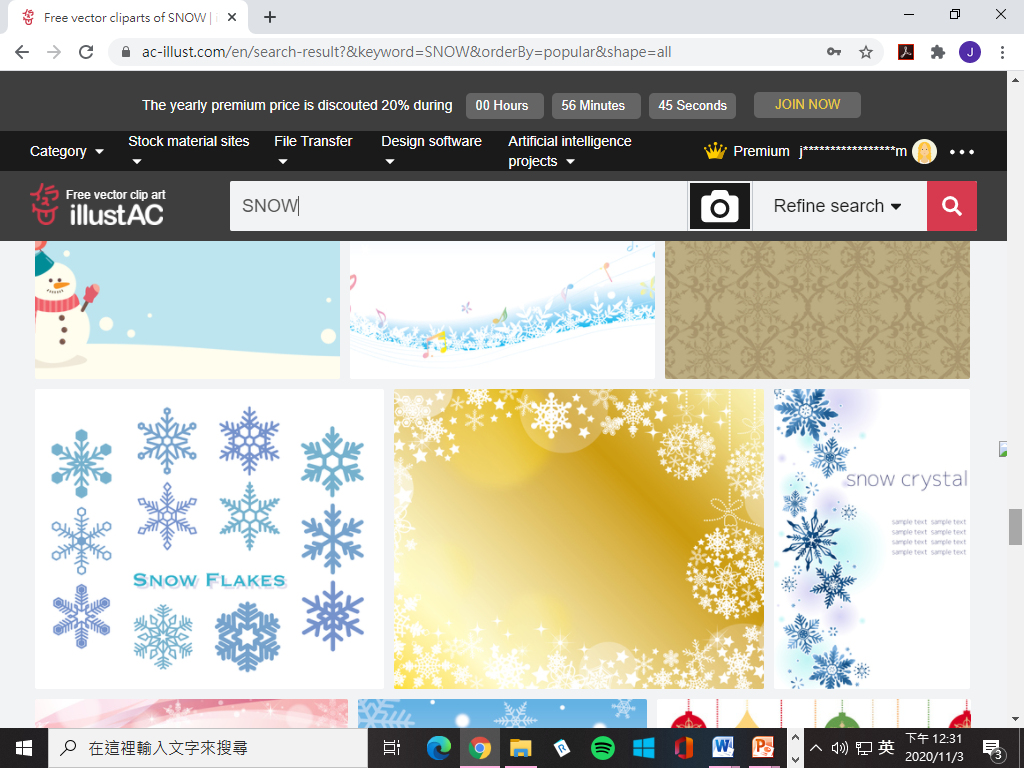 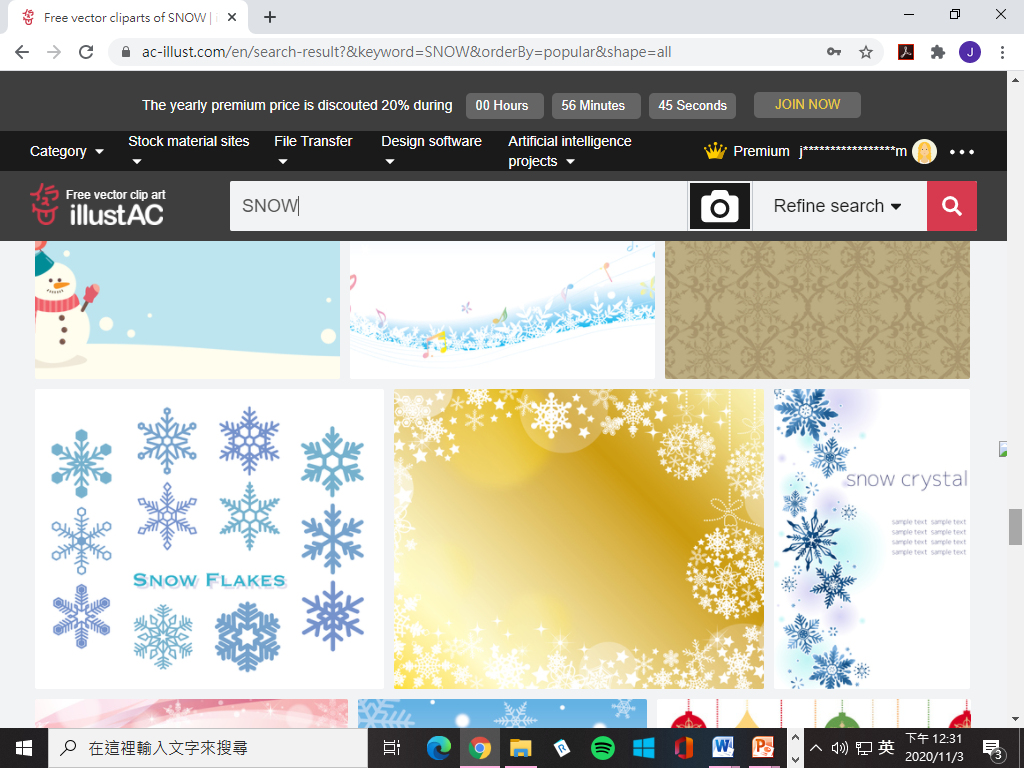 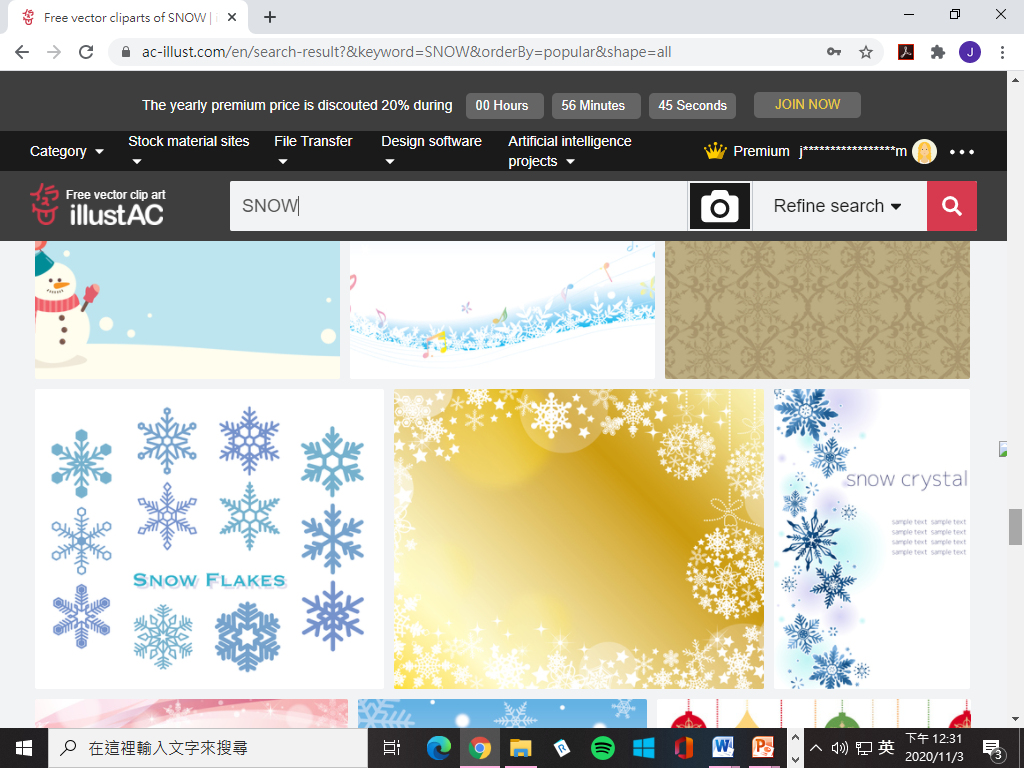 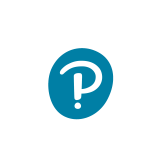 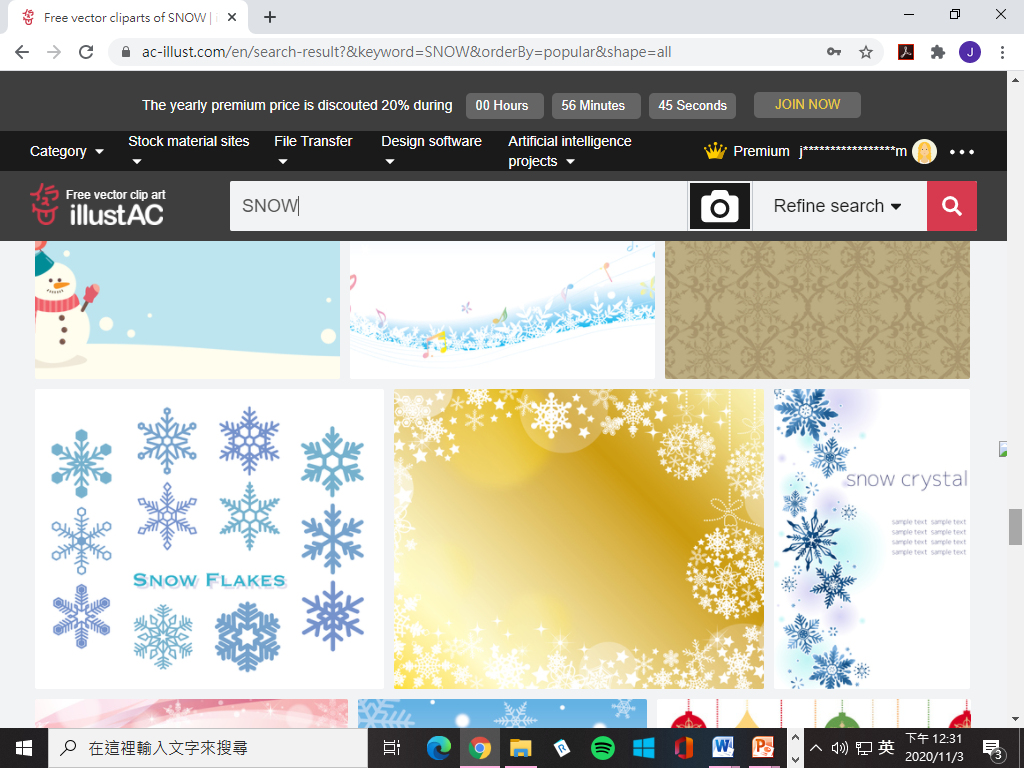 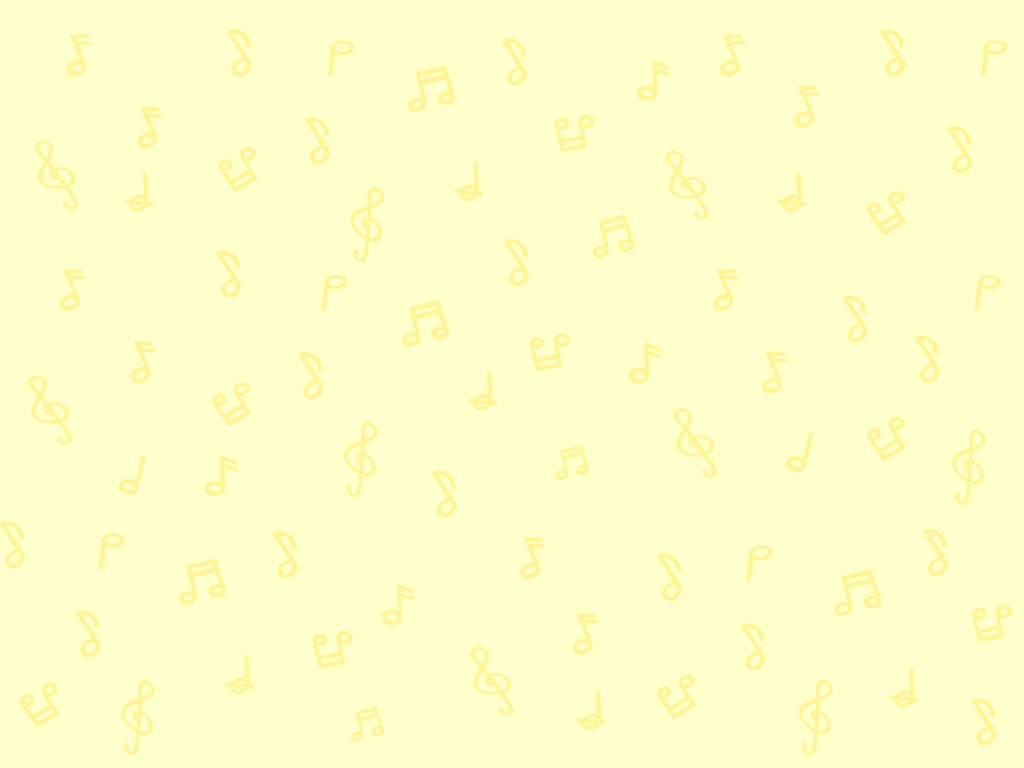 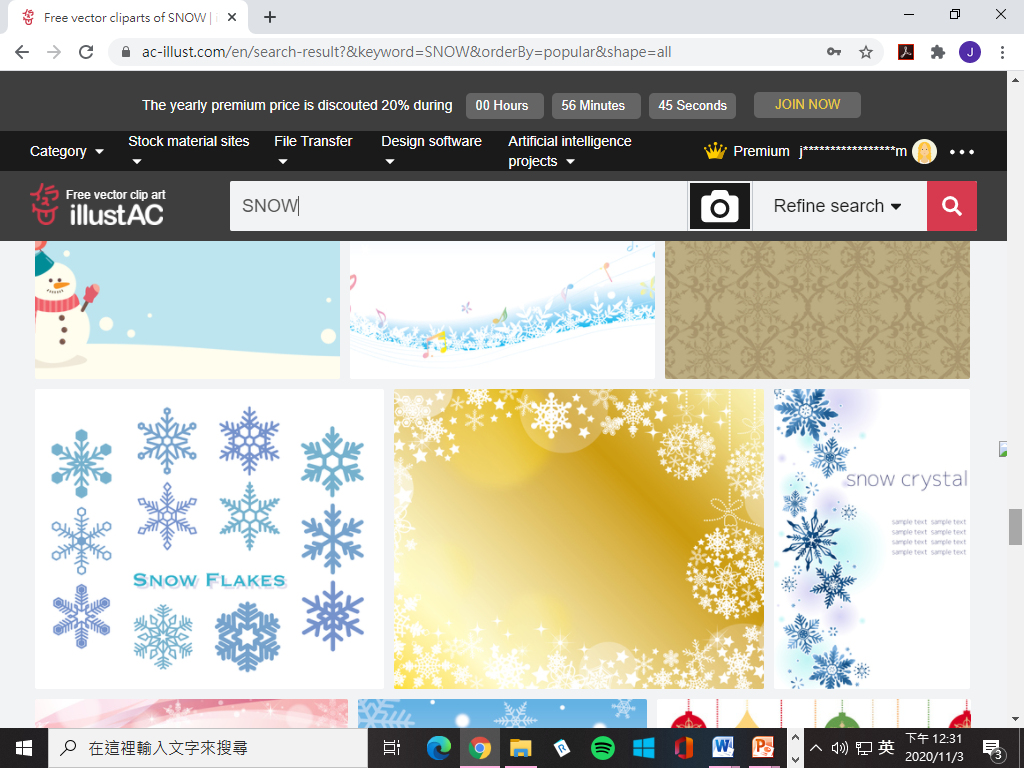 創意舞台
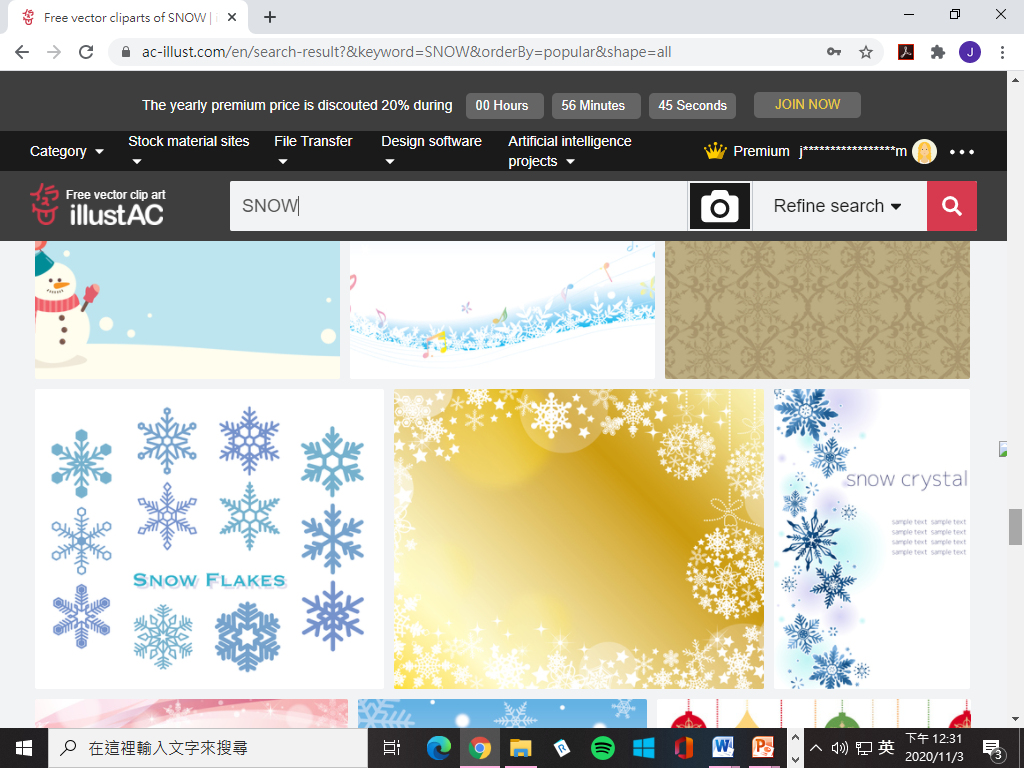 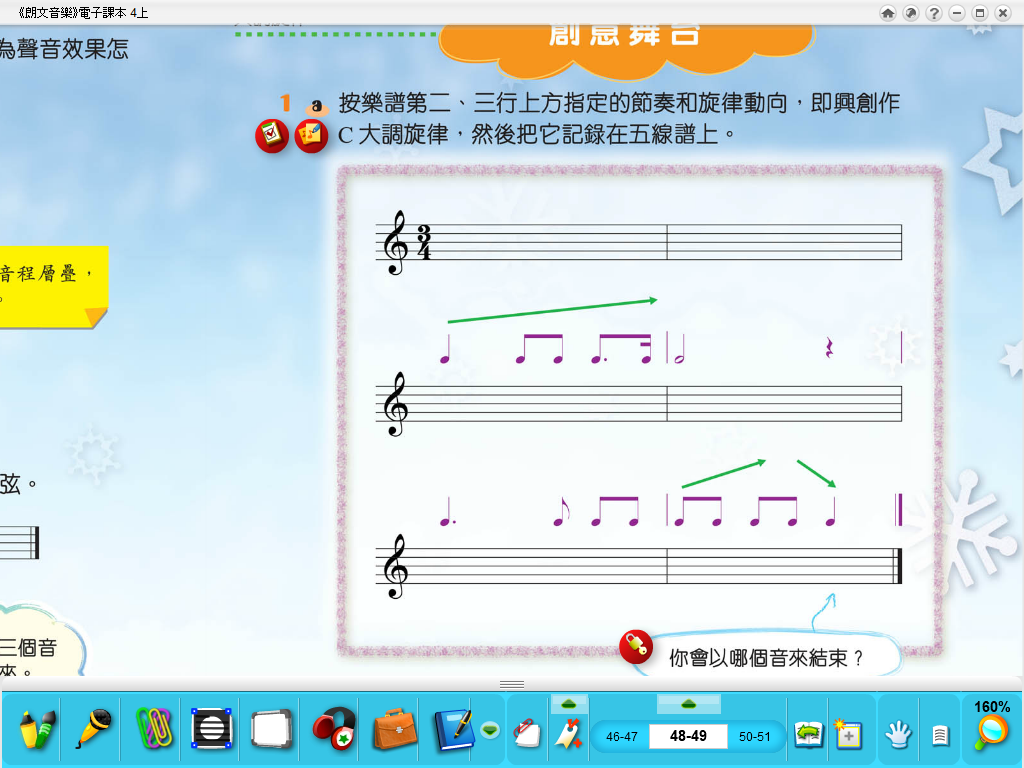 最後，選擇一種有固定音高的樂器，奏出小組創作的作品。
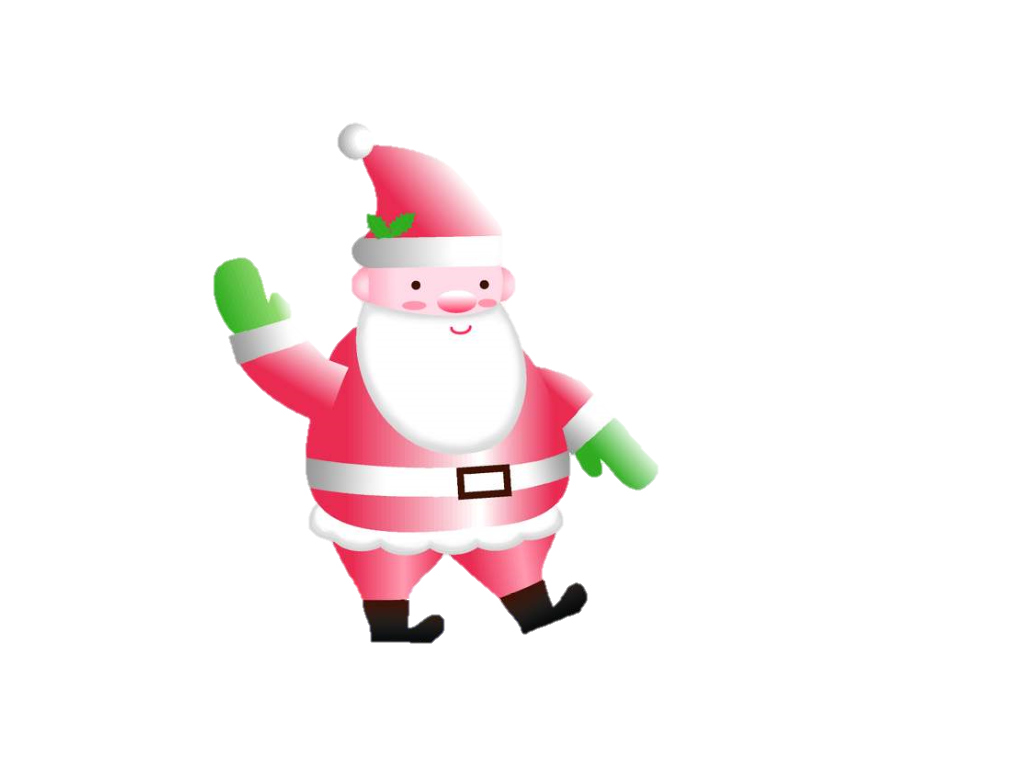 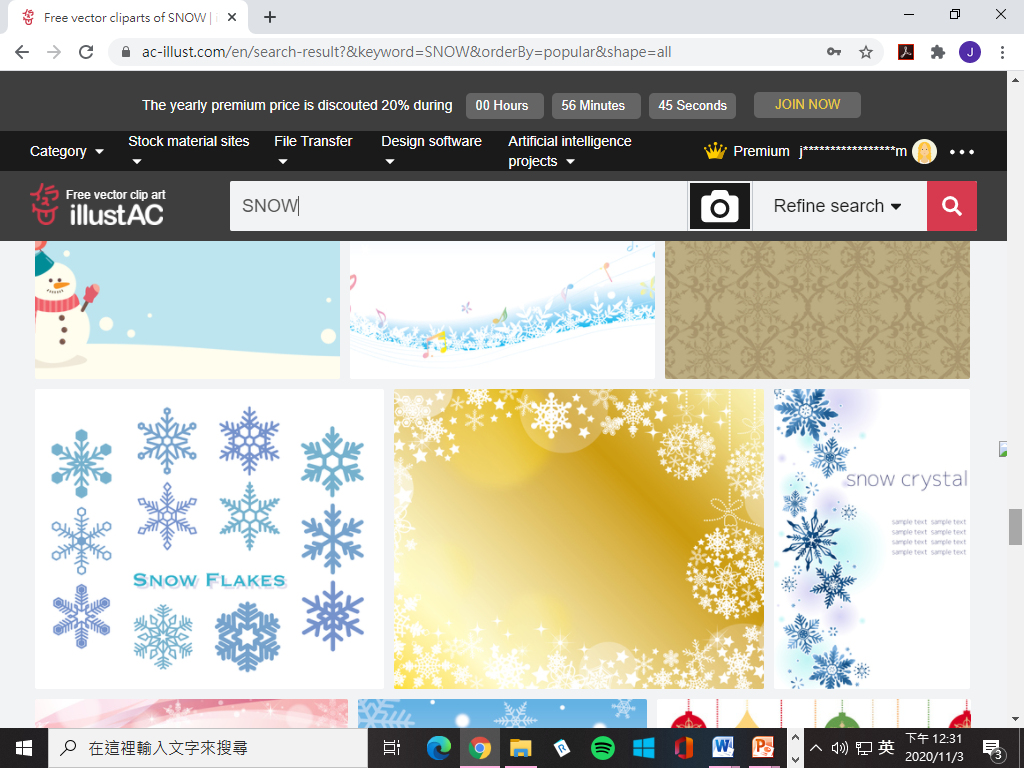 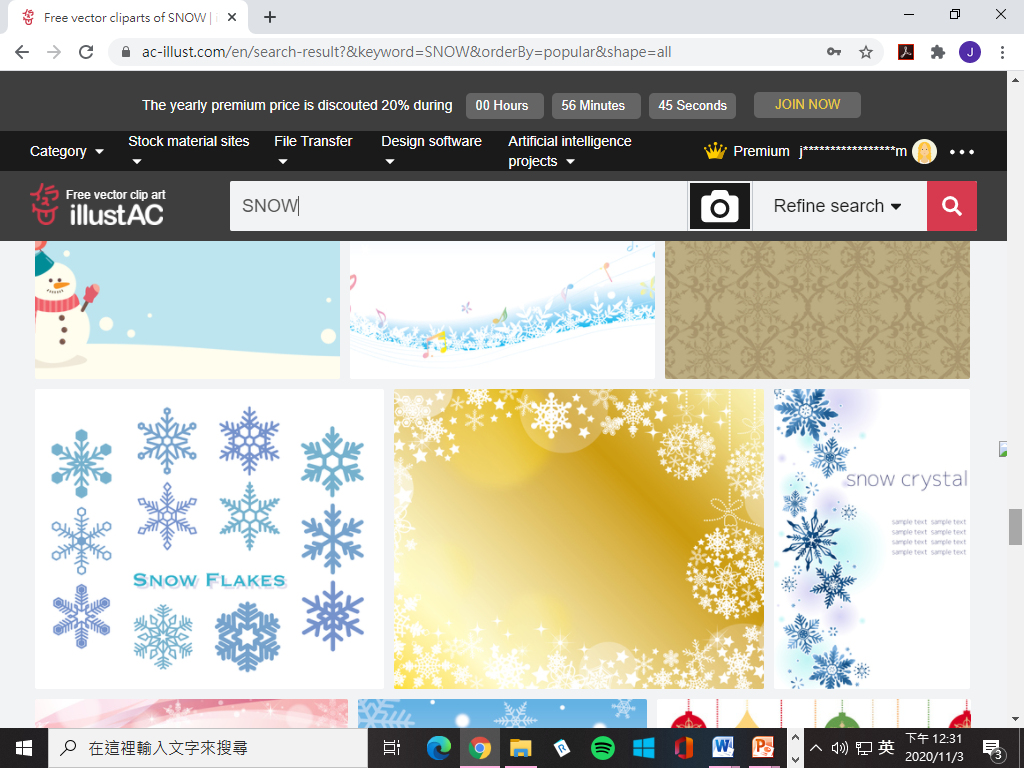 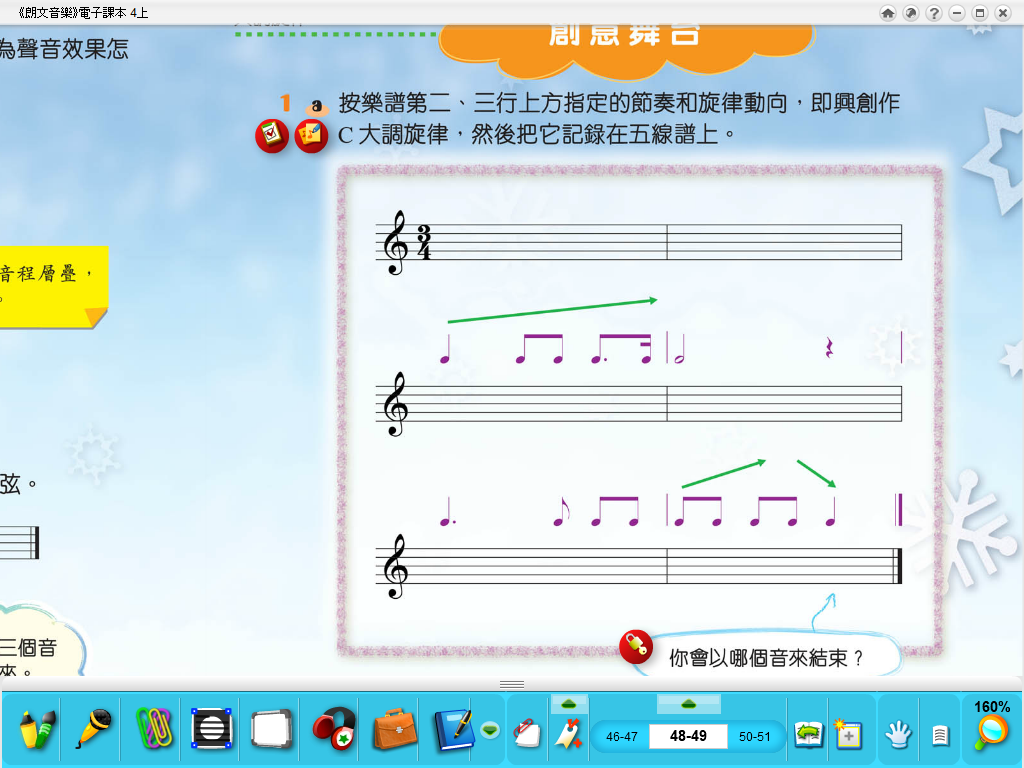 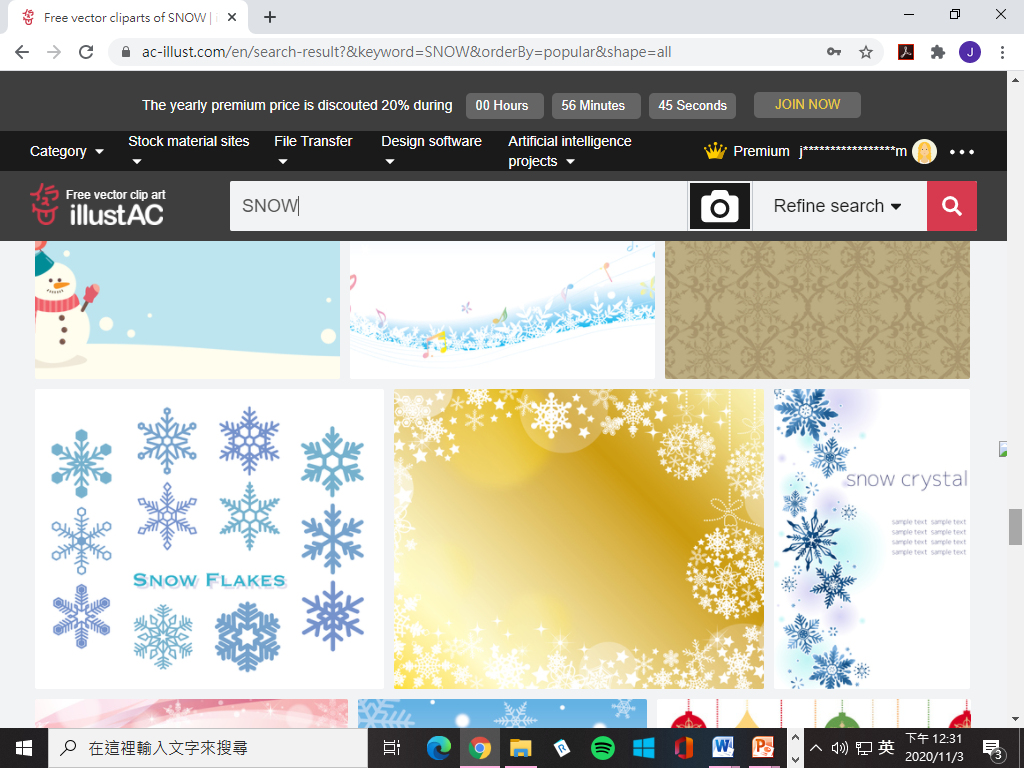 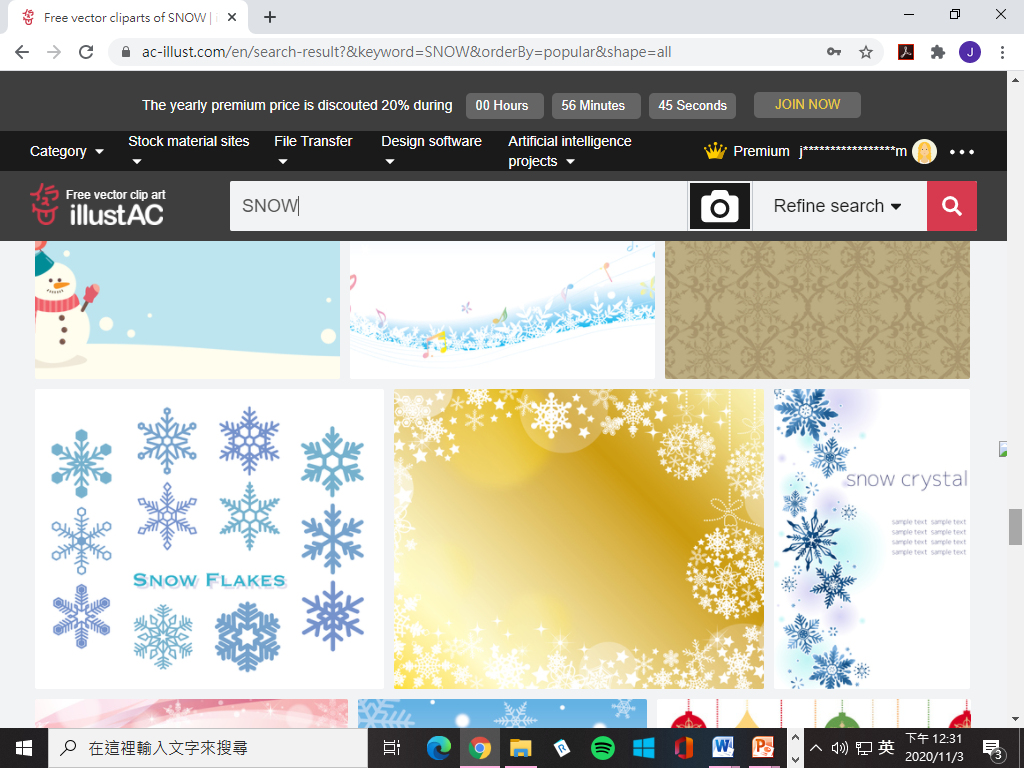 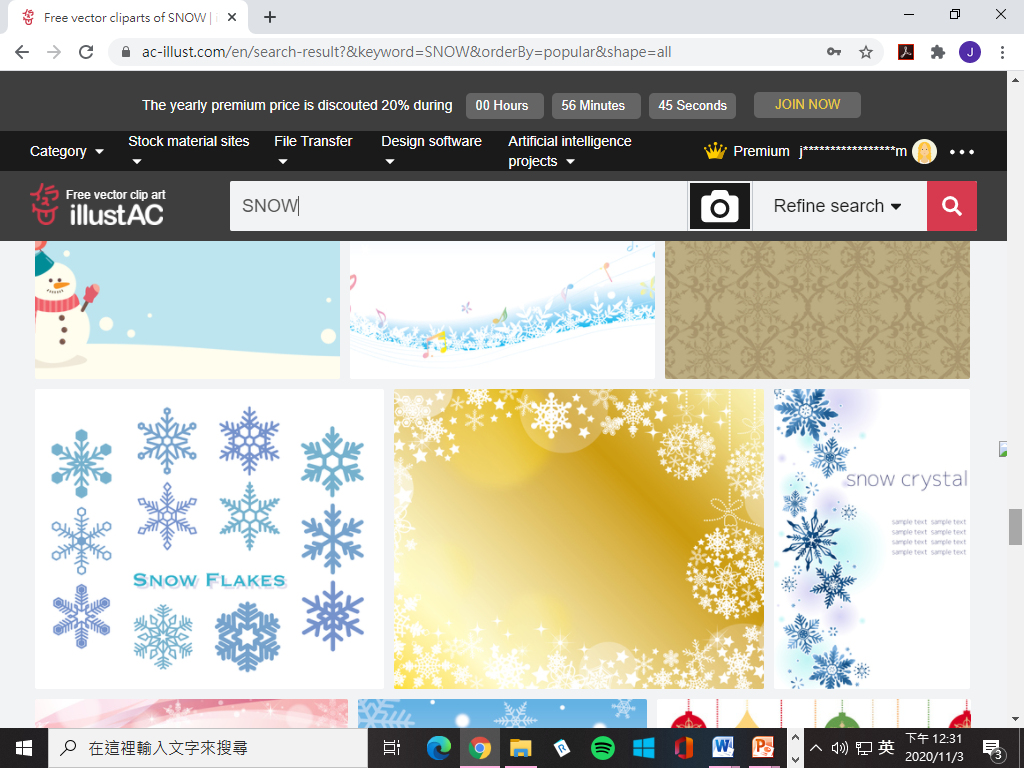 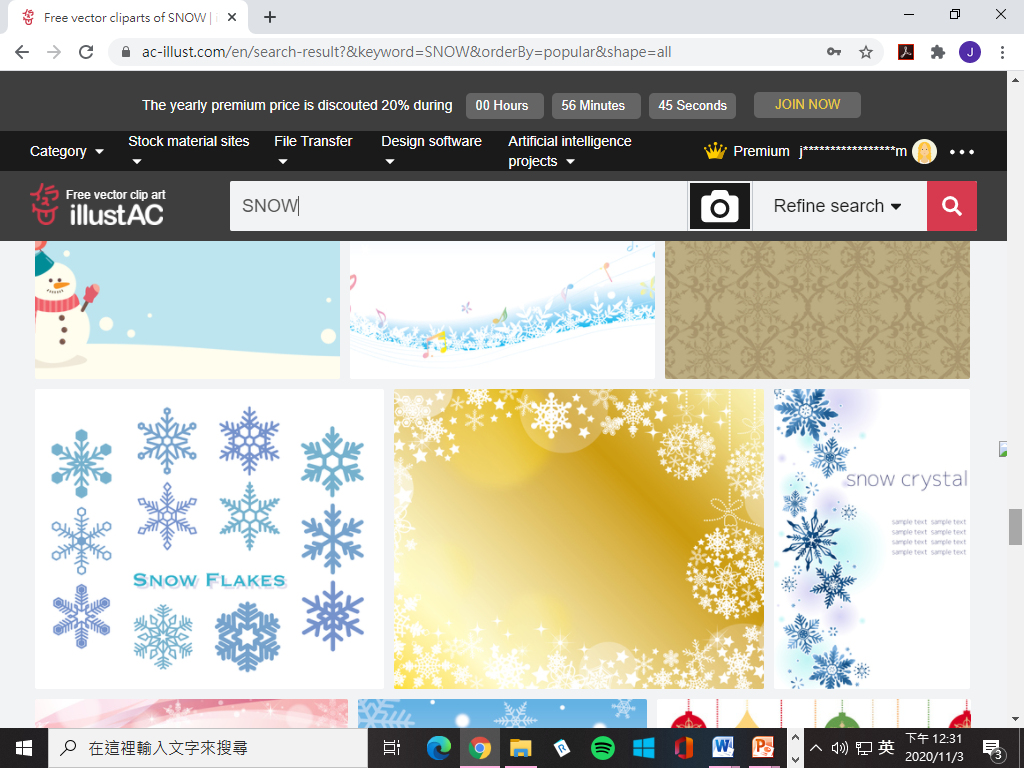 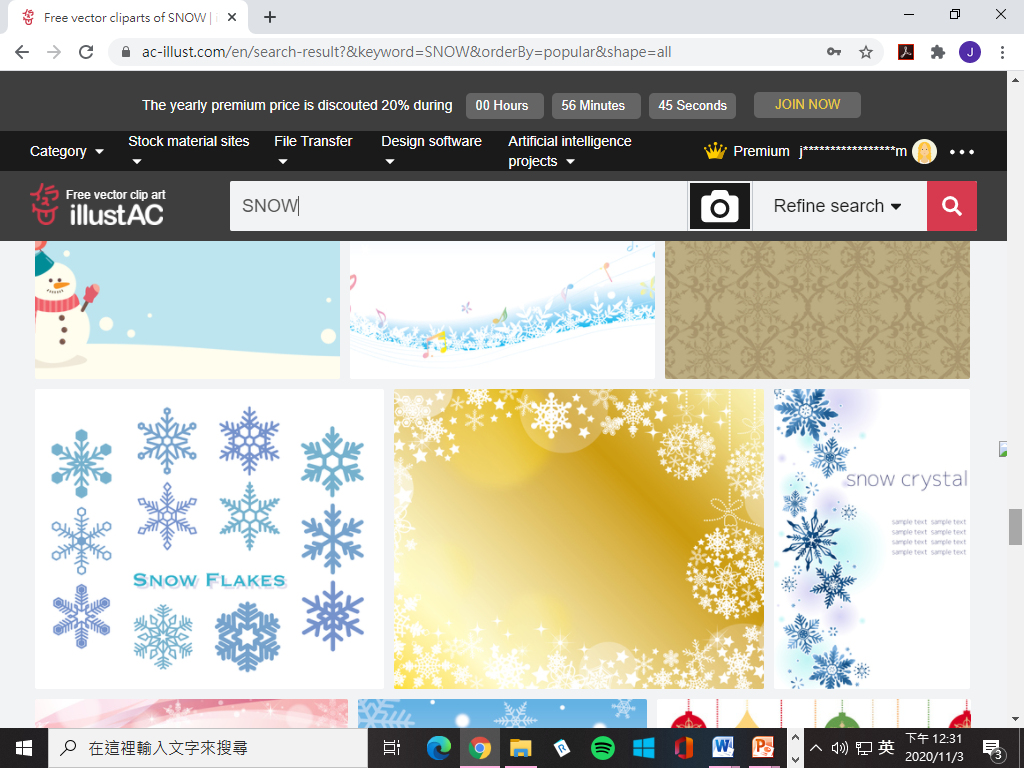 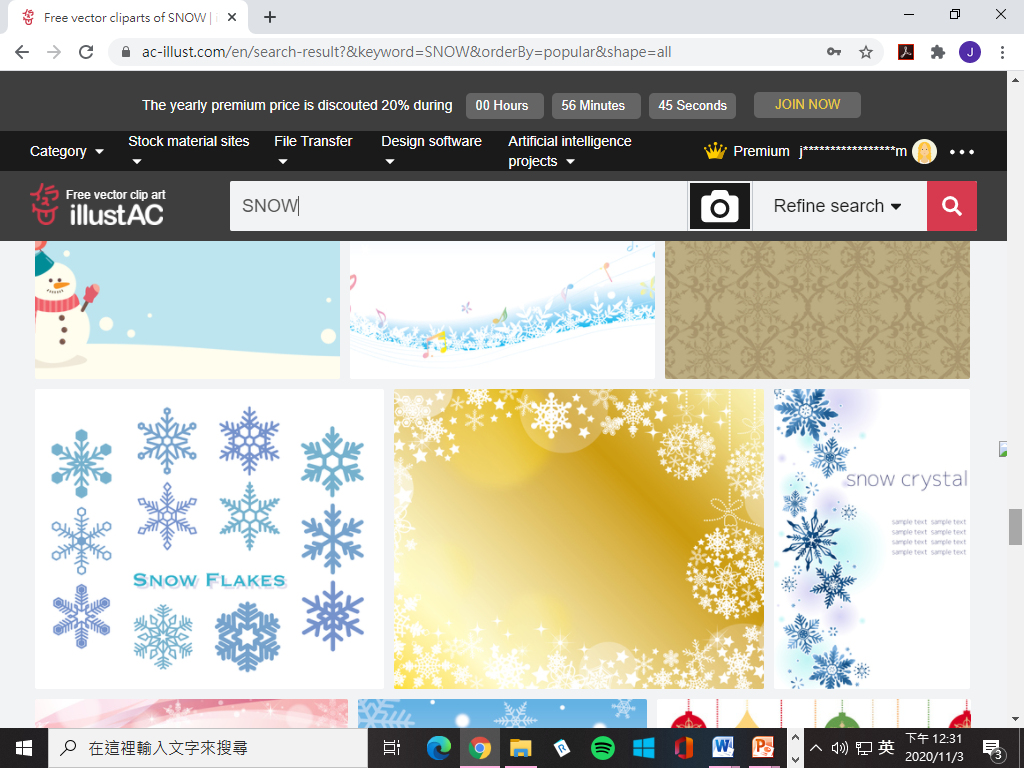 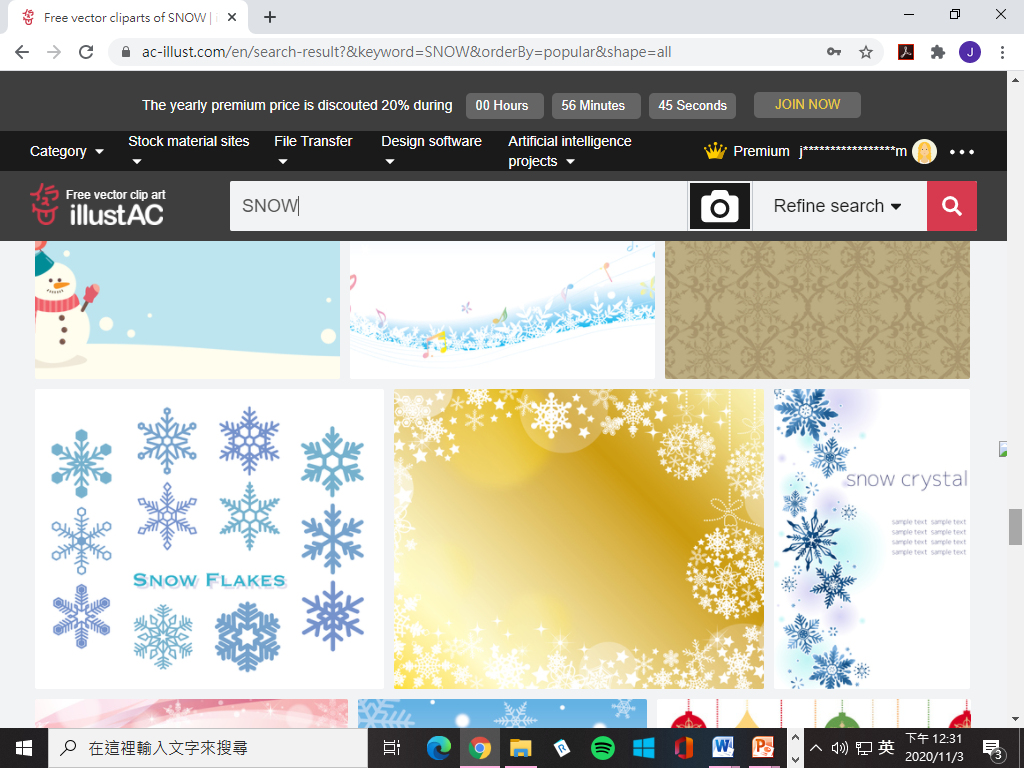 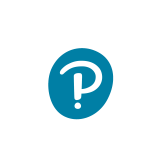 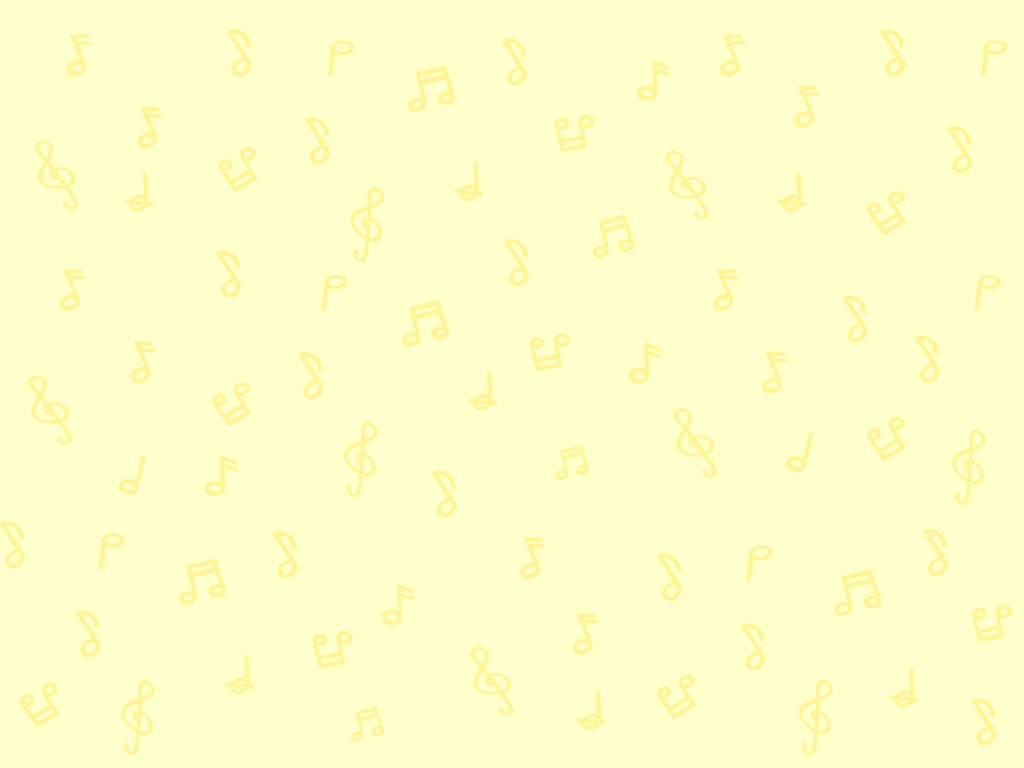 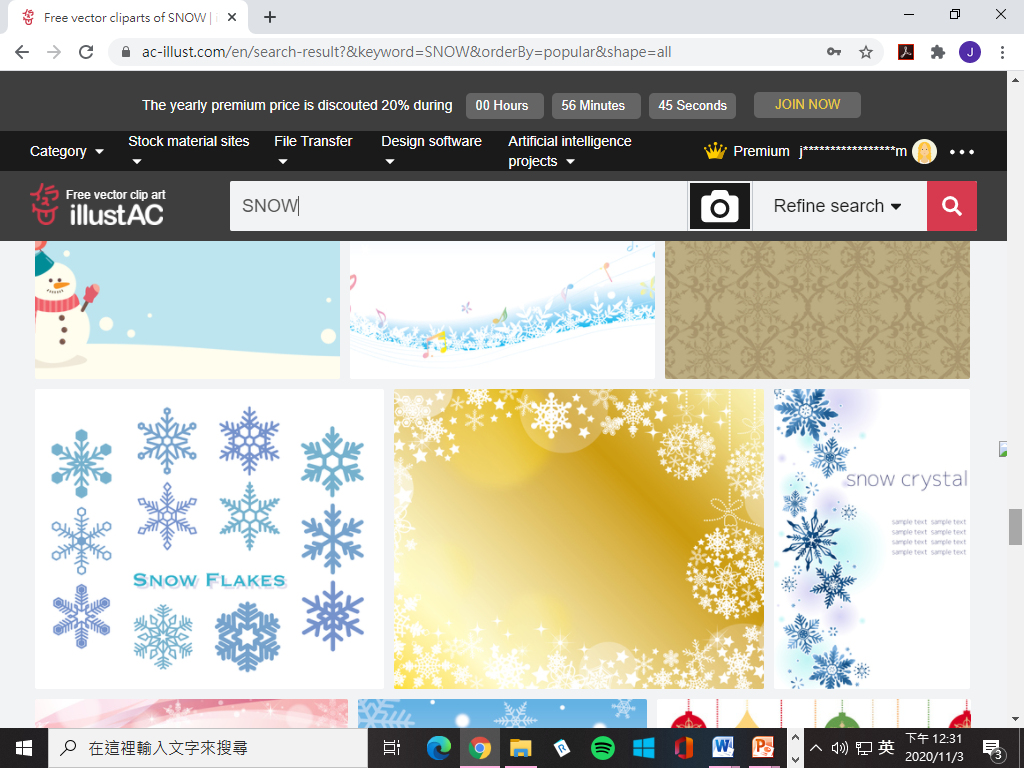 創意舞台
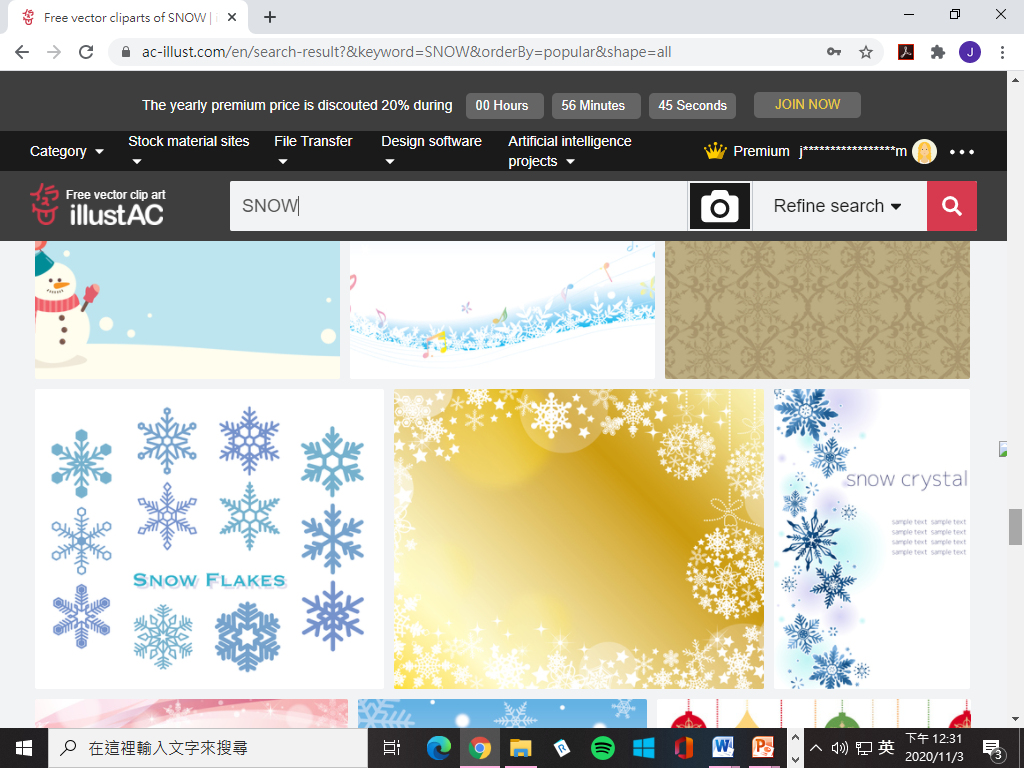 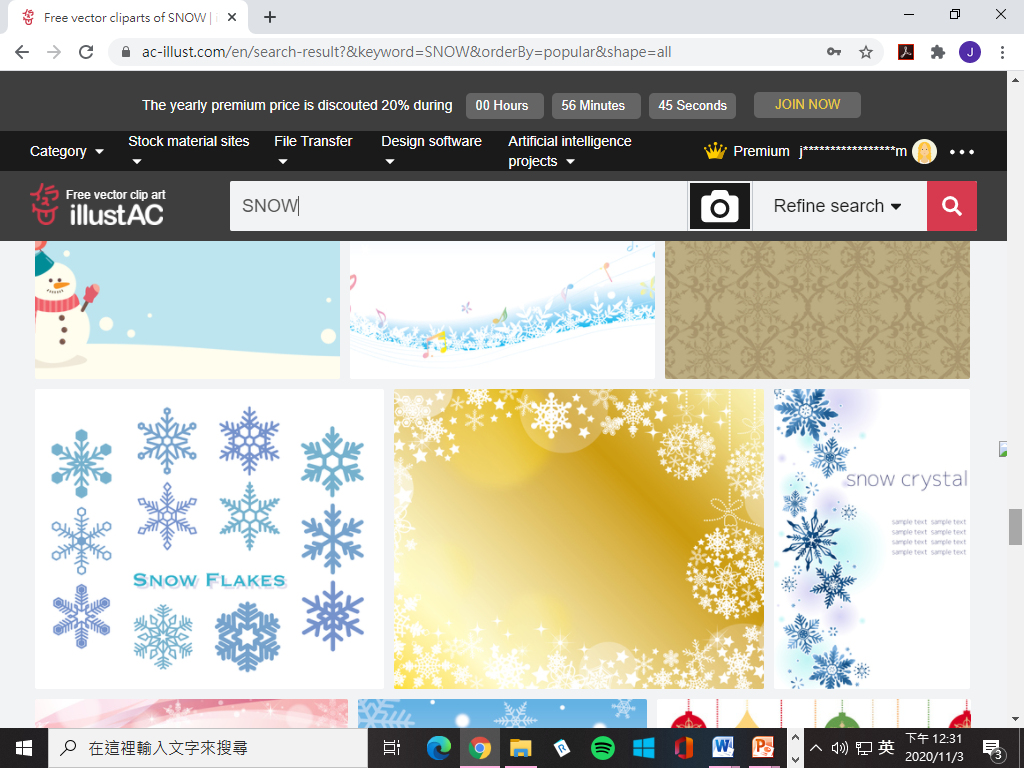 (每項以5分為最滿分)
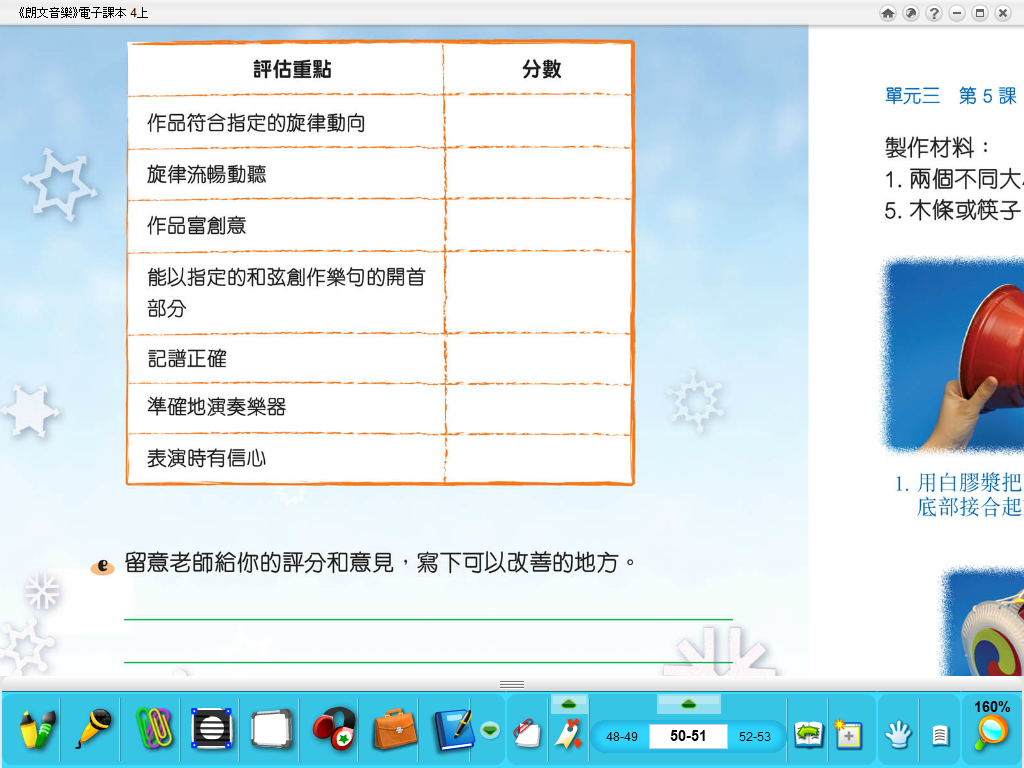 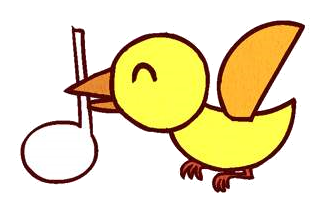 留意老師給你的評分和意見，寫下可以改善的地方。
請老師評估你的表現，把分數記錄在課本的表格內。
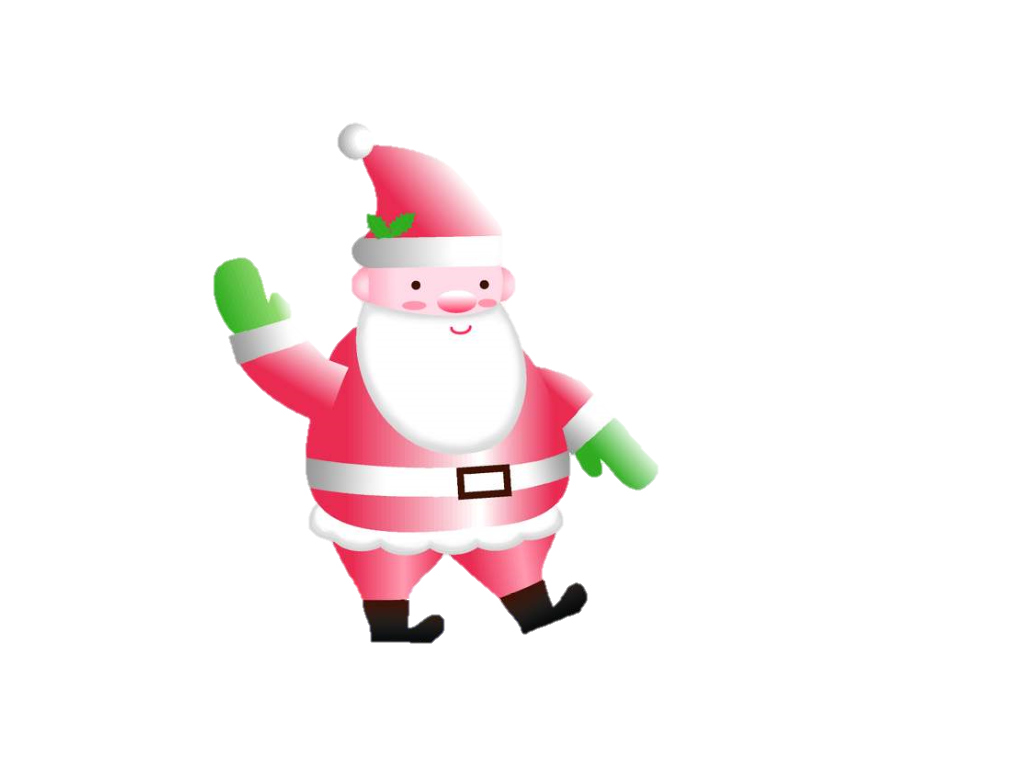 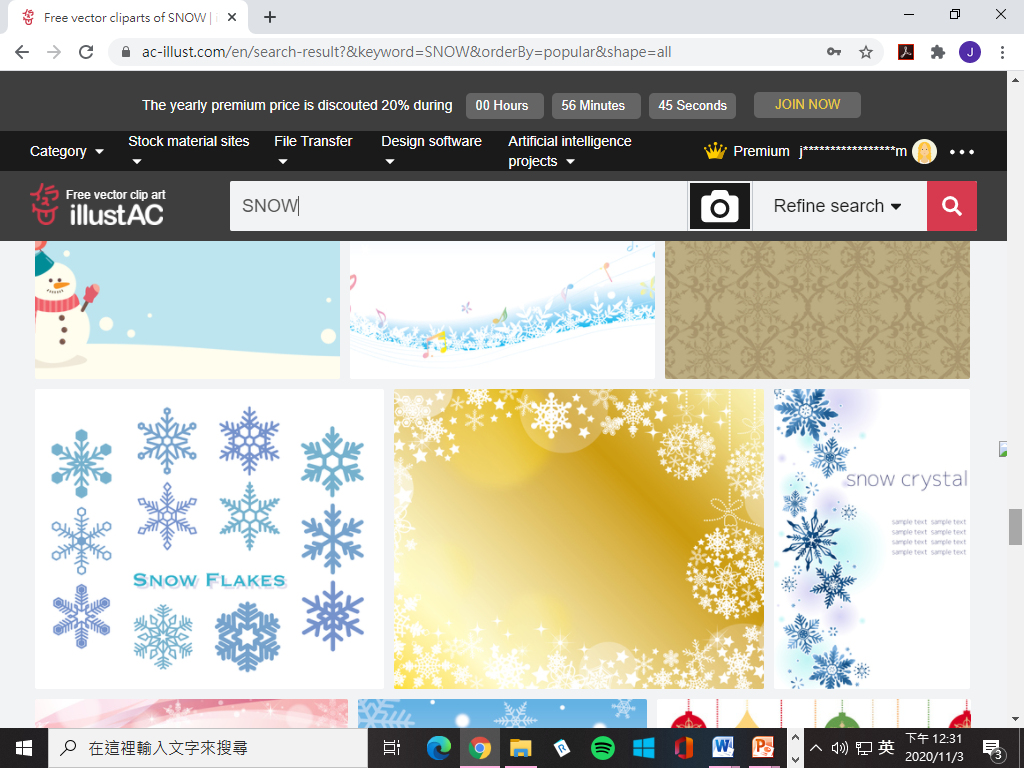 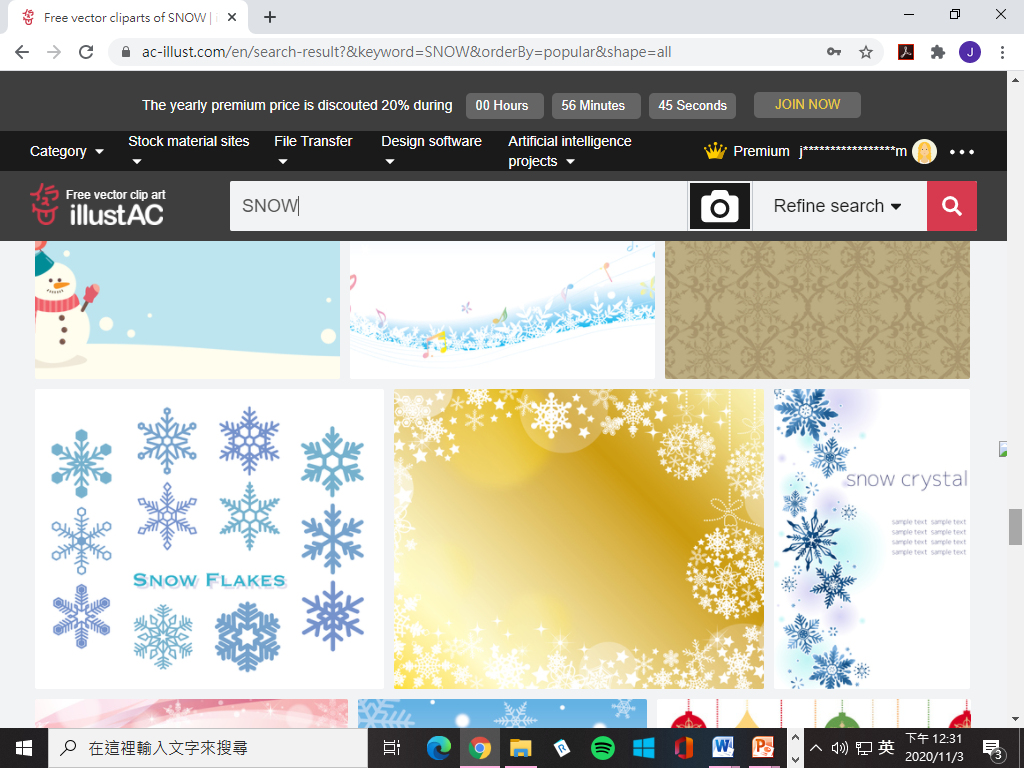 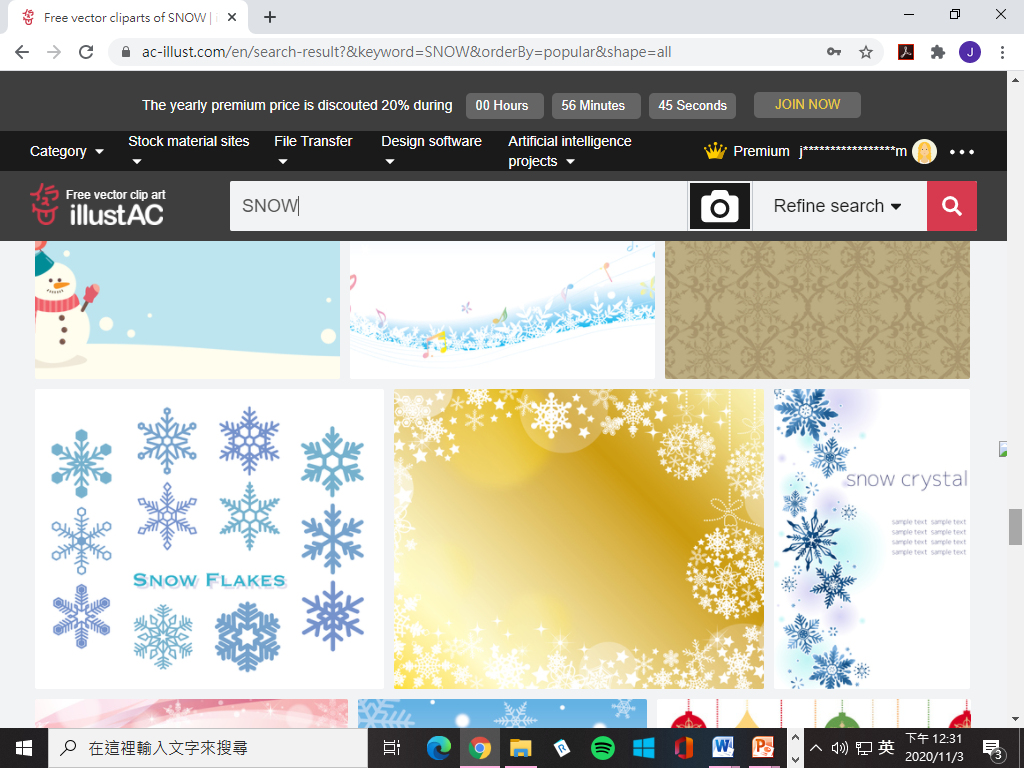 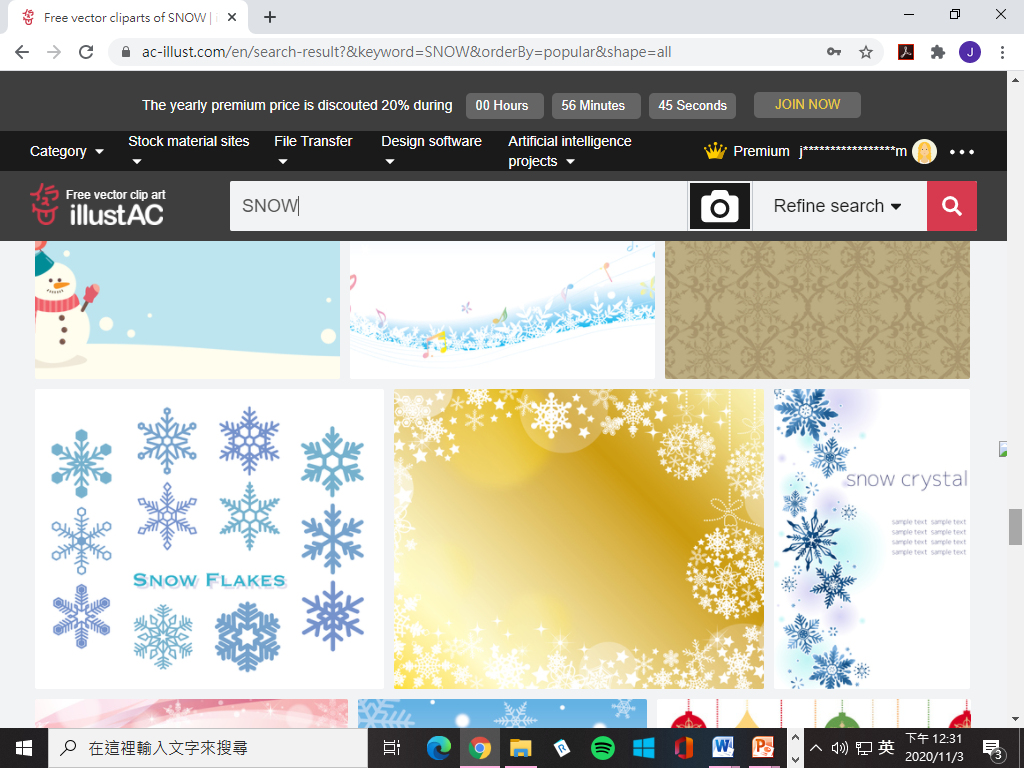 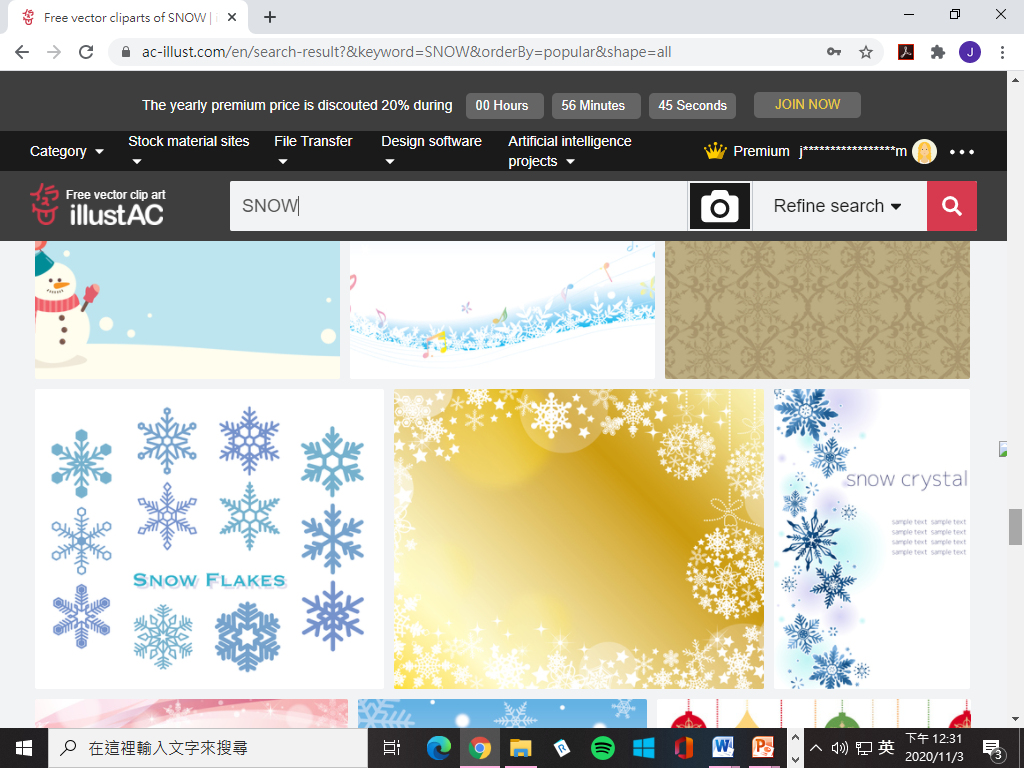 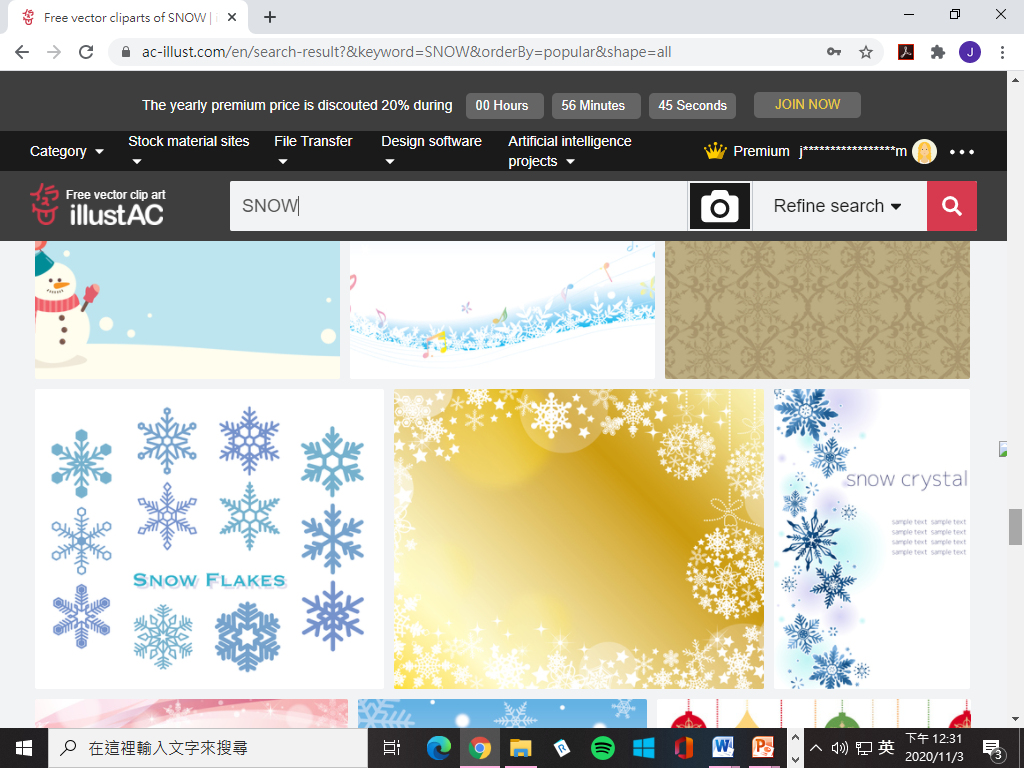 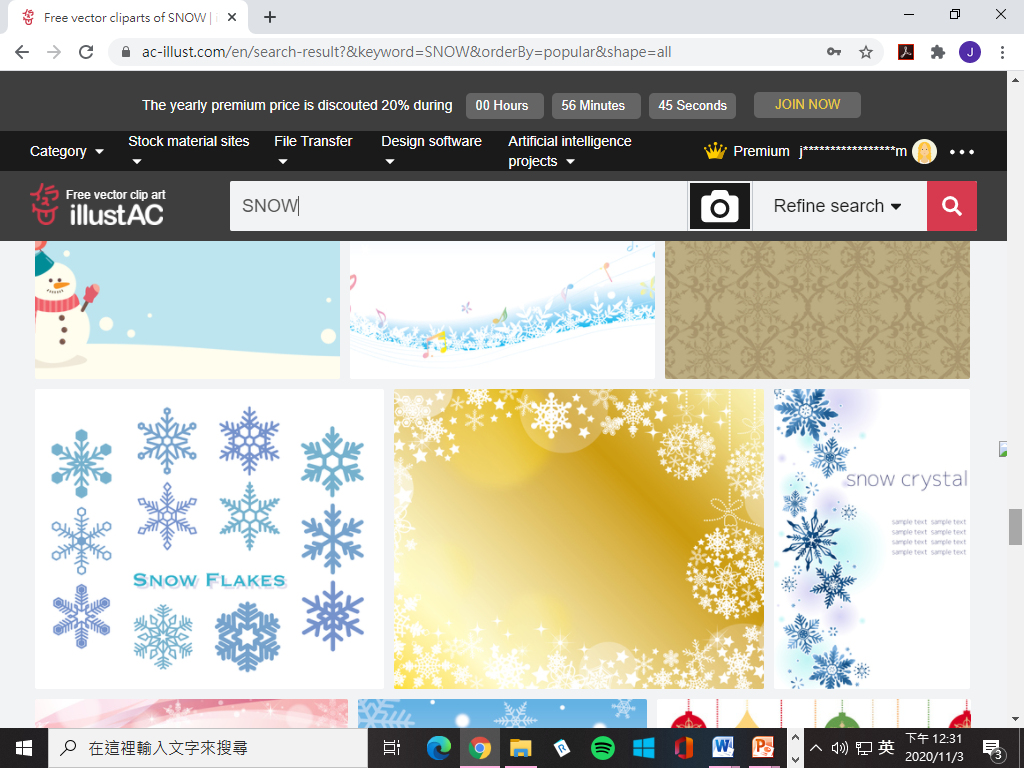 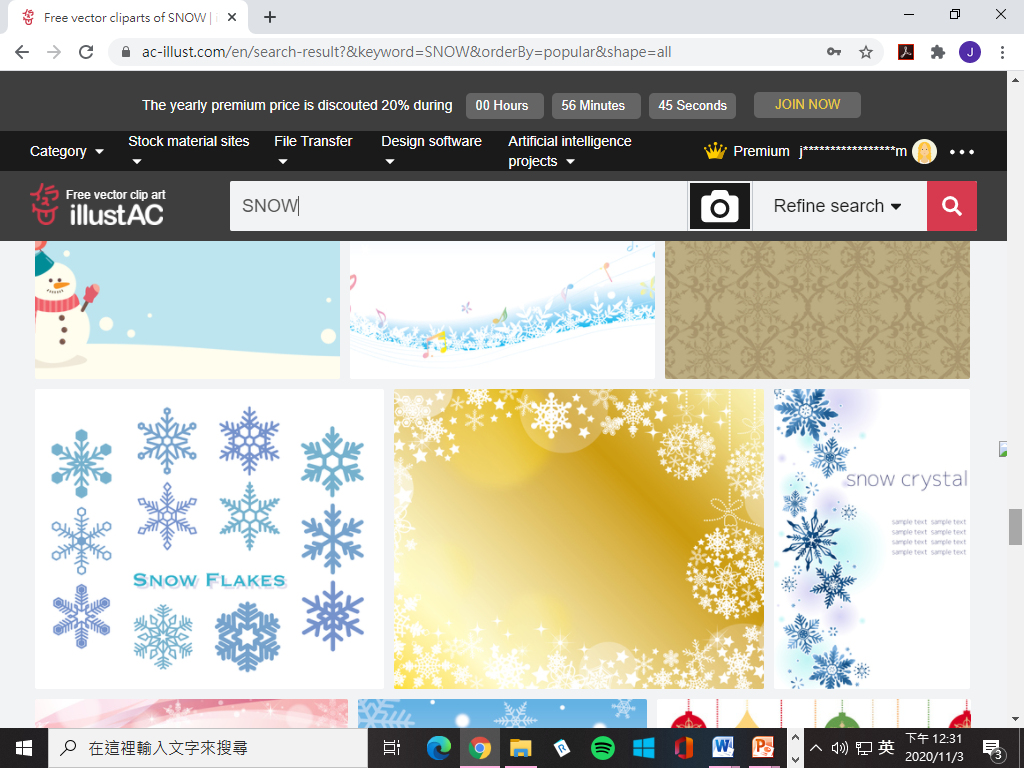 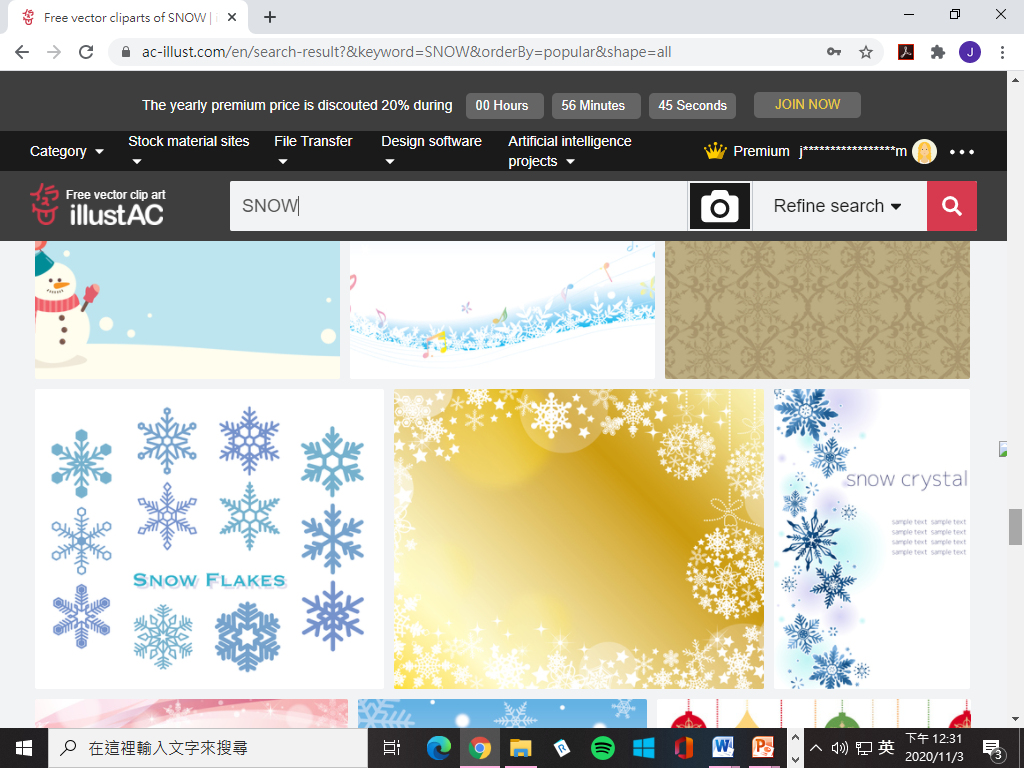 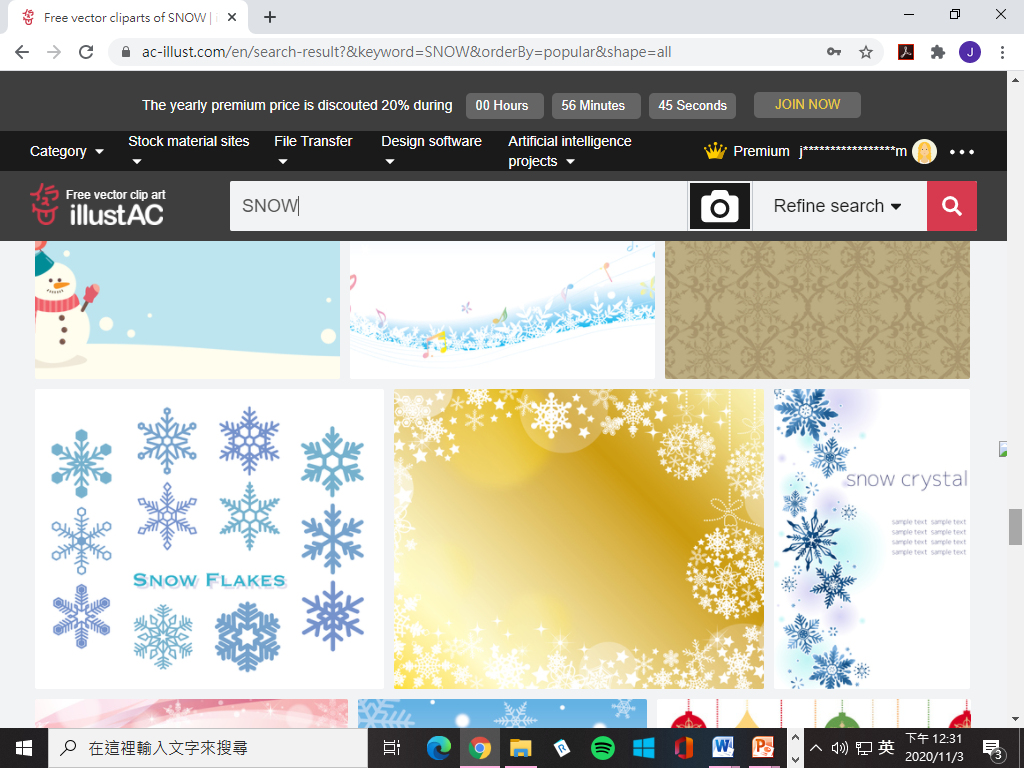 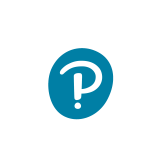 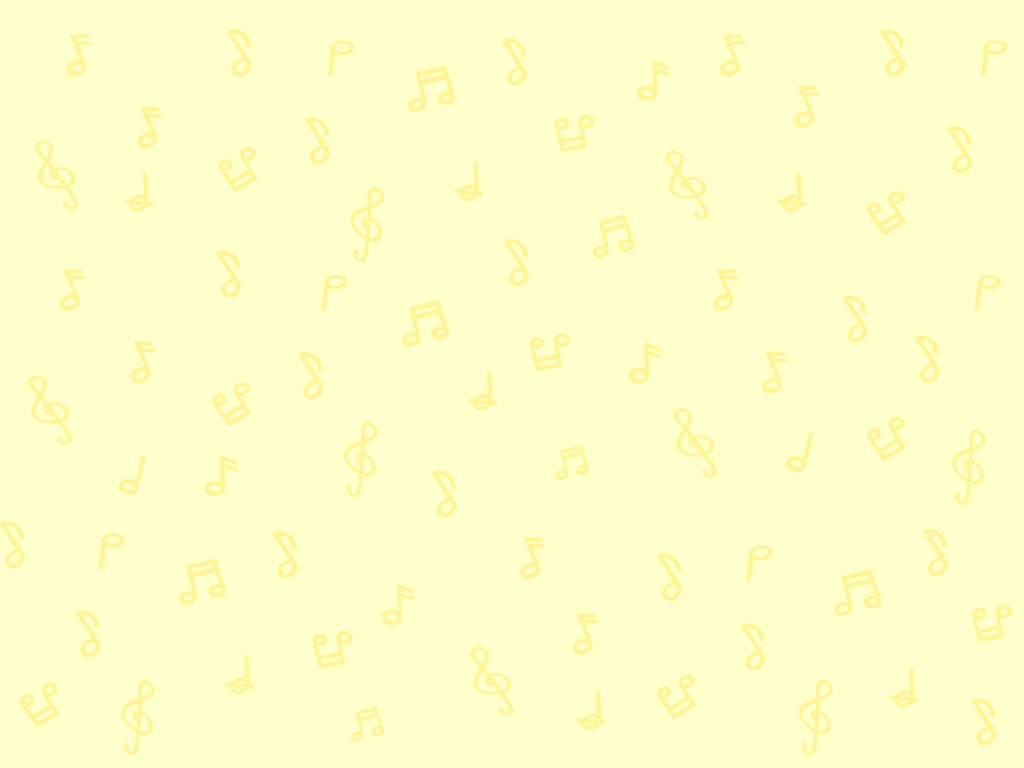 評估及自學資源
完成鞏固樂理工作紙「認識C大調」，鞏固單元四所學的知識。
完成Kahoot!活動，總結單元四音樂知識。
評估資源
學唱附加歌曲《秋天》，多學唱一首 C 大調的歌曲。
多找一首C 大調的樂譜進行視唱。
自學資源
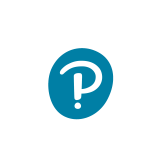 完
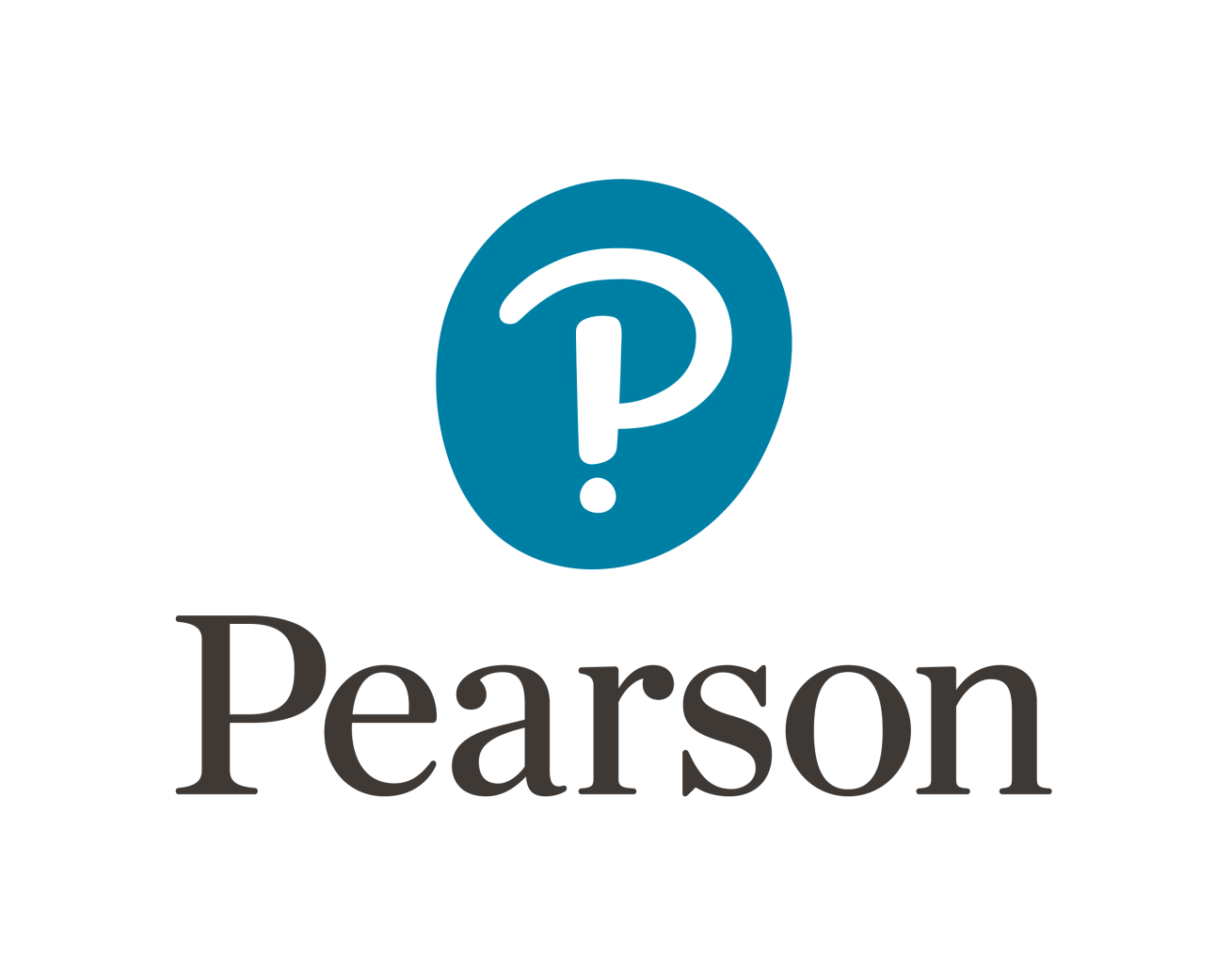 © 培生教育出版亞洲有限公司
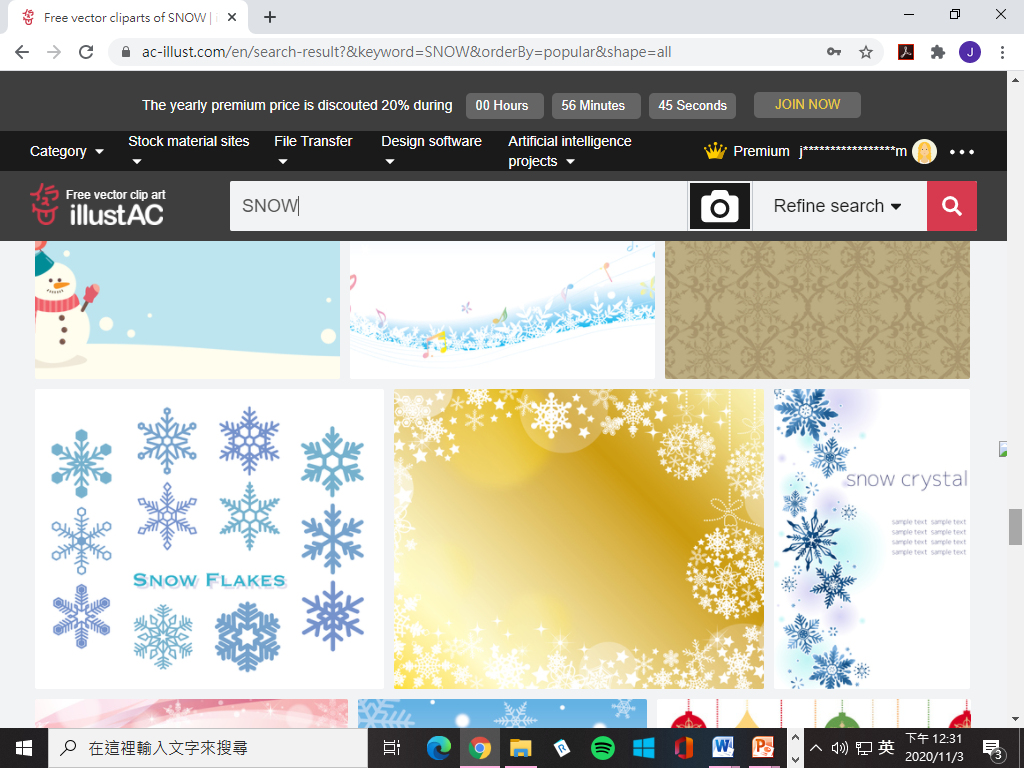 樂曲介紹：Santa Claus is Coming to Town
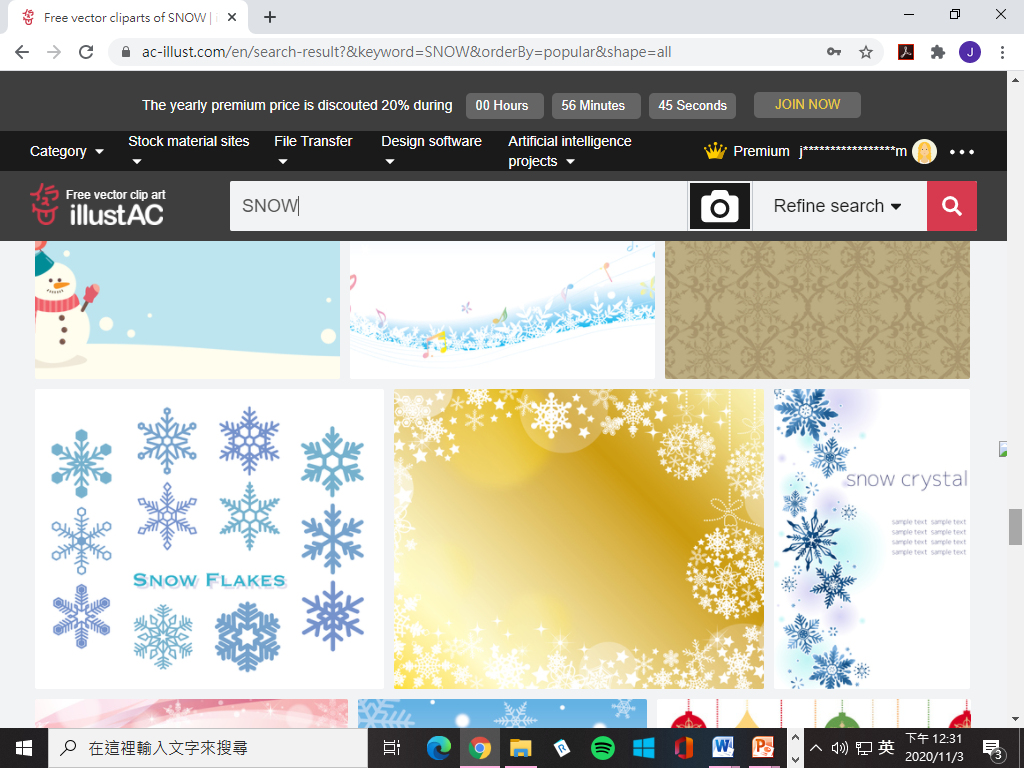 這首聖誕歌曲在1934年首次於電台節目中播放，自此成為十分流行的聖誕樂曲。
    這首聖誕歌曲的歌詞大意是說：聖誕老人快要進城了，你（小孩子）要留意自己的言行，留給聖誕老人一個好印象，這樣才可以收到他送的禮物。
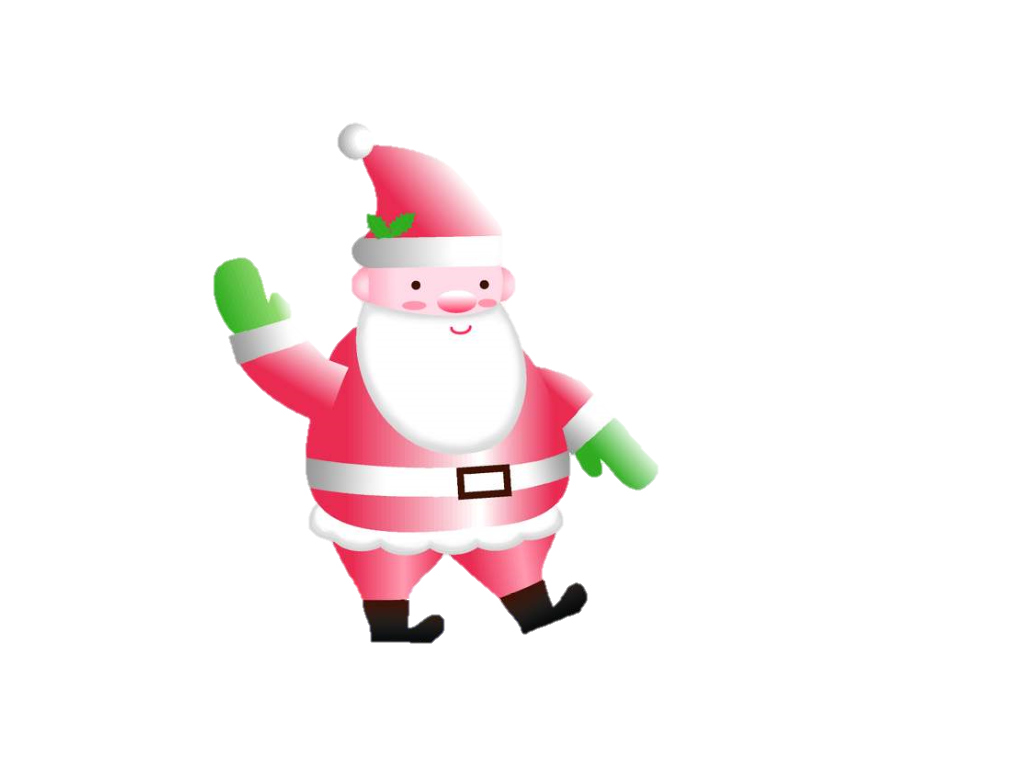 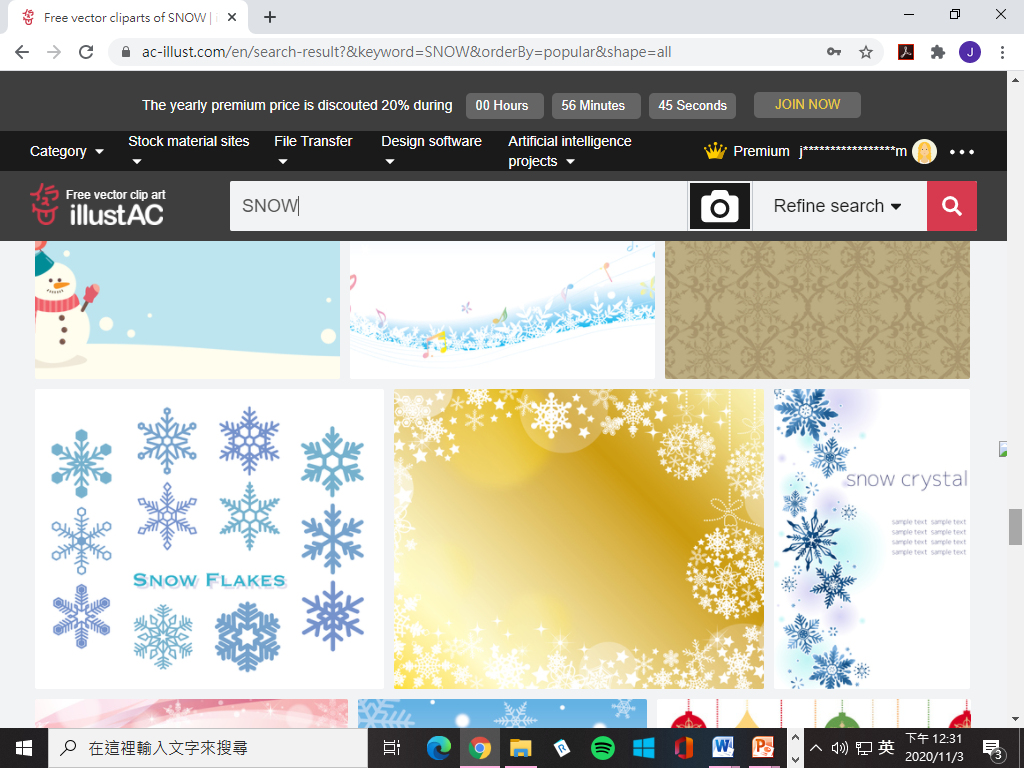 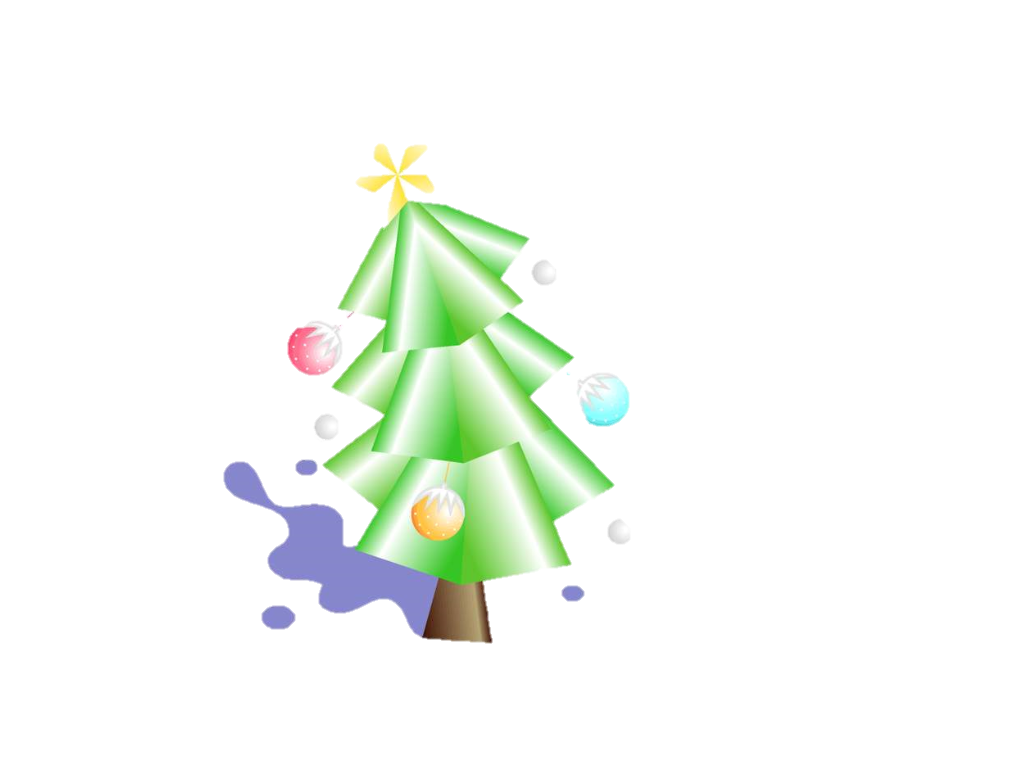 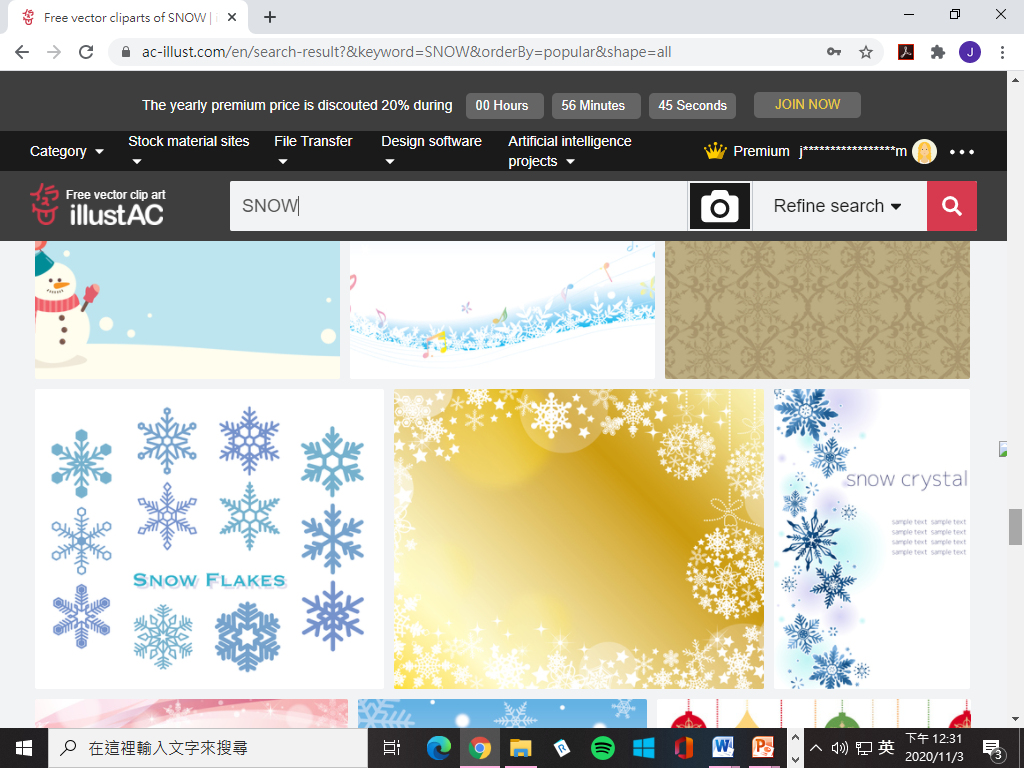 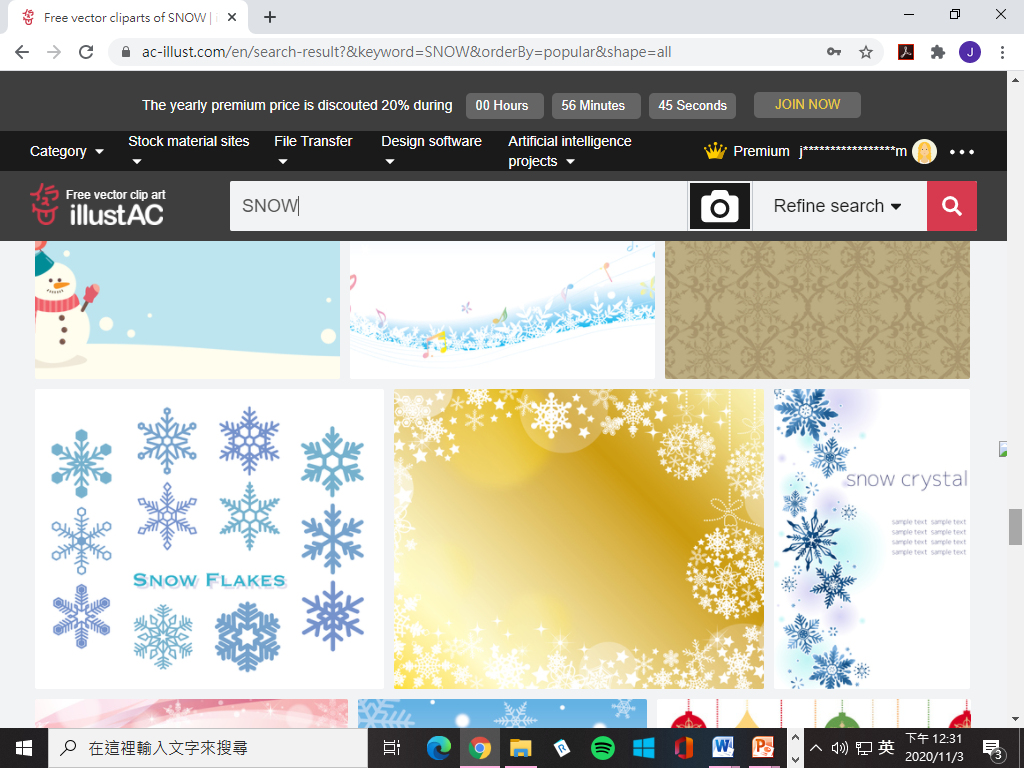 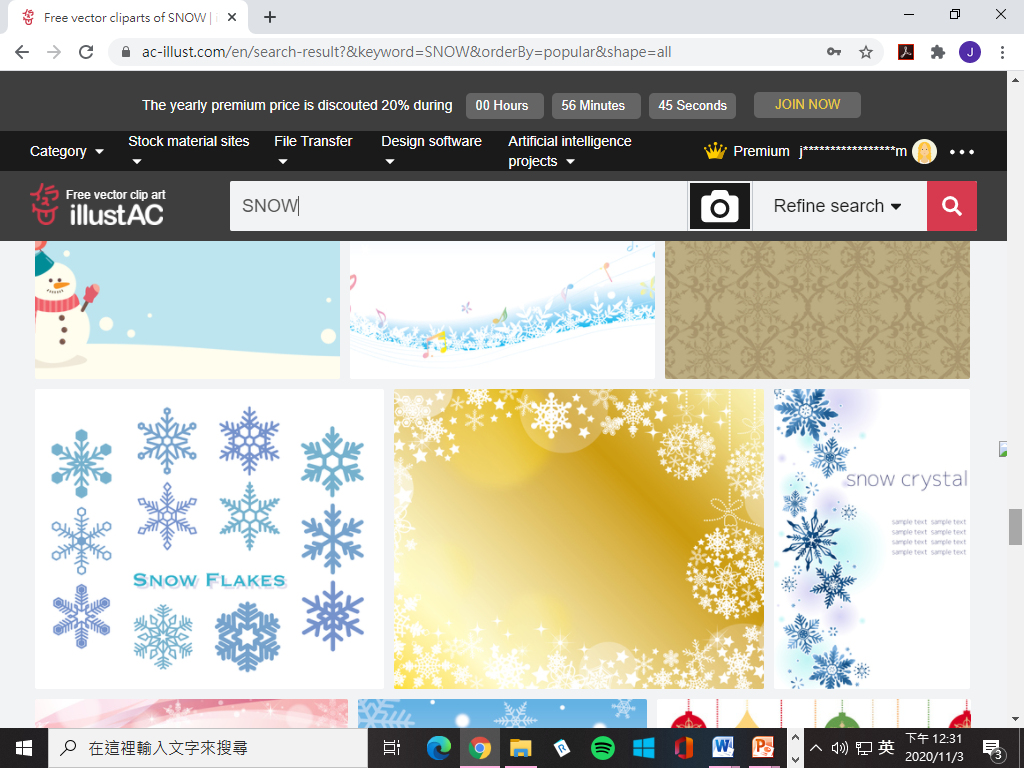 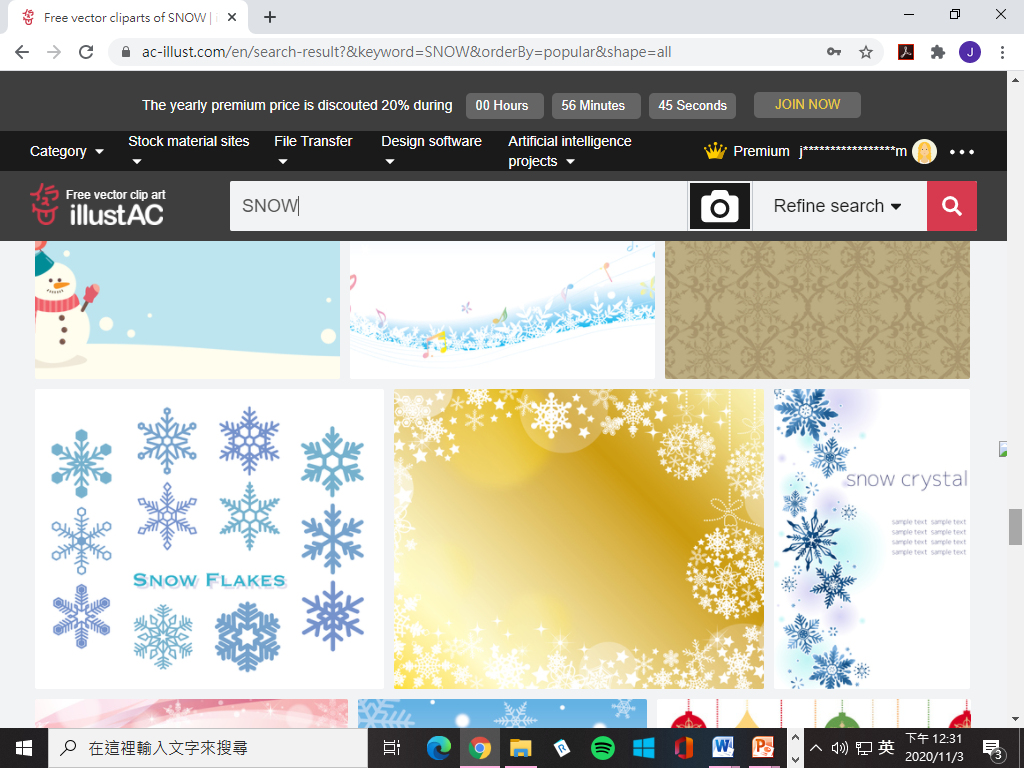 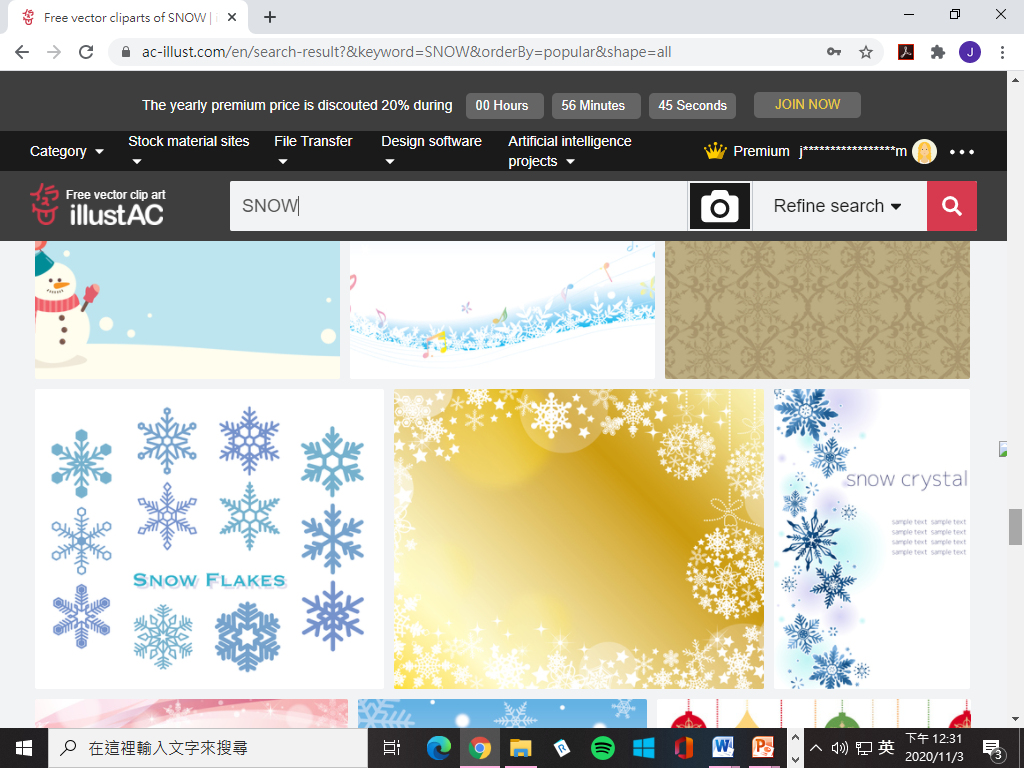 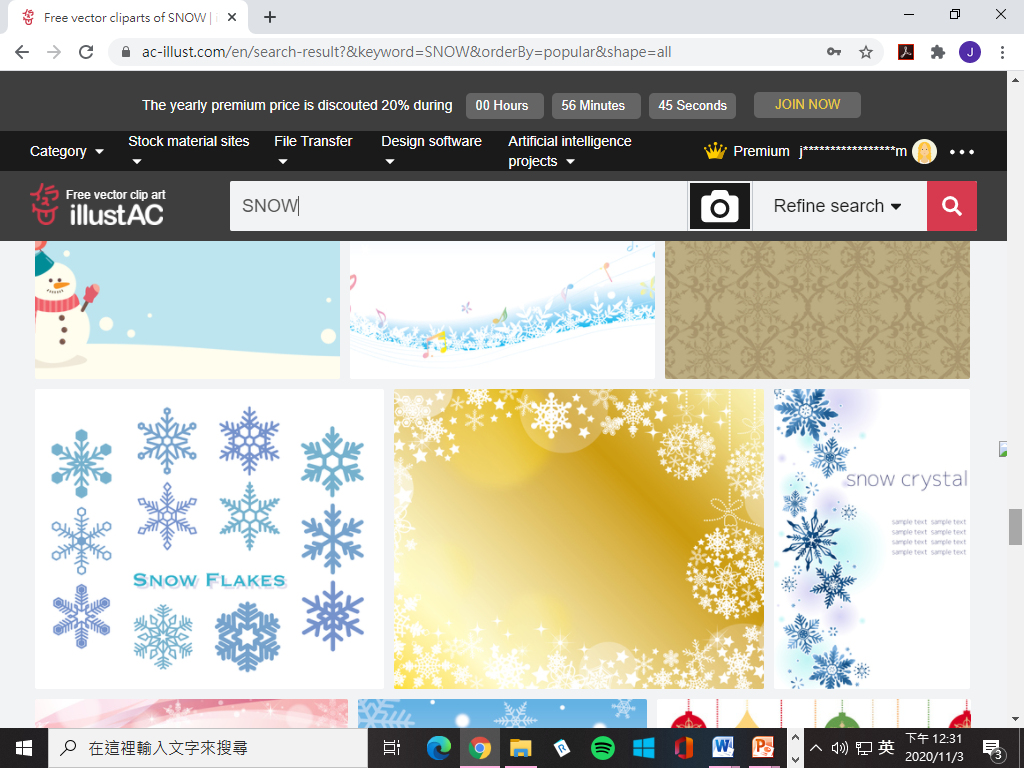 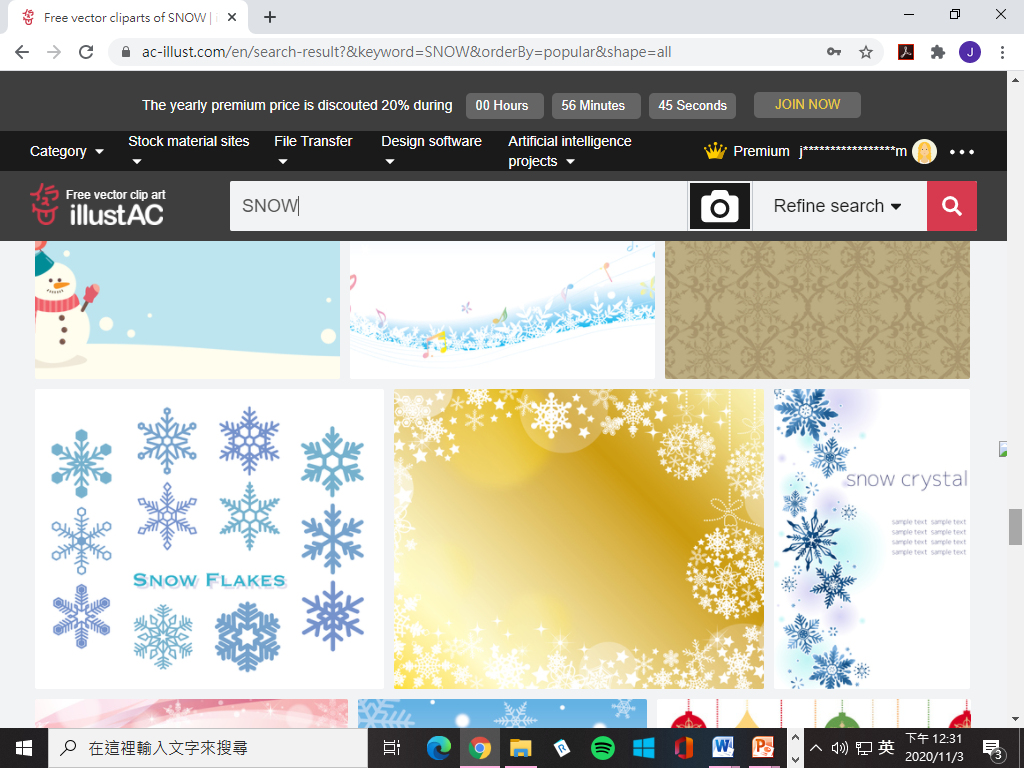 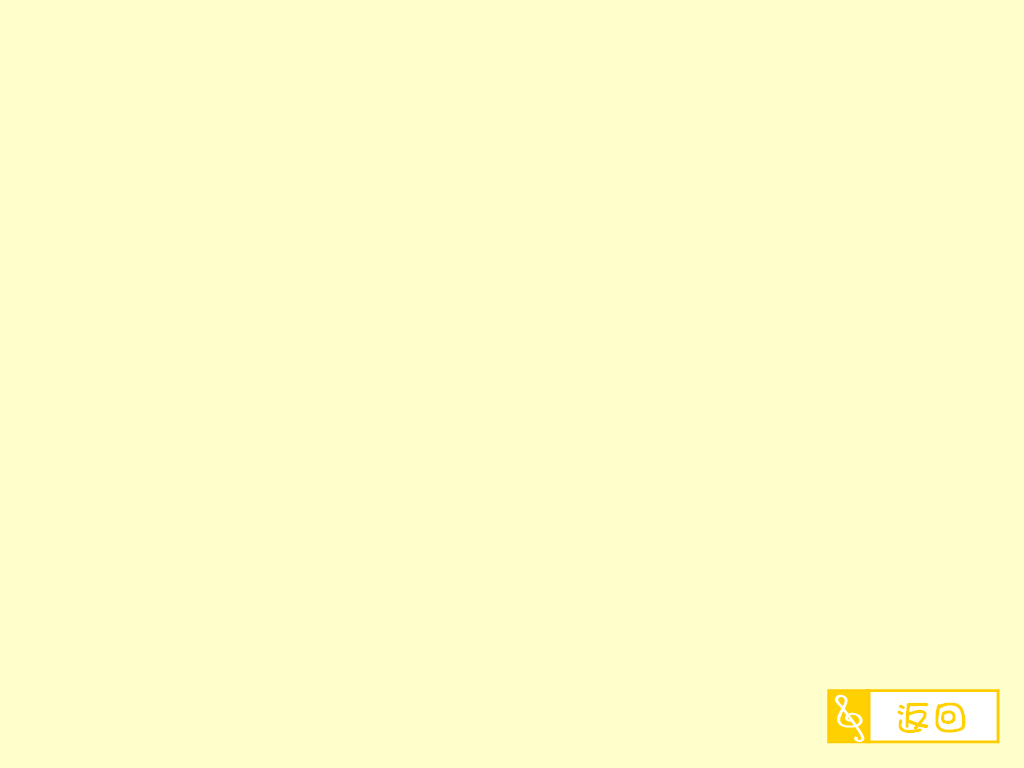 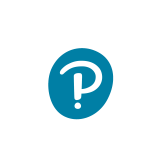 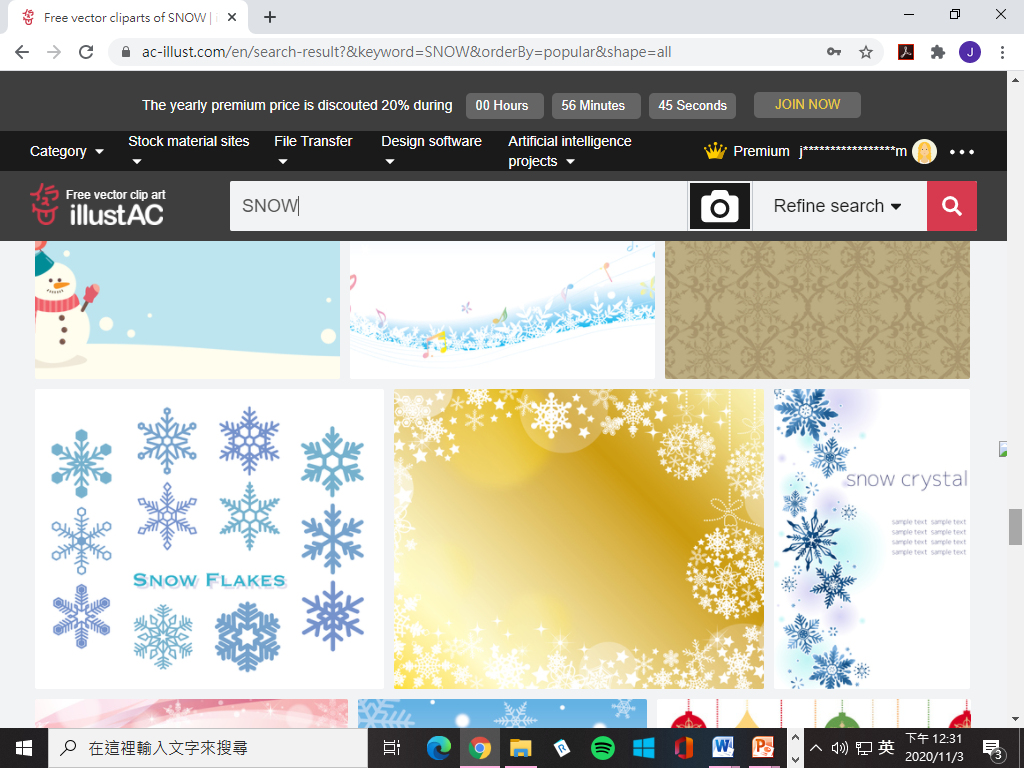 樂曲介紹：The First Noël
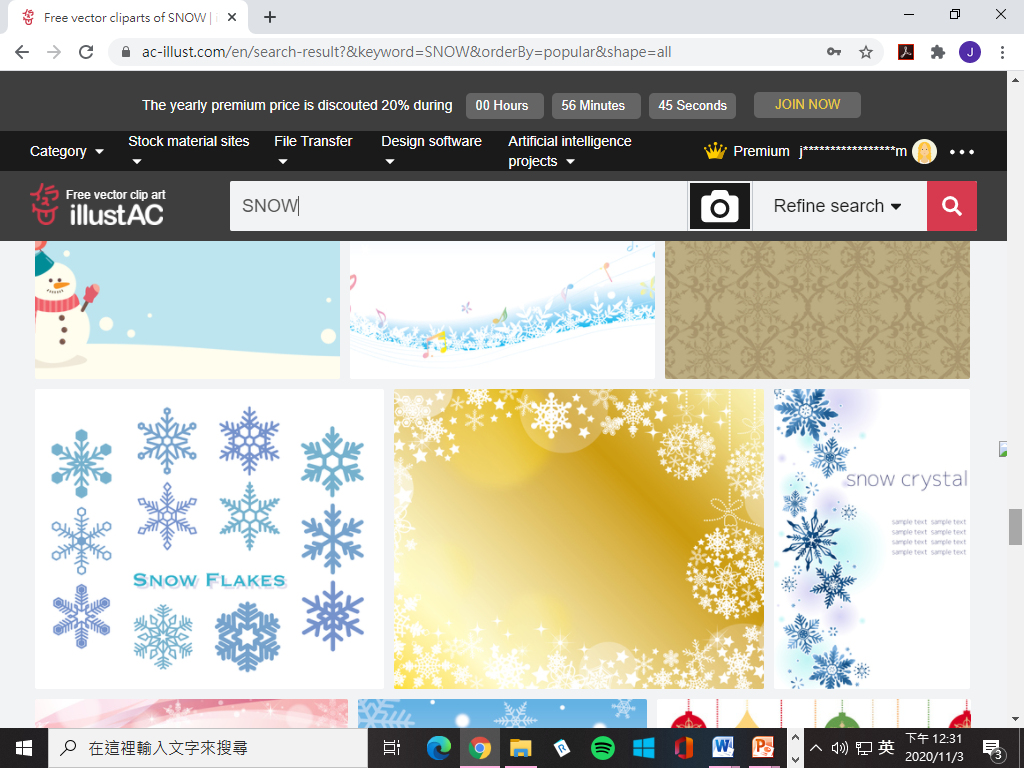 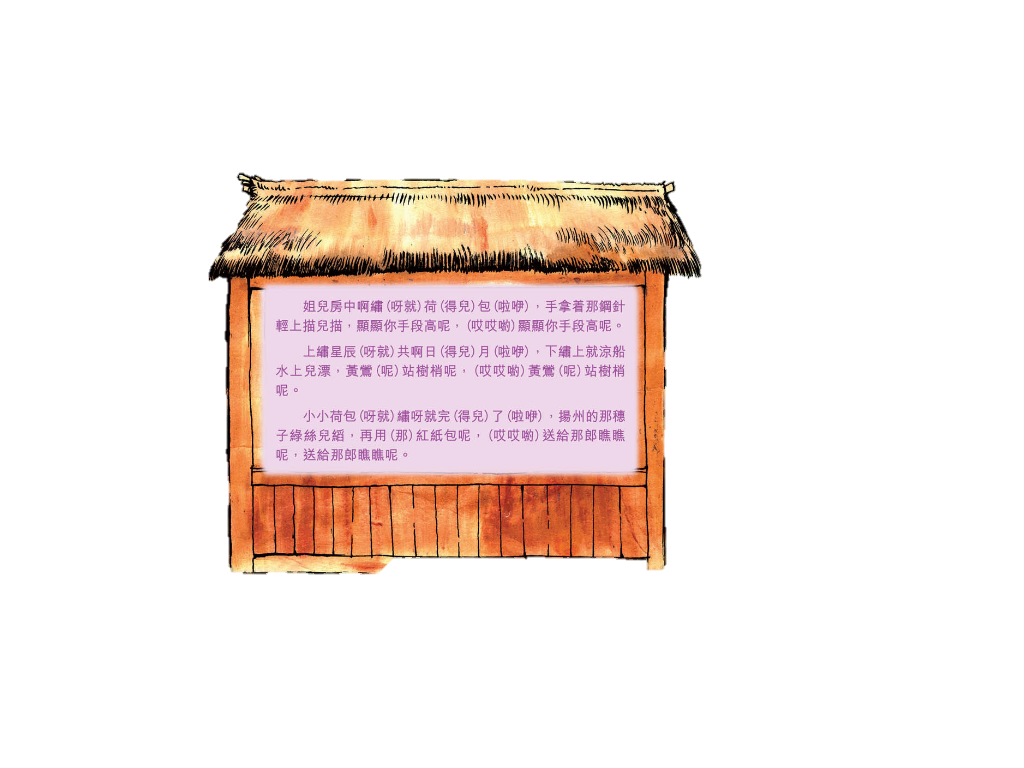 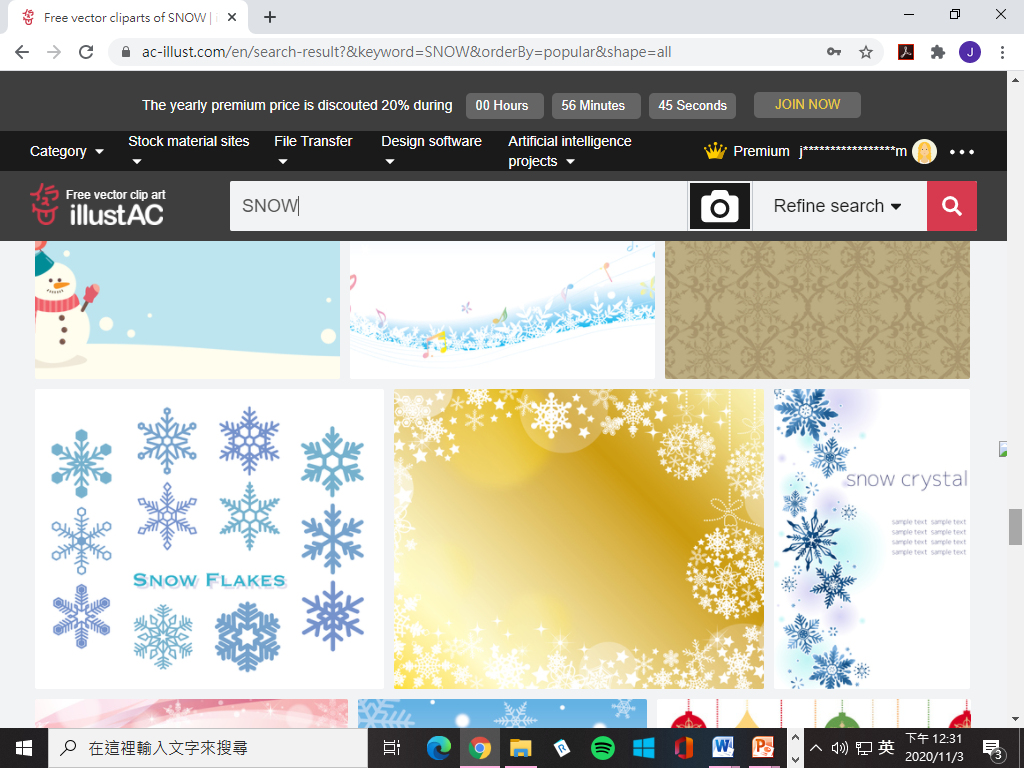 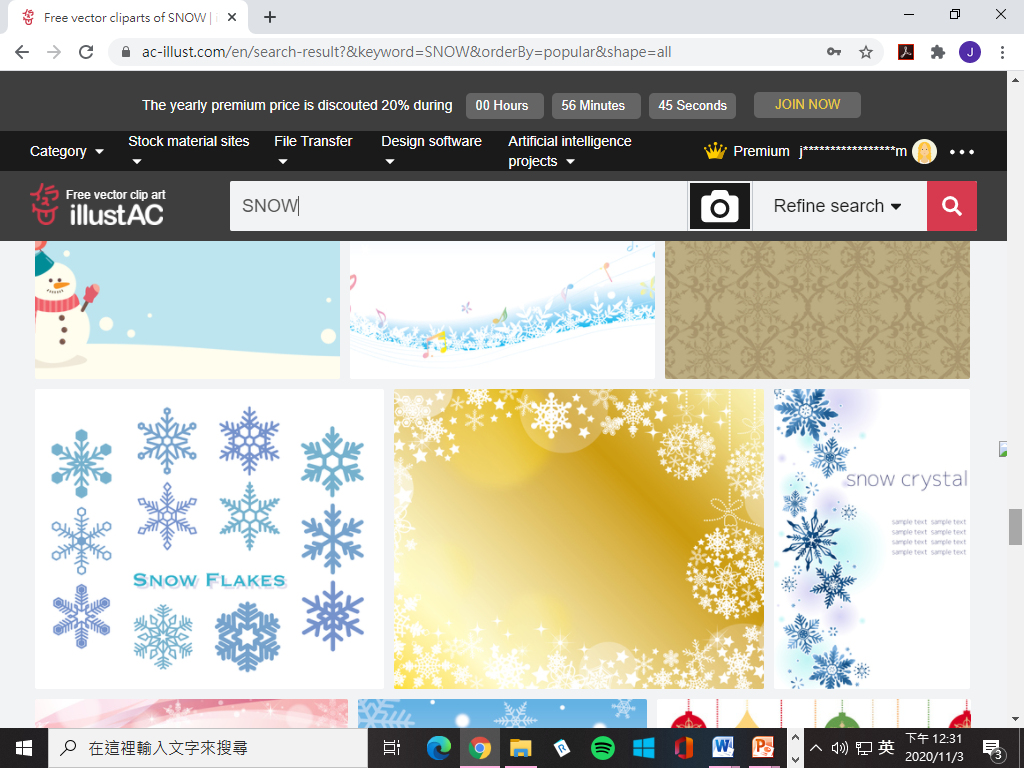 這首是一首傳統的聖誕詩歌，相信是在十六世紀以前創作的。它在1823年由 William Sandys (1792-1874) 改編後，第一次正式出版。
     Noël 法語的意思是「聖誕節」，拉丁文的意思是「新生」。歌曲的內容大意是：耶穌基督誕生，天使報佳
音，牧人和三位博士由明星的引領往耶穌的出生地朝拜。
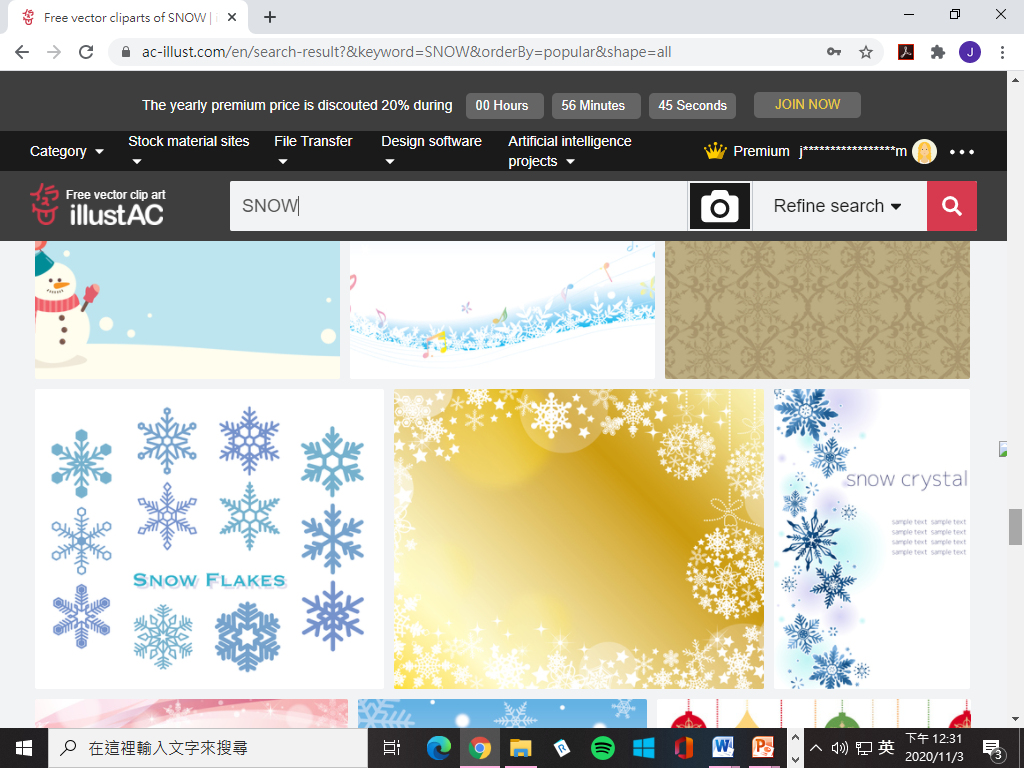 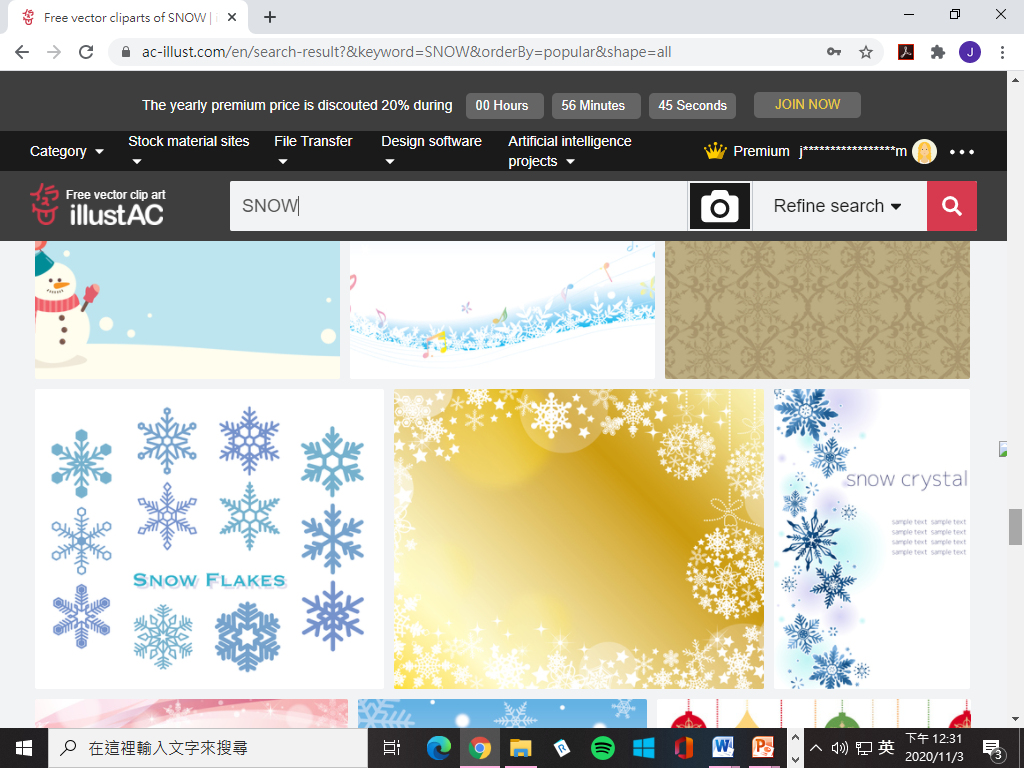 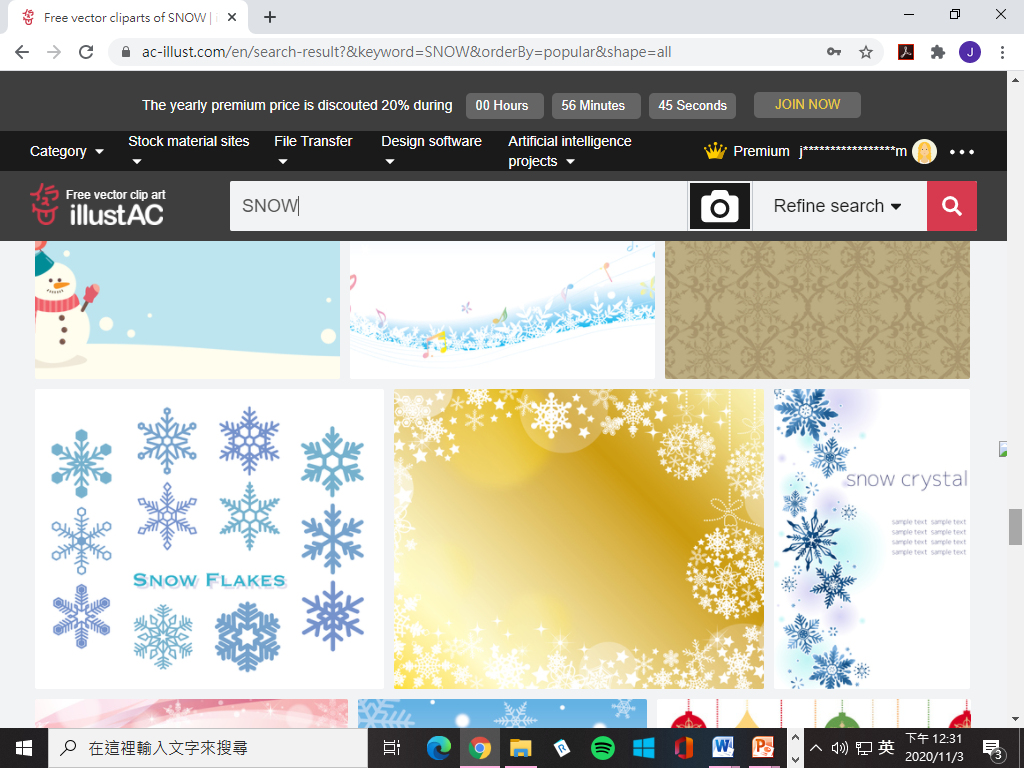 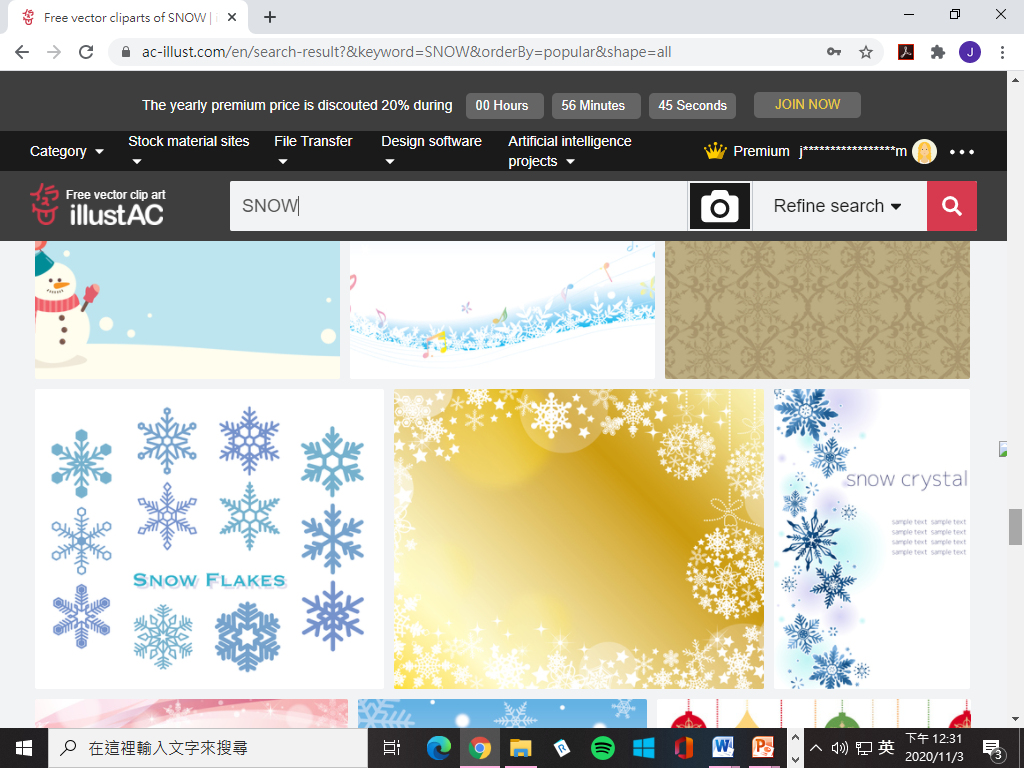 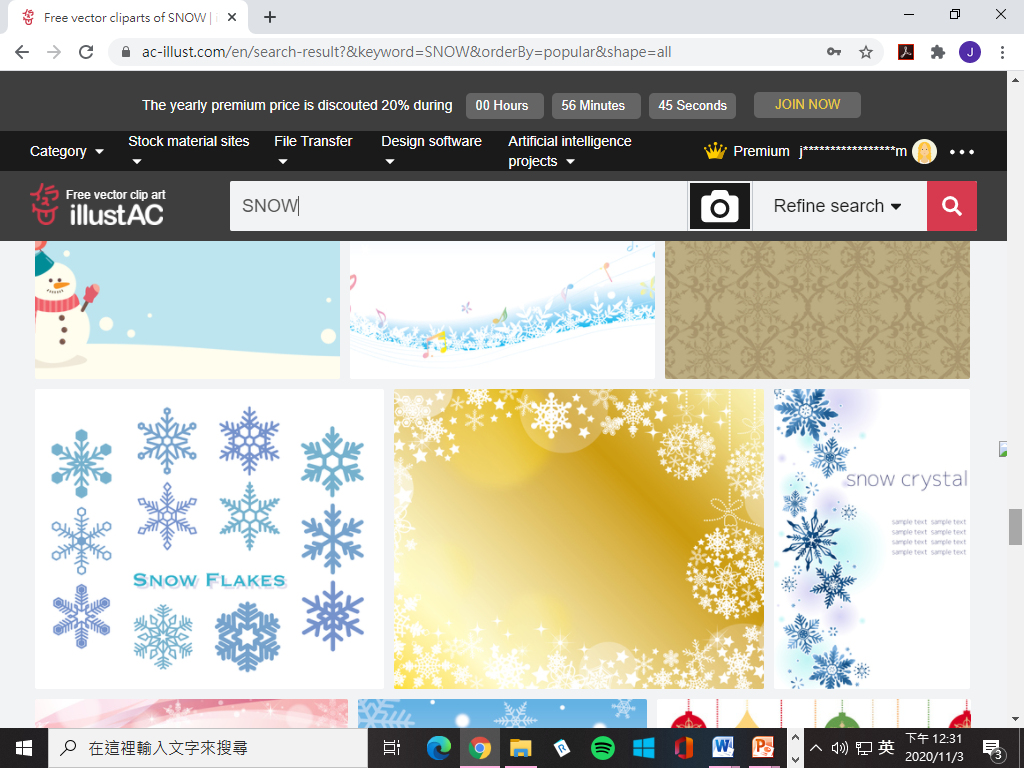 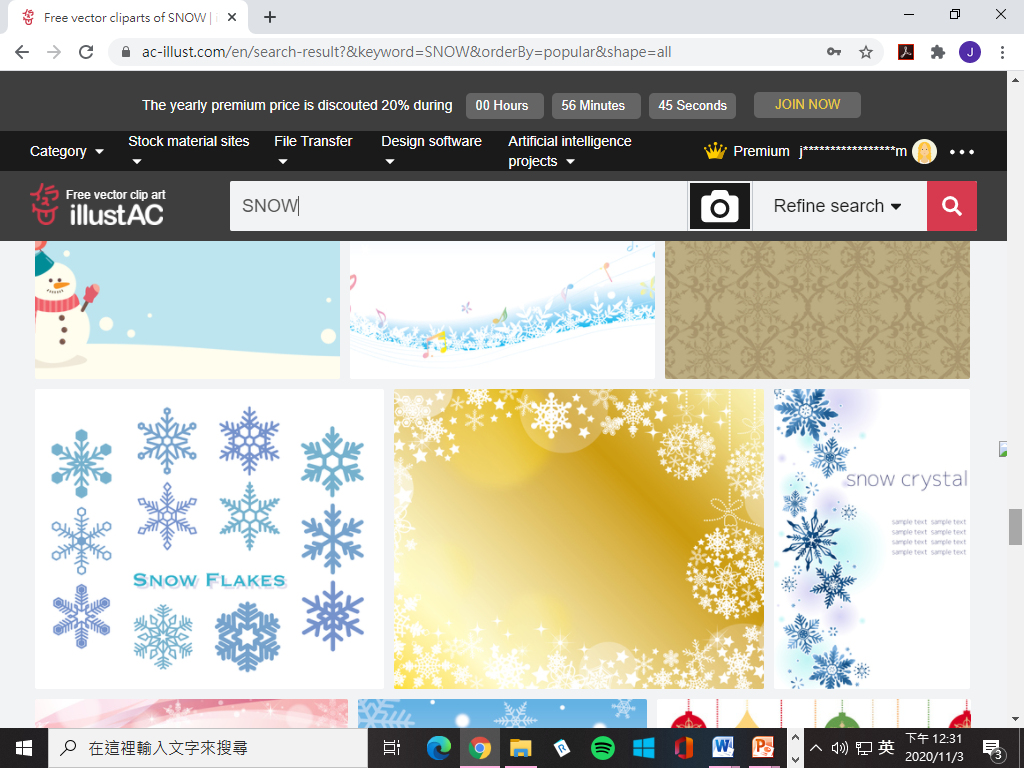 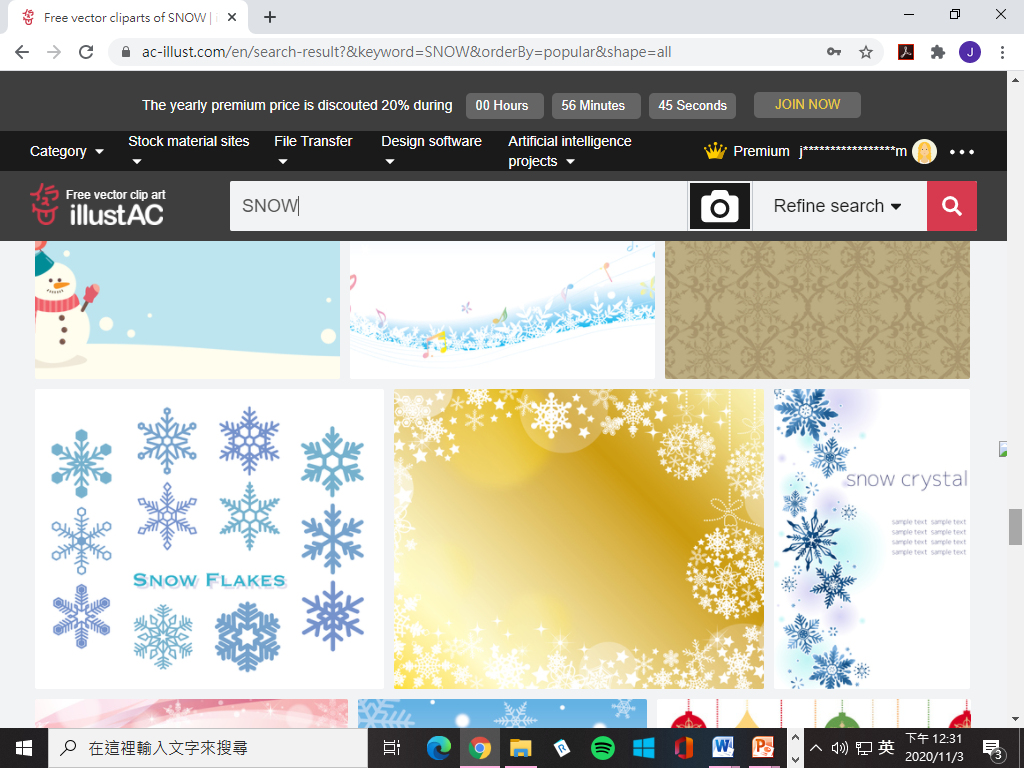 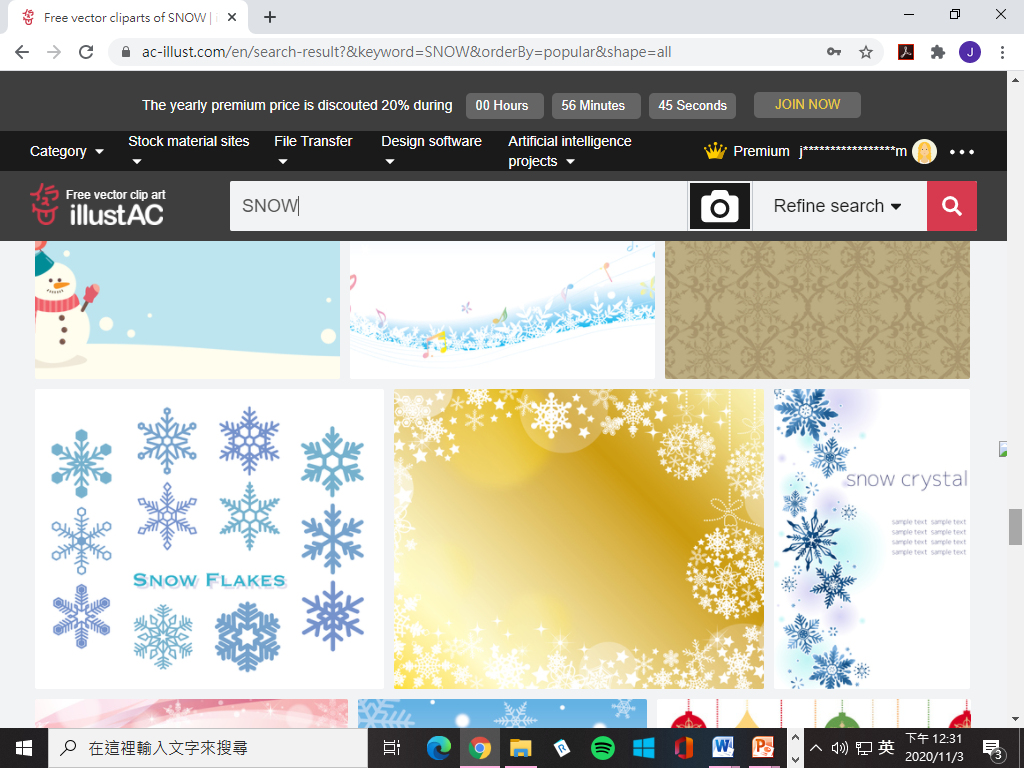 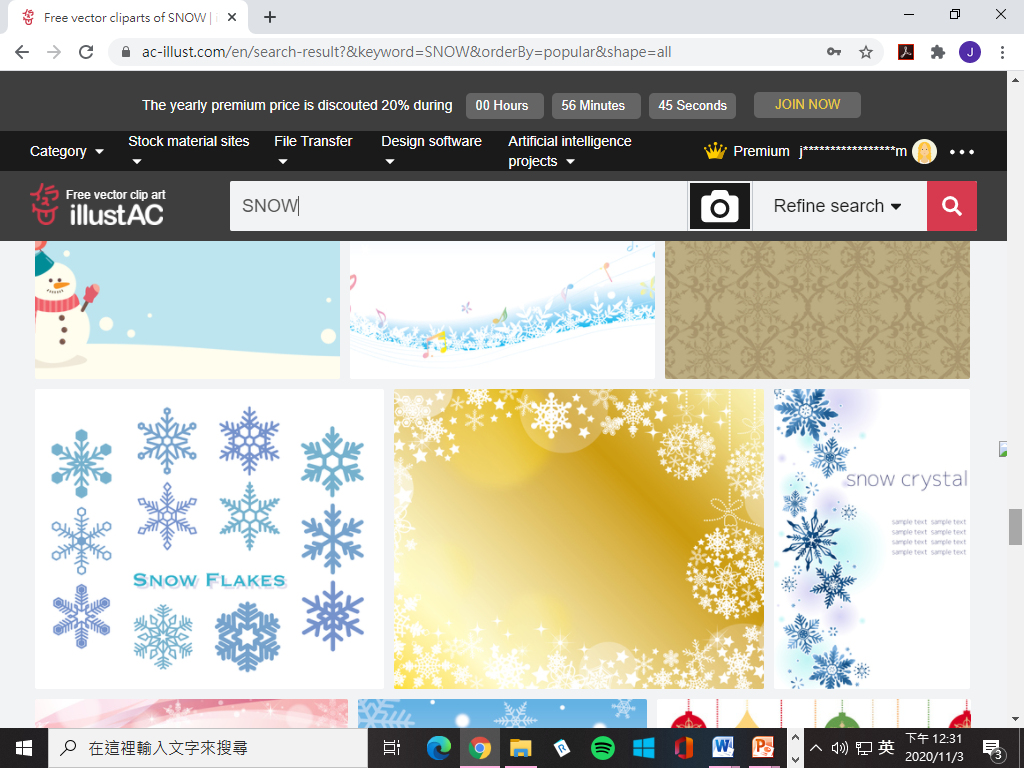 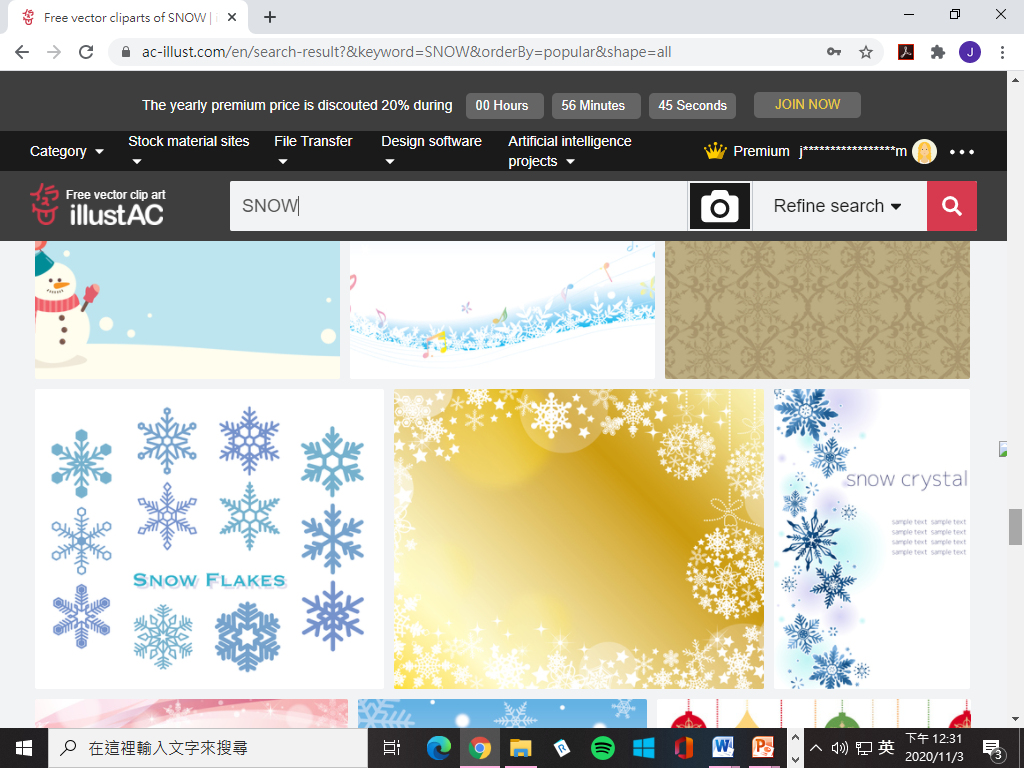 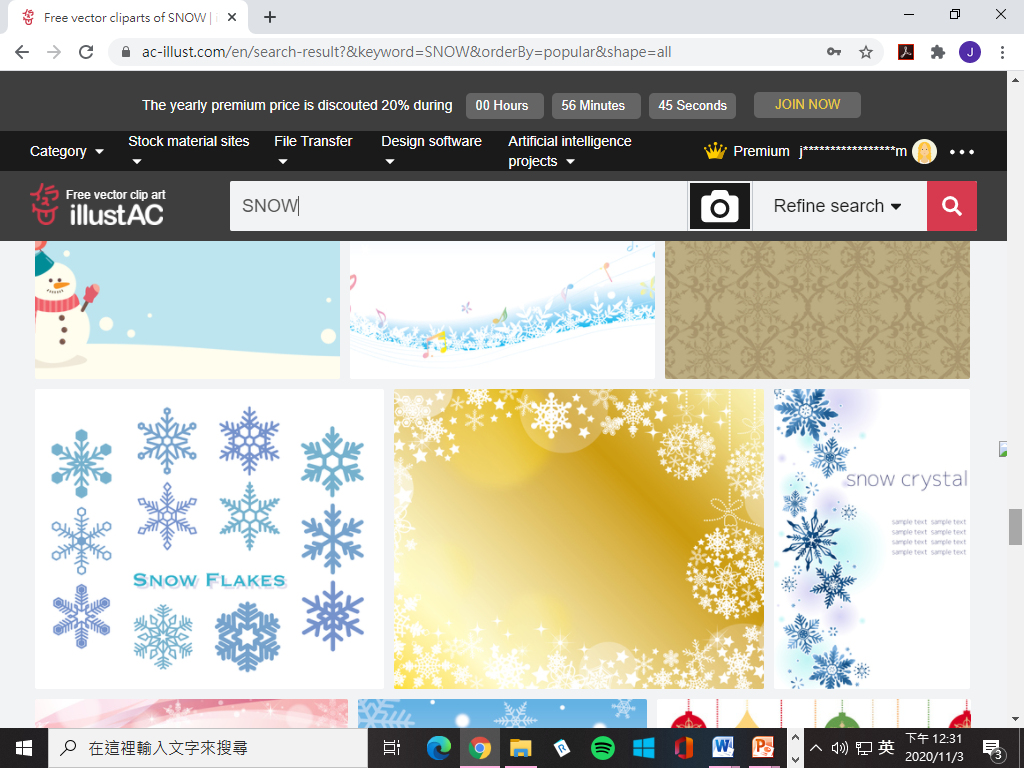 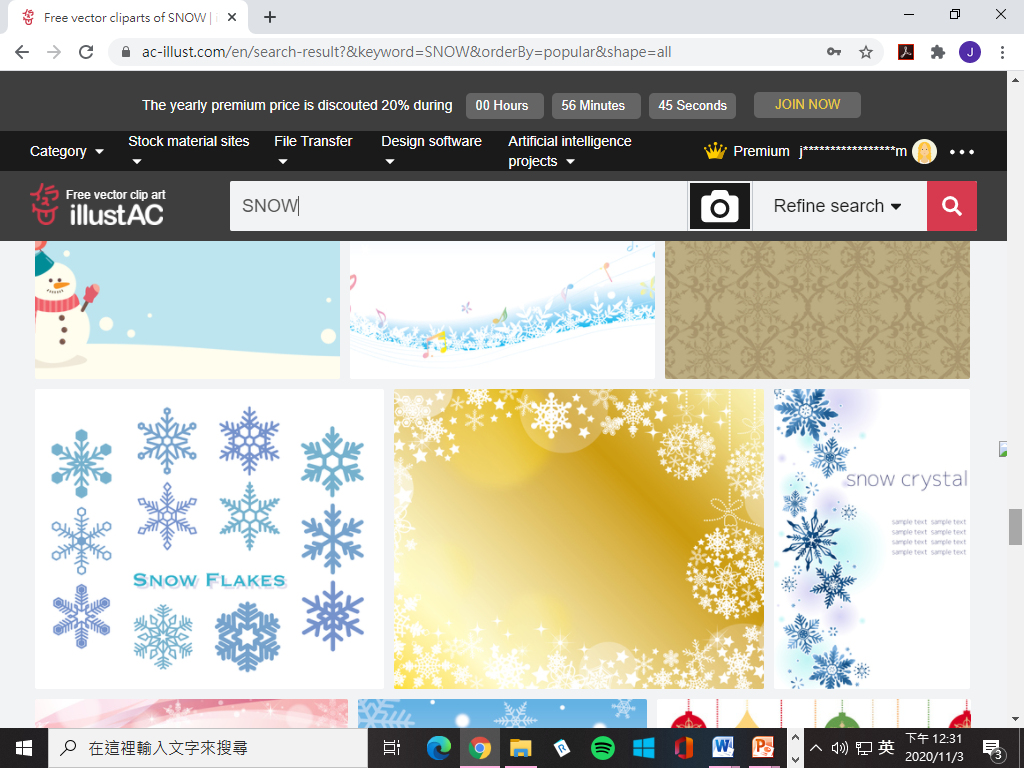 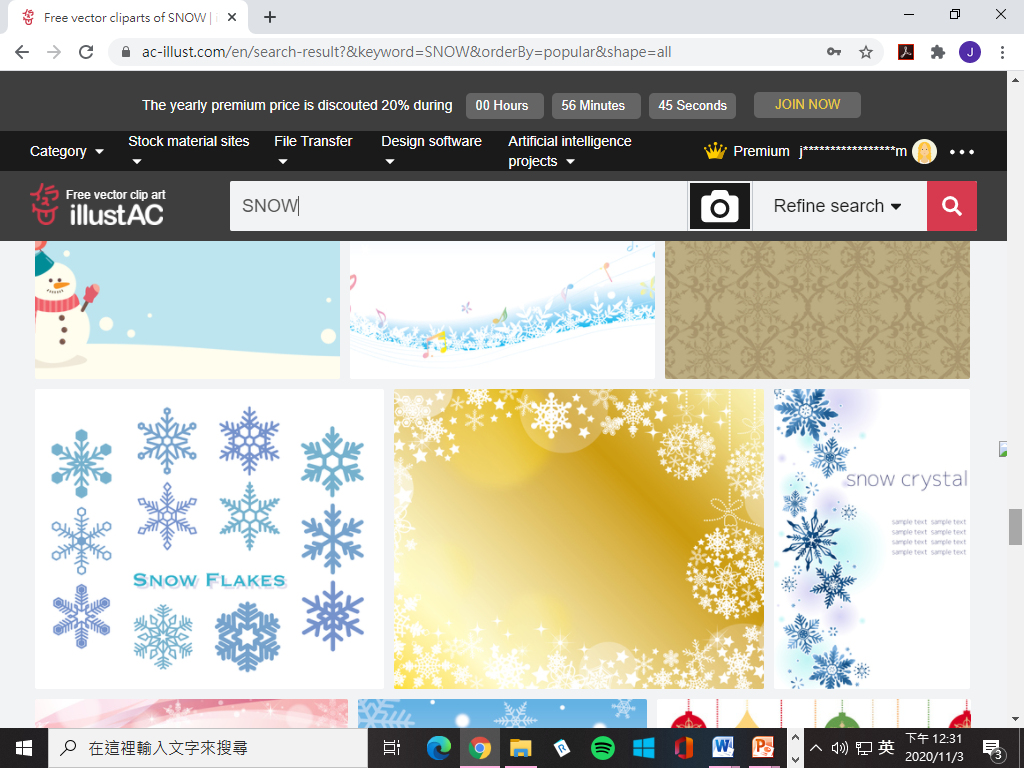 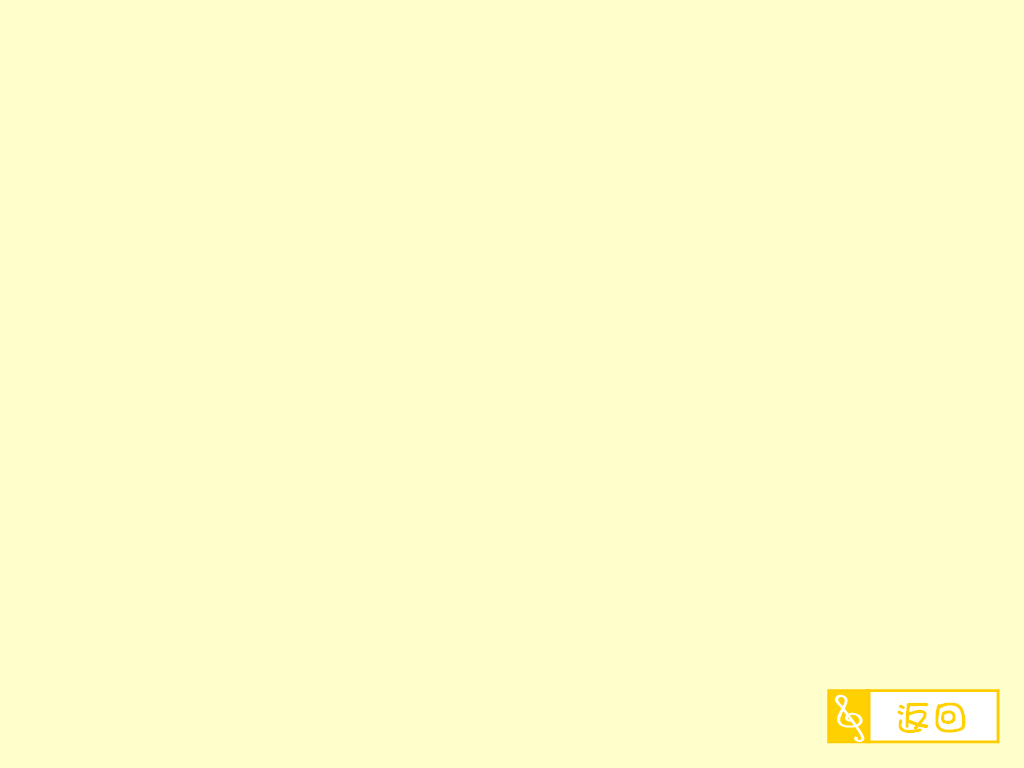 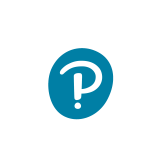 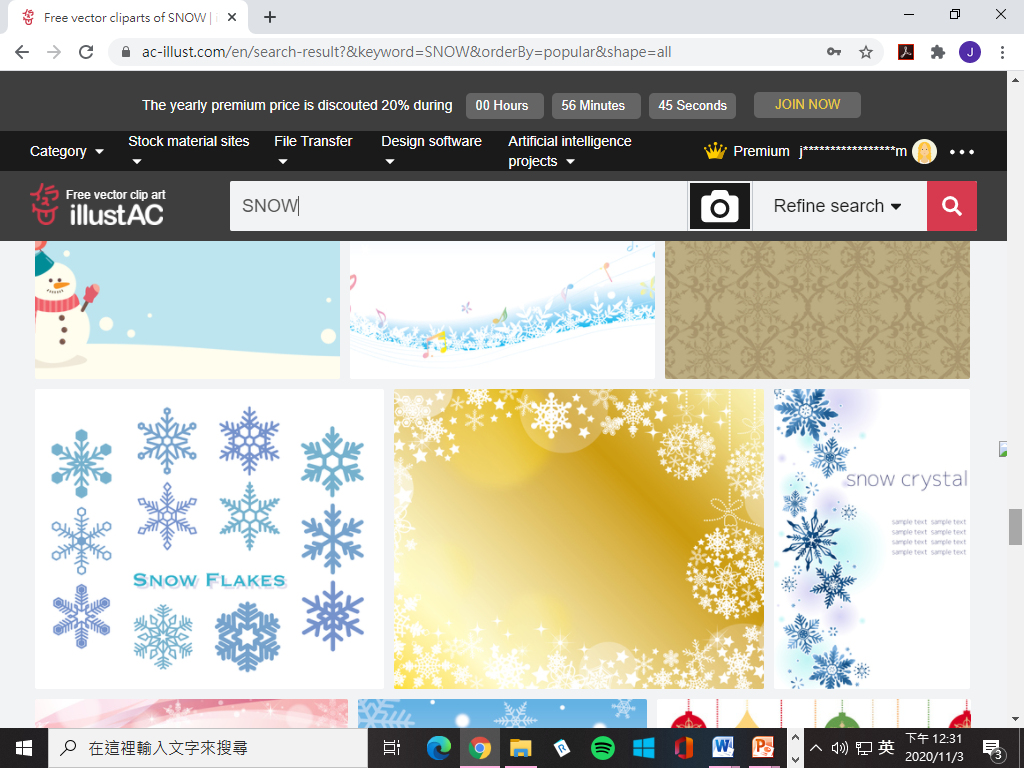 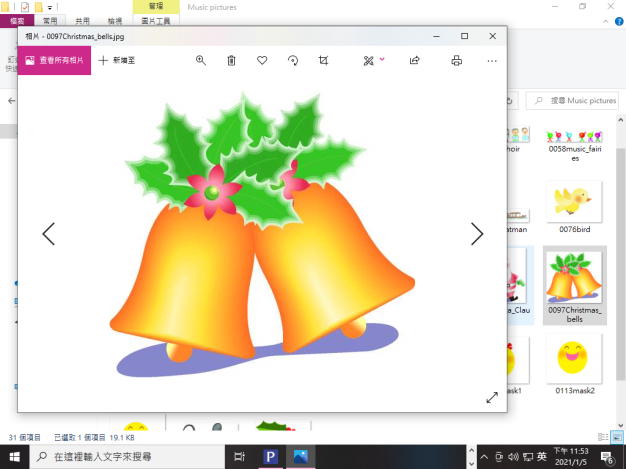 樂曲介紹：Rudolph the Red-nosed Reindeer
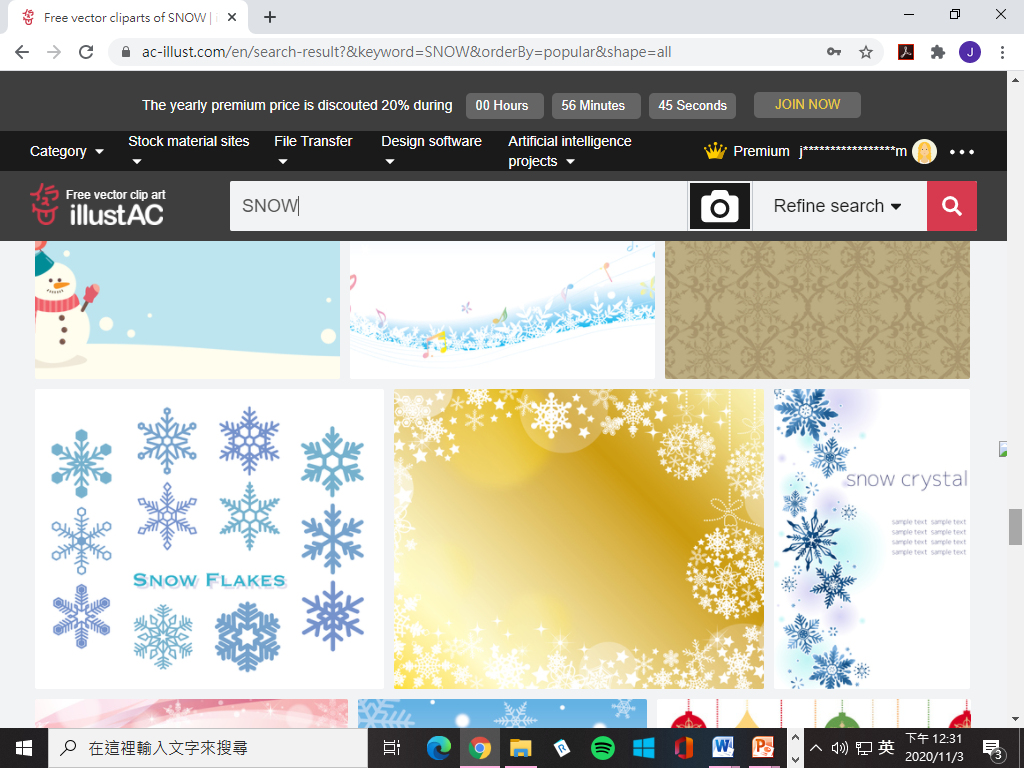 Rudolph 是一隻能飛的馴鹿，這角色由一位作家 Robert May 創作，首先出現在美國一本連鎖百貨公司集團的刊物裏，牠其後更出現在歌曲、電視節目和電影裏。
    Rudolph 是聖誕老人其中一隻馴鹿 Donner 的兒子，因為牠的長相古怪，有一個可發光的紅鼻子，以致其他的馴鹿都不喜歡跟牠玩。在一個大霧的平安夜，聖誕老人因為 Rudolph 的鼻子能在黑暗中發光，所以便挑選了牠來拉裝滿禮物的鹿車。自此之後，Rudolph 便受到其他馴鹿的愛戴。
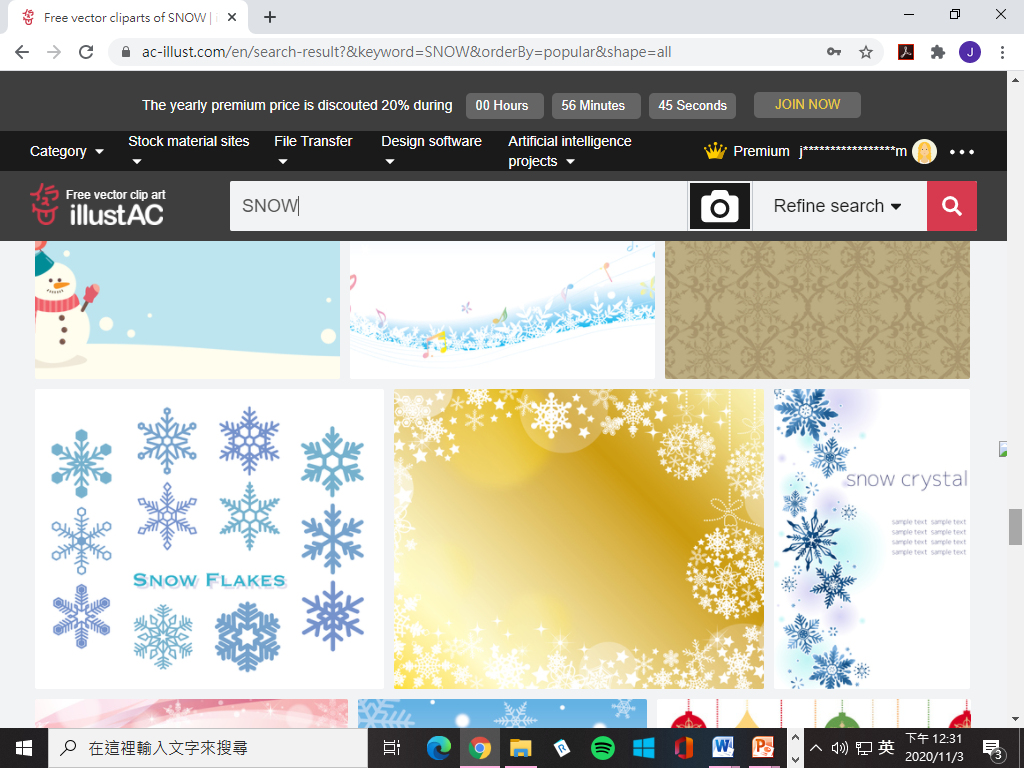 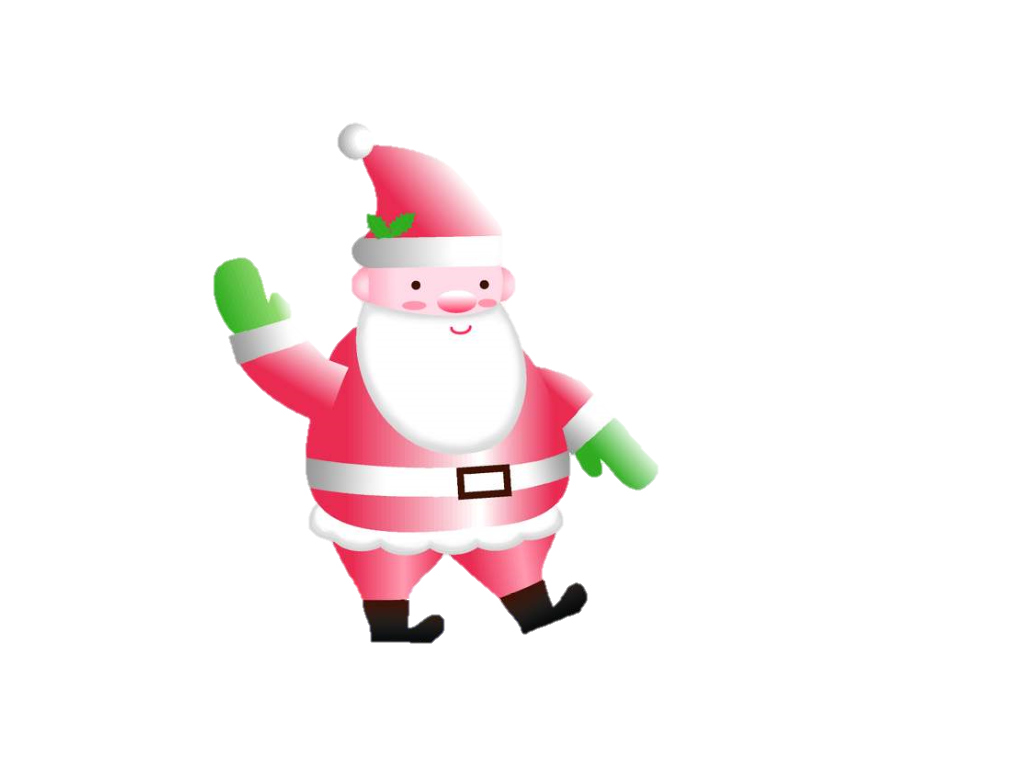 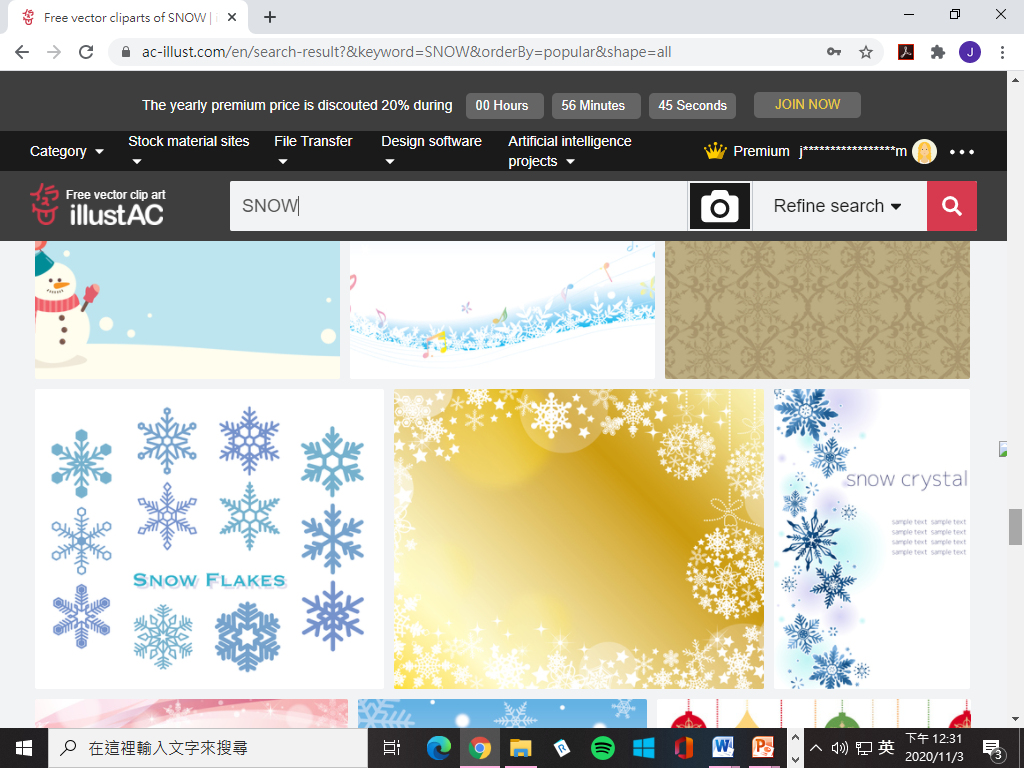 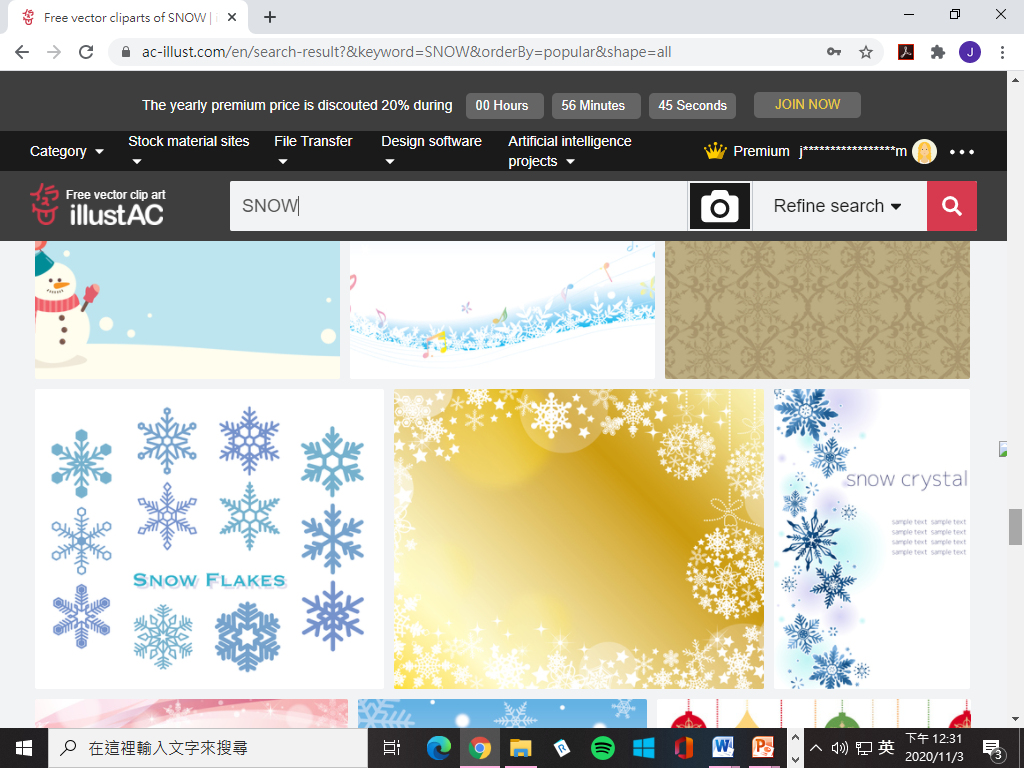 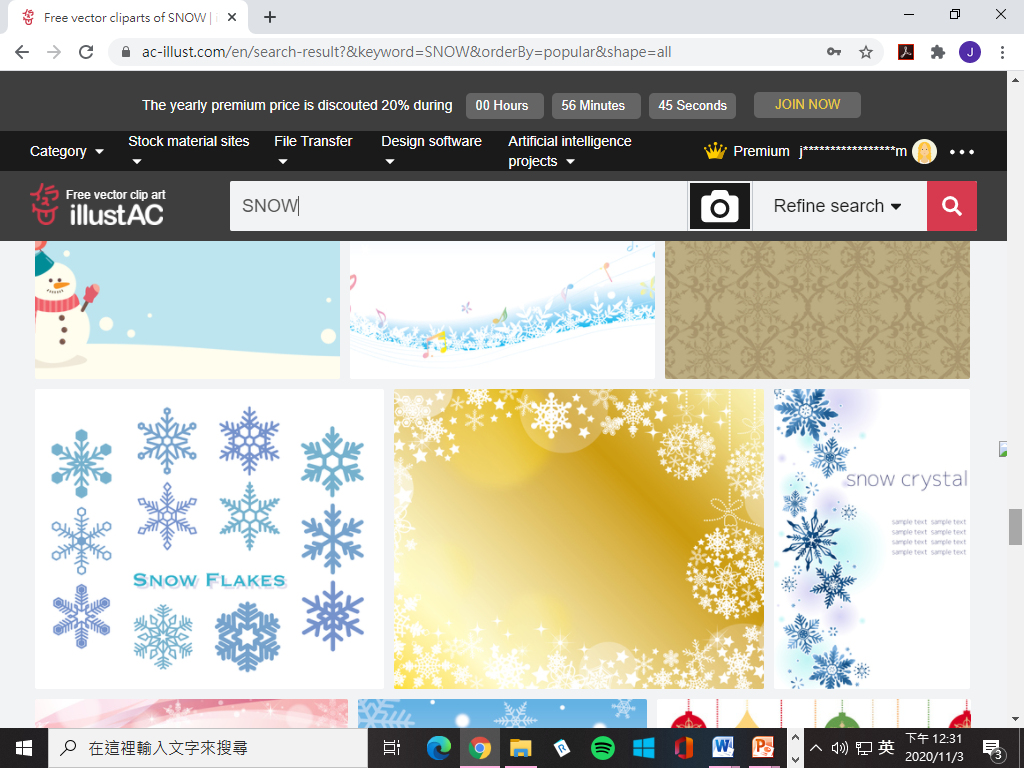 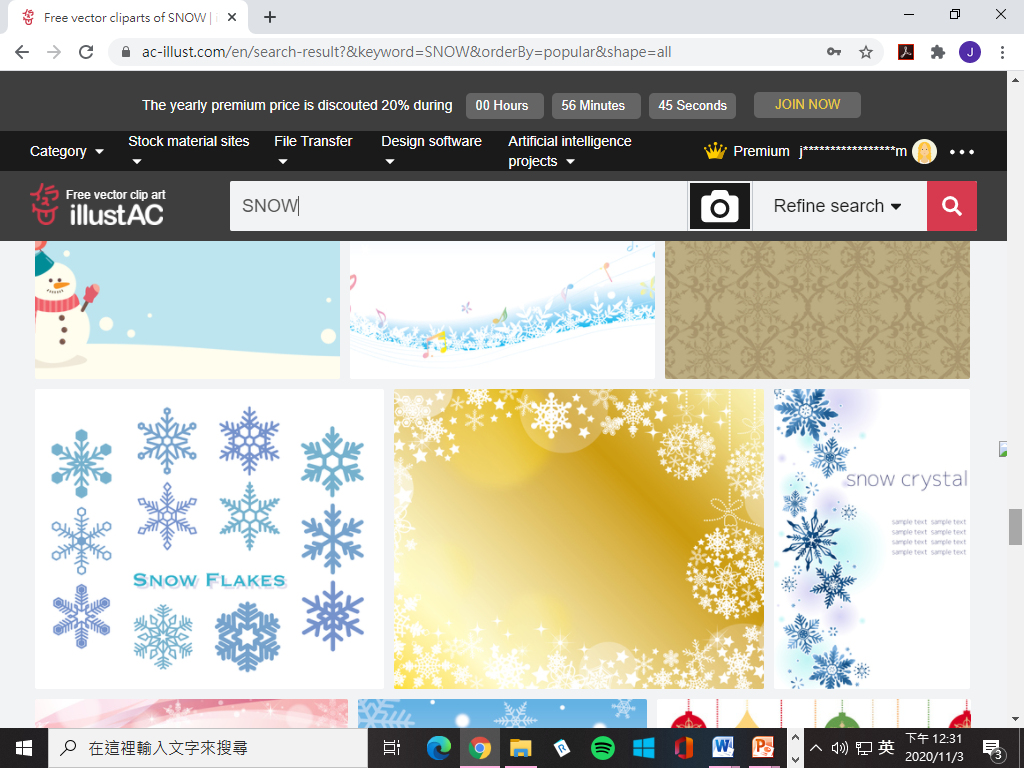 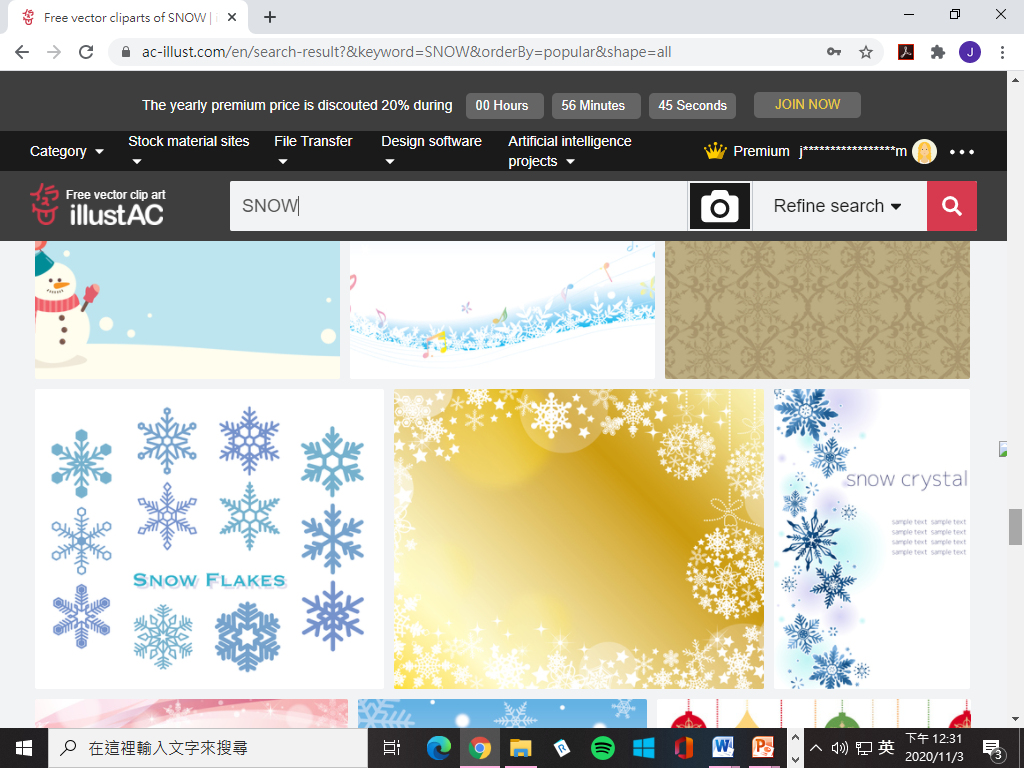 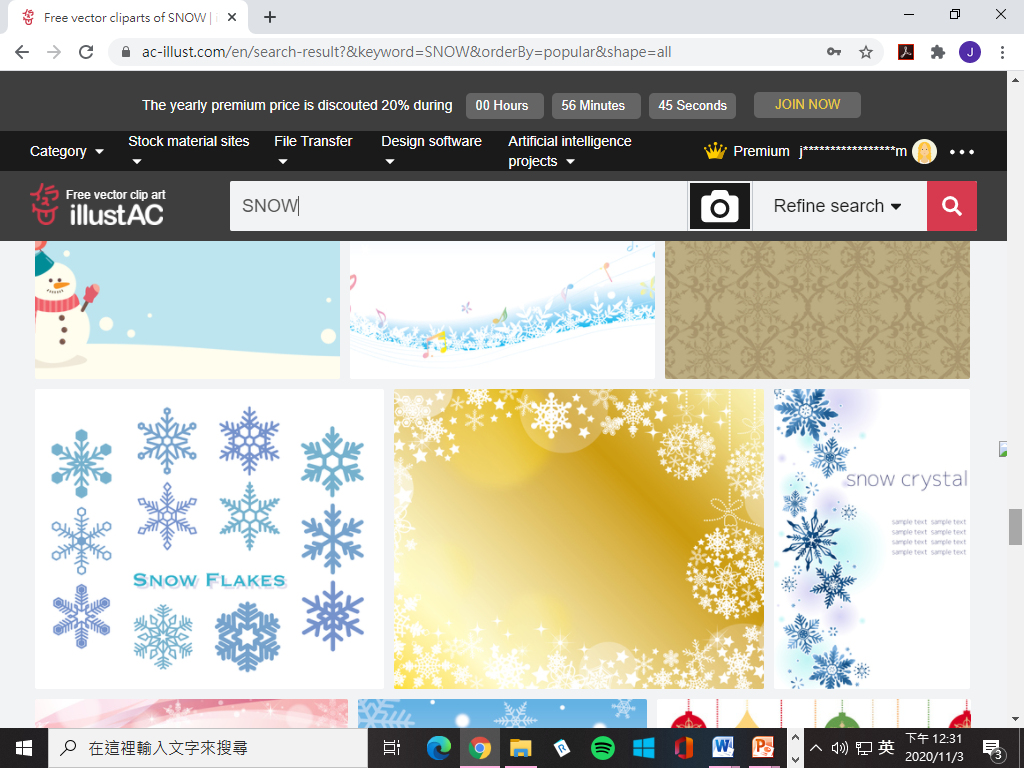 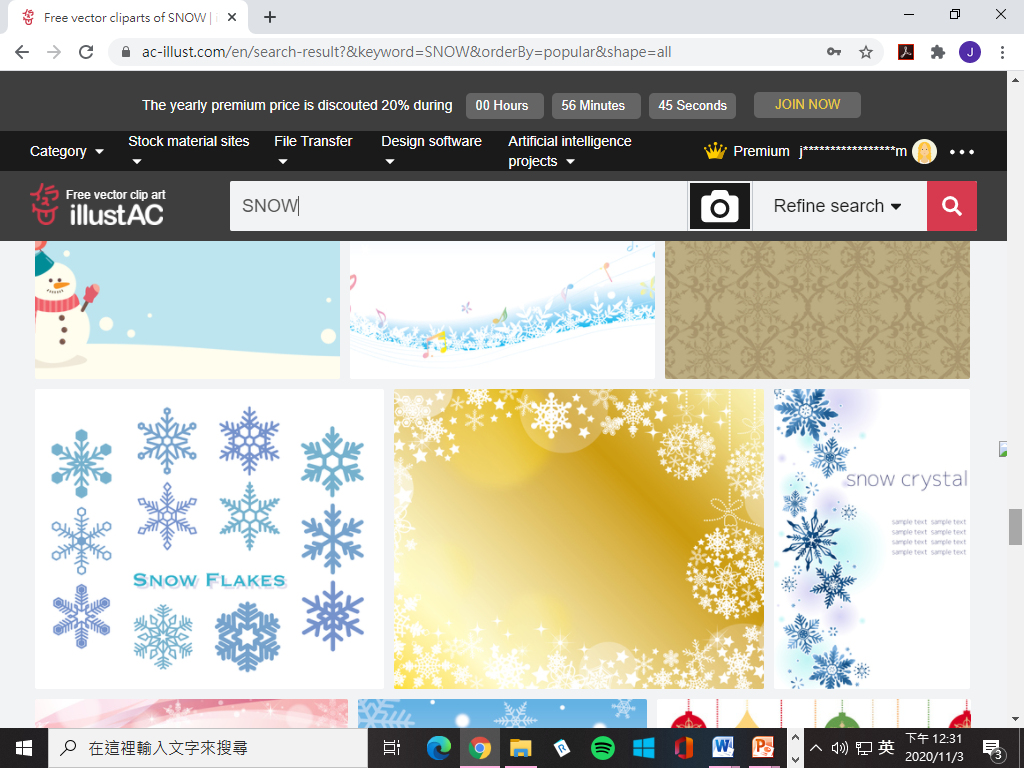 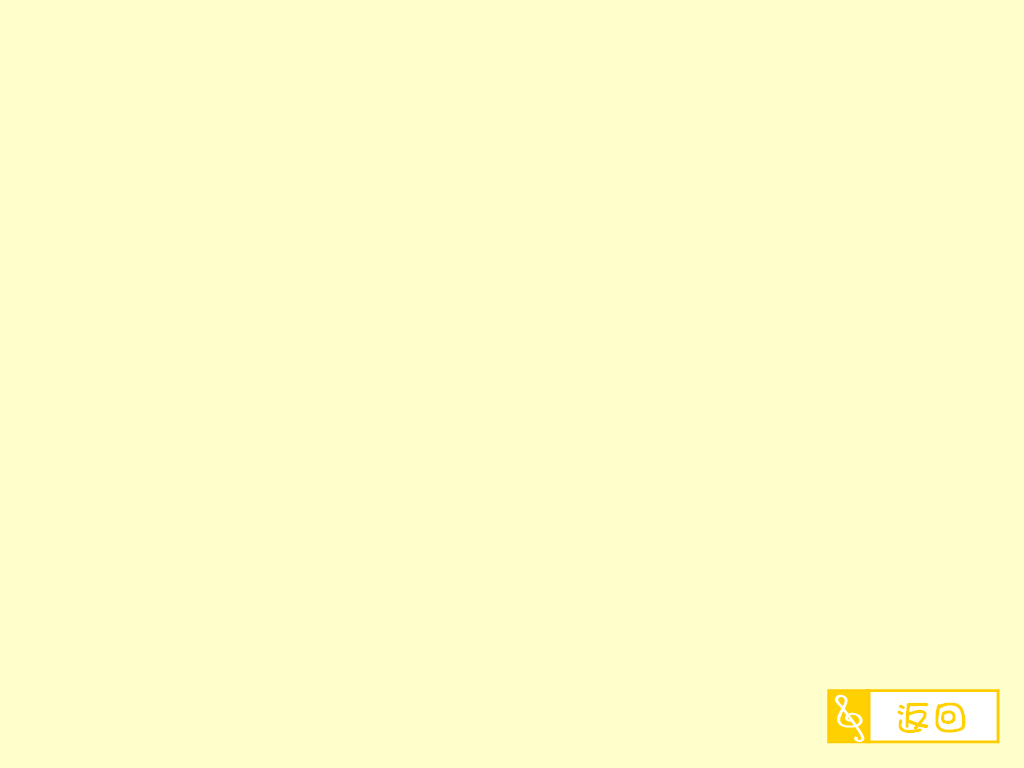 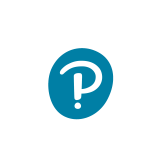 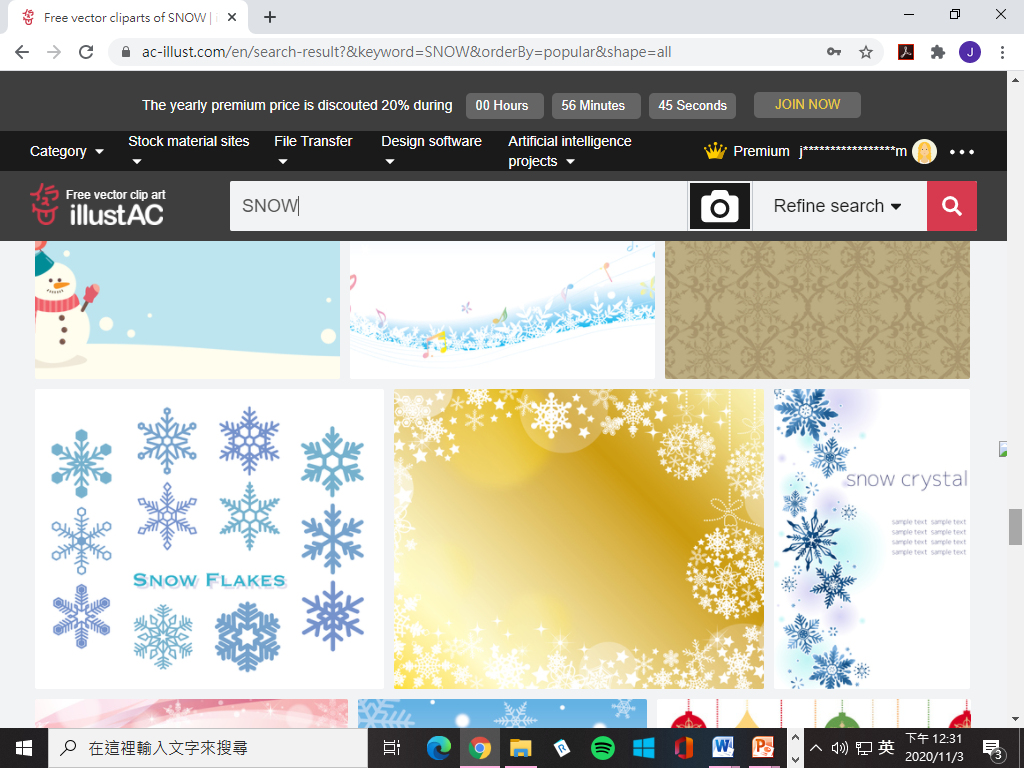 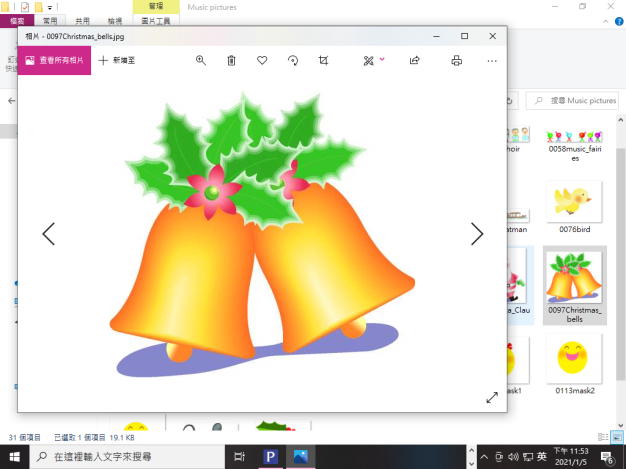 樂曲介紹：Deck the Halls
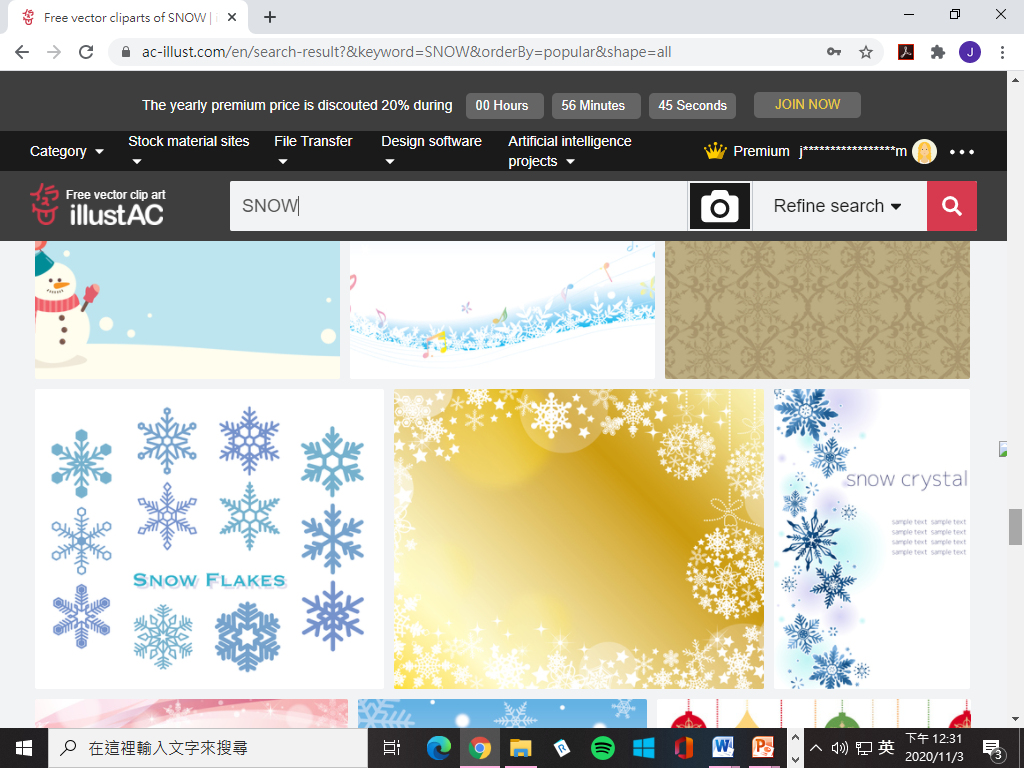 這是一首英國民間的聖誕歌曲，相信是在十六世紀時創作的。雖然歌詞沒有提及與聖誕或宗教有關的內容，但歌曲輕鬆的節奏卻帶出了聖誕節的歡樂氣氛。
    歌曲中經常出現的旋律「fa-la-la」是中世紀時十分普遍的一種唱法。自從莫札特在十八世紀以此曲的旋律創作小提琴和鋼琴二重奏後，這首歌曲漸漸於民間盛行起來。
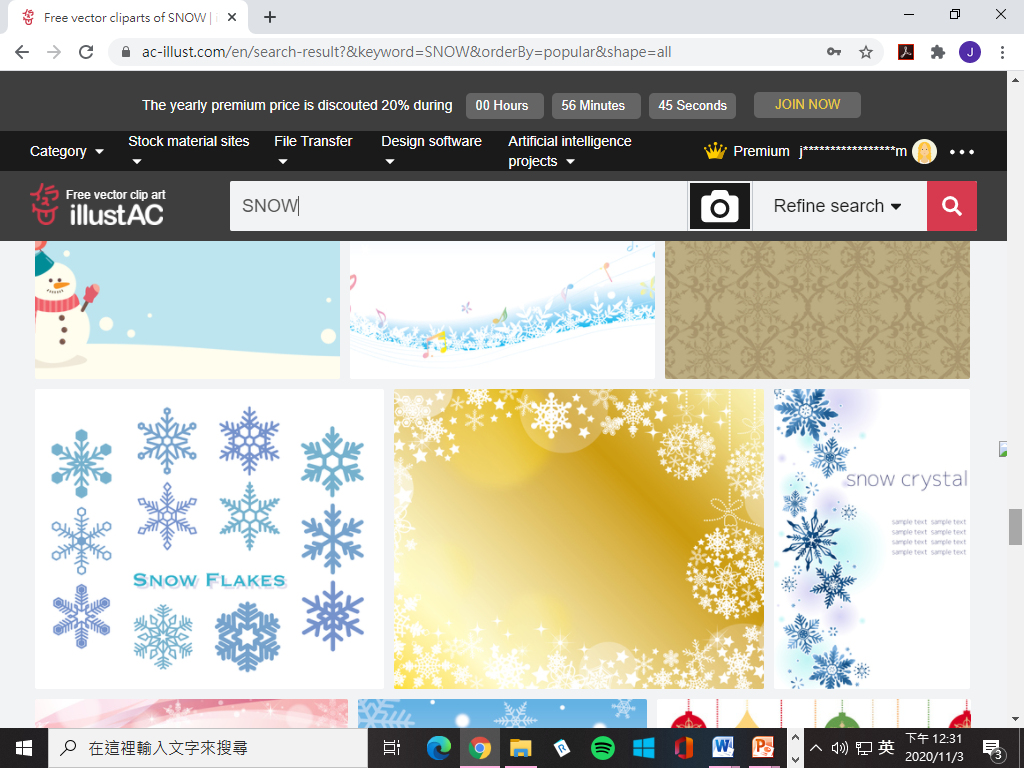 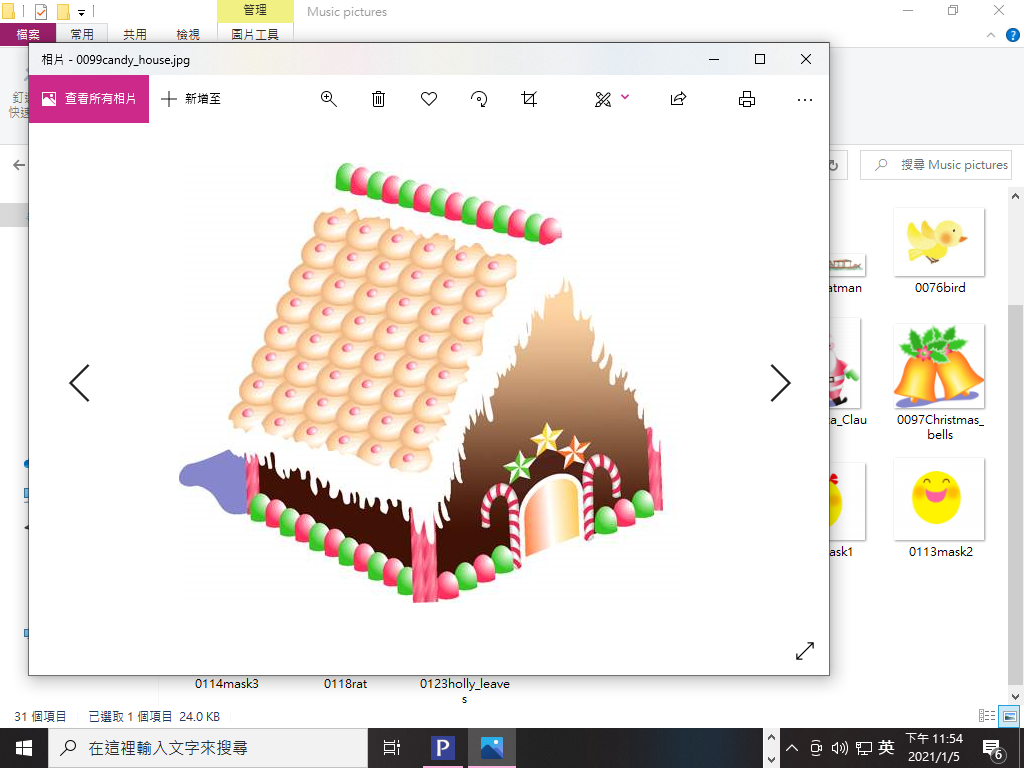 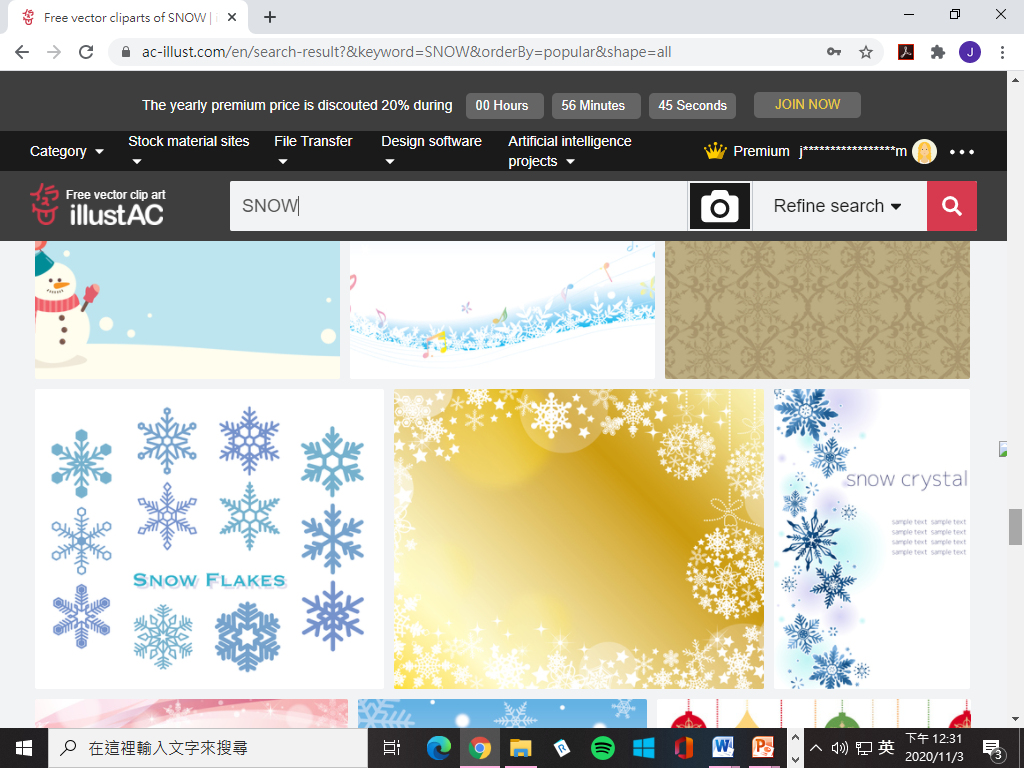 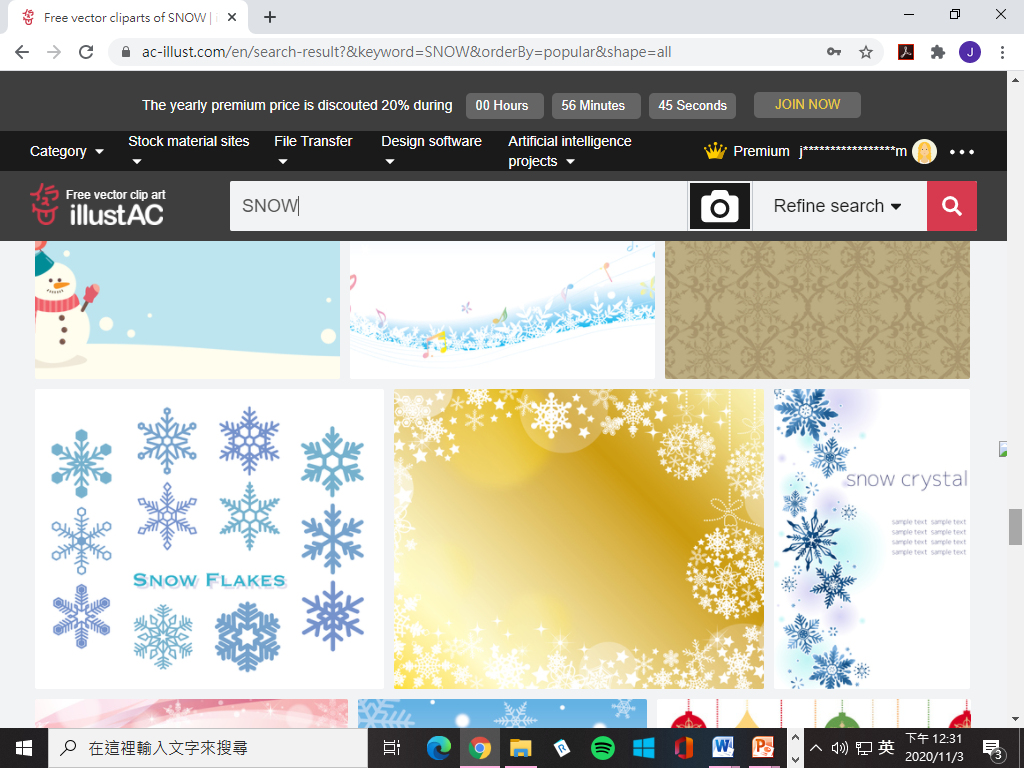 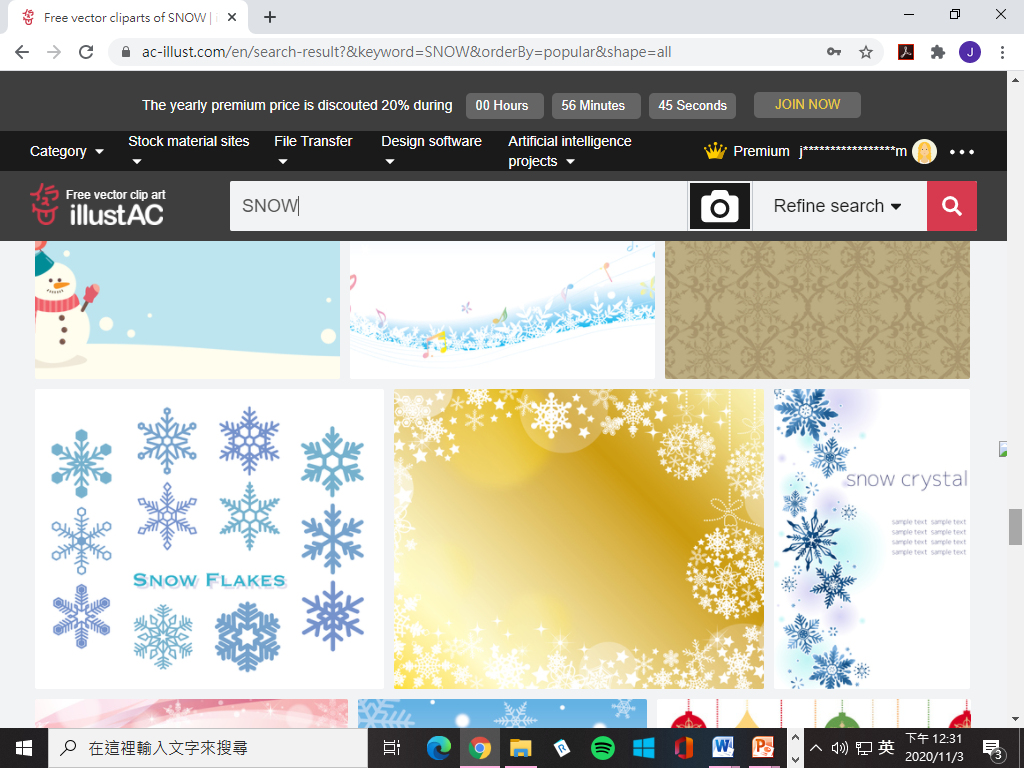 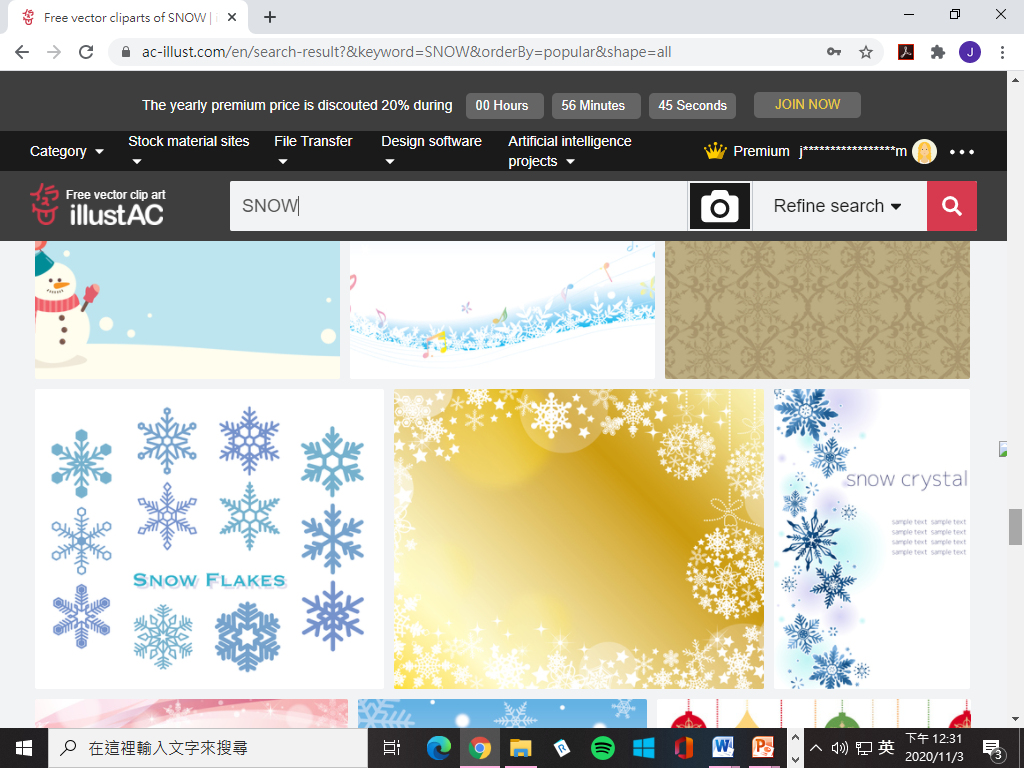 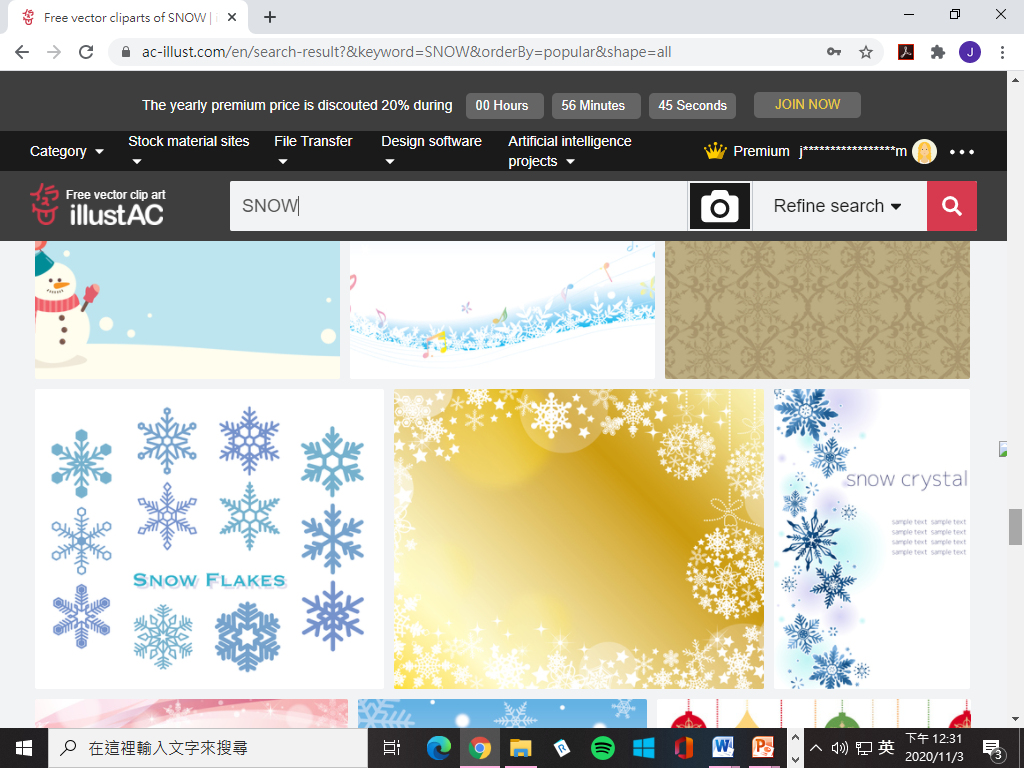 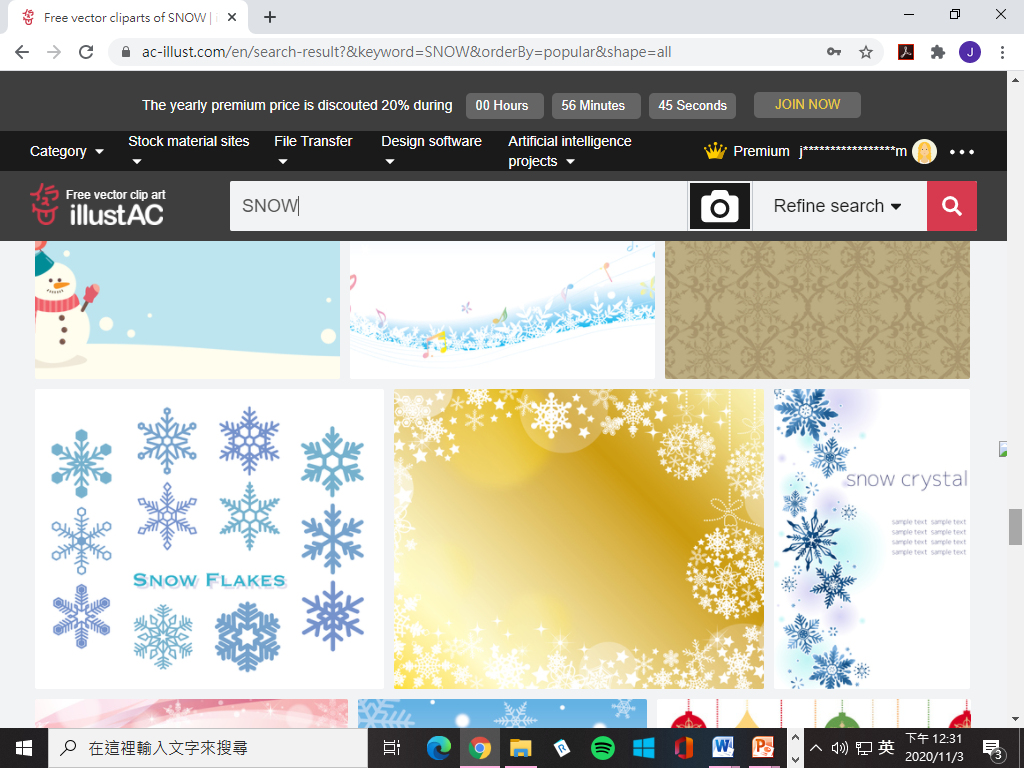 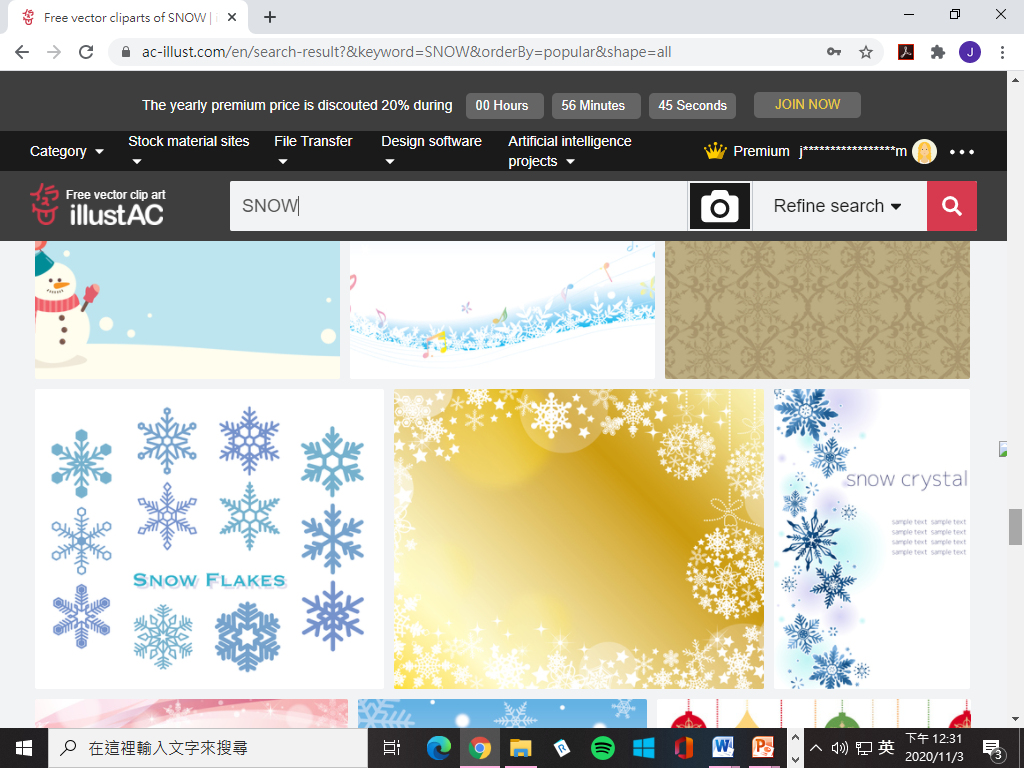 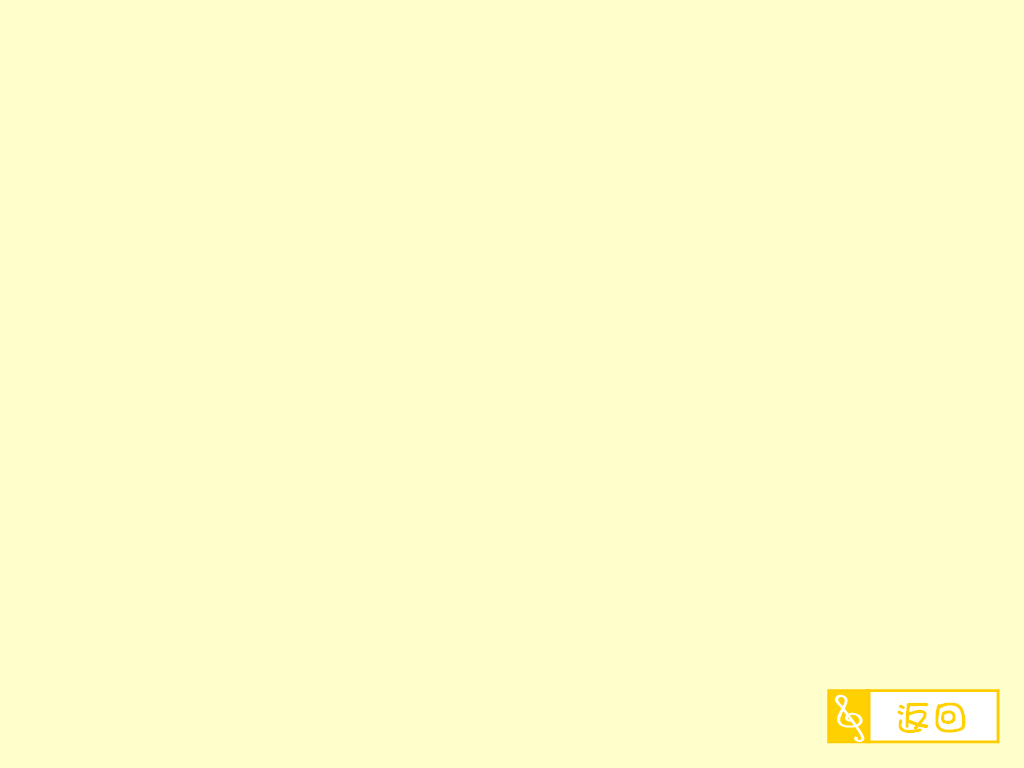 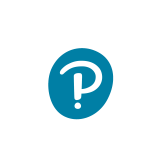 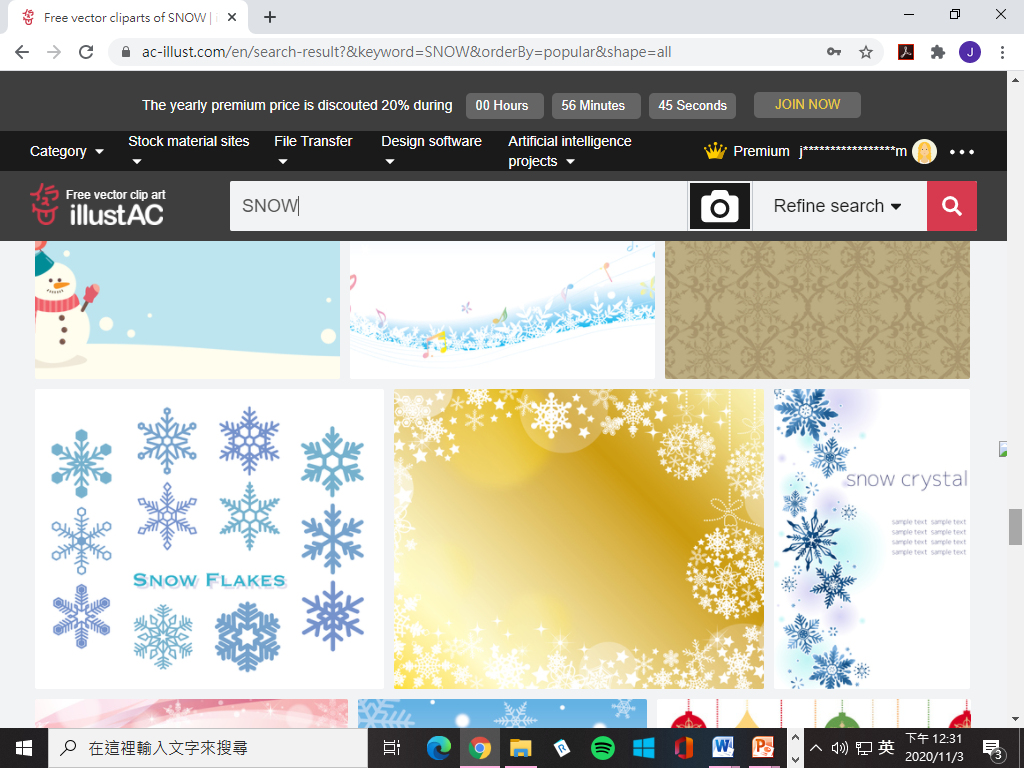 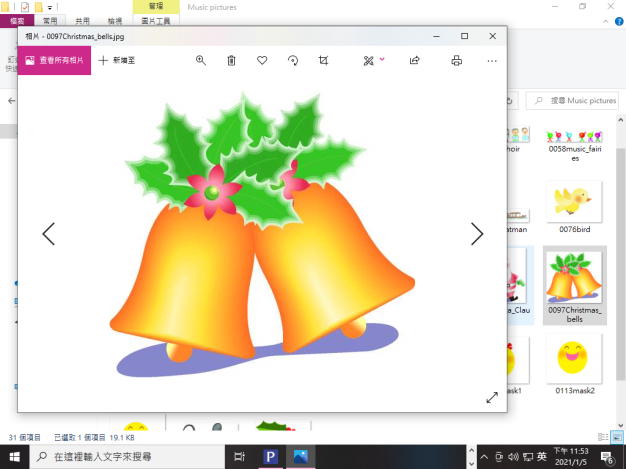 樂曲介紹：Ring the Bells
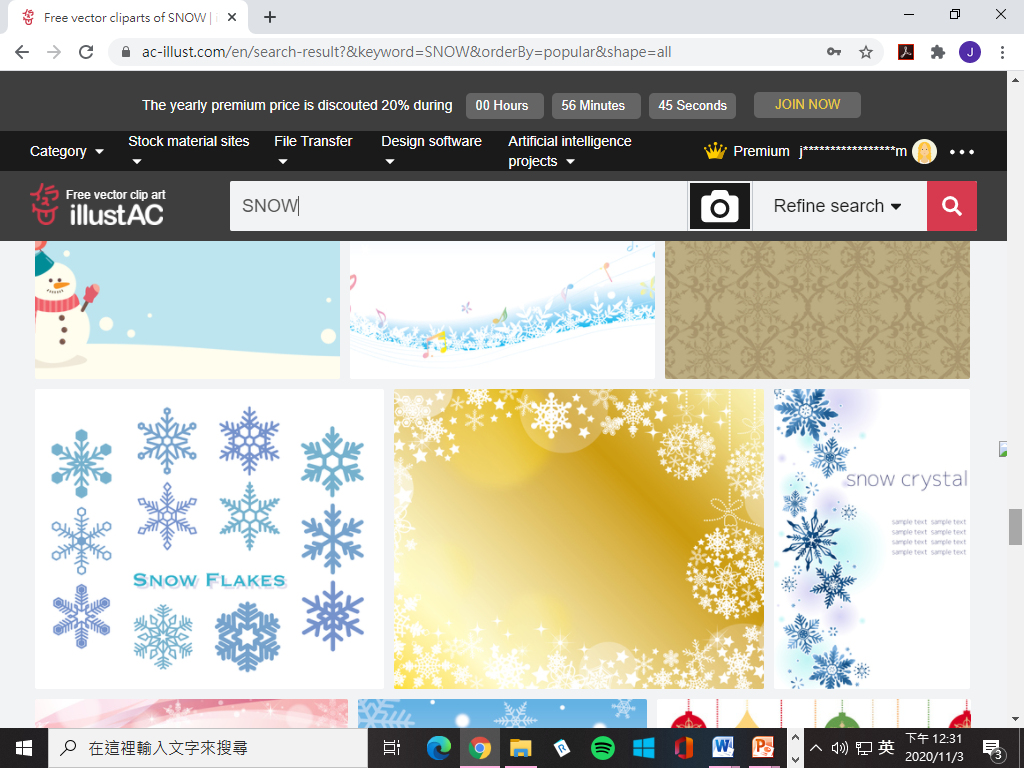 Ring the Bells 是一首較現代的聖誕歌曲，由Harry Bollback 於 1958 年創作。
    這首歌曲的內容大意是：敲響鐘聲，向世界宣告耶穌基督降世的信息，也同時提醒世人要時刻記着基督降生是為着要來世界拯救世人，要紀念祂長存的恩典。
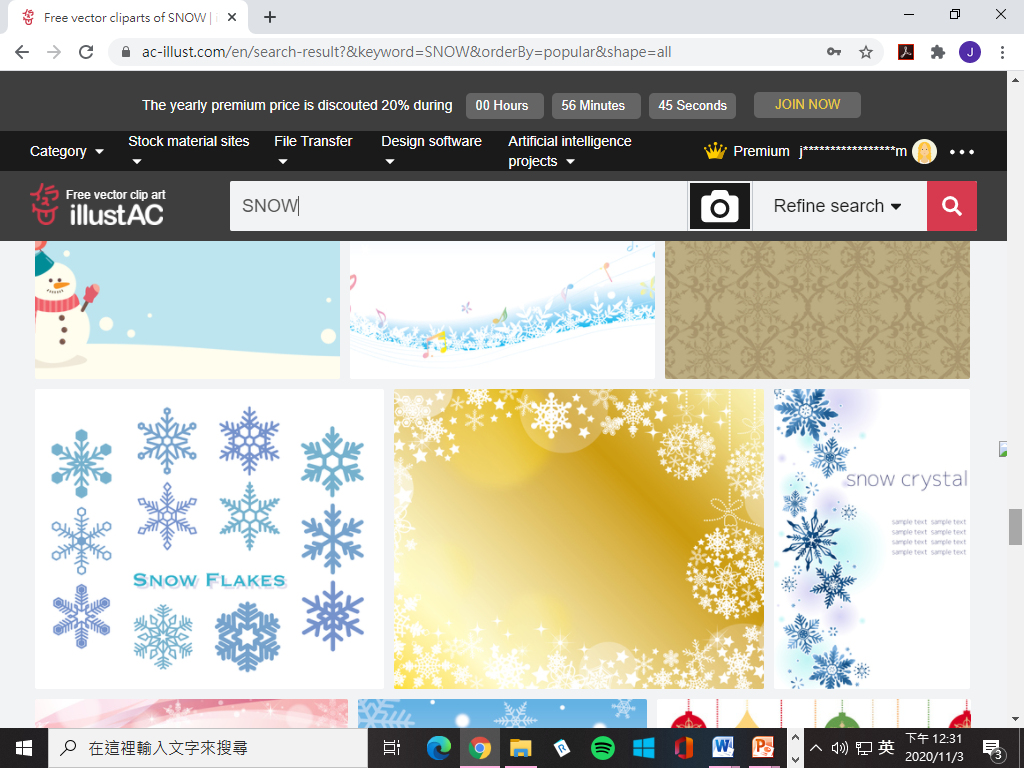 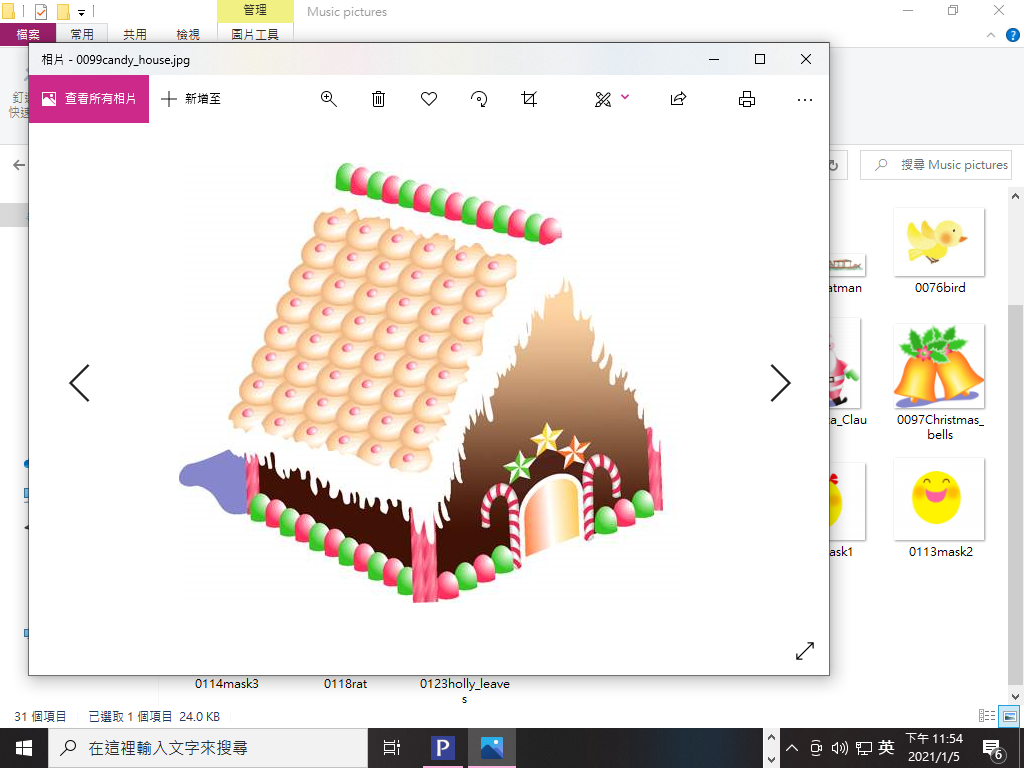 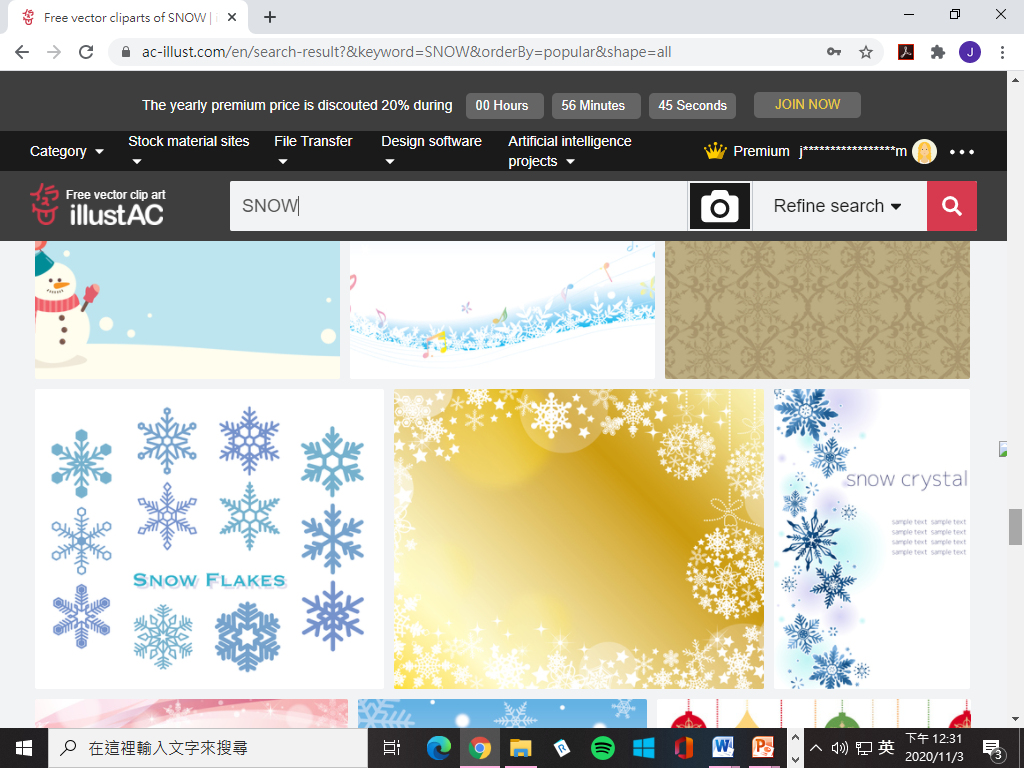 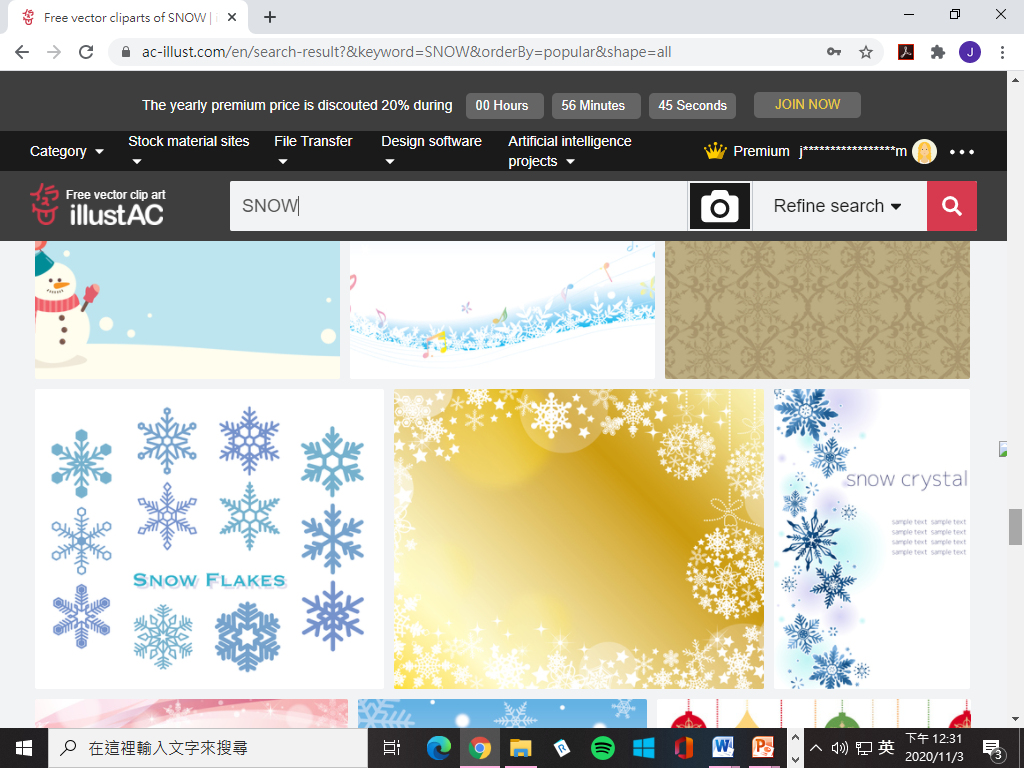 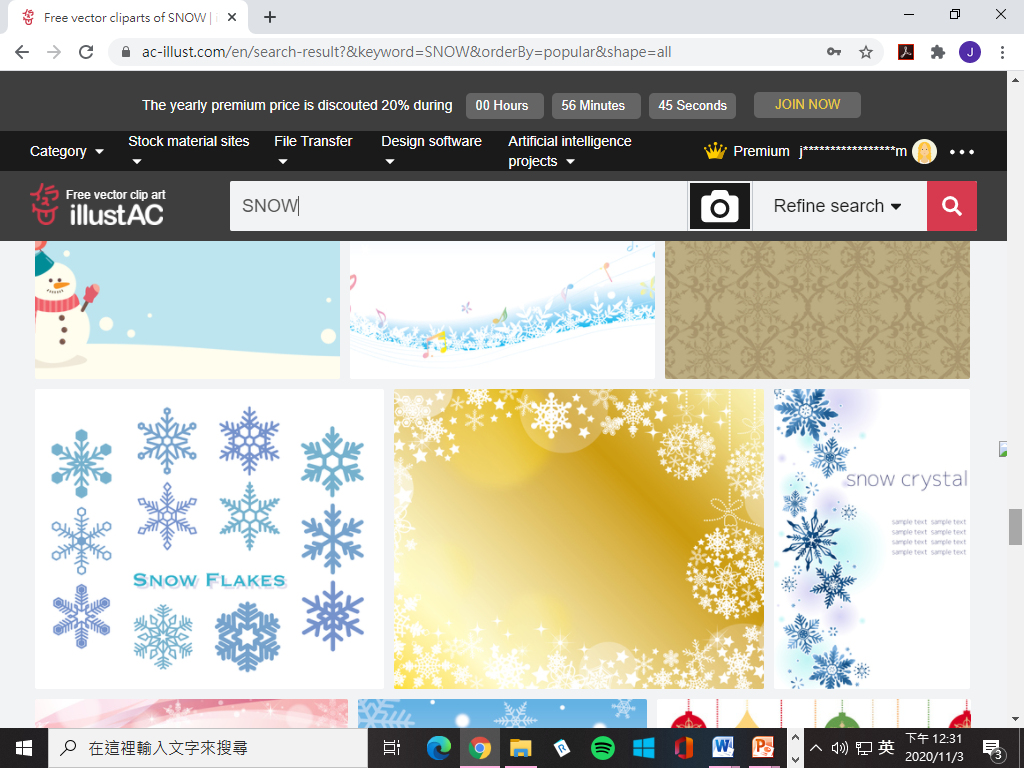 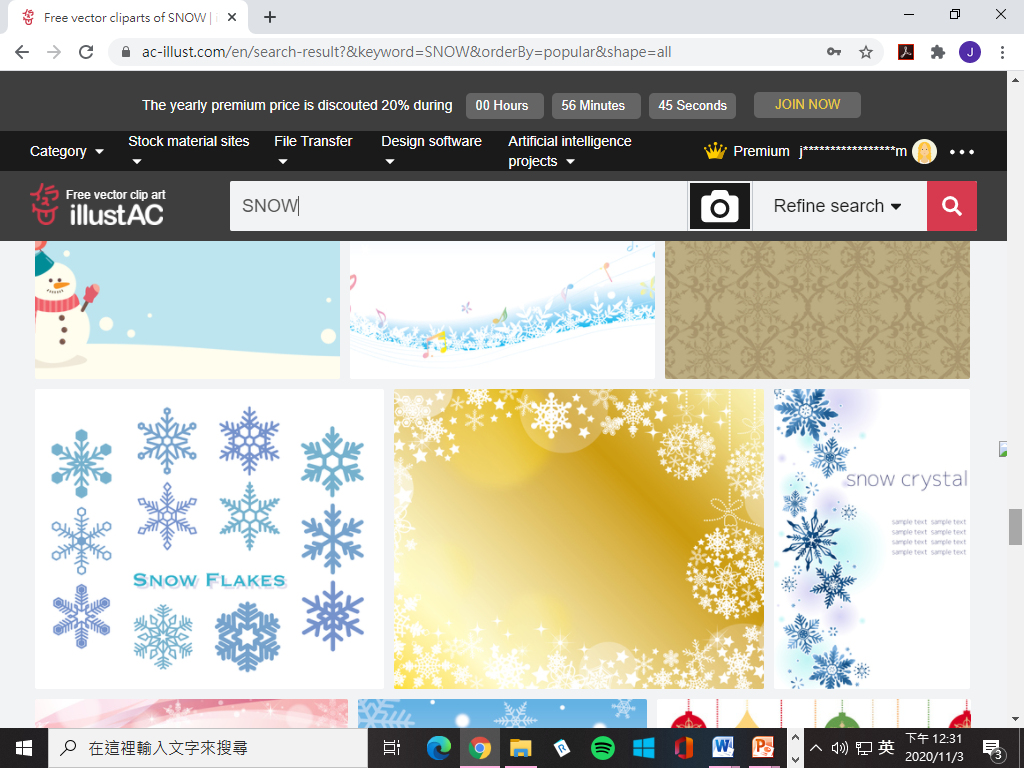 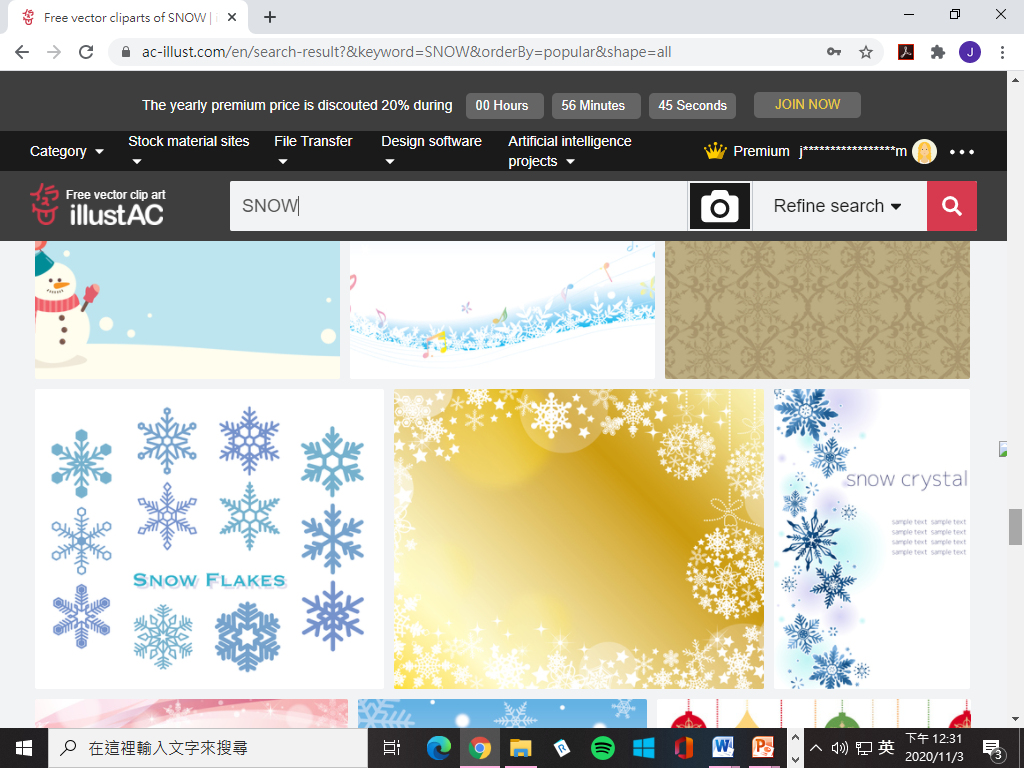 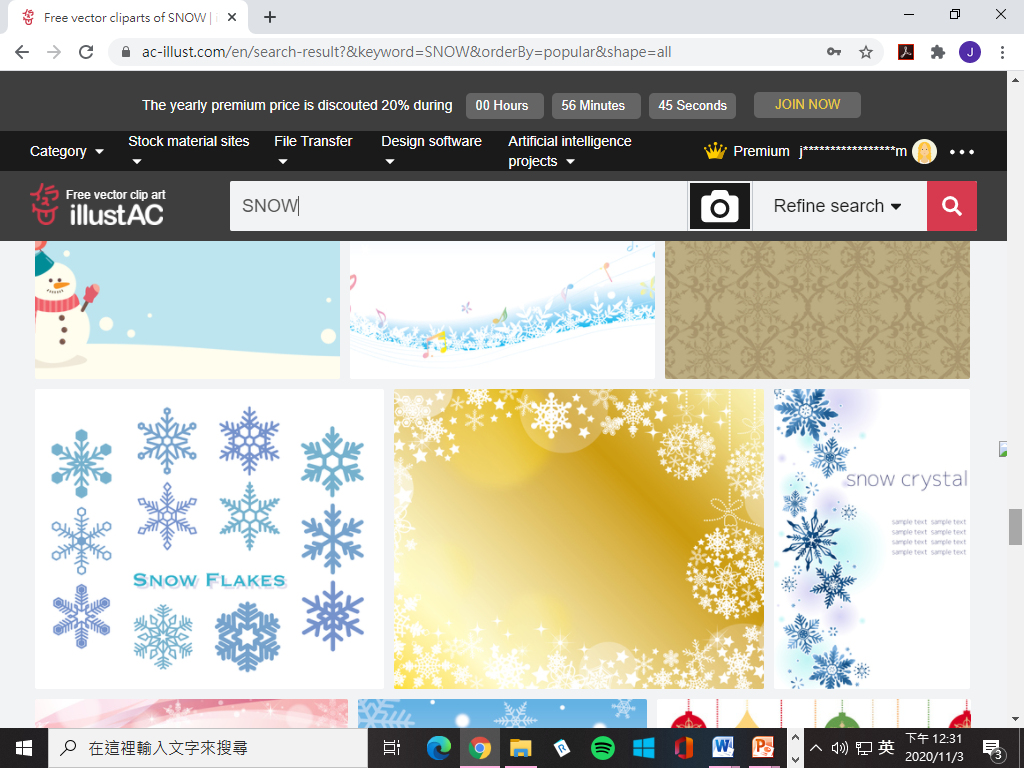 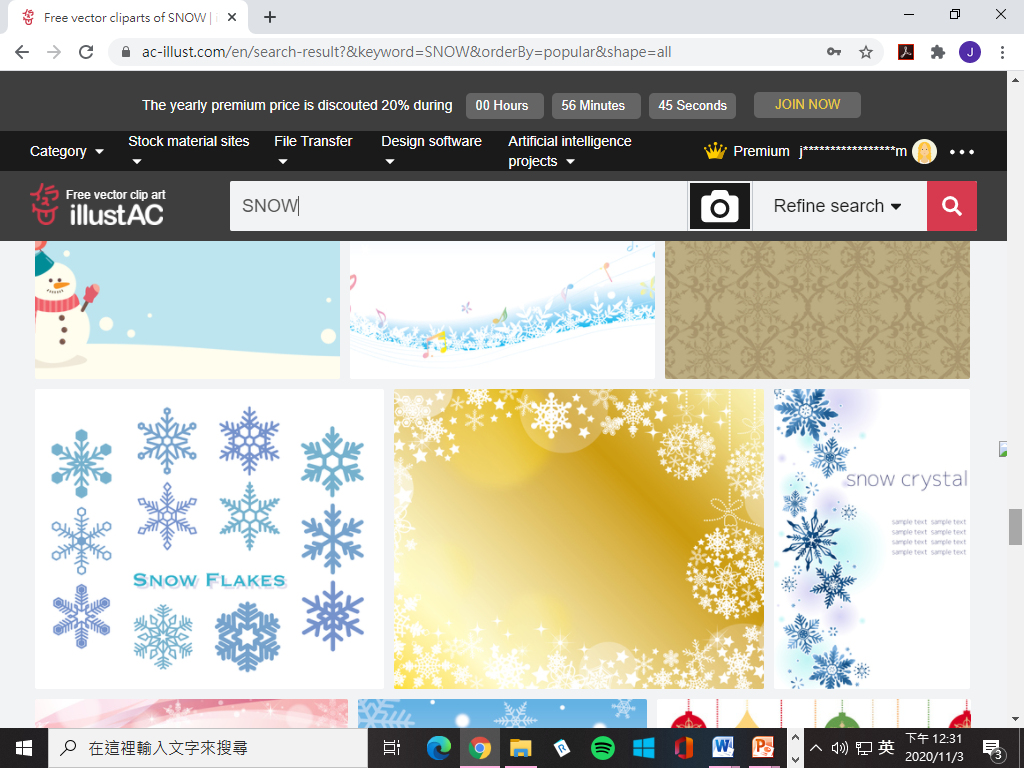 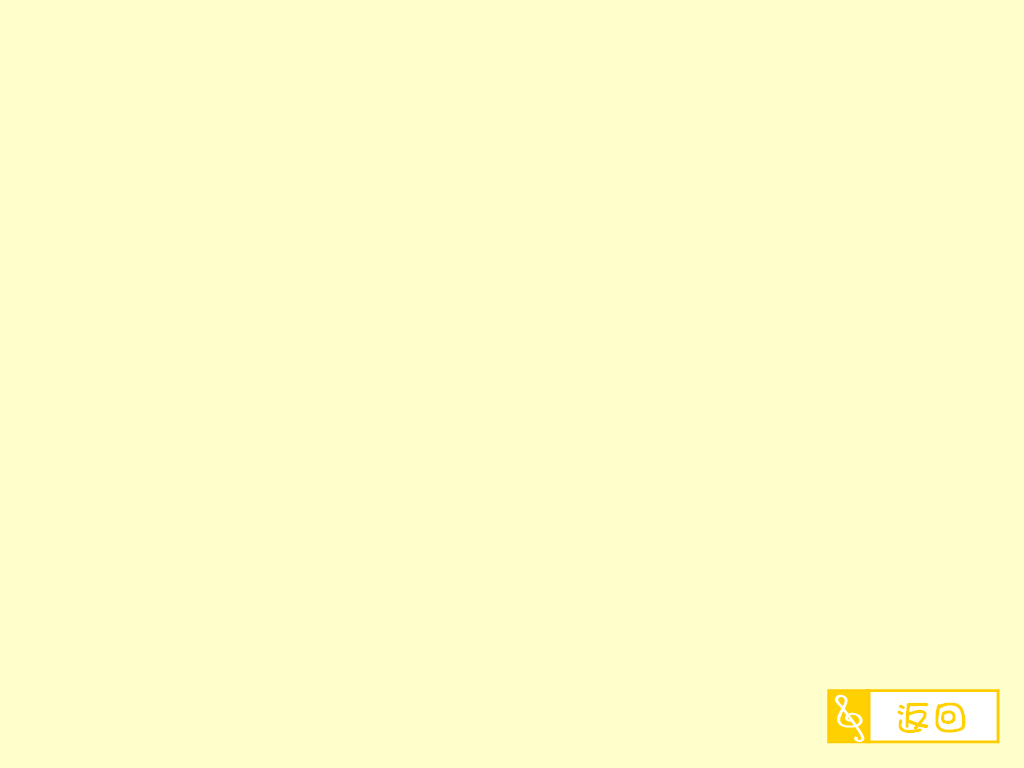 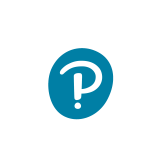 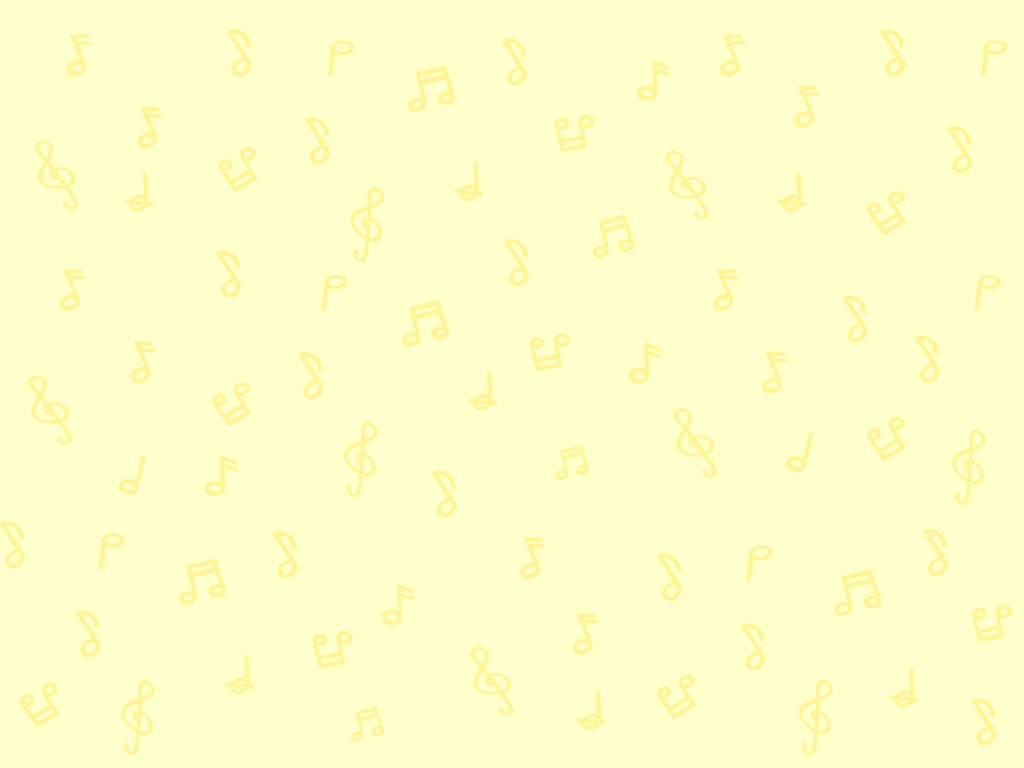 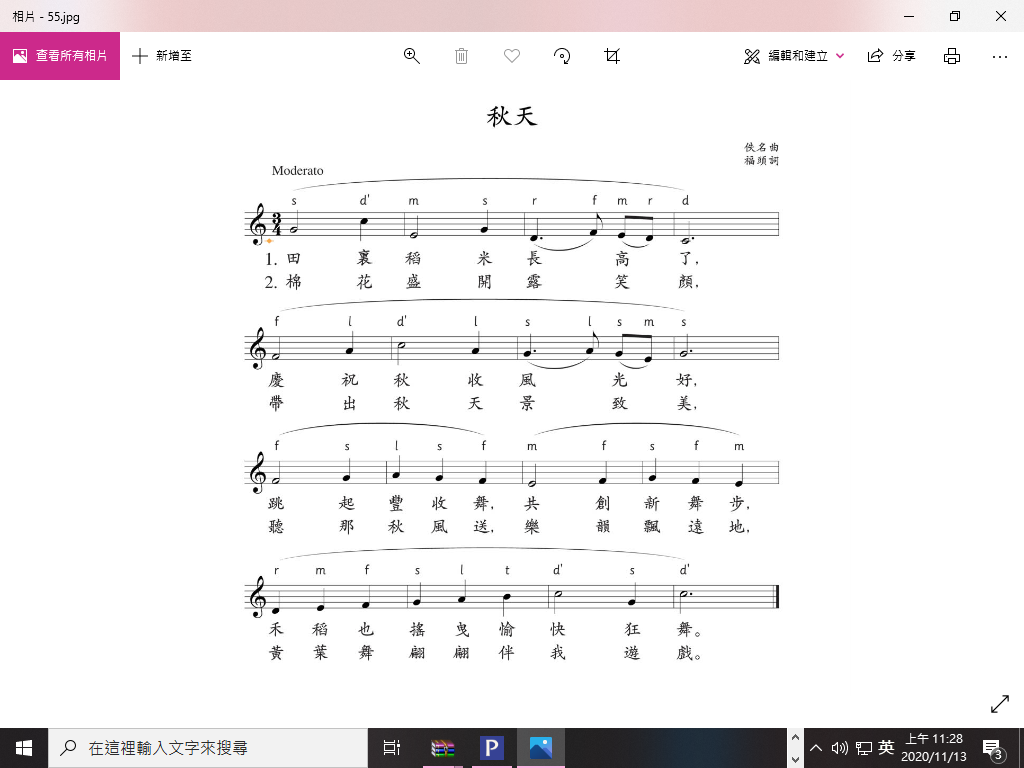 《秋天》
範唱版
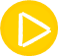 純音樂版
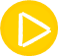 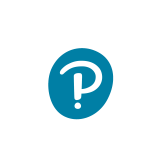 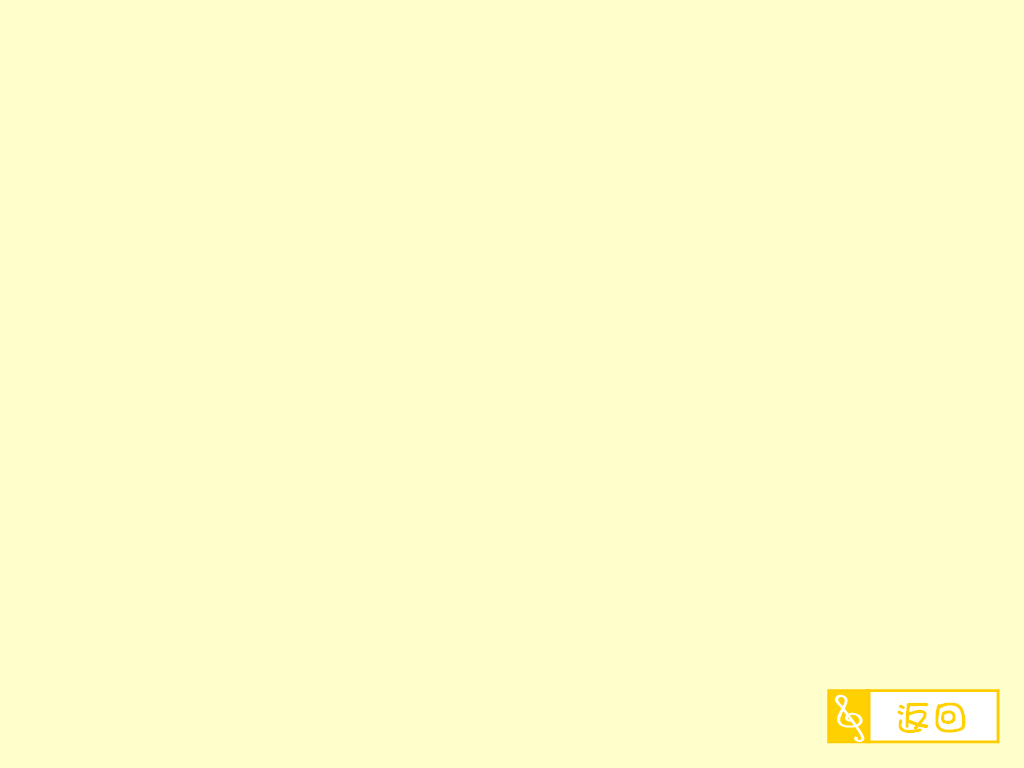